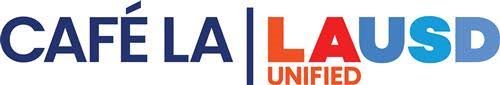 Food Service Worker Expectations 
Rising To Their Role
Provided by the LAUSD Food Services Division
[Speaker Notes: TELL: Hello and welcome to the Rising To Your Role Training. Thank you joining us]
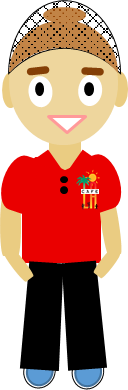 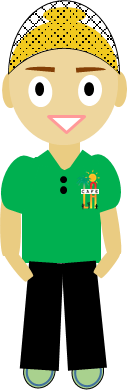 Nourishing Students To Achieve Excellence!
As a Café LA Food Service Worker you have the opportunity to provide safe and nutritious meals to students everyday. To keep our business successful it is important to follow the standard operating procedures that are in place.
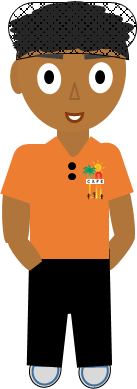 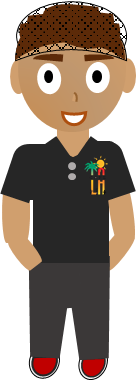 [Speaker Notes: TELL:]
Rise To Your Role Everyday!
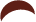 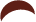 Food Services staff play an important role in the success of our students education!

The meals we prepare and serve, provides the nutrition students need to focus on their studies and be successful at school.
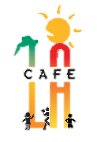 [Speaker Notes: TELL]
Rise To Your Role Everyday!
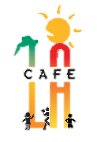 Let’s take a look 
at a day in the life of a 
Café LA Food Service Worker.
[Speaker Notes: TELL:]
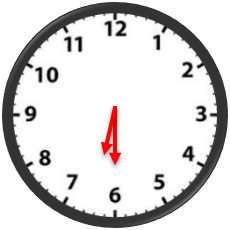 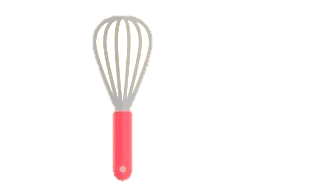 Hello everyone my name is Gretchen!
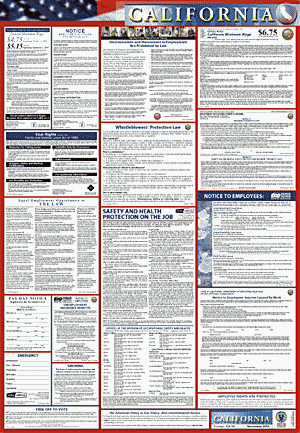 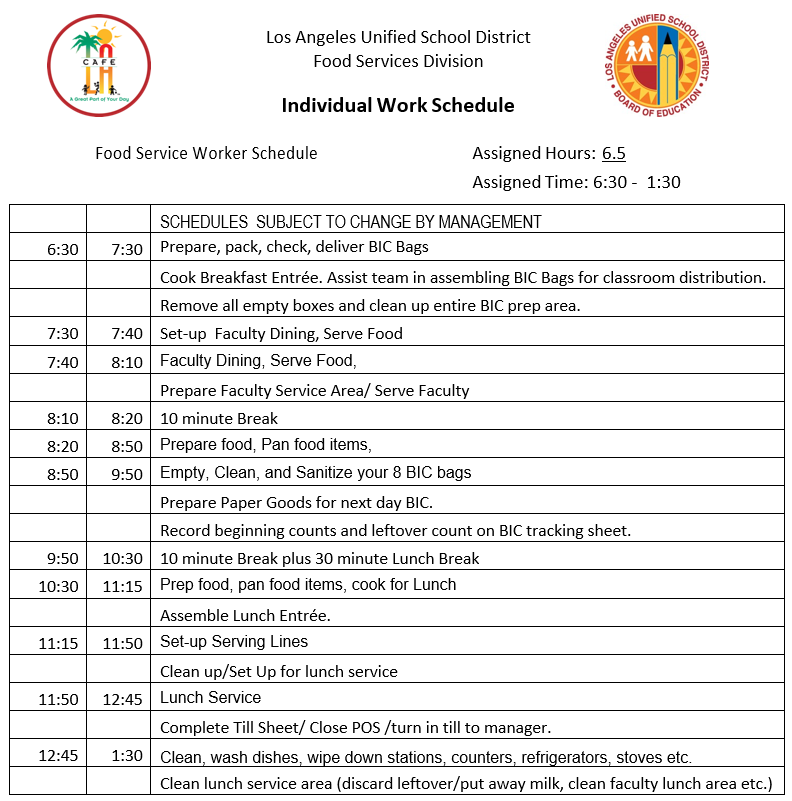 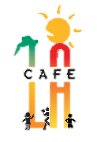 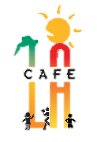 Each day, I look forward to providing nutritious meals to the students at Beaudry Elementary School.
[Speaker Notes: NEXT SLIDE]
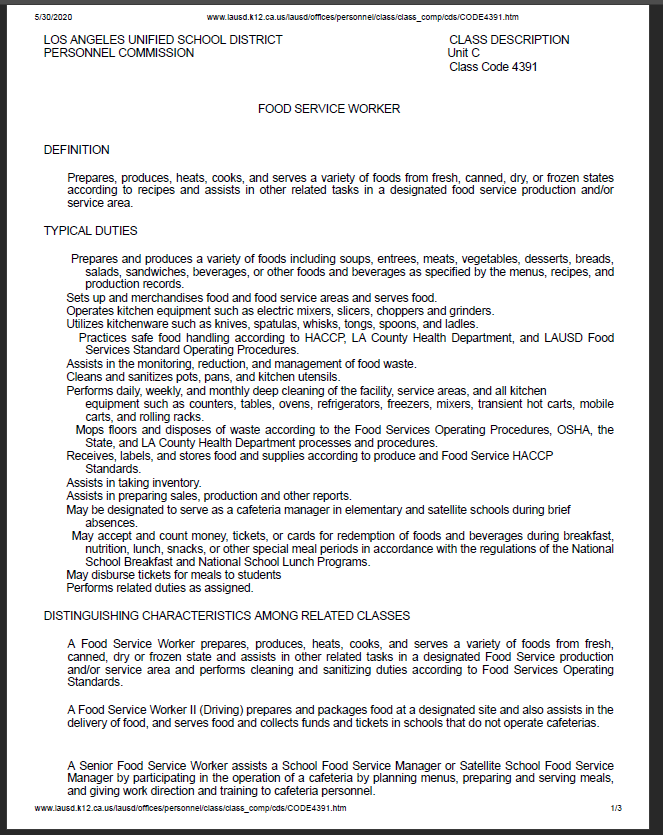 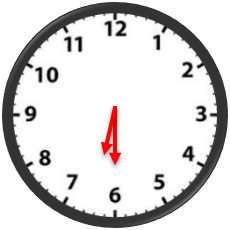 As a valued member of our department, it’s important to remember the essential roles of a Food Service Worker.
These roles are outlined in the Food Service Worker class description.
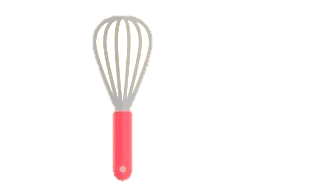 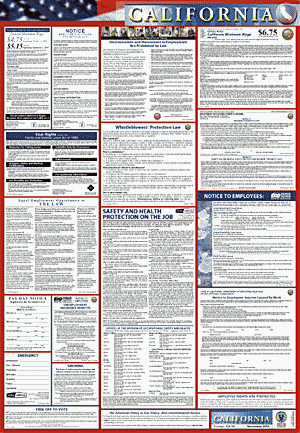 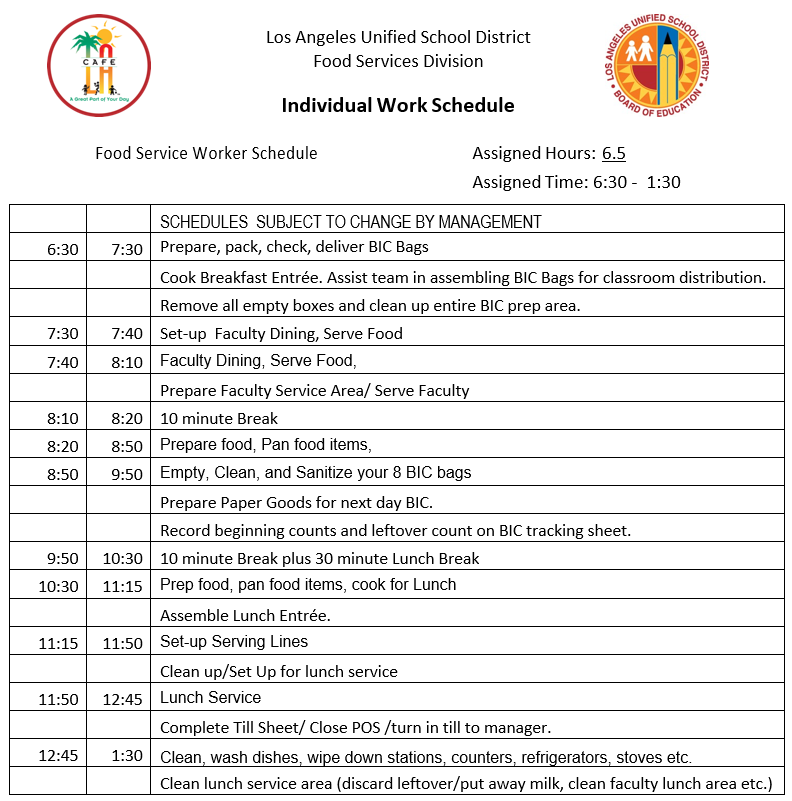 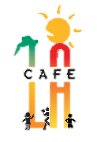 Follow these steps to view your full class description:
Click on the        icon at the top right corner of the LAUSD website’s home page
Type “Food Service Worker Class Description” on the search bar
Select the “Food Service Worker” link
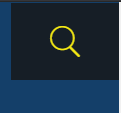 [Speaker Notes: NEXT SLIDE]
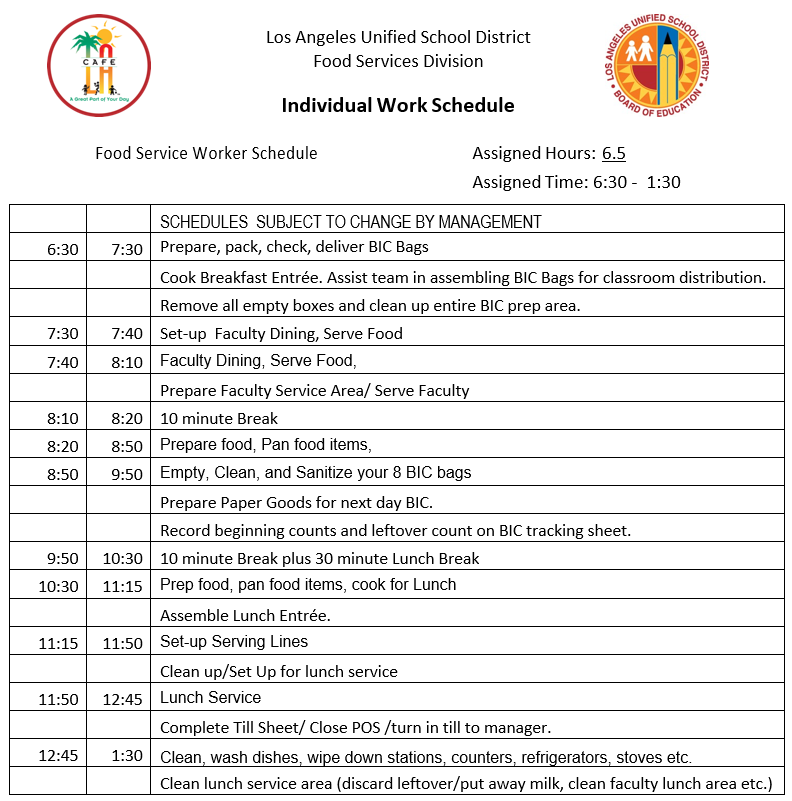 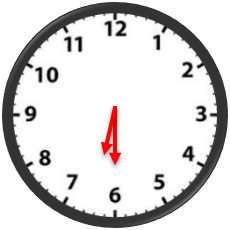 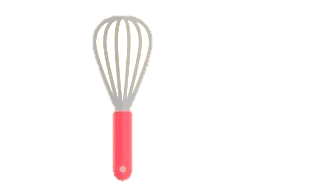 Let’s review my Individual Work Schedule!
My daily assigned duties are reflected in the 
Cafeteria Work Schedule.
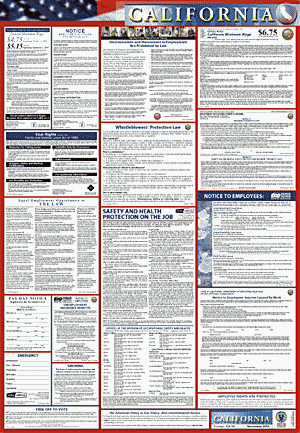 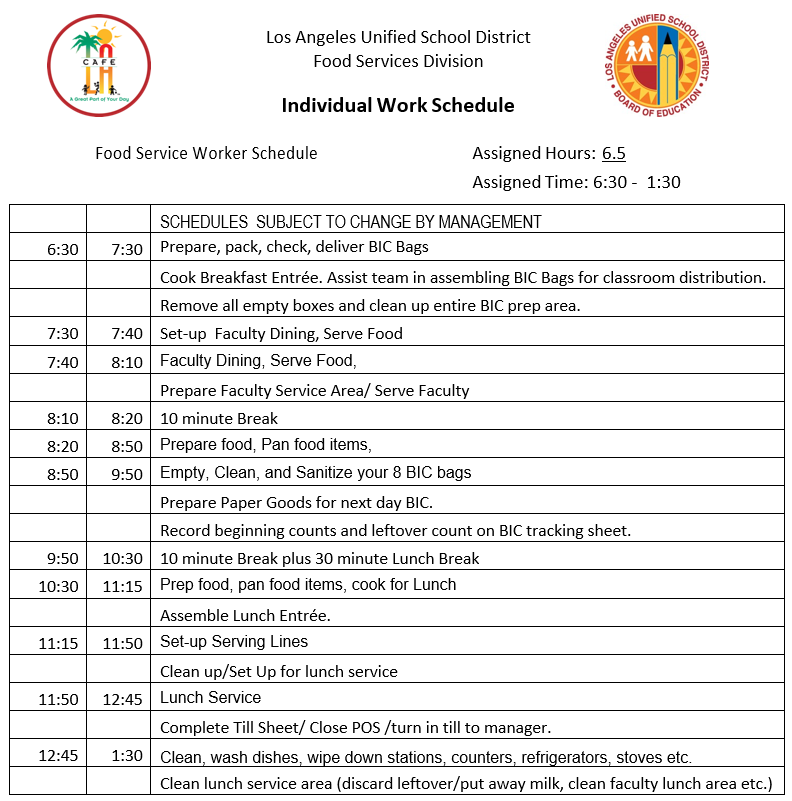 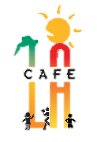 The Cafeteria Work Schedule is always posted in a visible area of the cafeteria for each team member.
[Speaker Notes: NEXT SLIDE]
Let’s review a normal day of our work schedule.
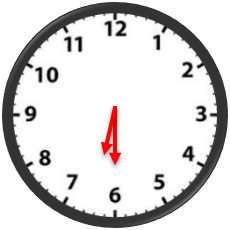 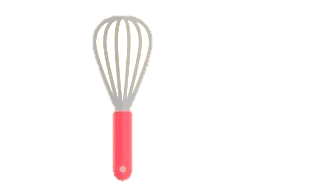 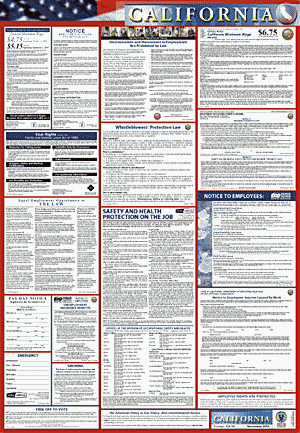 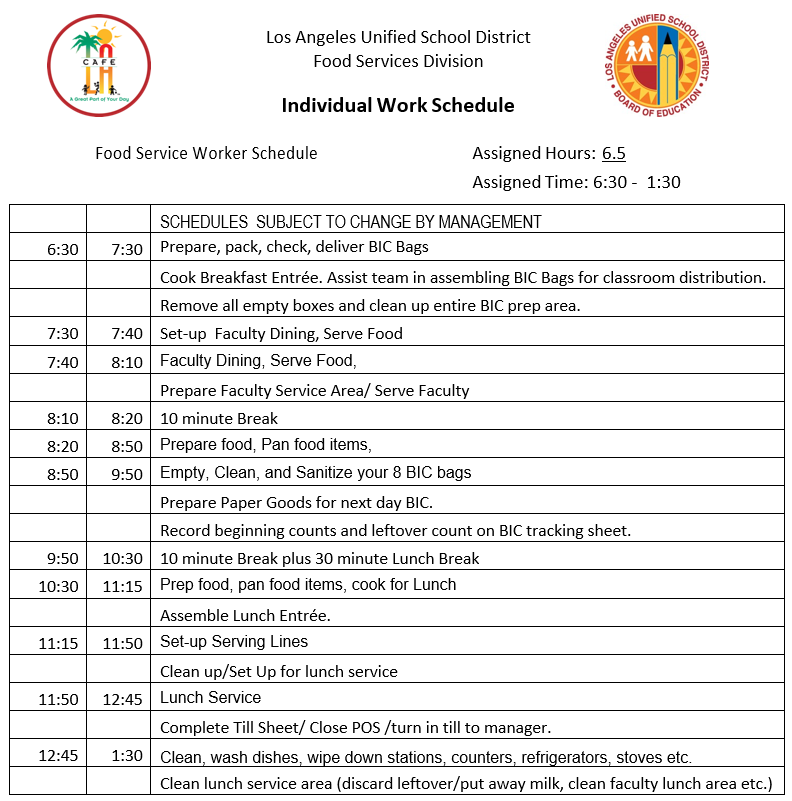 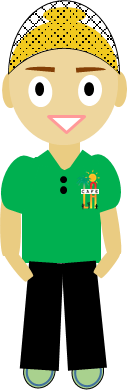 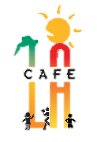 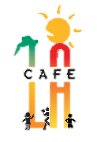 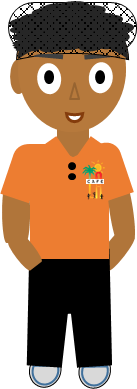 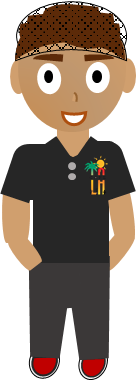 [Speaker Notes: NEXT SLIDE]
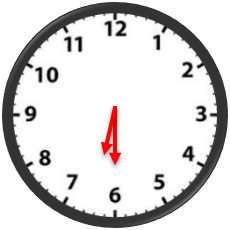 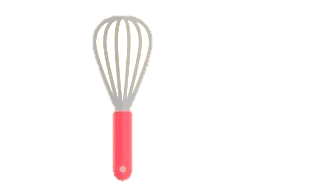 I start my day by making sure the cafeteria is clean and sanitary.
The first meal of the day is breakfast.
Let’s get started.
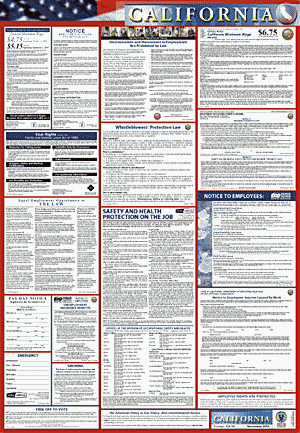 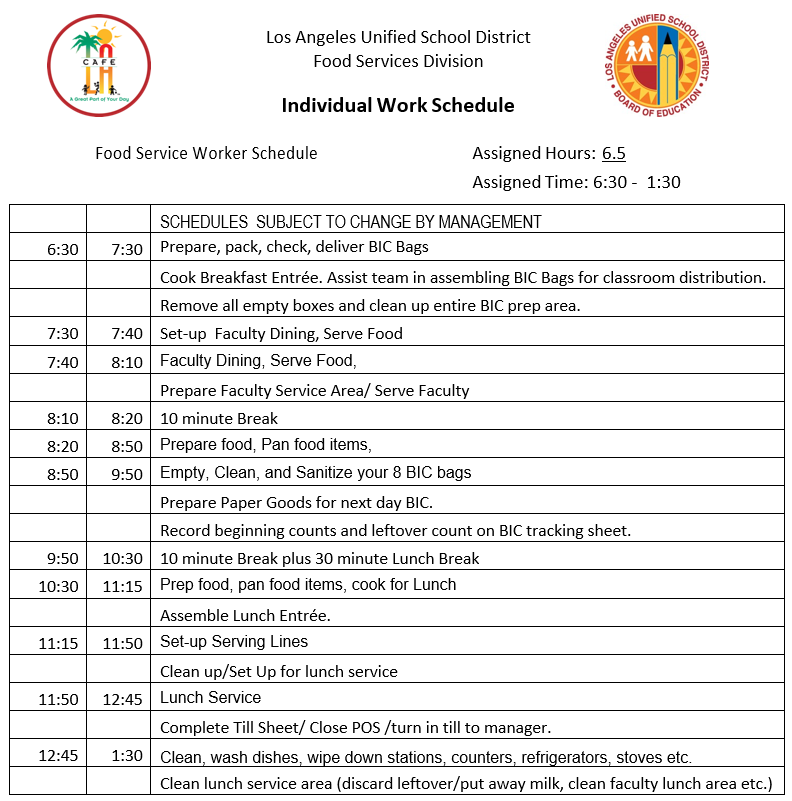 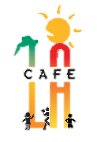 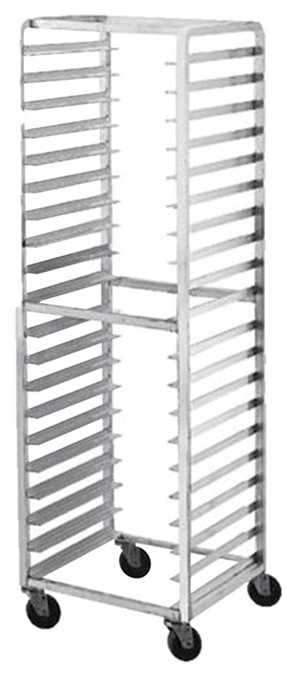 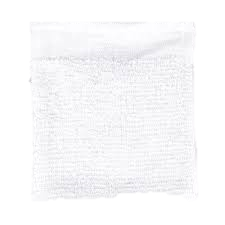 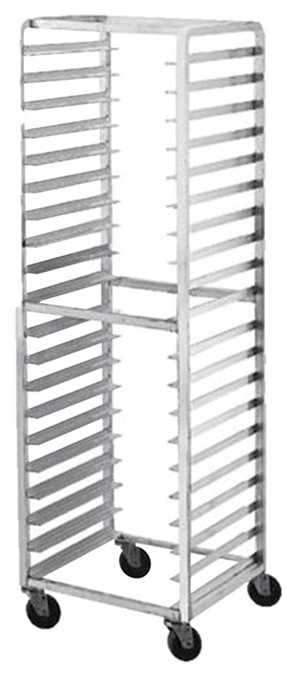 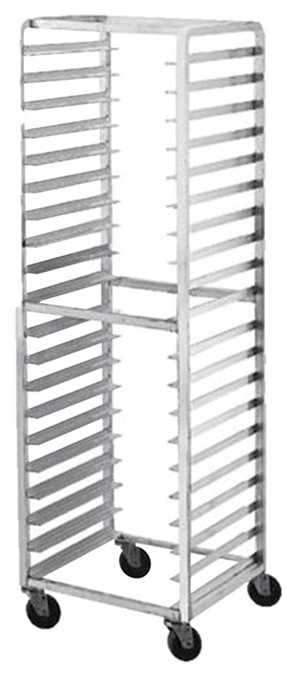 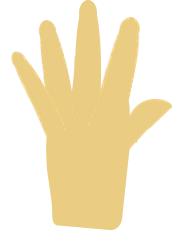 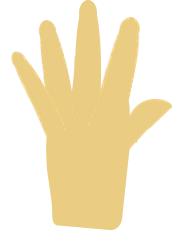 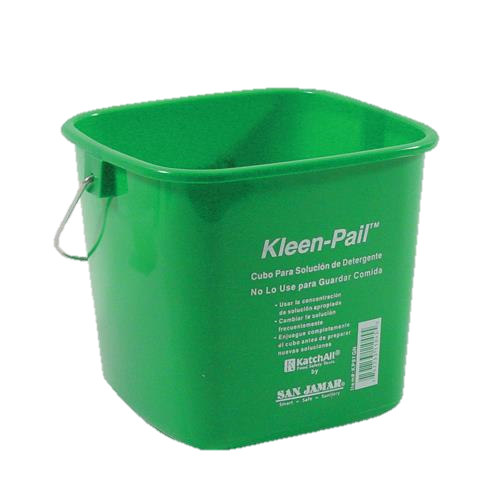 Sanitizer
[Speaker Notes: TELL:]
We pre-pan the breakfast items the day before, so they are ready for us in the morning.
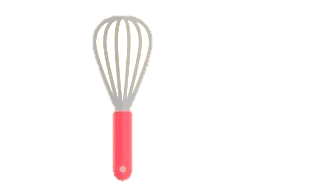 Excuse me a minute while I put the BIC breakfast sausage sandwiches in the oven.
350
350
350
350
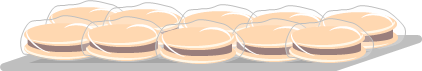 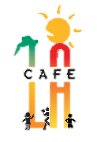 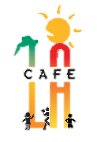 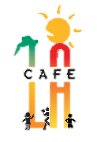 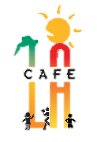 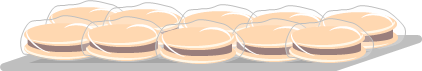 [Speaker Notes: NEXT SLIDE]
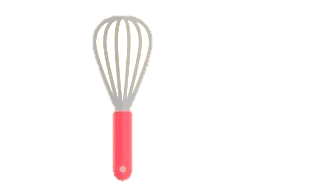 When I prepare breakfast, lunch and supper I record the amount prepared on the Production Worksheet.
350
350
350
350
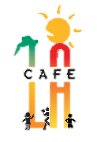 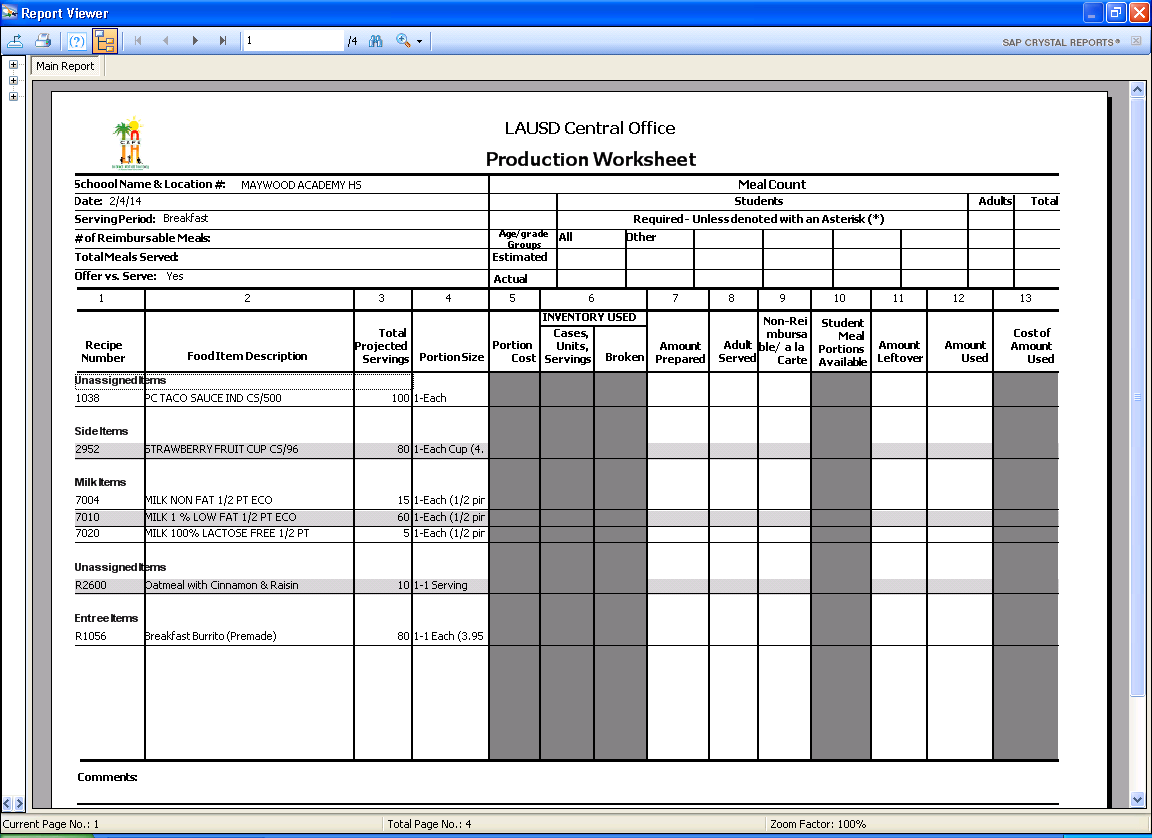 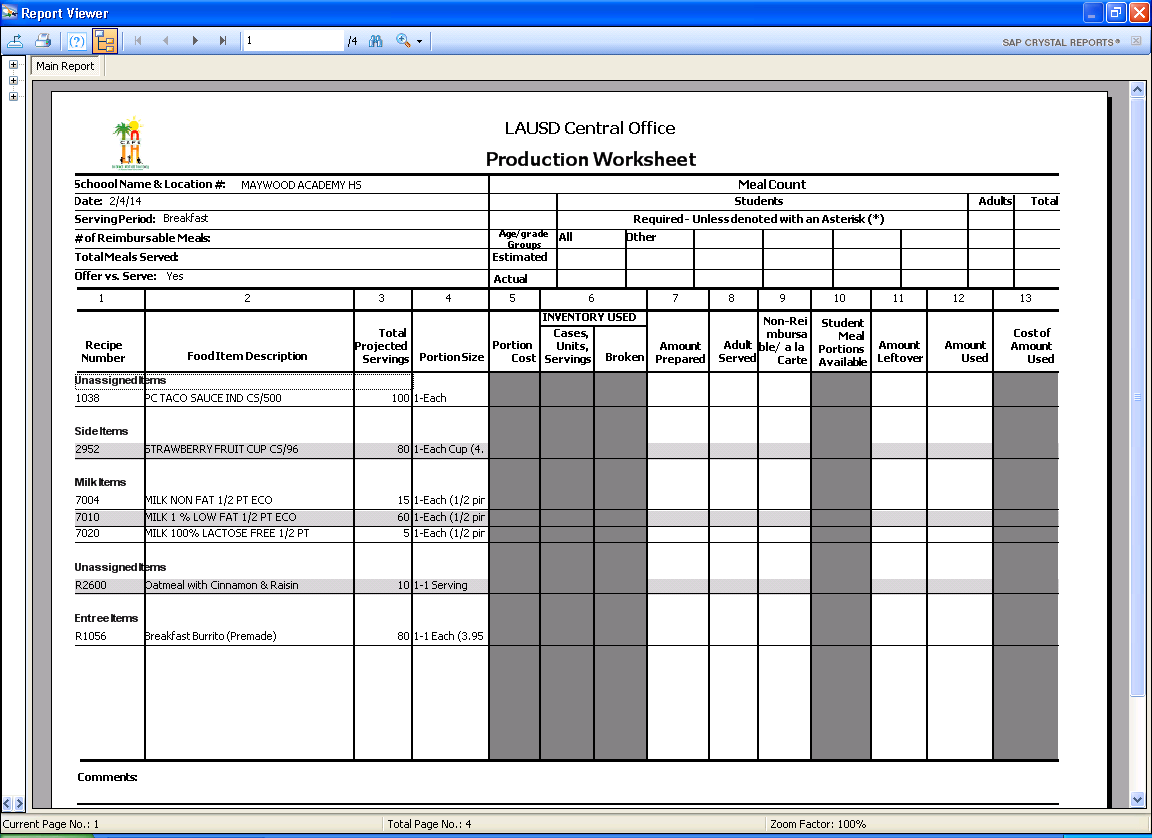 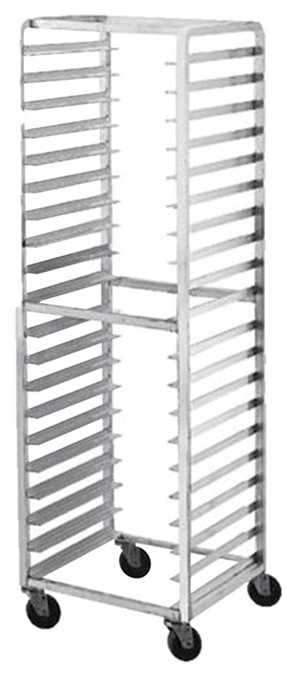 750
250
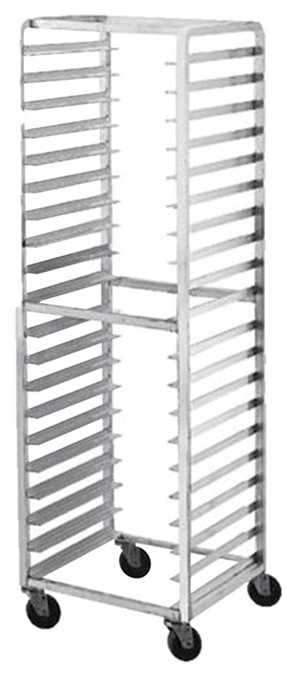 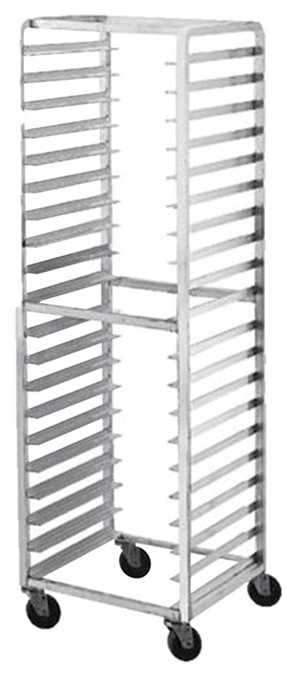 250
300
18
425
750
[Speaker Notes: NEXT SLIDE]
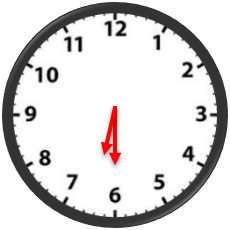 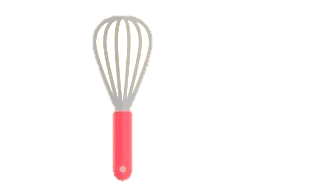 Before I can take any food temperature, I must calibrate the thermometers.
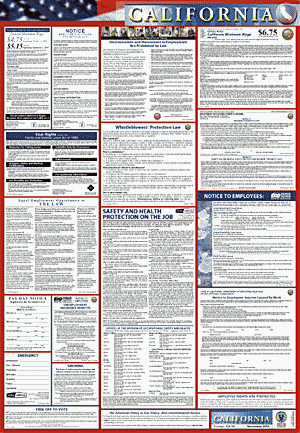 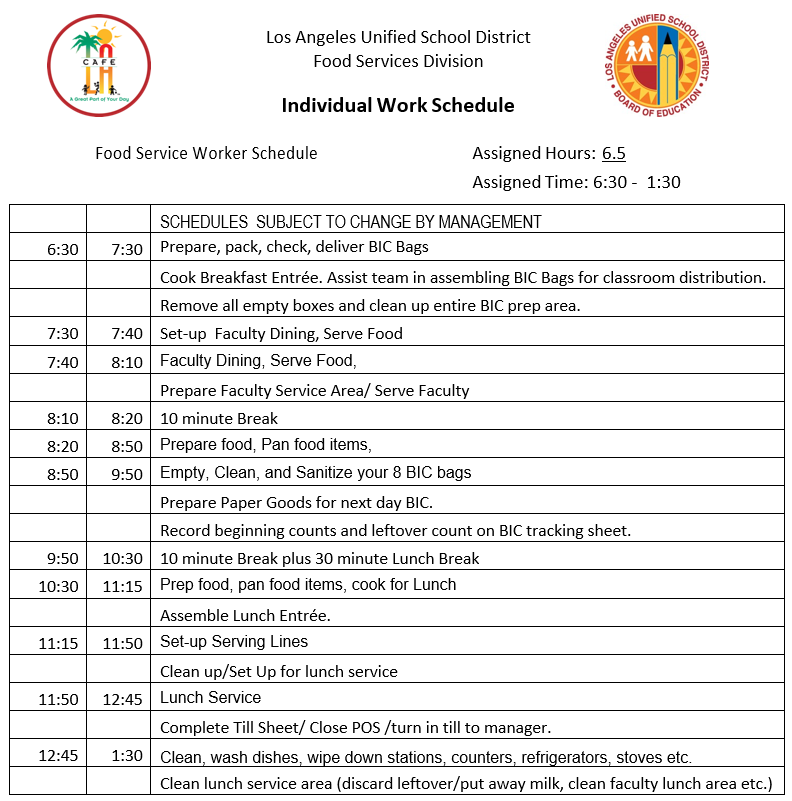 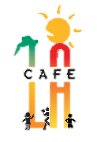 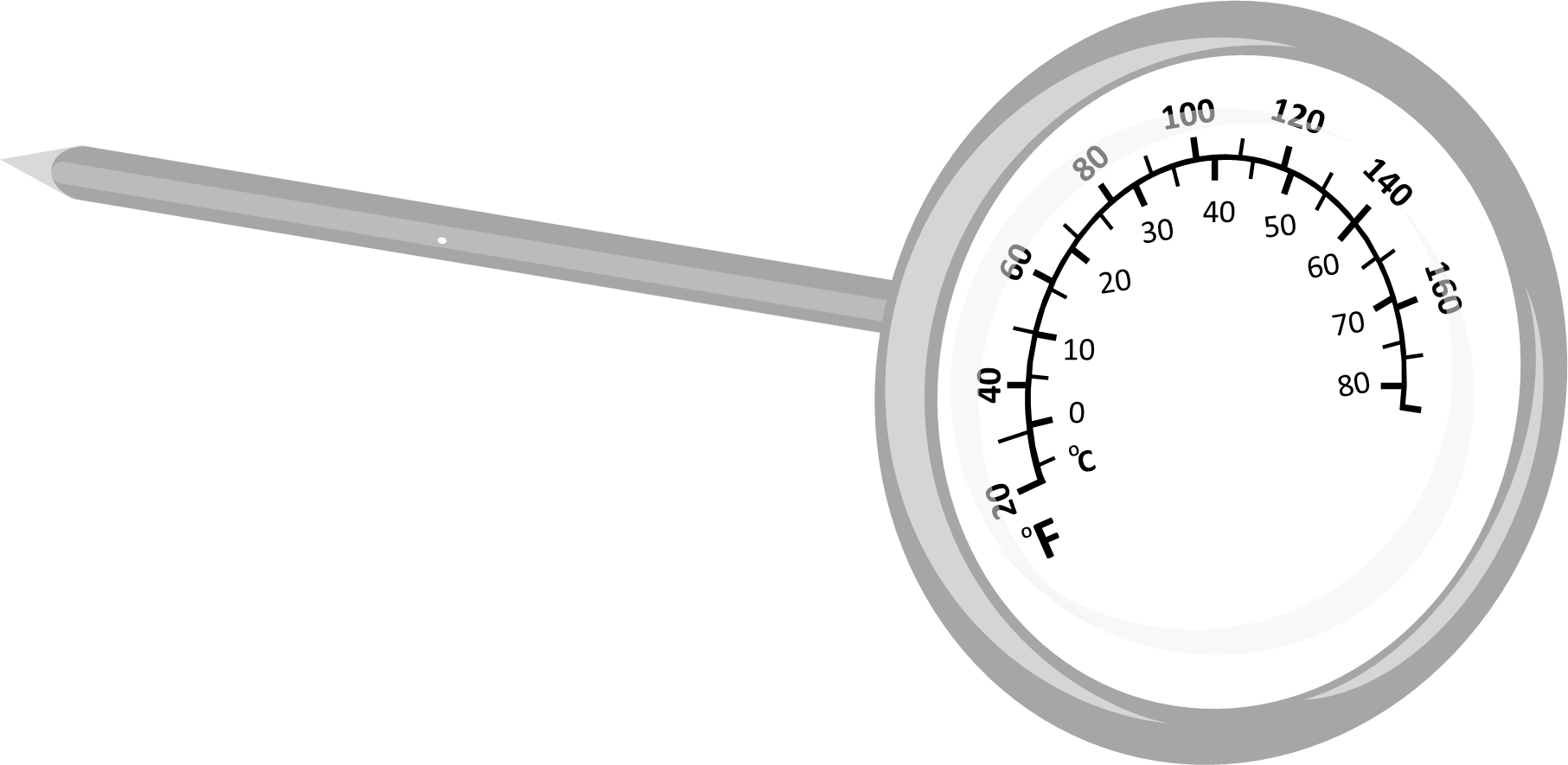 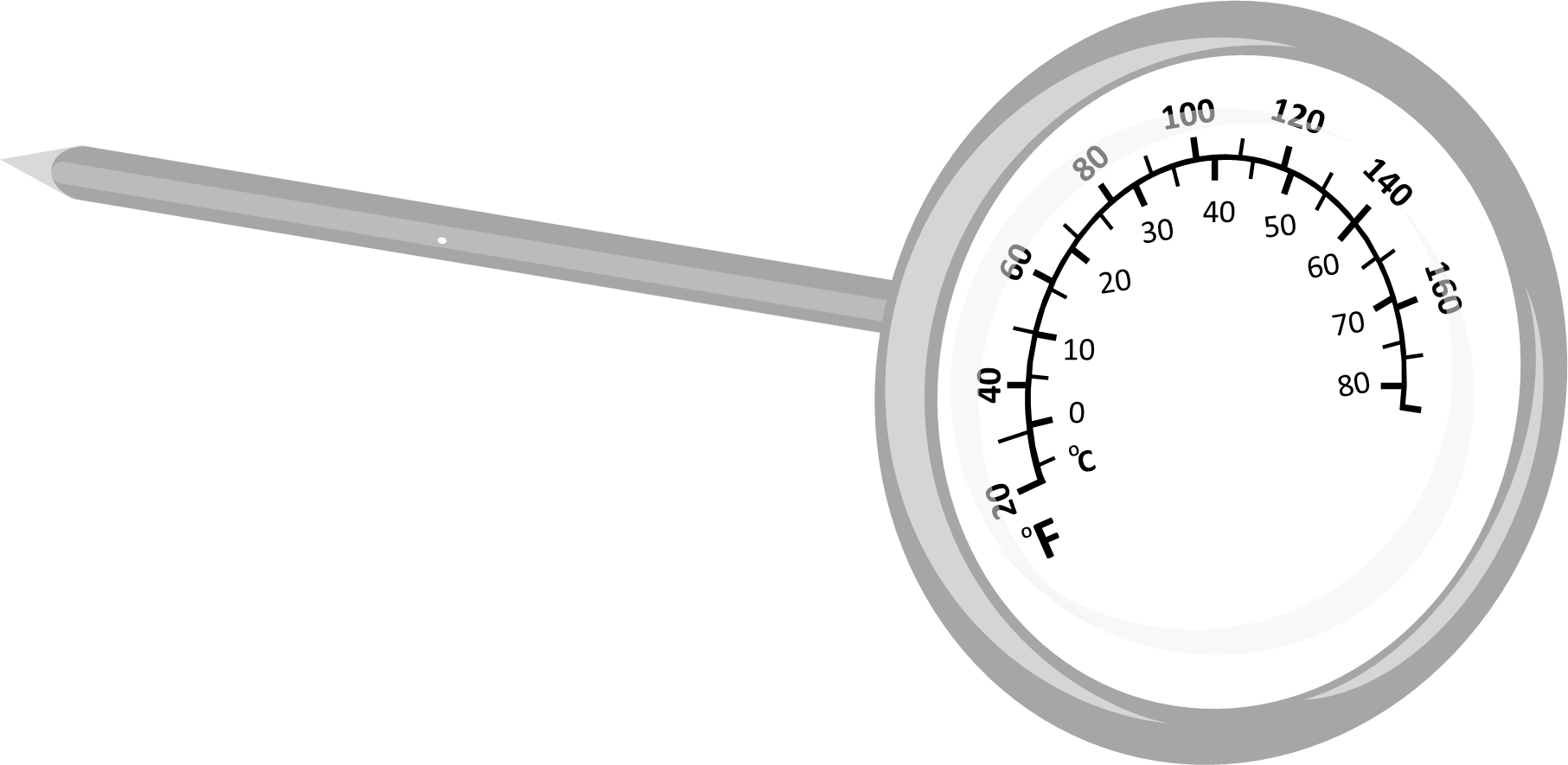 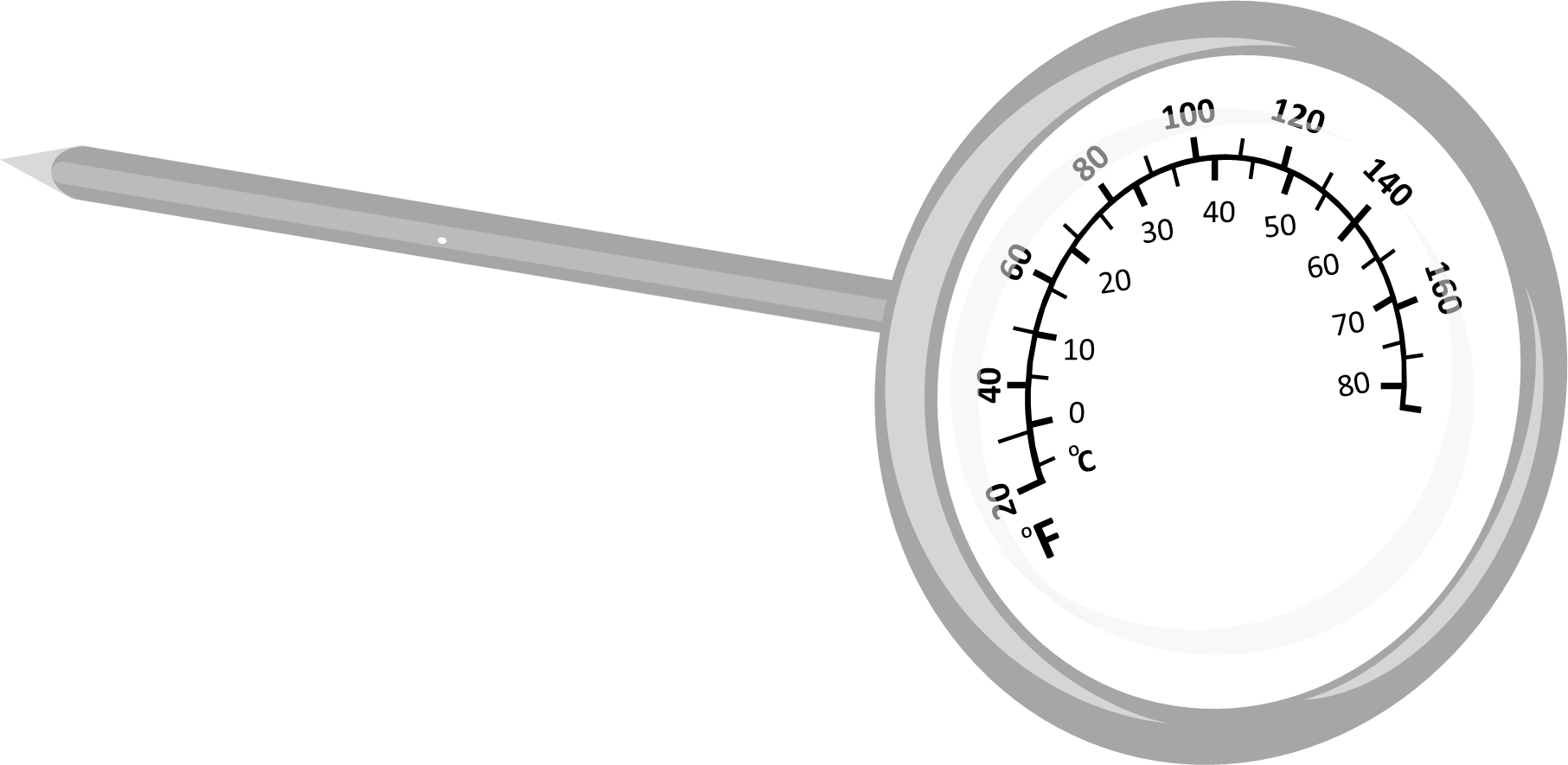 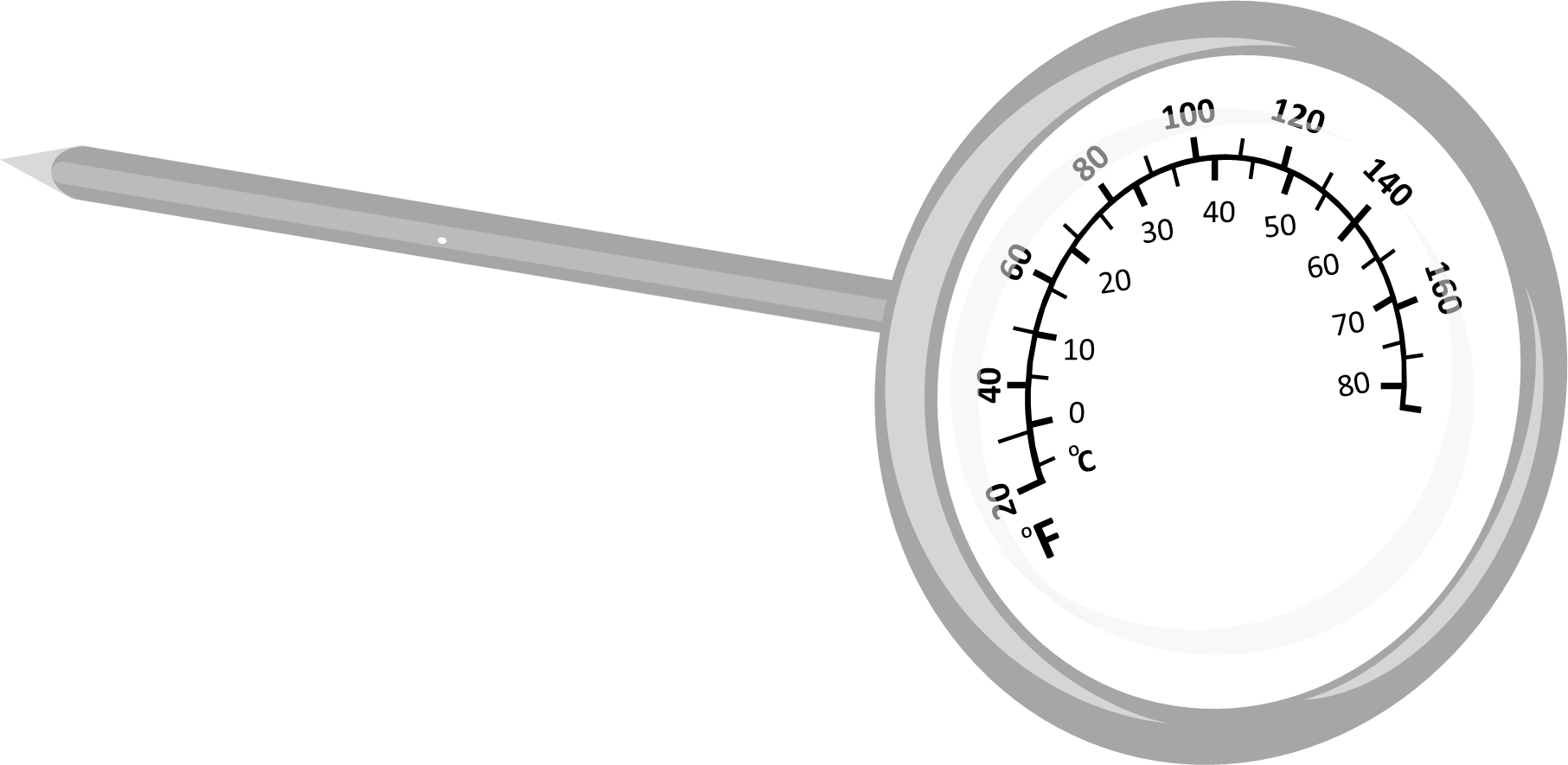 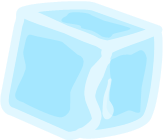 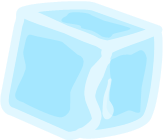 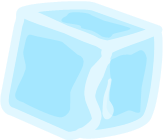 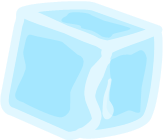 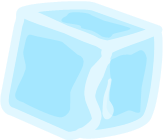 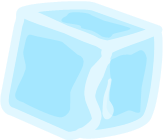 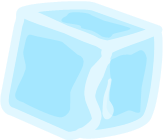 [Speaker Notes: NEXT SLIDE]
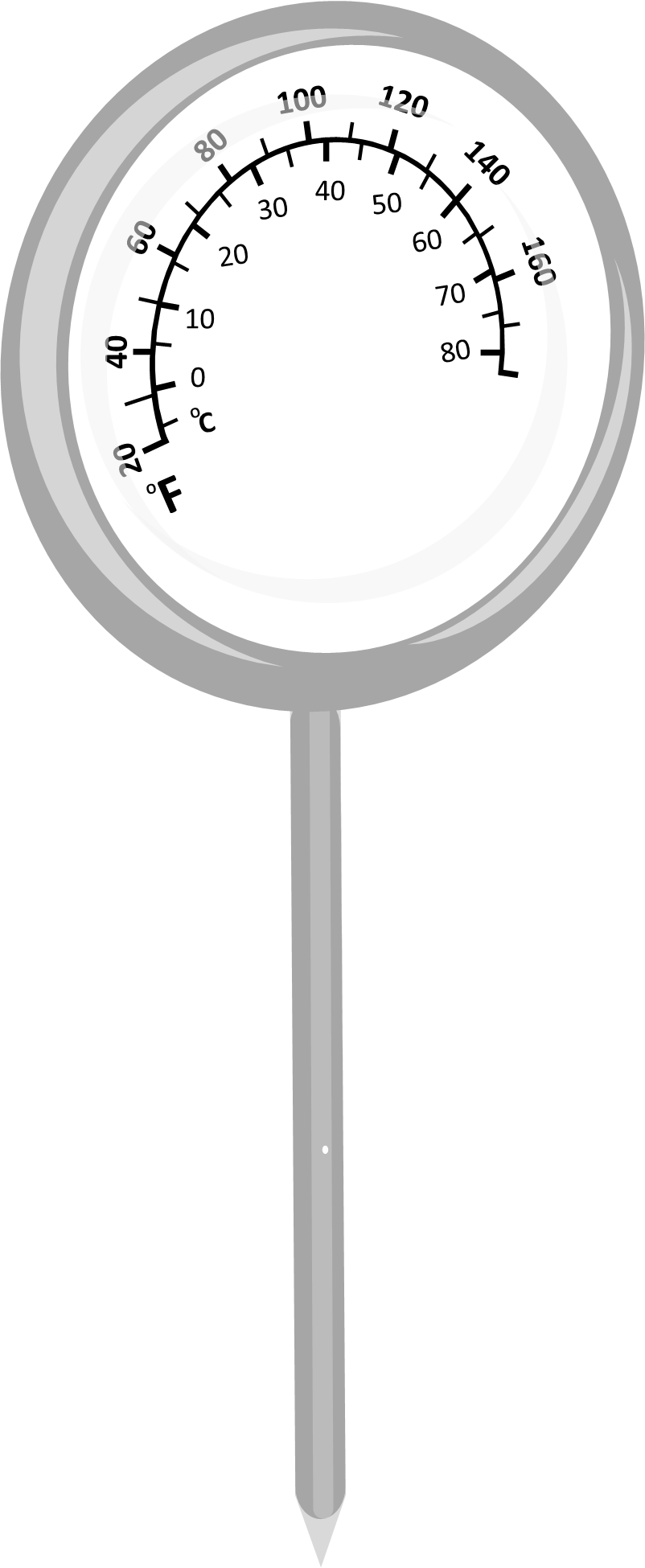 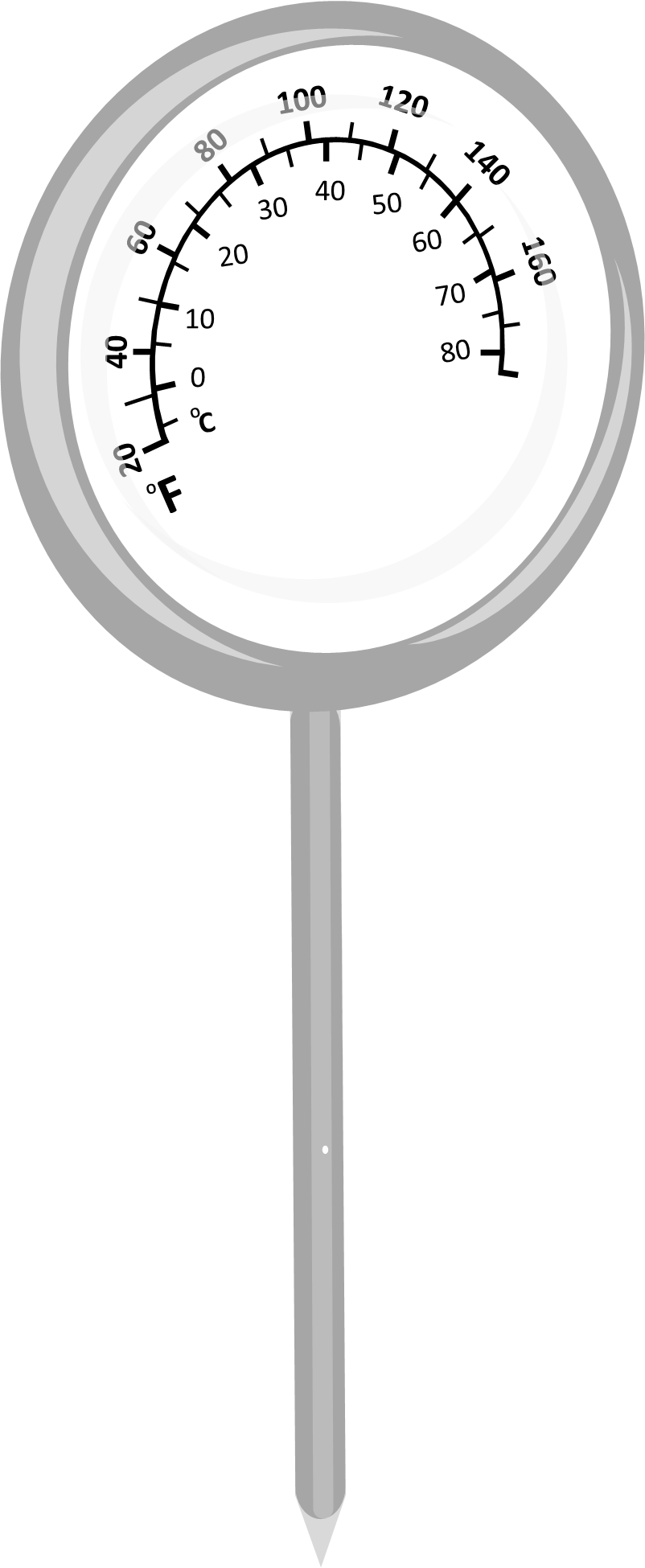 32°F
To do this I need ice, water and a container.
We use thermometers to take the temperature of the food, ensuring the food is safe to serve.
I make sure that all the thermometers are set at 32°F. I do this by calibrating all of the thermometers.
32°F. Perfect!
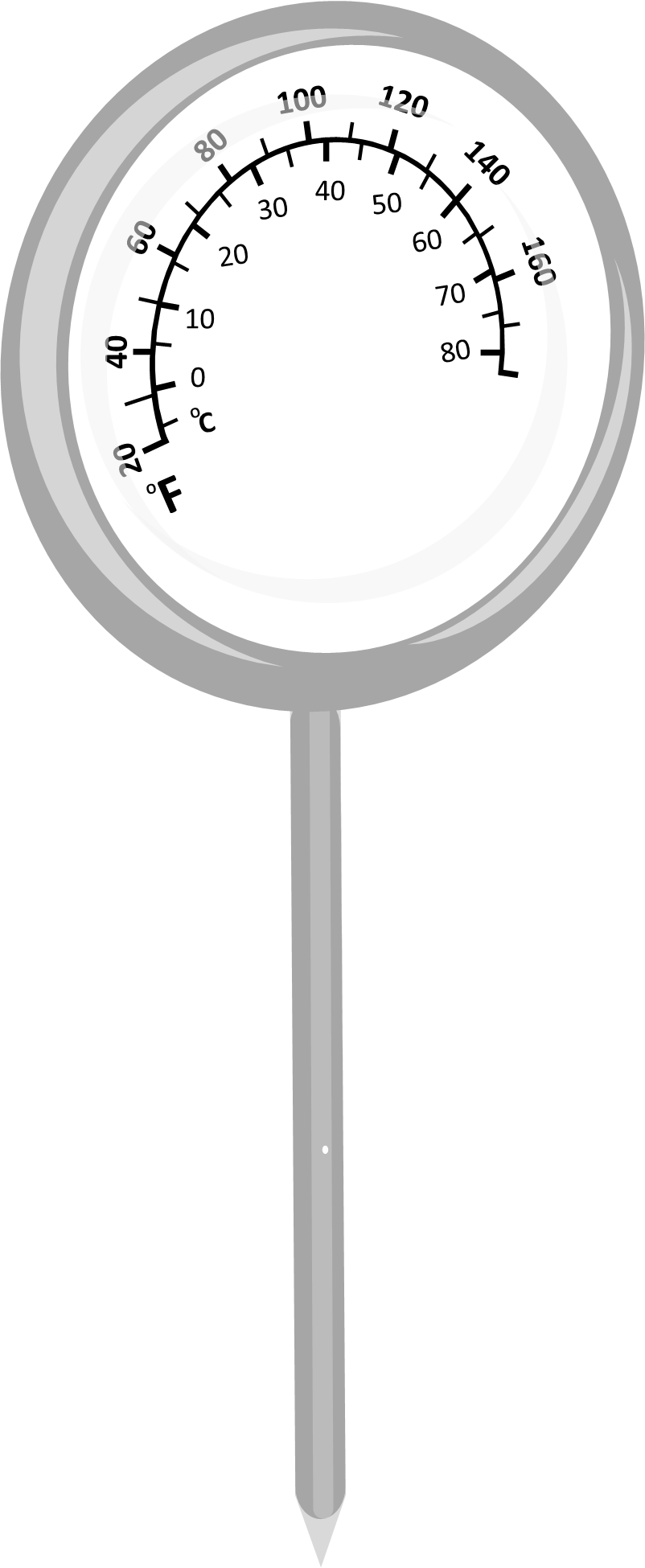 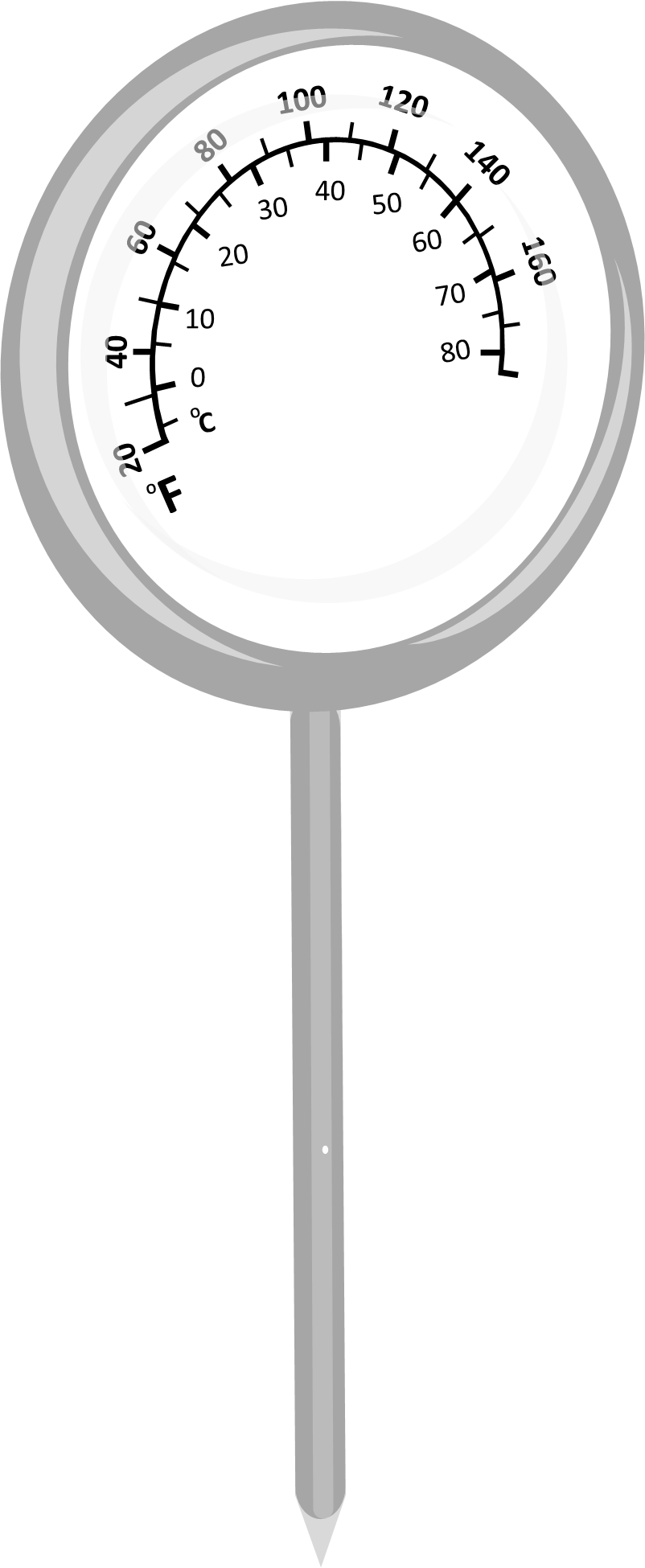 #1
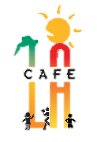 #1
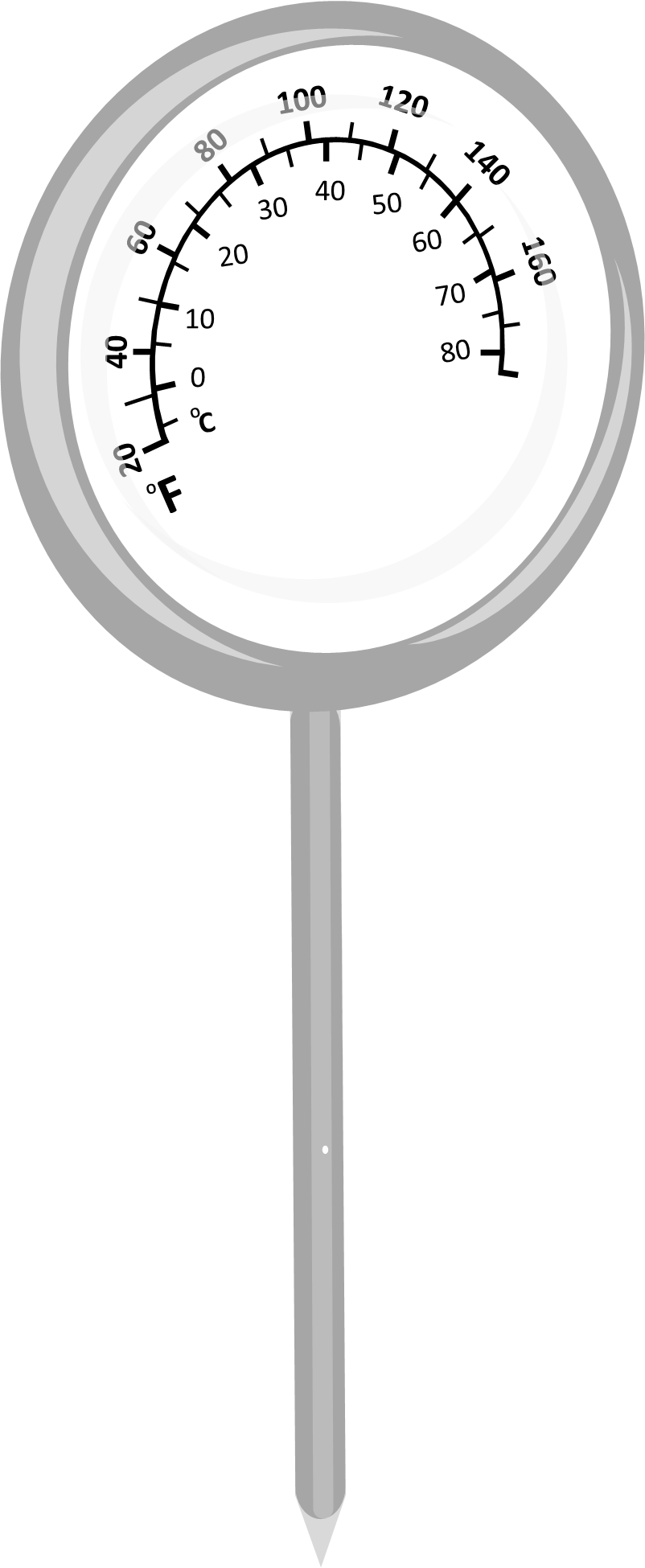 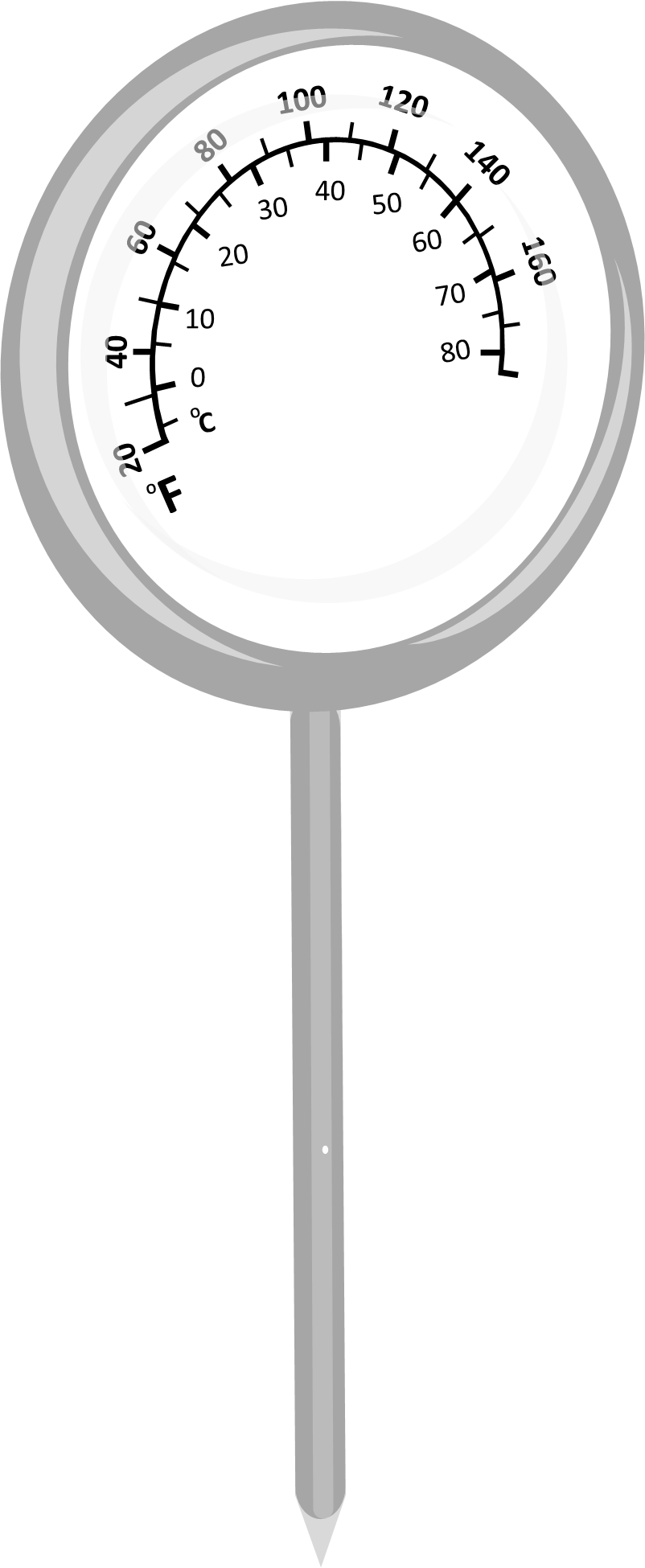 35°F
Thermometers number 1, 2 and 3 are set at 32°F. Now I will check #4.
I will continue until I check all four thermometers.
35°F. I will need to recalibrate thermometer #4 so is set to 32°F.
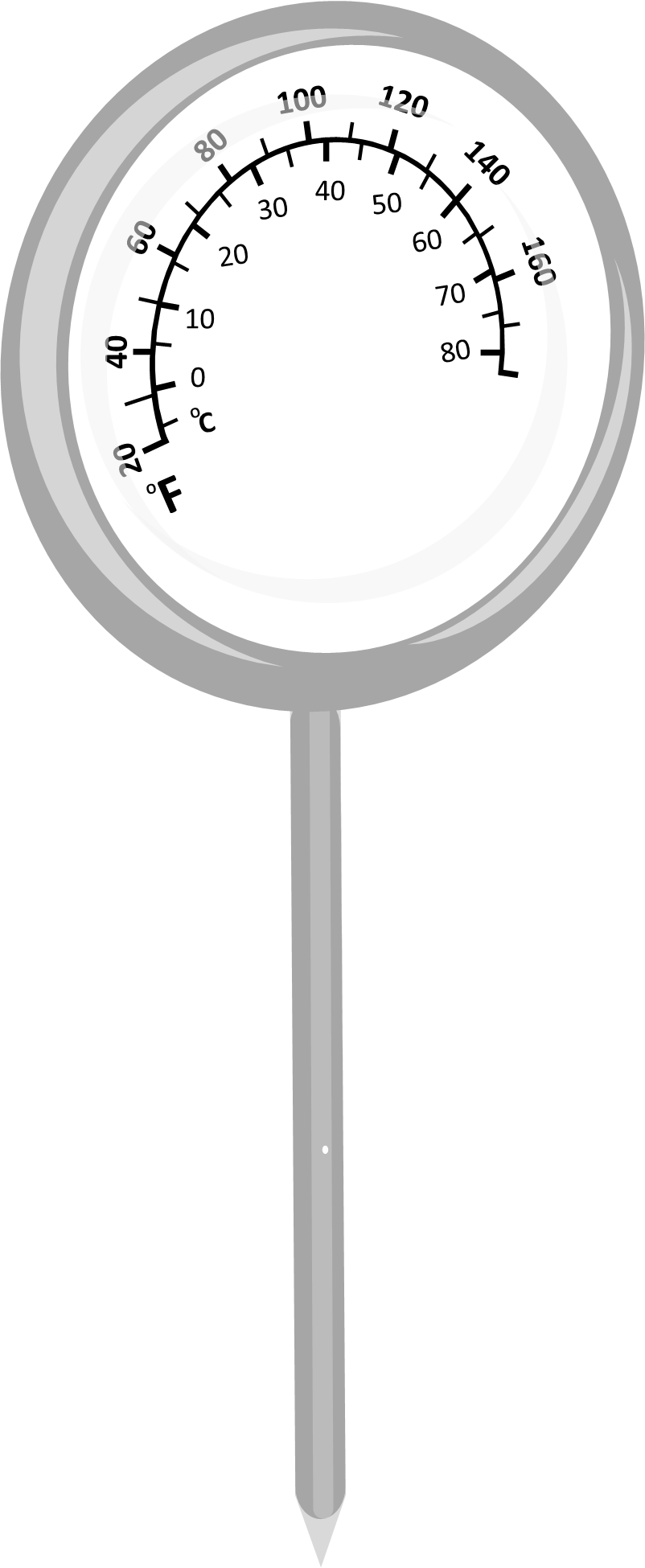 #4
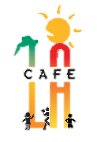 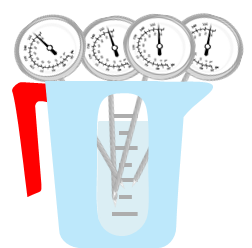 #4
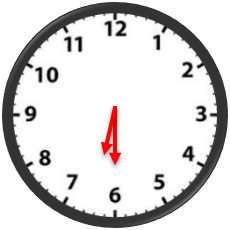 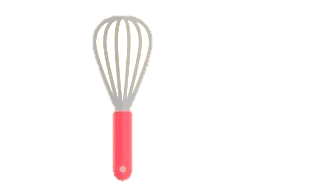 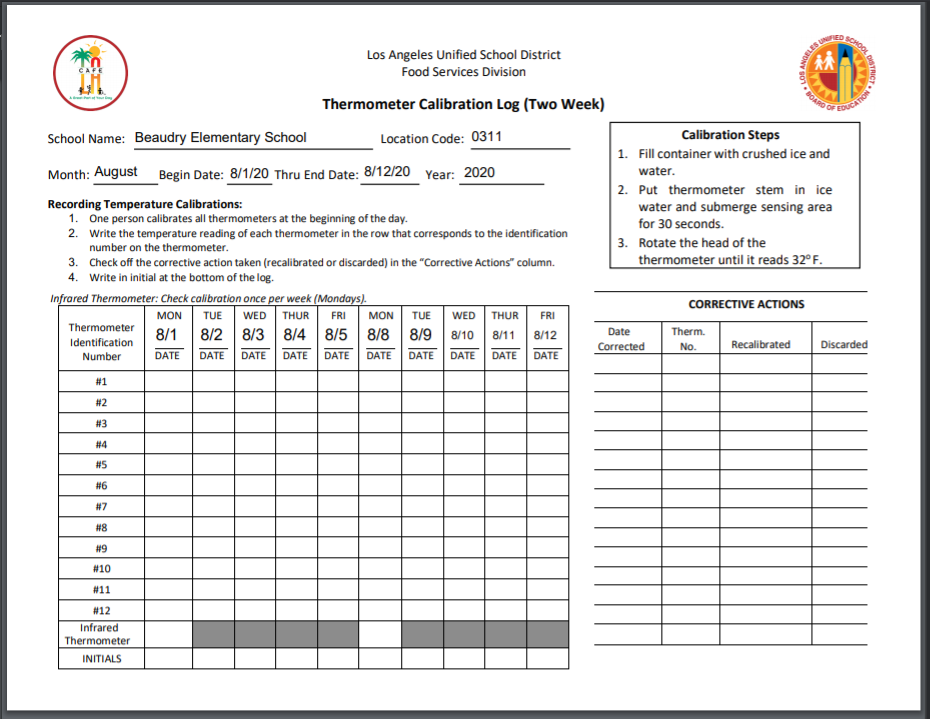 Now, I know I will have an accurate temperature when I am taking the food temperatures.
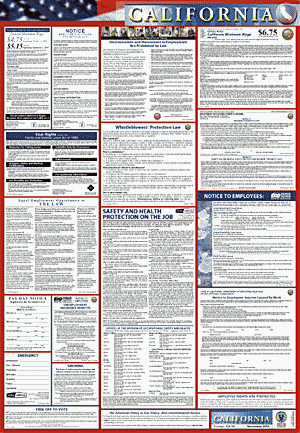 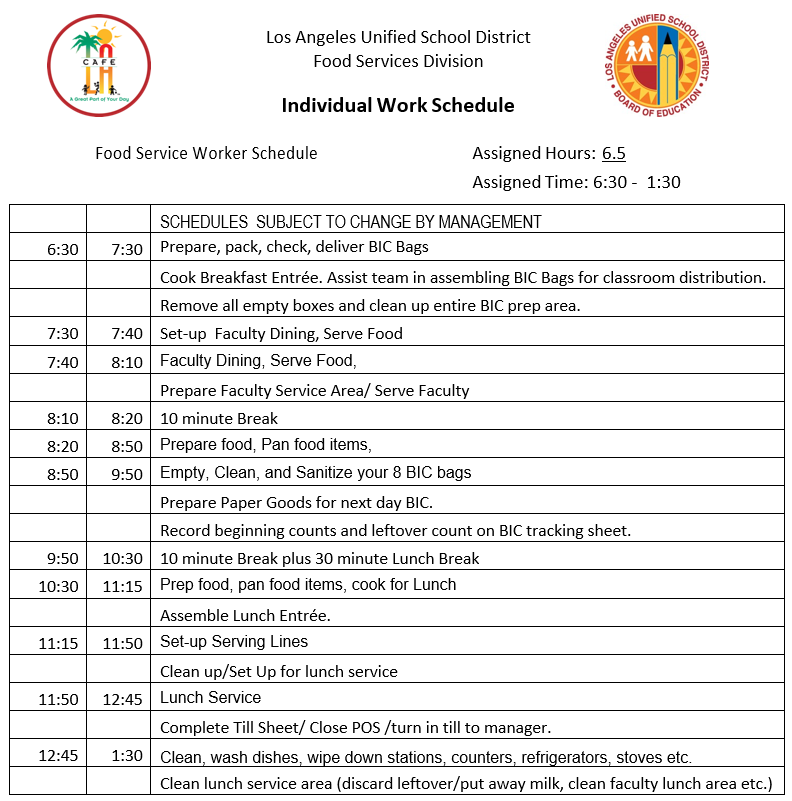 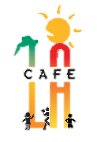 8/1/20
4
32
32
32
32
35
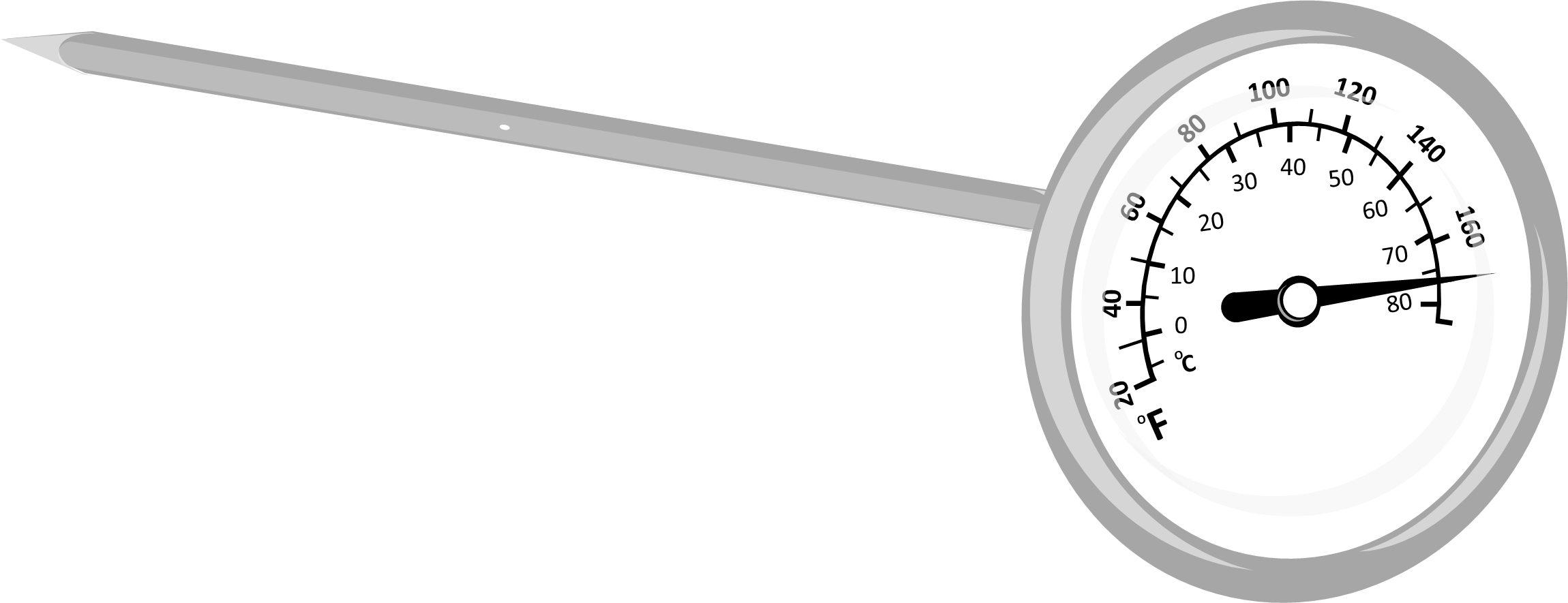 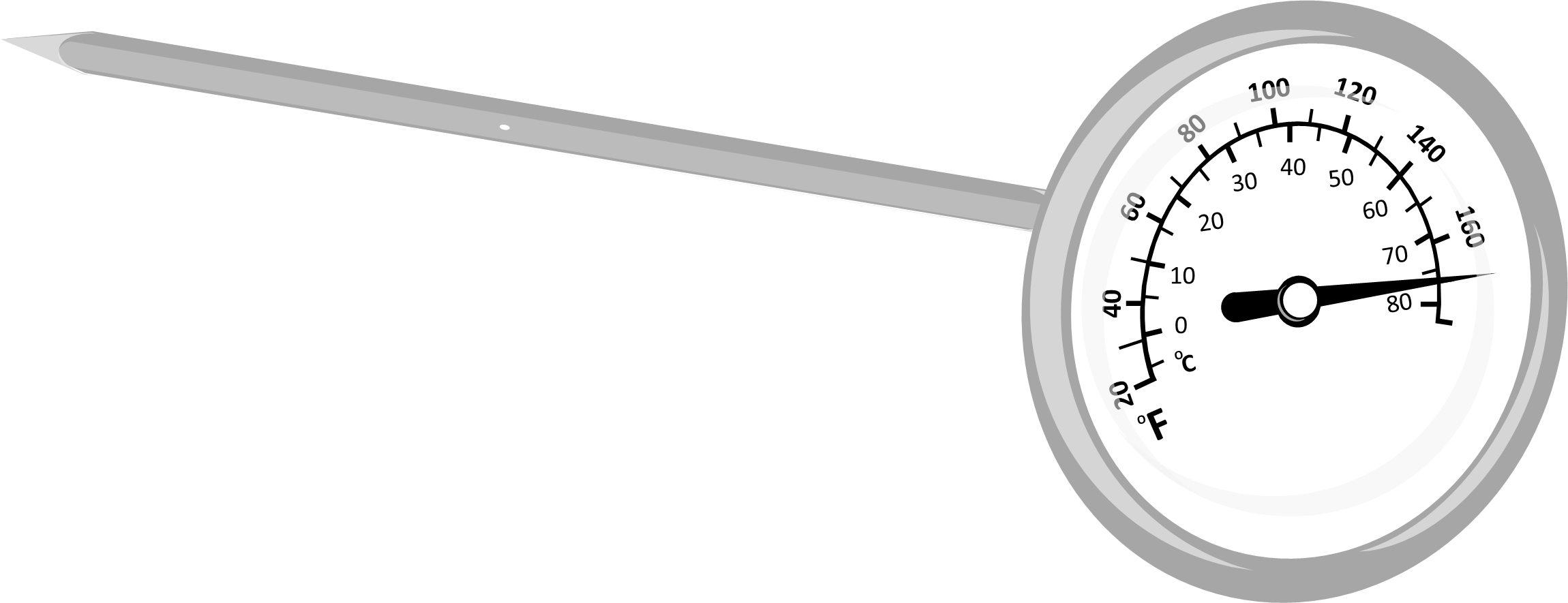 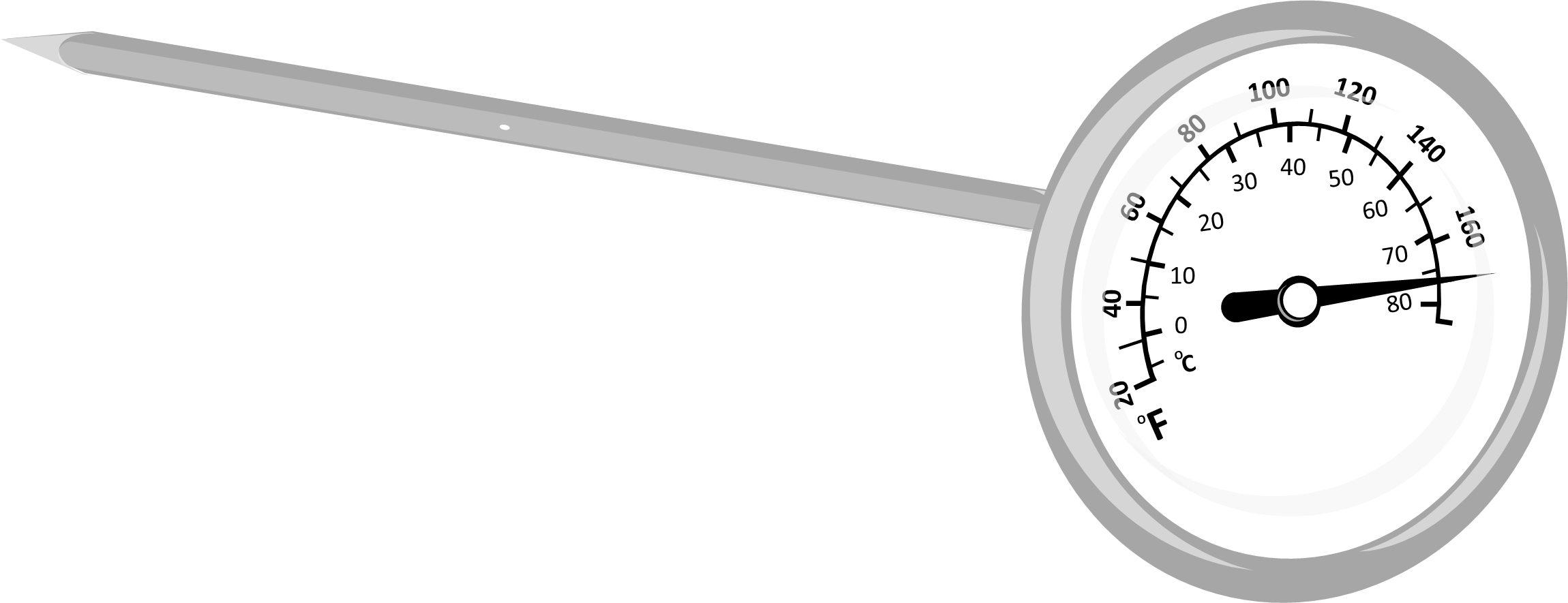 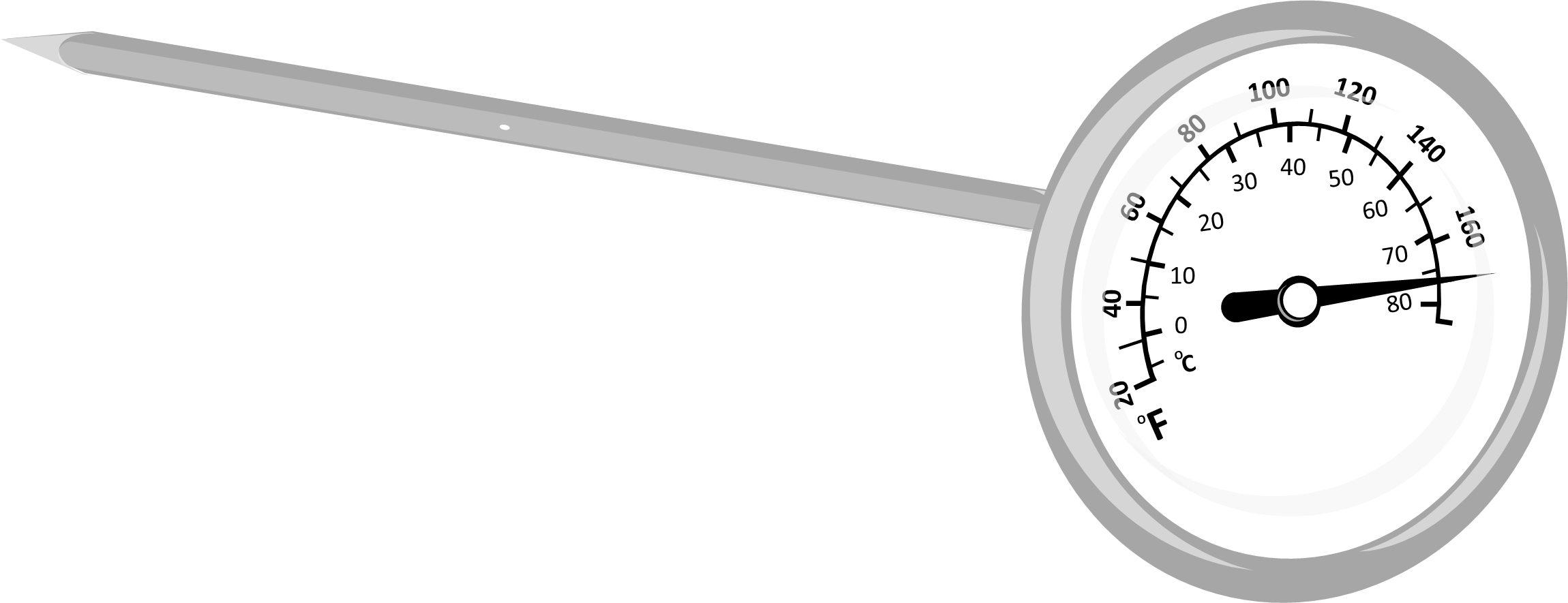 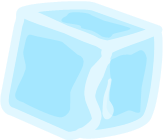 G.Z.
[Speaker Notes: NEXT SLIDE]
Let’s look at the temperature of the sandwiches.
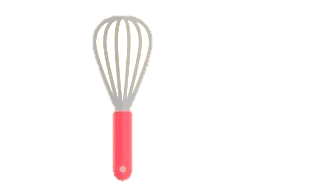 350
350
350
350
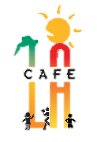 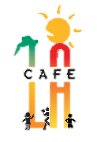 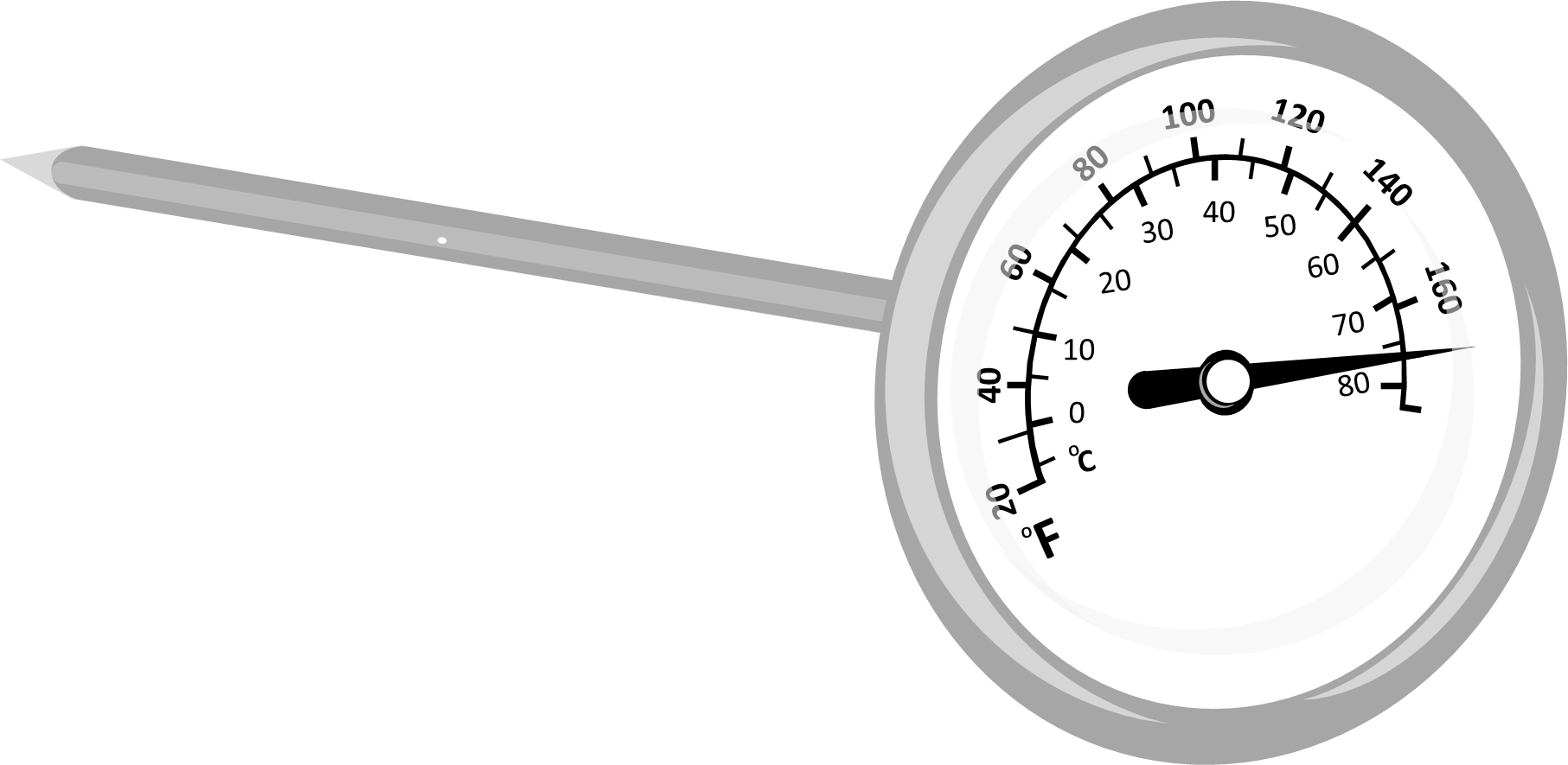 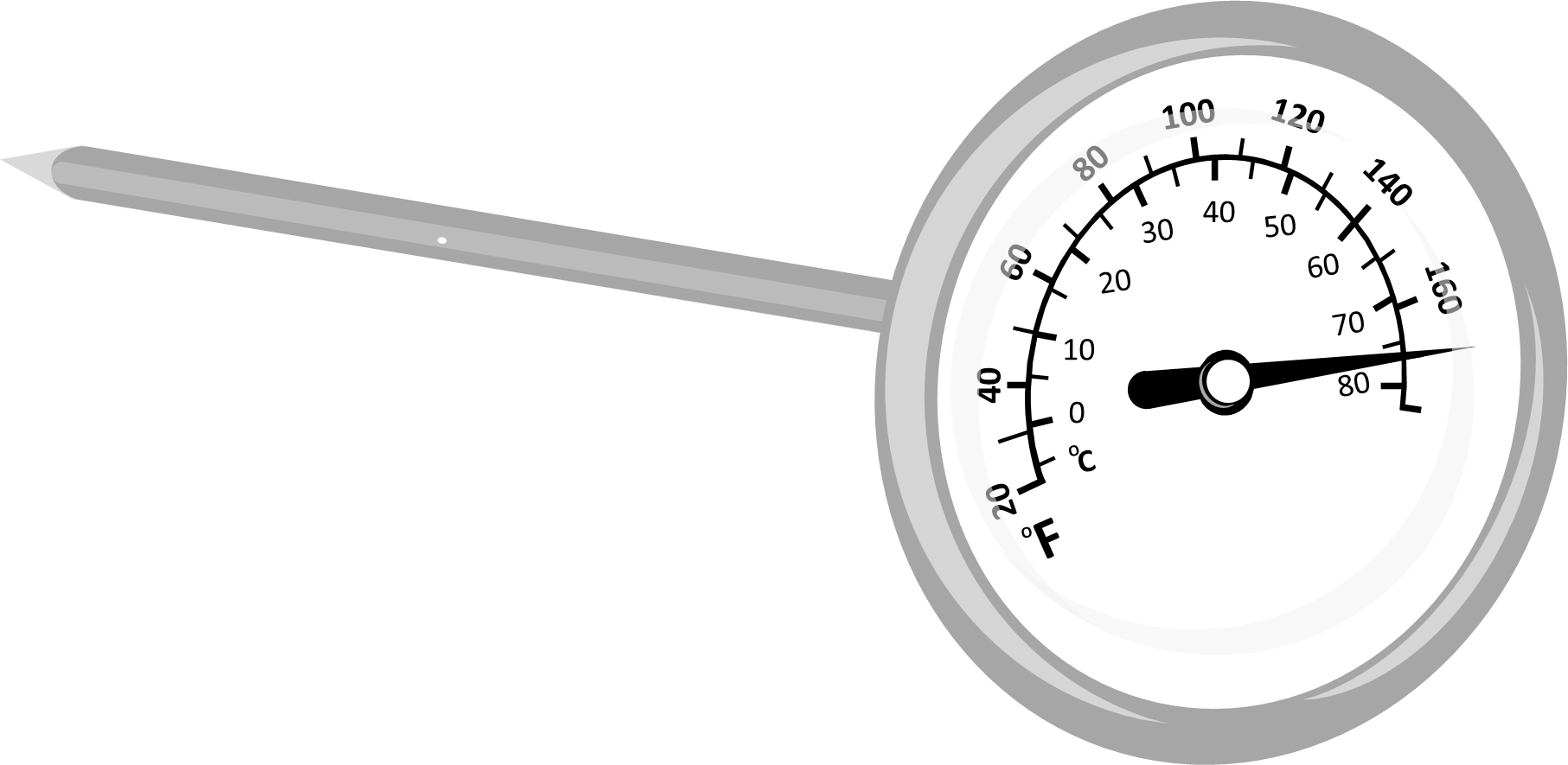 [Speaker Notes: NEXT SLIDE]
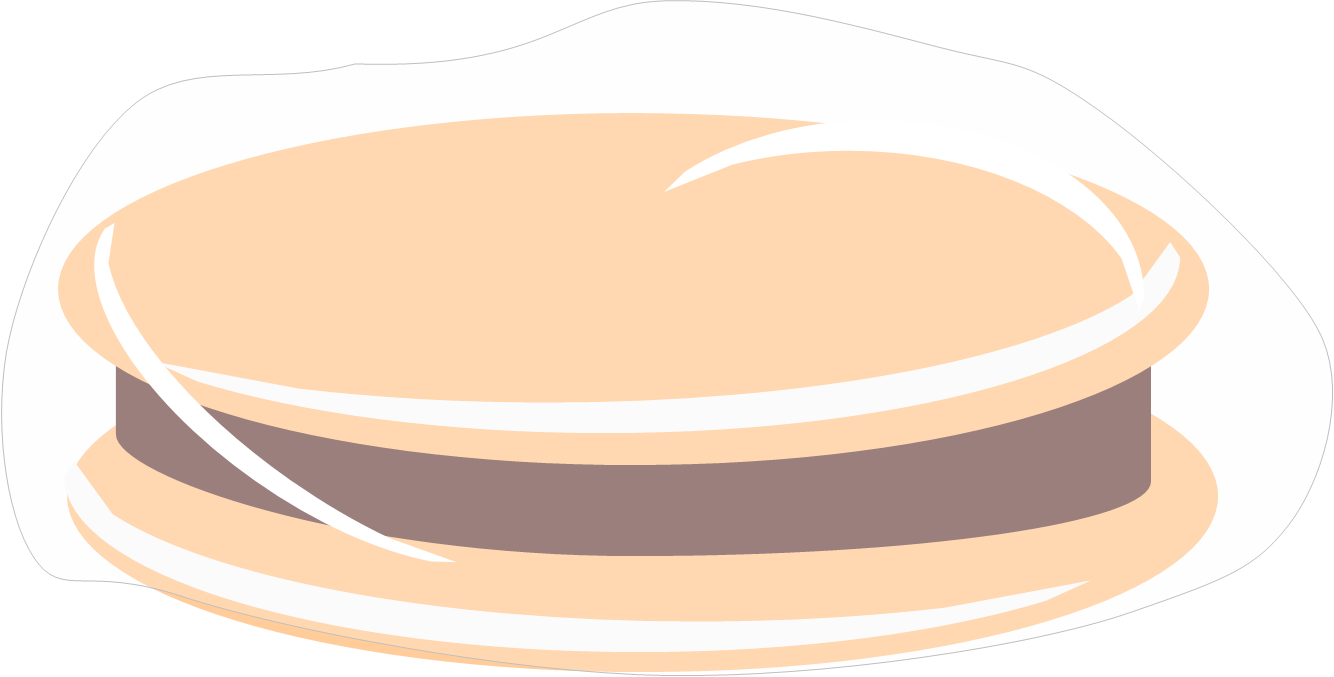 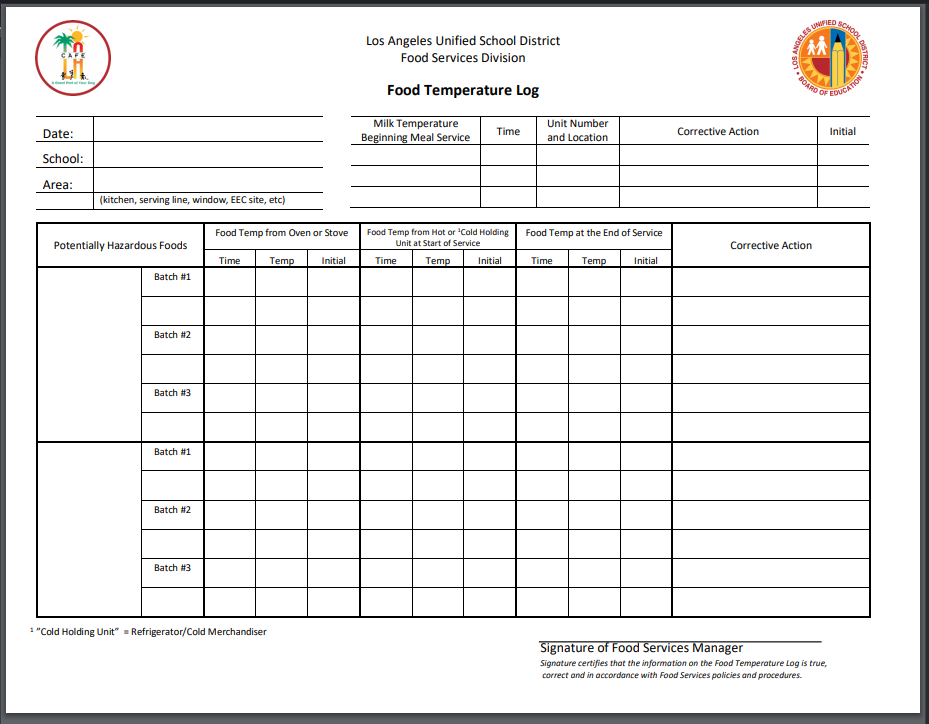 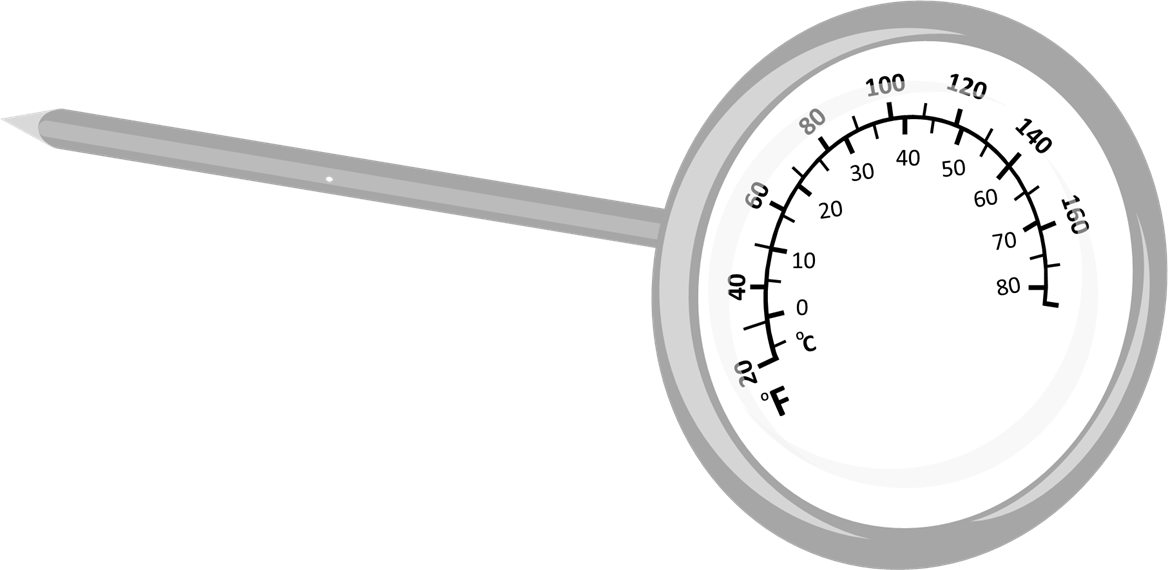 7:00
167
G. Z.
Sausage  Breakfast
Sandwich
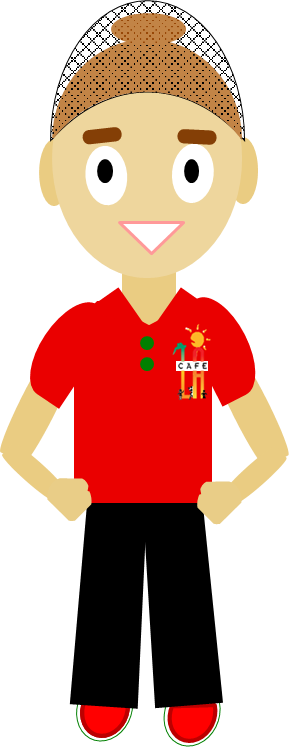 167°F. Let me just take a moment to record the sandwich temperature on the  Food Temperature Log.
I will take the breakfast to my coworkers and help them put the sandwiches inside the BIC bags.
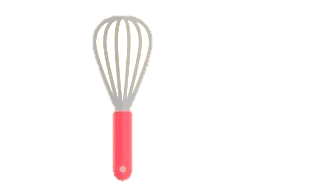 350
350
350
350
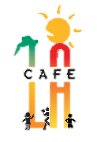 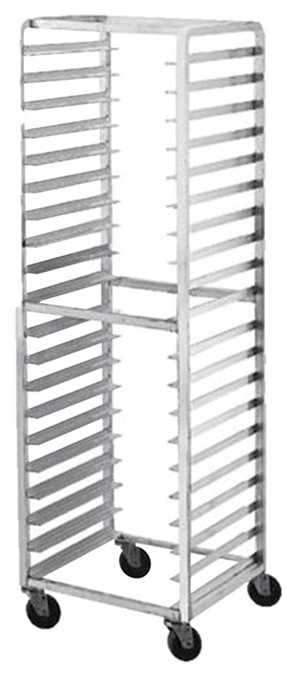 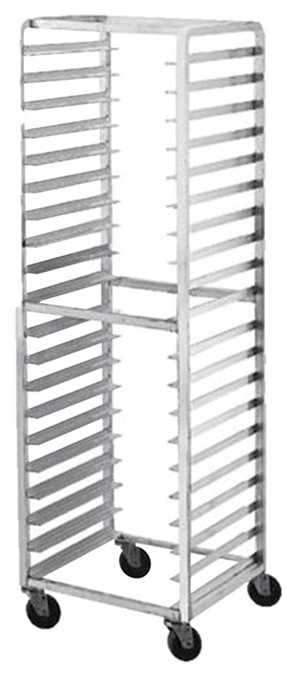 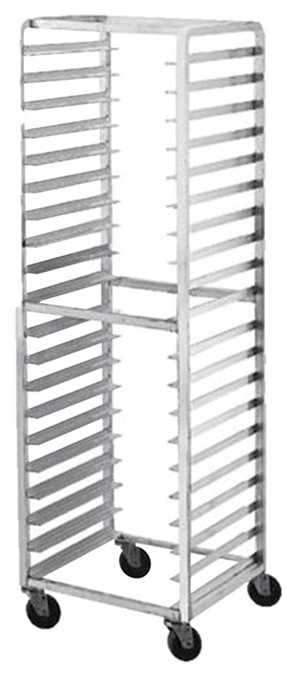 My coworkers and I are placing the meals into the BIC bags for the students to pick up and enjoy.
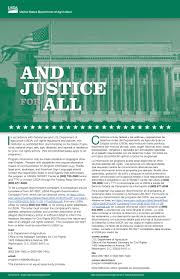 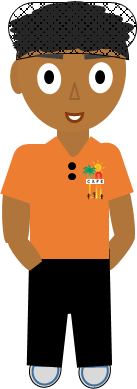 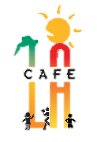 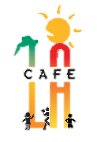 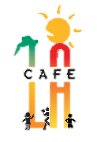 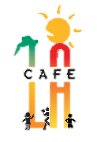 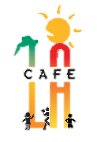 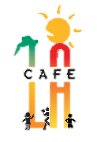 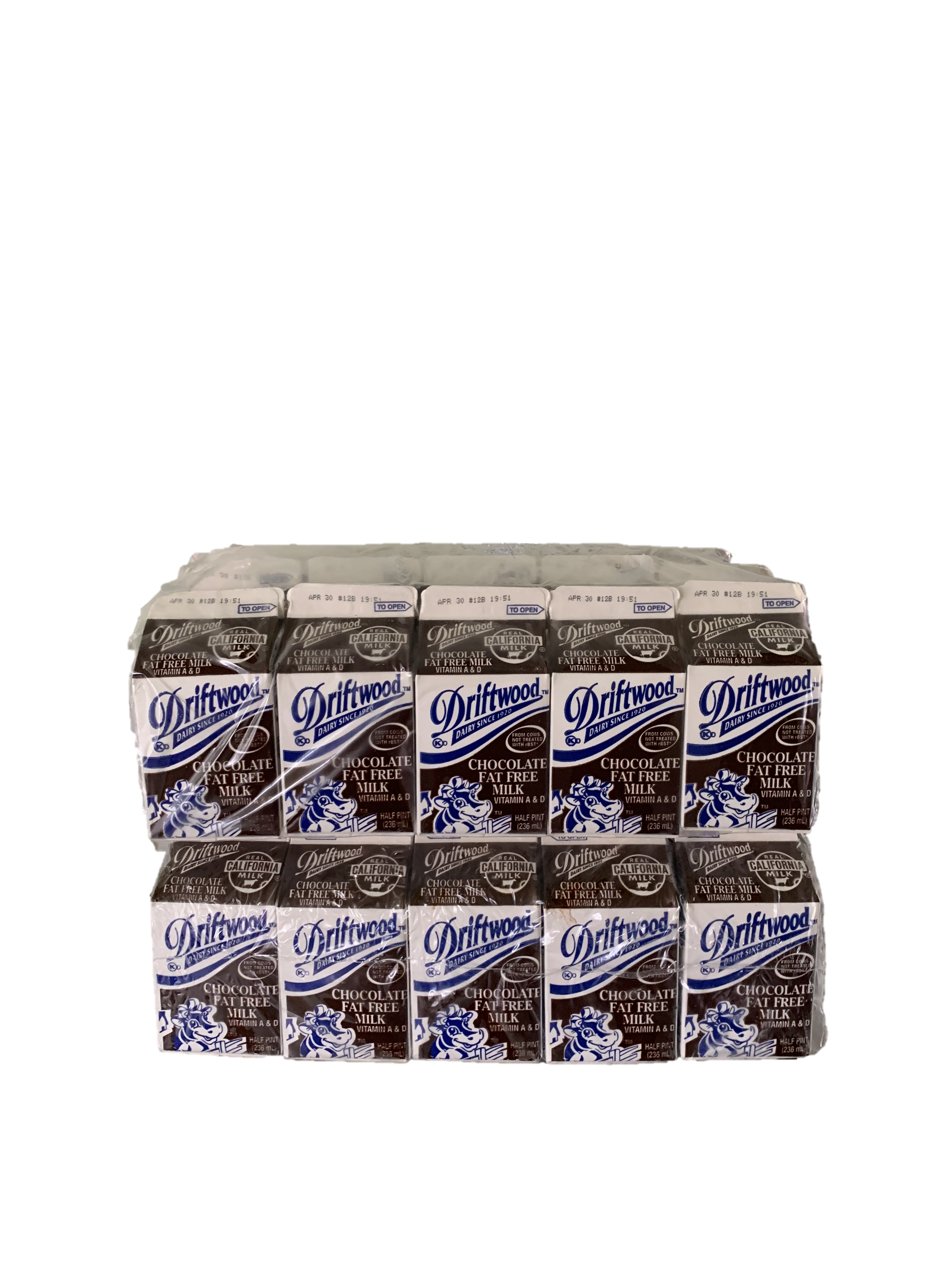 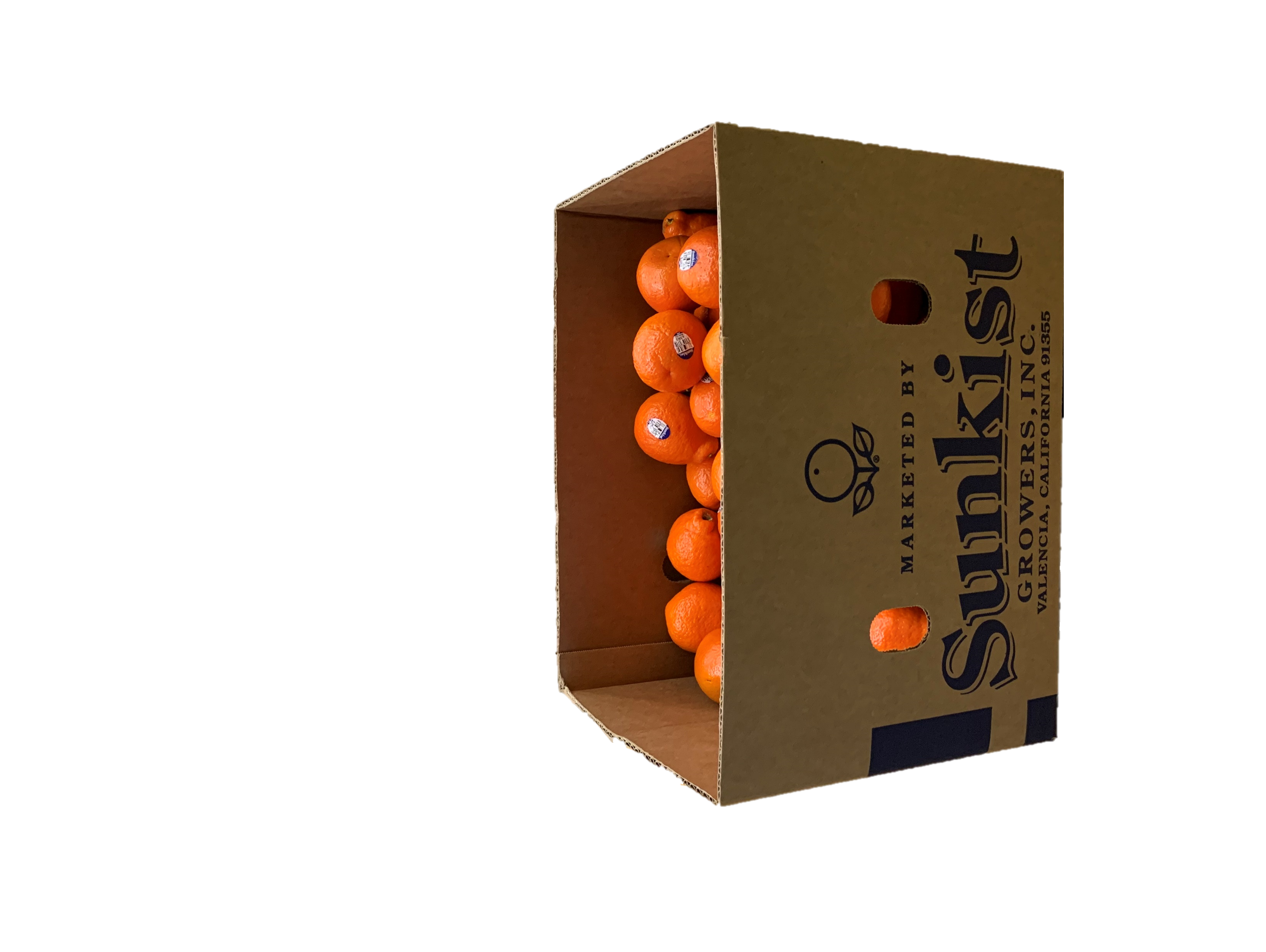 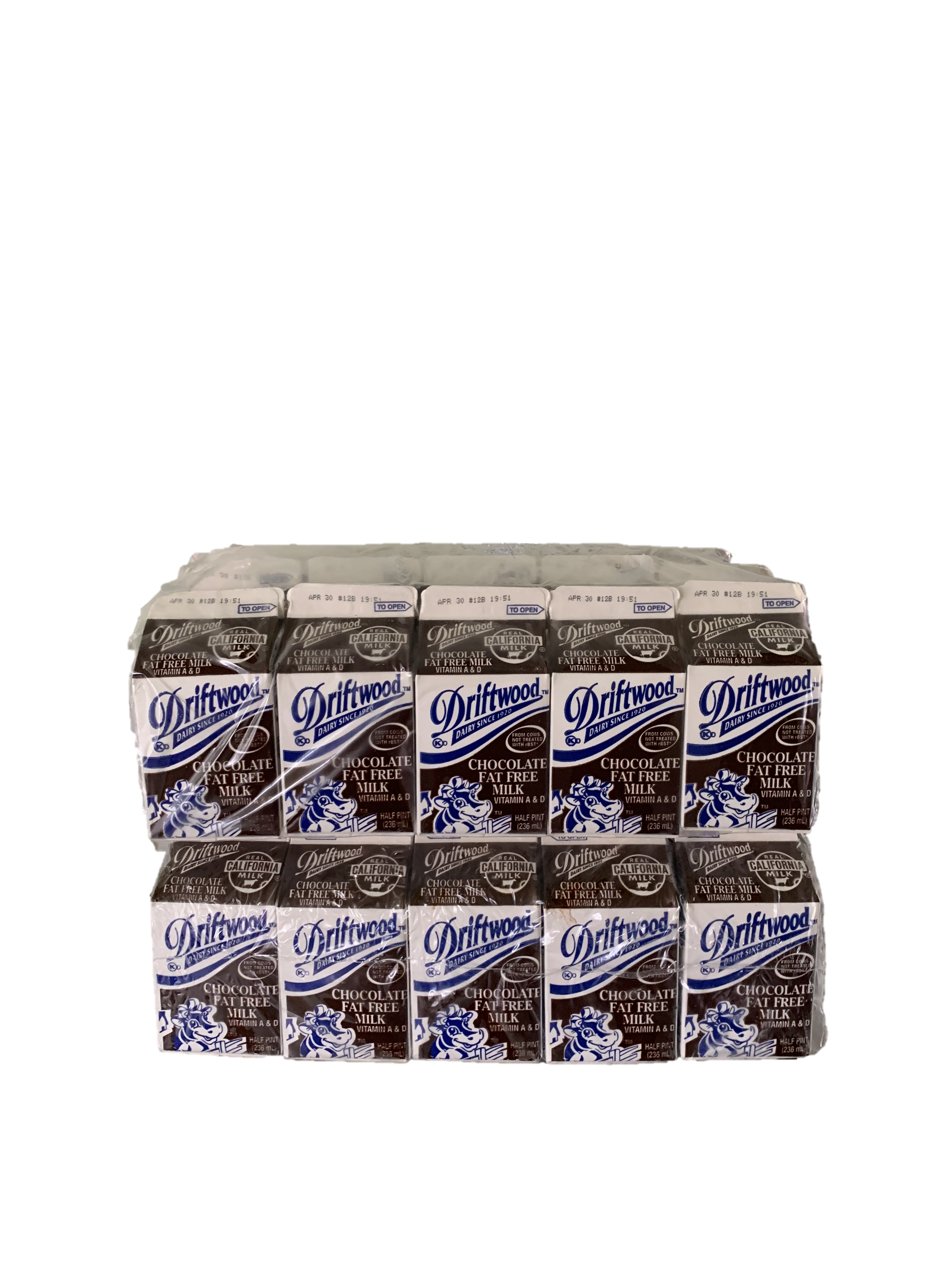 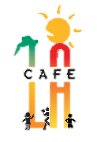 [Speaker Notes: NEXT SLIDE]
This is Michael, he records the BIC counts on the BIC Daily Meal Packing Report.
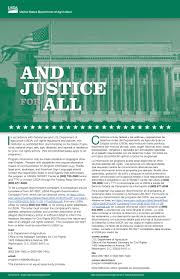 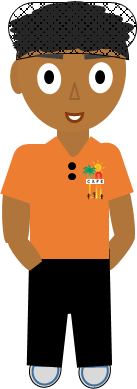 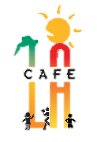 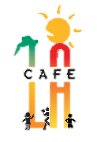 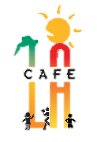 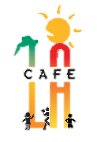 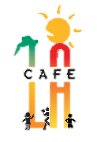 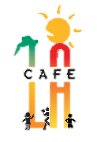 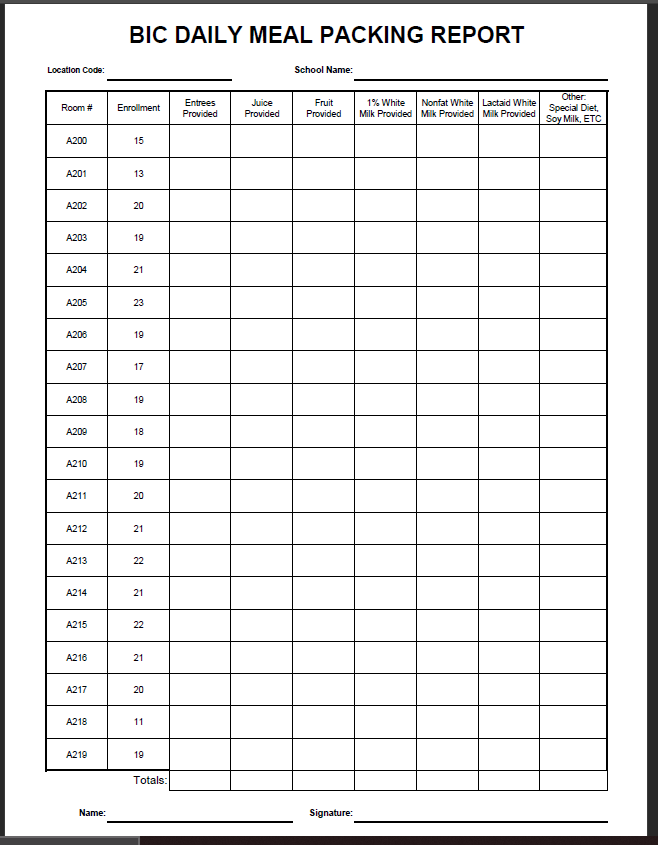 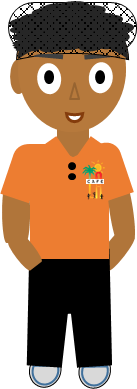 [Speaker Notes: NEXT SLIDE]
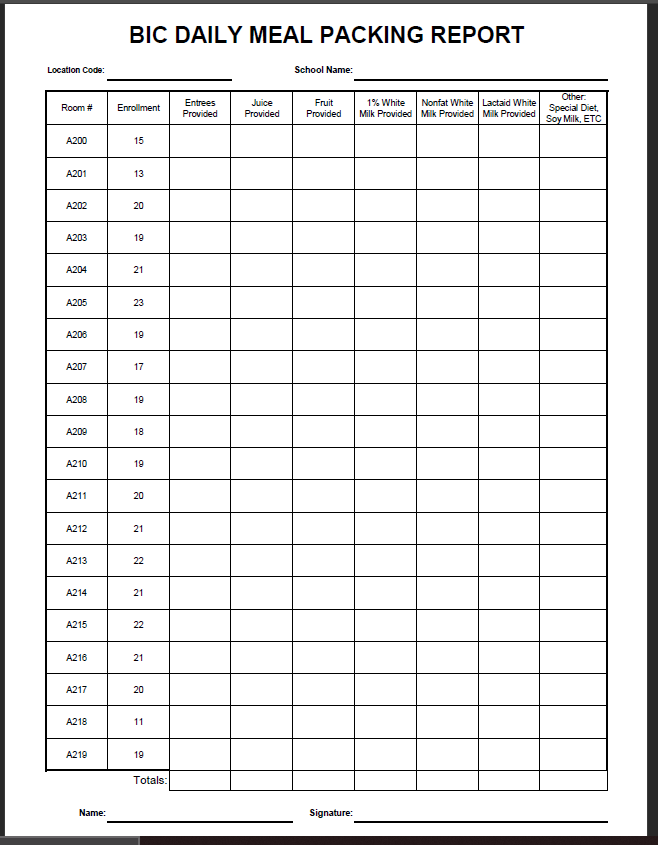 After I pack each bag, I record the amount prepared on the BIC Daily Meal Packing Report.
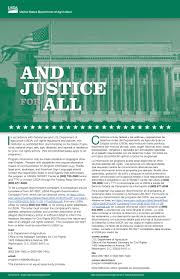 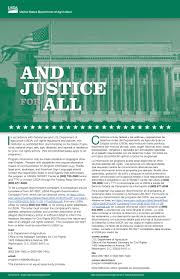 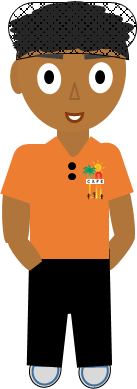 10
10
4
3
2
0
0
0
8
8
3
5
2
1
0
17
17
4
14
2
0
18
18
13
5
4
2
0
20
20
12
15
4
1
0
0
8
8
3
5
2
1
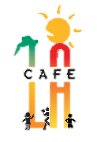 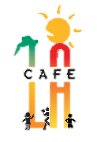 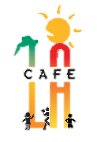 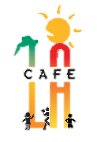 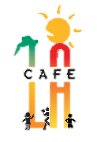 0
17
17
8
12
3
0
16
15
9
5
5
0
0
18
18
9
6
4
0
0
0
18
18
13
2
1
1
0
17
17
4
14
2
0
18
18
13
5
4
2
0
20
20
12
15
4
1
0
0
18
18
3
15
1
1
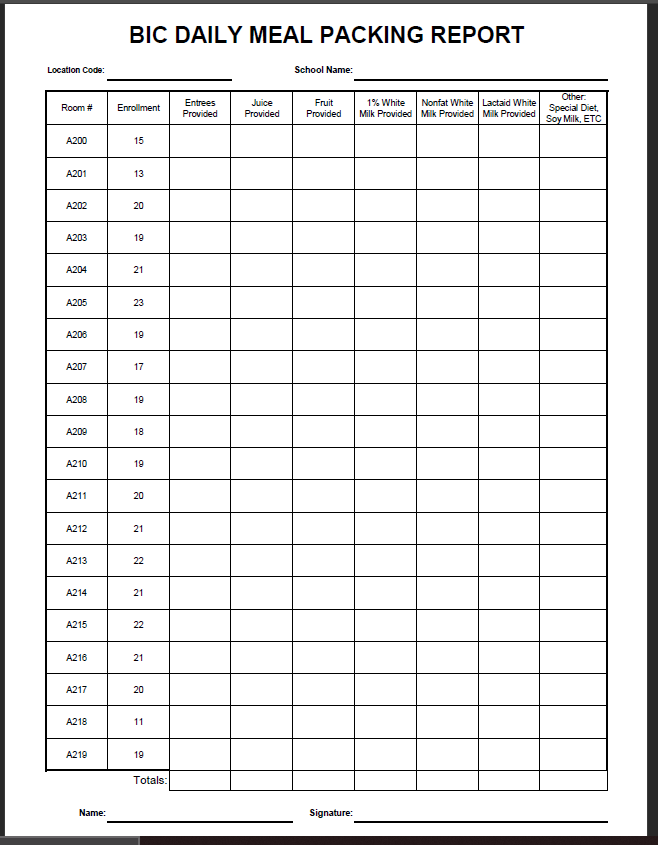 0
17
17
8
12
3
0
16
15
9
5
5
0
0
20
20
12
15
4
1
0
0
18
18
3
15
1
1
0
9
9
6
2
1
0
0
19
19
16
2
1
0
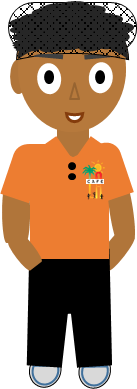 [Speaker Notes: NEXT SLIDE]
Once all the bags are packed and ready for student pick up, it’s time for two of us to take our break.
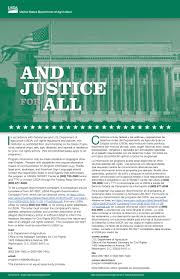 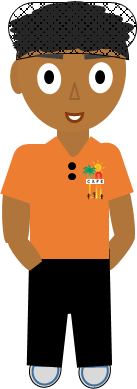 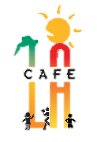 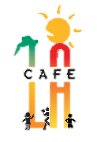 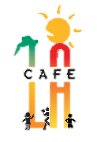 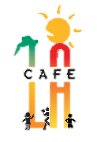 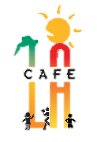 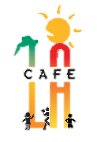 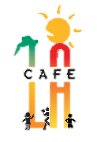 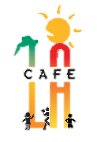 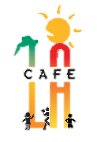 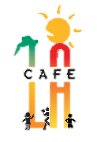 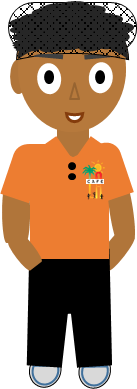 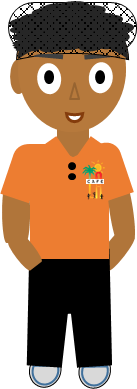 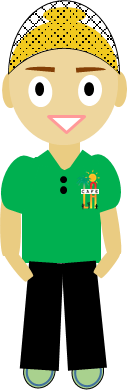 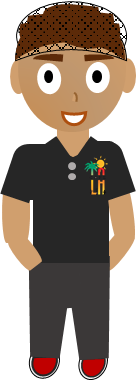 [Speaker Notes: NEXT SLIDE]
Each day one of us takes a turn at assisting students with bag pick up and the other serves the faculty.
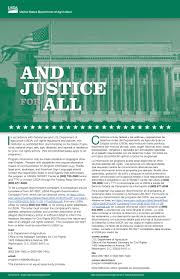 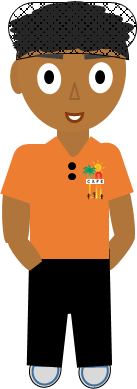 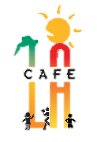 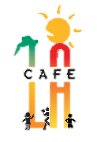 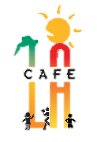 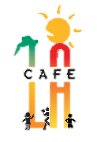 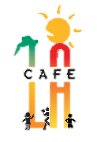 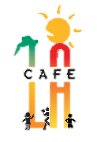 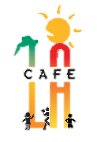 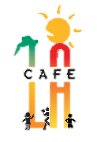 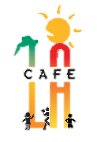 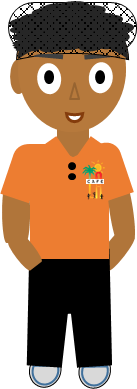 [Speaker Notes: NEXT SLIDE]
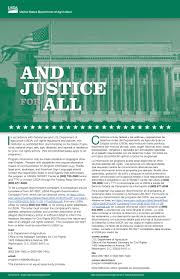 Today it is Michael’s turn to assist the students and my turn to serve the faculty.
Hi Kristy, thank you for helping with the bags.
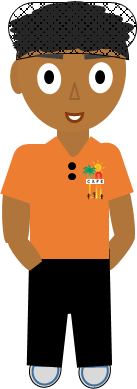 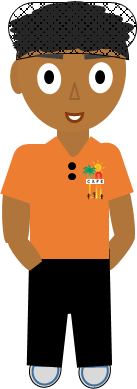 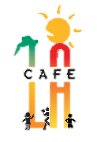 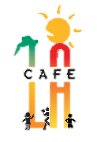 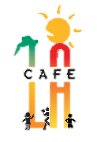 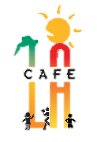 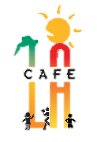 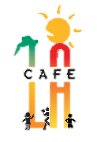 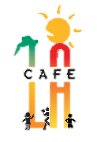 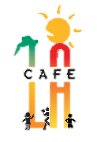 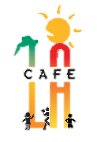 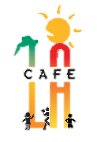 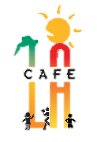 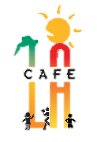 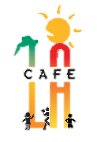 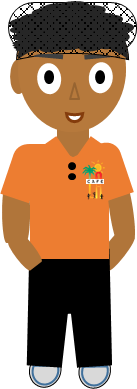 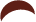 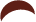 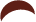 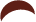 [Speaker Notes: NEXT SLIDE]
All the classrooms have received their delicious and nutritious meals.
All the bags are picked up except for classroom 20.
I will deliver the BIC bags to the classroom.
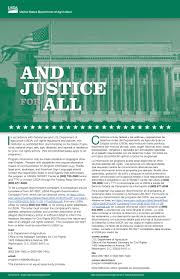 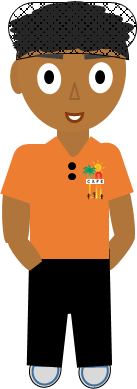 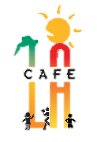 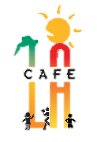 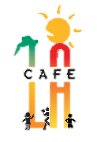 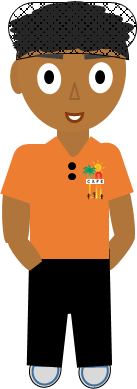 Now Café LA will be a great part of their day!
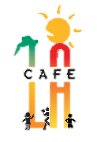 Room 
20
Room 
20
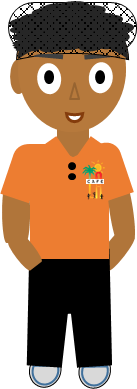 [Speaker Notes: NEXT SLIDE]
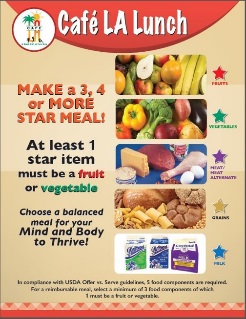 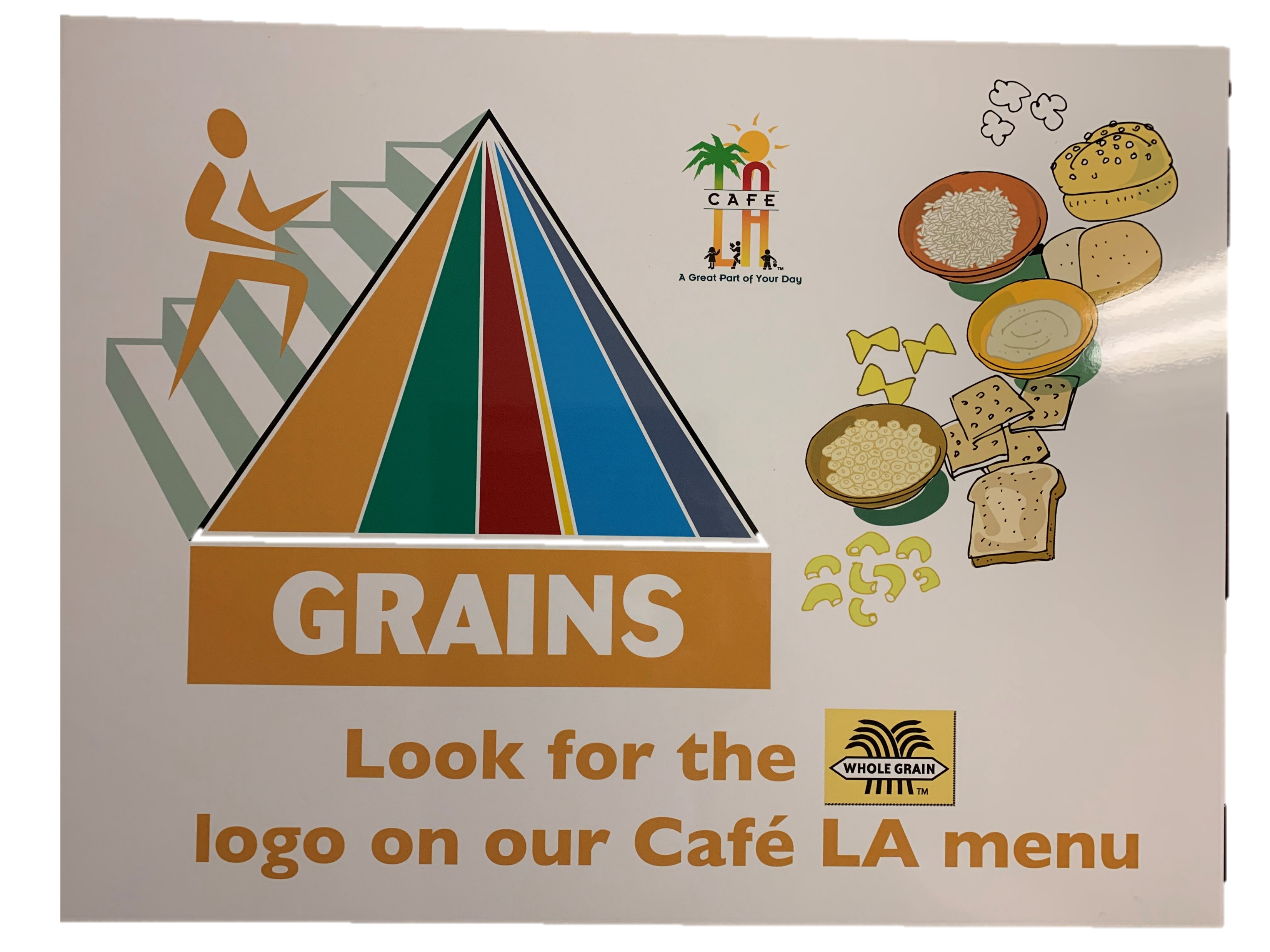 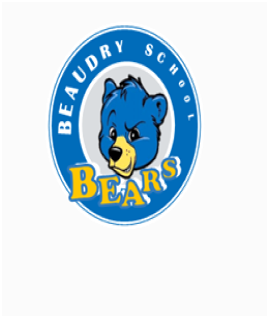 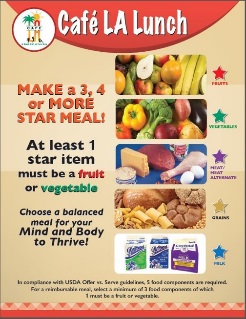 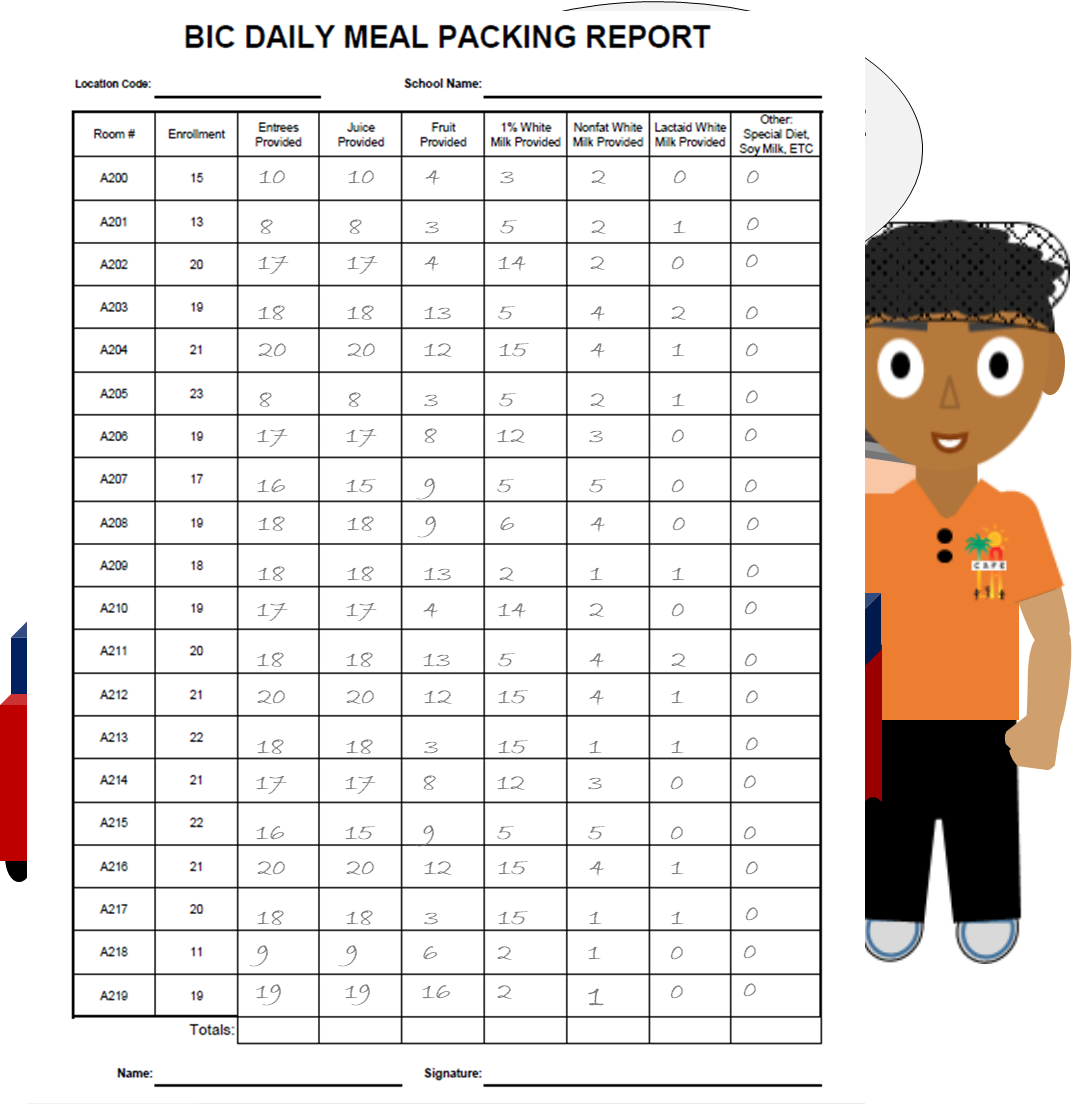 Let me get that for you right away.
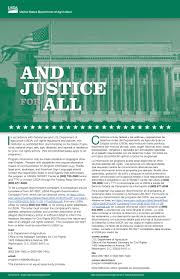 I will adjust the BIC Daily Meal Packing Report to add the 2 milks to classroom 202.
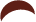 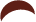 May I please get two more milks for classroom 202.
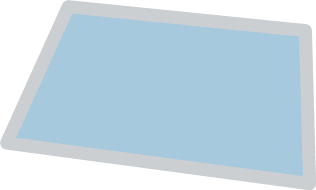 Thanks, I will take it to the classroom.
16
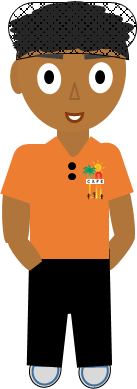 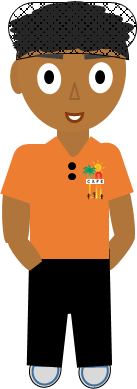 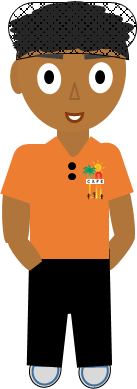 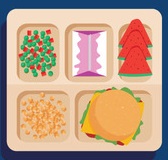 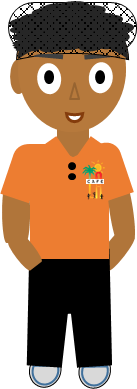 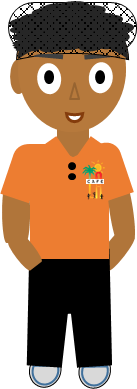 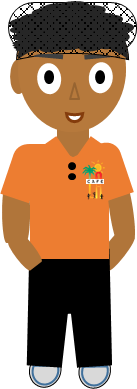 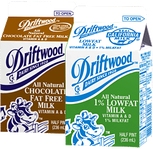 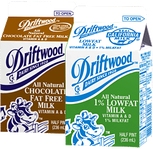 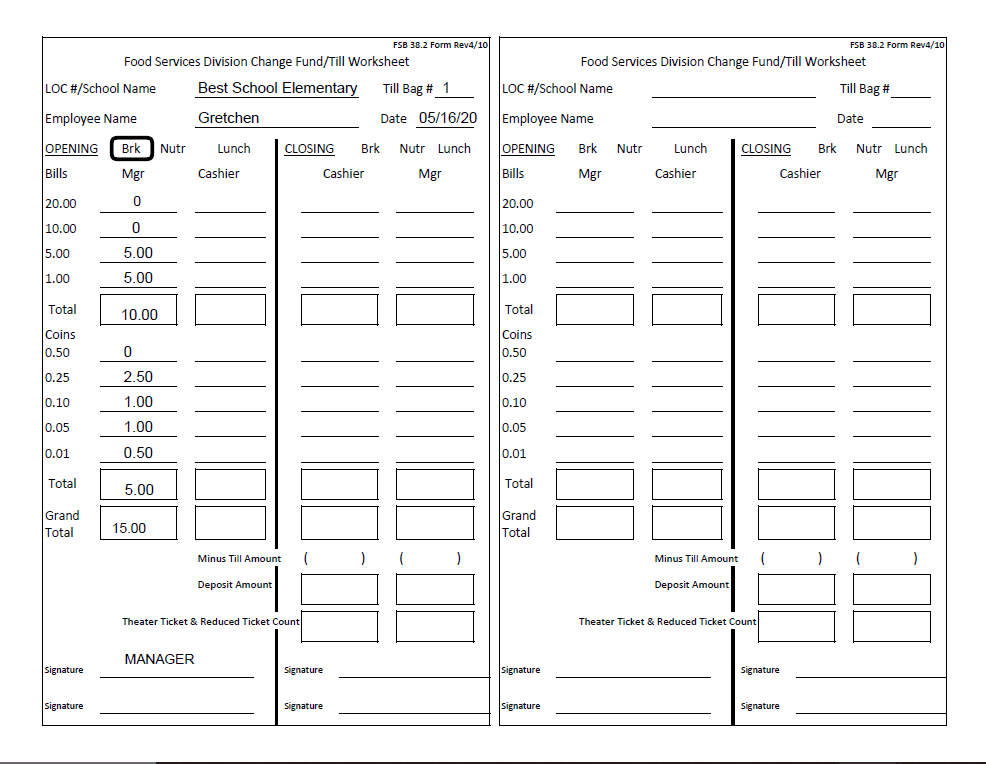 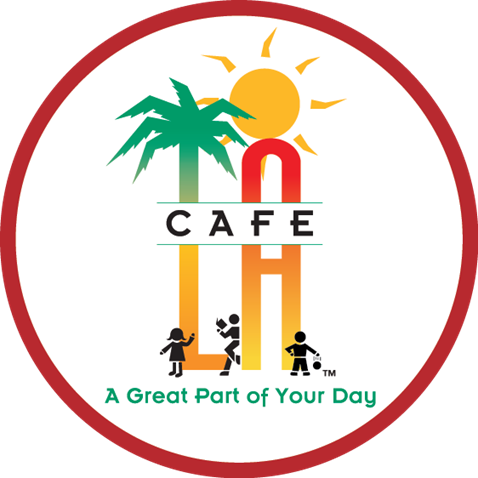 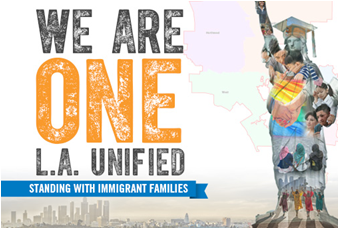 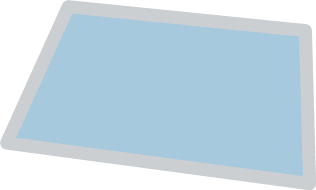 0
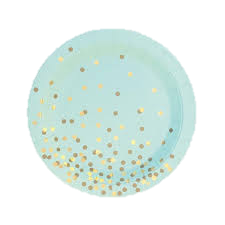 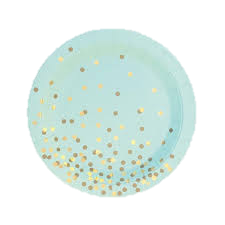 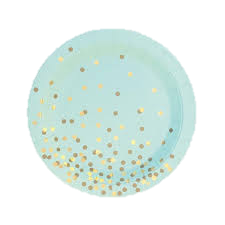 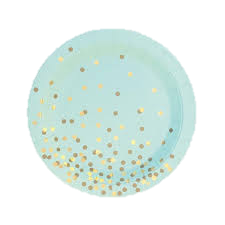 0
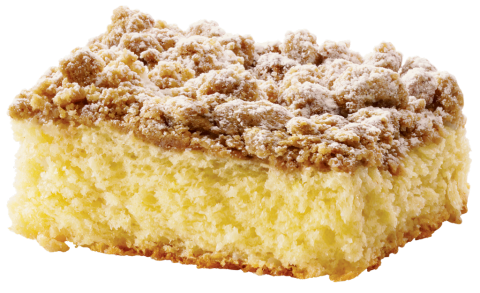 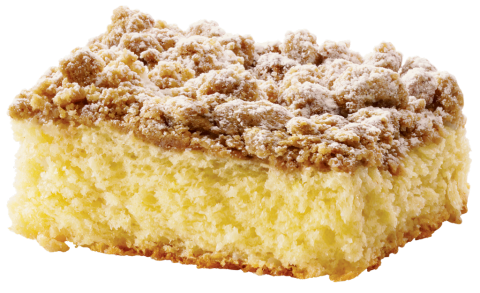 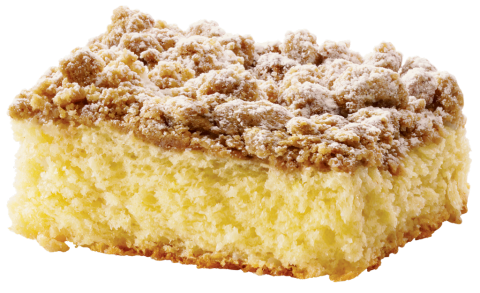 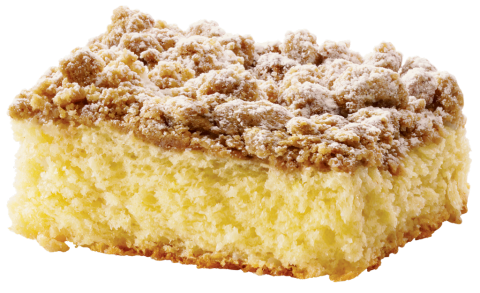 5.00
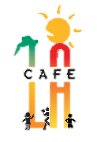 5.00
10.00
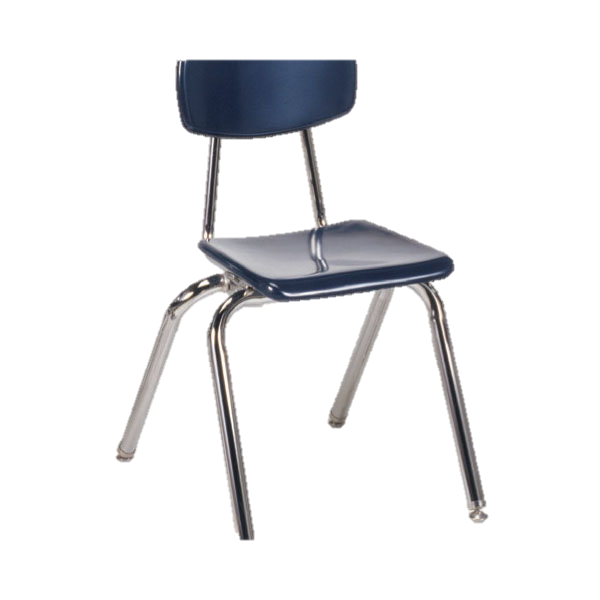 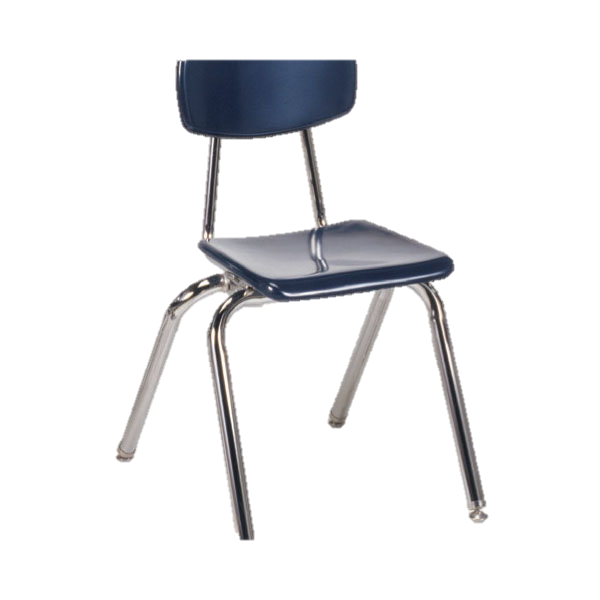 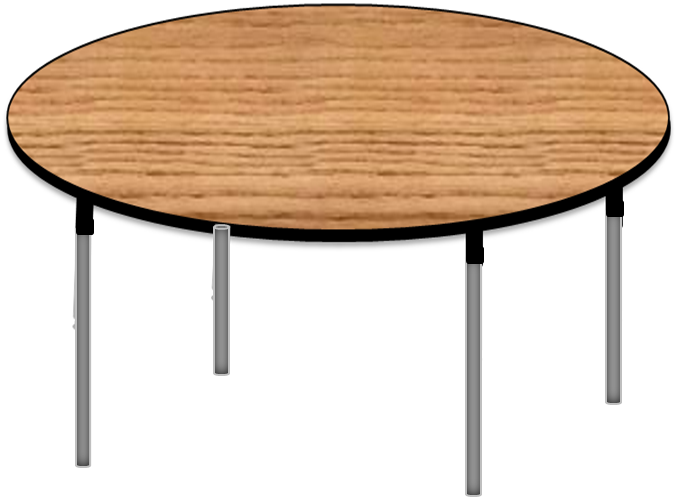 0
2.50
1.00
1.00
0.50
Now I need to open the till for faculty breakfast.
5.00
15.00
Gretchen
Yes Gretchen, thank you for asking!
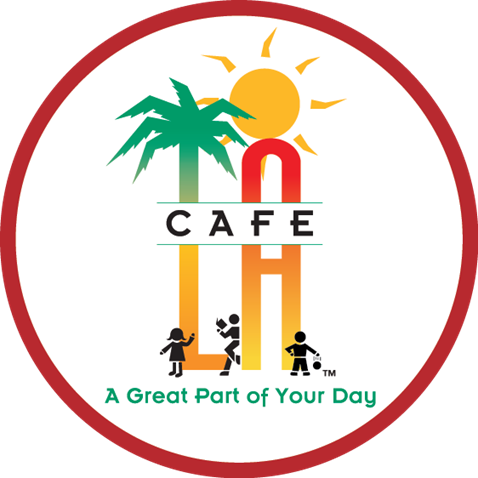 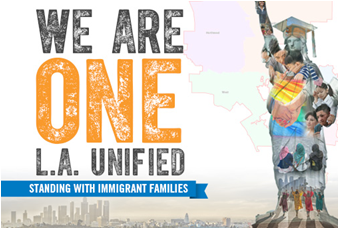 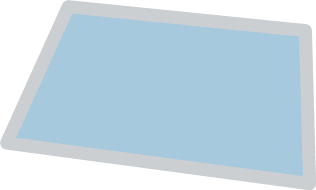 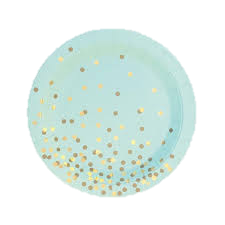 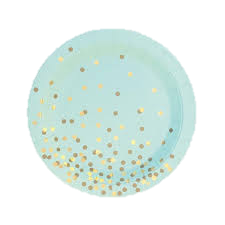 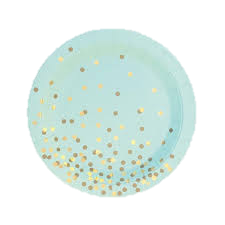 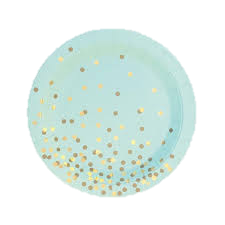 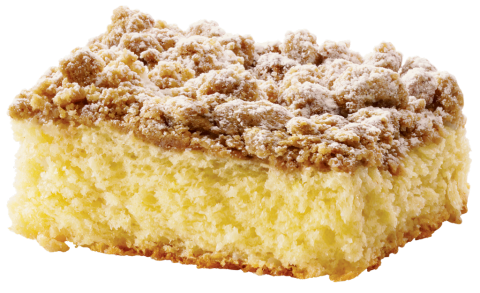 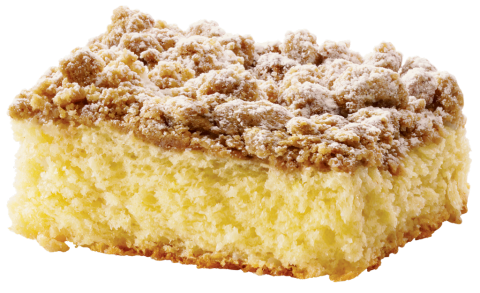 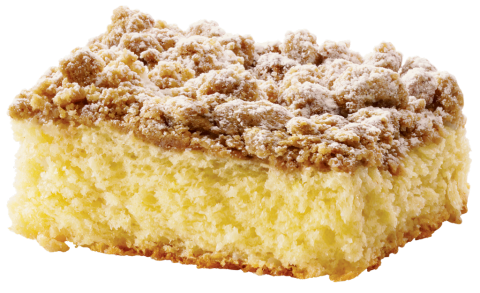 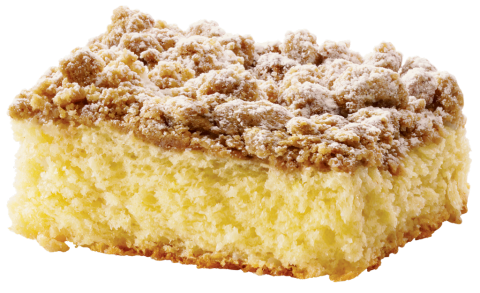 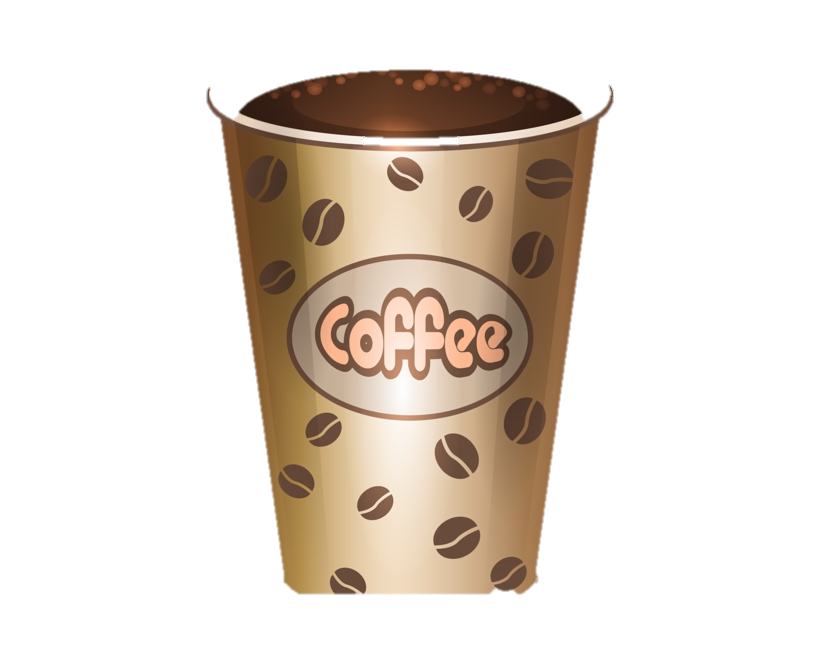 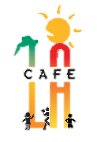 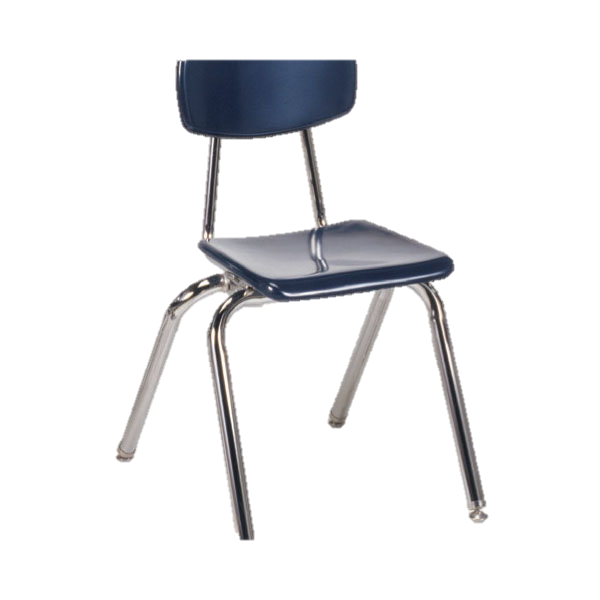 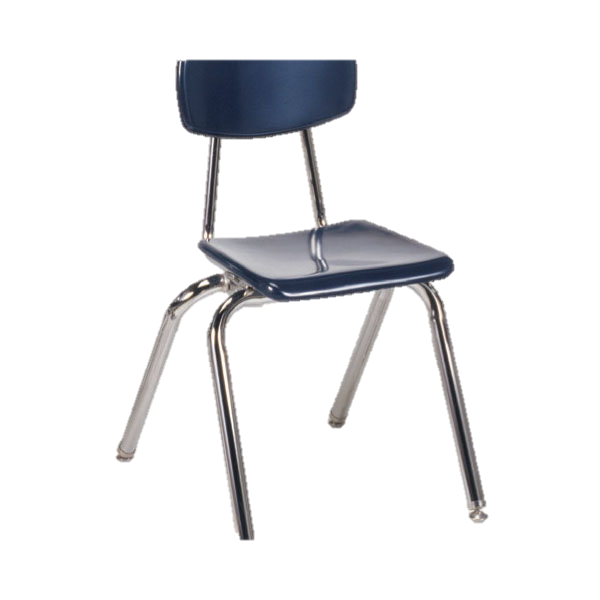 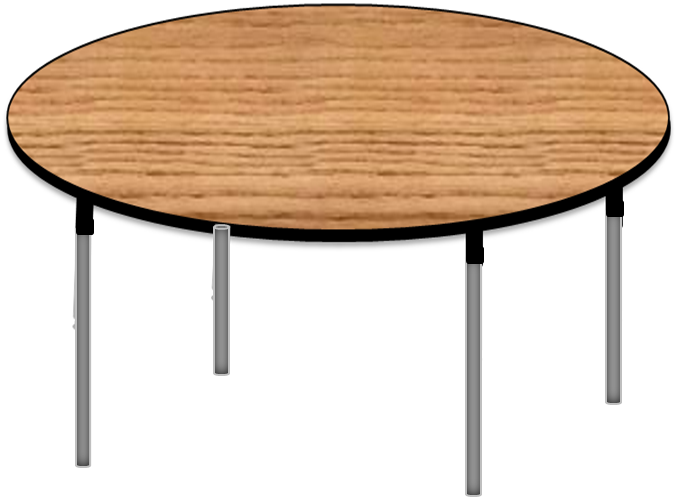 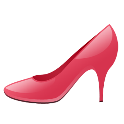 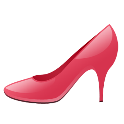 Here's your coffee, Miss Moran. Would you like some of our famous Café LA Coffee Cake with that?
Breakfast is over and now the students will be returning the BIC bags back to the bag parking area.
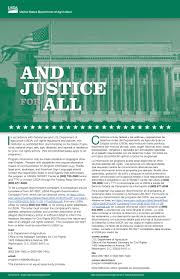 Breakfast was delicious!
Thanks, see you at lunch.
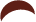 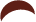 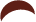 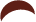 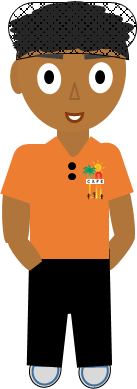 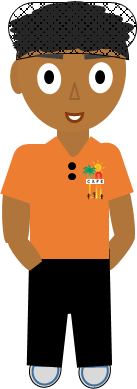 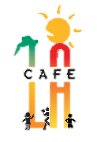 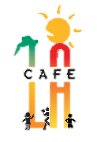 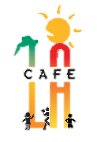 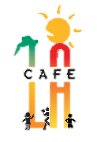 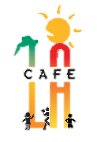 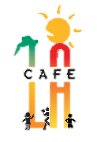 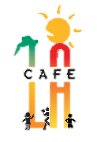 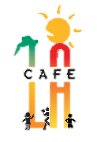 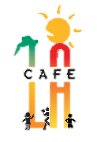 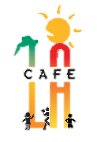 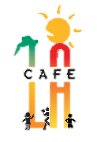 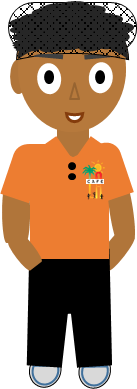 [Speaker Notes: NEXT SLIDE]
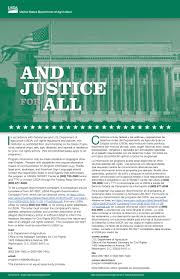 It looks like all the bags have been returned from the classrooms.
Gretchen and I will take our break while the other two workers start to clean the BIC bags.
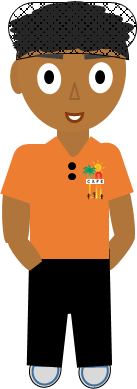 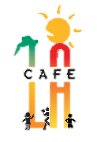 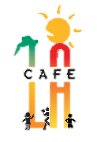 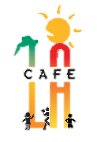 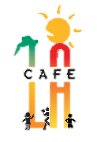 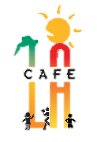 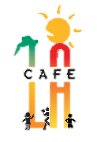 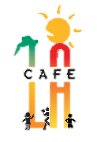 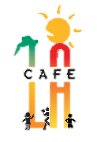 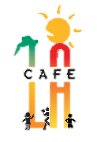 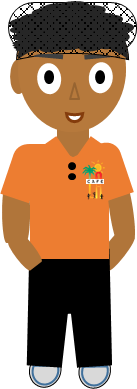 [Speaker Notes: NEXT SLIDE]
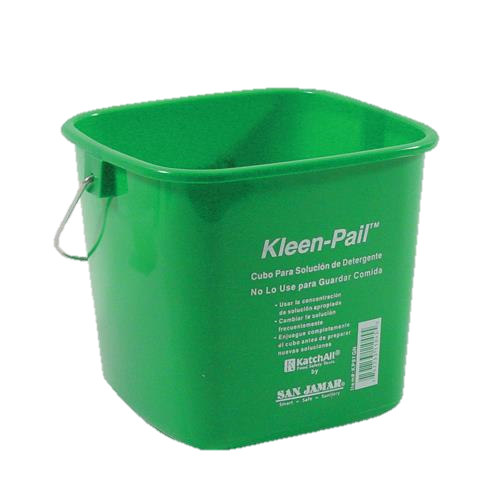 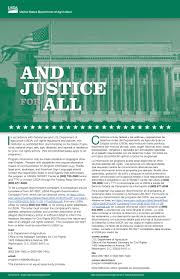 I will remove all the leftovers from the BIC bags.
After Alex empties the bag I will wash and sanitize them.
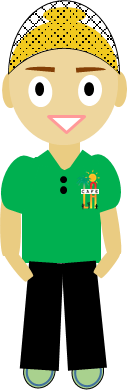 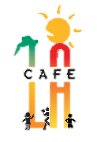 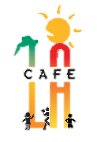 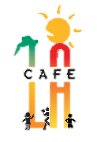 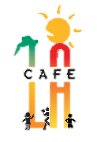 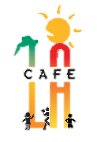 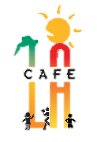 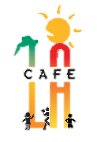 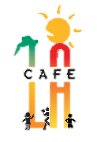 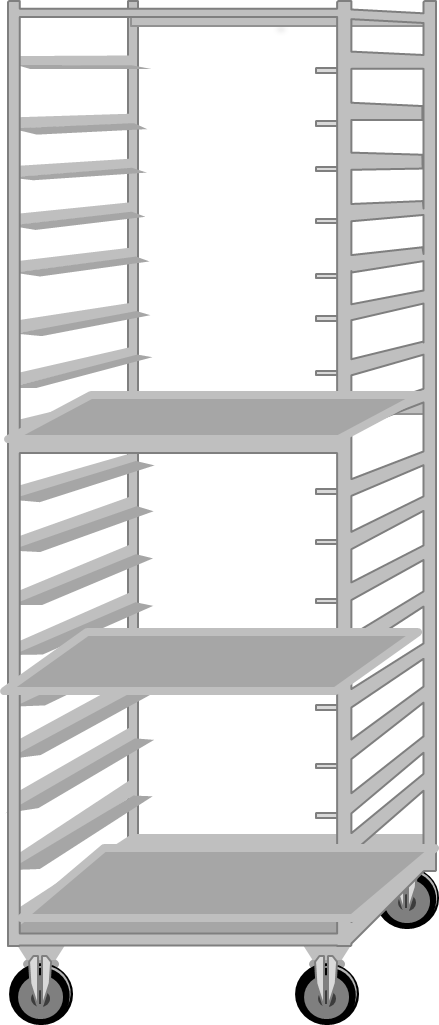 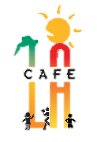 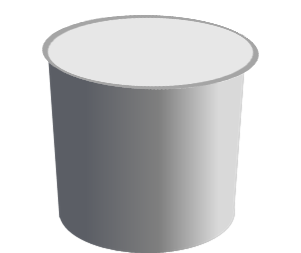 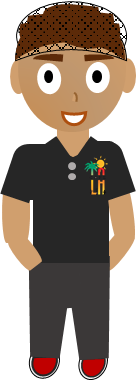 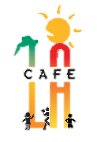 [Speaker Notes: NEXT SLIDE]
I'm not a good singer so I just count for 20 seconds.
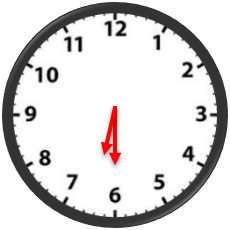 Break time is over it’s time to wash our hands for a minimum of 20 seconds before we go back to work.
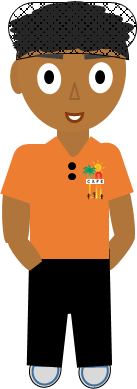 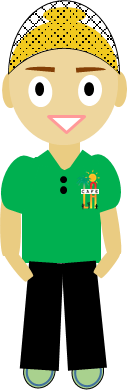 I like to sing Happy Birthday twice when washing my hands.
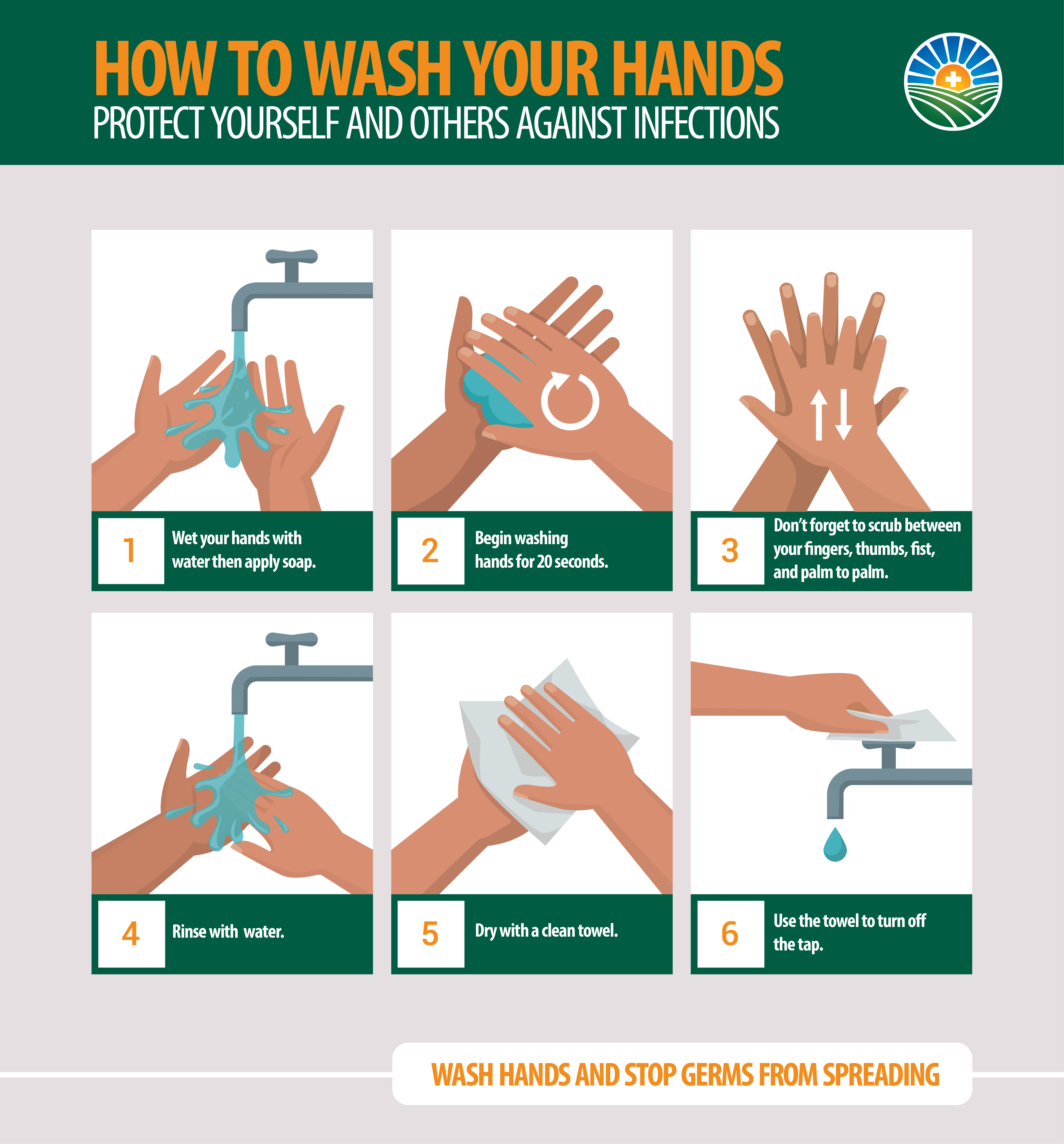 I sing No Scrubs by TLC.
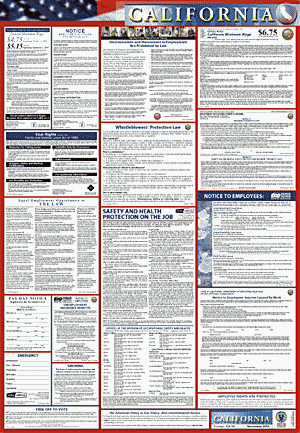 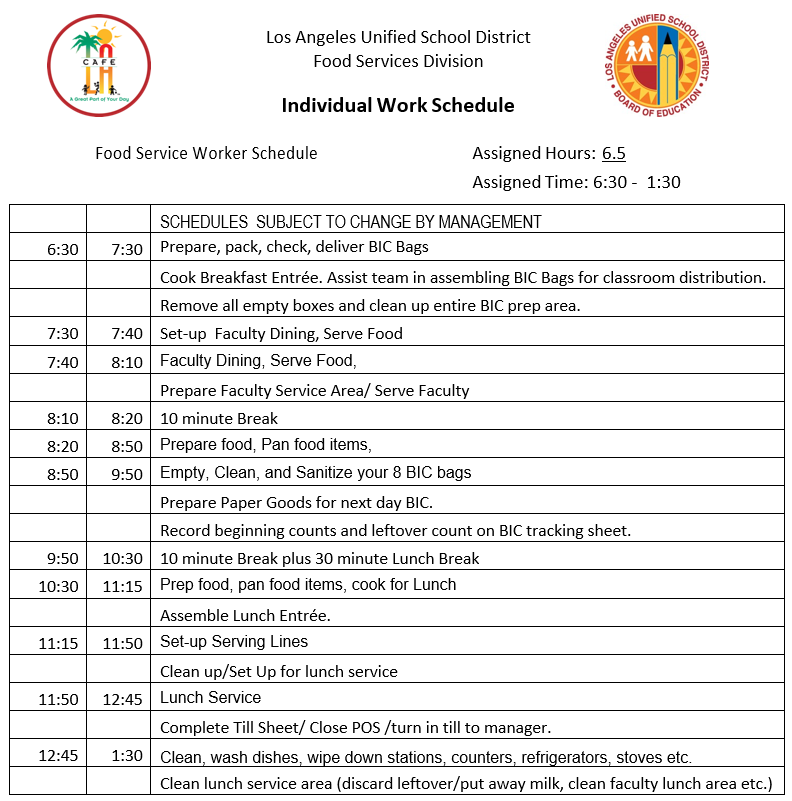 I sing the ABC song.
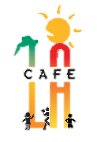 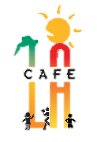 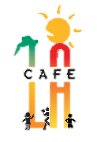 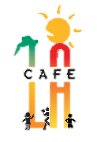 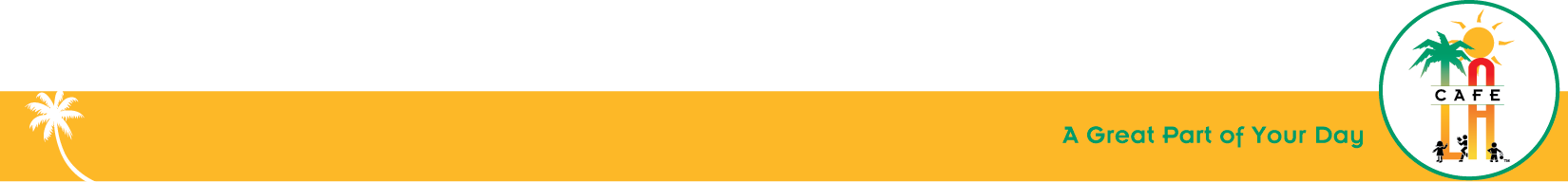 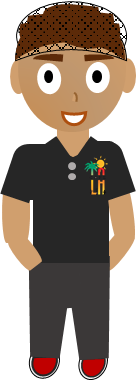 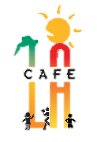 I complete the Production Worksheet as I prepare food throughout the day.
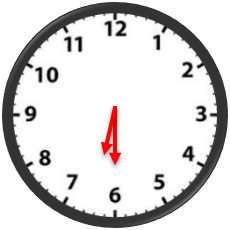 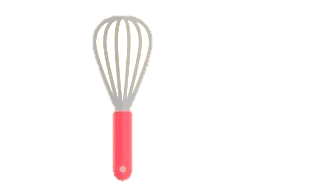 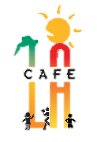 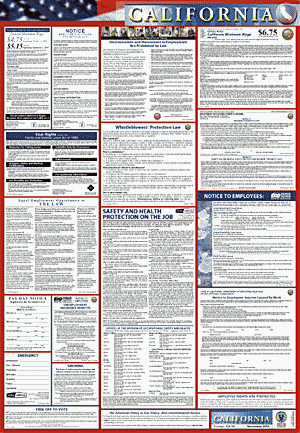 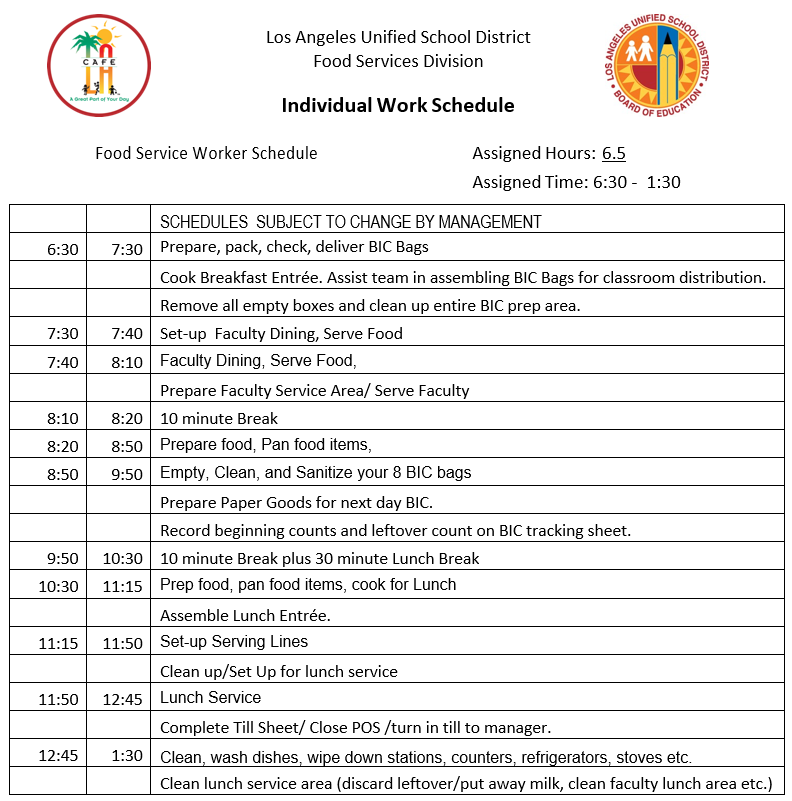 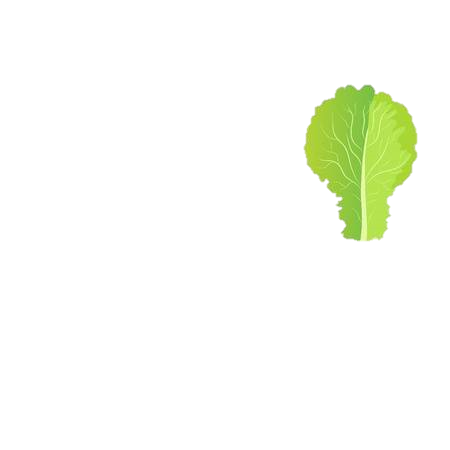 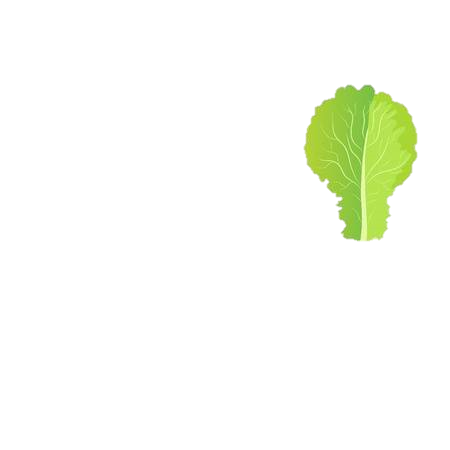 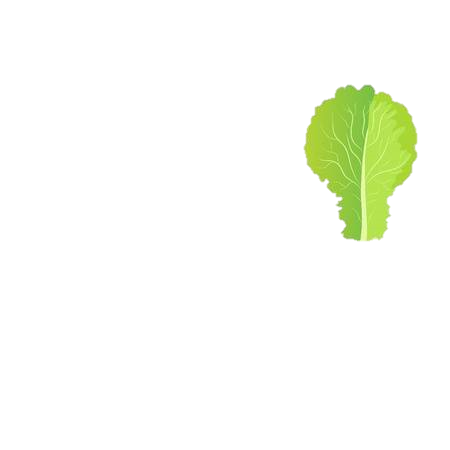 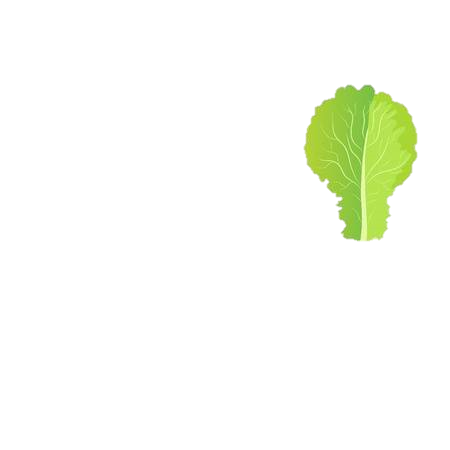 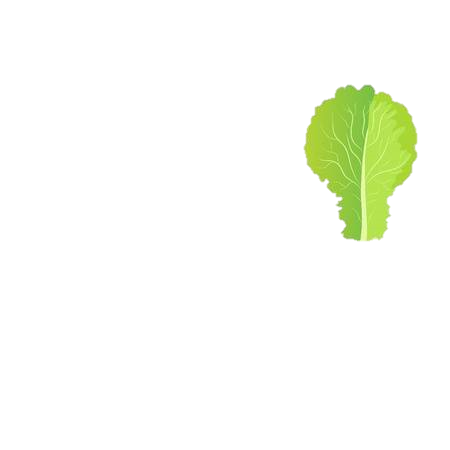 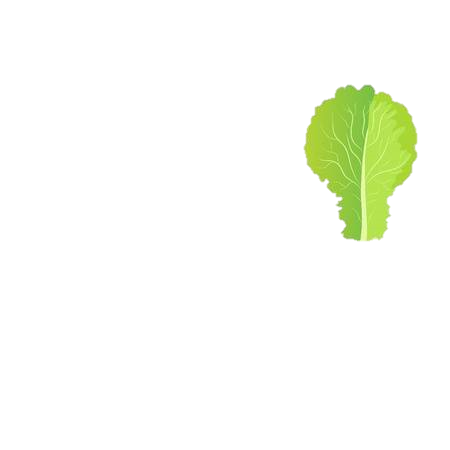 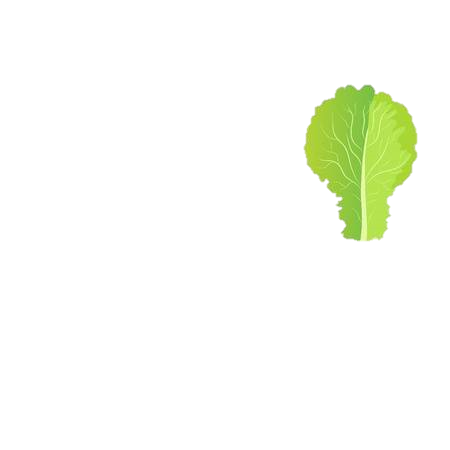 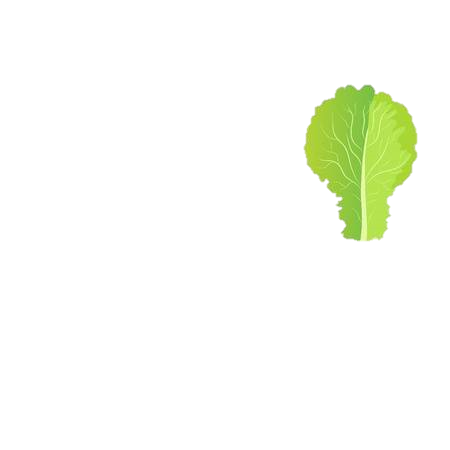 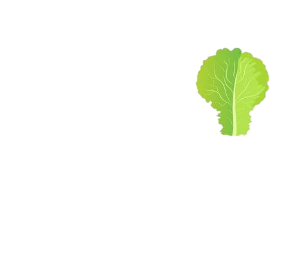 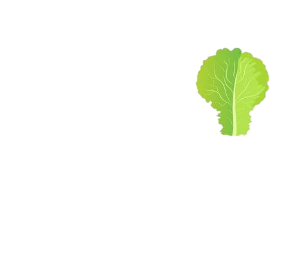 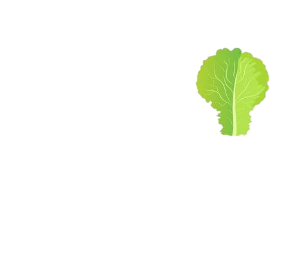 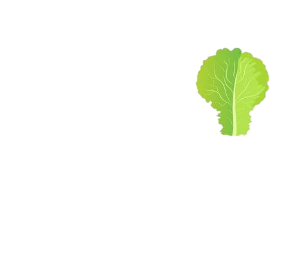 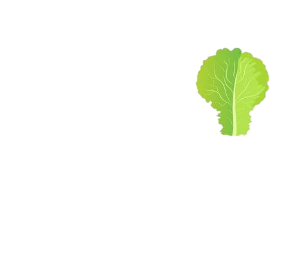 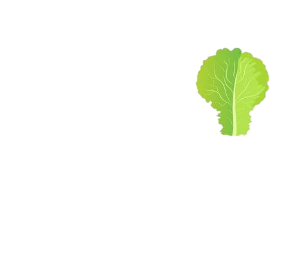 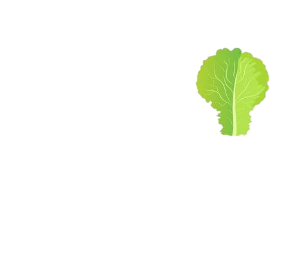 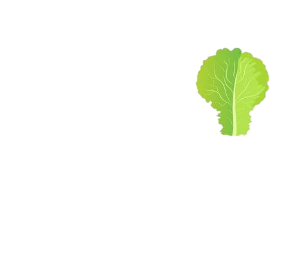 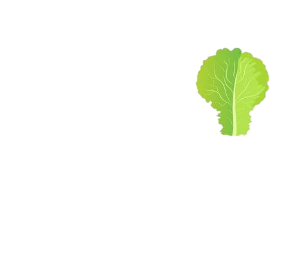 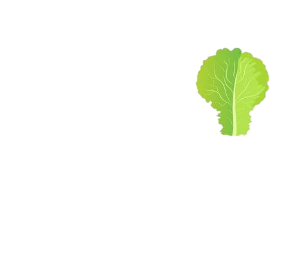 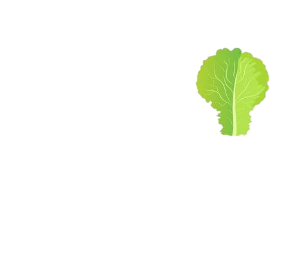 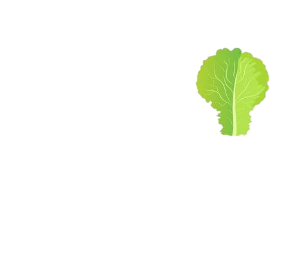 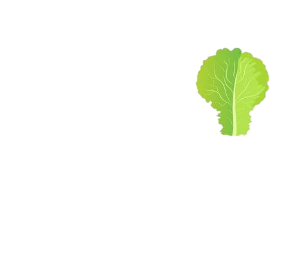 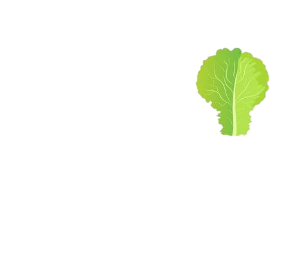 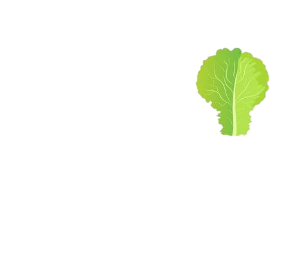 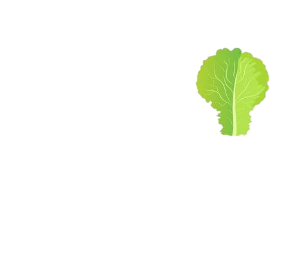 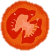 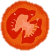 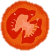 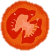 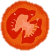 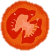 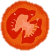 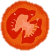 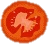 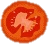 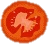 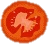 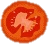 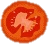 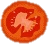 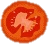 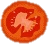 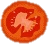 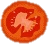 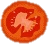 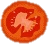 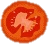 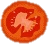 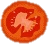 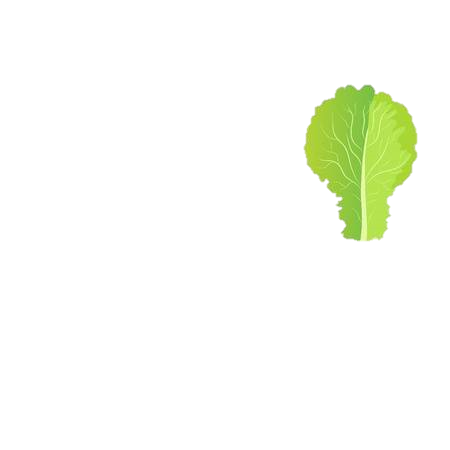 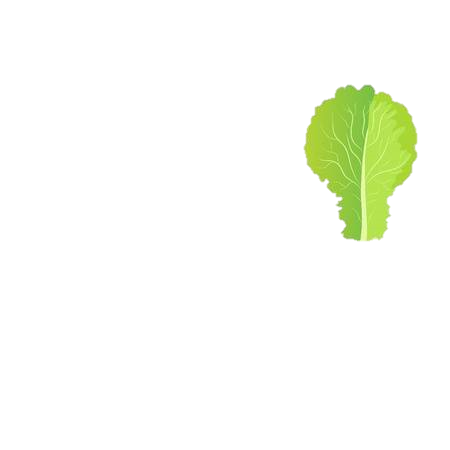 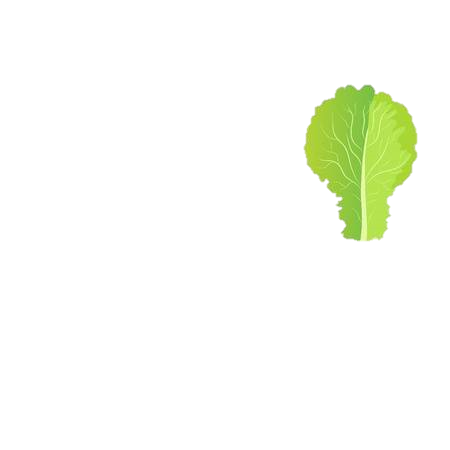 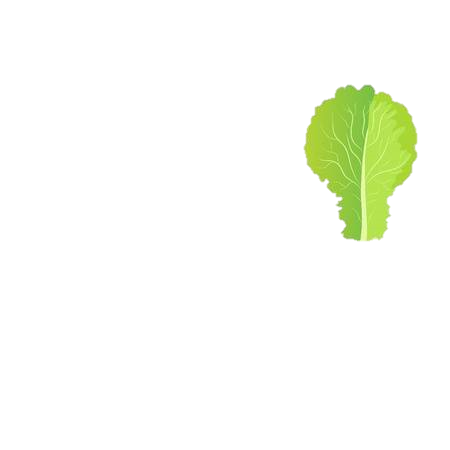 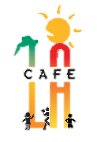 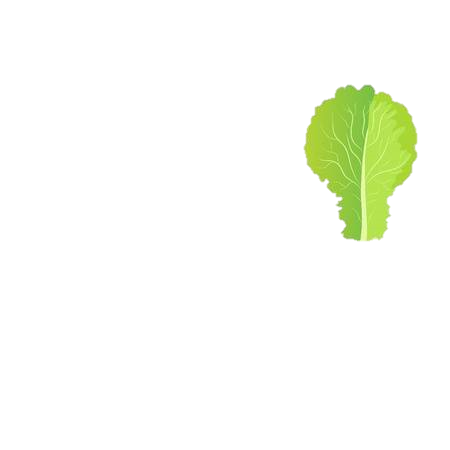 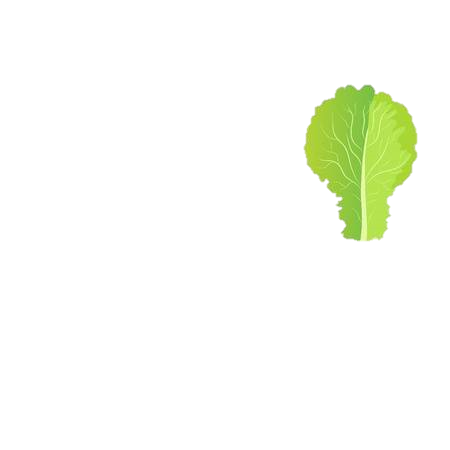 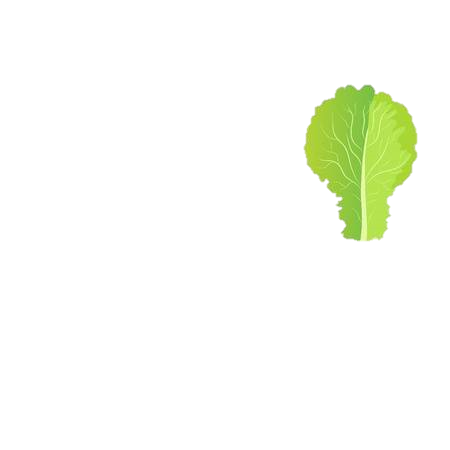 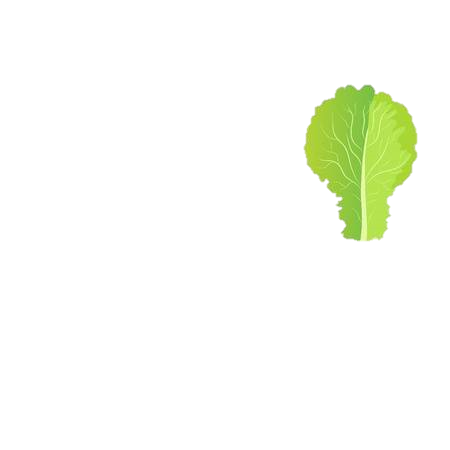 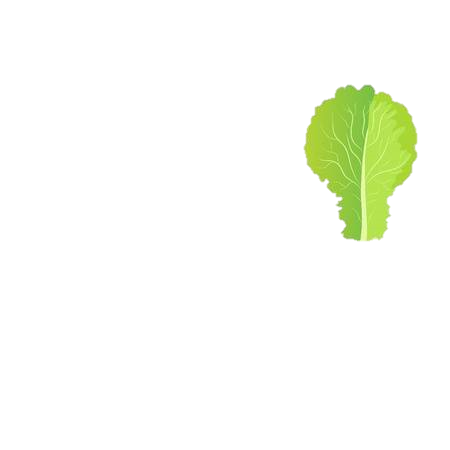 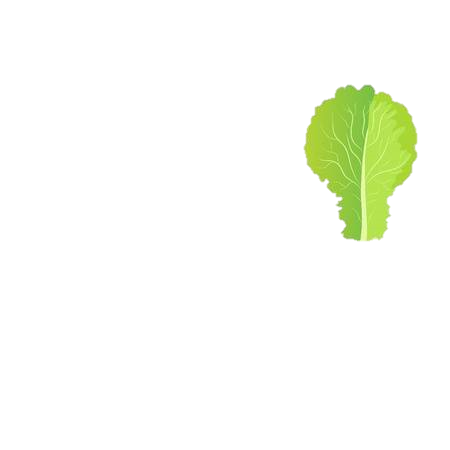 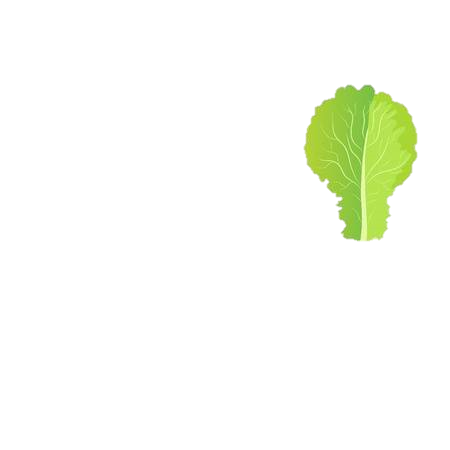 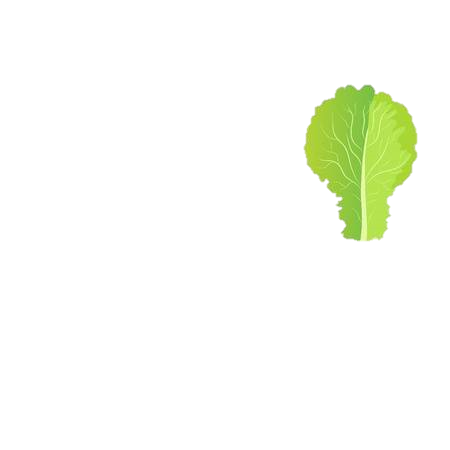 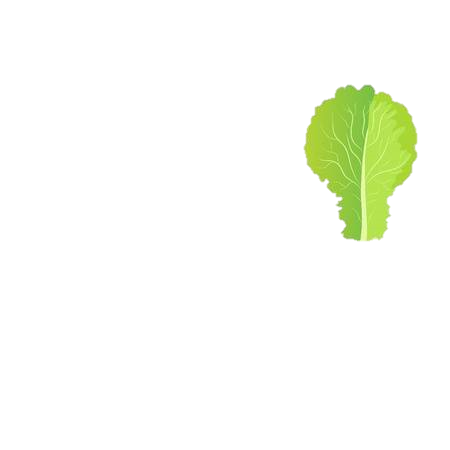 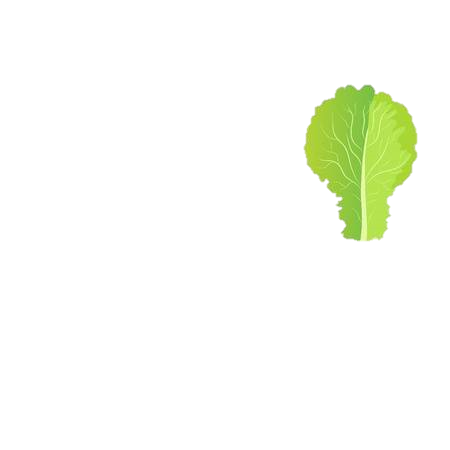 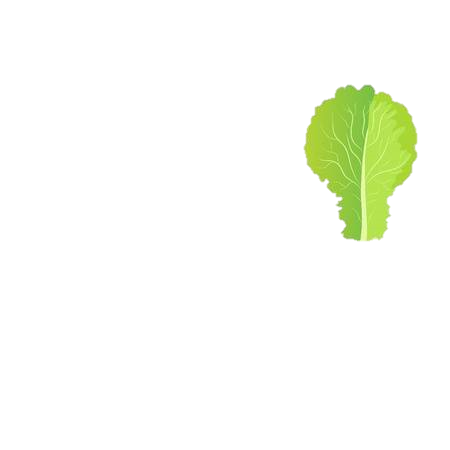 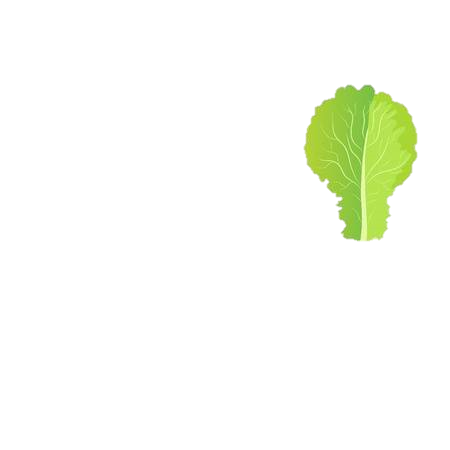 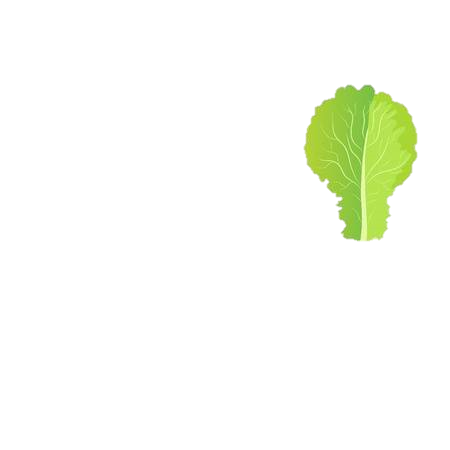 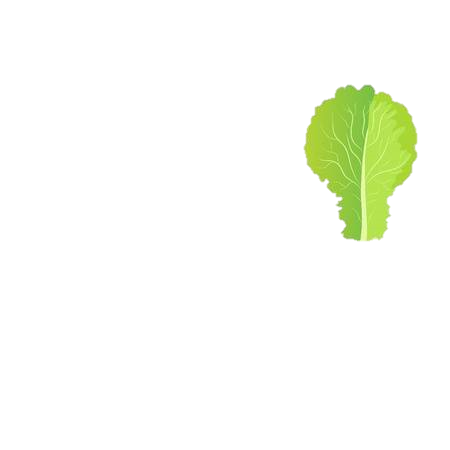 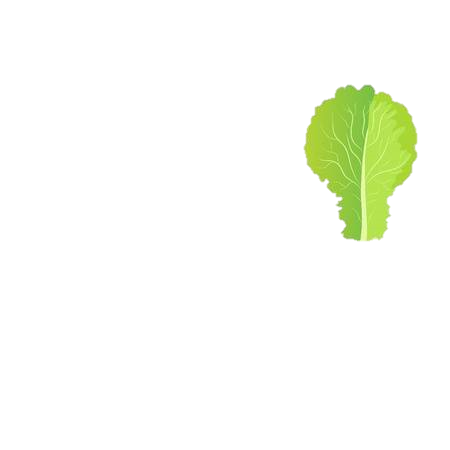 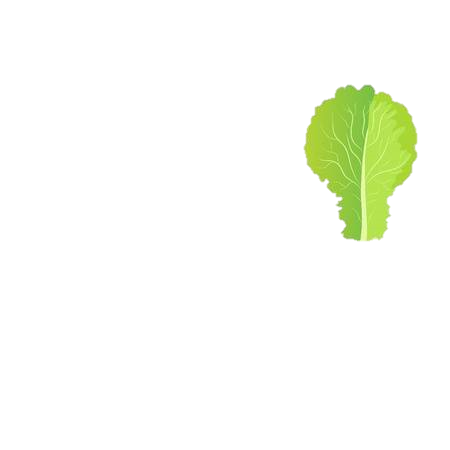 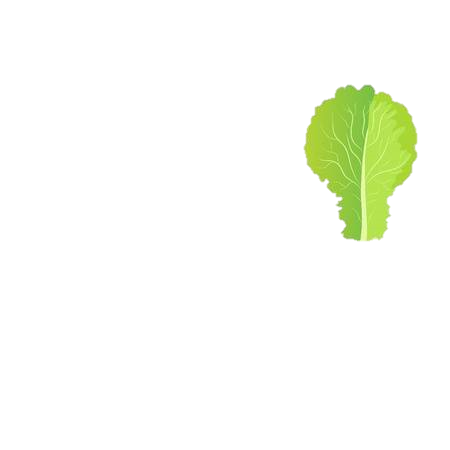 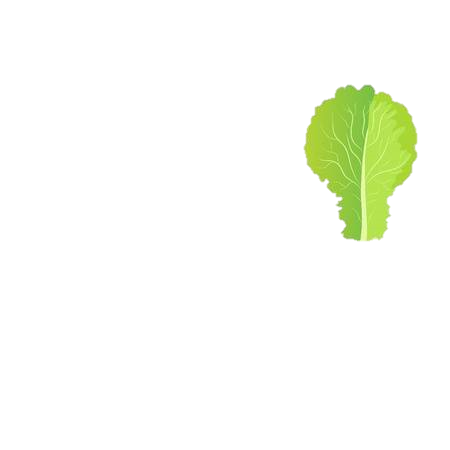 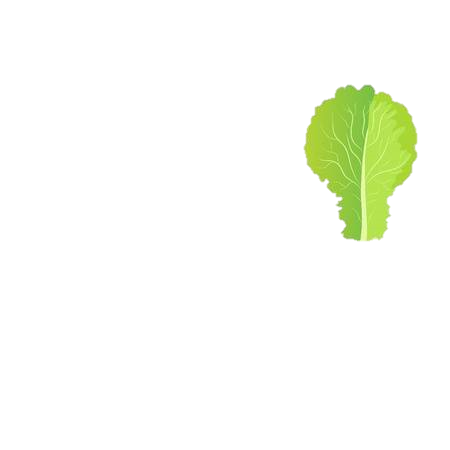 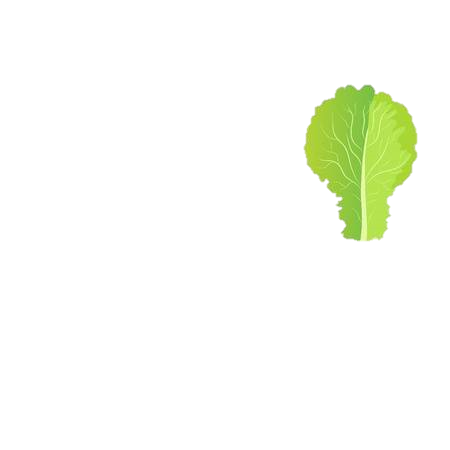 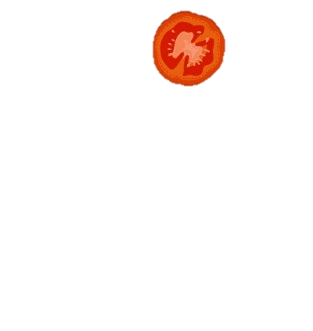 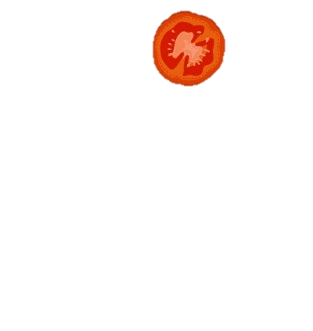 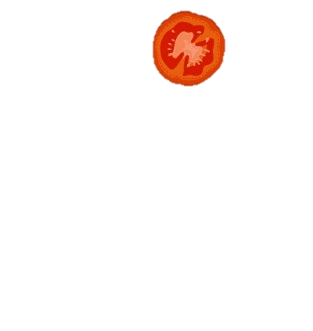 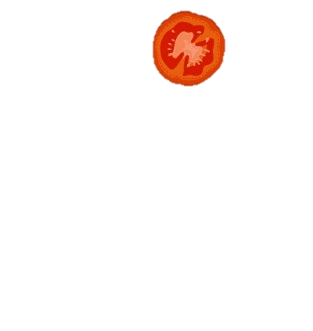 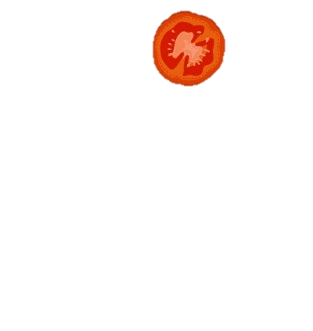 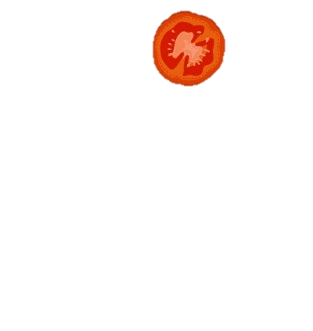 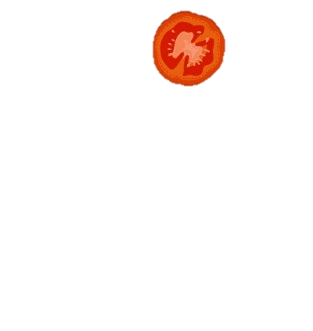 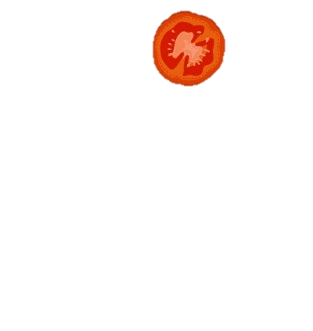 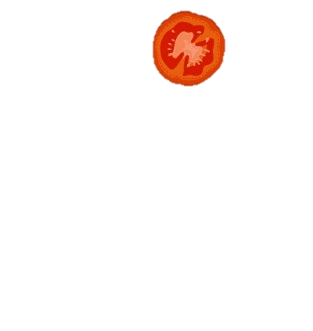 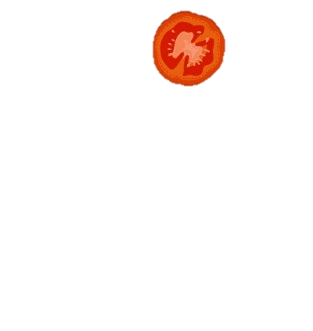 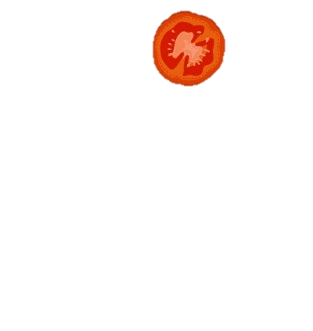 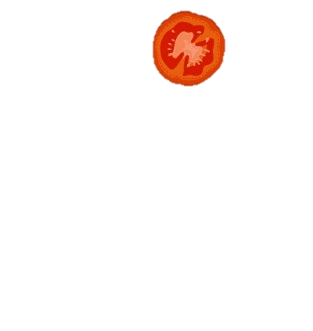 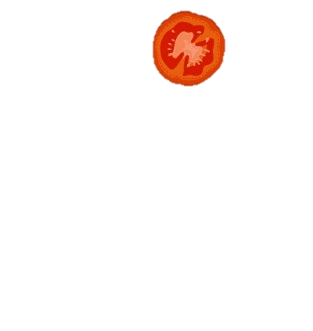 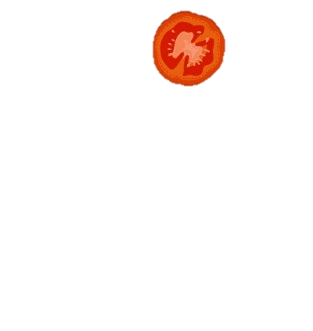 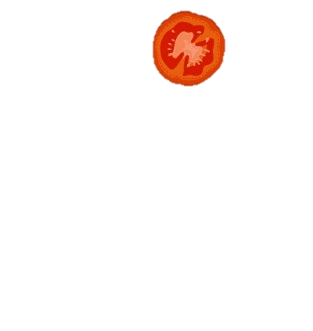 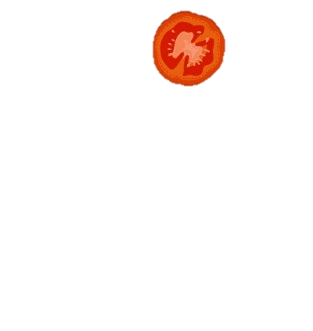 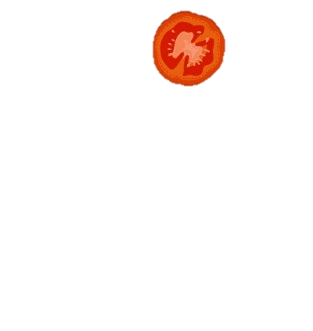 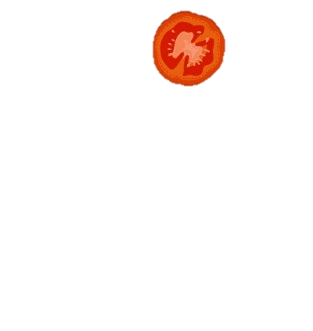 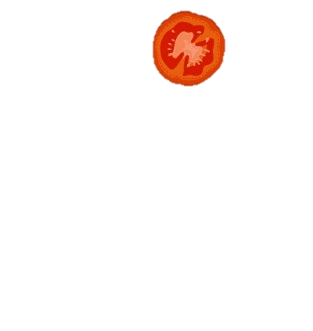 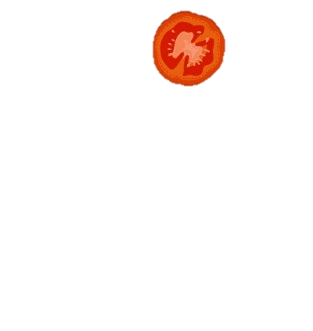 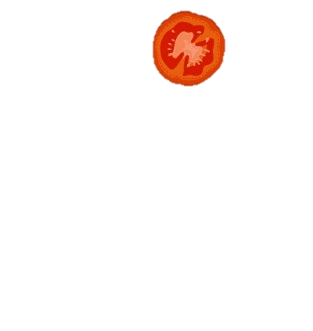 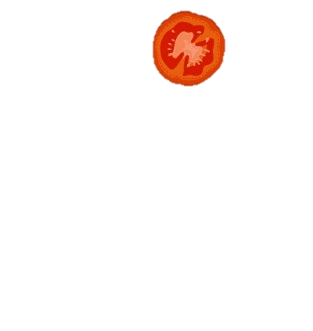 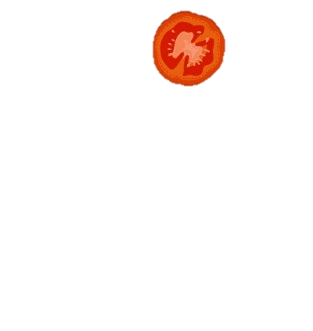 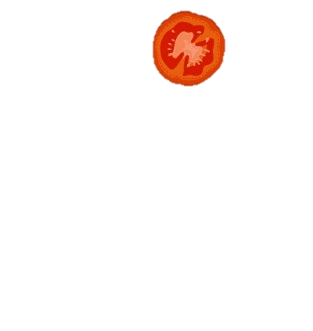 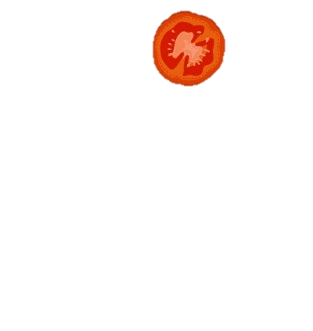 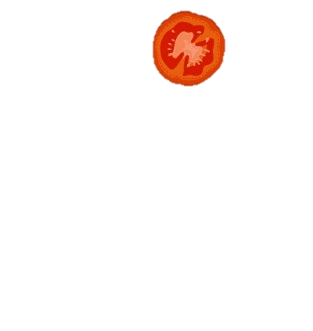 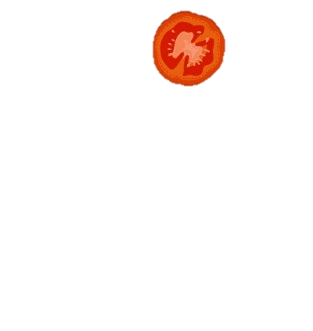 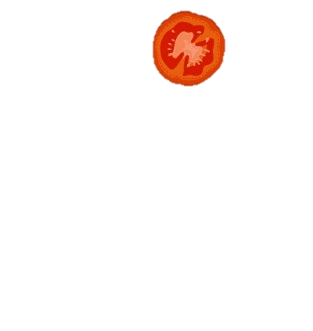 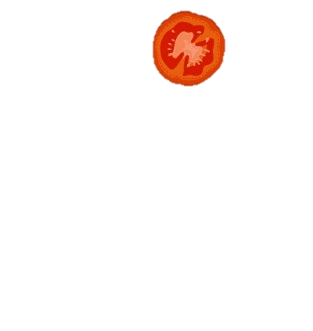 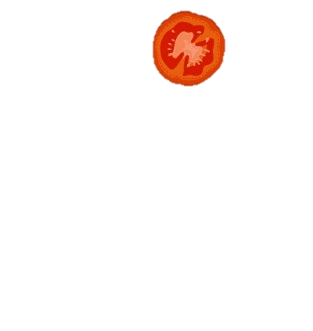 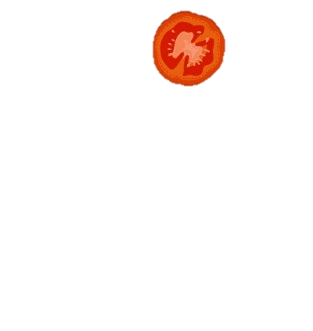 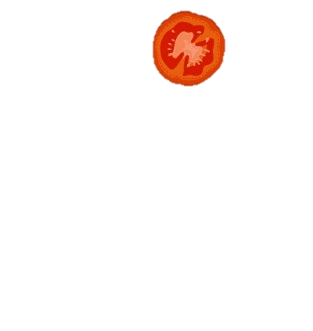 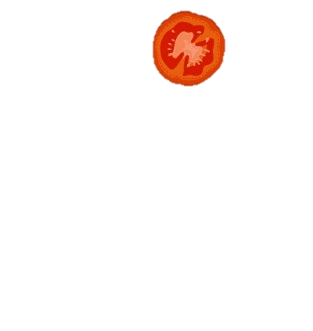 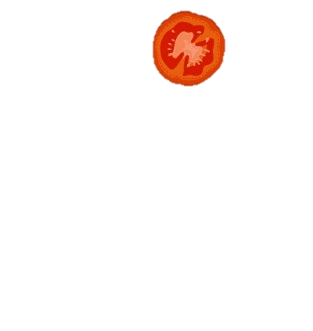 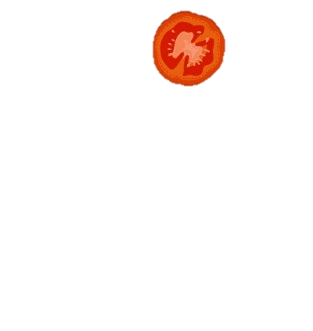 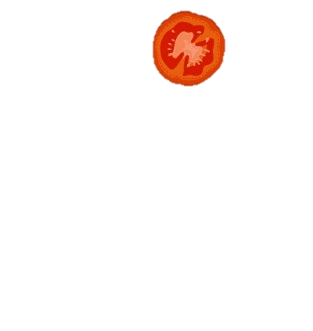 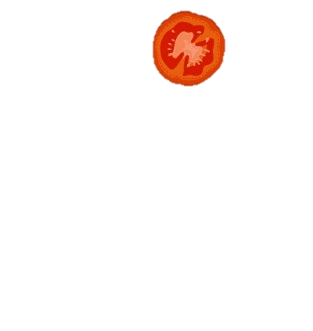 [Speaker Notes: NEXT SLIDE]
Now, I will record the amount prepared on the Production Worksheet.
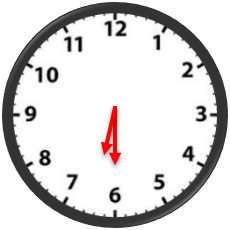 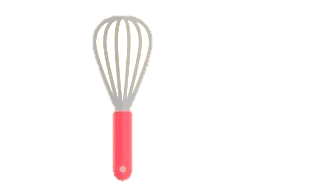 I’ve prepared 100 Lettuce & Tomatoes
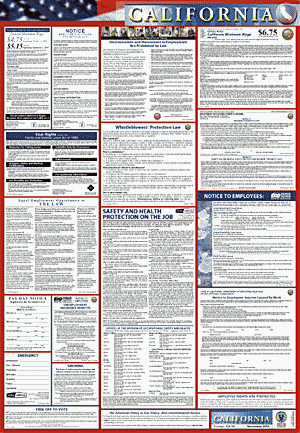 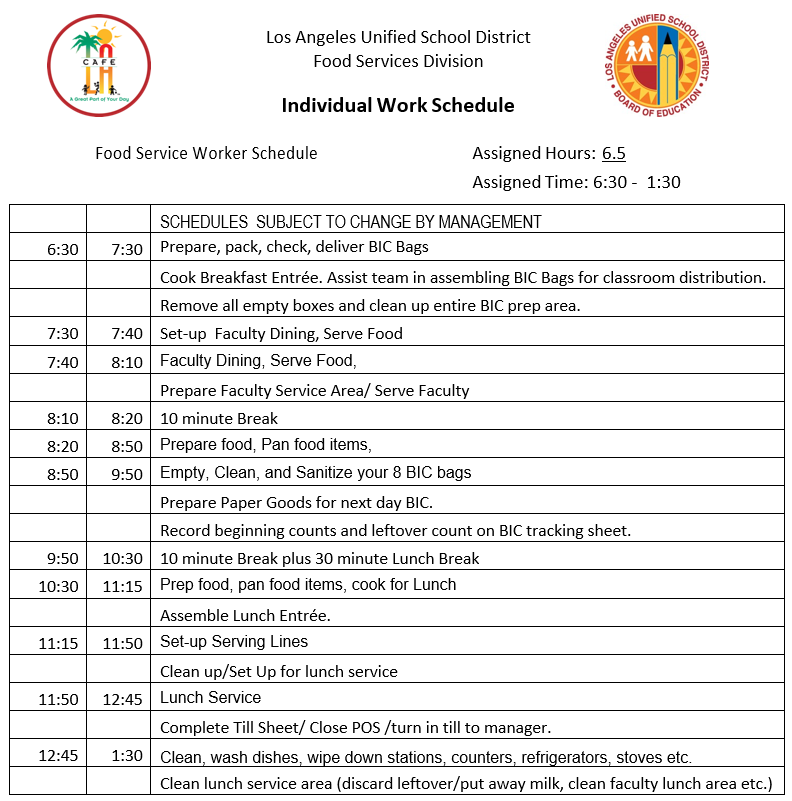 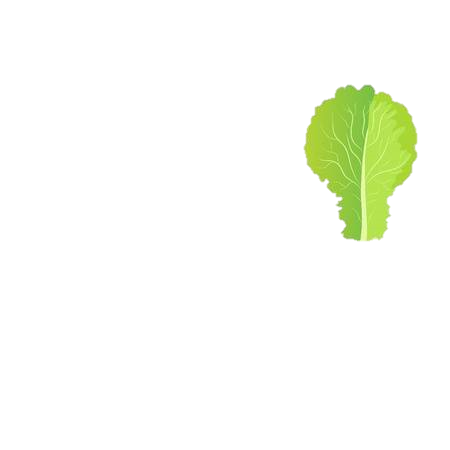 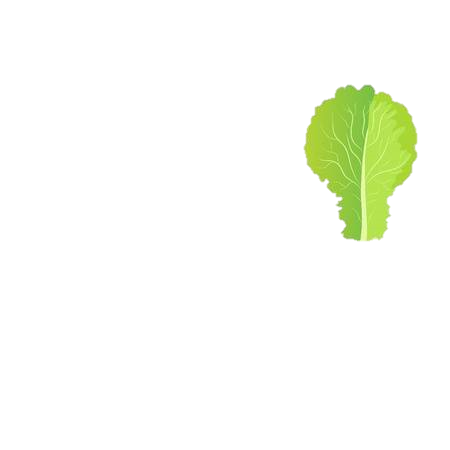 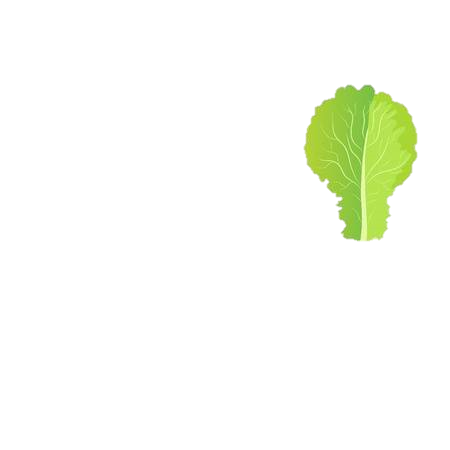 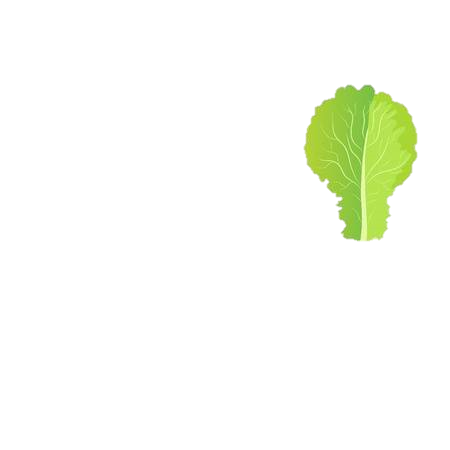 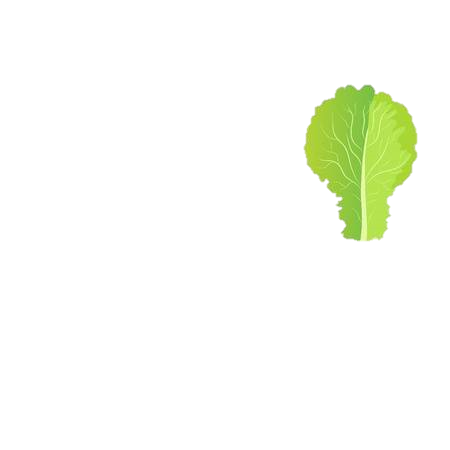 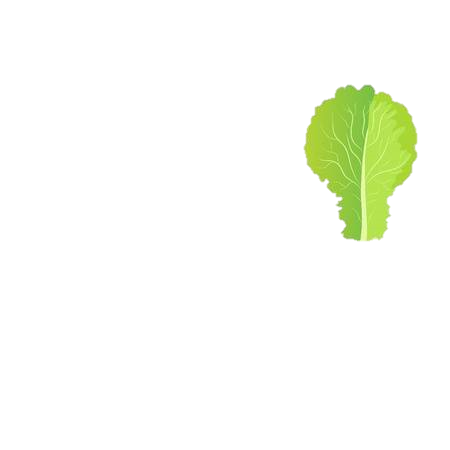 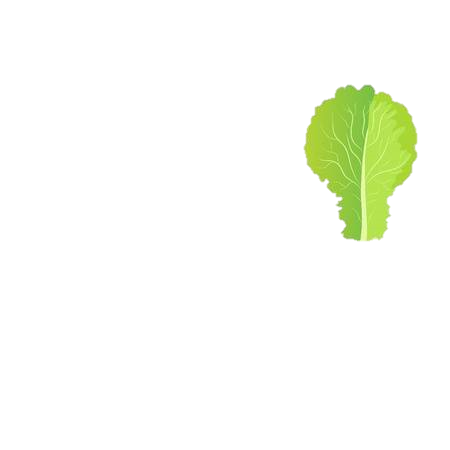 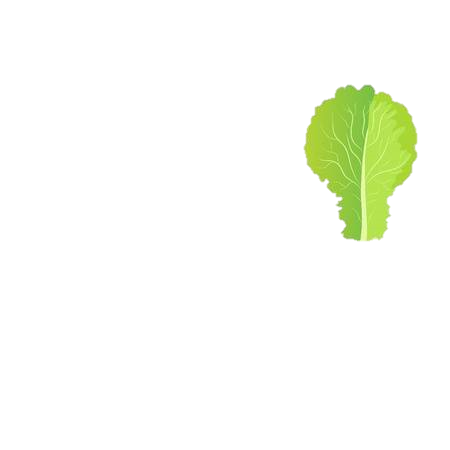 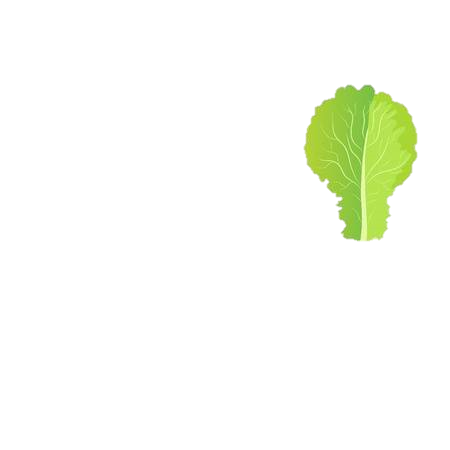 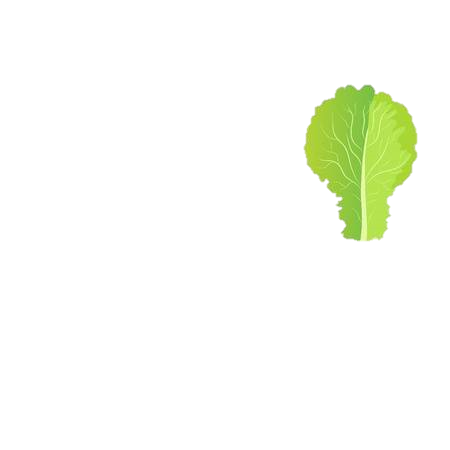 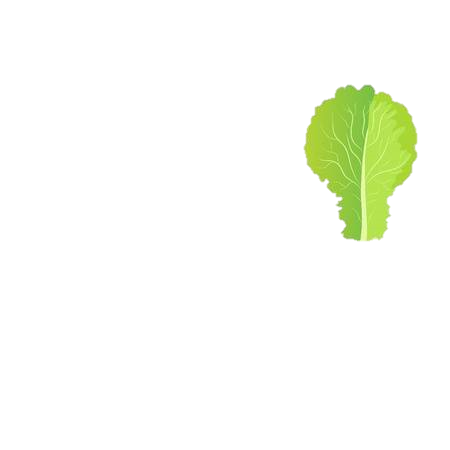 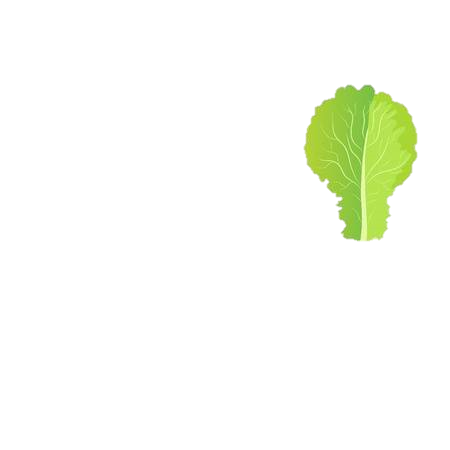 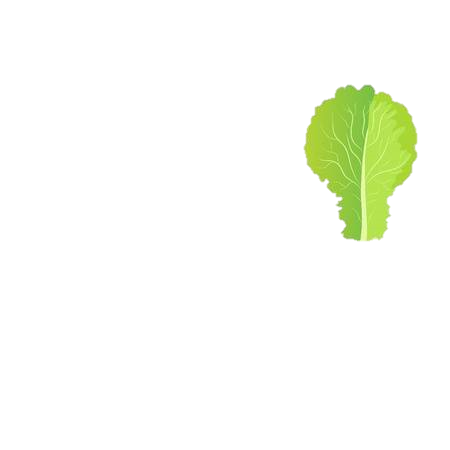 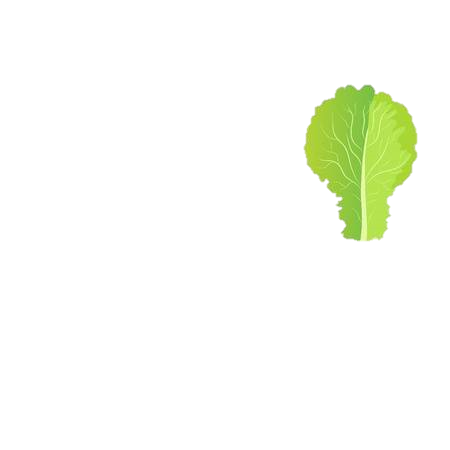 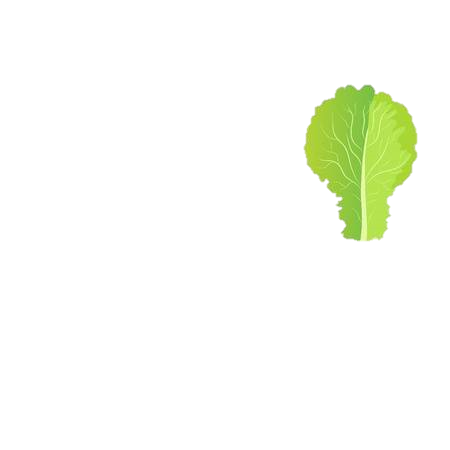 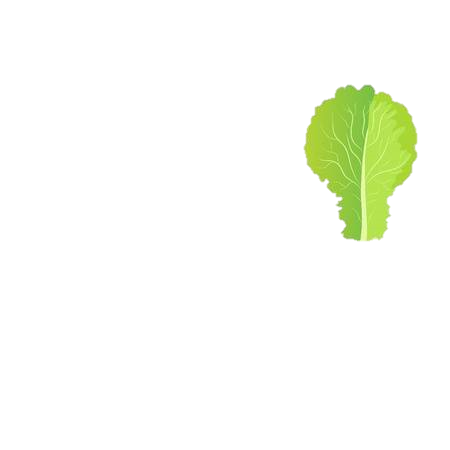 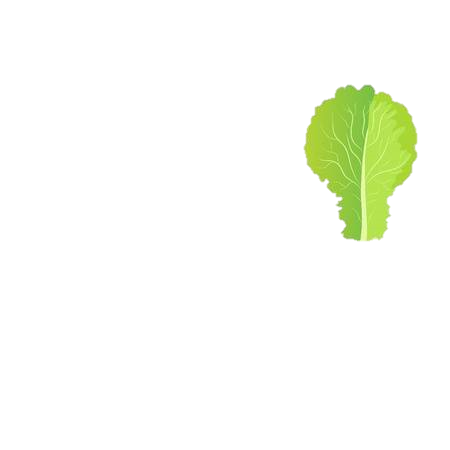 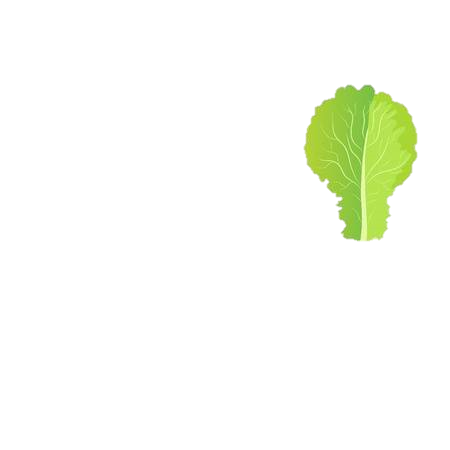 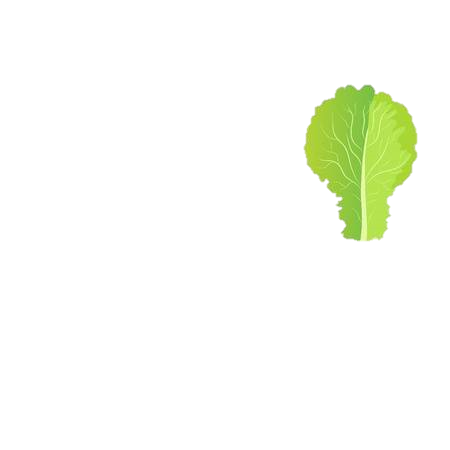 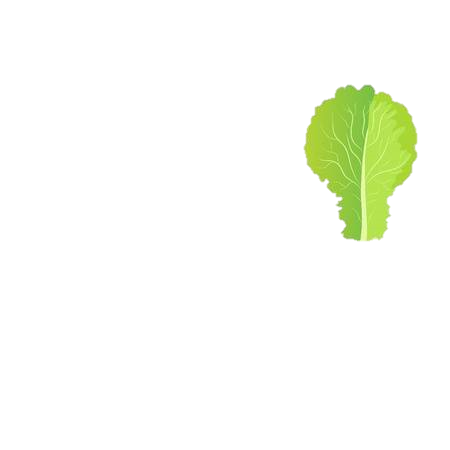 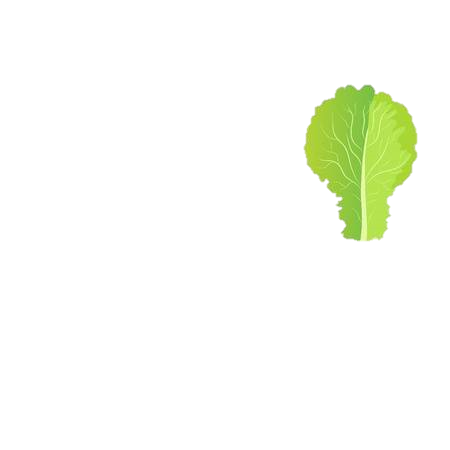 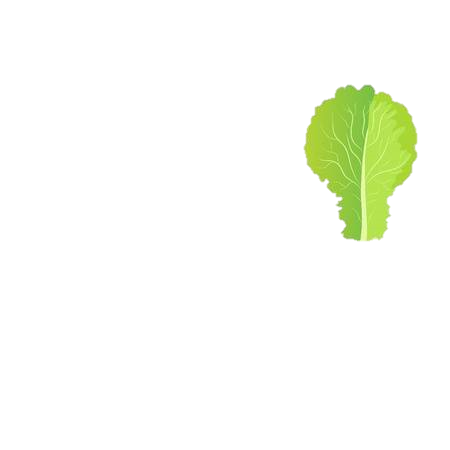 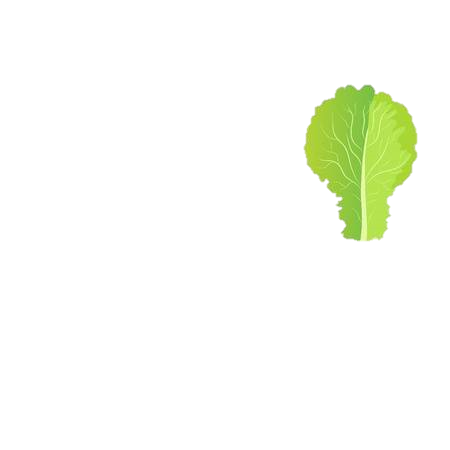 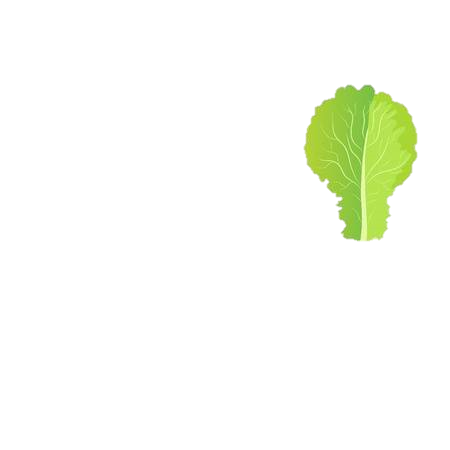 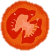 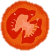 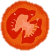 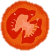 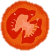 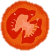 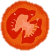 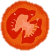 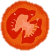 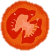 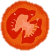 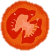 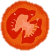 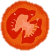 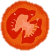 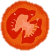 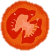 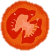 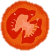 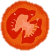 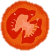 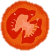 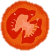 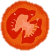 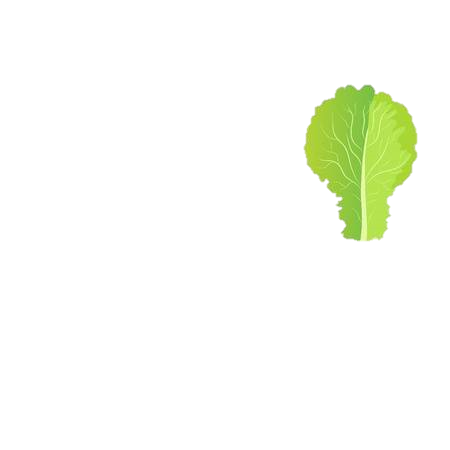 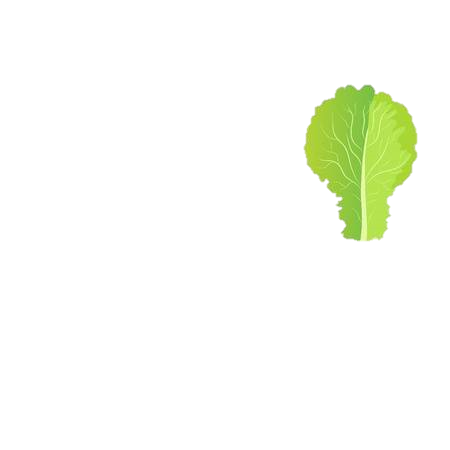 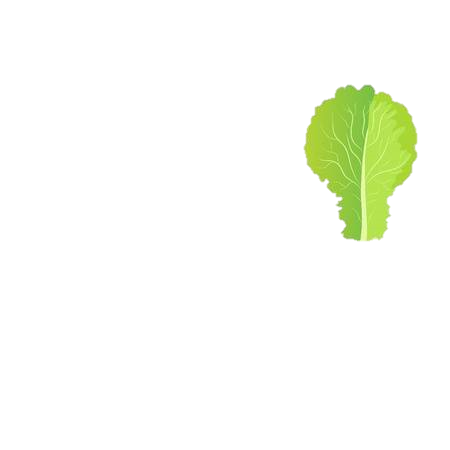 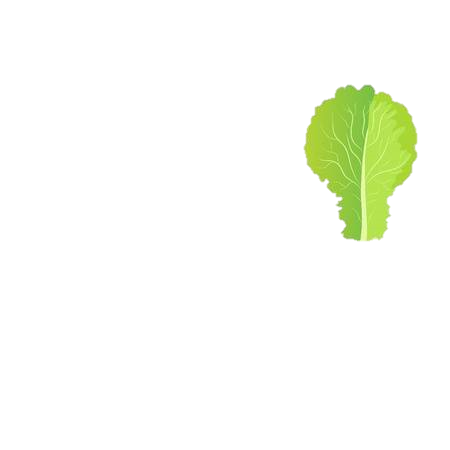 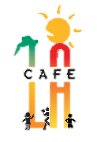 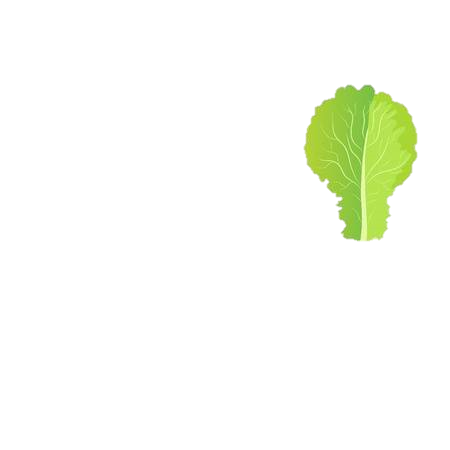 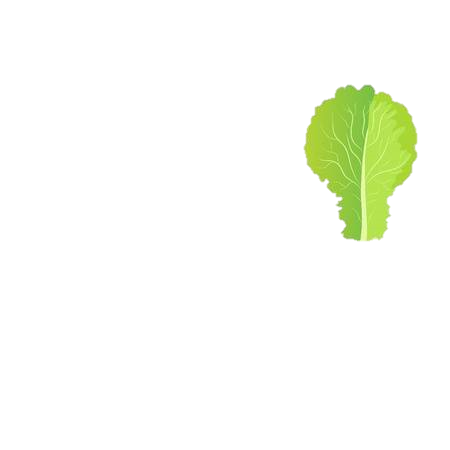 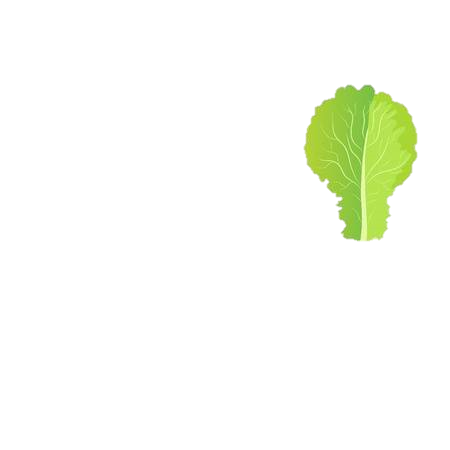 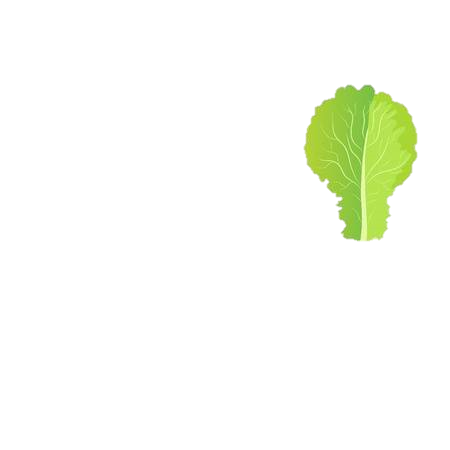 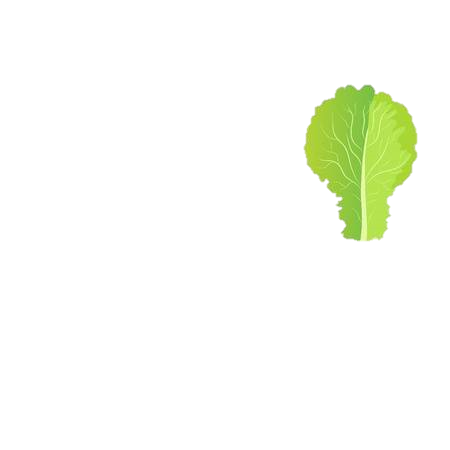 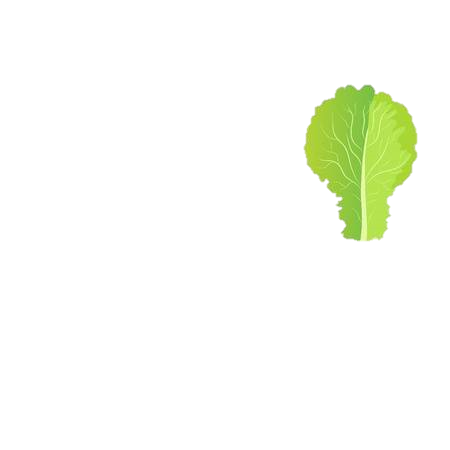 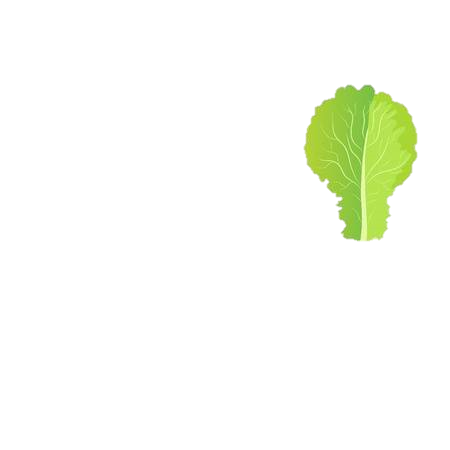 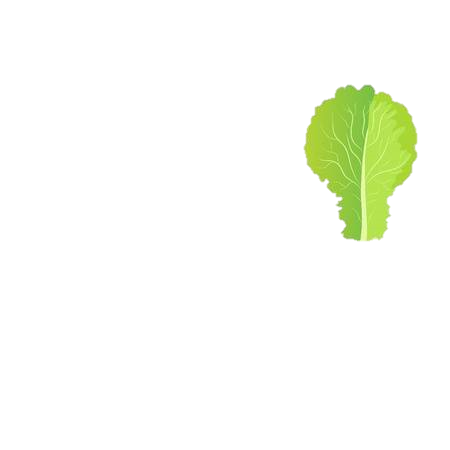 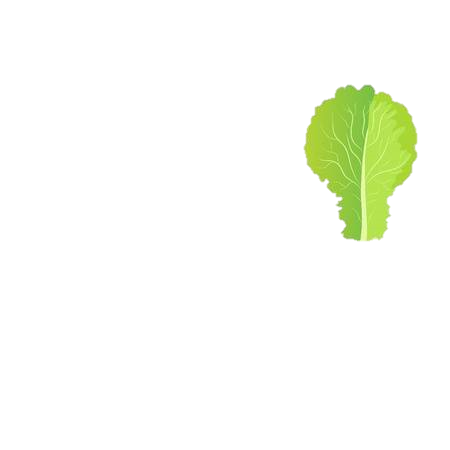 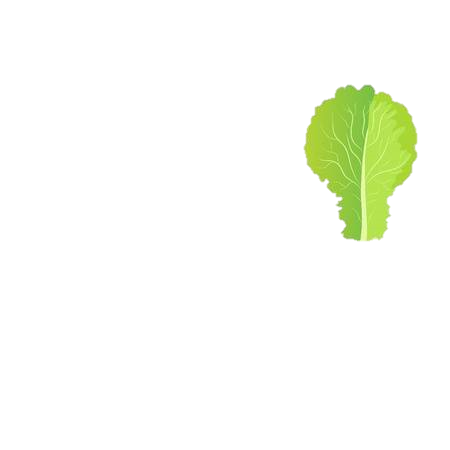 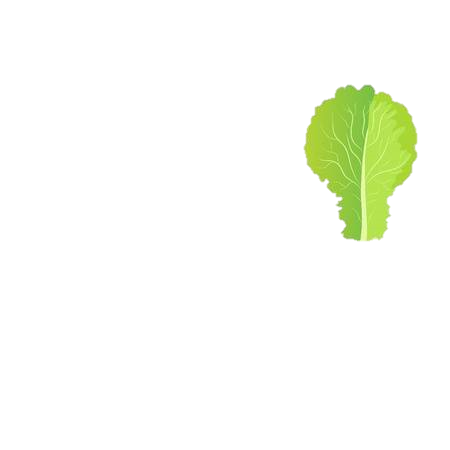 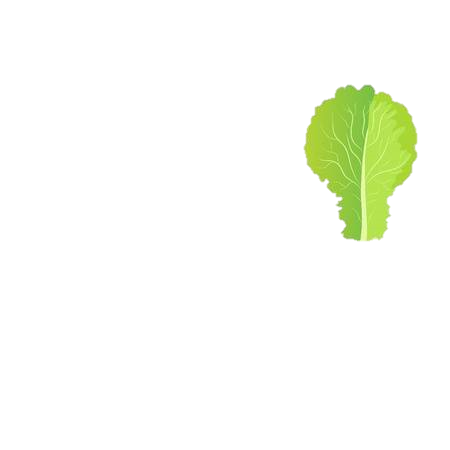 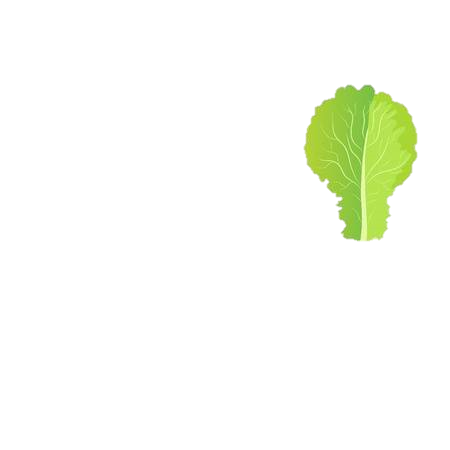 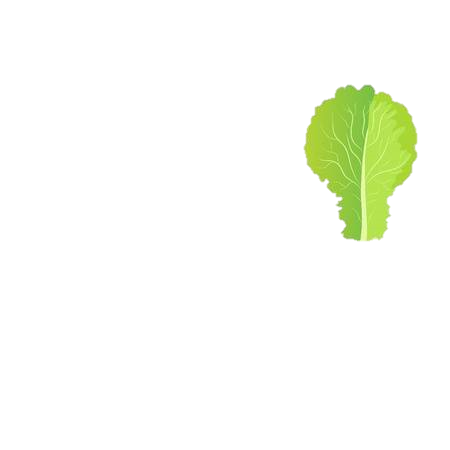 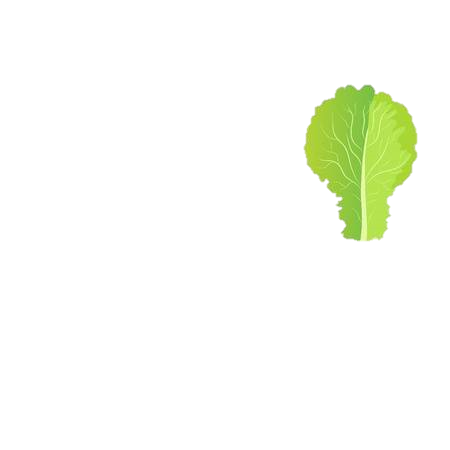 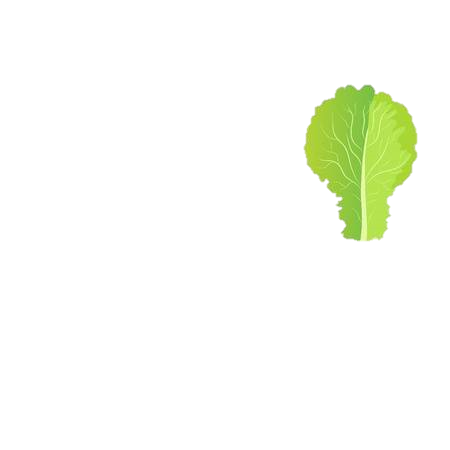 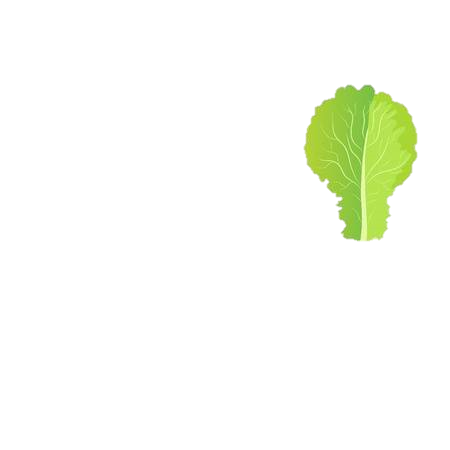 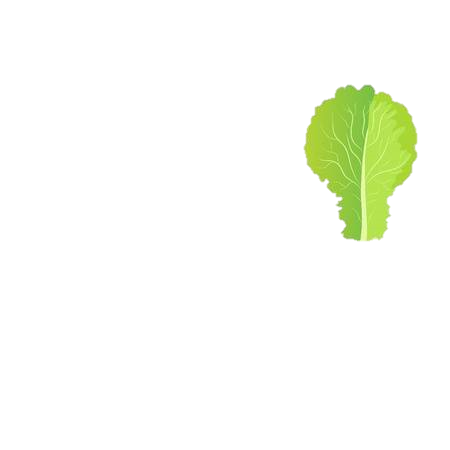 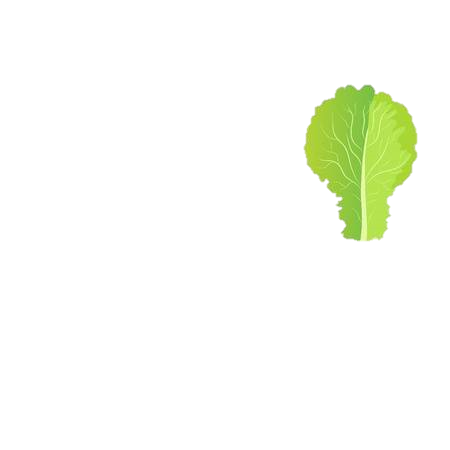 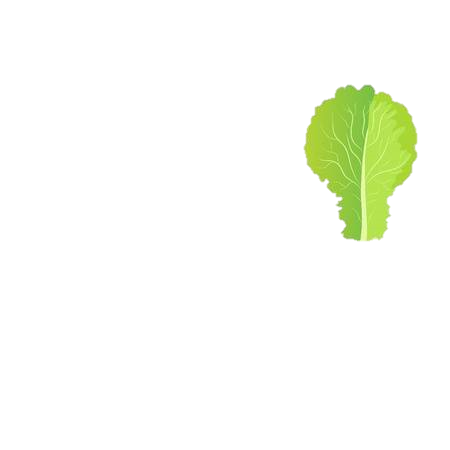 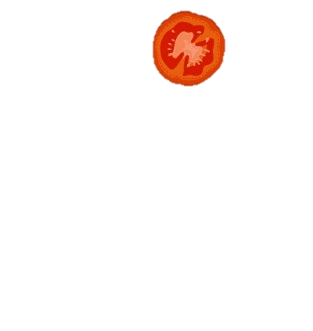 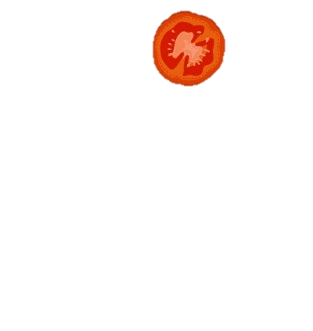 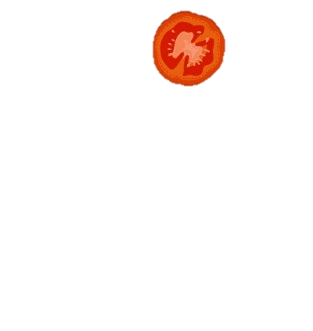 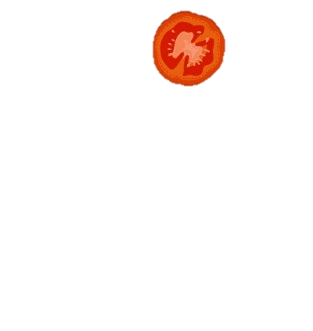 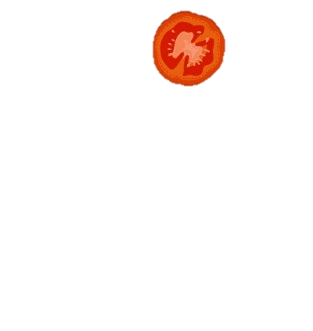 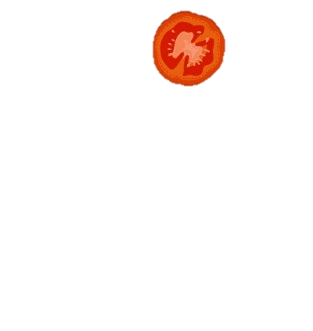 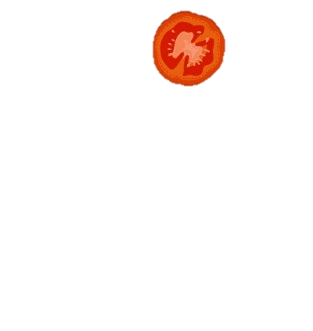 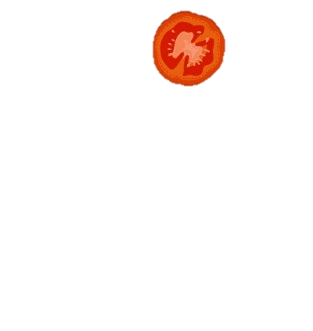 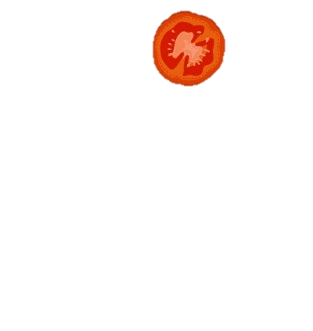 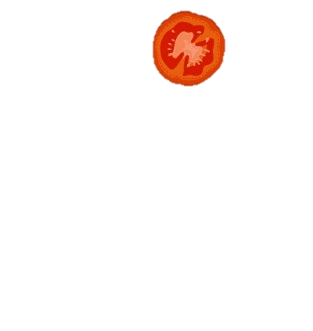 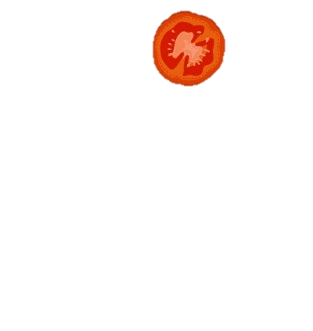 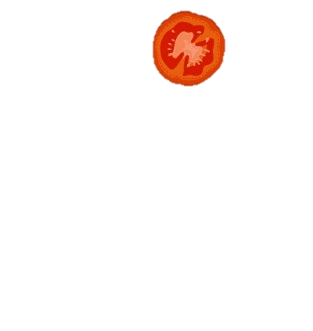 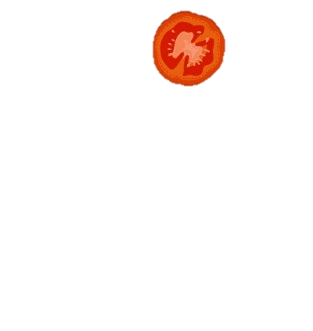 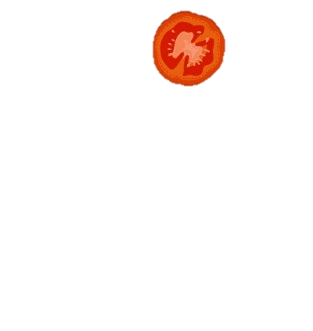 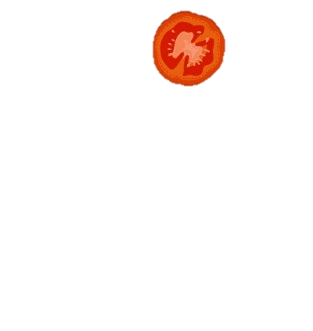 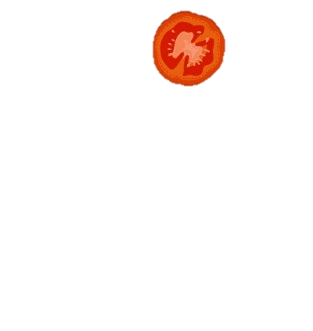 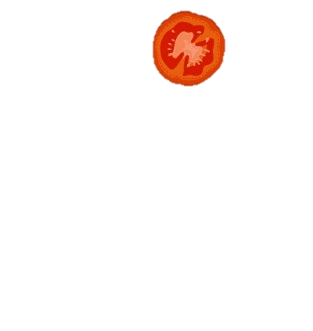 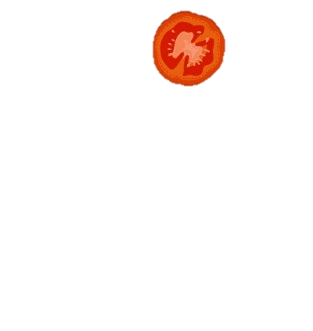 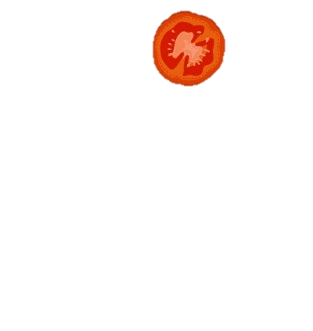 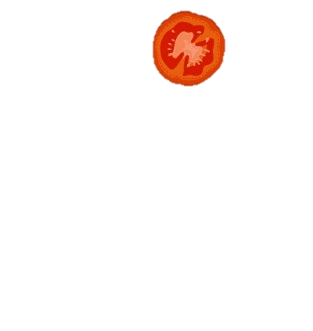 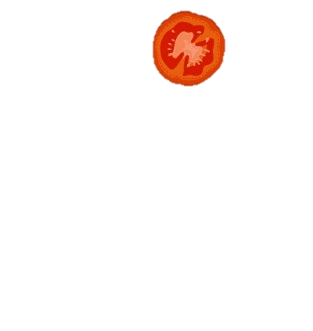 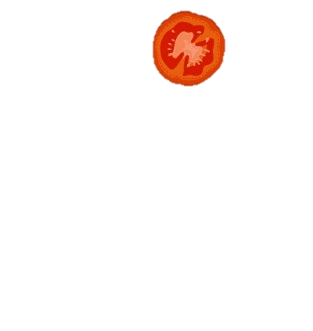 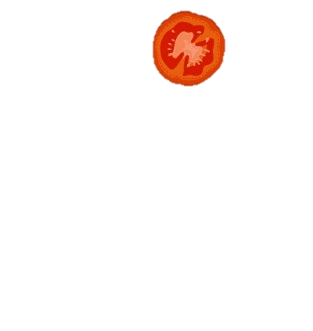 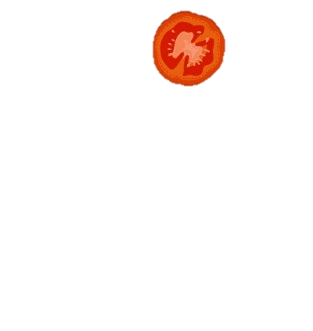 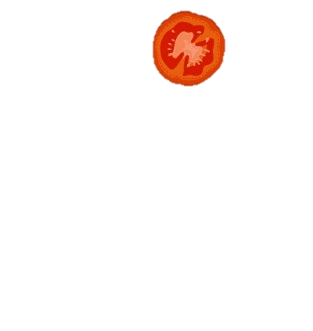 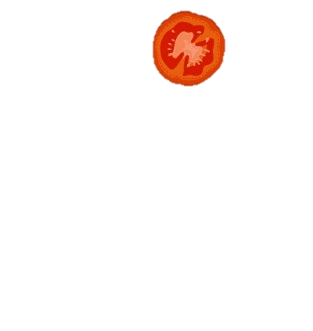 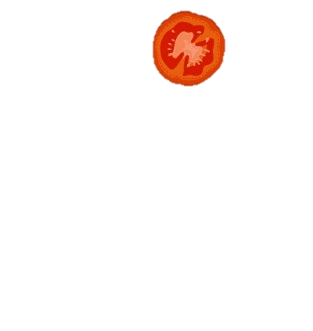 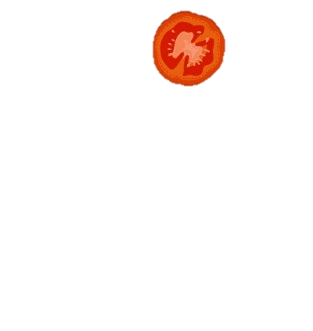 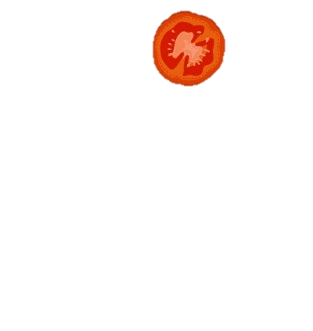 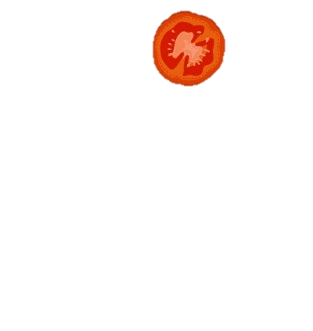 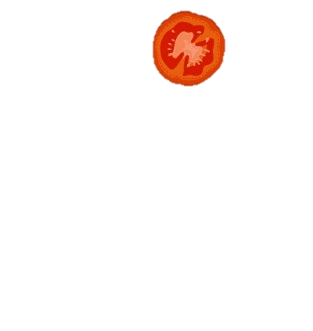 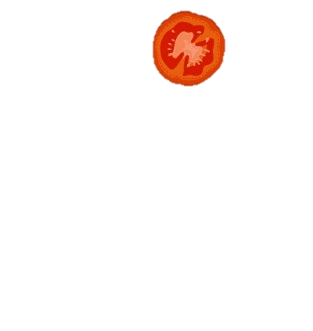 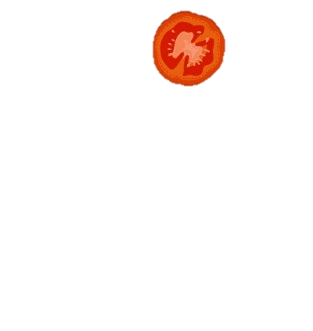 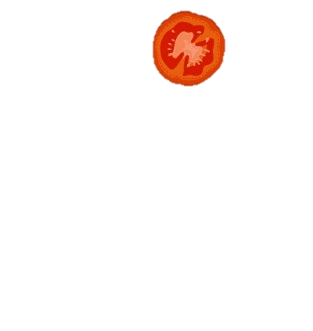 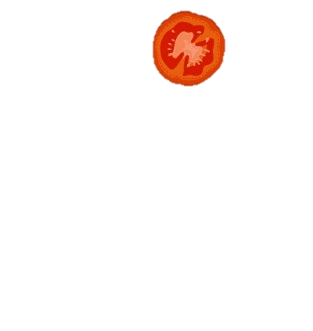 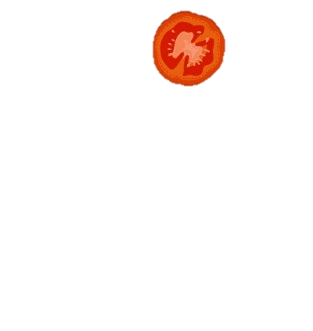 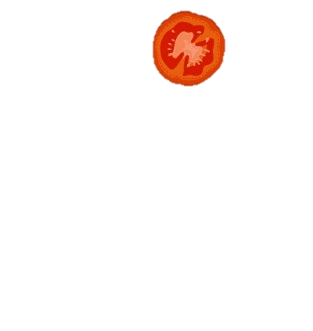 [Speaker Notes: NEXT SLIDE]
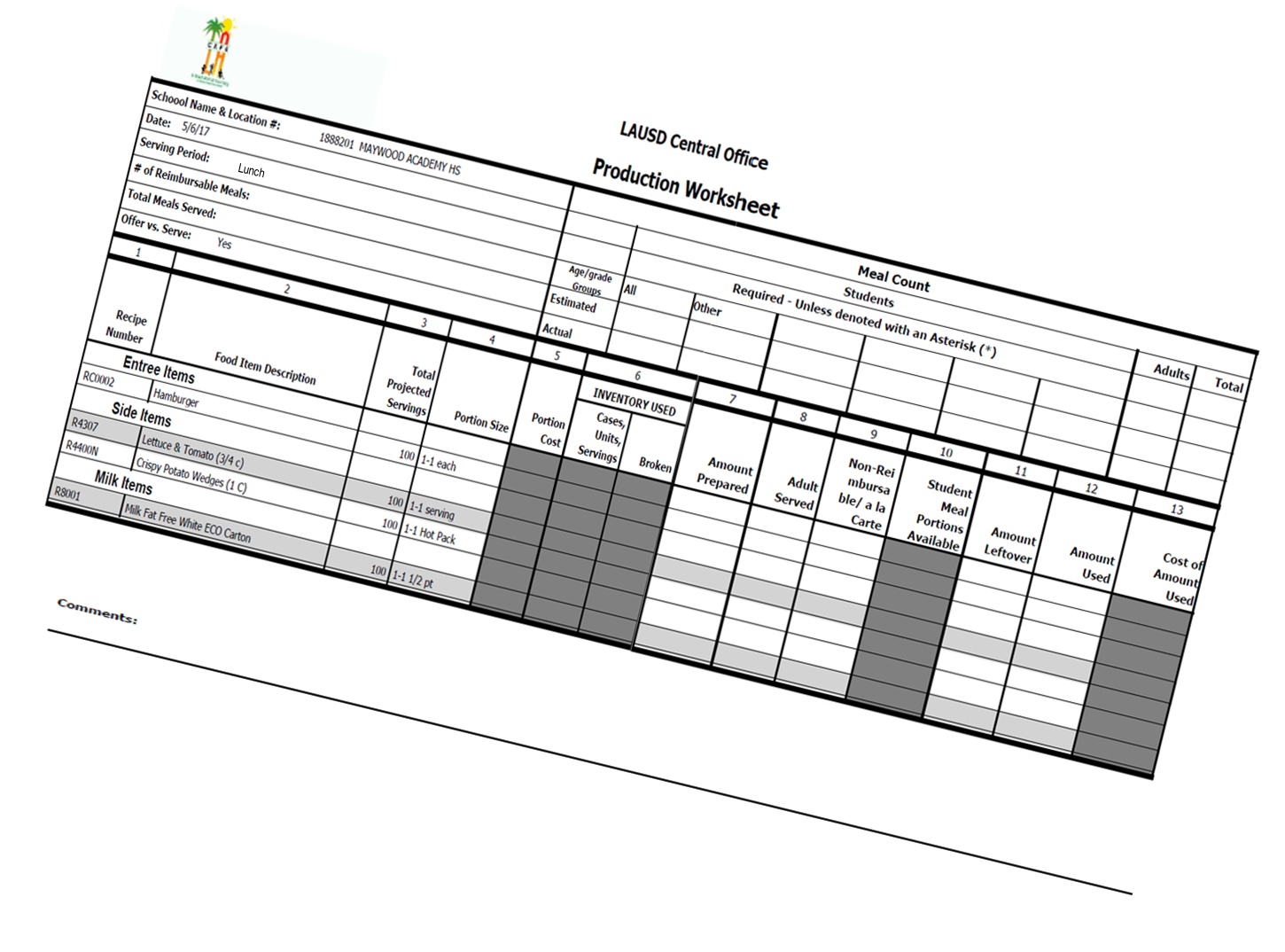 Now, I’ll start preparing 200 hamburgers.
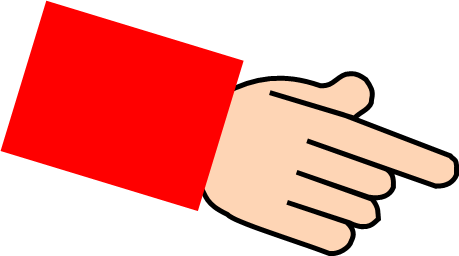 
500 F.
I will let my manager know that I have to make 20 new hamburgers and discard 20 hamburgers.
I always watch the quality of the food before I serve it to the students.
Oh no,  
I burned 20 hamburgers! 
I forgot to turn the oven down.
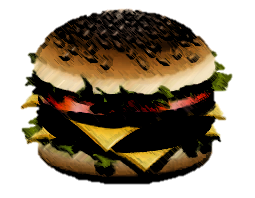 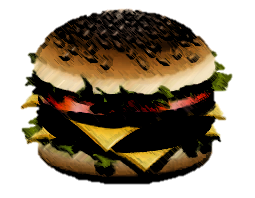 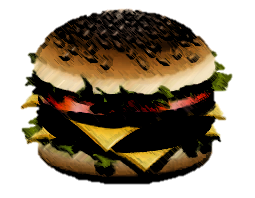 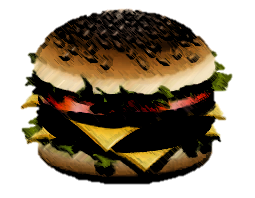 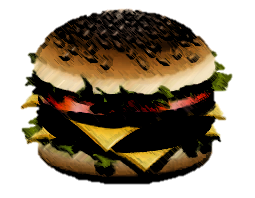 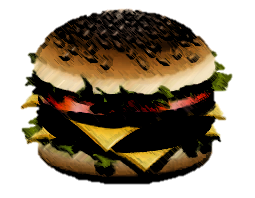 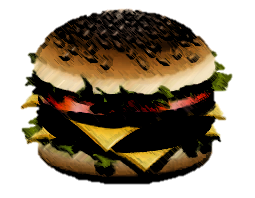 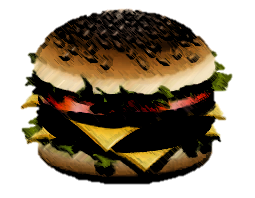 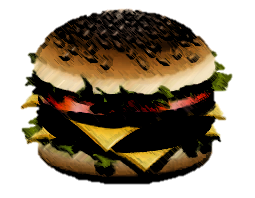 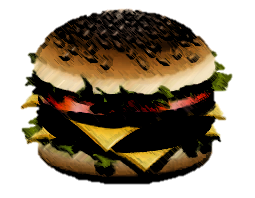 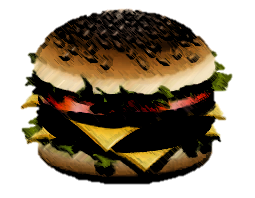 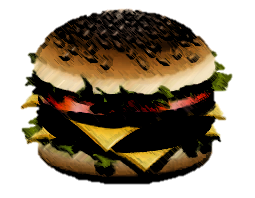 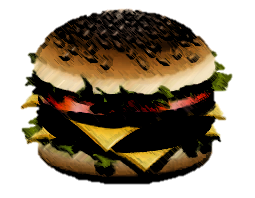 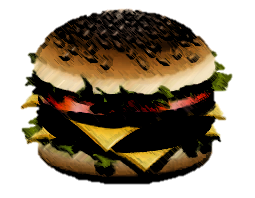 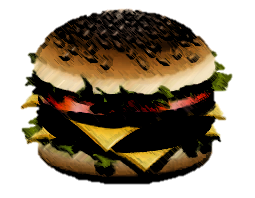 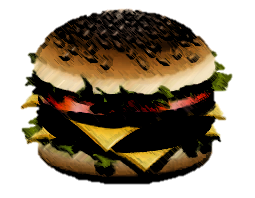 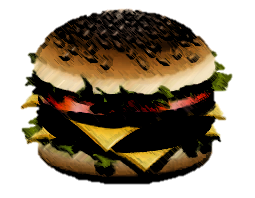 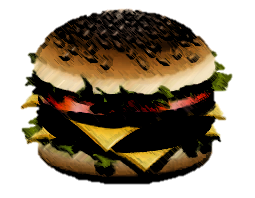 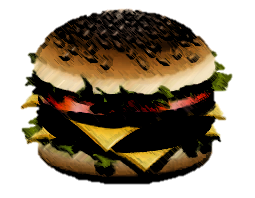 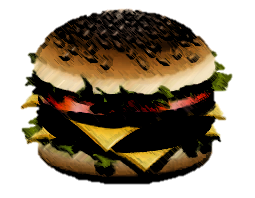 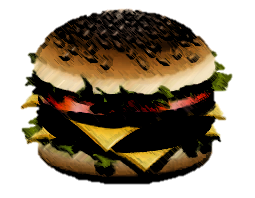 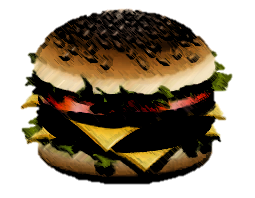 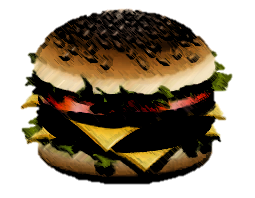 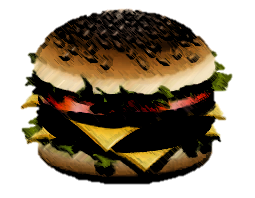 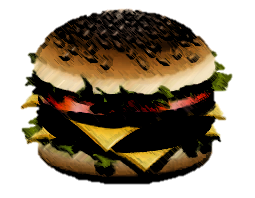 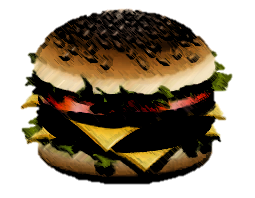 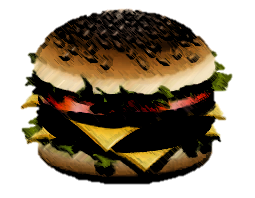 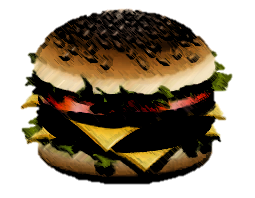 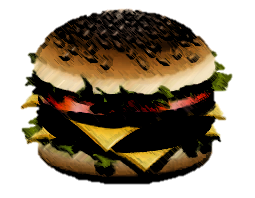 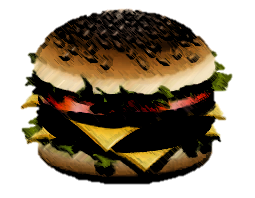 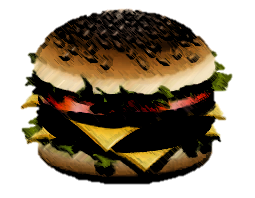 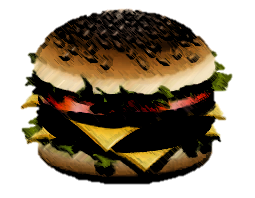 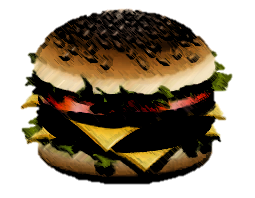 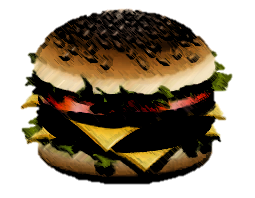 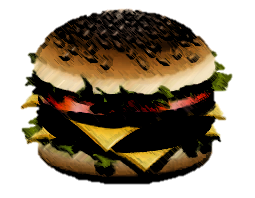 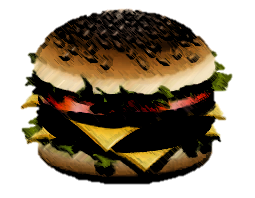 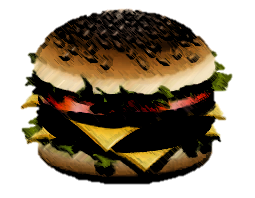 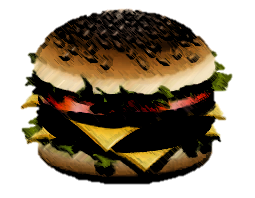 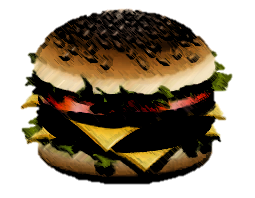 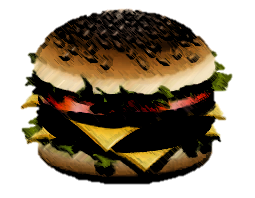 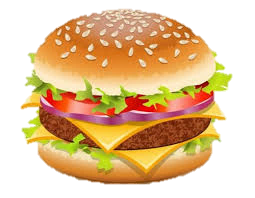 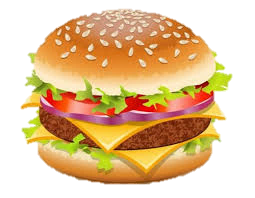 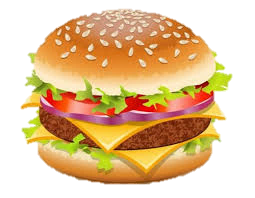 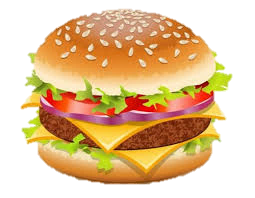 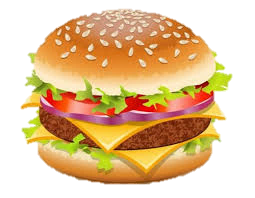 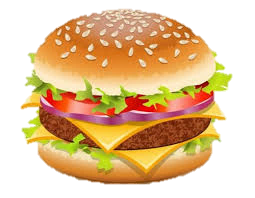 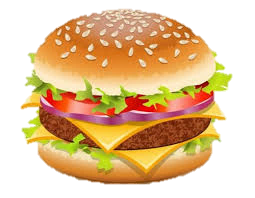 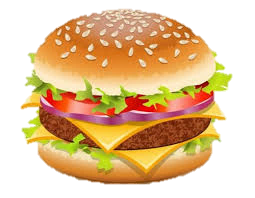 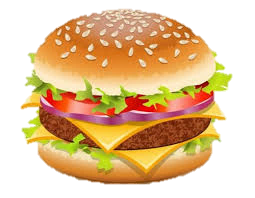 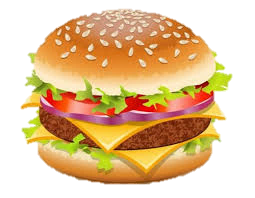 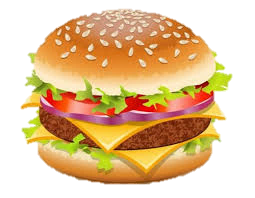 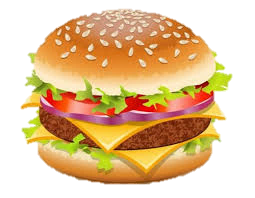 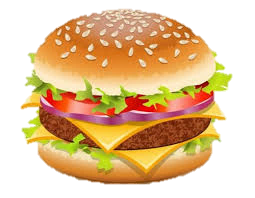 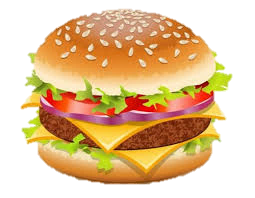 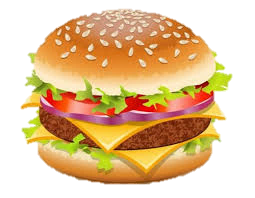 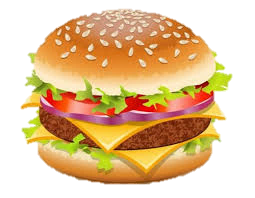 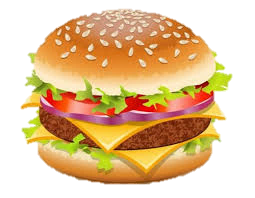 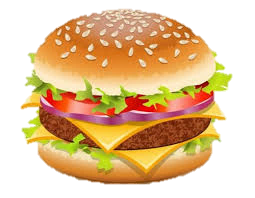 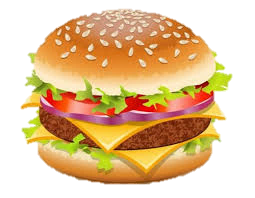 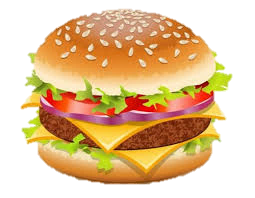 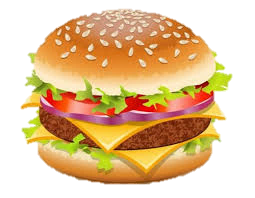 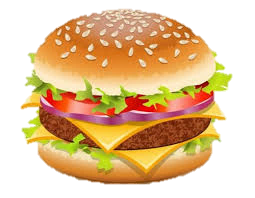 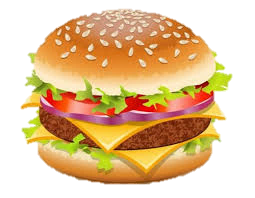 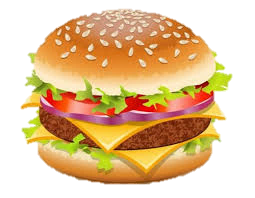 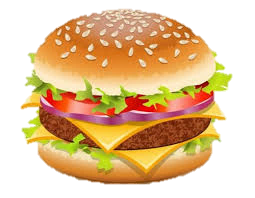 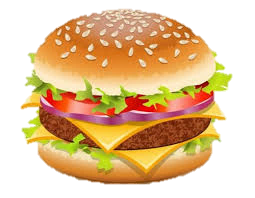 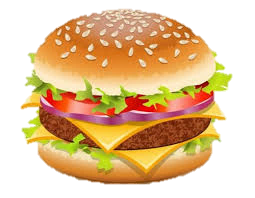 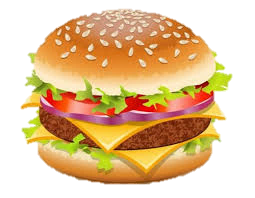 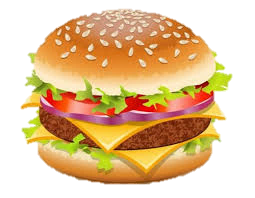 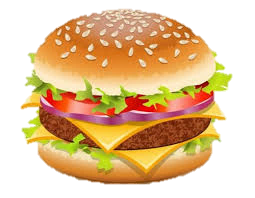 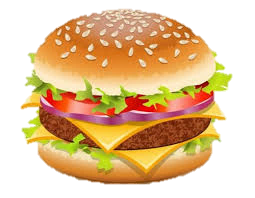 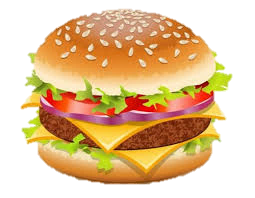 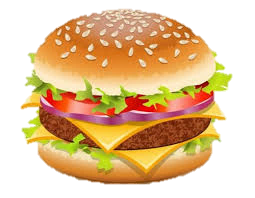 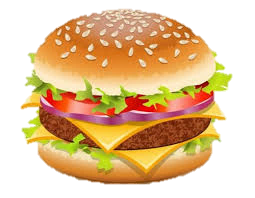 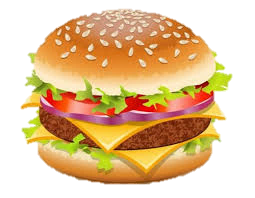 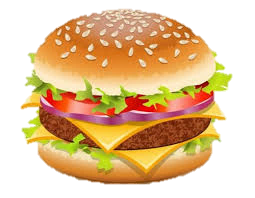 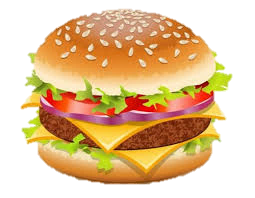 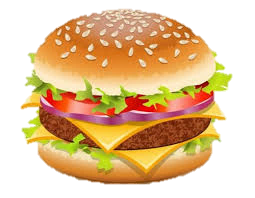 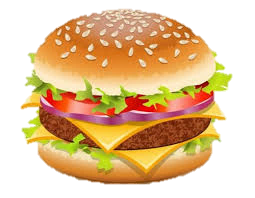 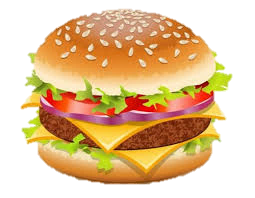 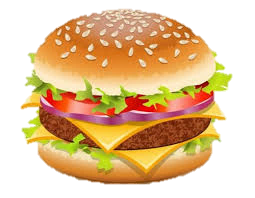 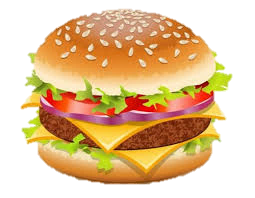 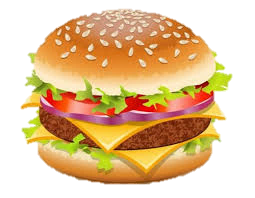 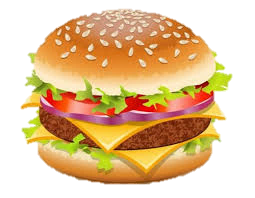 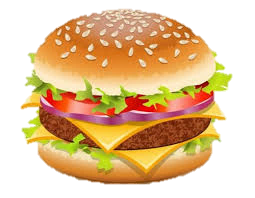 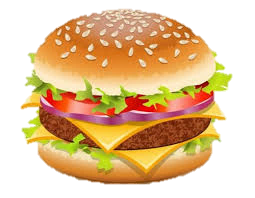 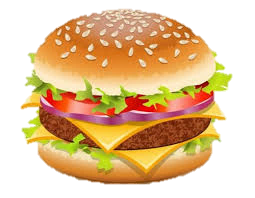 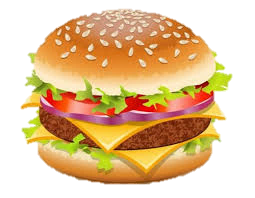 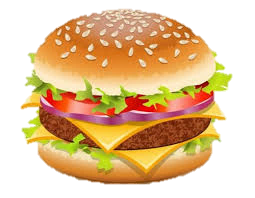 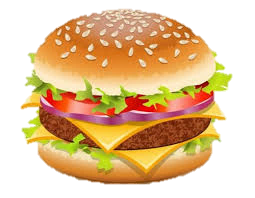 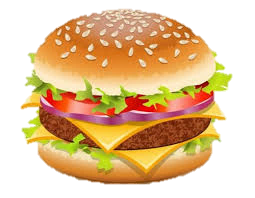 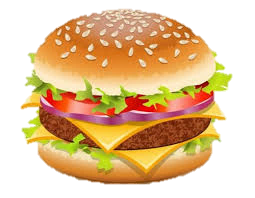 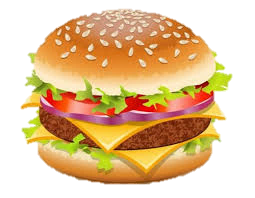 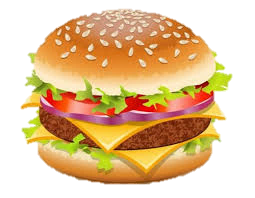 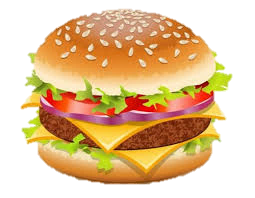 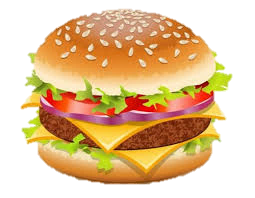 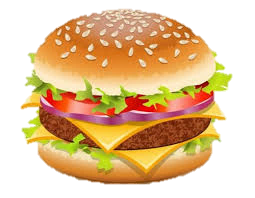 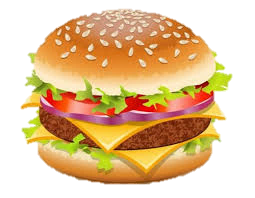 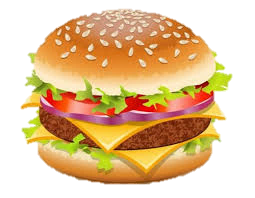 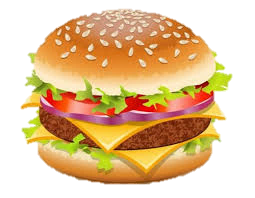 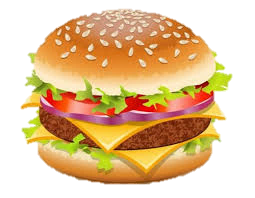 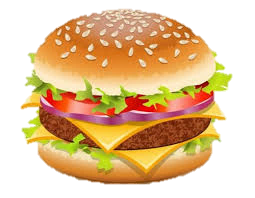 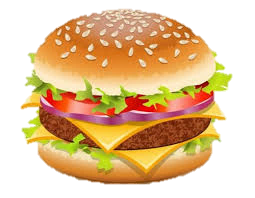 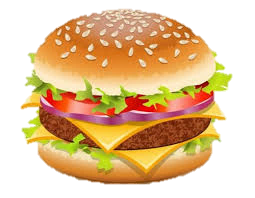 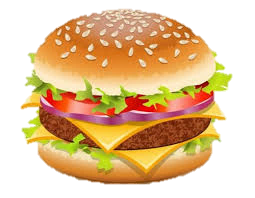 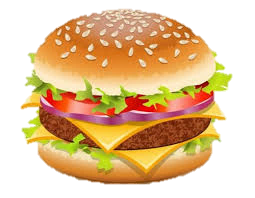 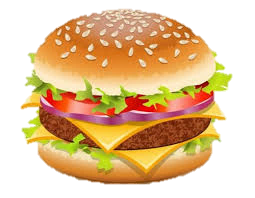 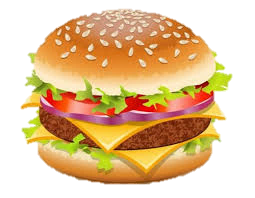 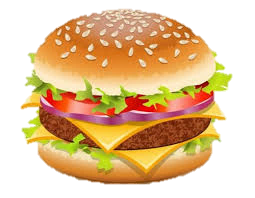 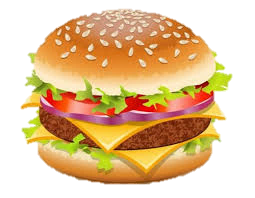 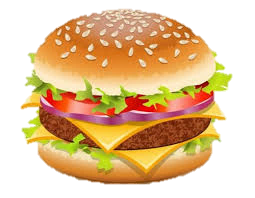 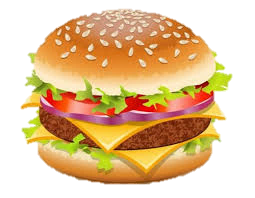 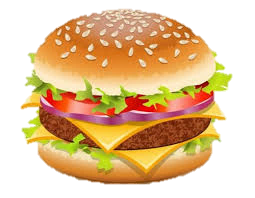 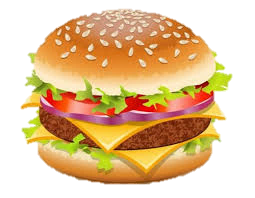 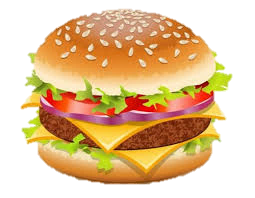 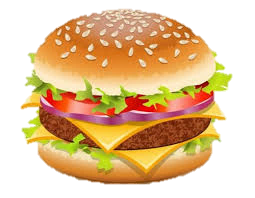 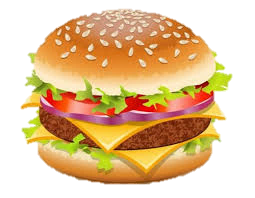 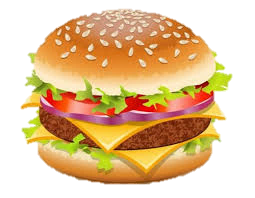 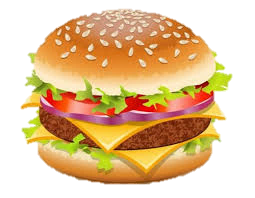 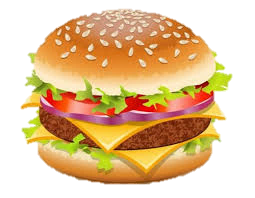 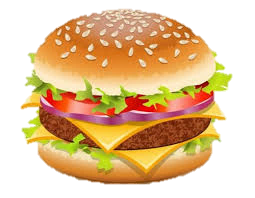 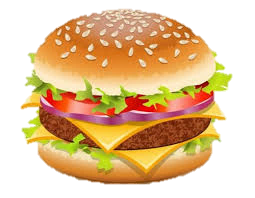 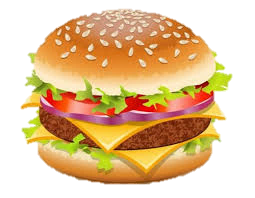 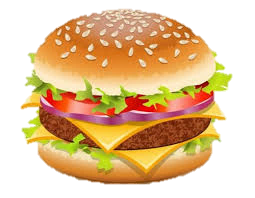 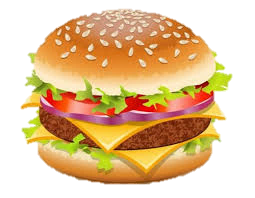 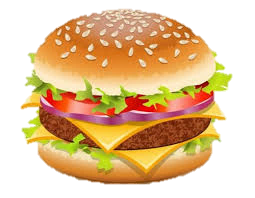 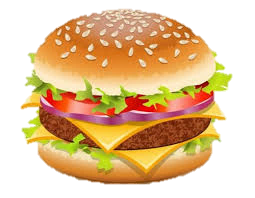 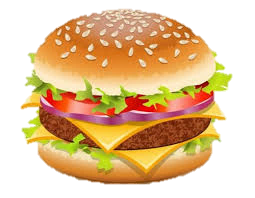 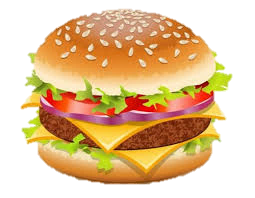 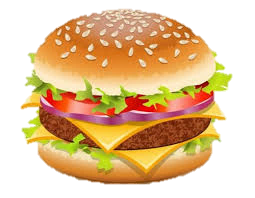 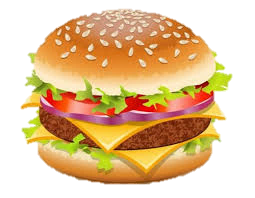 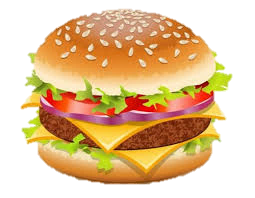 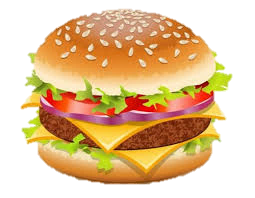 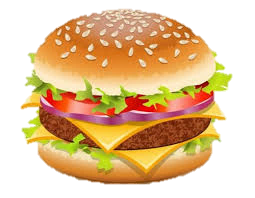 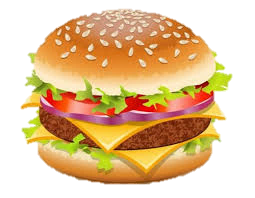 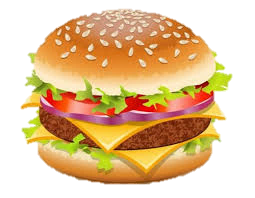 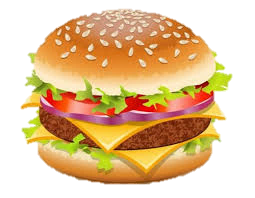 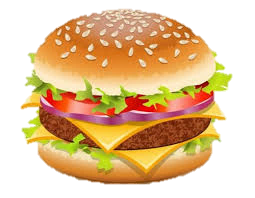 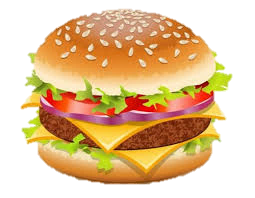 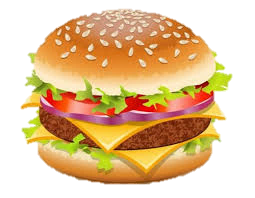 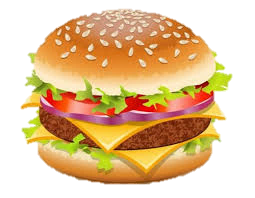 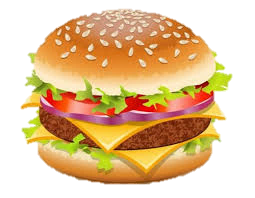 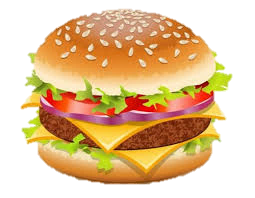 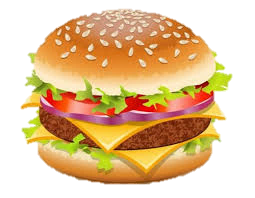 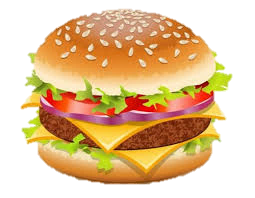 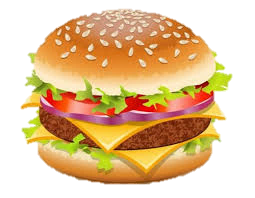 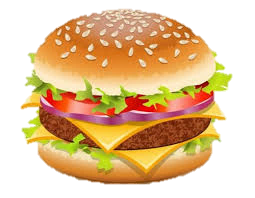 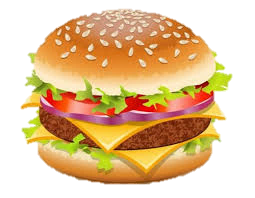 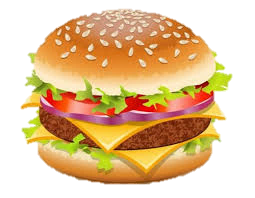 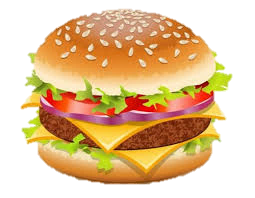 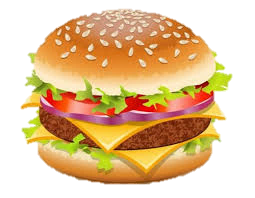 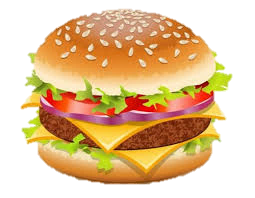 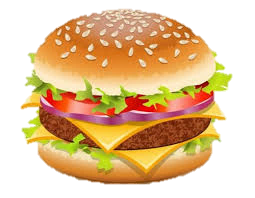 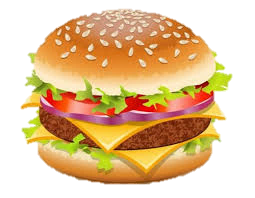 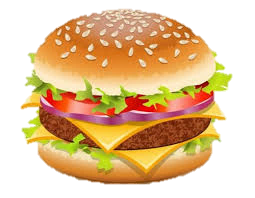 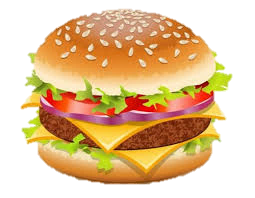 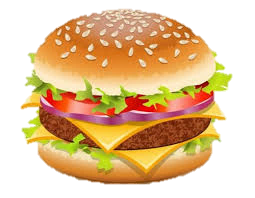 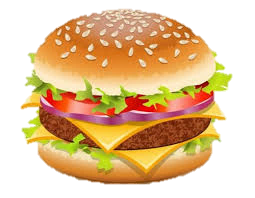 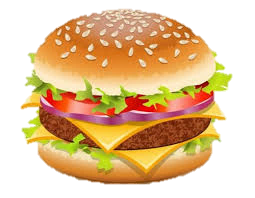 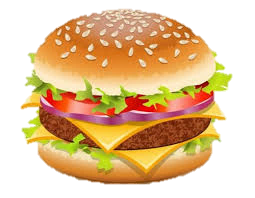 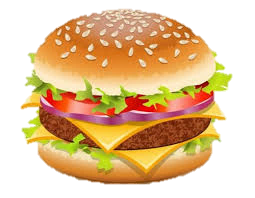 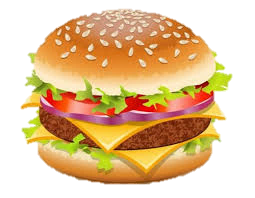 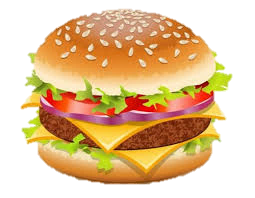 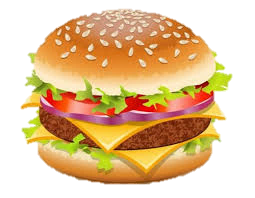 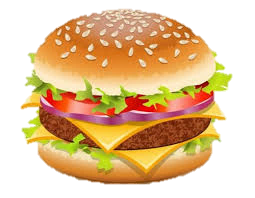 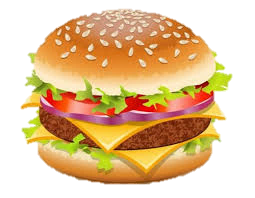 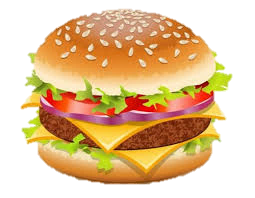 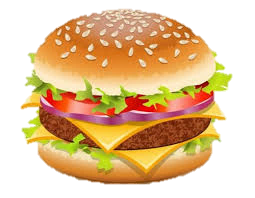 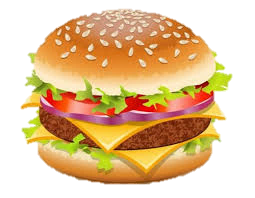 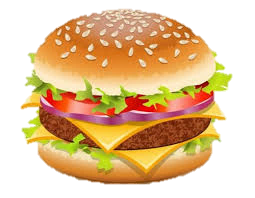 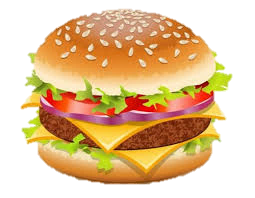 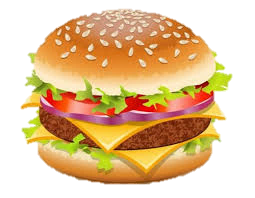 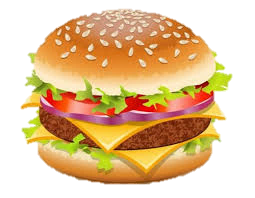 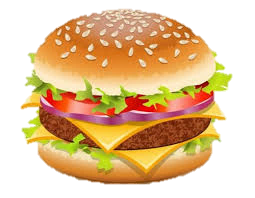 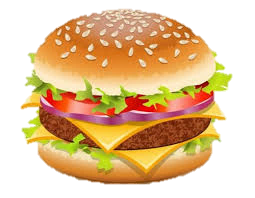 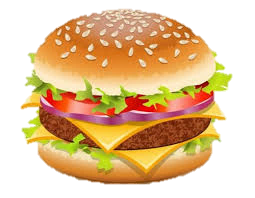 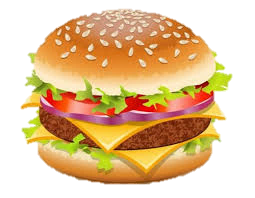 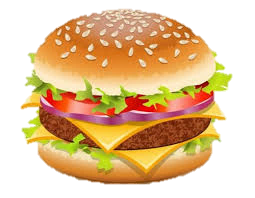 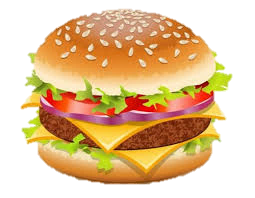 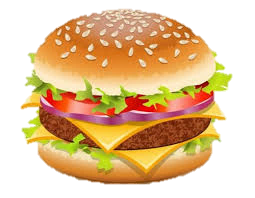 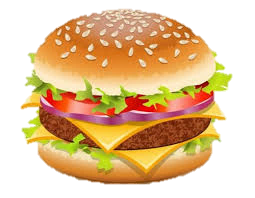 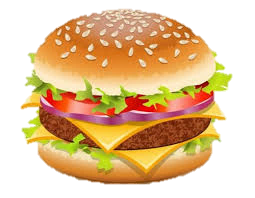 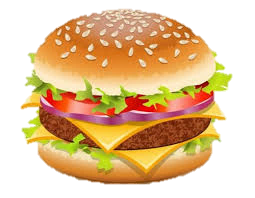 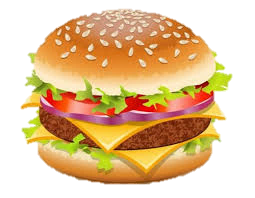 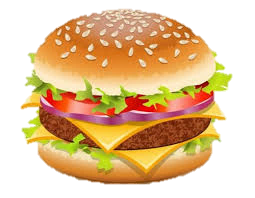 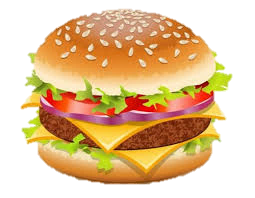 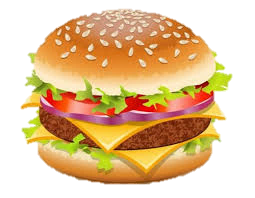 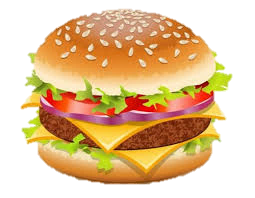 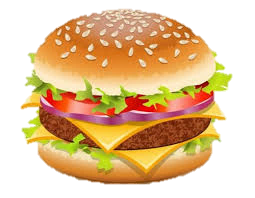 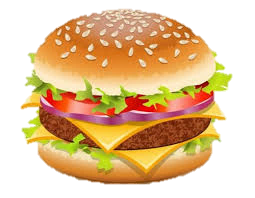 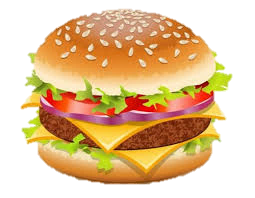 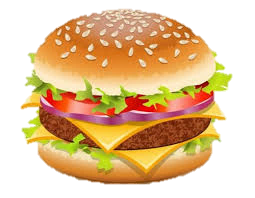 [Speaker Notes: Gretchen – “Oh no! I burned 20 hamburgers!”

TELL: The hamburgers had to be discarded. 

Manager – “ You have to cook an additional 20 hamburgers to cover the burnt items.”

Gretchen will prepare another 20 hamburgers to cover the 200 hamburgers she was supposed to produce.]
Next I will record the total amount of hamburgers prepared on the Production Worksheet.
I will continue to record all the items as I prepare them throughout the day.
350
350
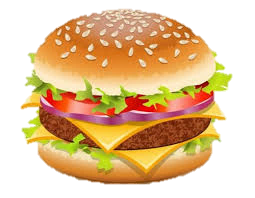 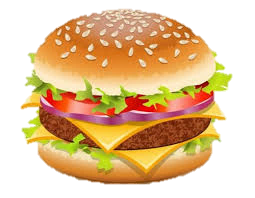 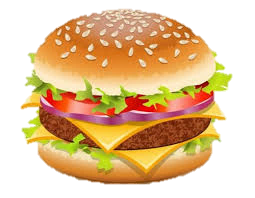 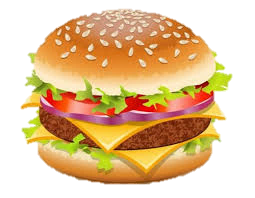 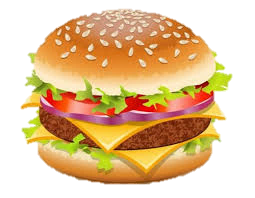 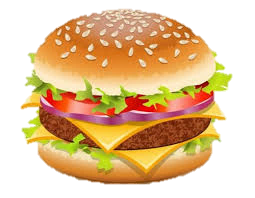 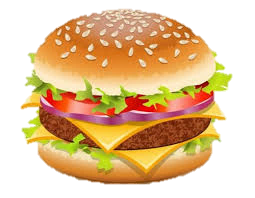 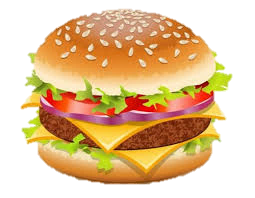 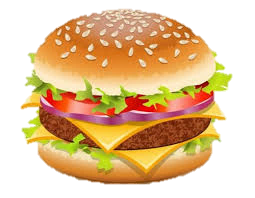 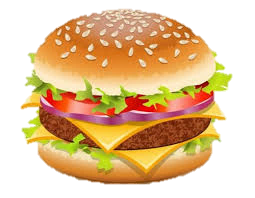 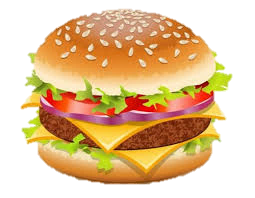 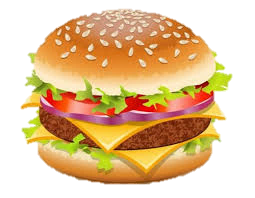 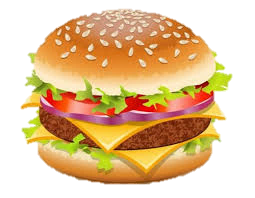 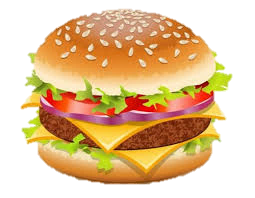 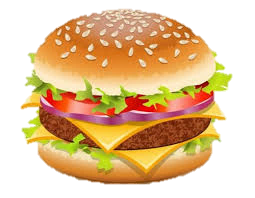 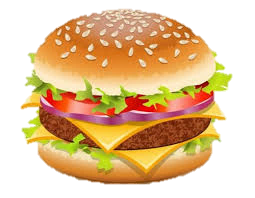 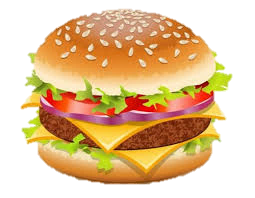 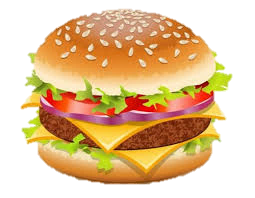 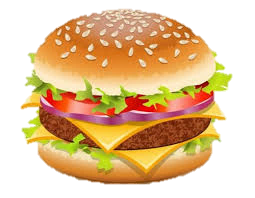 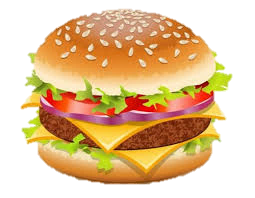 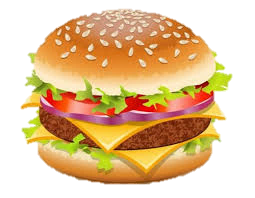 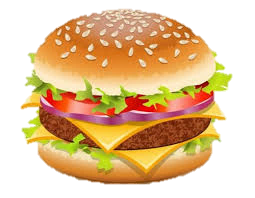 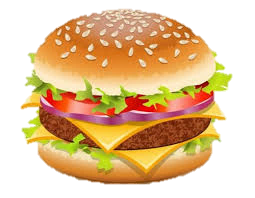 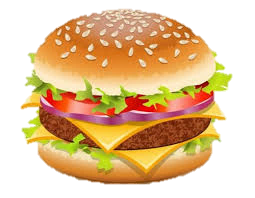 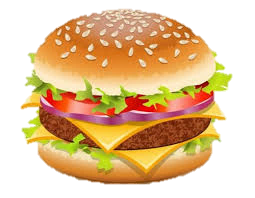 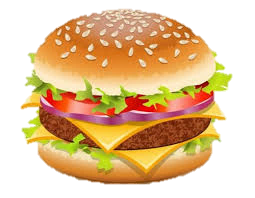 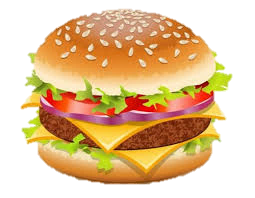 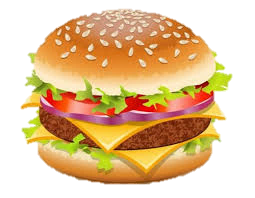 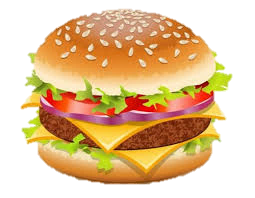 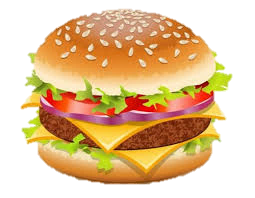 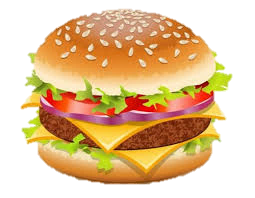 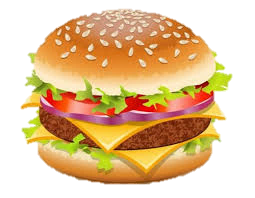 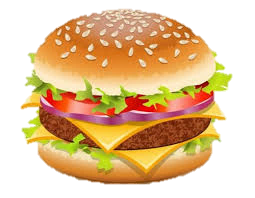 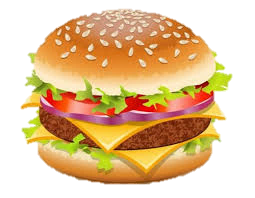 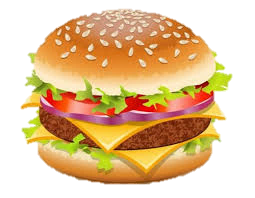 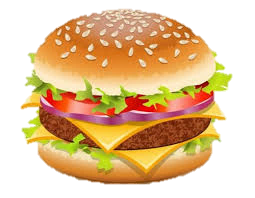 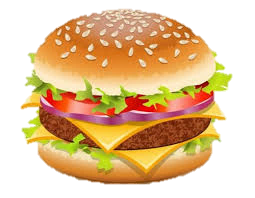 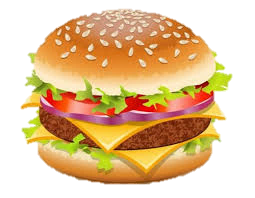 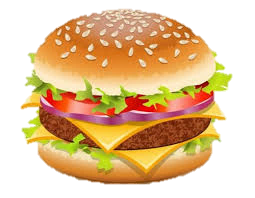 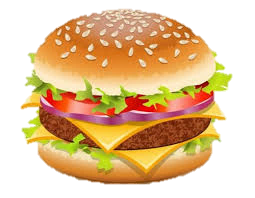 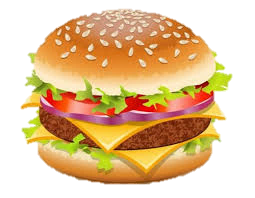 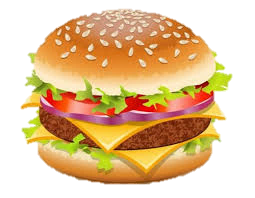 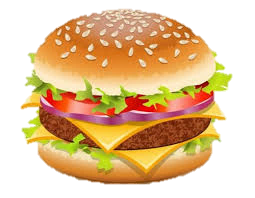 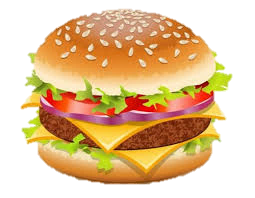 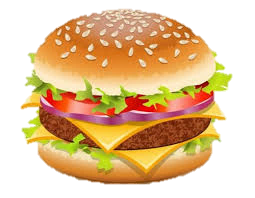 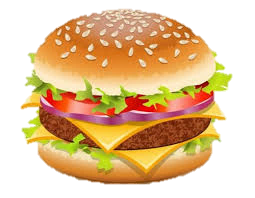 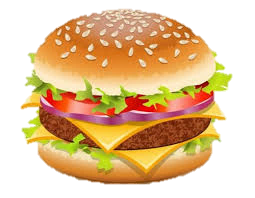 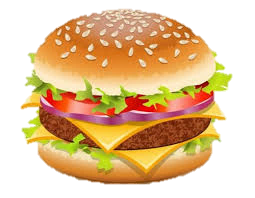 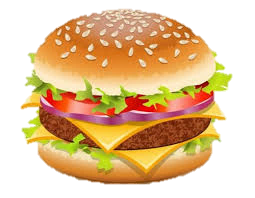 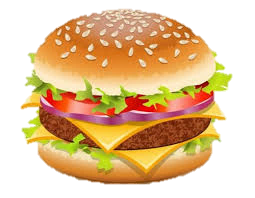 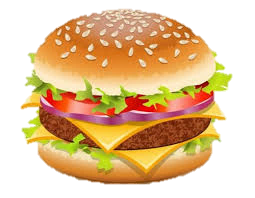 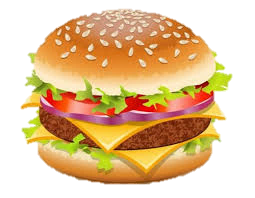 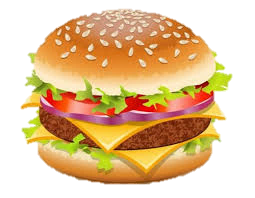 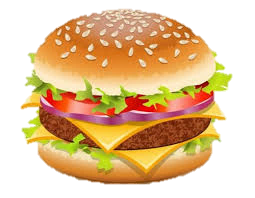 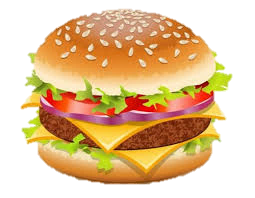 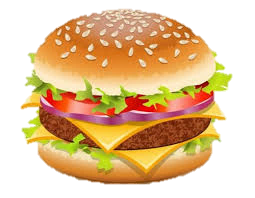 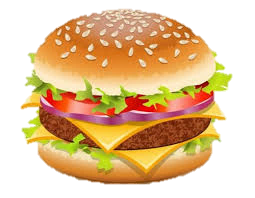 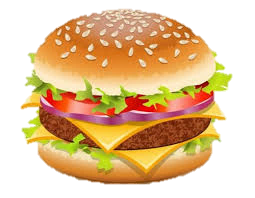 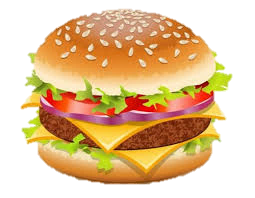 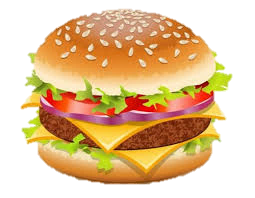 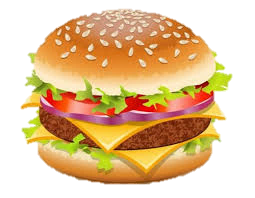 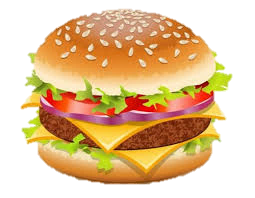 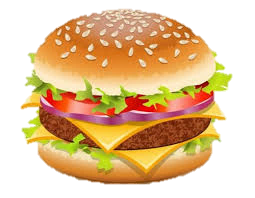 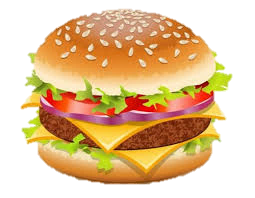 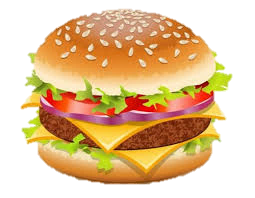 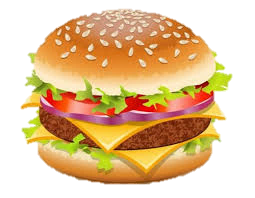 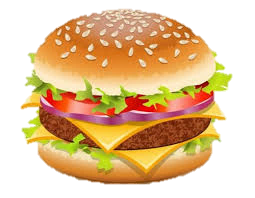 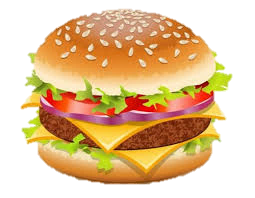 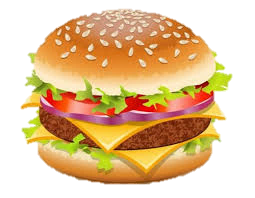 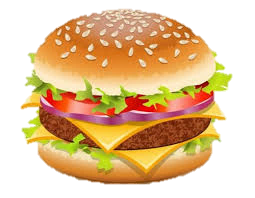 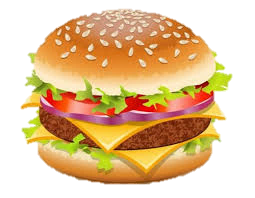 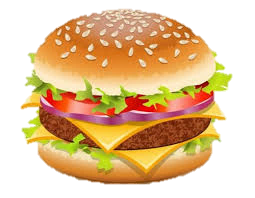 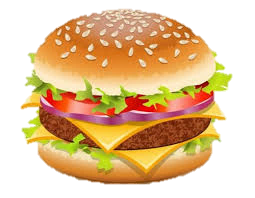 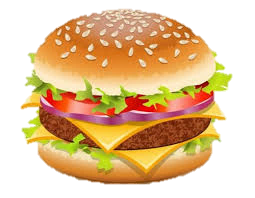 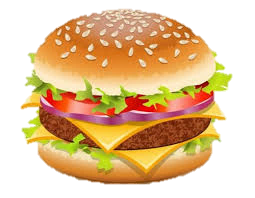 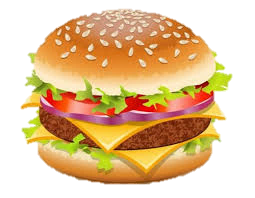 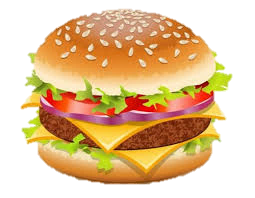 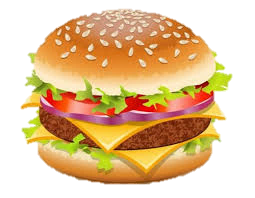 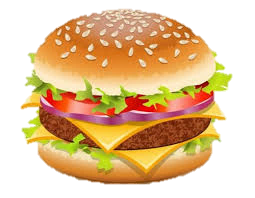 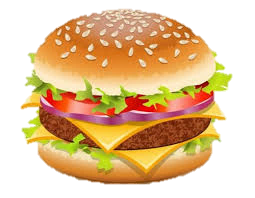 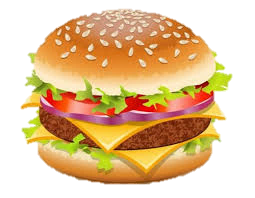 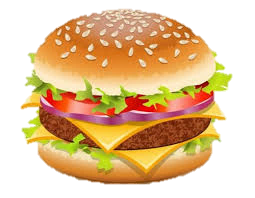 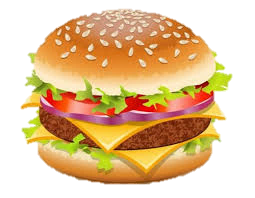 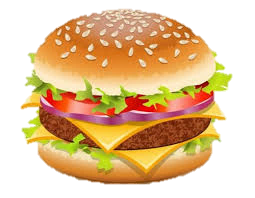 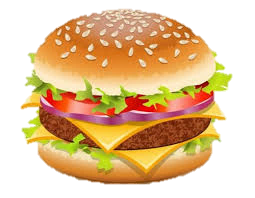 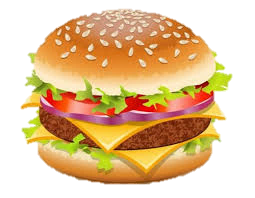 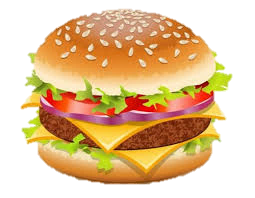 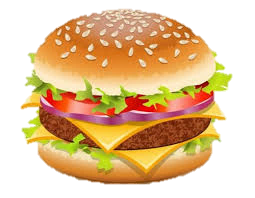 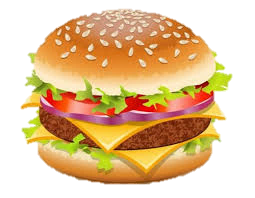 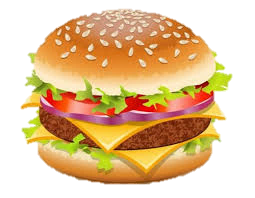 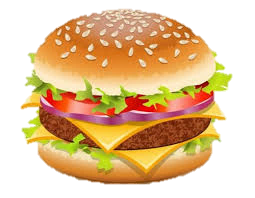 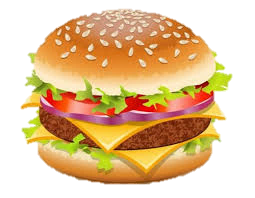 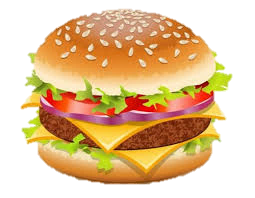 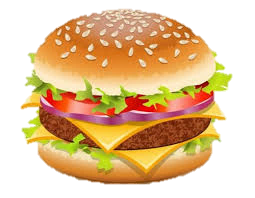 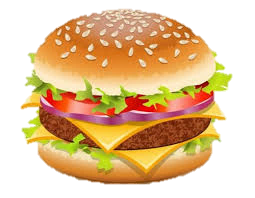 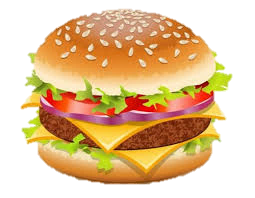 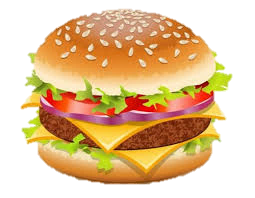 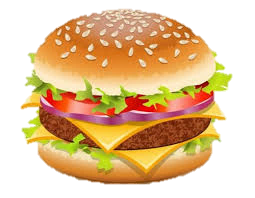 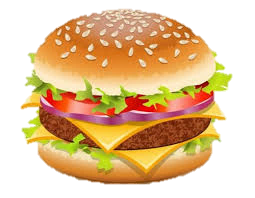 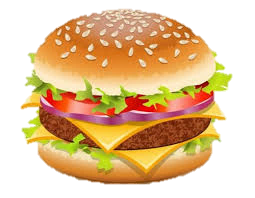 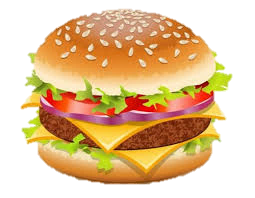 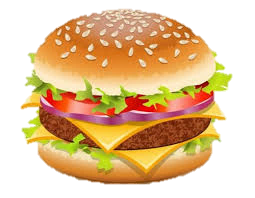 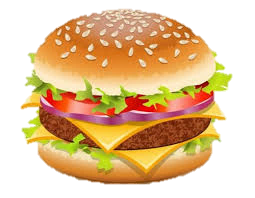 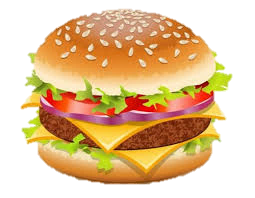 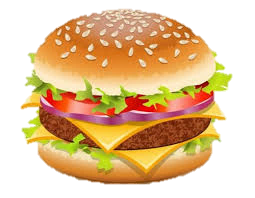 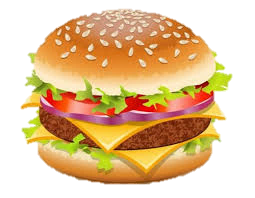 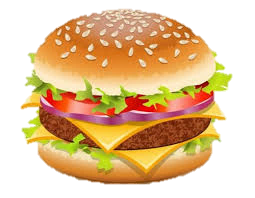 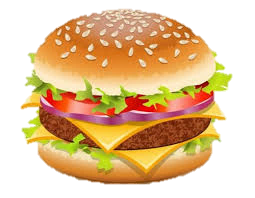 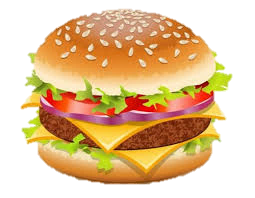 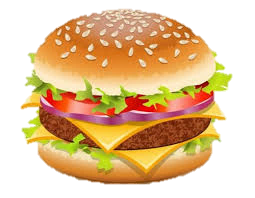 [Speaker Notes: hen – I prepared 200 hamburgers plus another 20 hamburgers to replace the burnt items. I prepared a total of 220 hamburgers.”]
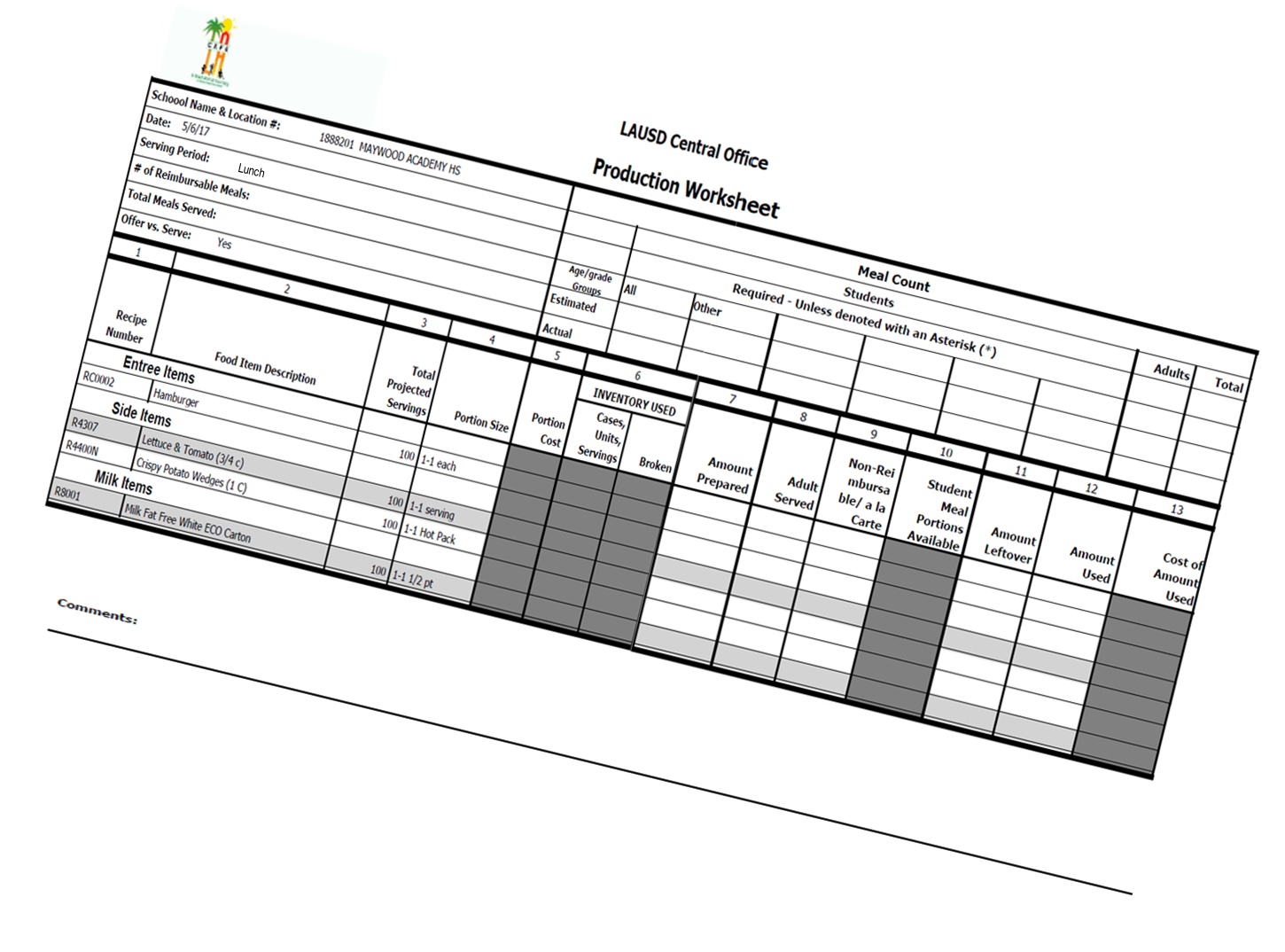 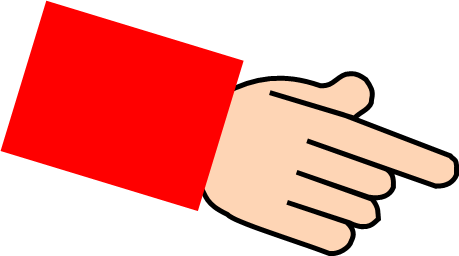 220
20
200
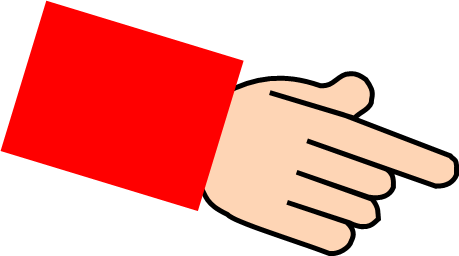 Overcooked 20 hamburgers.
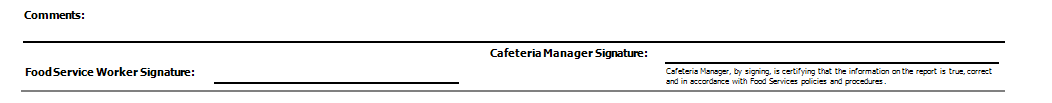 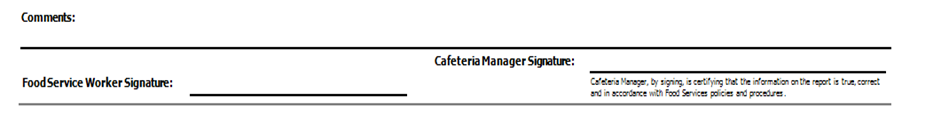 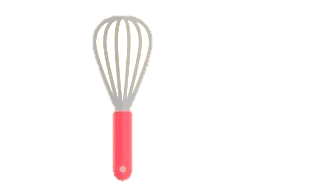 I will record the 20 hamburgers on the Damaged/Discarded Log.
350
350
350
350
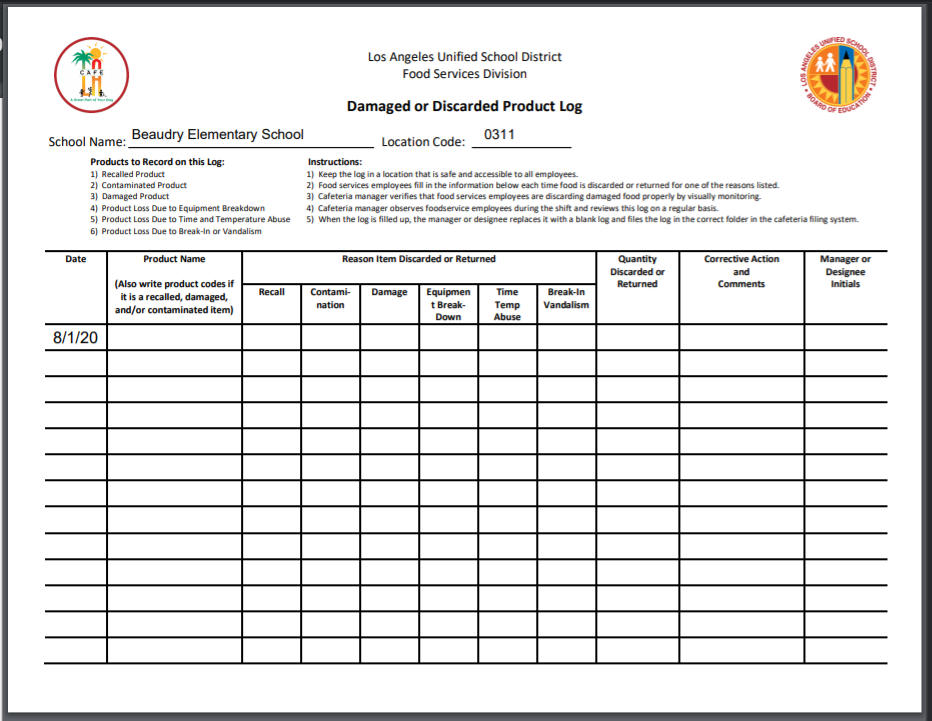 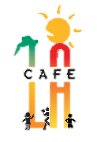 x
20
Hamburgers
Discarded
G.Z.
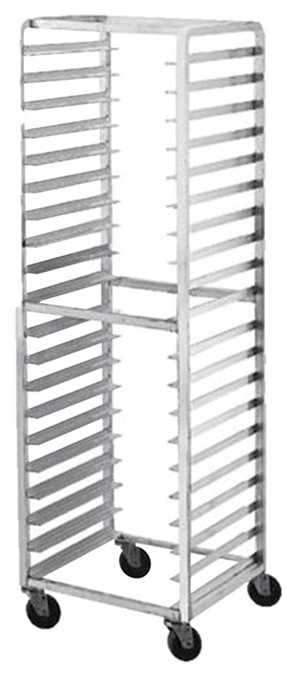 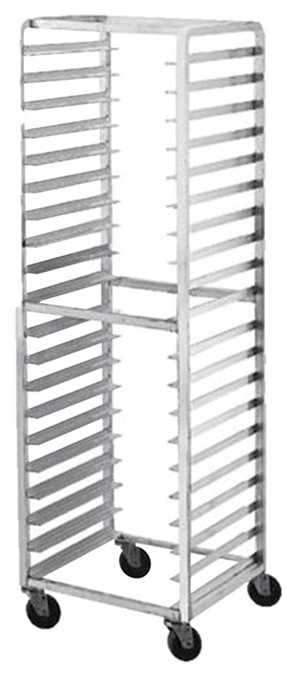 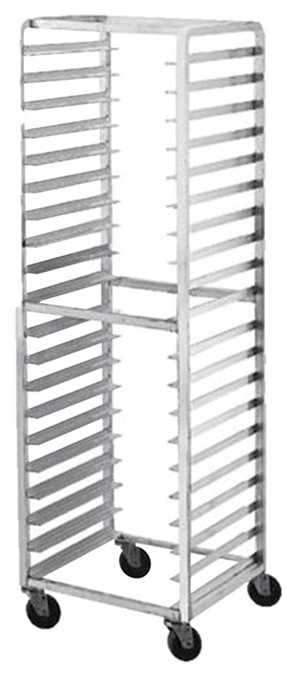 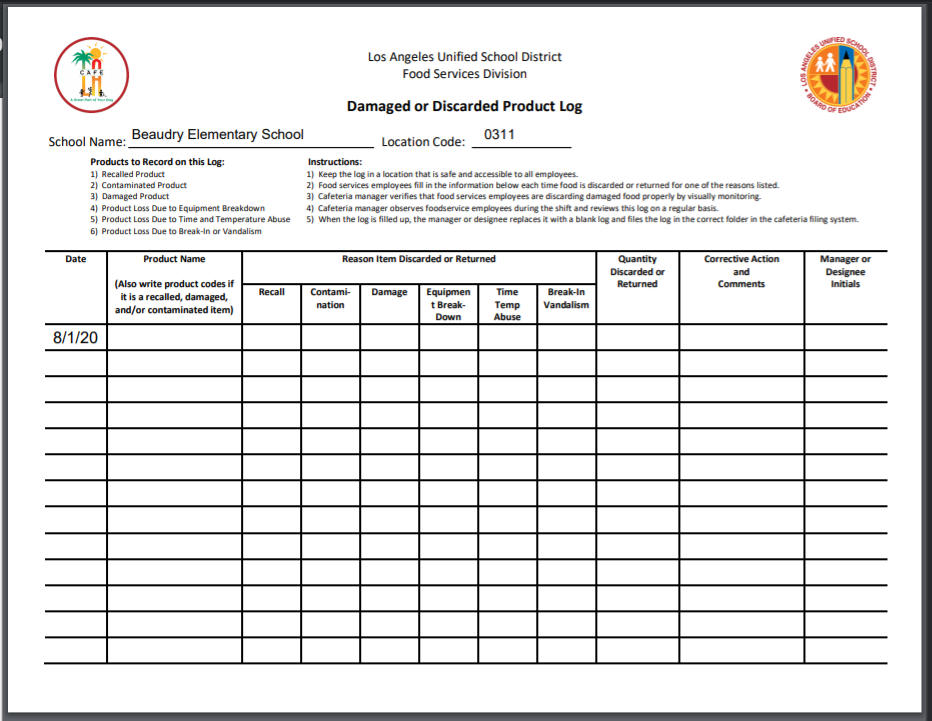 [Speaker Notes: NEXT SLIDE]
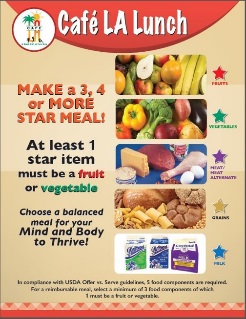 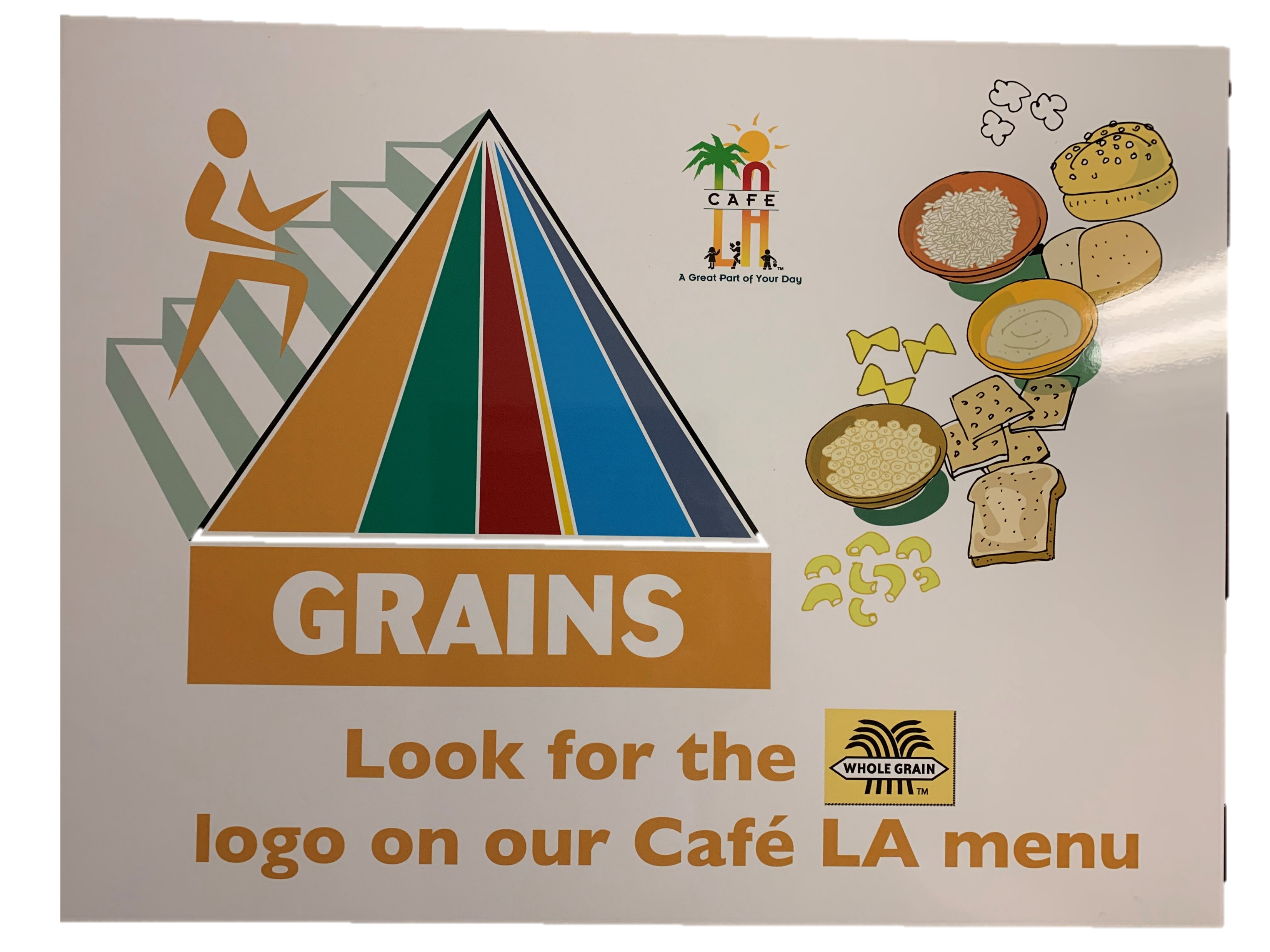 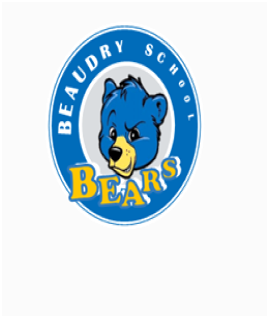 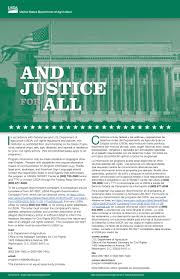 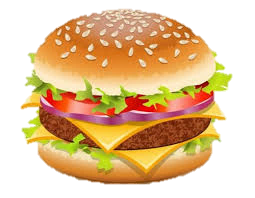 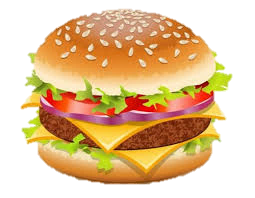 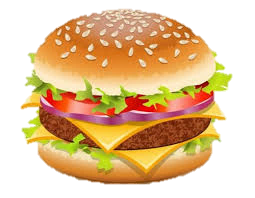 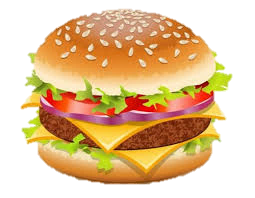 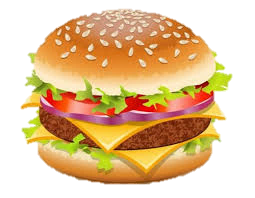 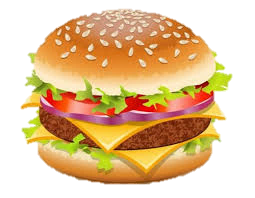 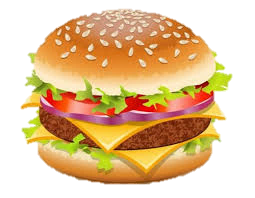 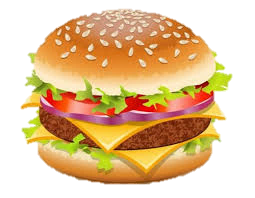 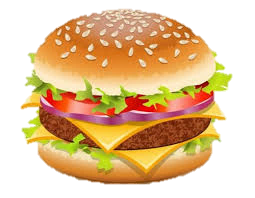 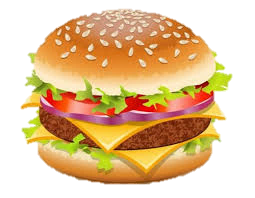 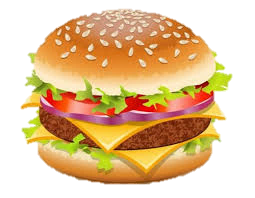 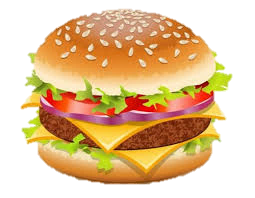 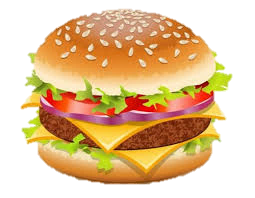 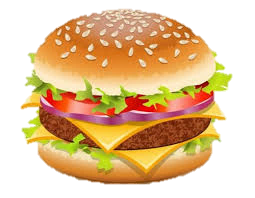 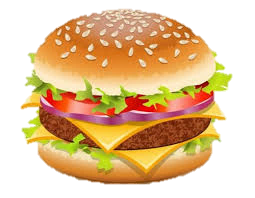 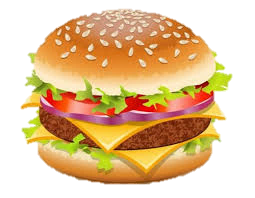 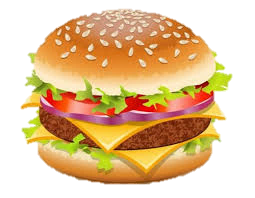 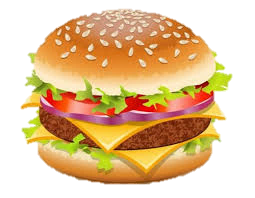 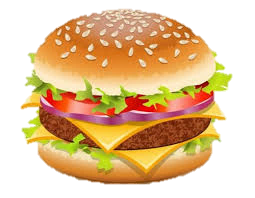 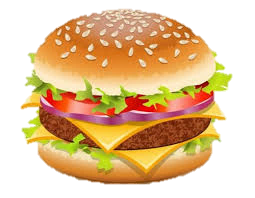 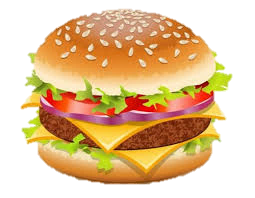 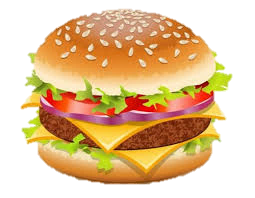 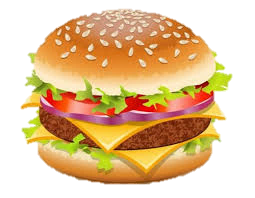 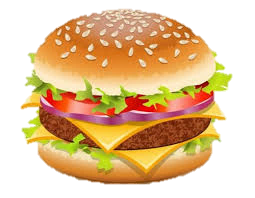 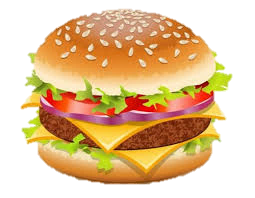 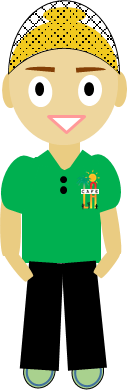 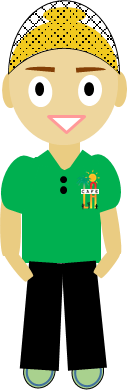 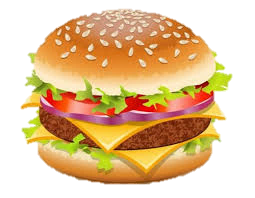 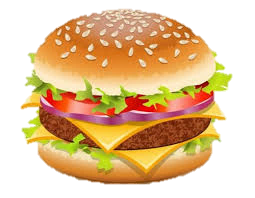 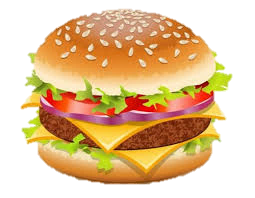 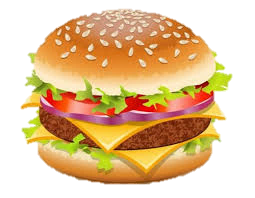 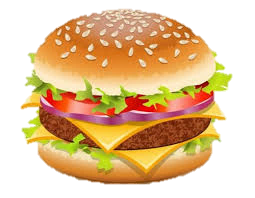 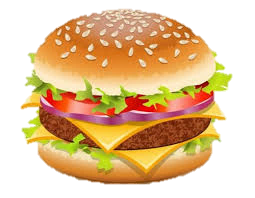 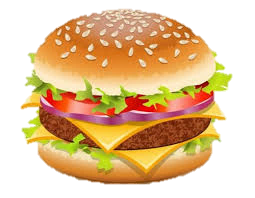 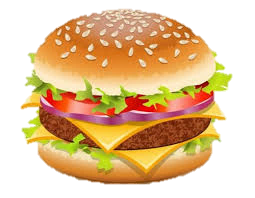 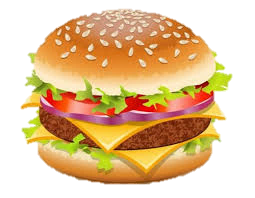 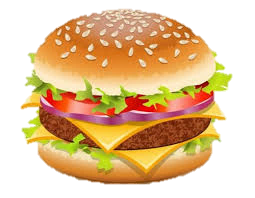 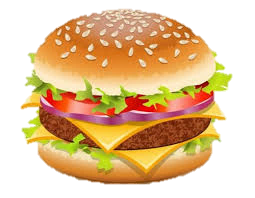 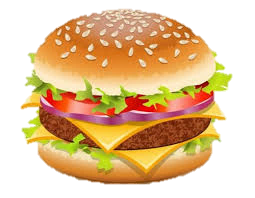 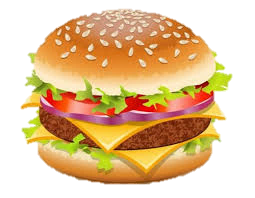 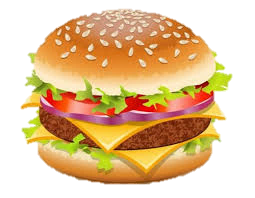 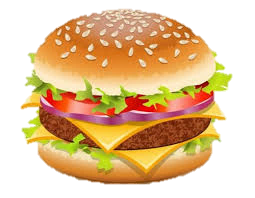 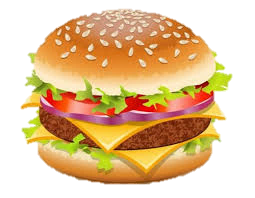 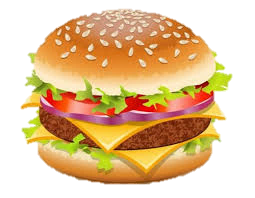 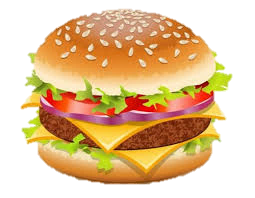 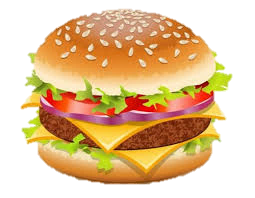 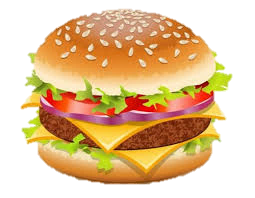 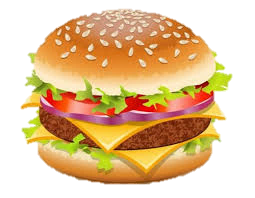 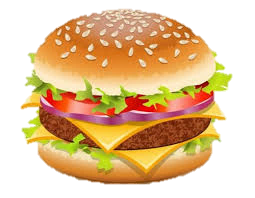 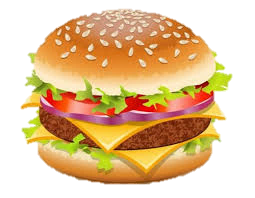 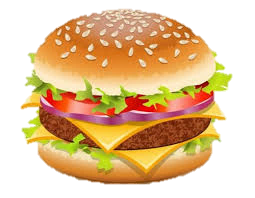 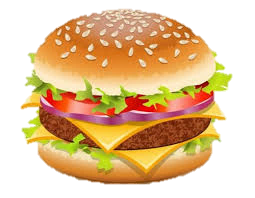 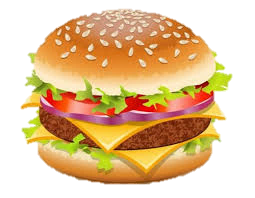 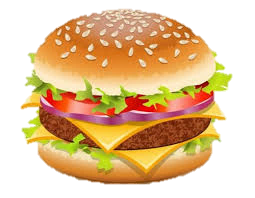 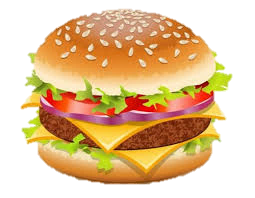 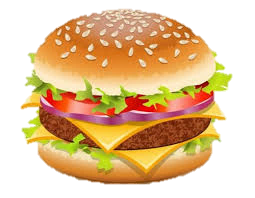 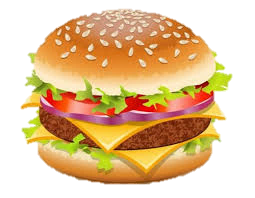 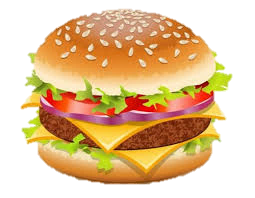 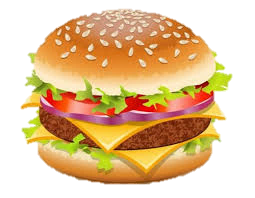 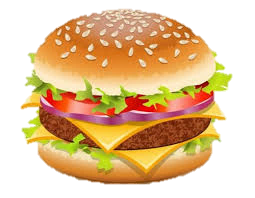 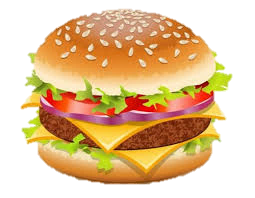 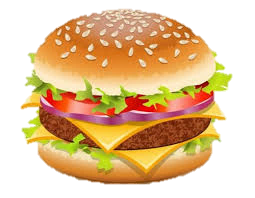 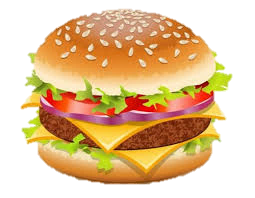 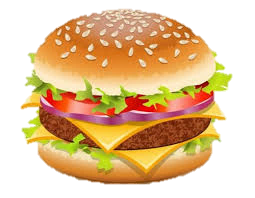 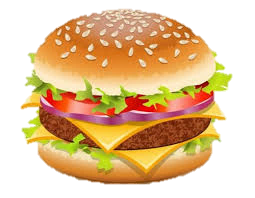 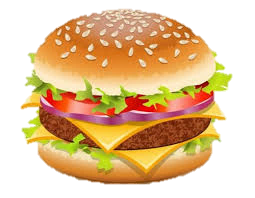 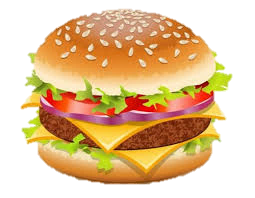 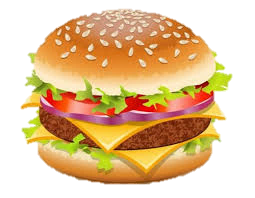 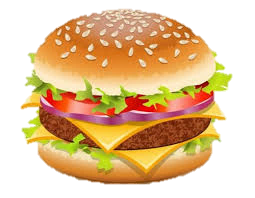 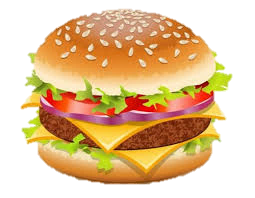 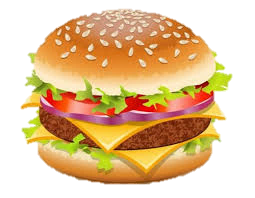 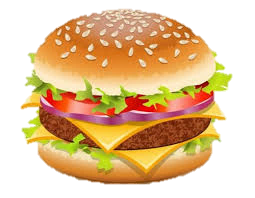 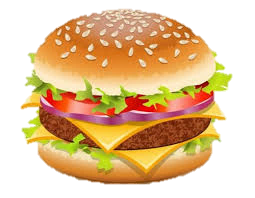 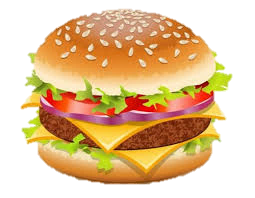 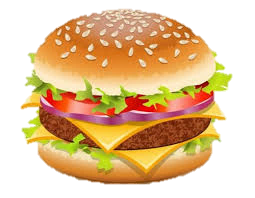 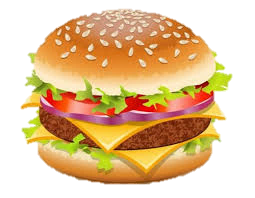 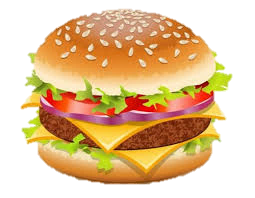 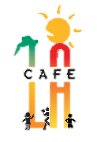 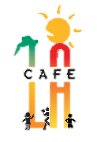 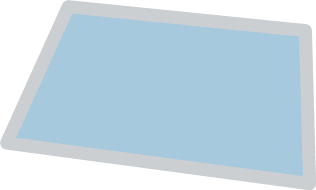 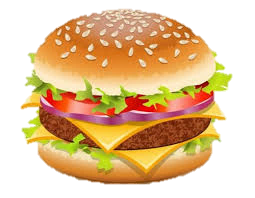 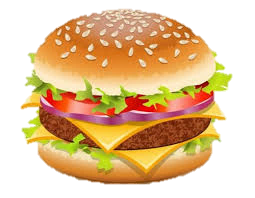 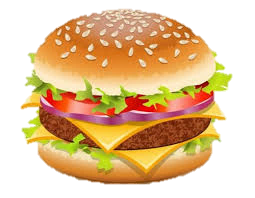 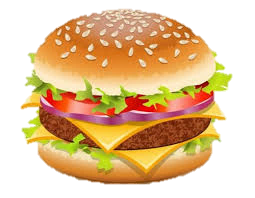 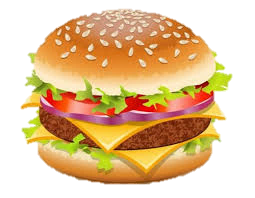 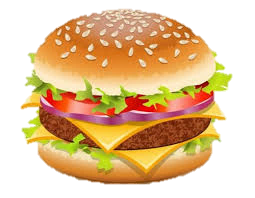 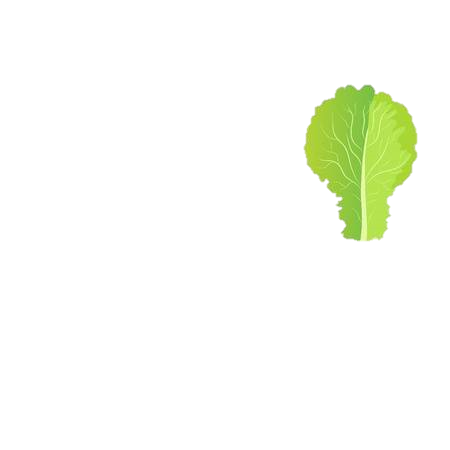 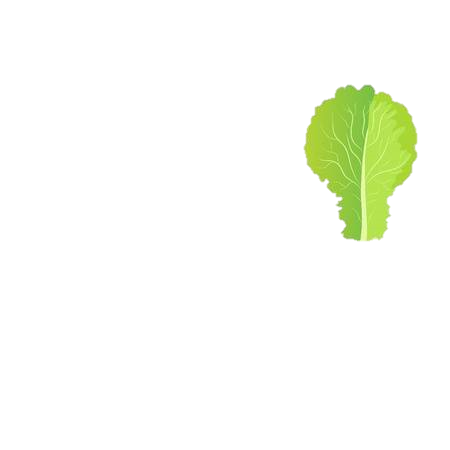 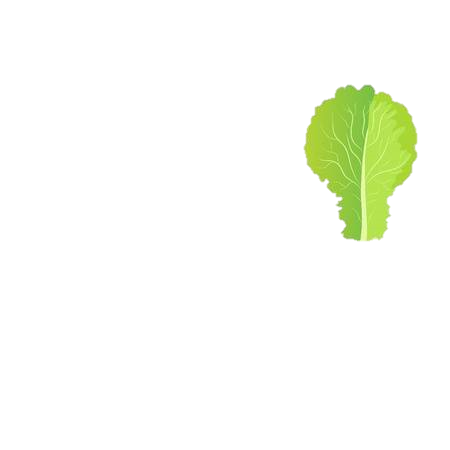 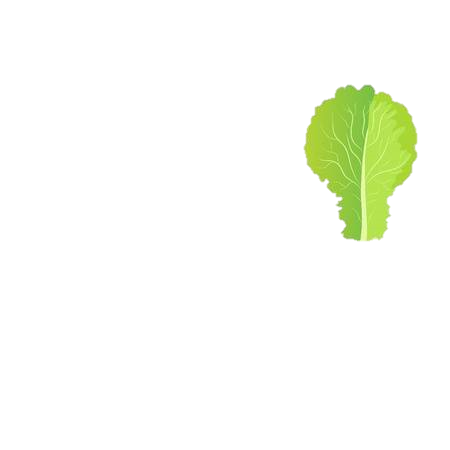 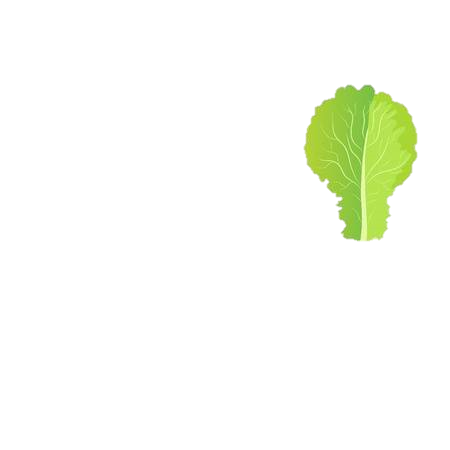 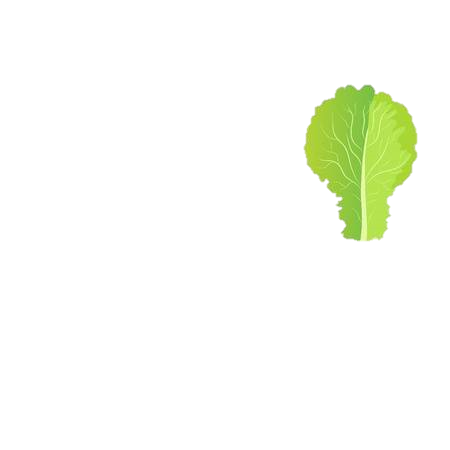 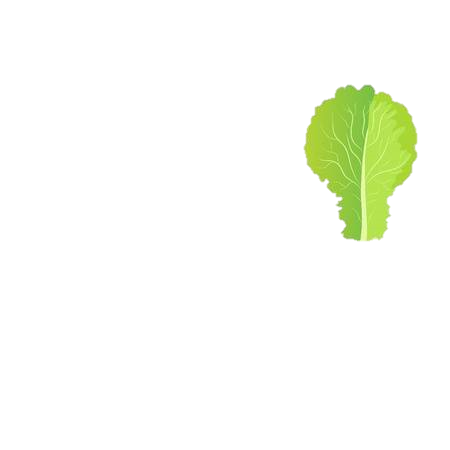 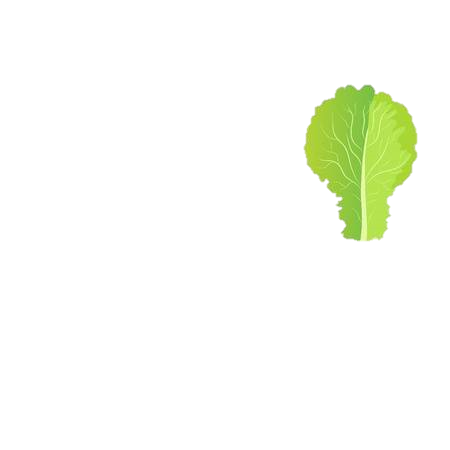 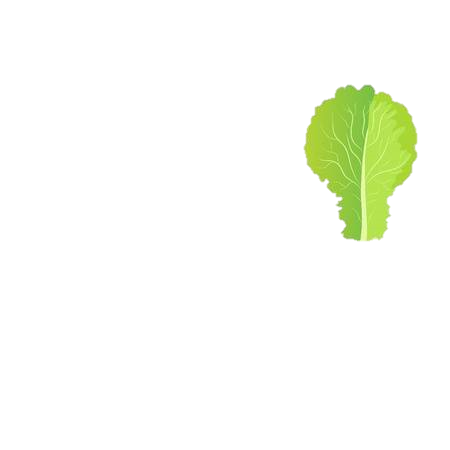 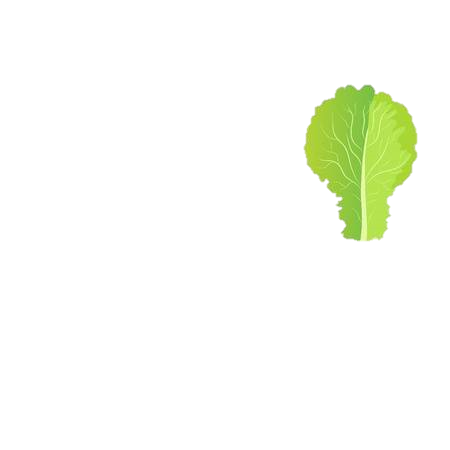 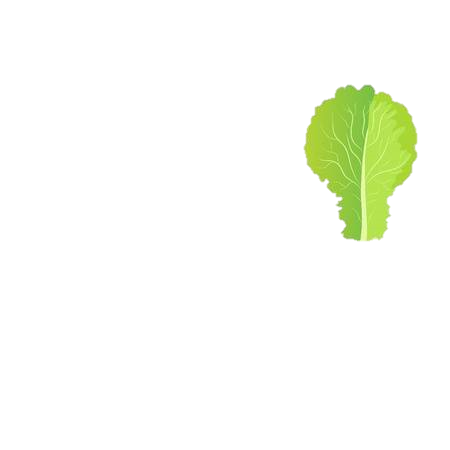 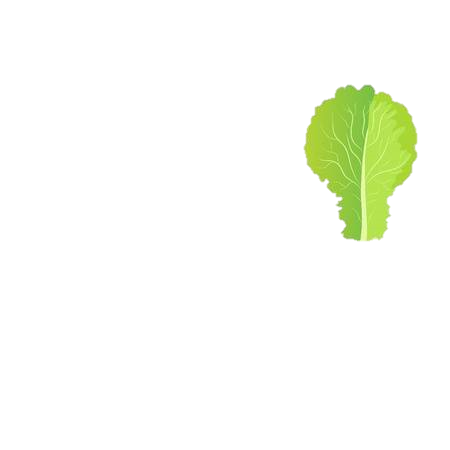 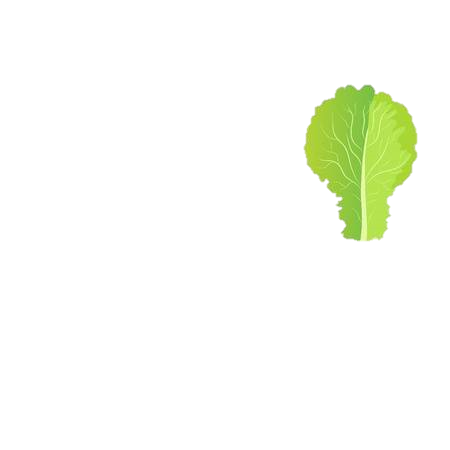 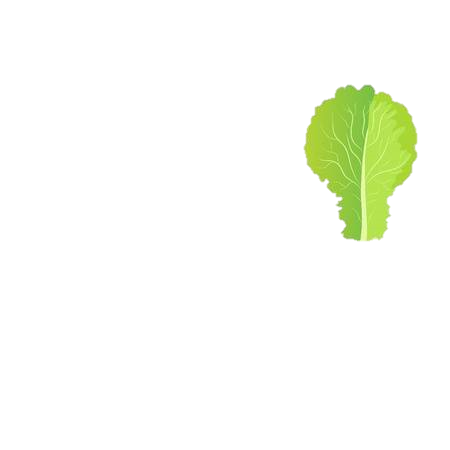 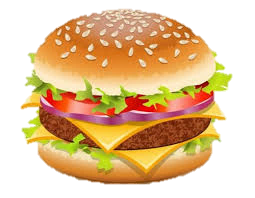 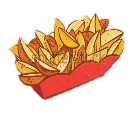 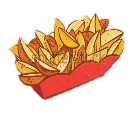 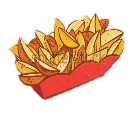 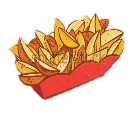 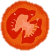 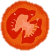 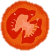 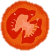 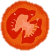 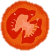 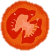 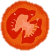 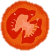 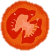 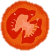 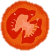 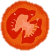 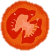 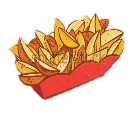 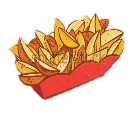 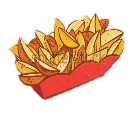 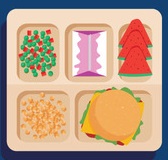 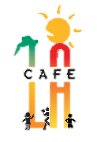 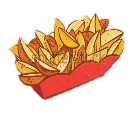 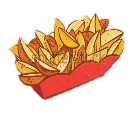 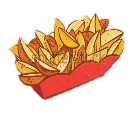 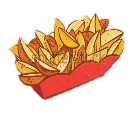 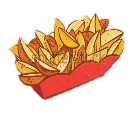 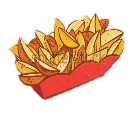 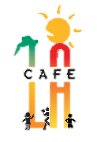 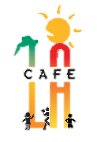 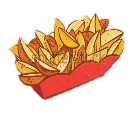 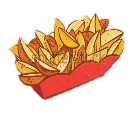 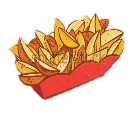 Now it’s time to set up for lunch service.
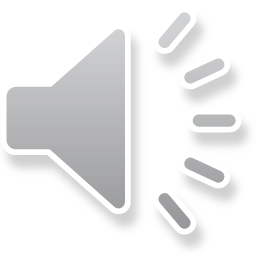 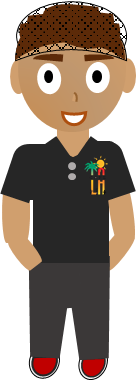 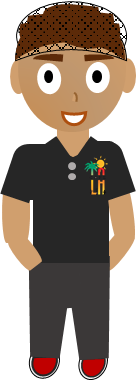 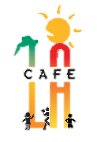 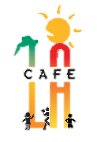 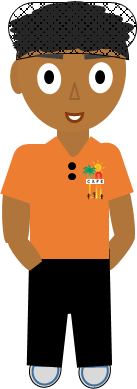 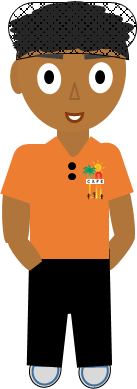 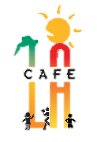 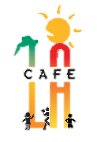 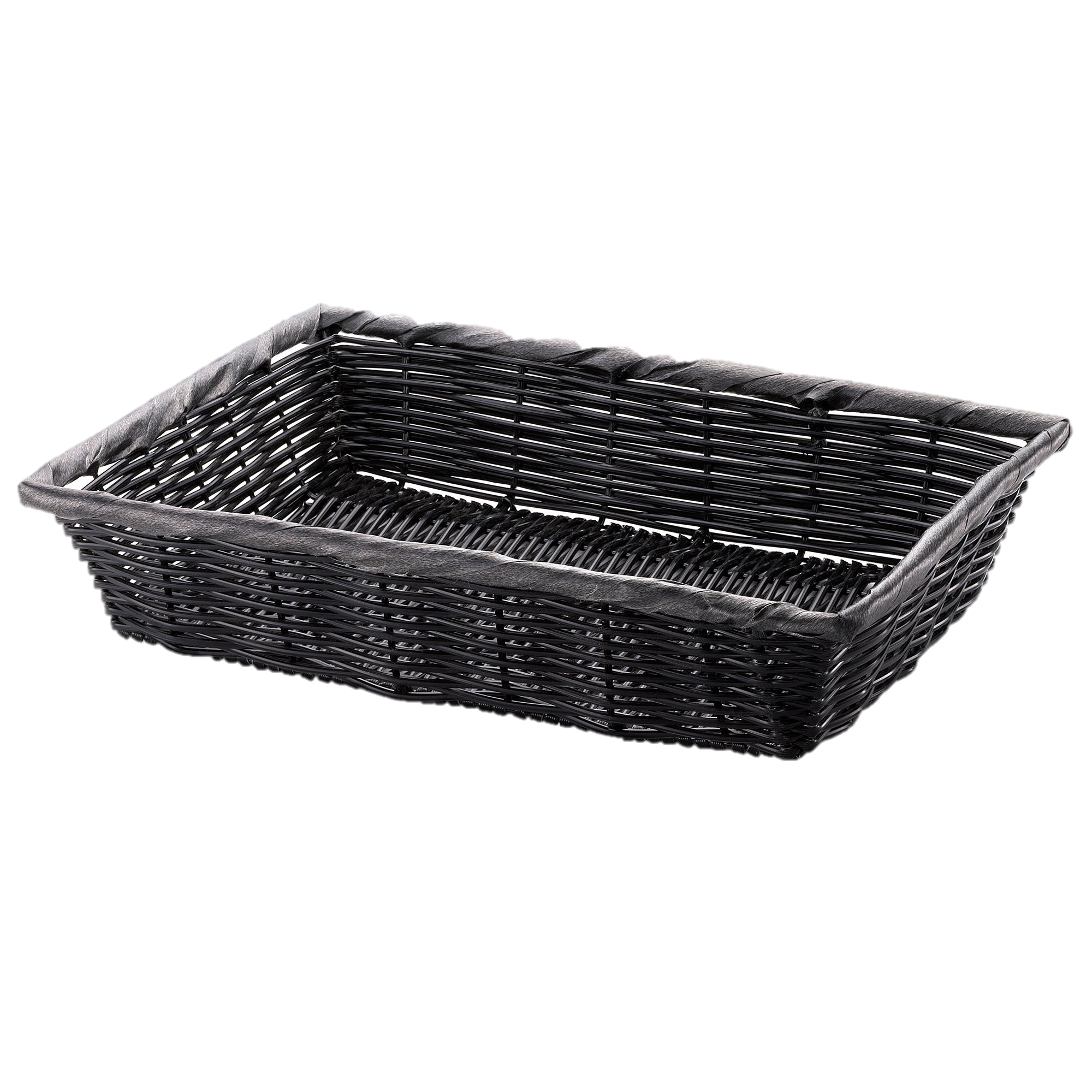 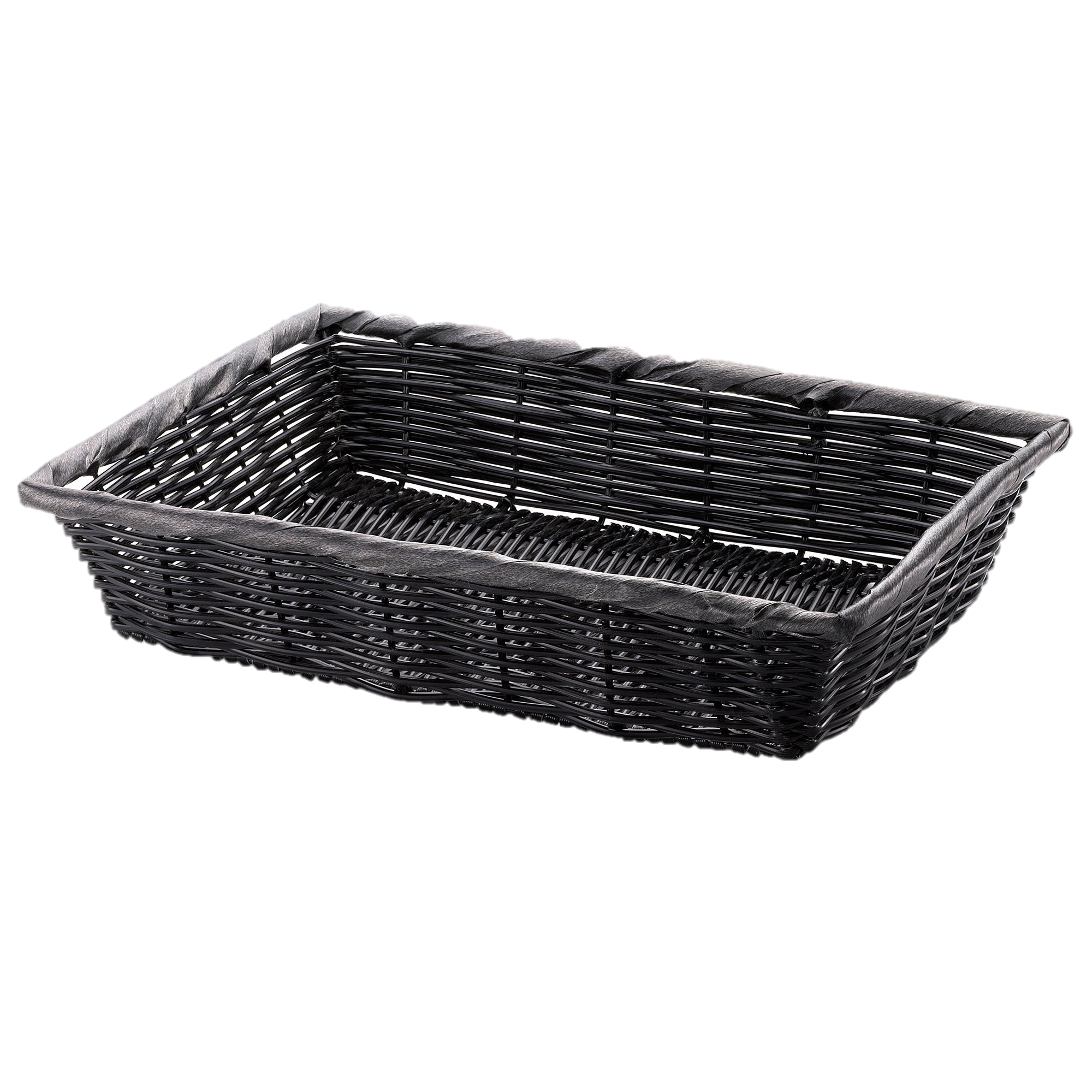 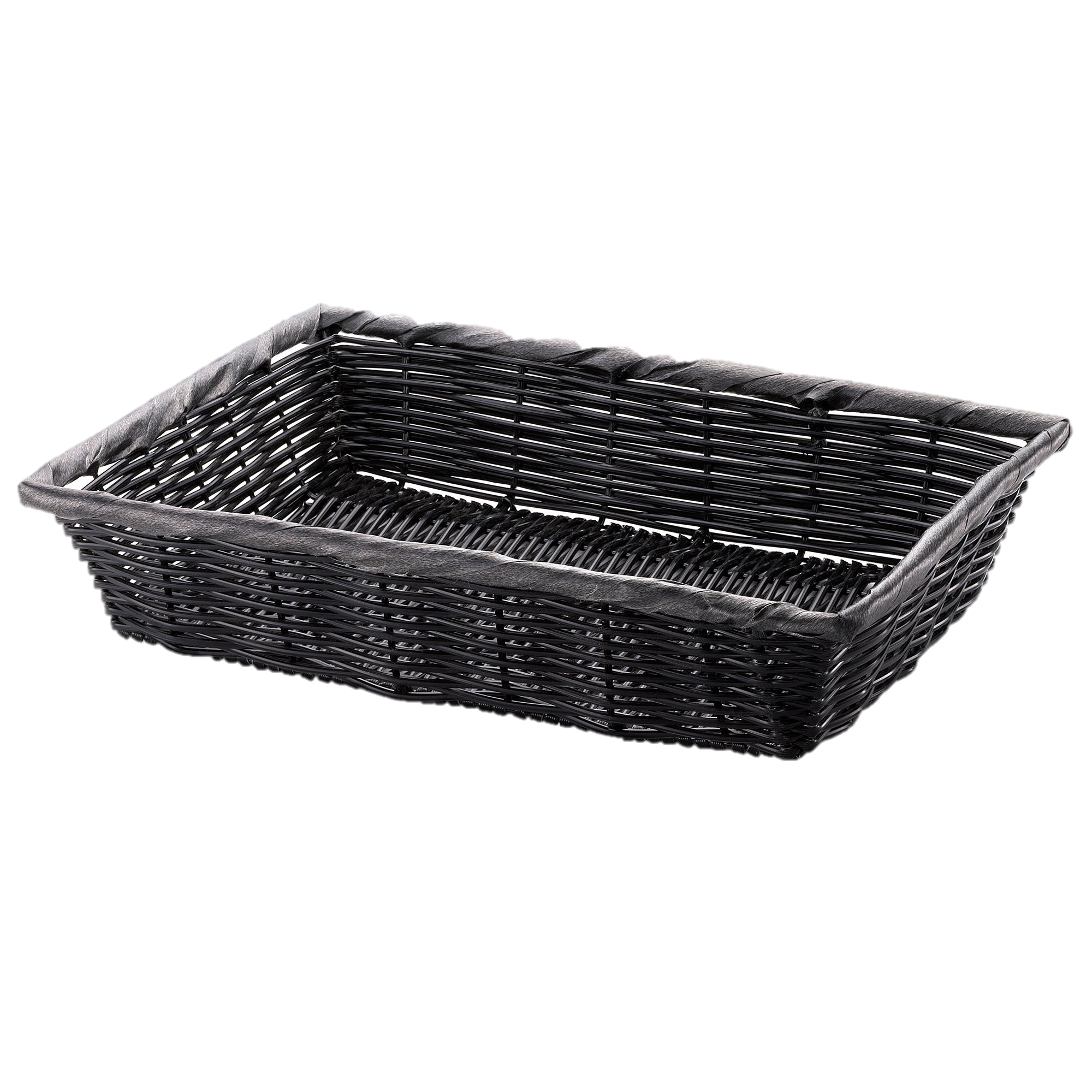 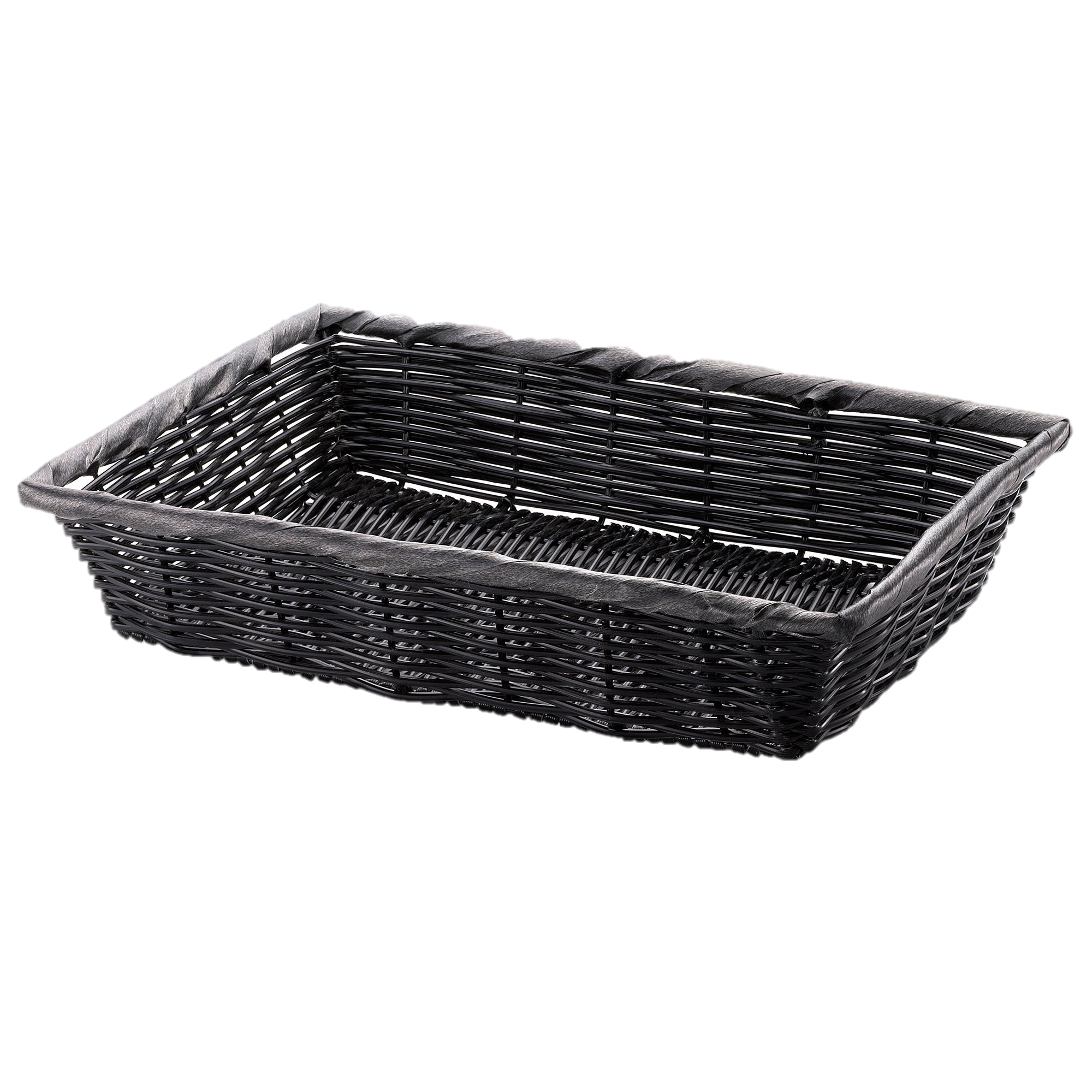 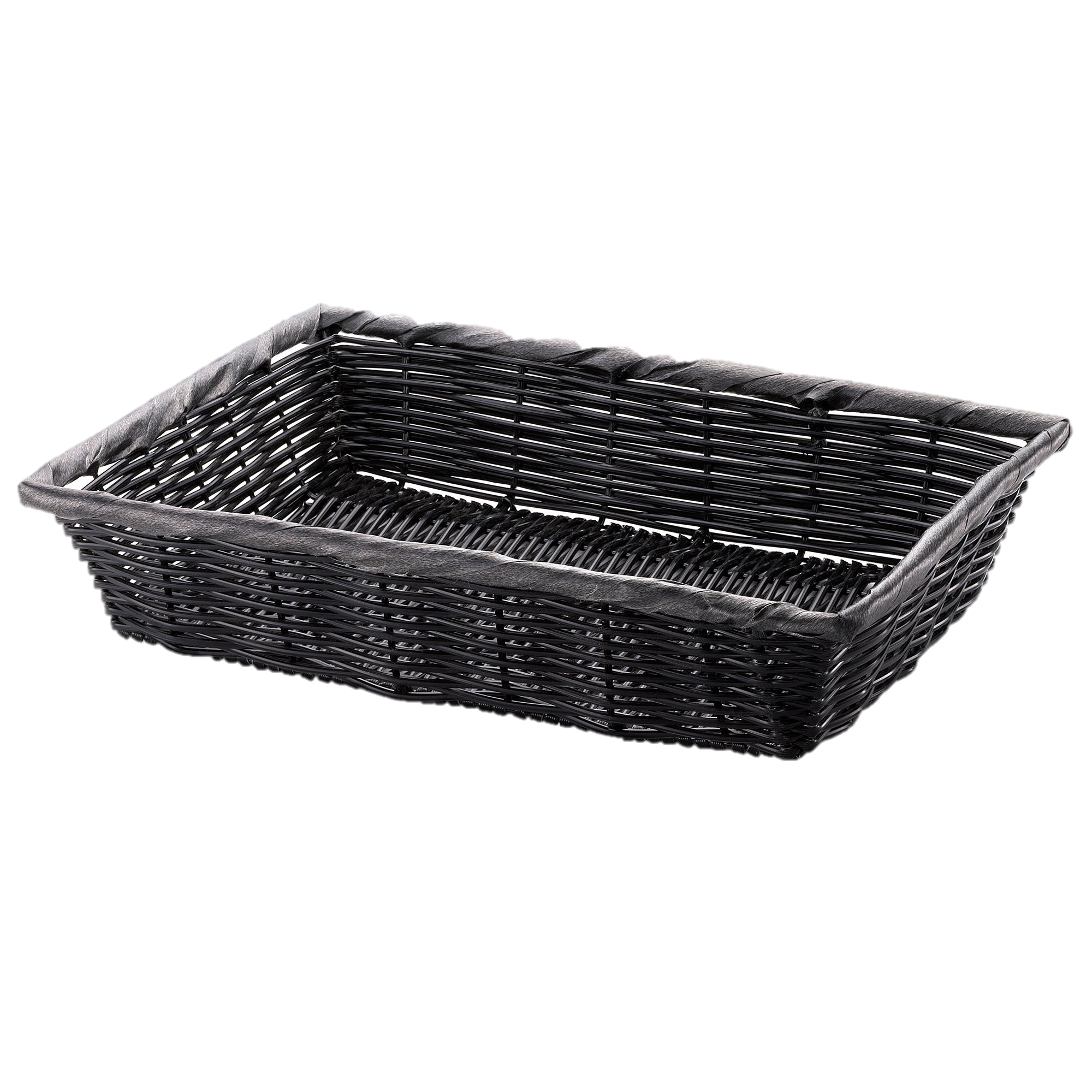 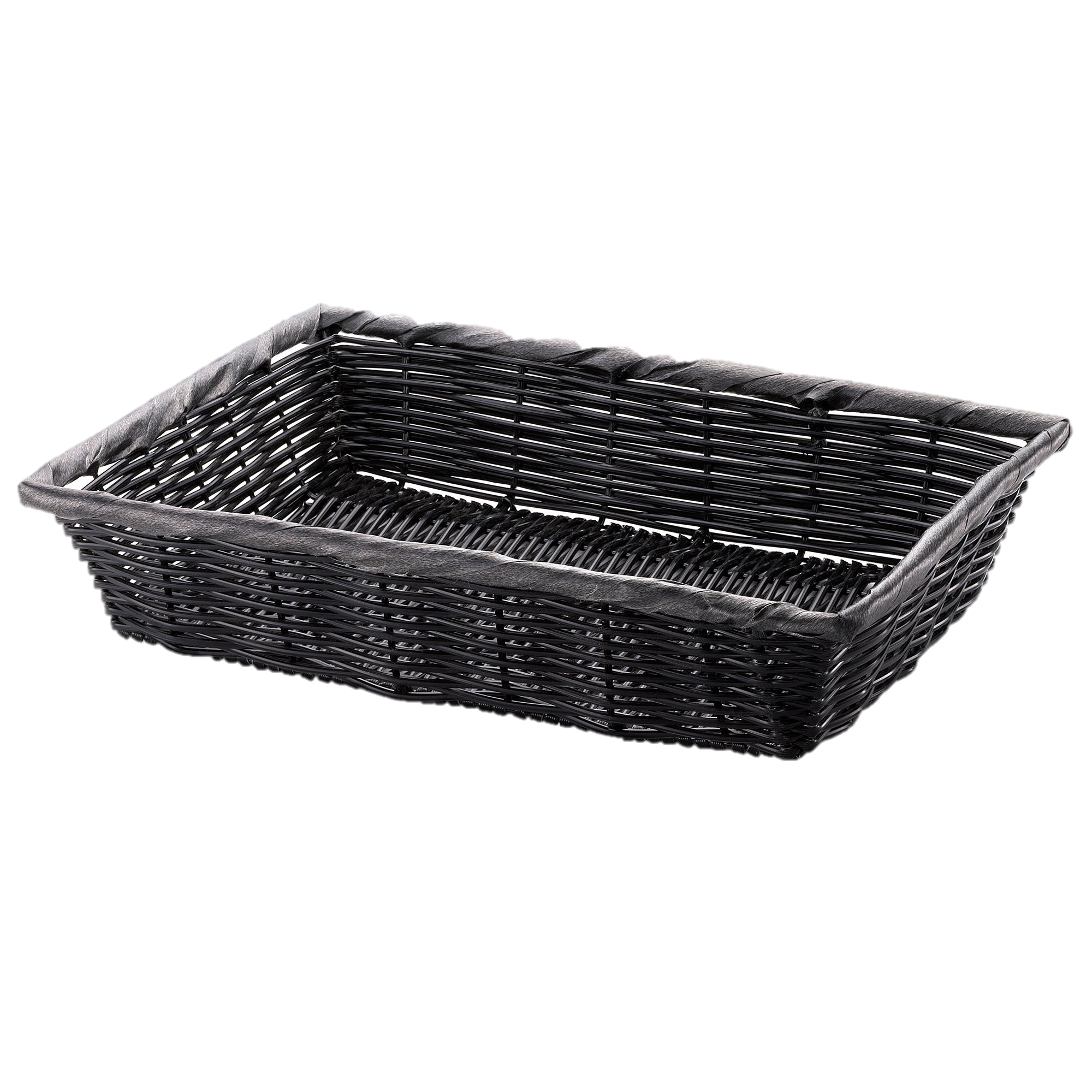 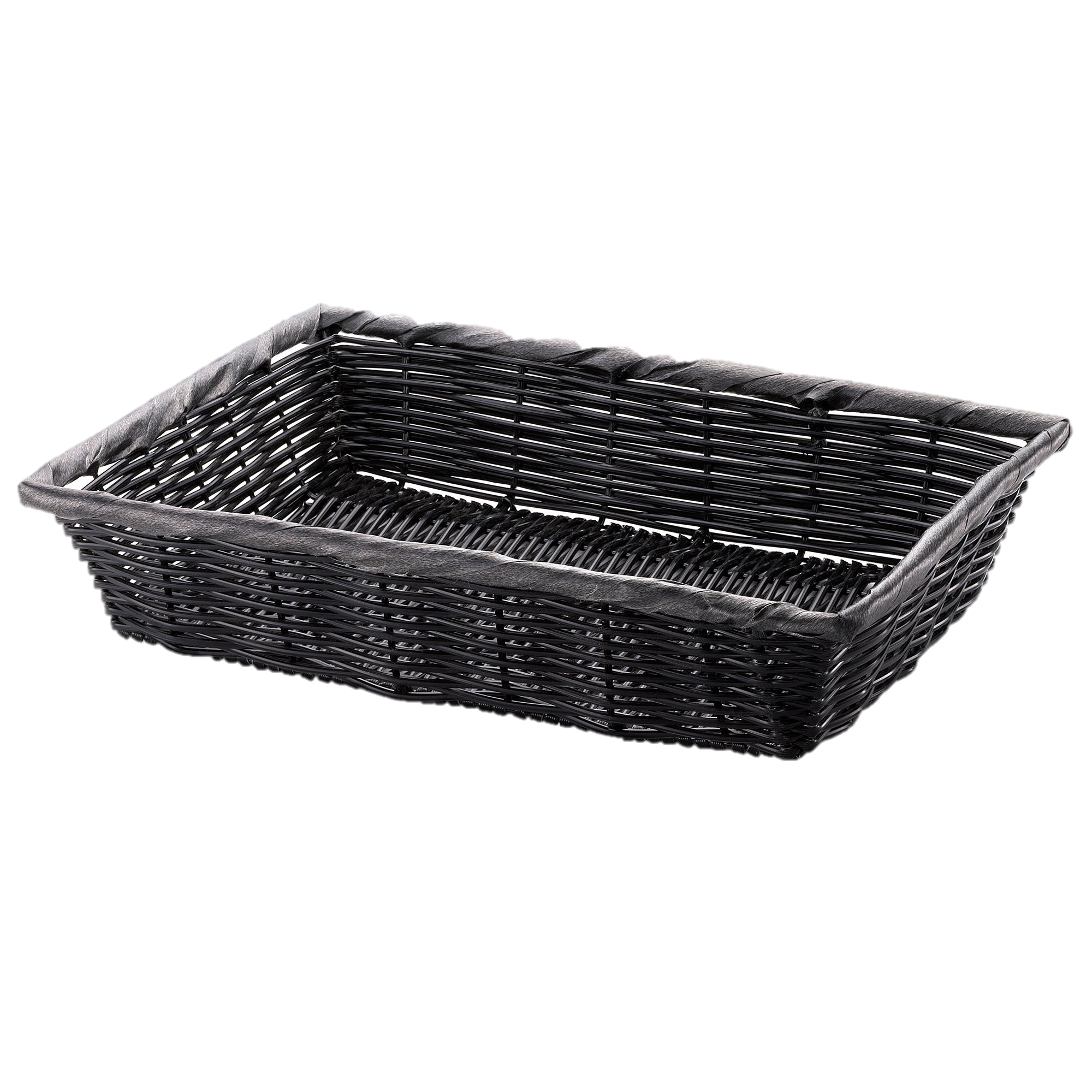 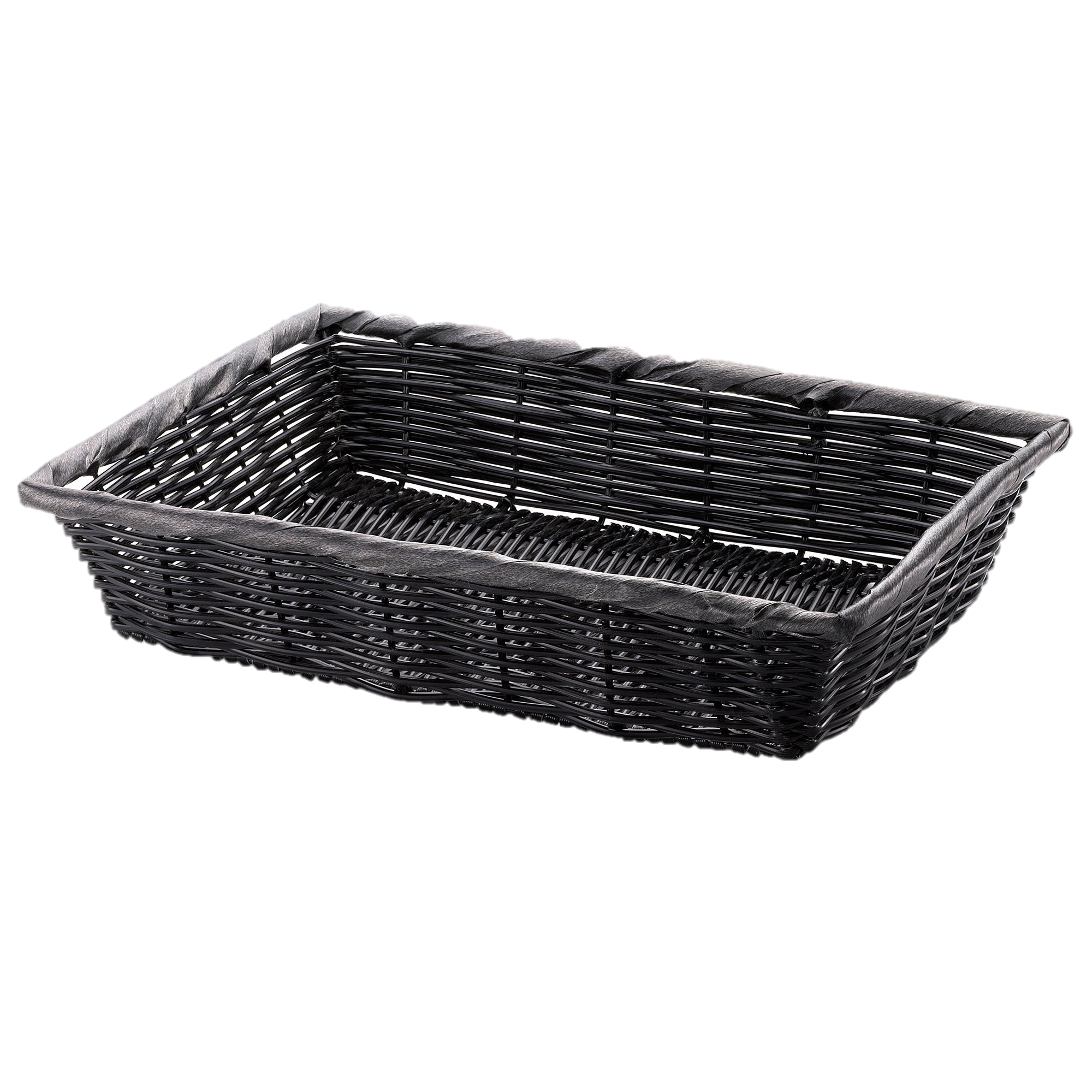 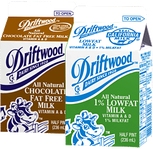 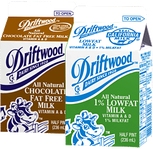 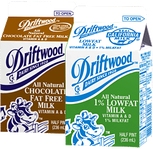 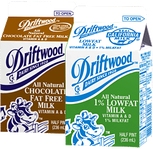 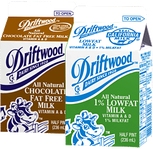 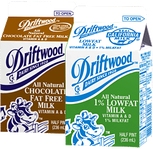 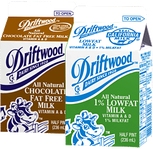 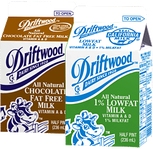 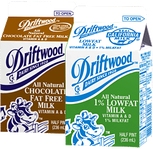 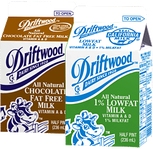 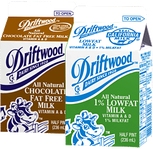 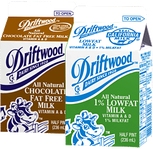 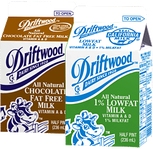 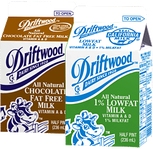 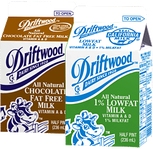 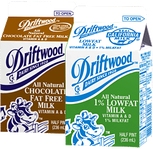 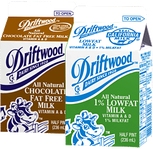 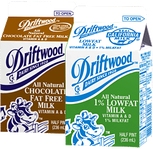 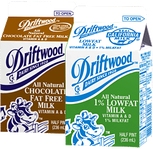 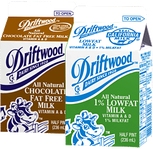 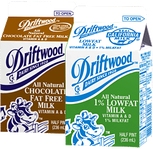 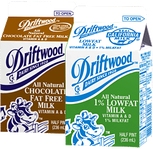 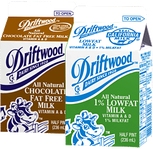 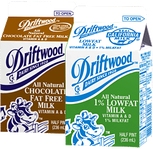 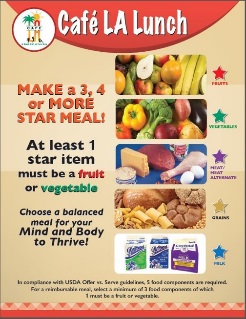 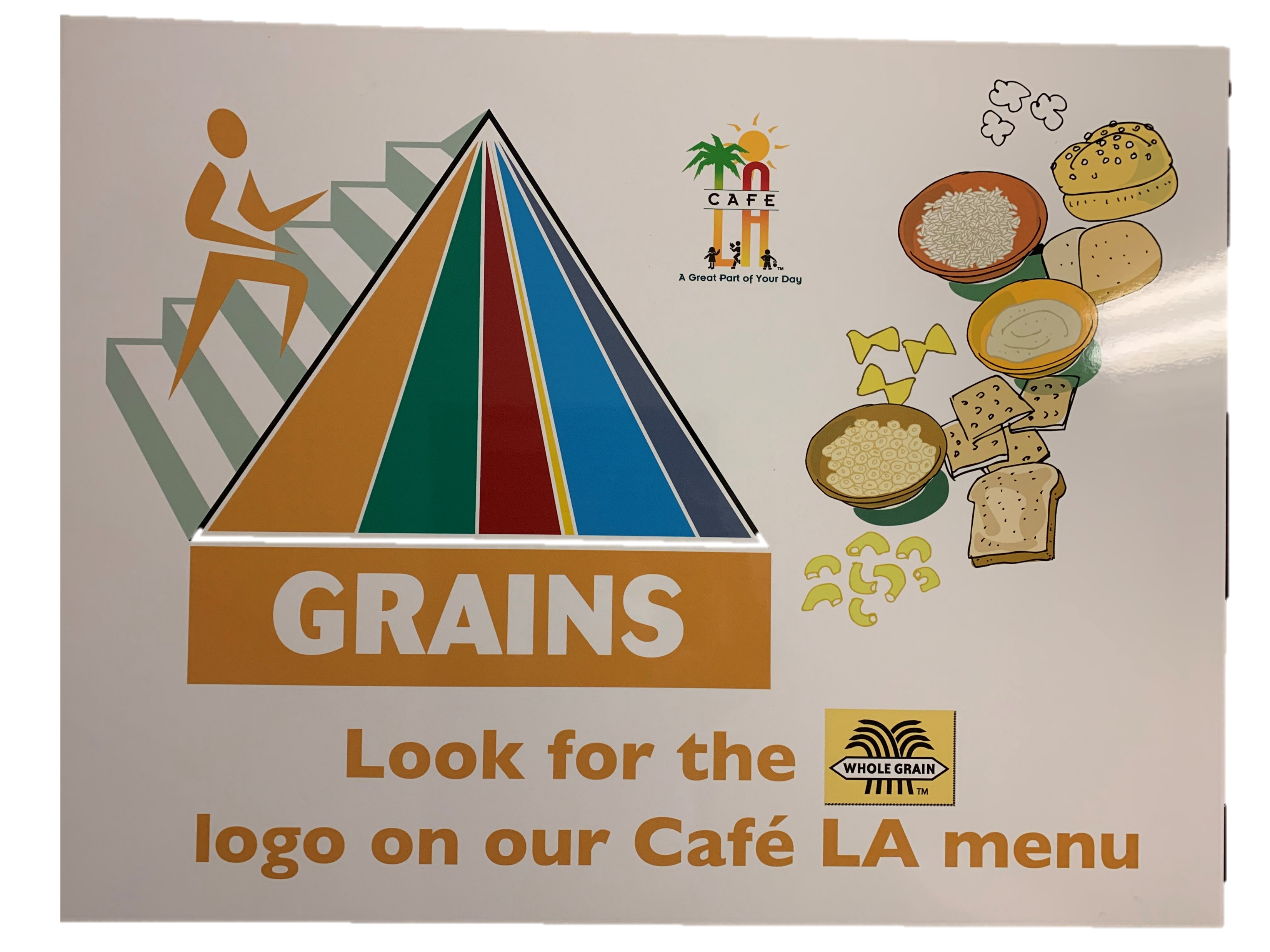 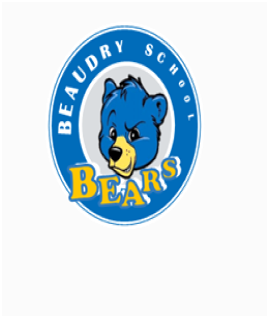 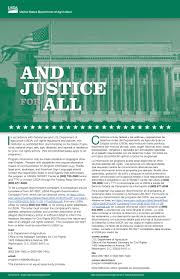 We only serve the best quality!
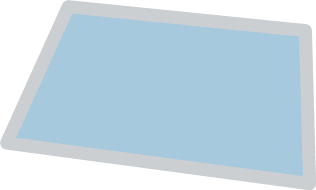 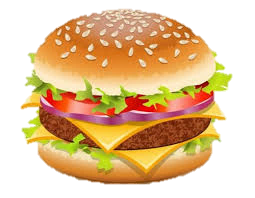 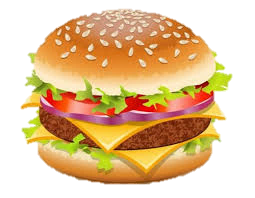 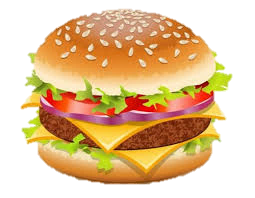 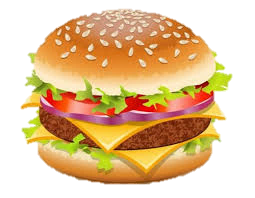 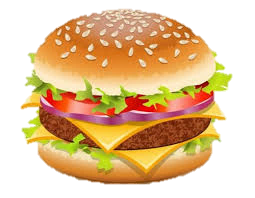 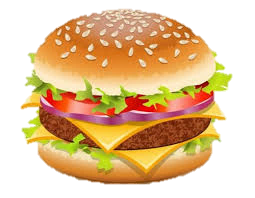 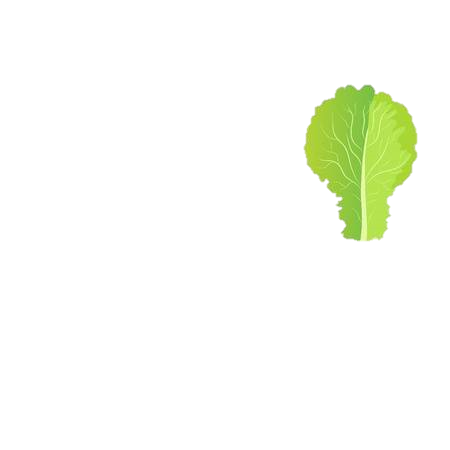 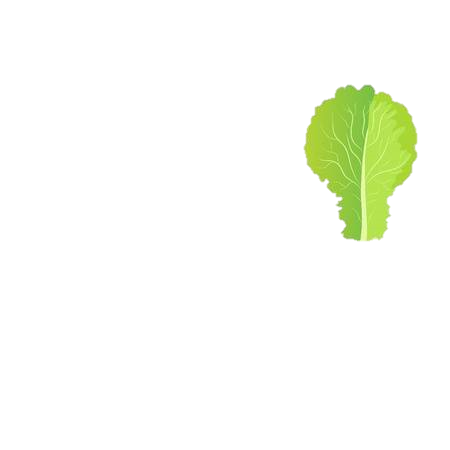 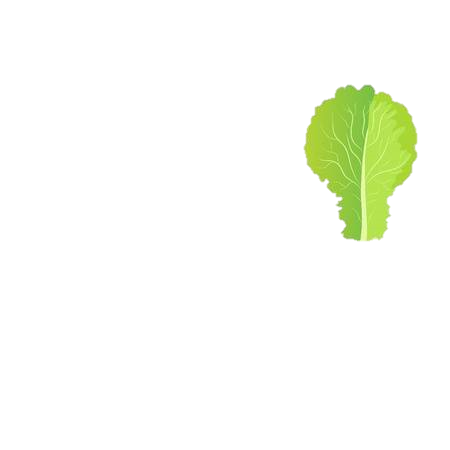 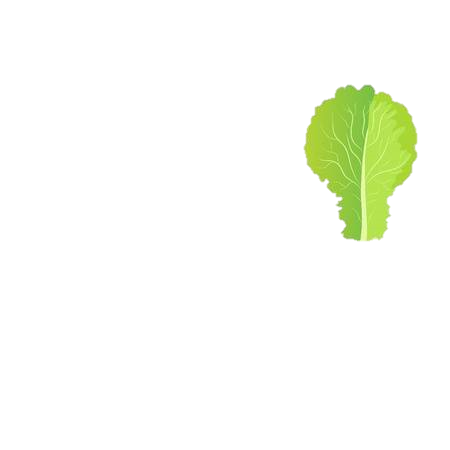 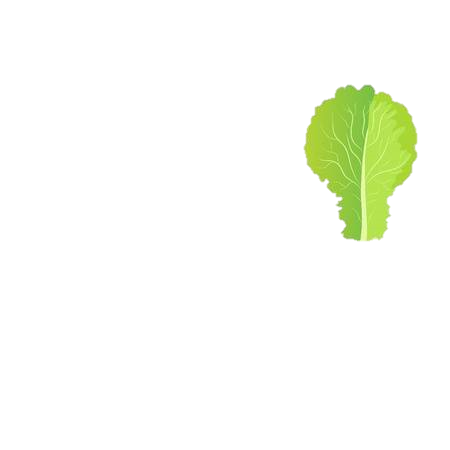 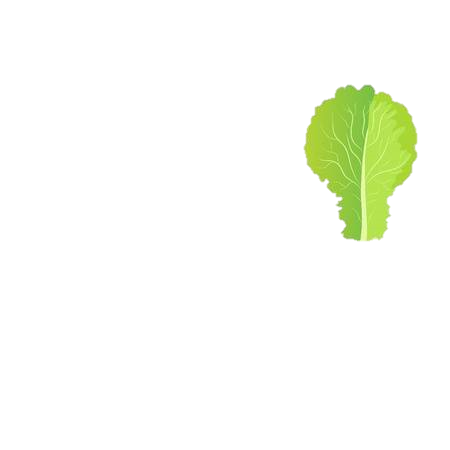 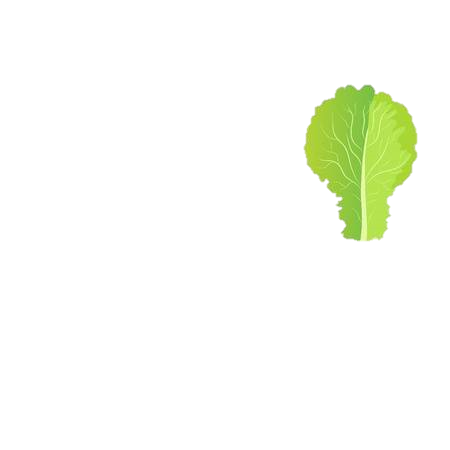 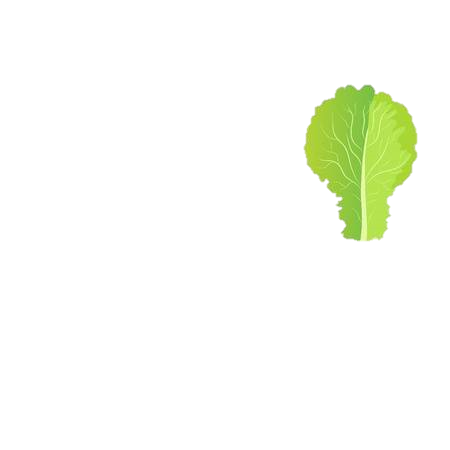 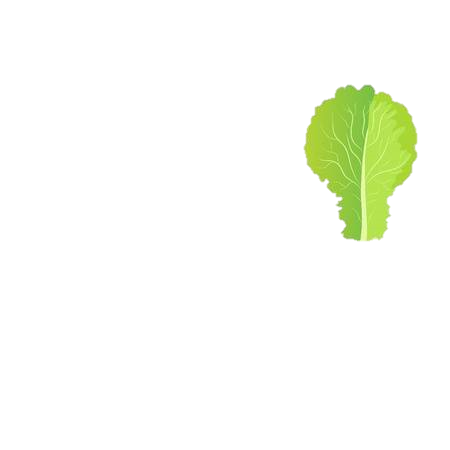 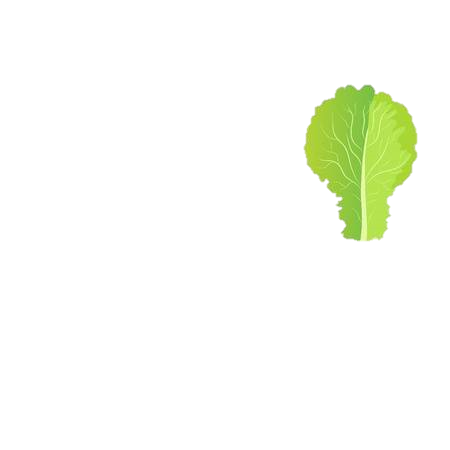 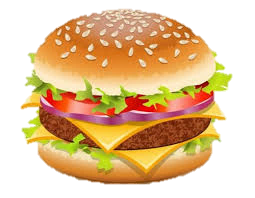 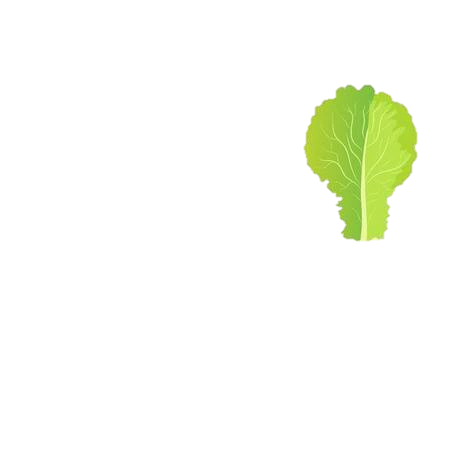 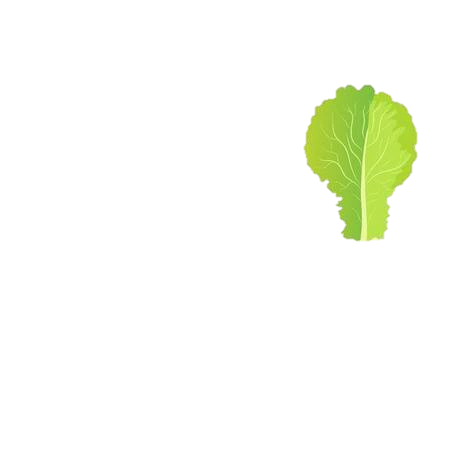 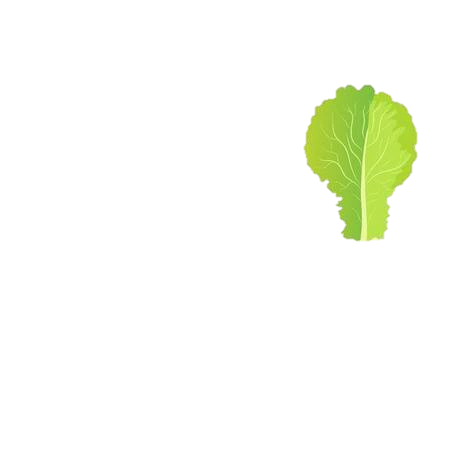 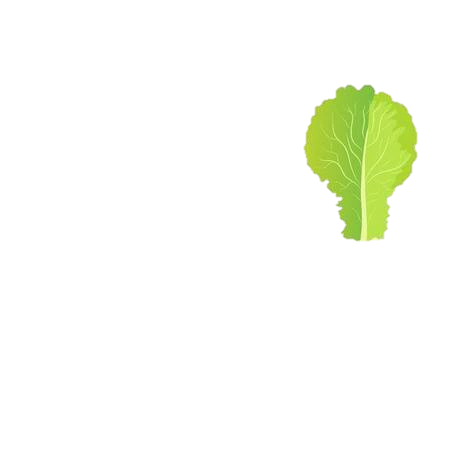 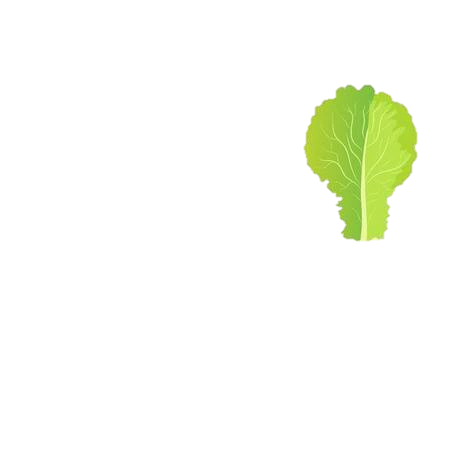 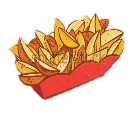 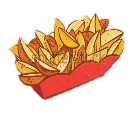 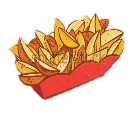 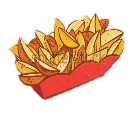 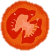 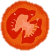 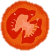 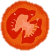 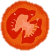 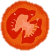 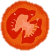 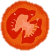 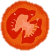 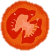 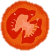 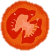 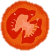 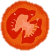 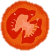 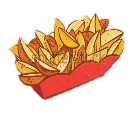 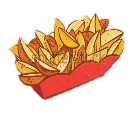 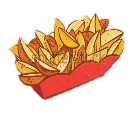 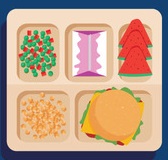 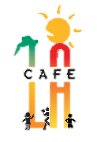 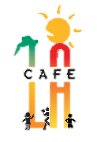 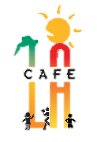 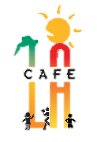 If I see something that does not look fresh, like brown lettuce in a salad, I never put it out for the students.
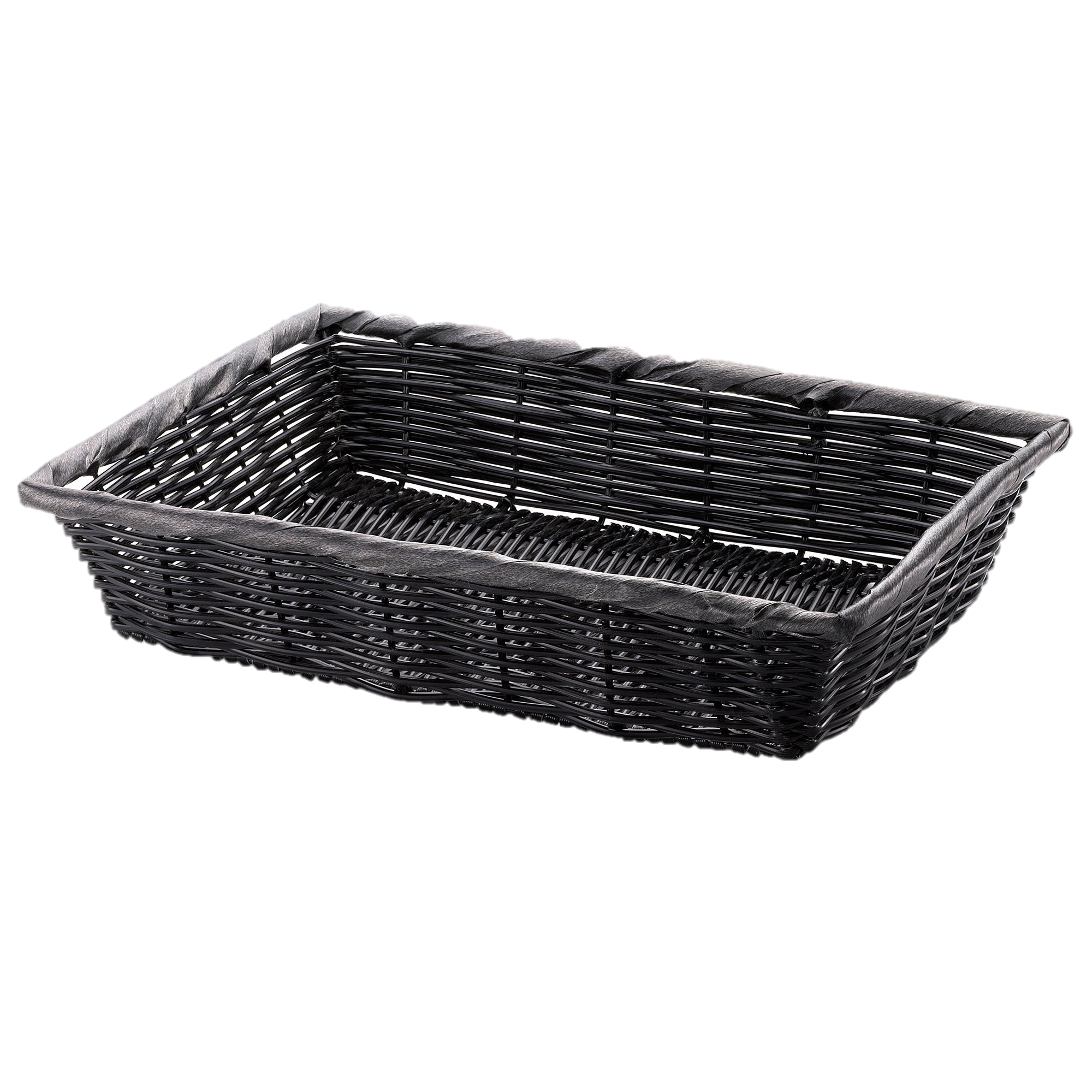 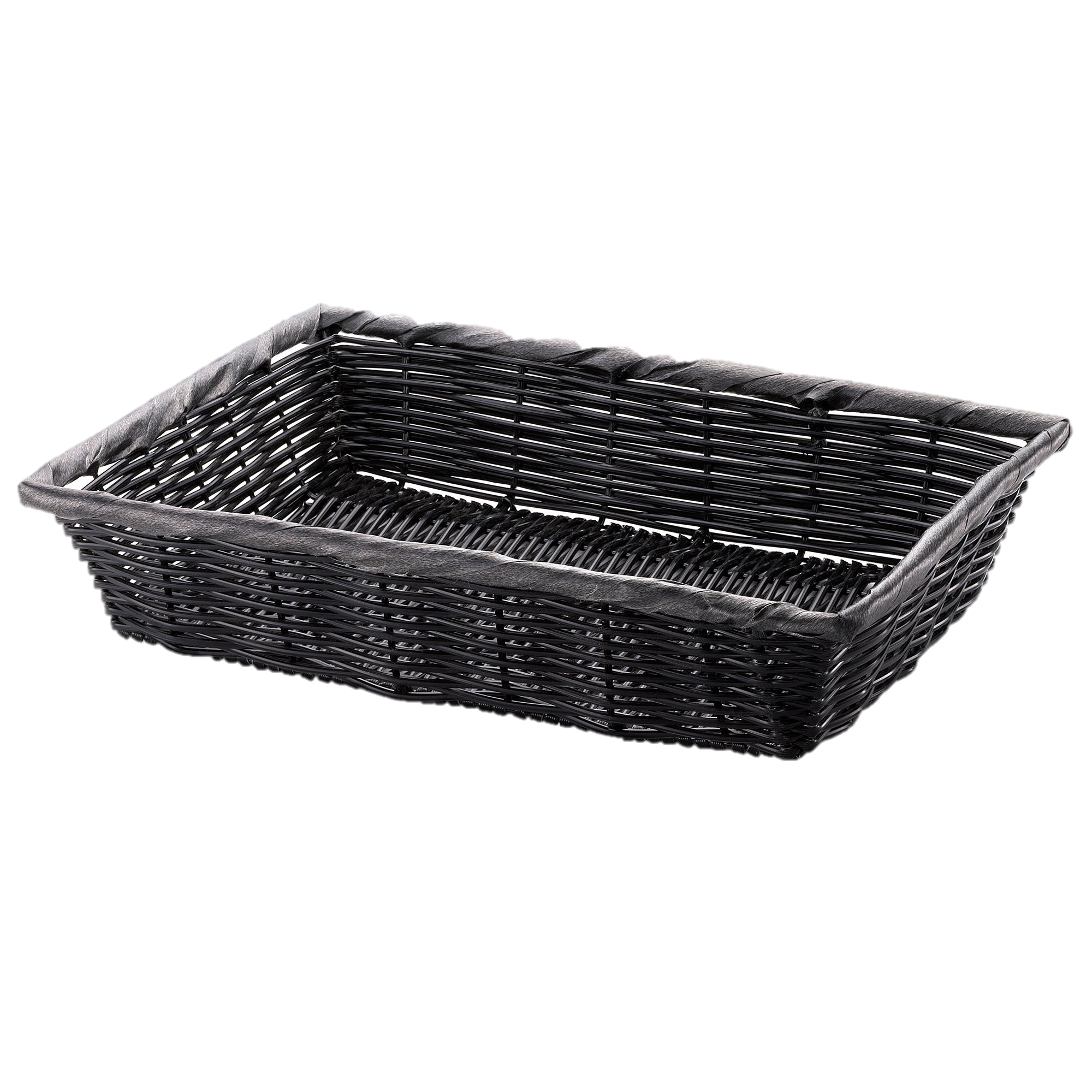 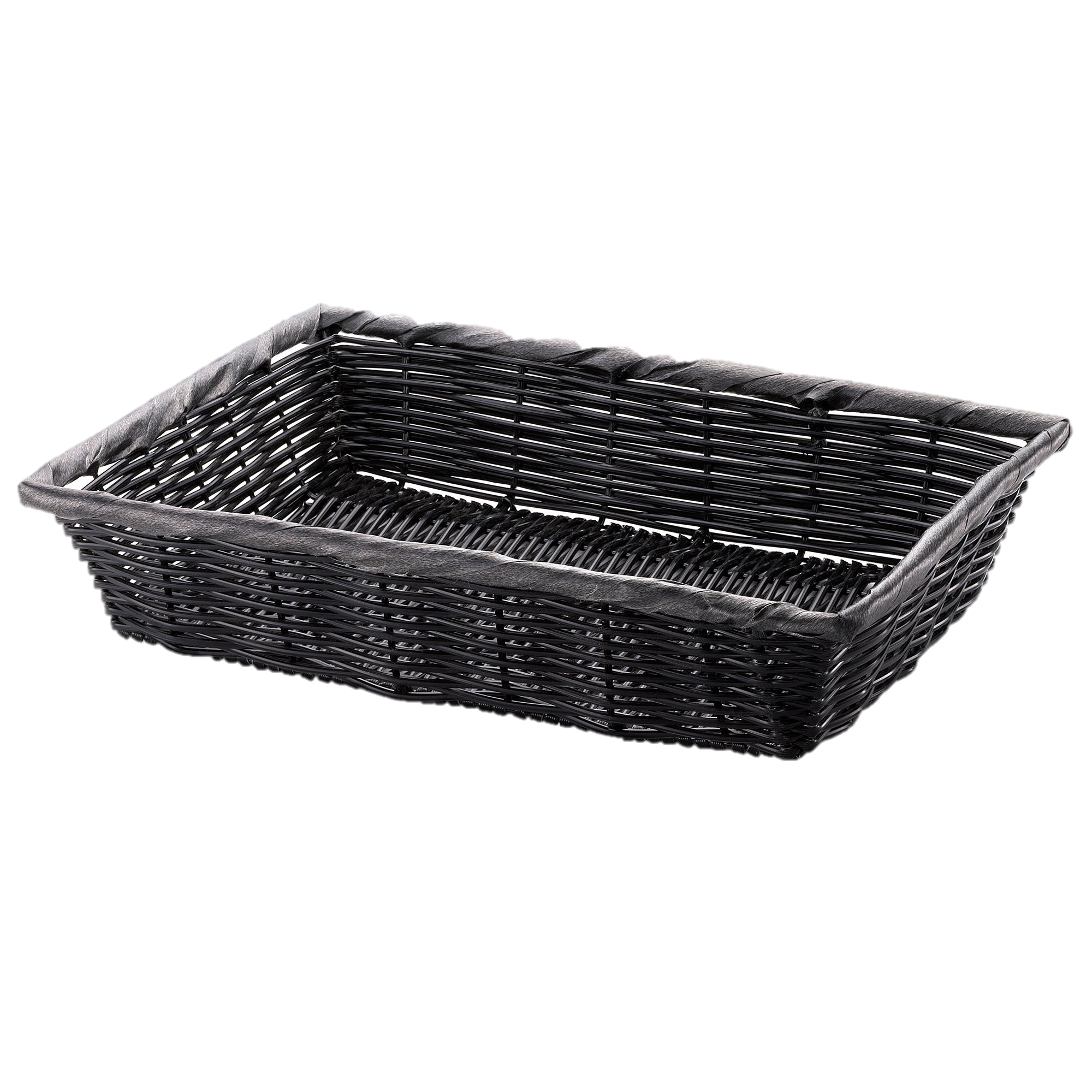 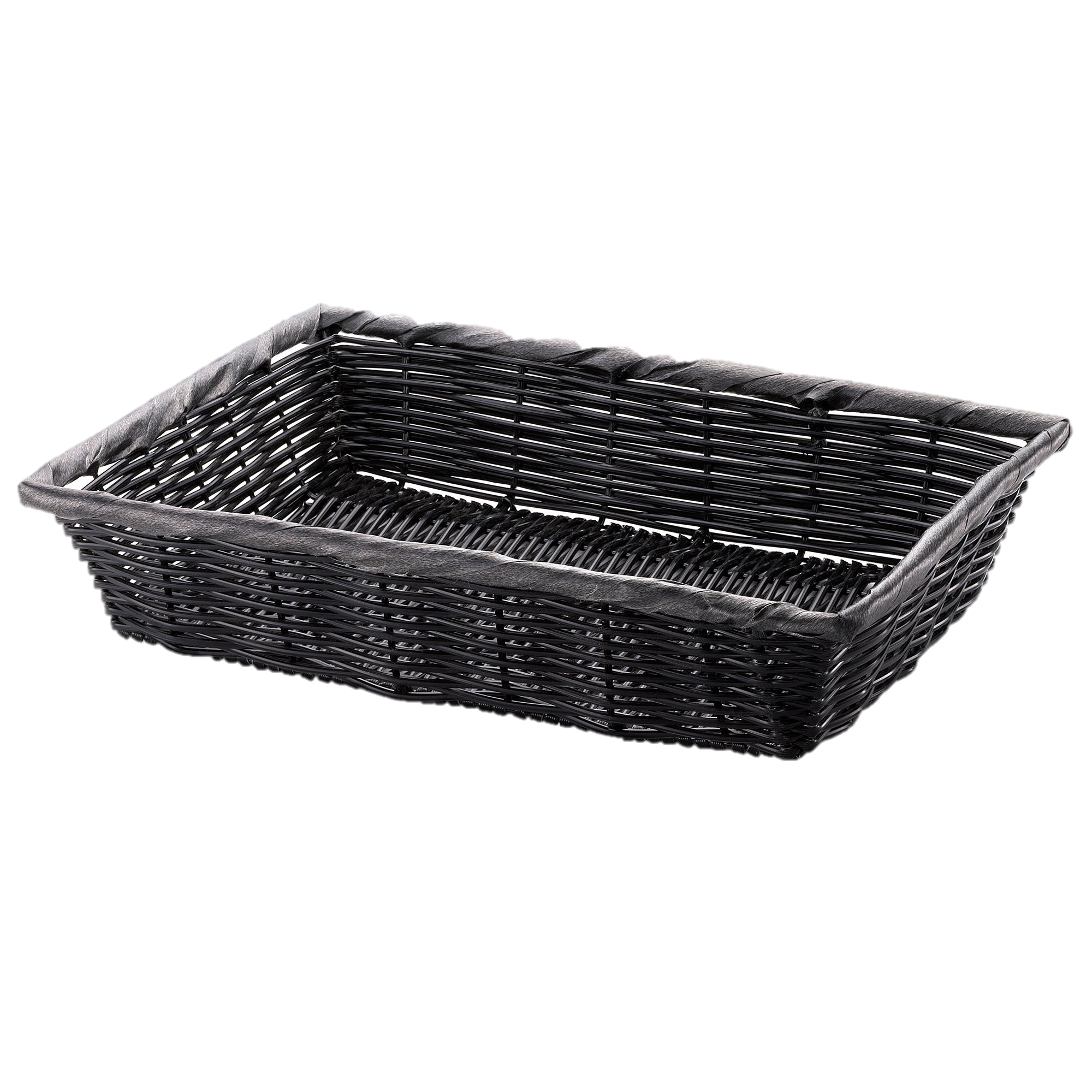 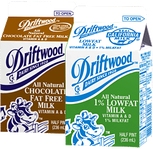 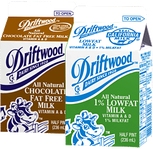 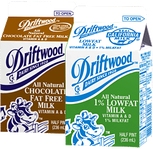 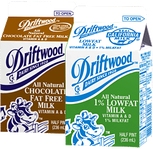 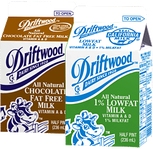 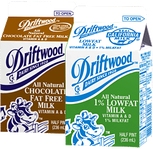 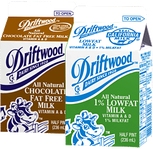 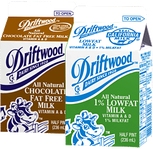 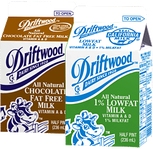 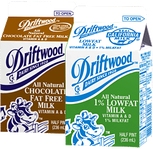 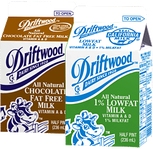 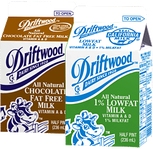 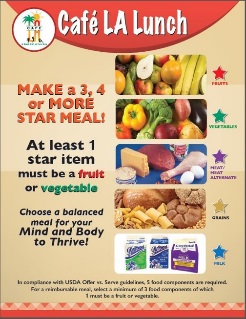 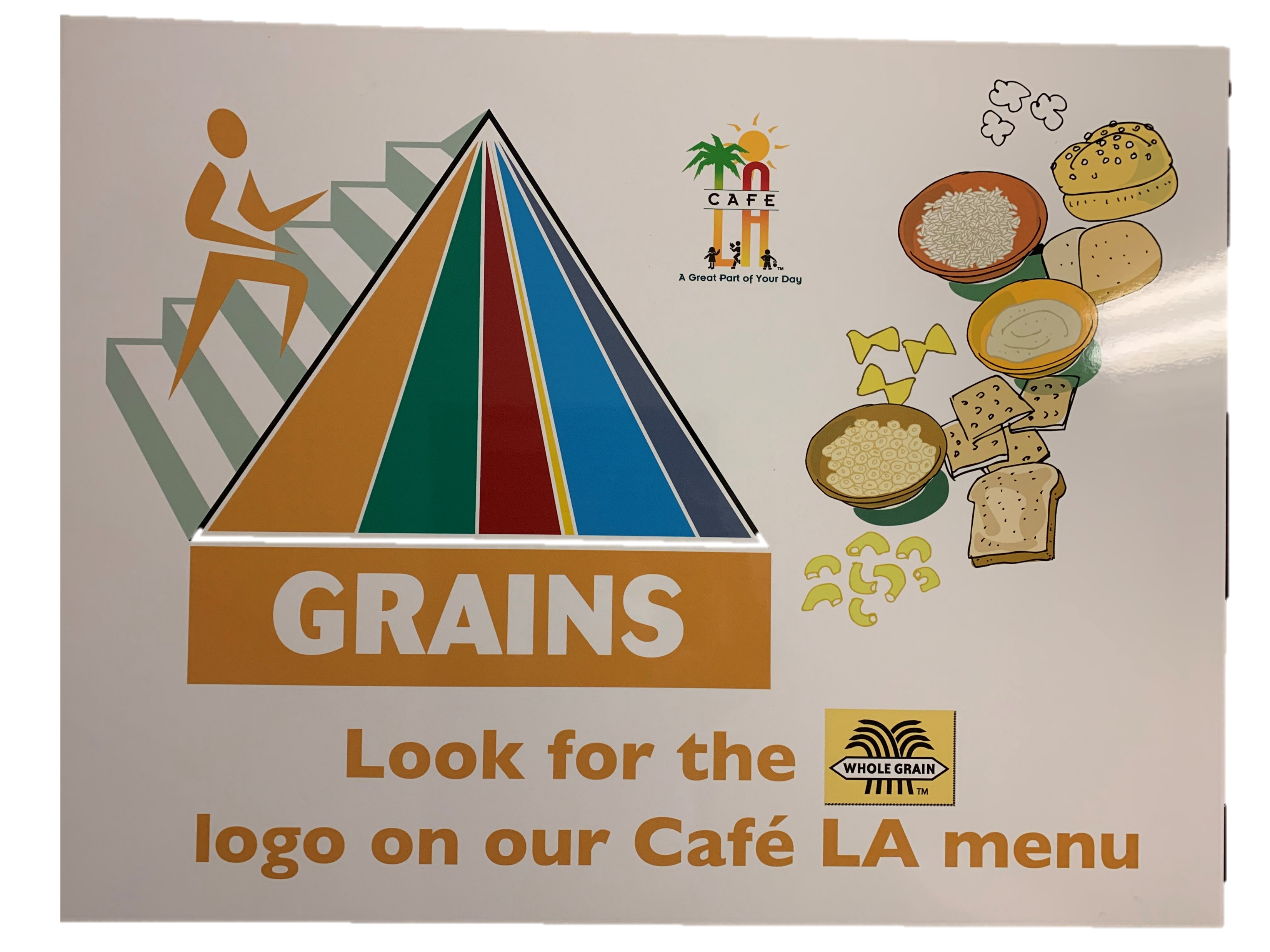 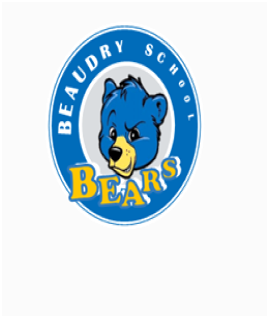 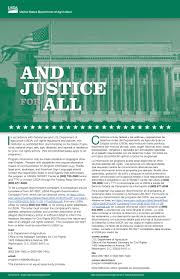 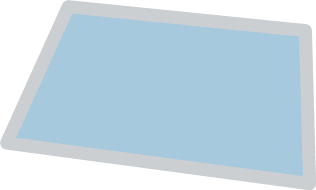 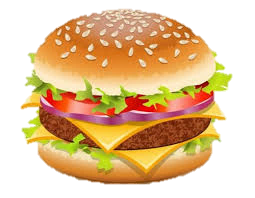 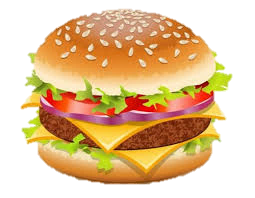 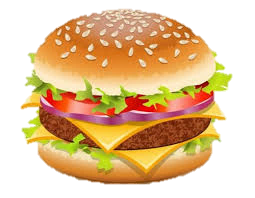 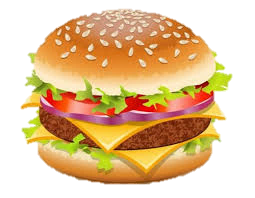 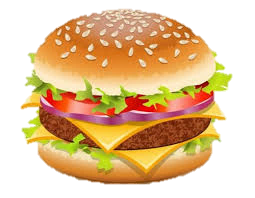 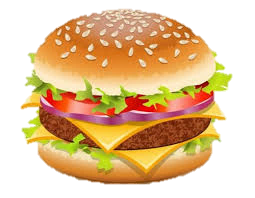 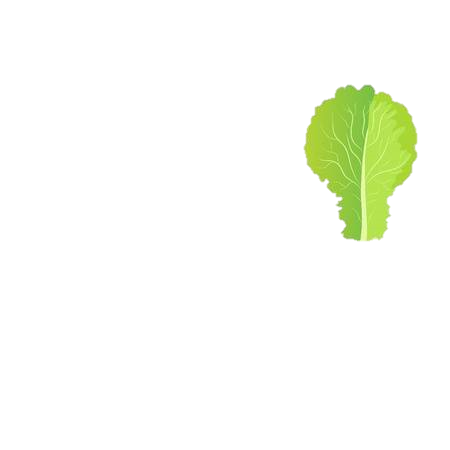 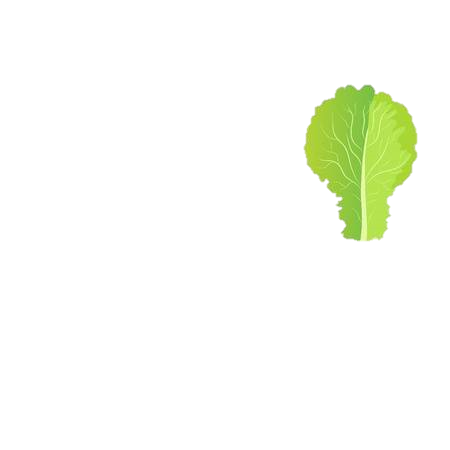 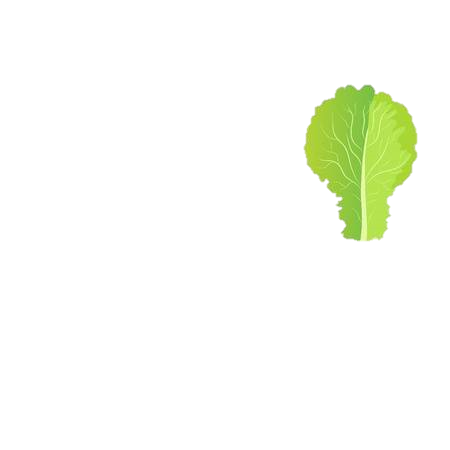 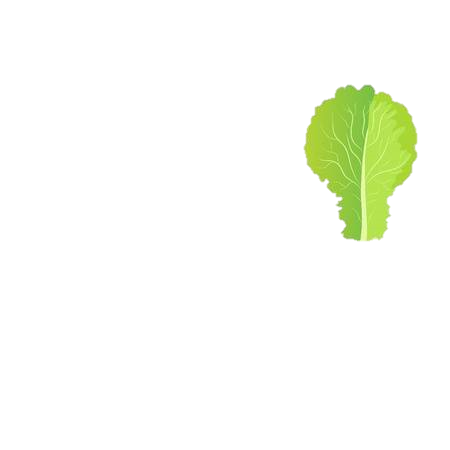 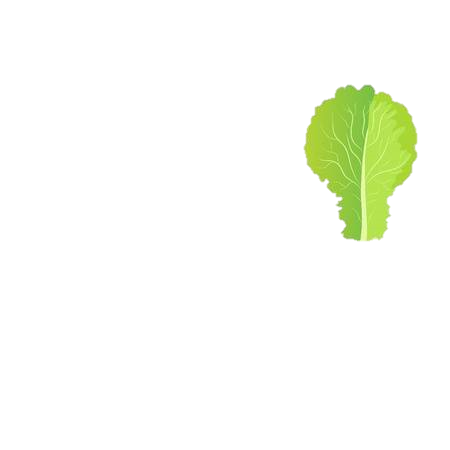 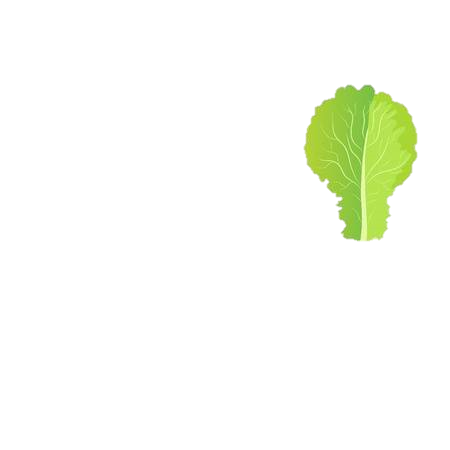 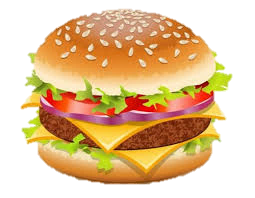 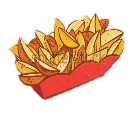 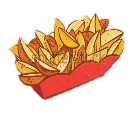 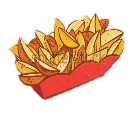 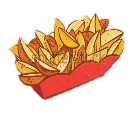 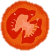 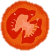 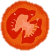 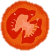 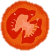 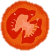 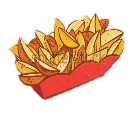 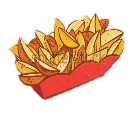 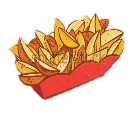 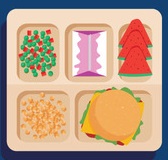 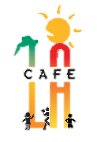 We set up everything to look tasty and appealing for students.
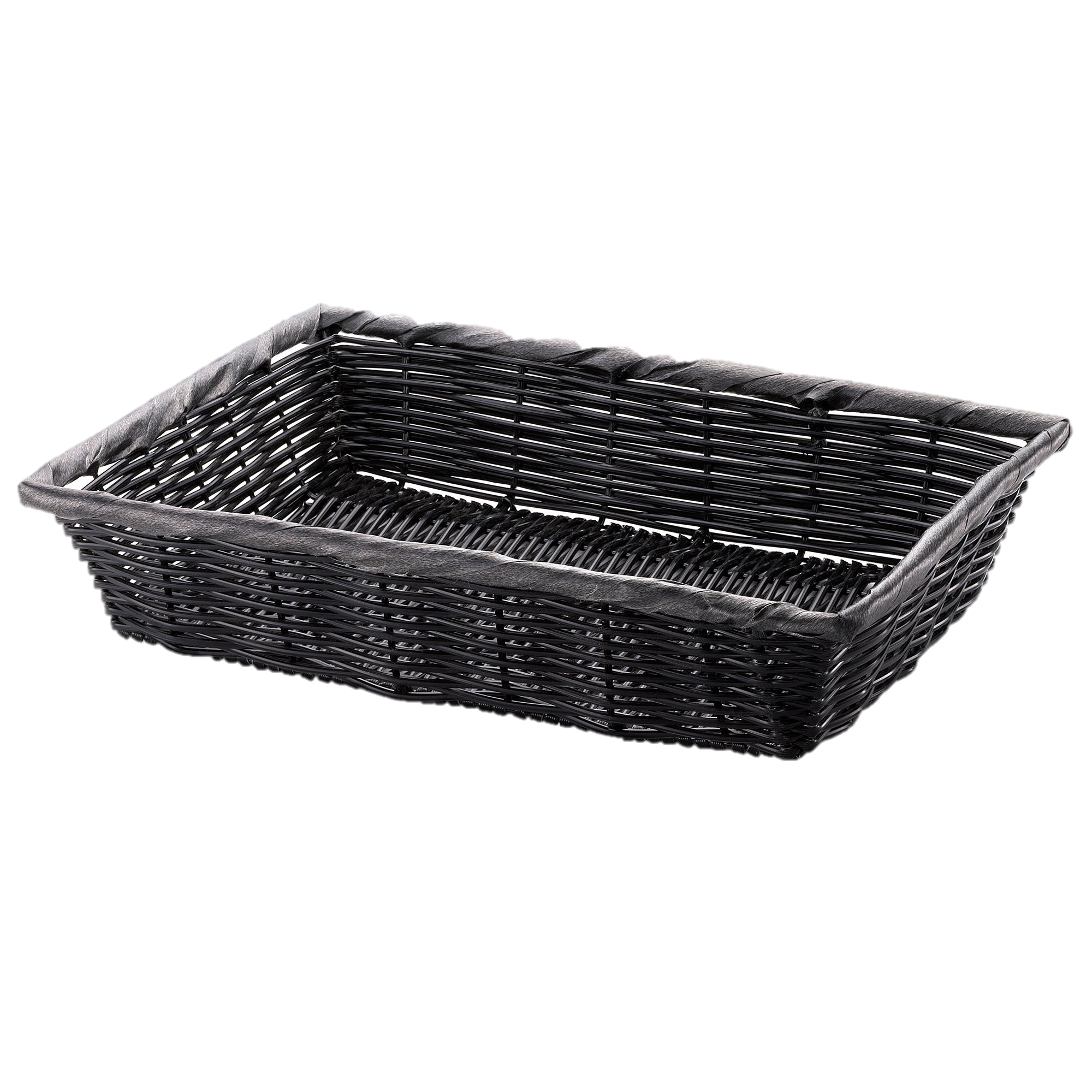 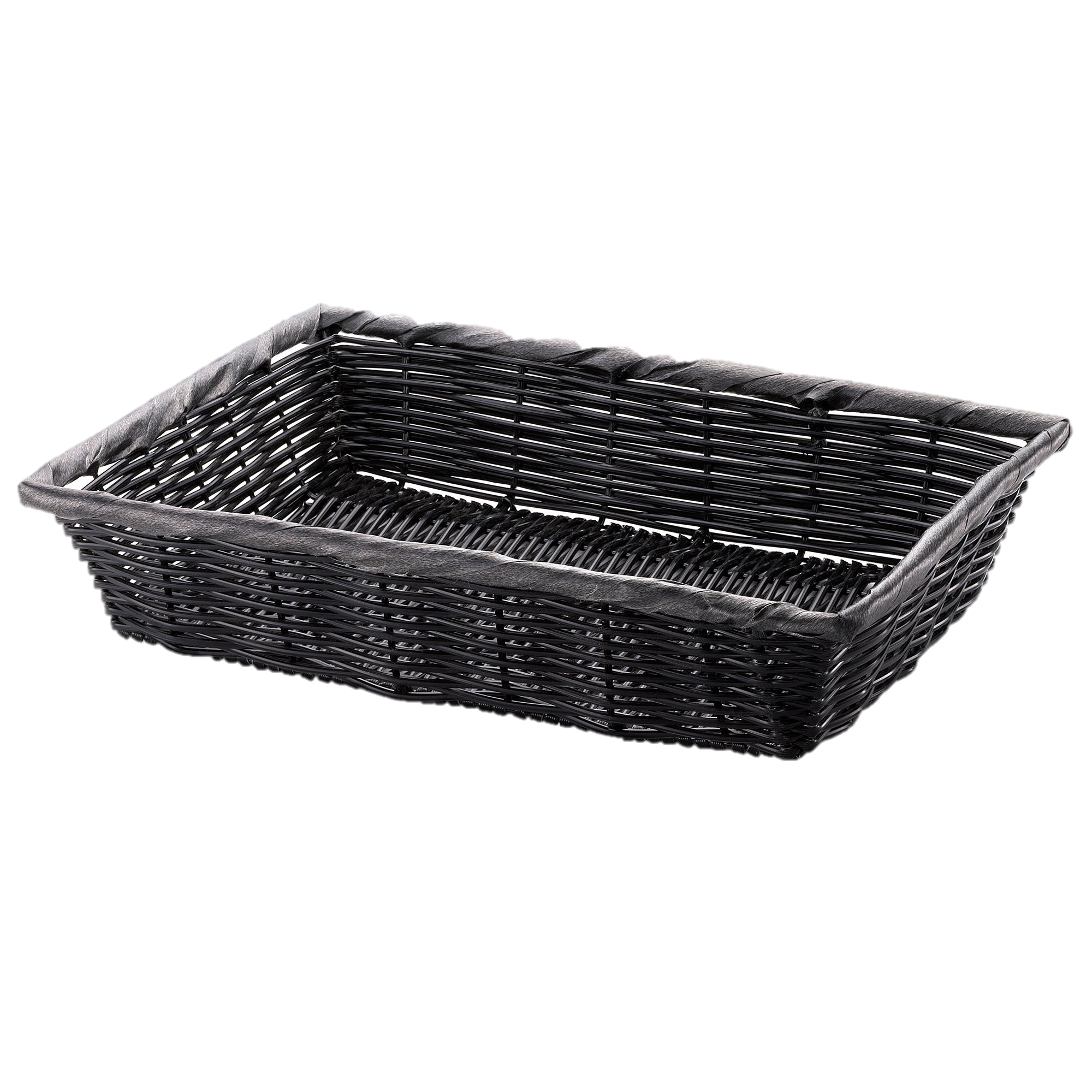 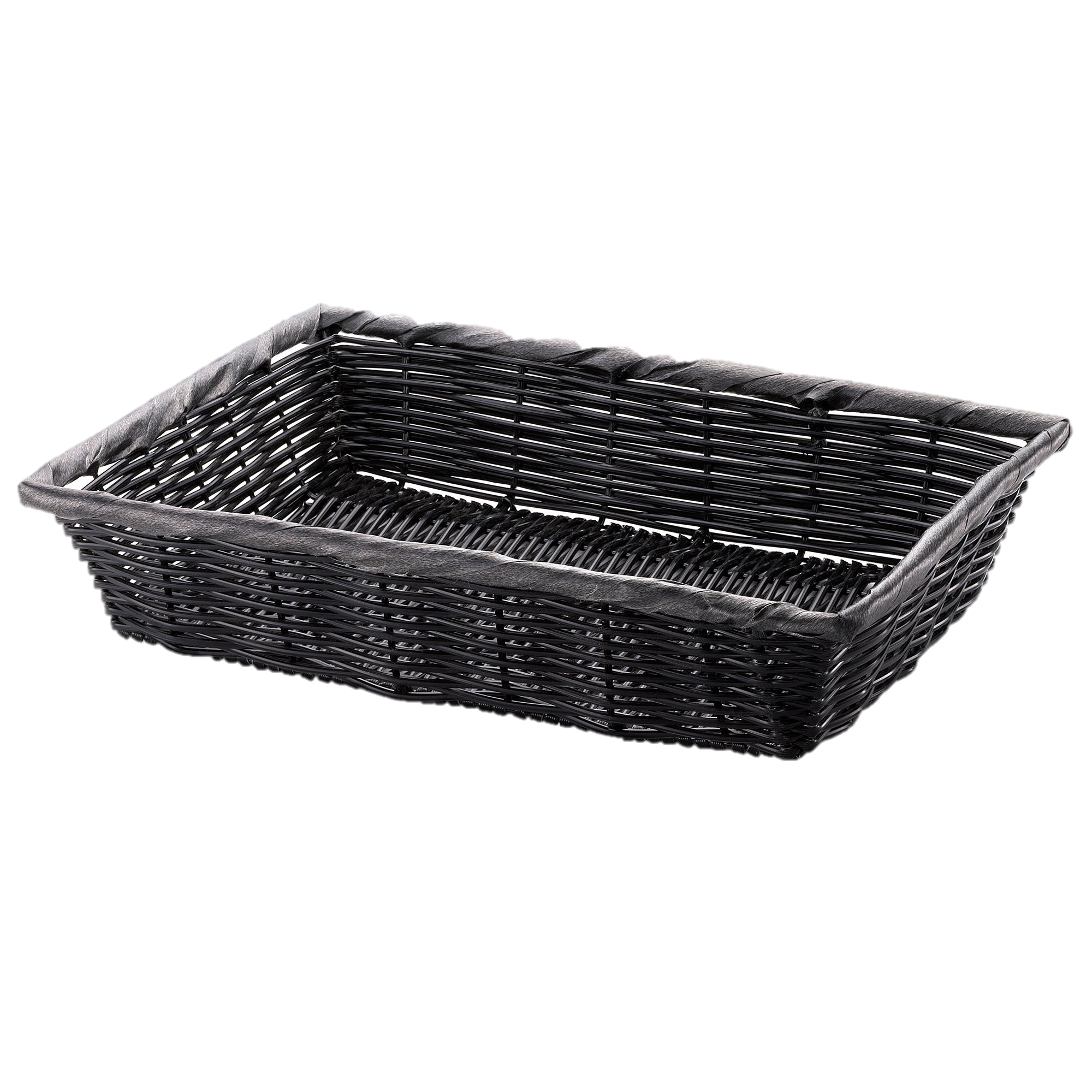 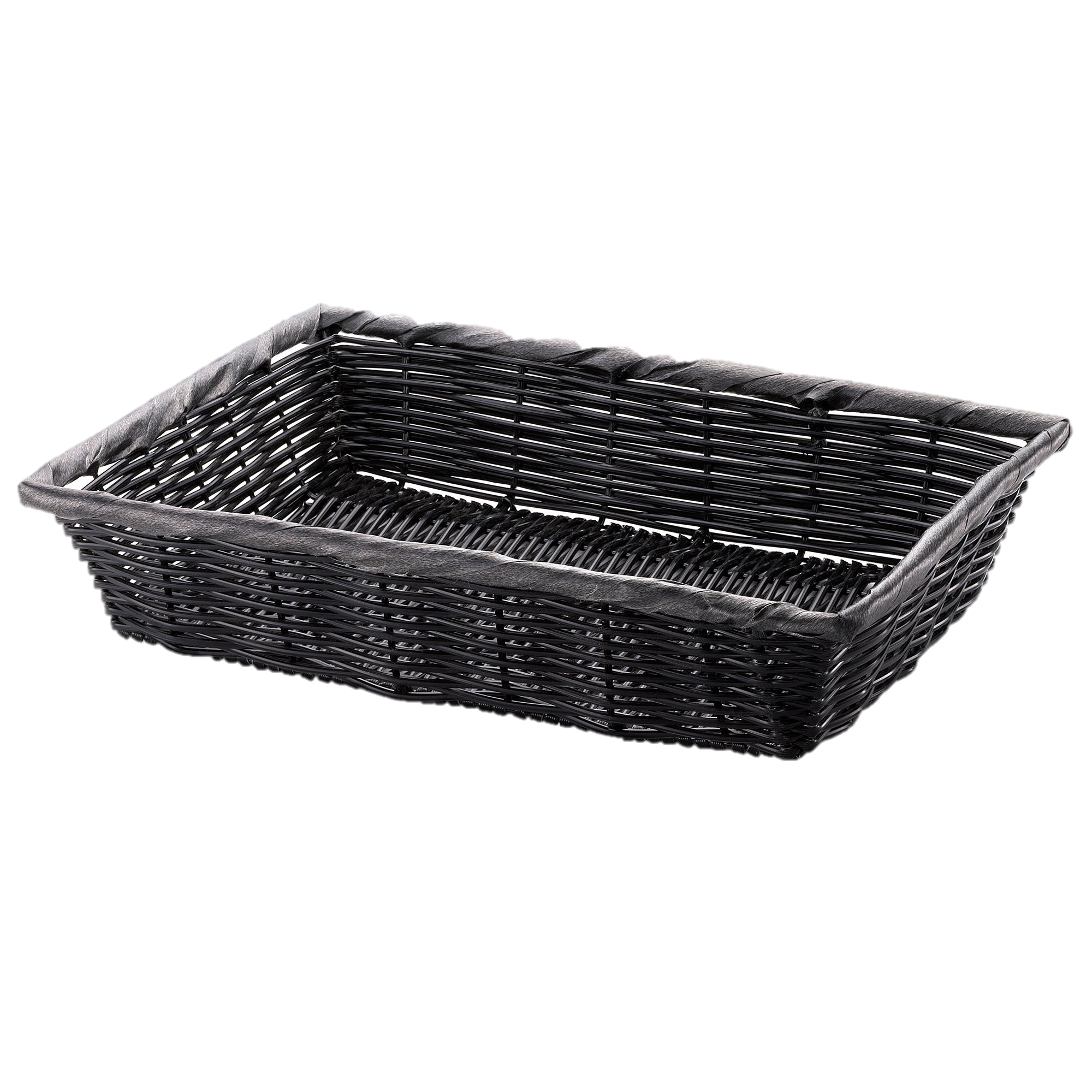 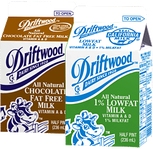 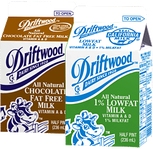 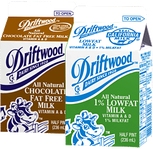 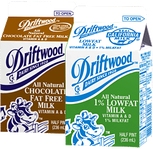 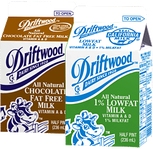 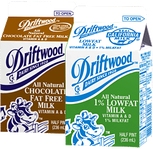 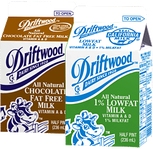 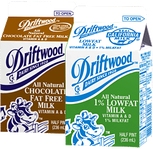 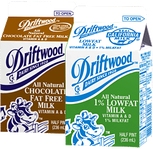 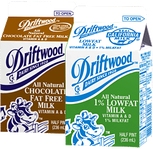 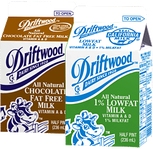 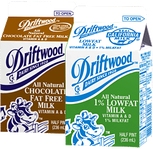 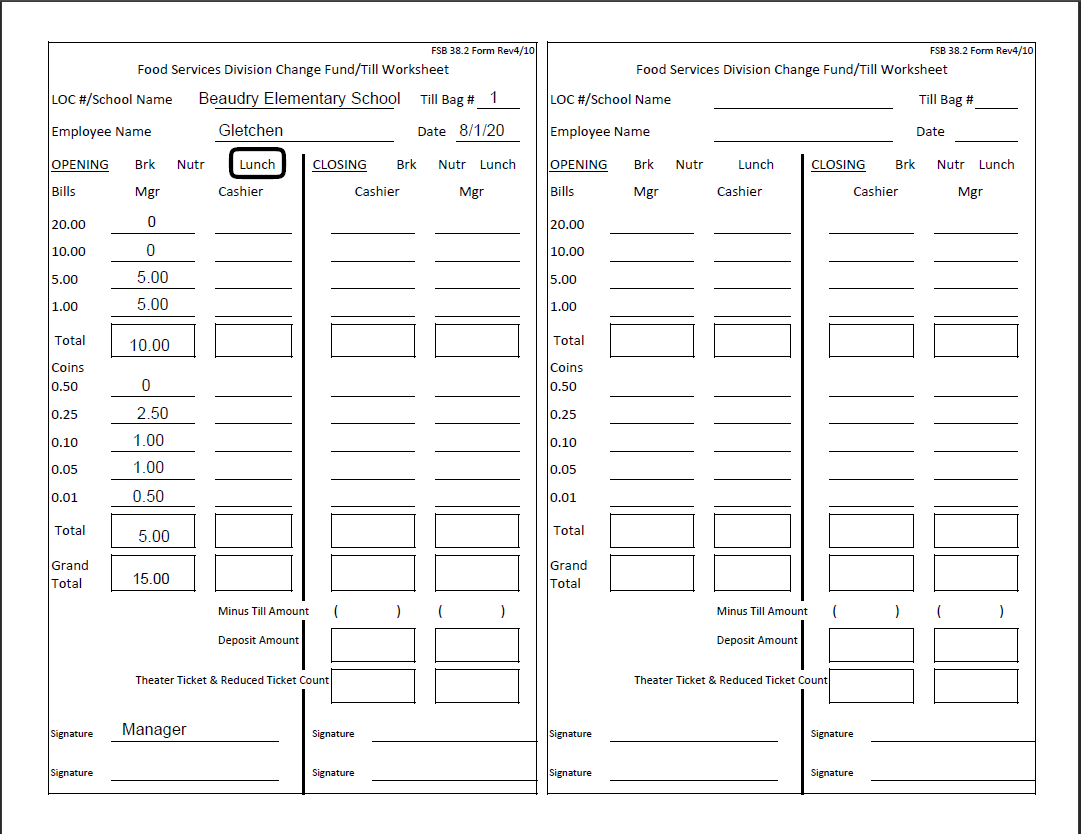 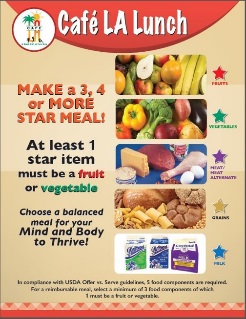 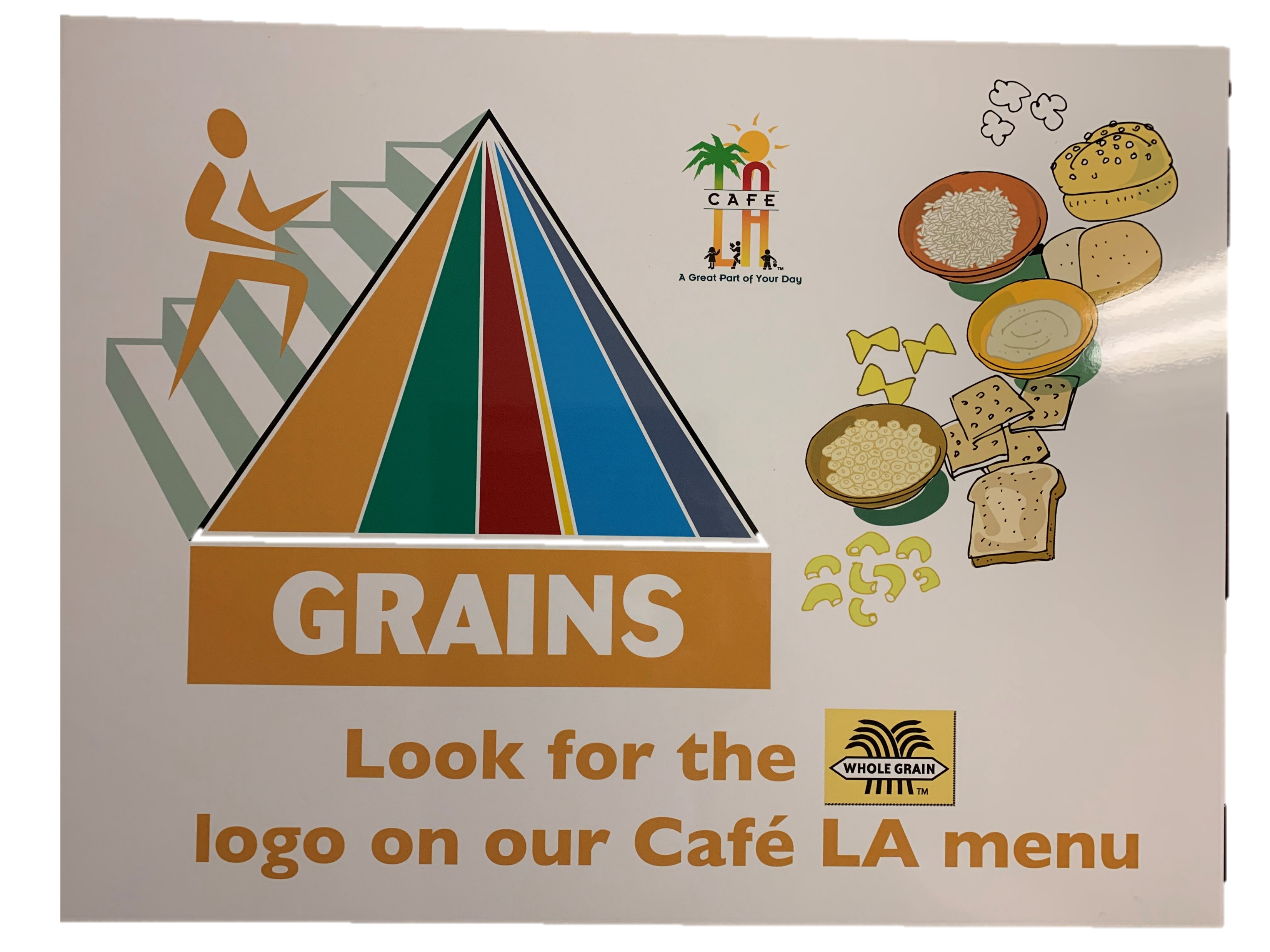 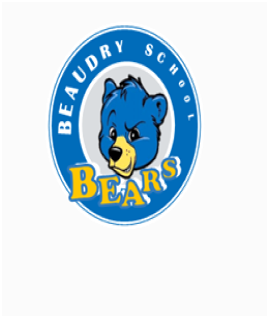 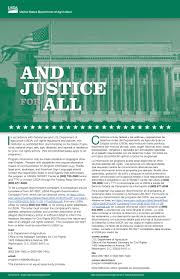 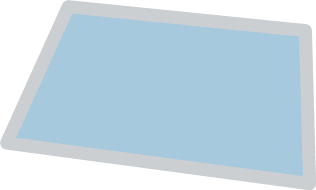 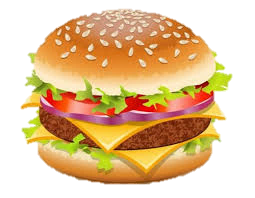 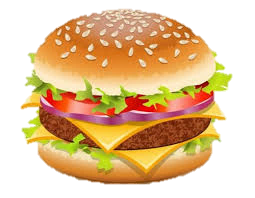 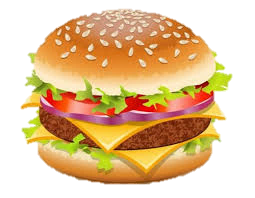 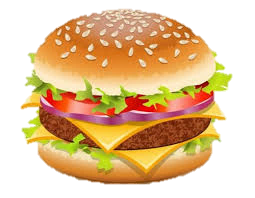 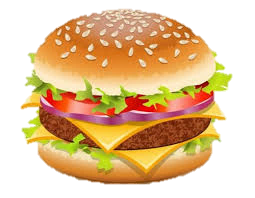 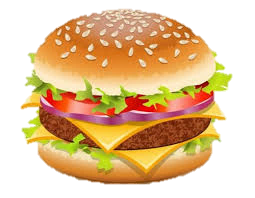 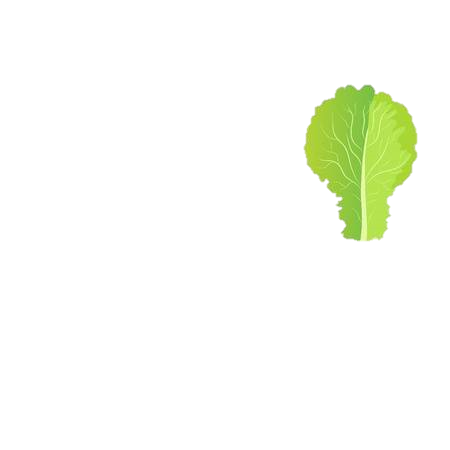 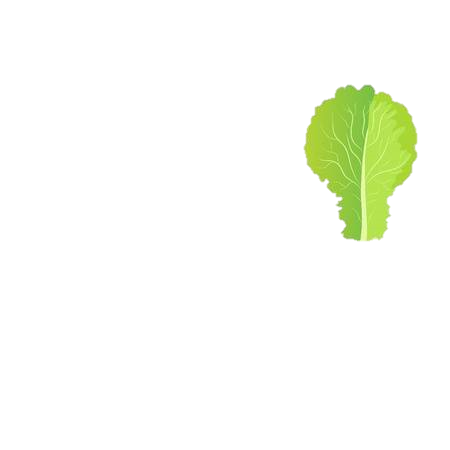 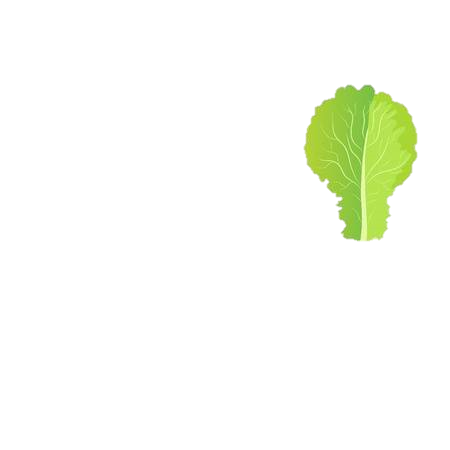 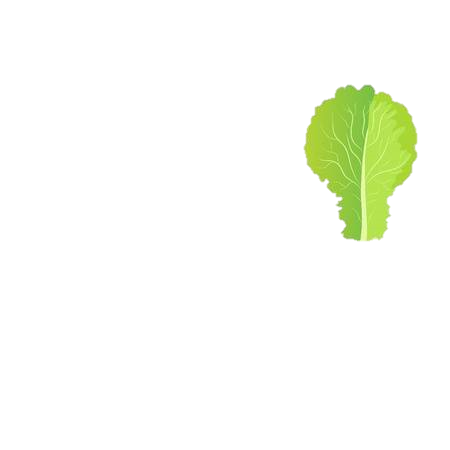 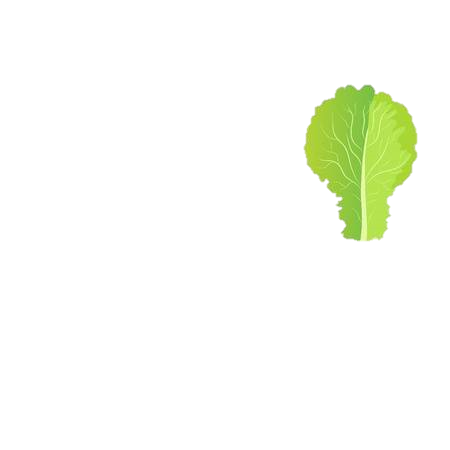 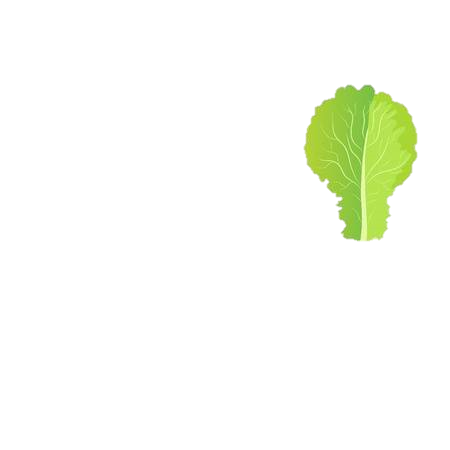 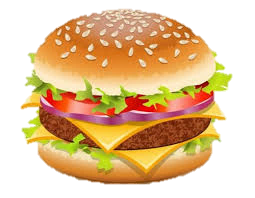 0
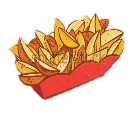 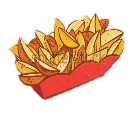 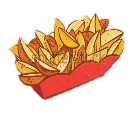 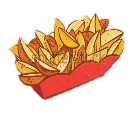 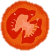 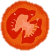 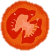 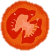 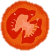 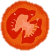 0
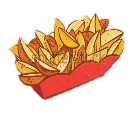 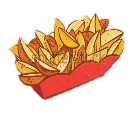 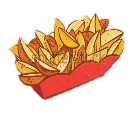 0
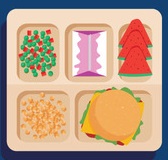 0
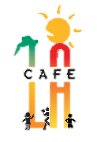 0.00
0
0.50
0.30
0.15
0.05
It’s time to open the CMS POS till for lunch.
1.00
1.00
Gretchen
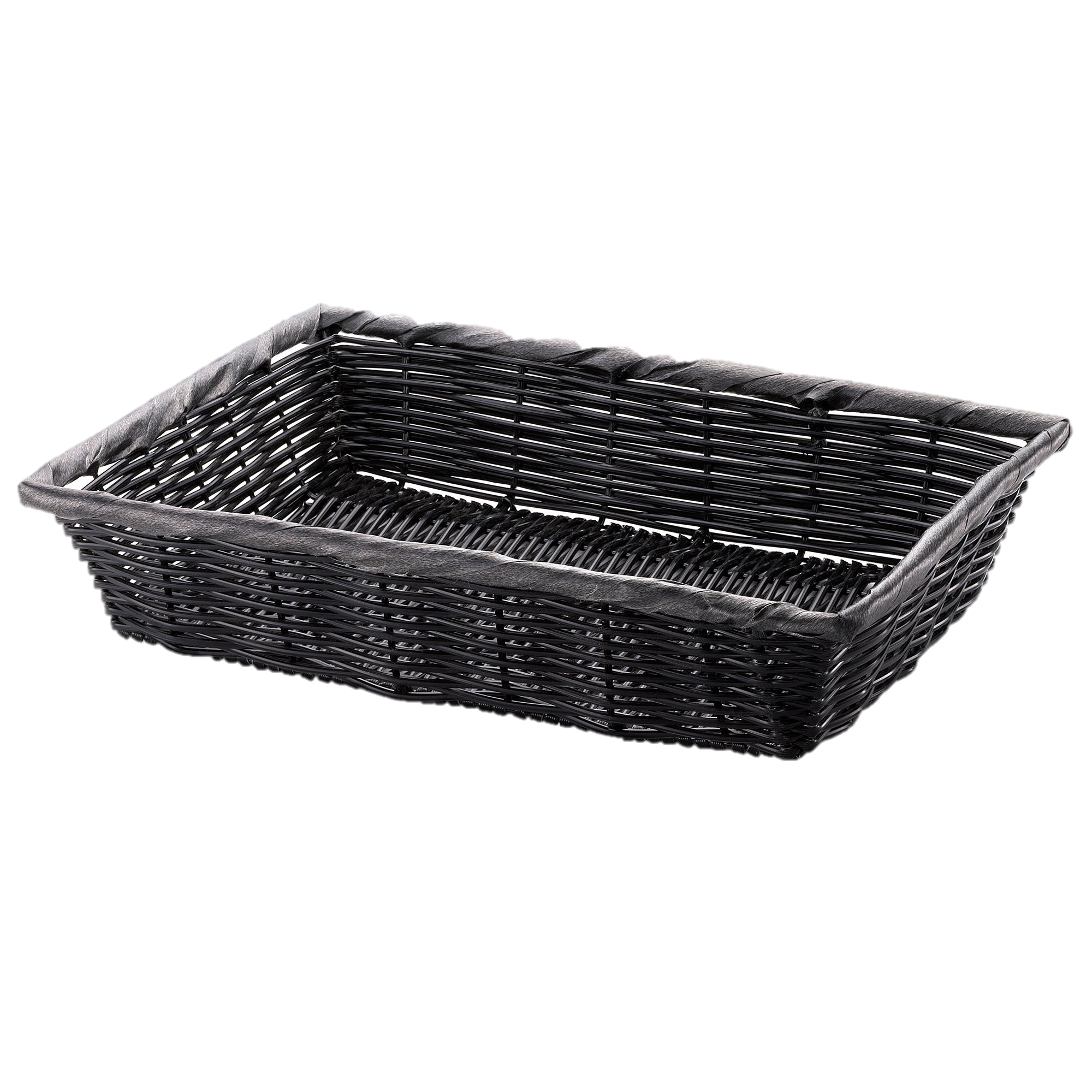 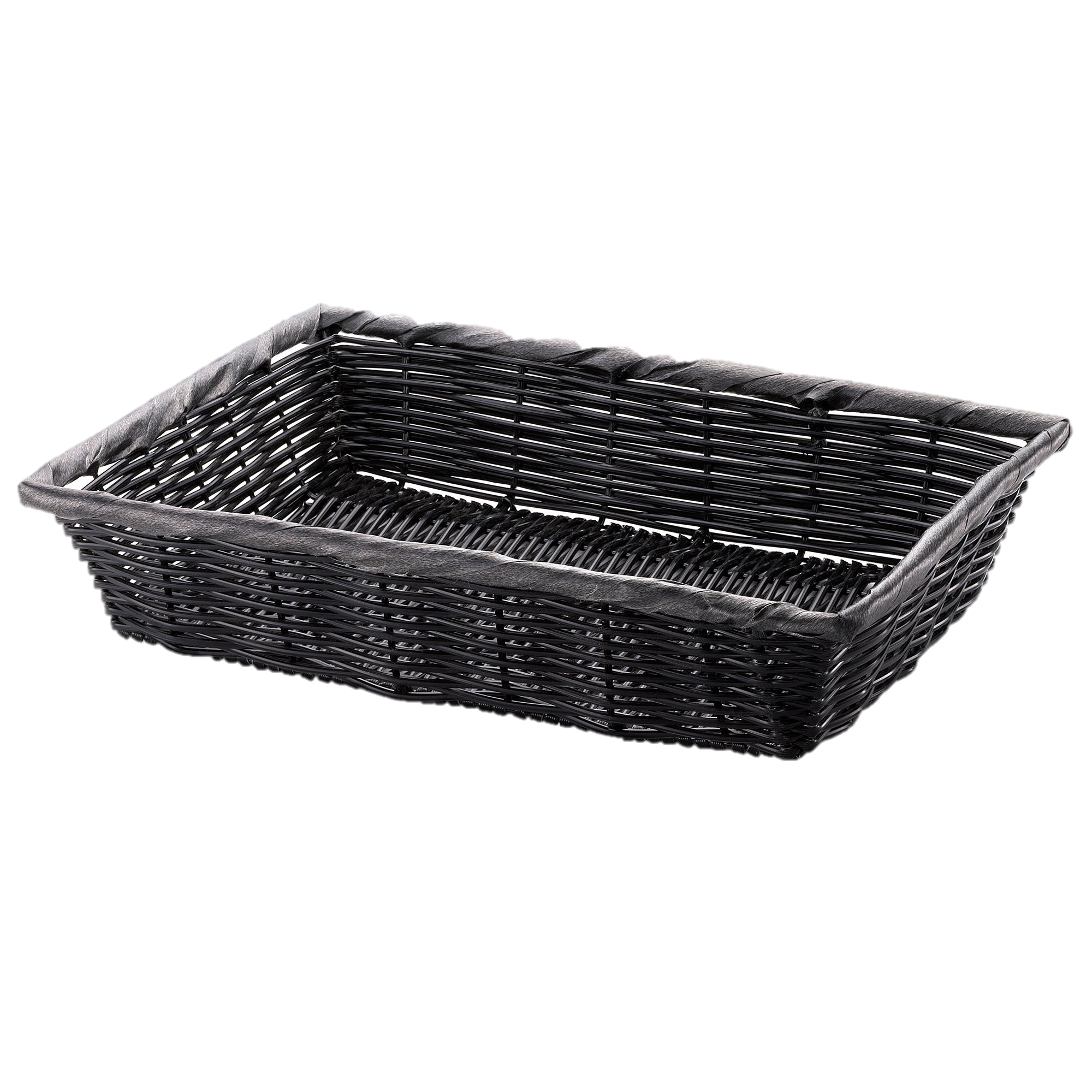 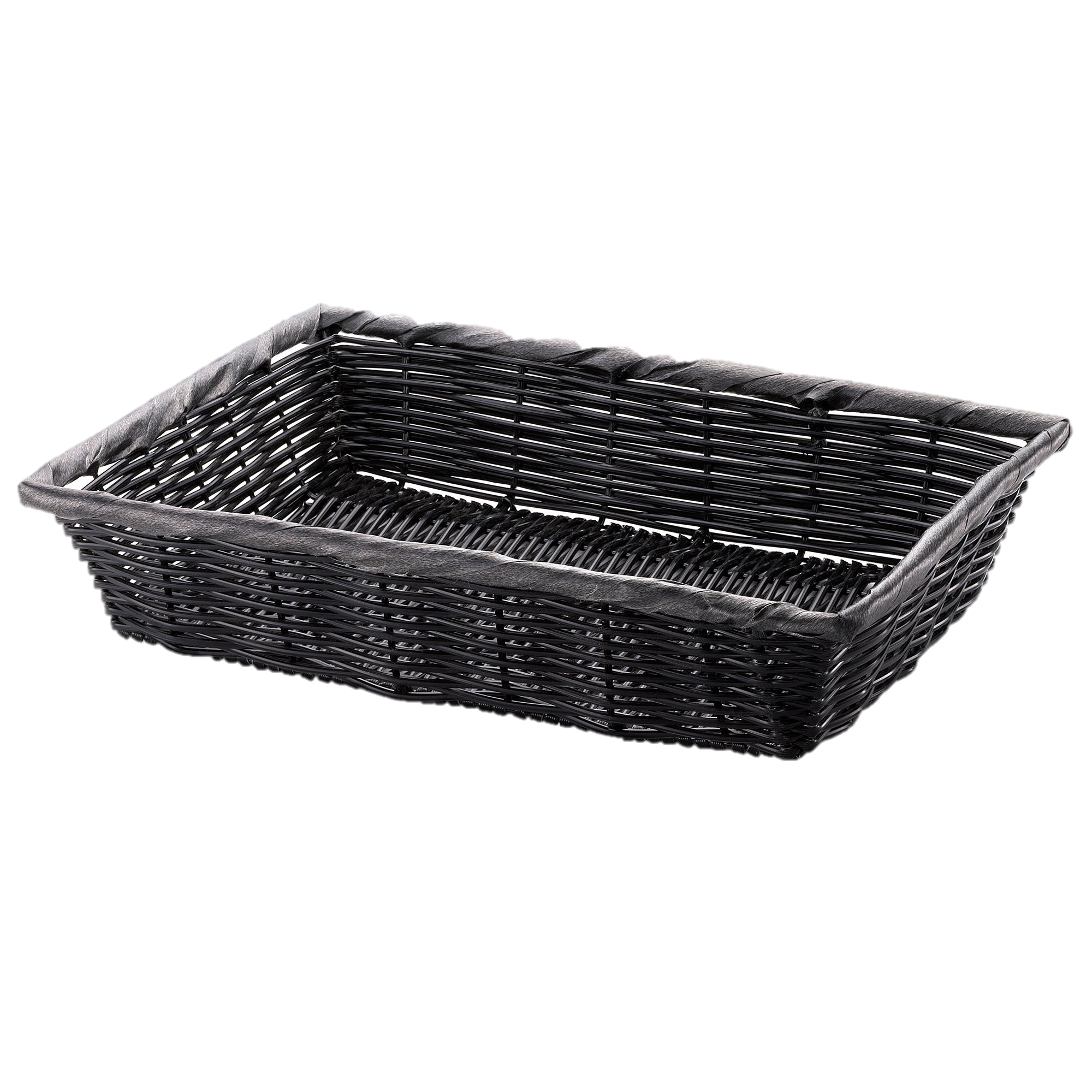 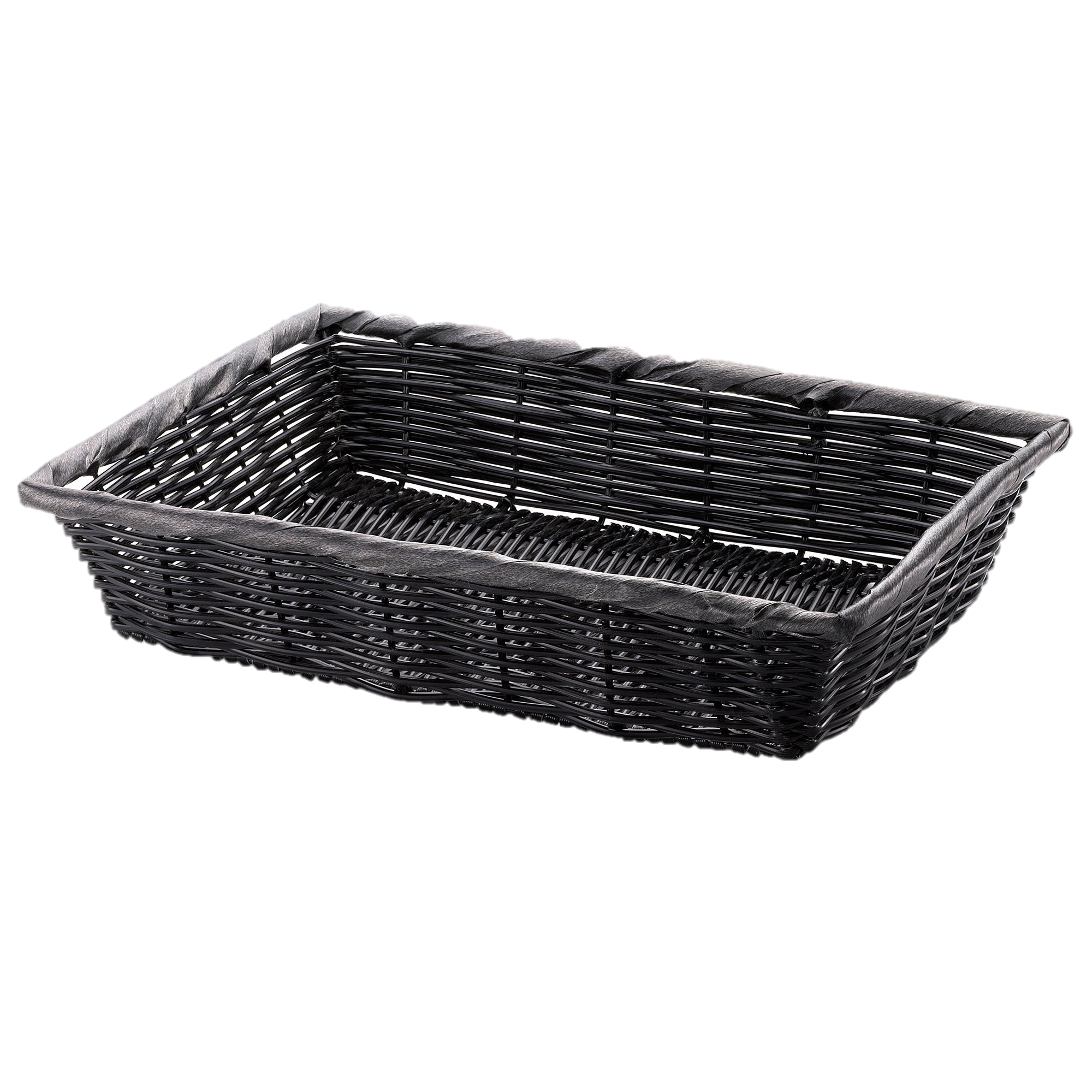 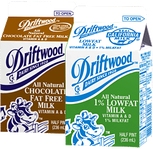 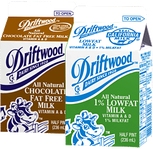 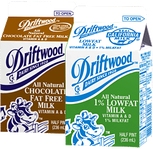 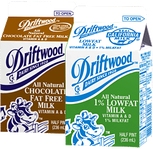 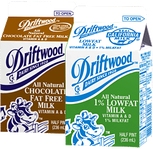 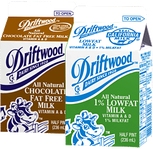 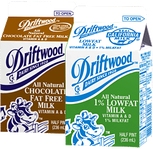 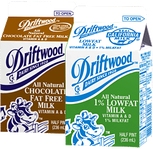 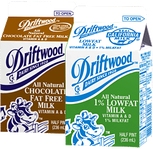 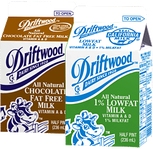 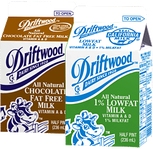 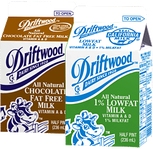 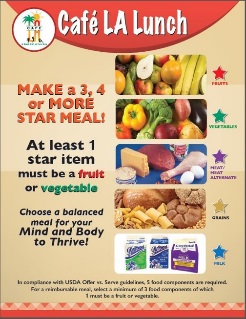 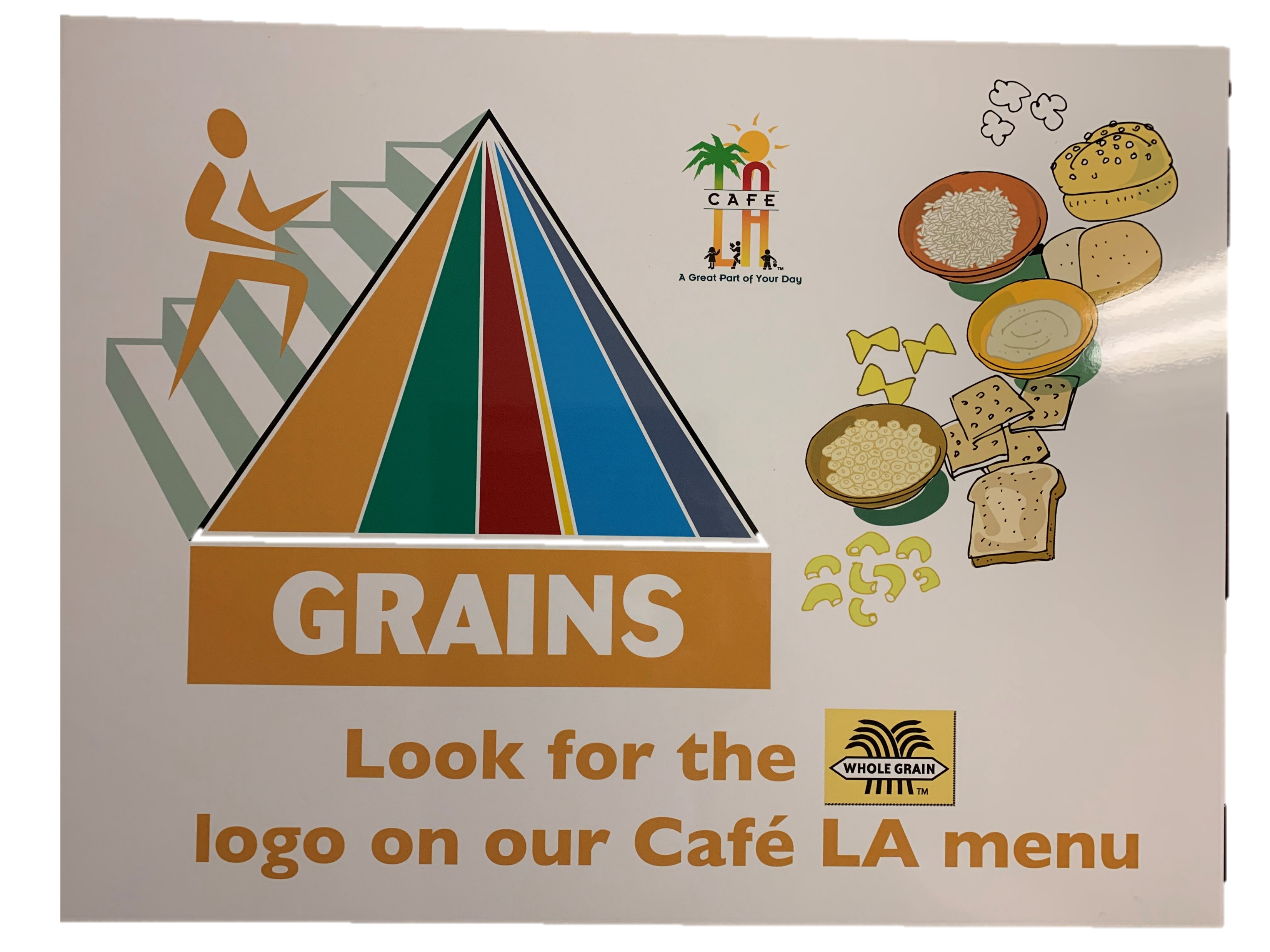 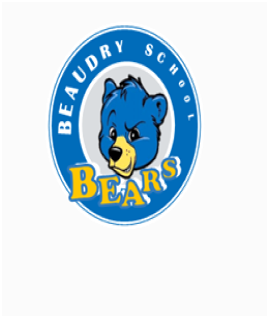 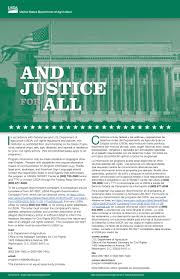 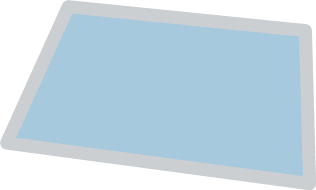 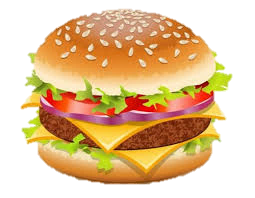 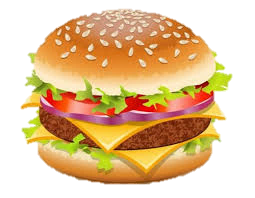 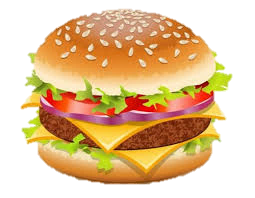 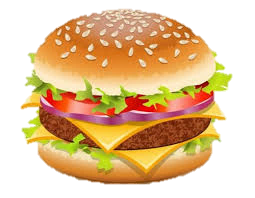 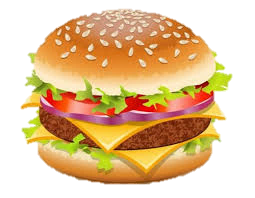 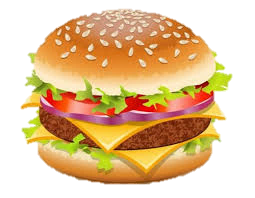 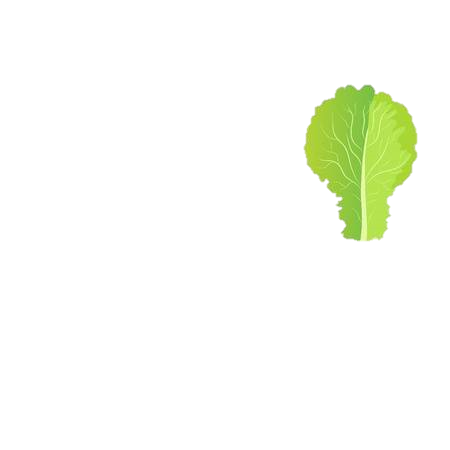 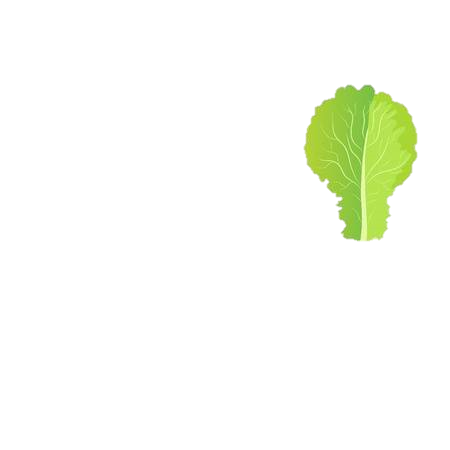 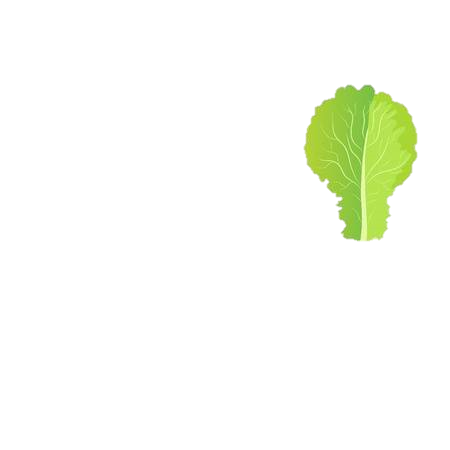 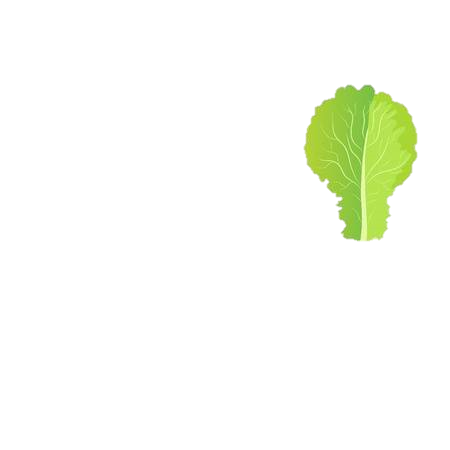 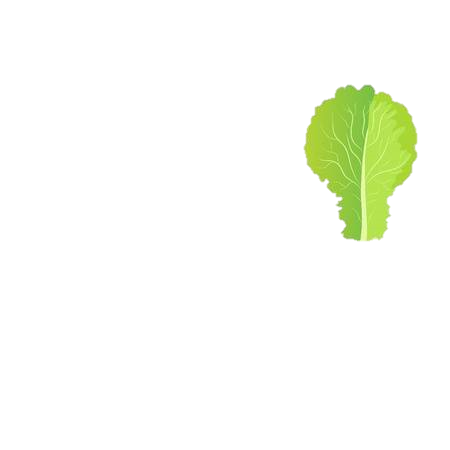 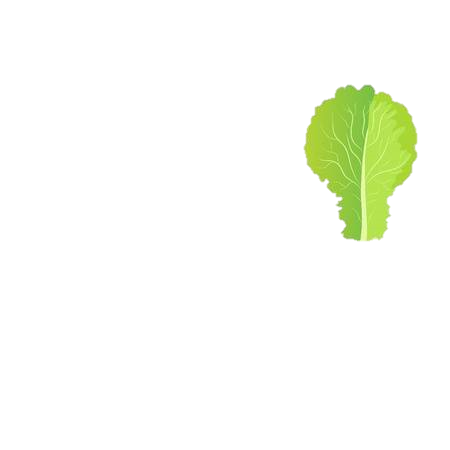 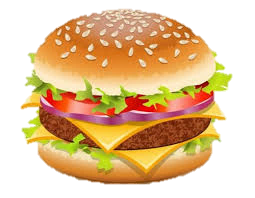 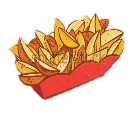 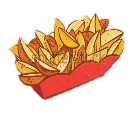 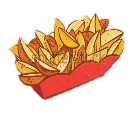 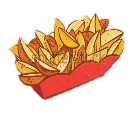 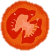 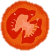 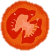 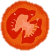 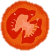 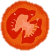 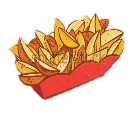 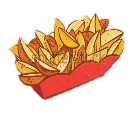 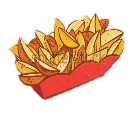 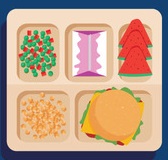 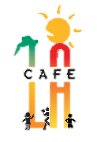 All set now it’s time to serve lunch.
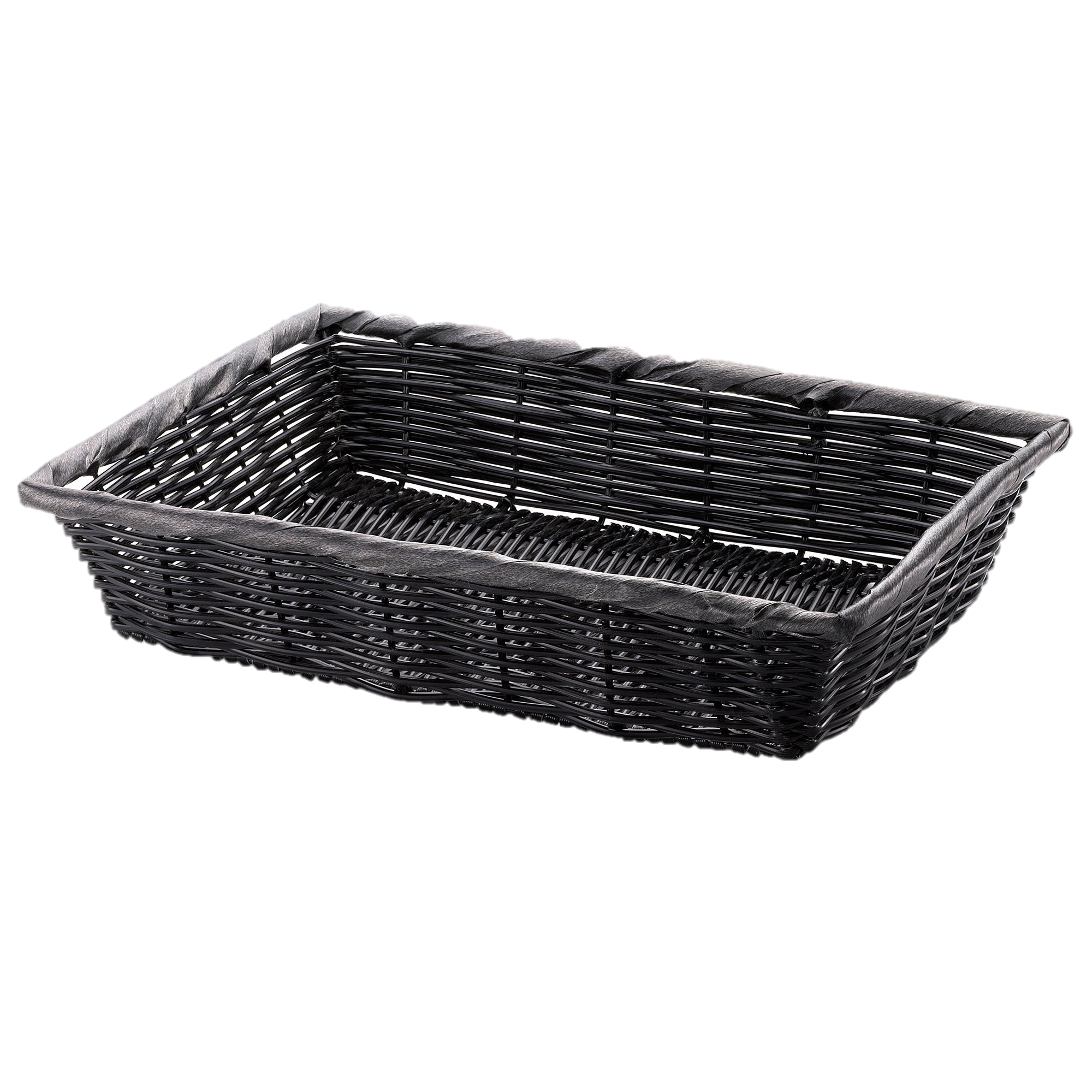 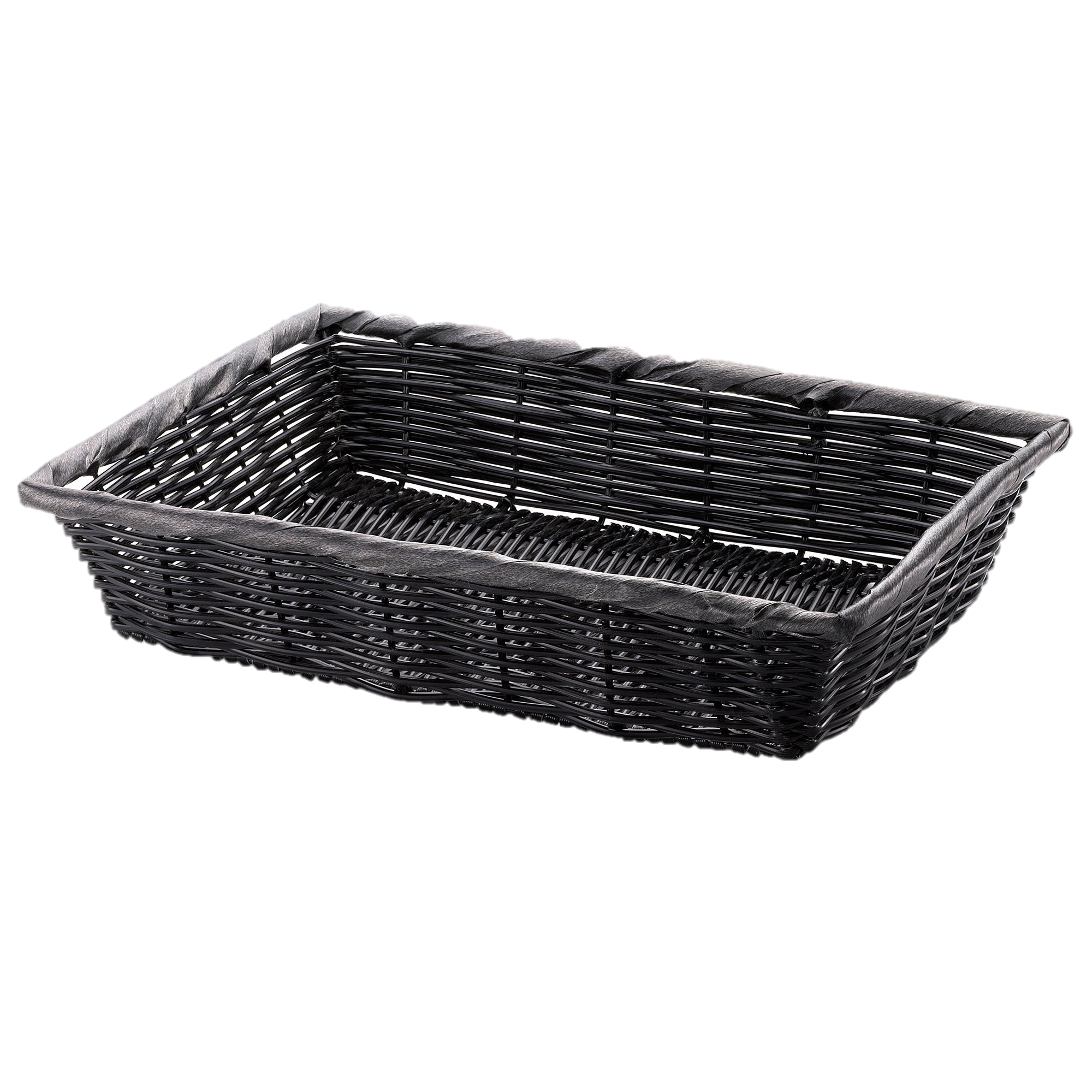 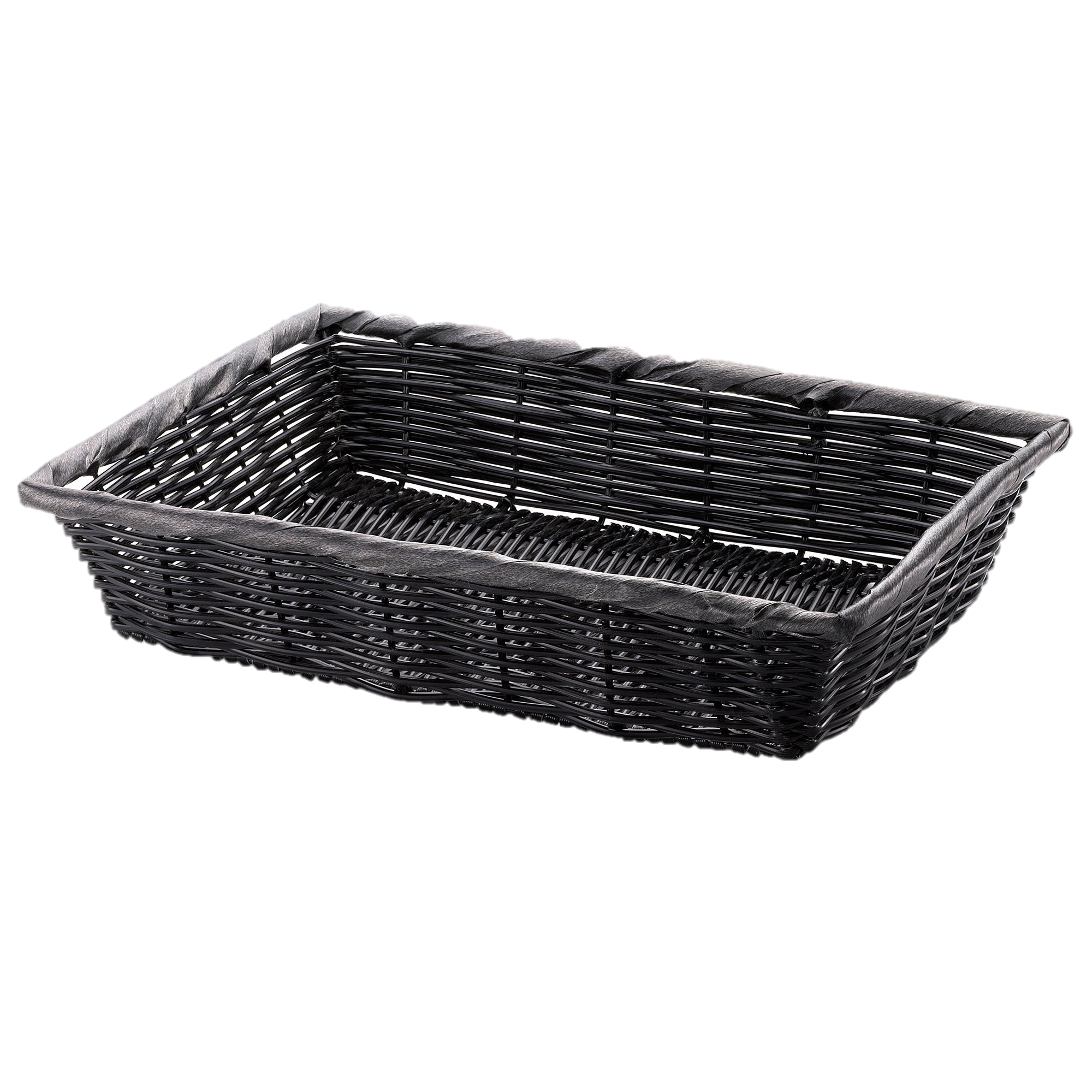 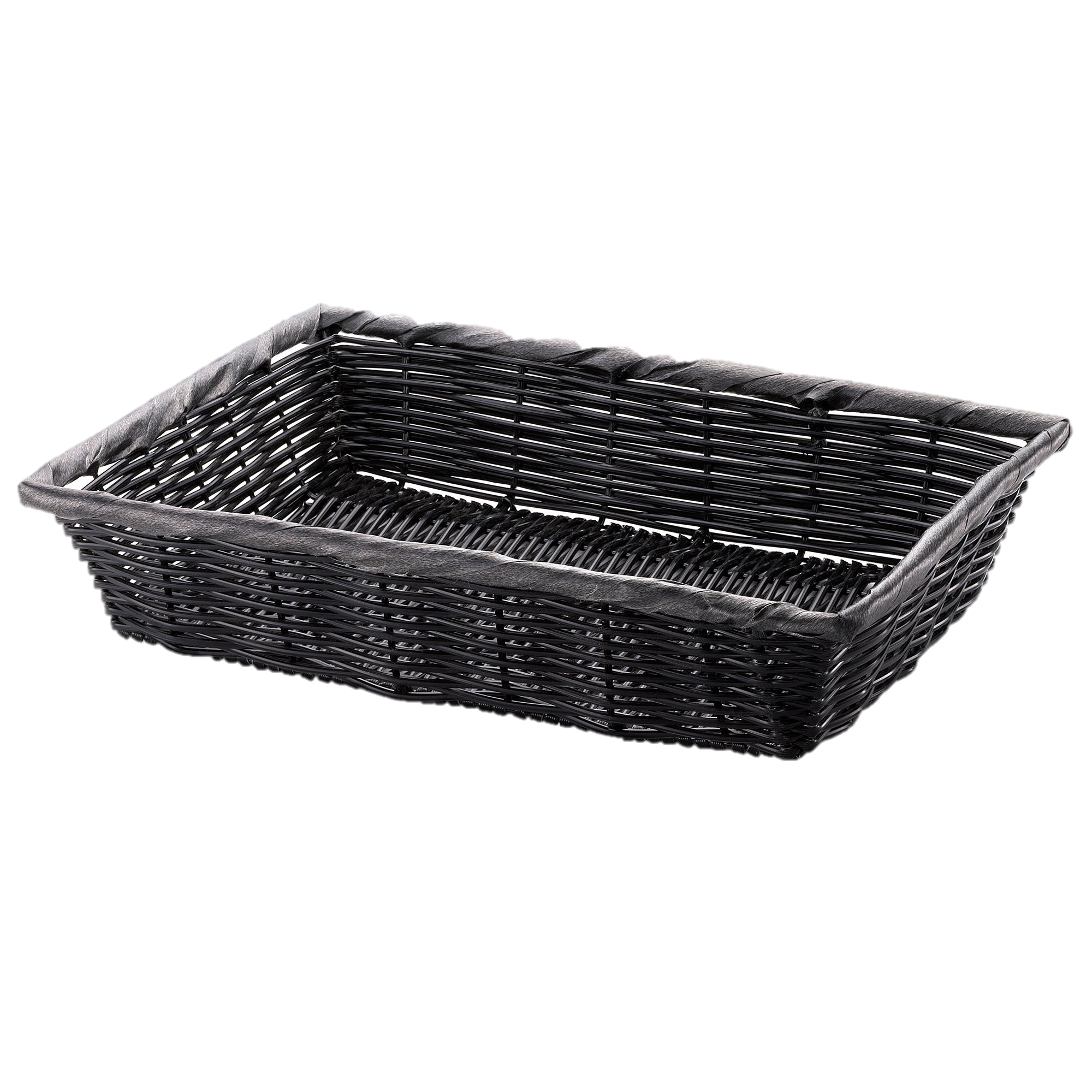 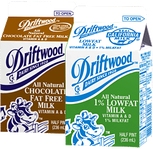 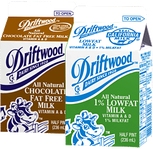 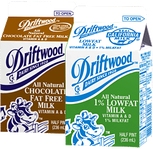 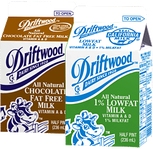 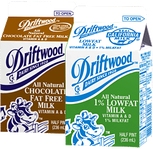 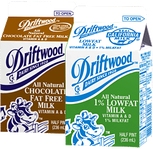 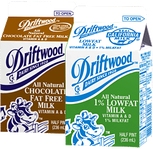 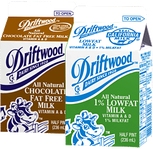 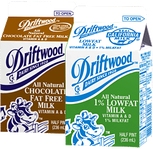 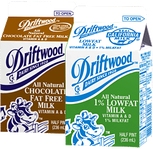 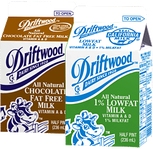 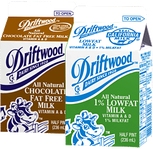 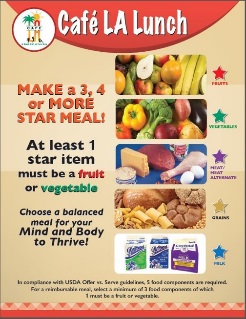 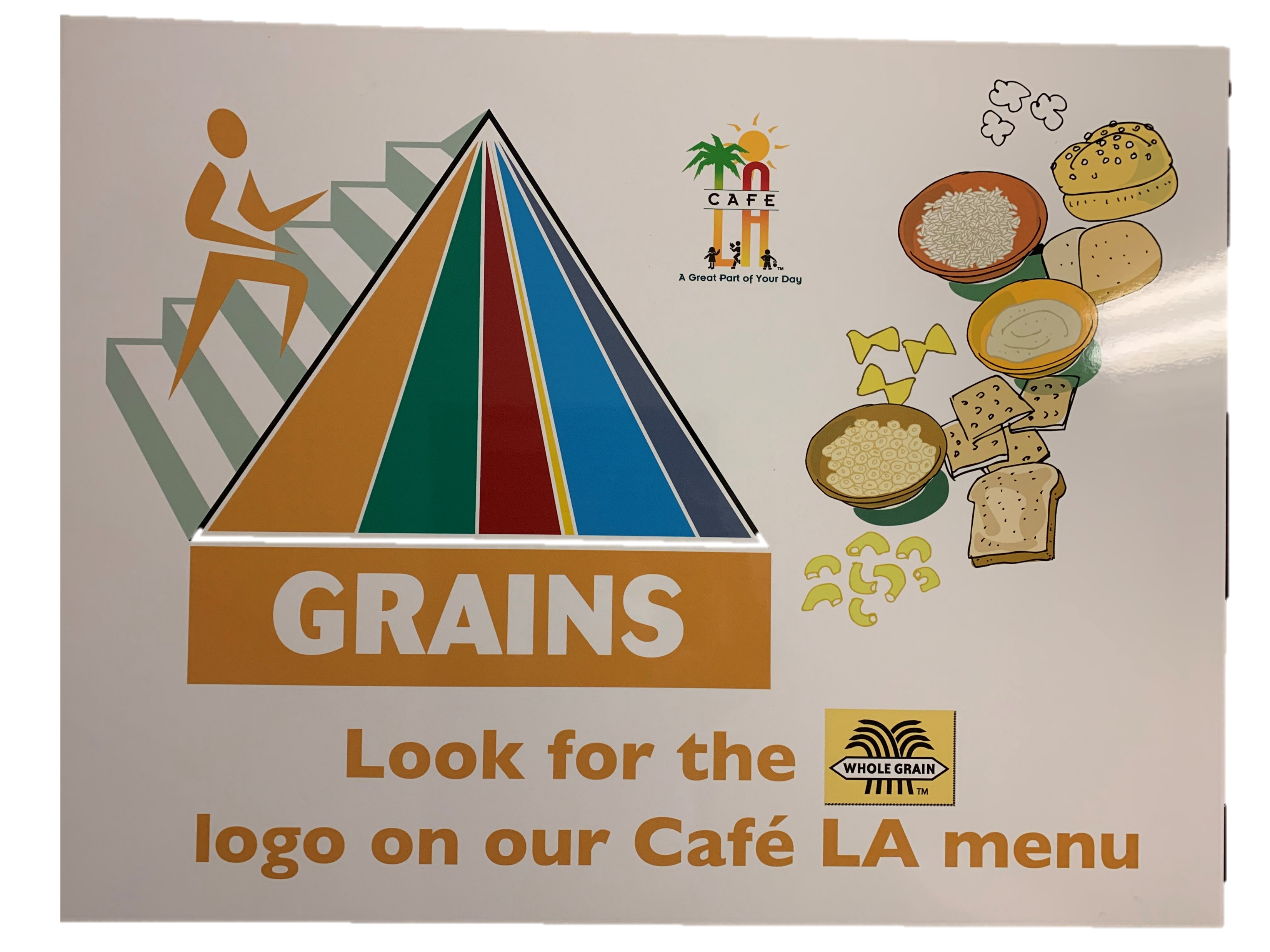 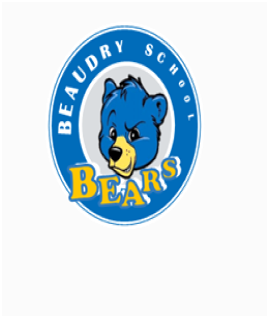 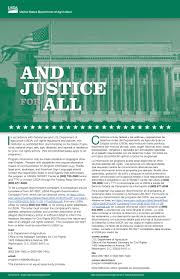 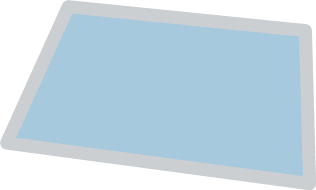 An easy way to remember great customer service skills is to use the Café LA CARES approach.
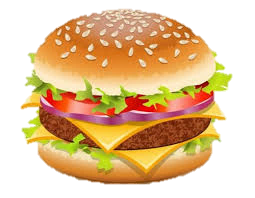 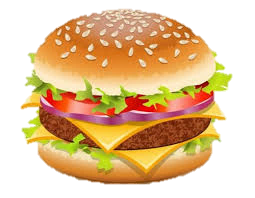 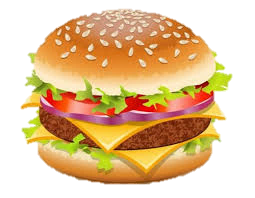 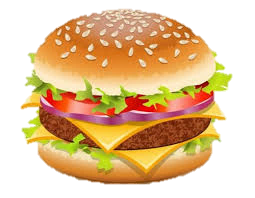 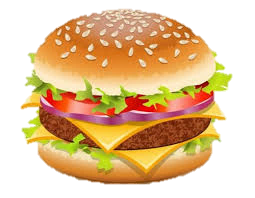 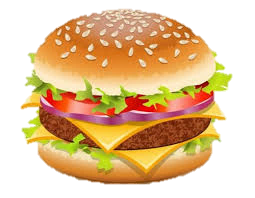 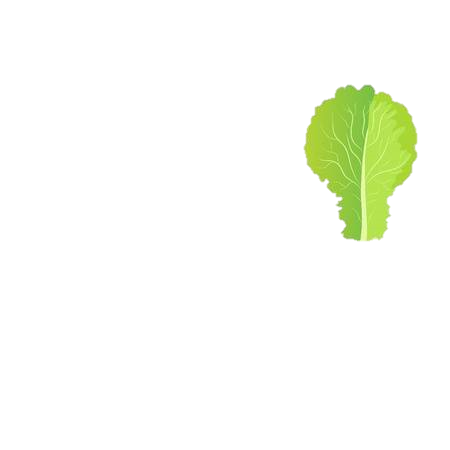 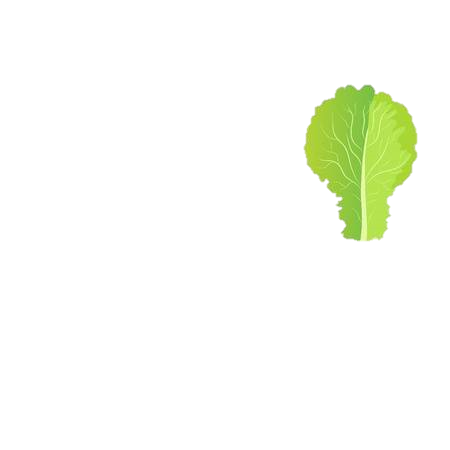 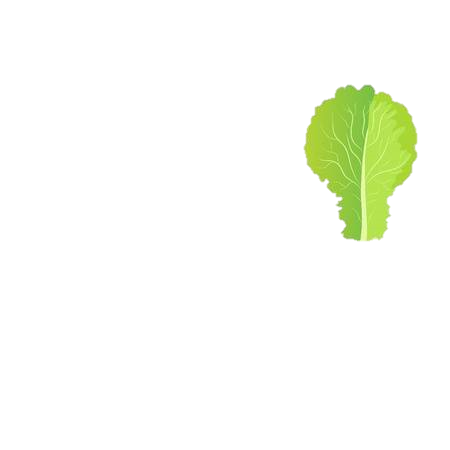 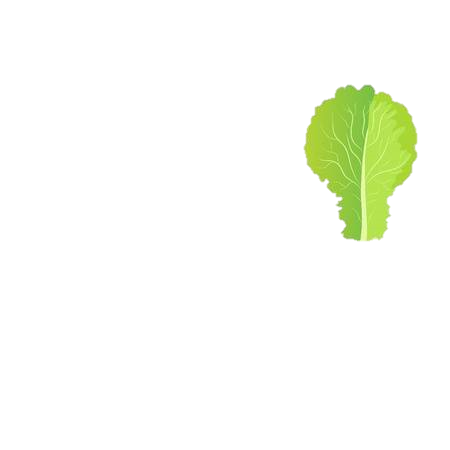 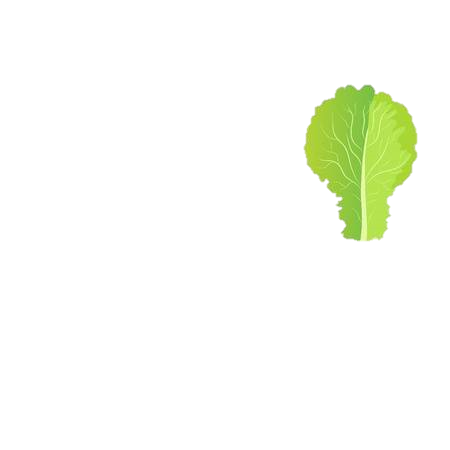 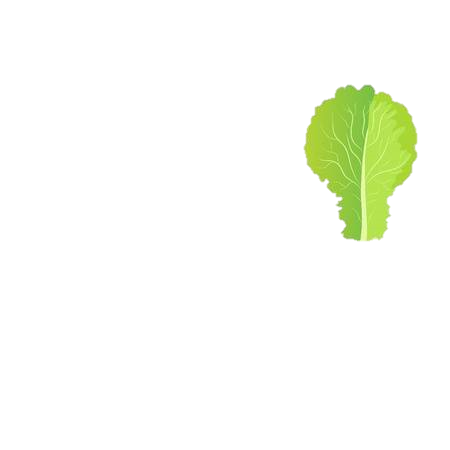 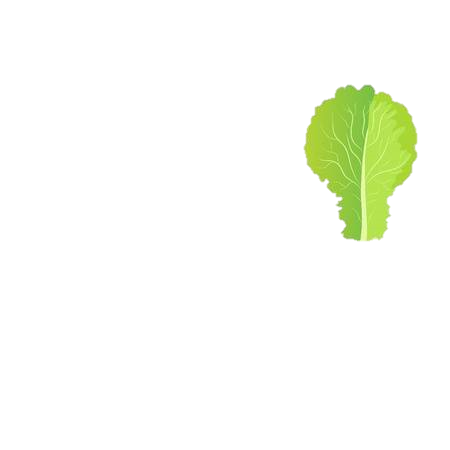 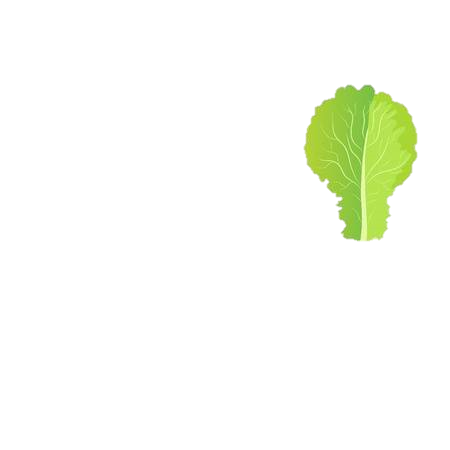 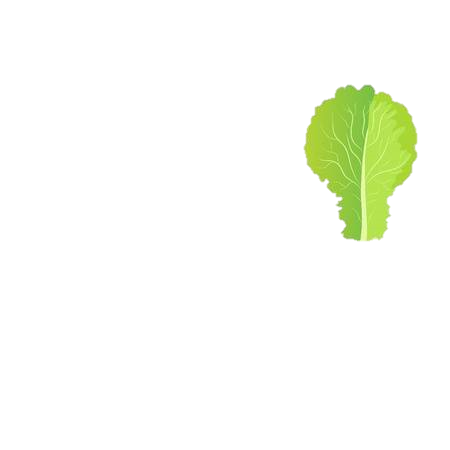 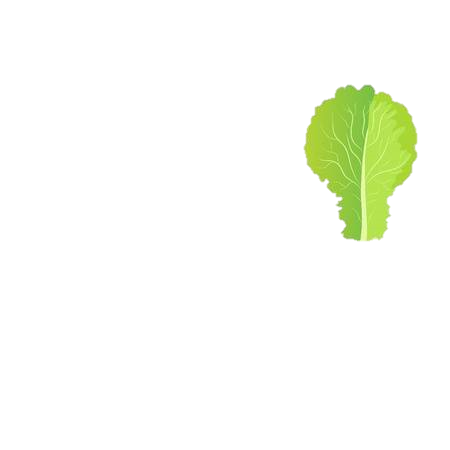 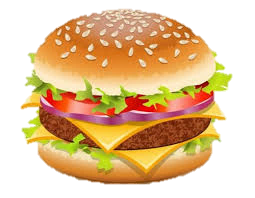 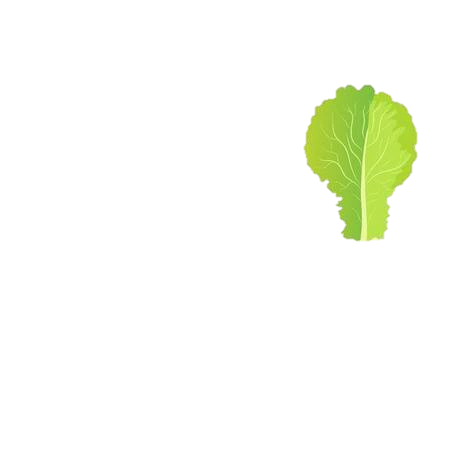 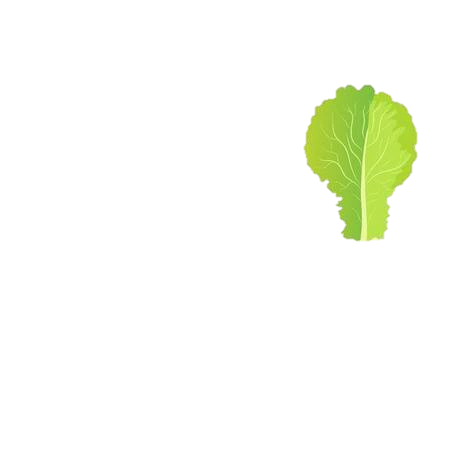 Customer service is a really important part of my job. I always provide great customer service!
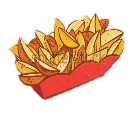 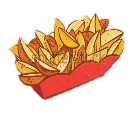 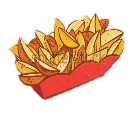 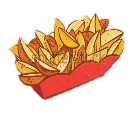 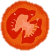 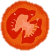 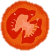 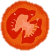 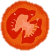 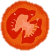 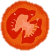 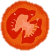 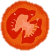 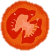 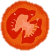 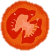 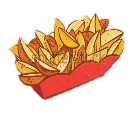 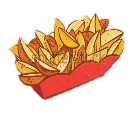 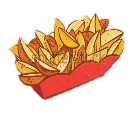 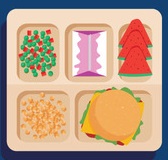 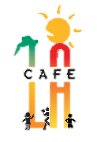 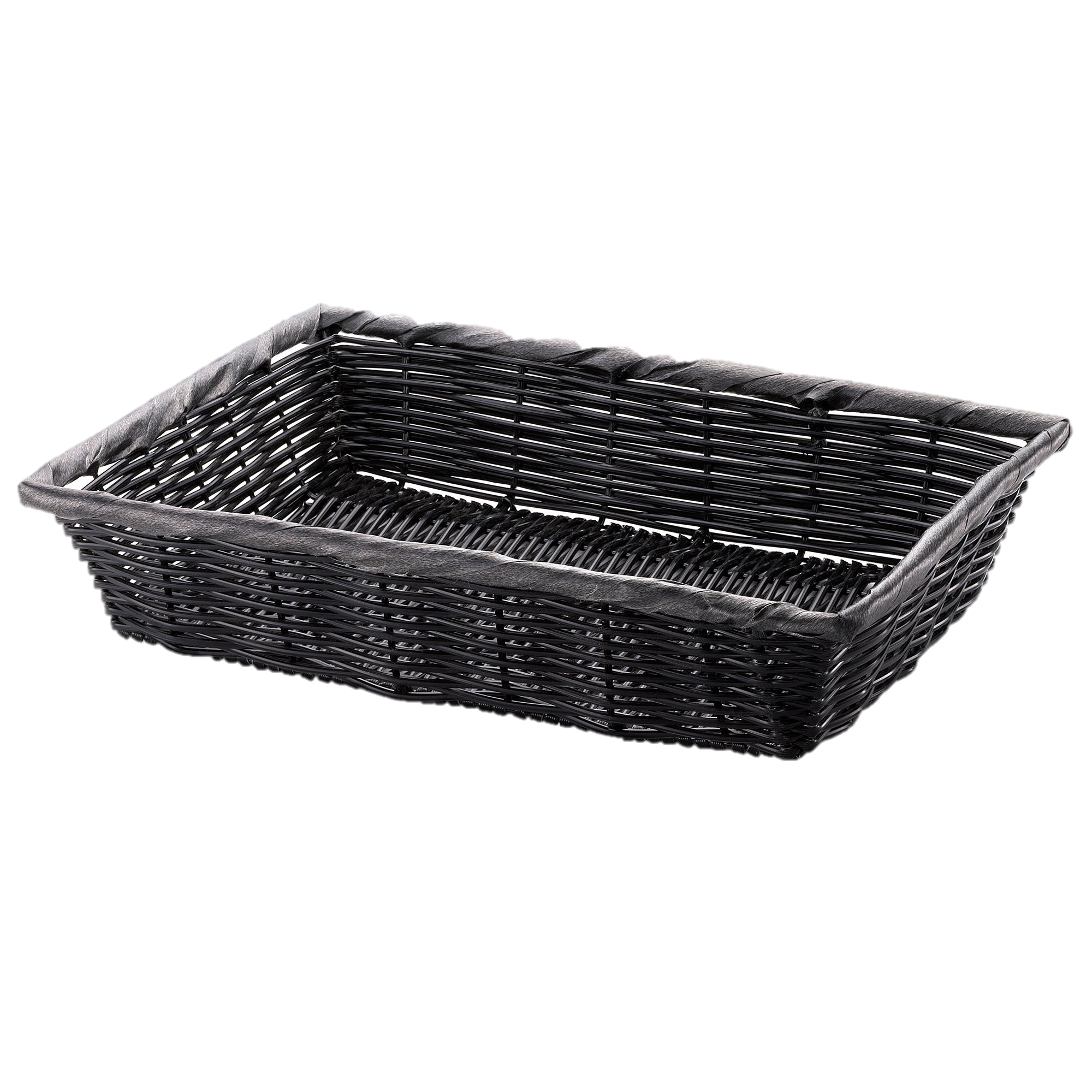 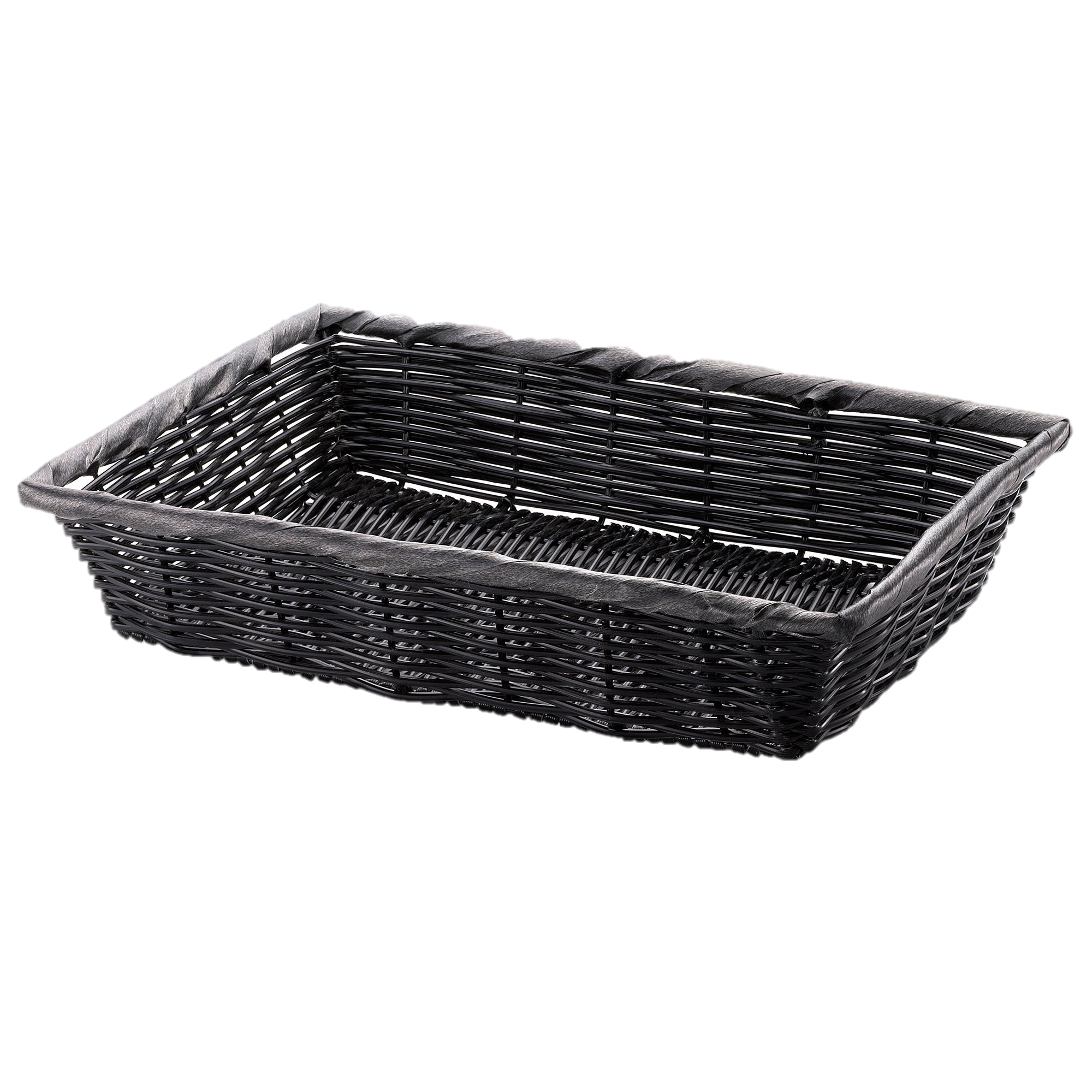 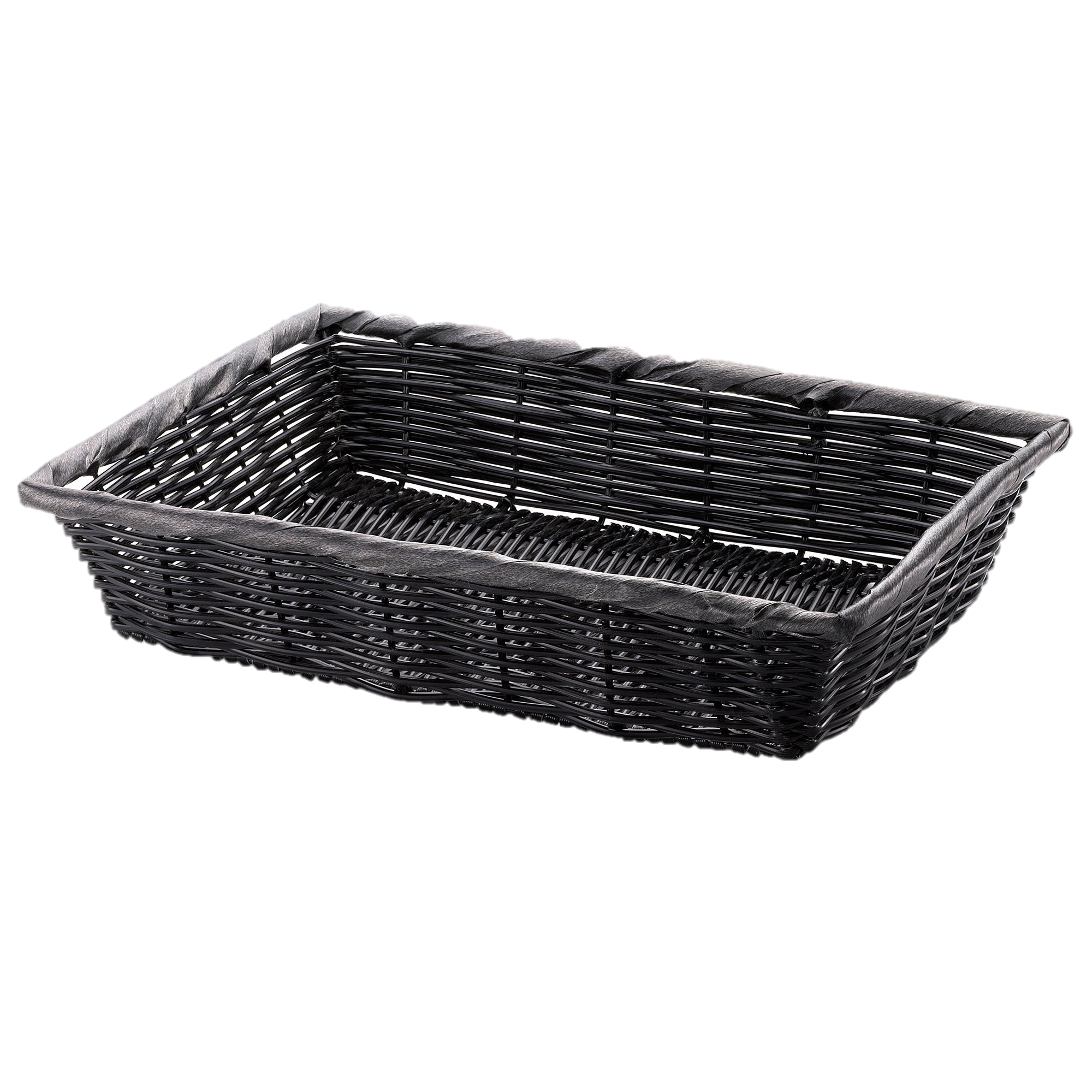 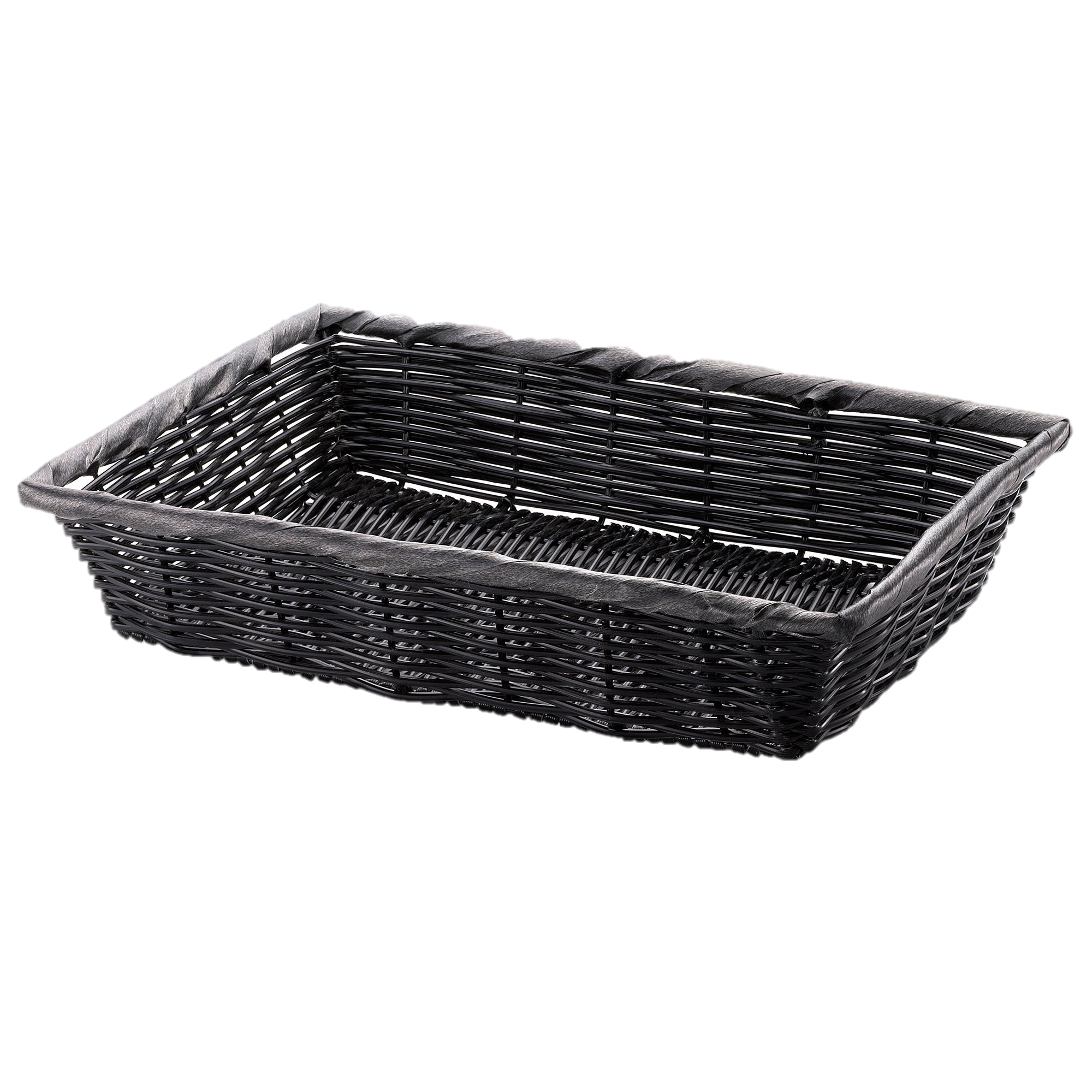 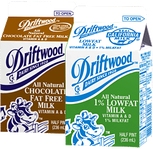 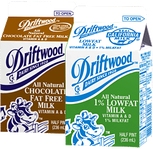 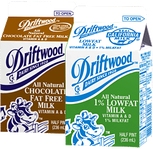 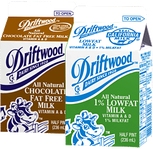 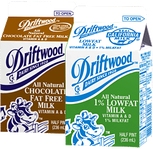 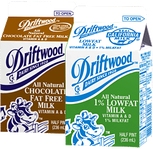 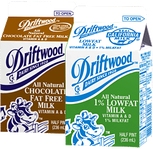 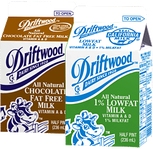 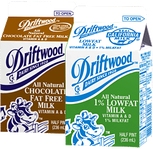 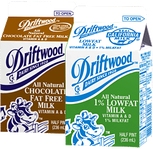 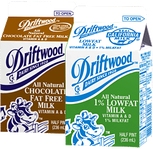 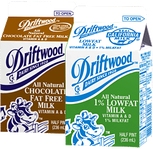 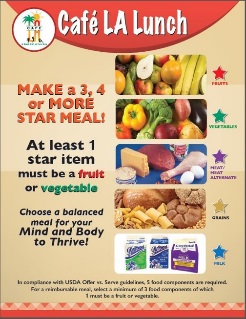 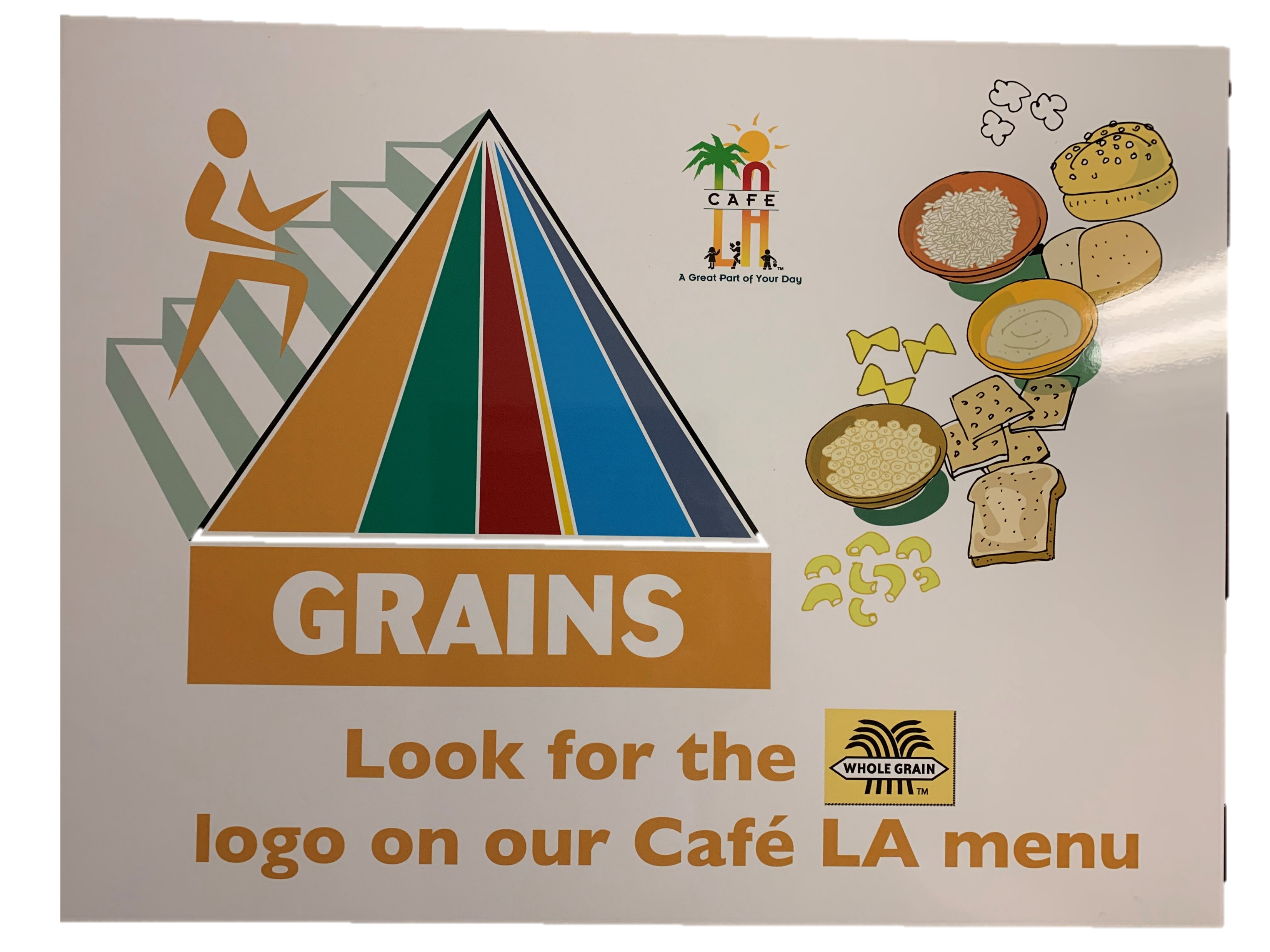 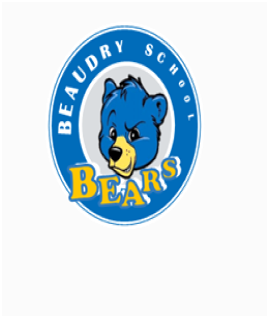 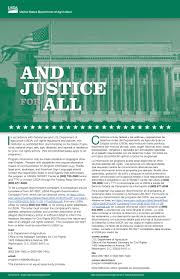 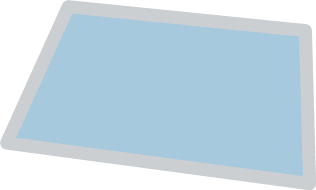 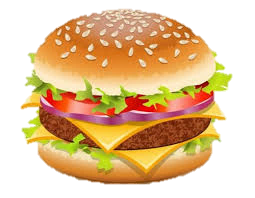 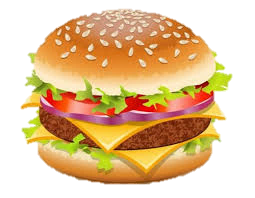 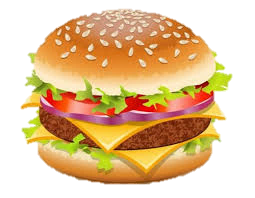 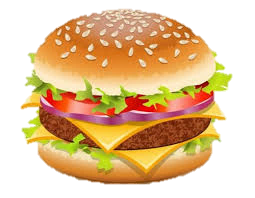 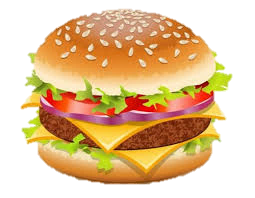 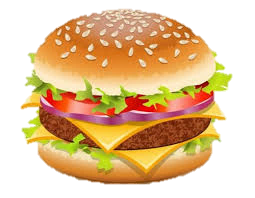 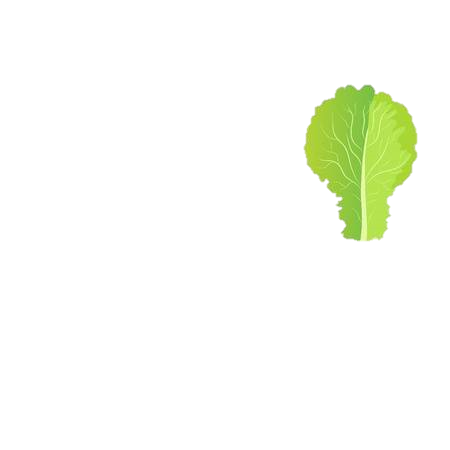 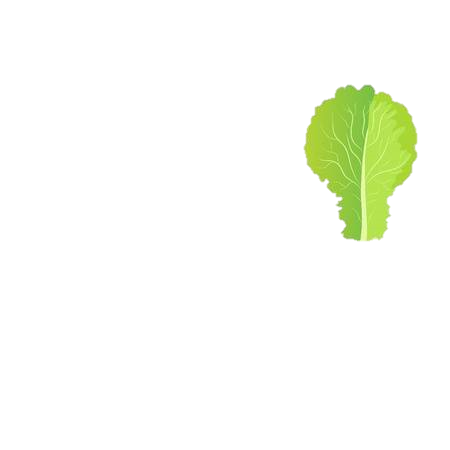 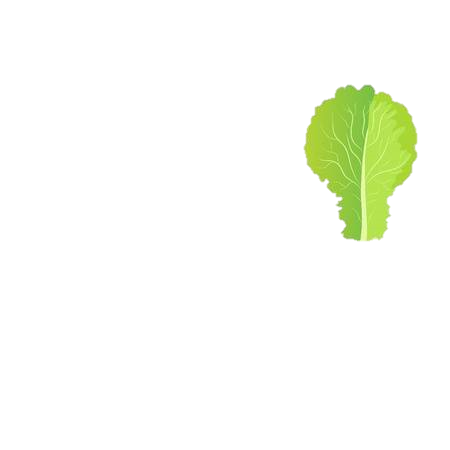 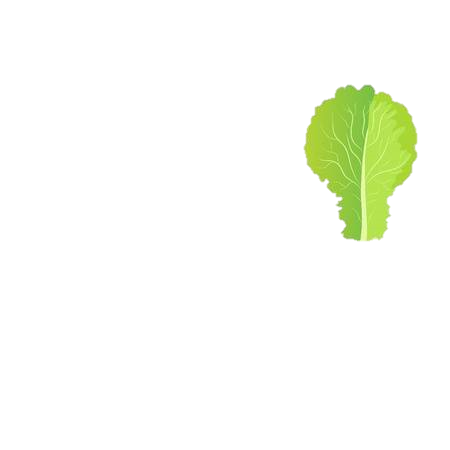 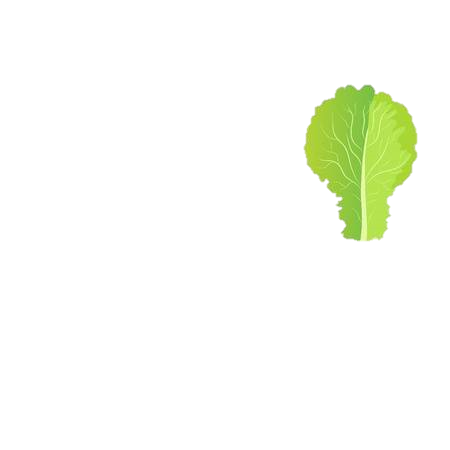 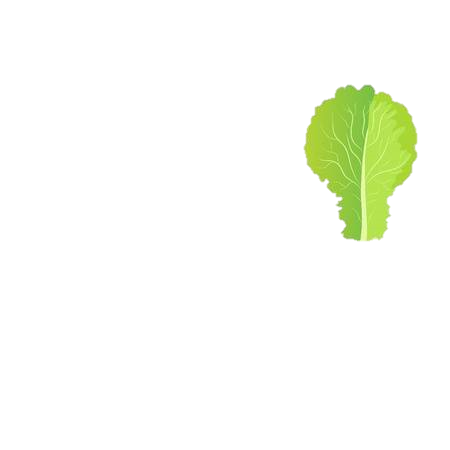 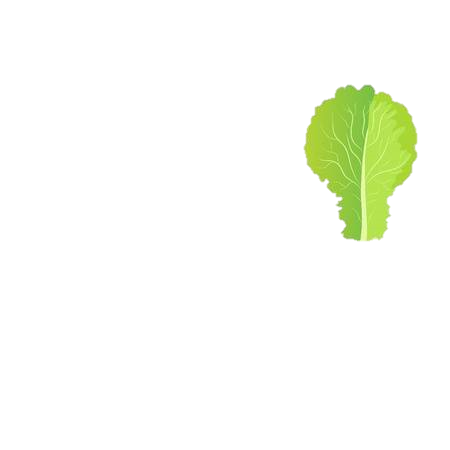 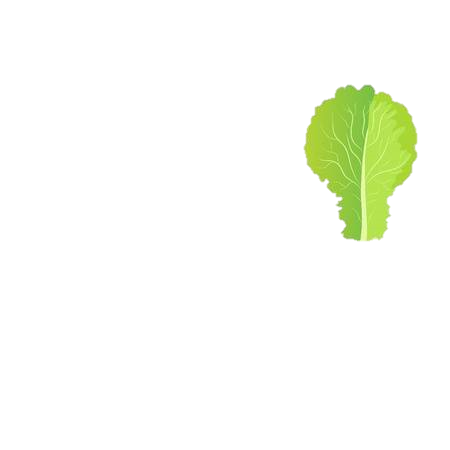 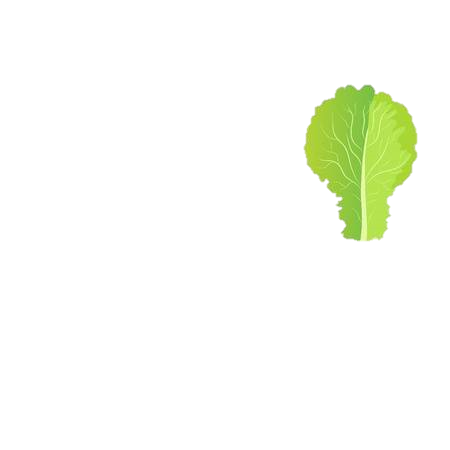 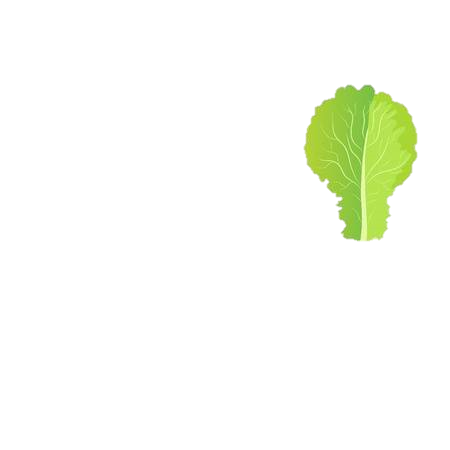 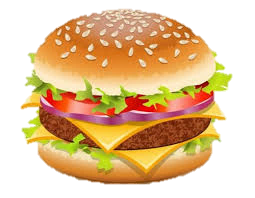 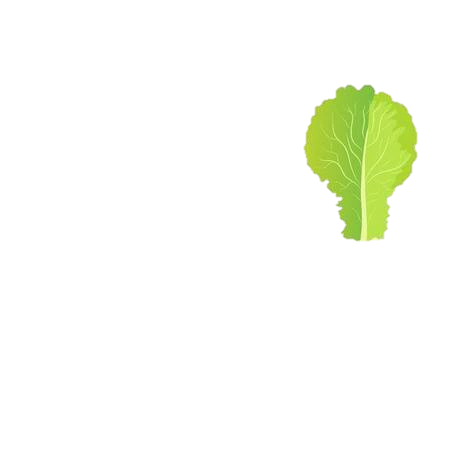 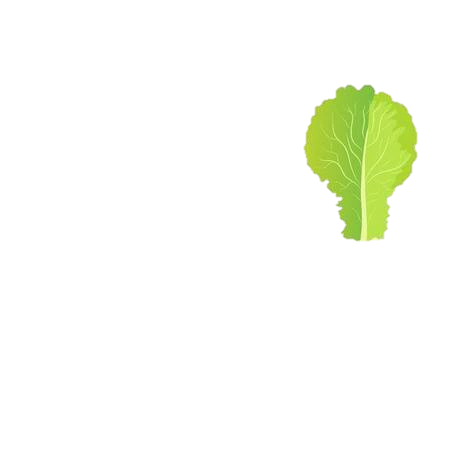 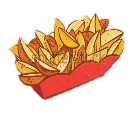 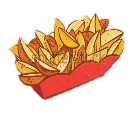 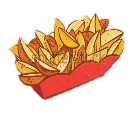 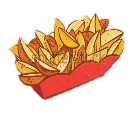 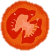 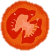 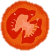 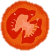 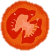 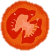 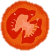 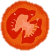 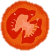 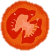 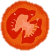 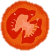 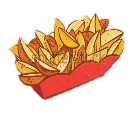 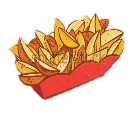 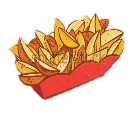 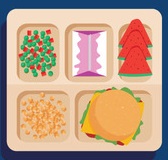 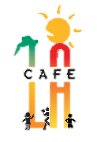 Who Are Our Customers?
Customers are any individual who enters the cafeteria to buy merchandise or has questions regarding the services we provided.
Students
Parents
Faculty and Administrators 
District Employees
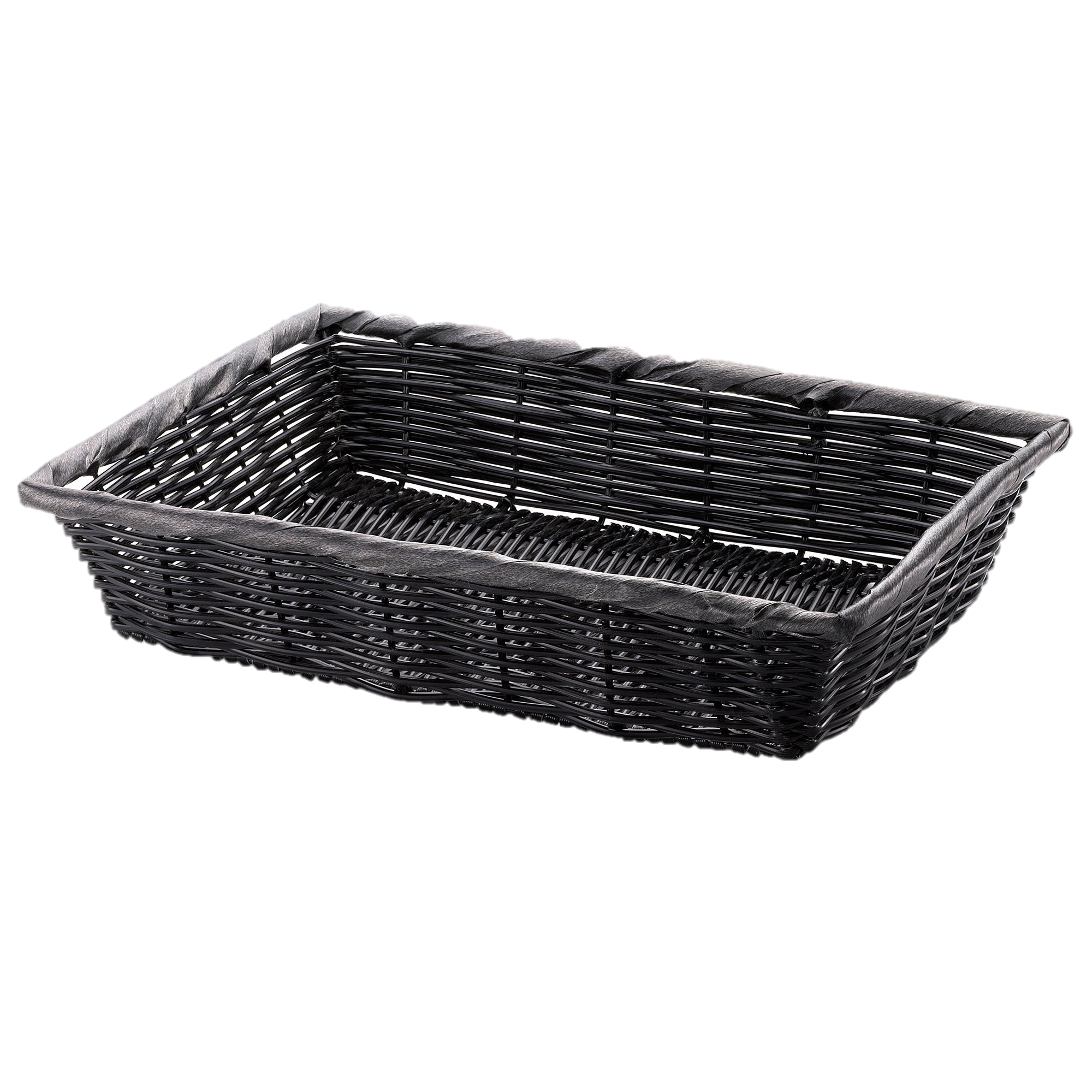 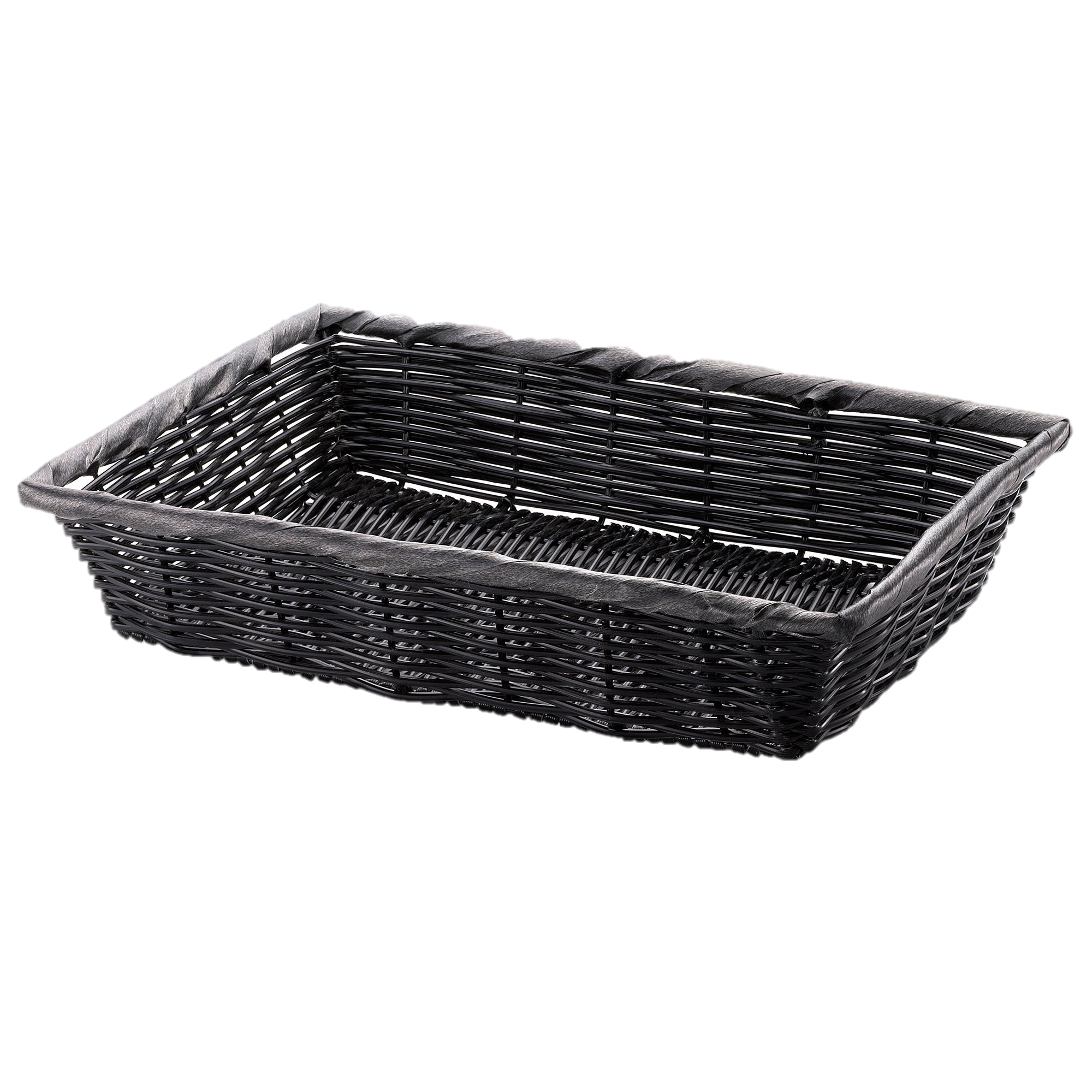 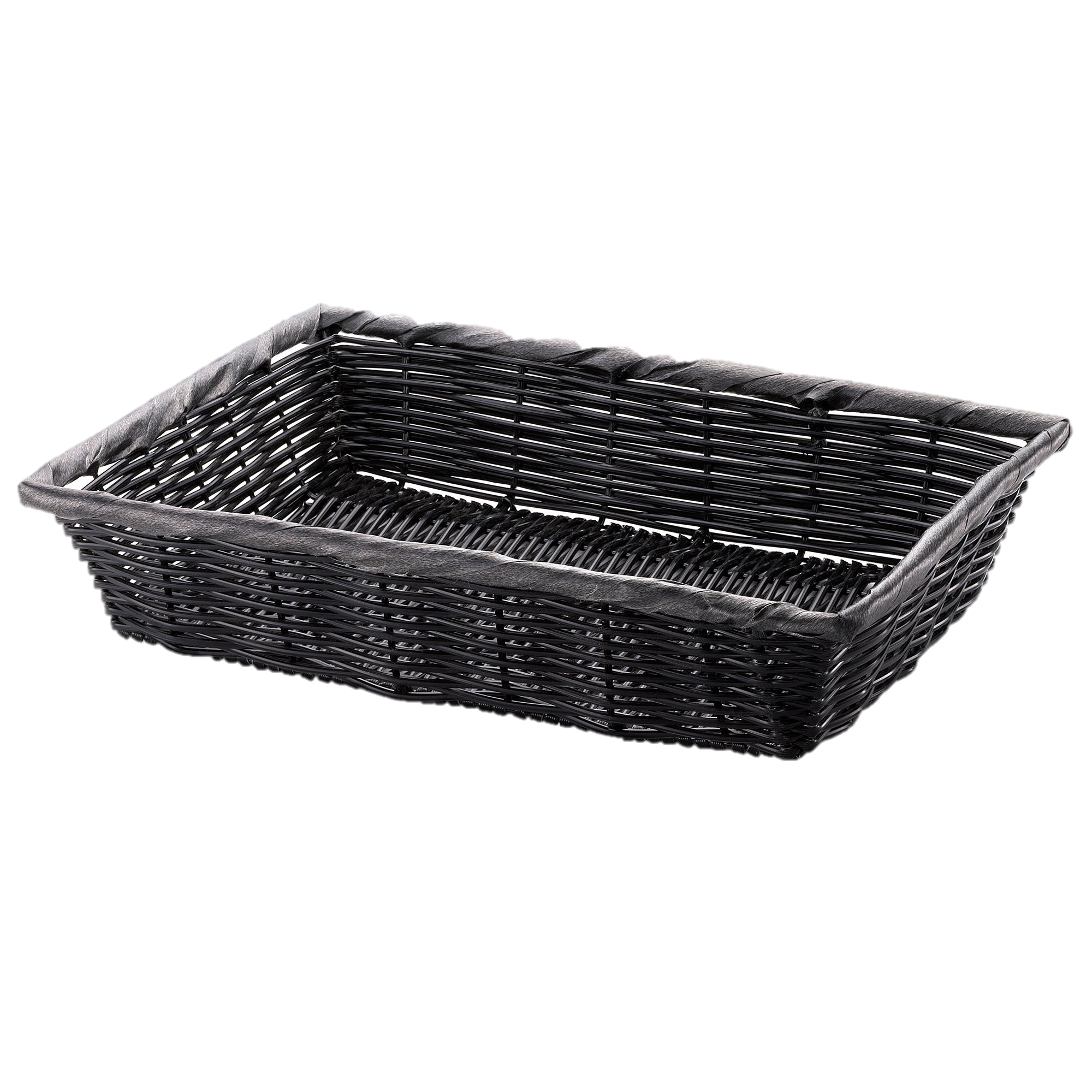 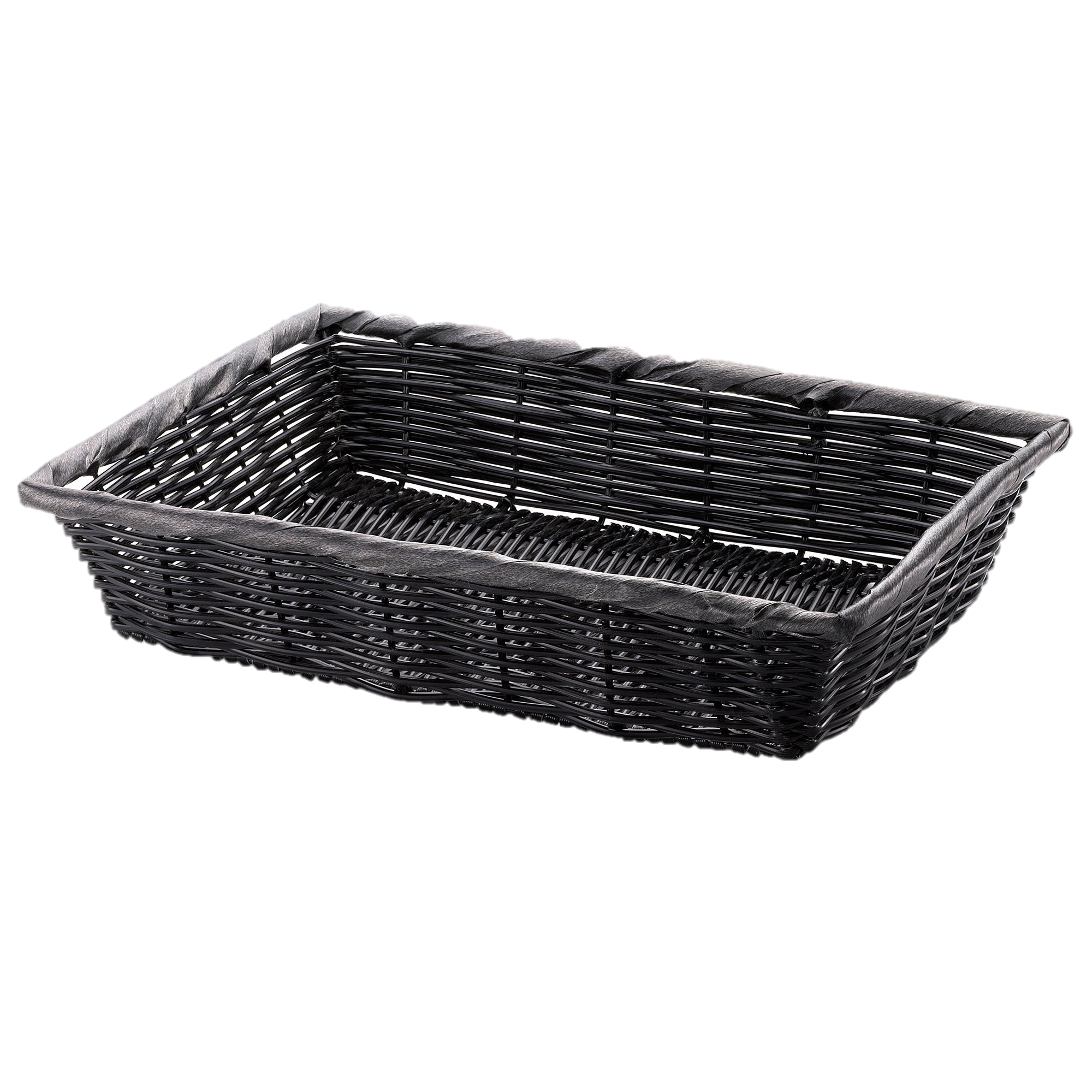 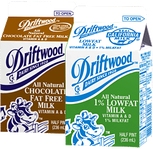 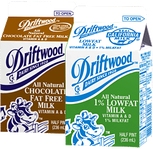 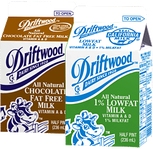 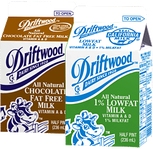 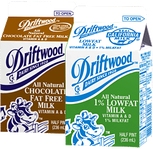 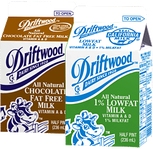 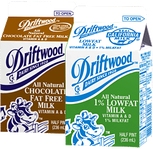 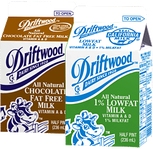 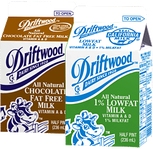 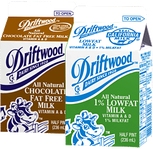 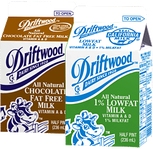 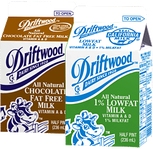 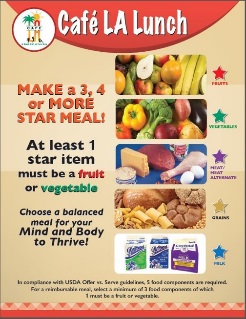 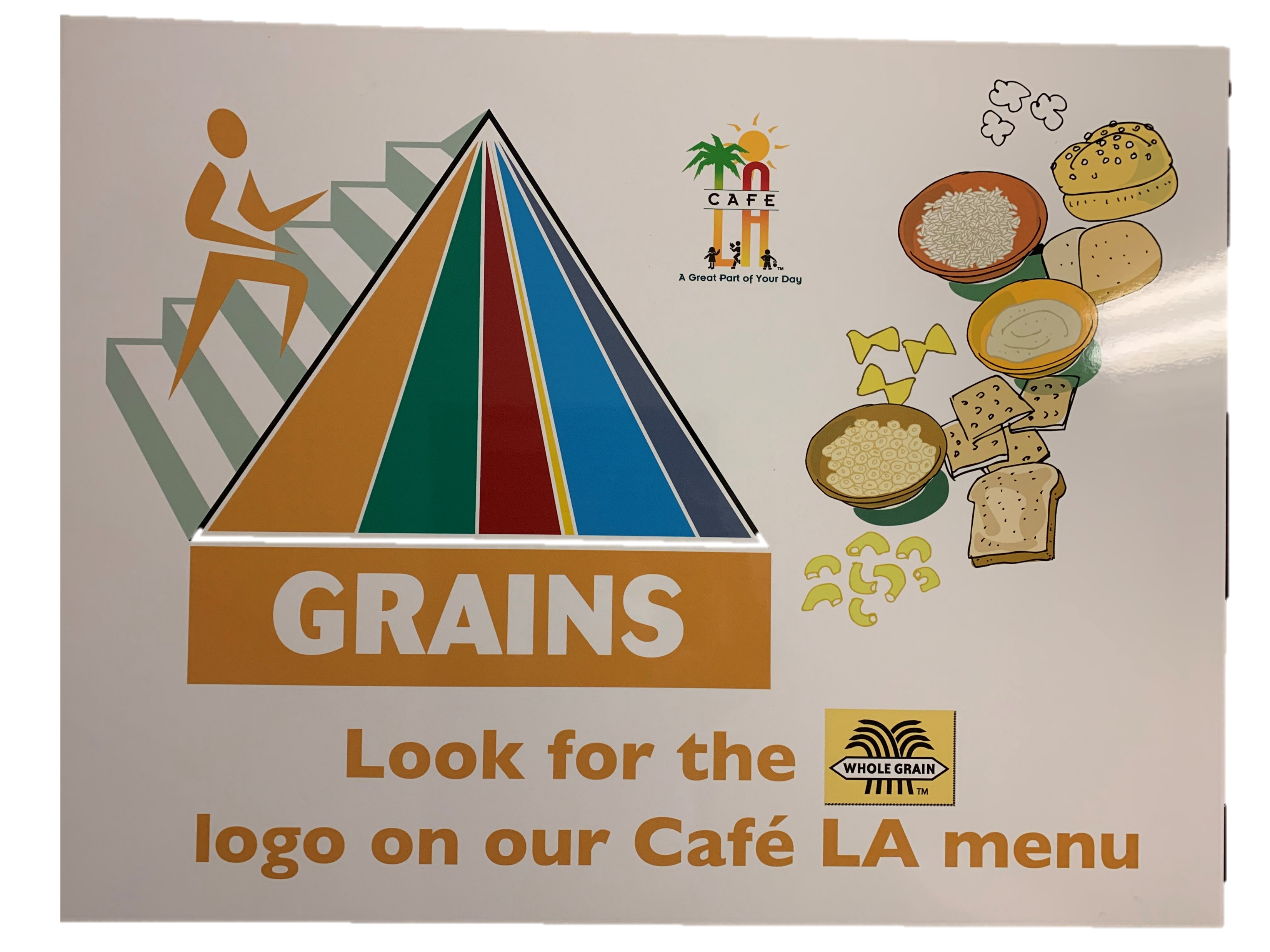 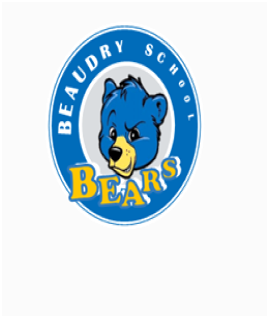 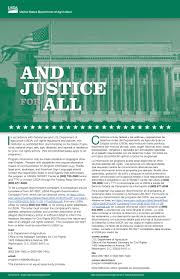 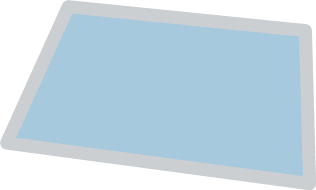 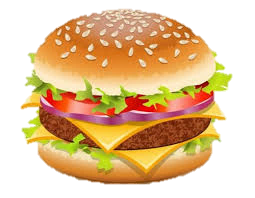 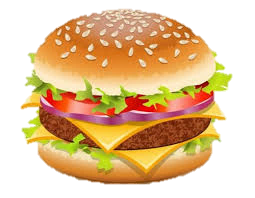 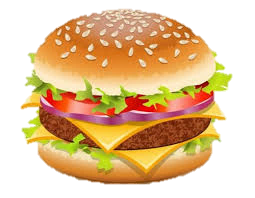 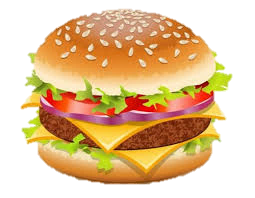 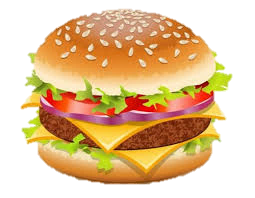 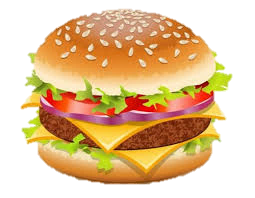 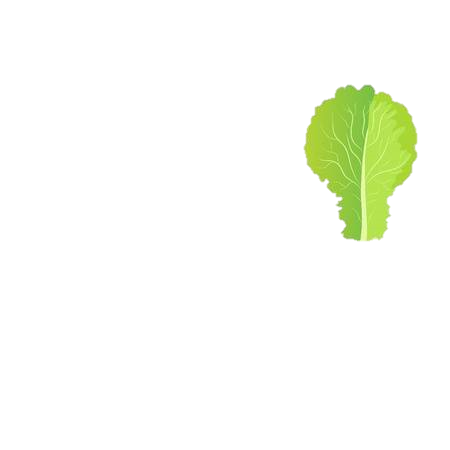 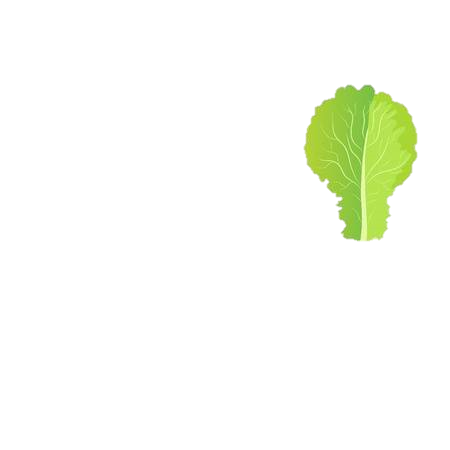 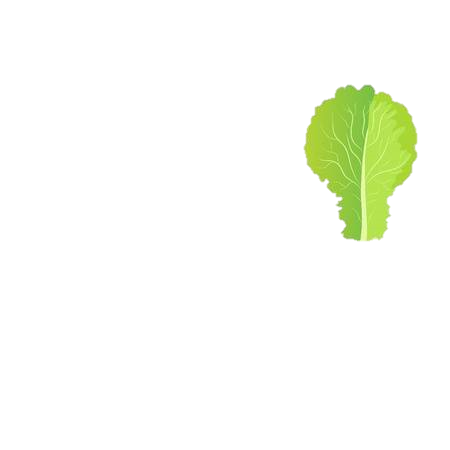 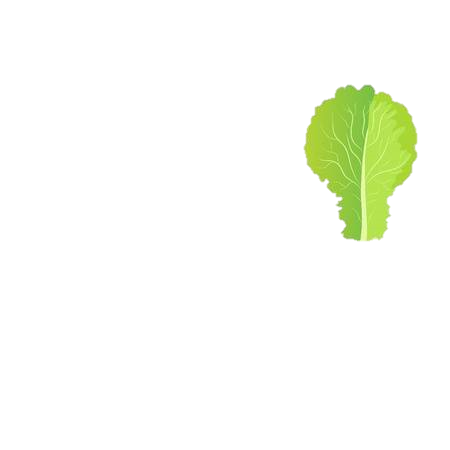 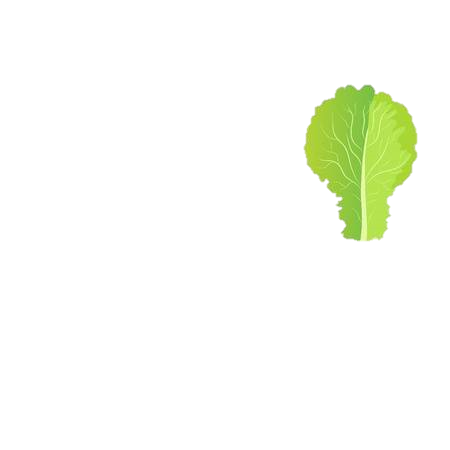 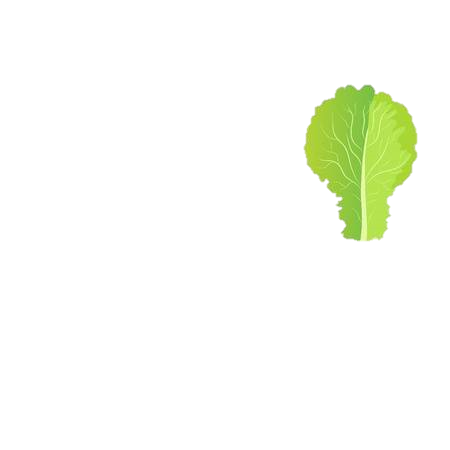 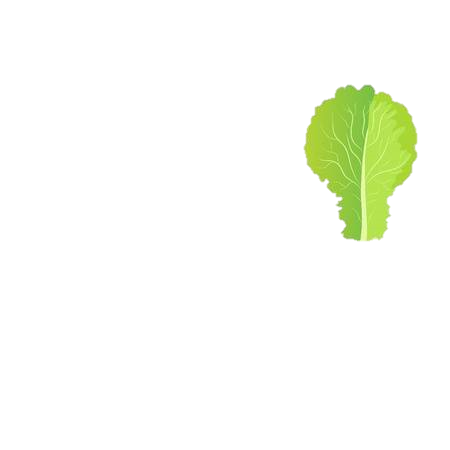 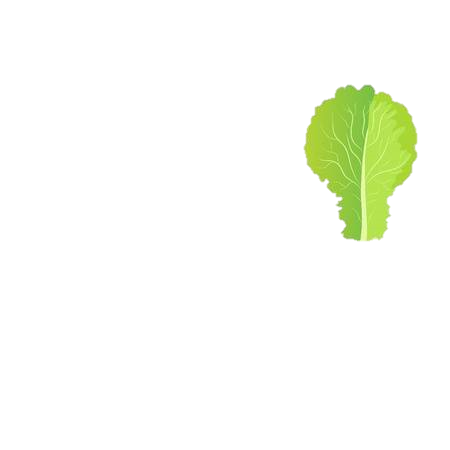 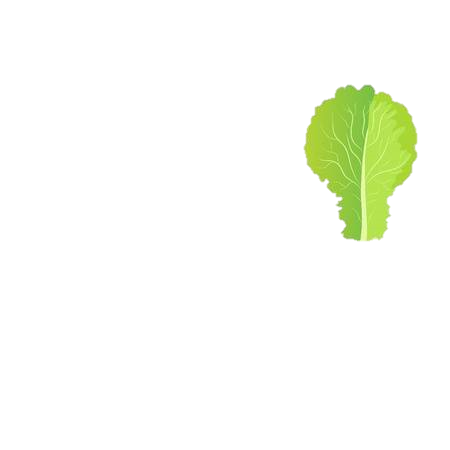 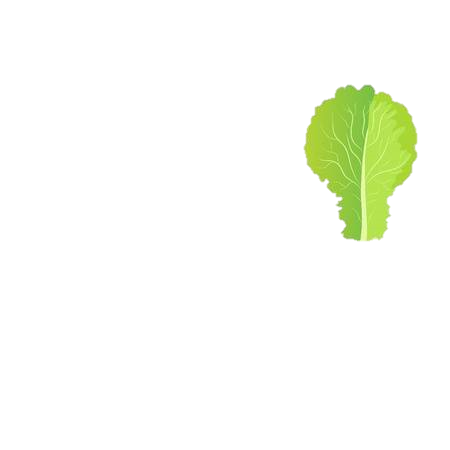 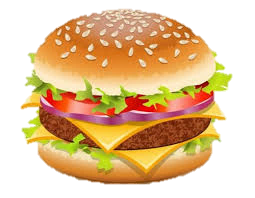 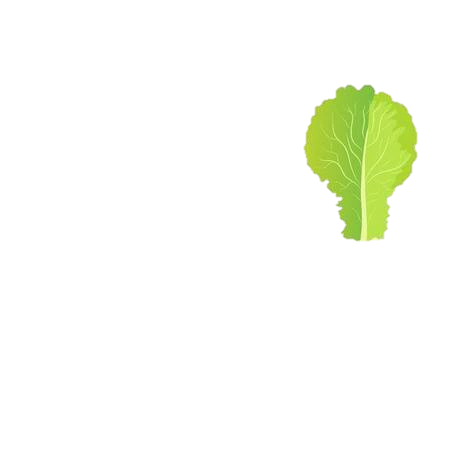 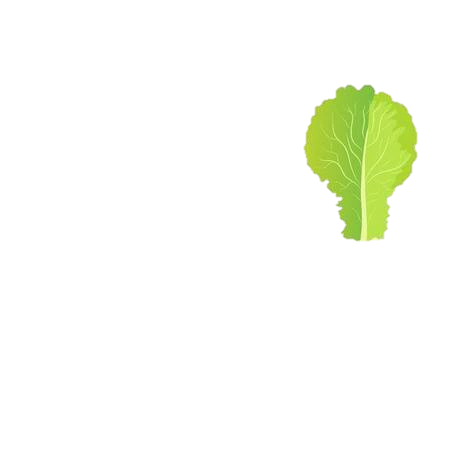 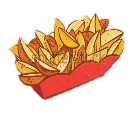 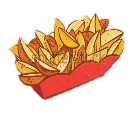 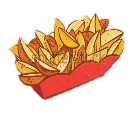 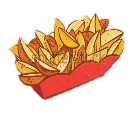 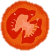 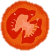 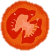 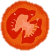 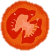 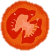 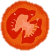 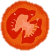 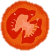 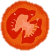 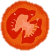 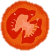 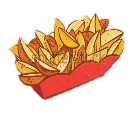 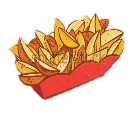 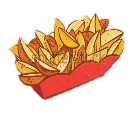 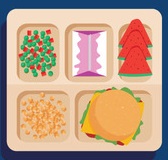 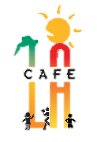 When communicating with your customers:
Engage in conversation
Build a rapport
Ask, listen, and solicit feedback
Provide your full attention 
Be mindful of body language
Café LA CARES
Communication 
A 
R 
E 
S
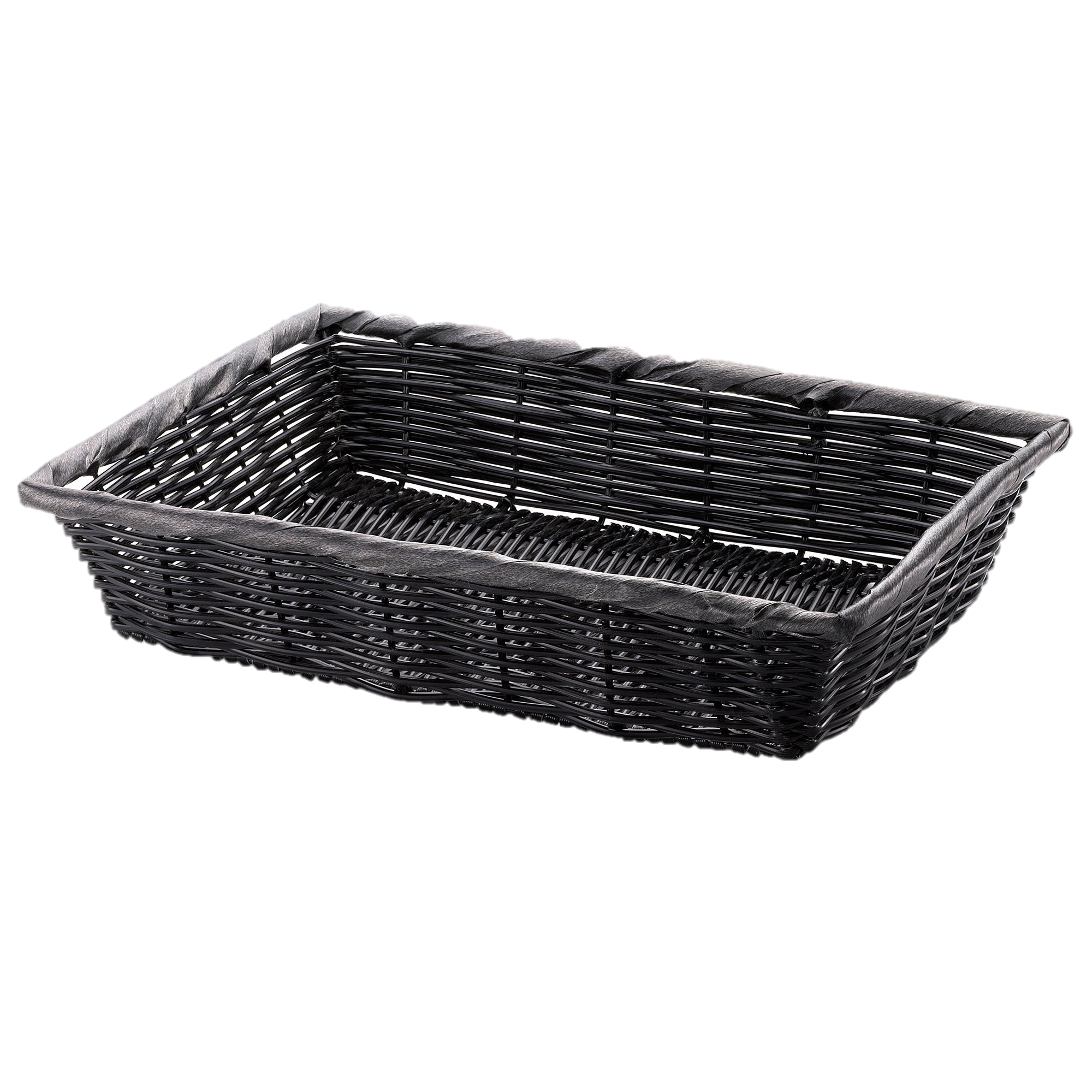 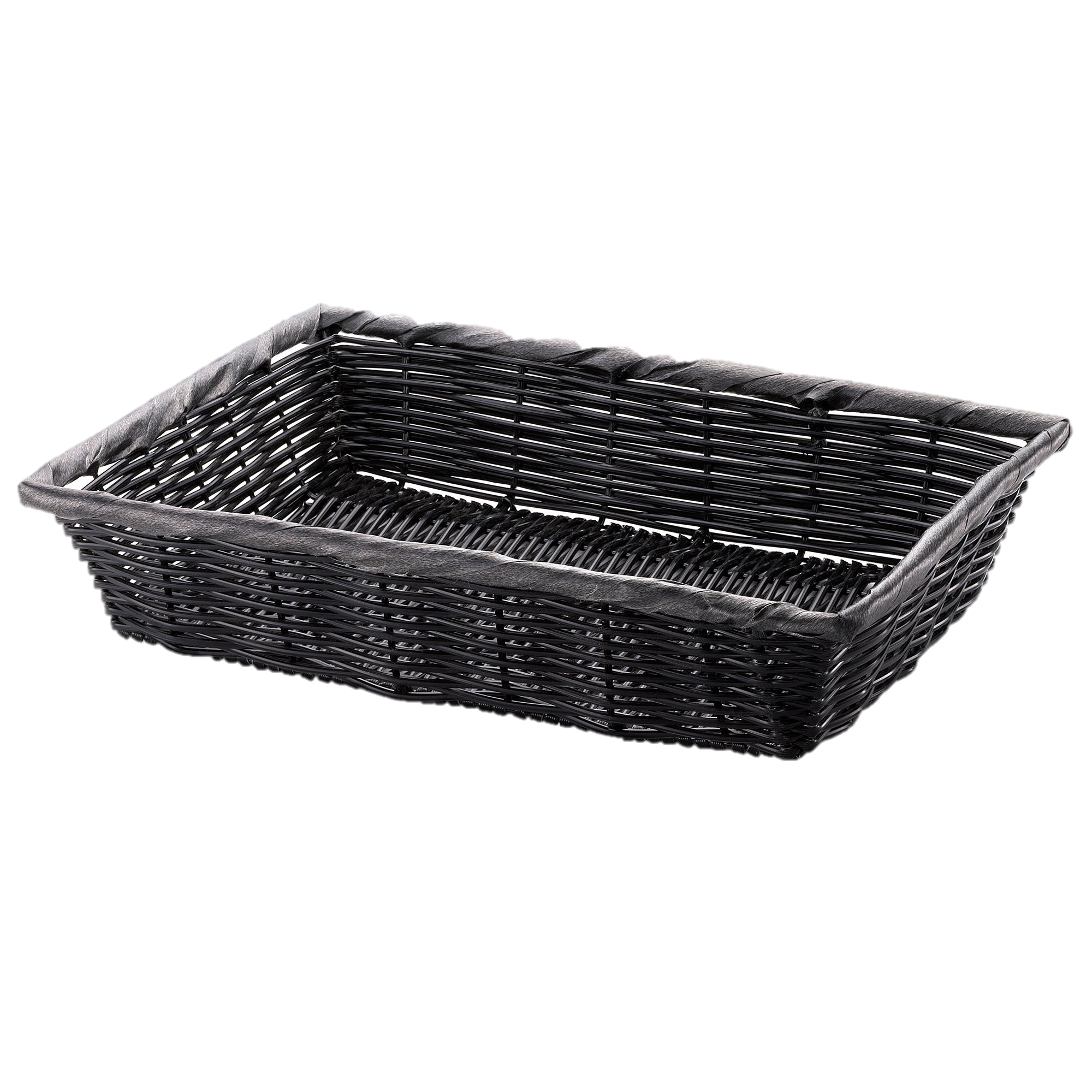 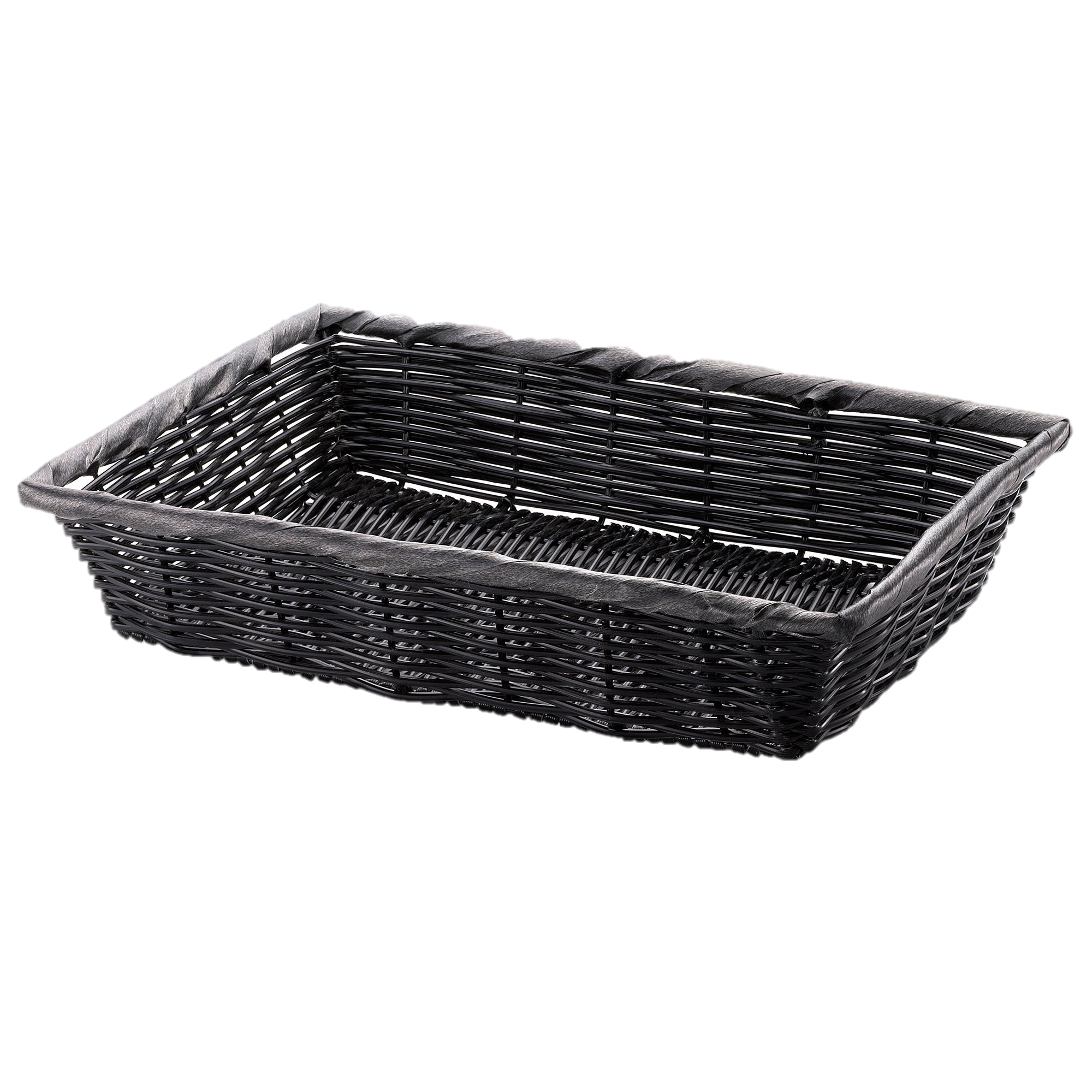 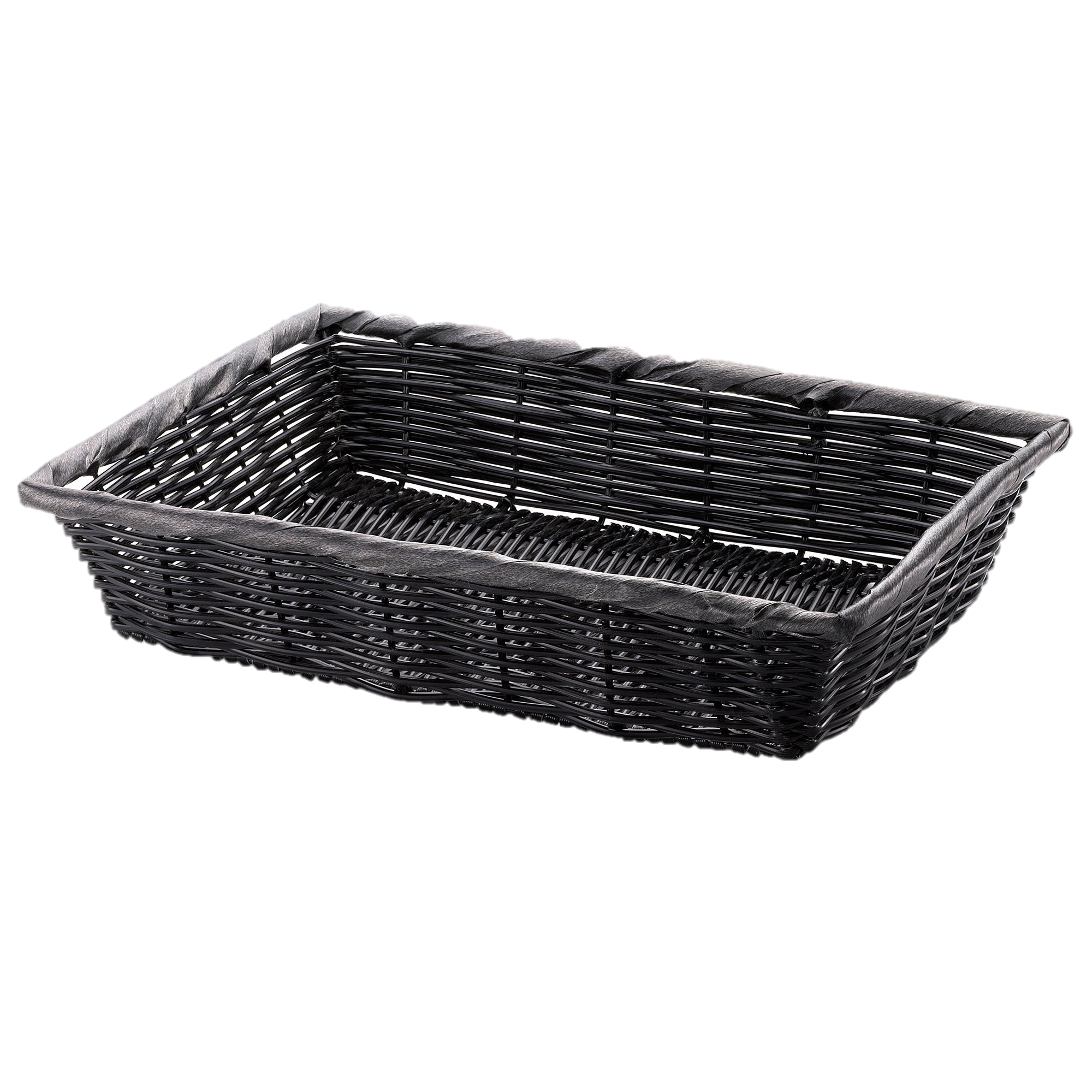 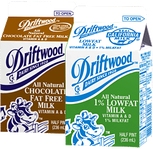 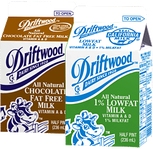 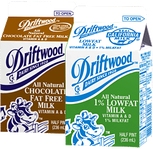 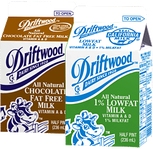 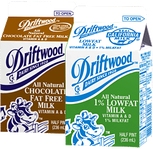 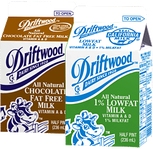 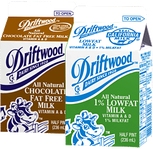 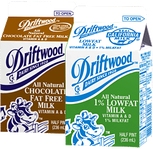 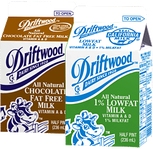 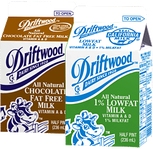 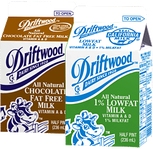 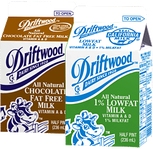 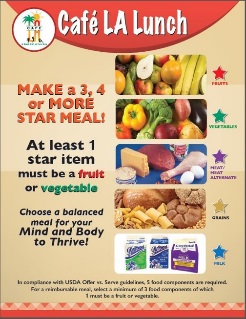 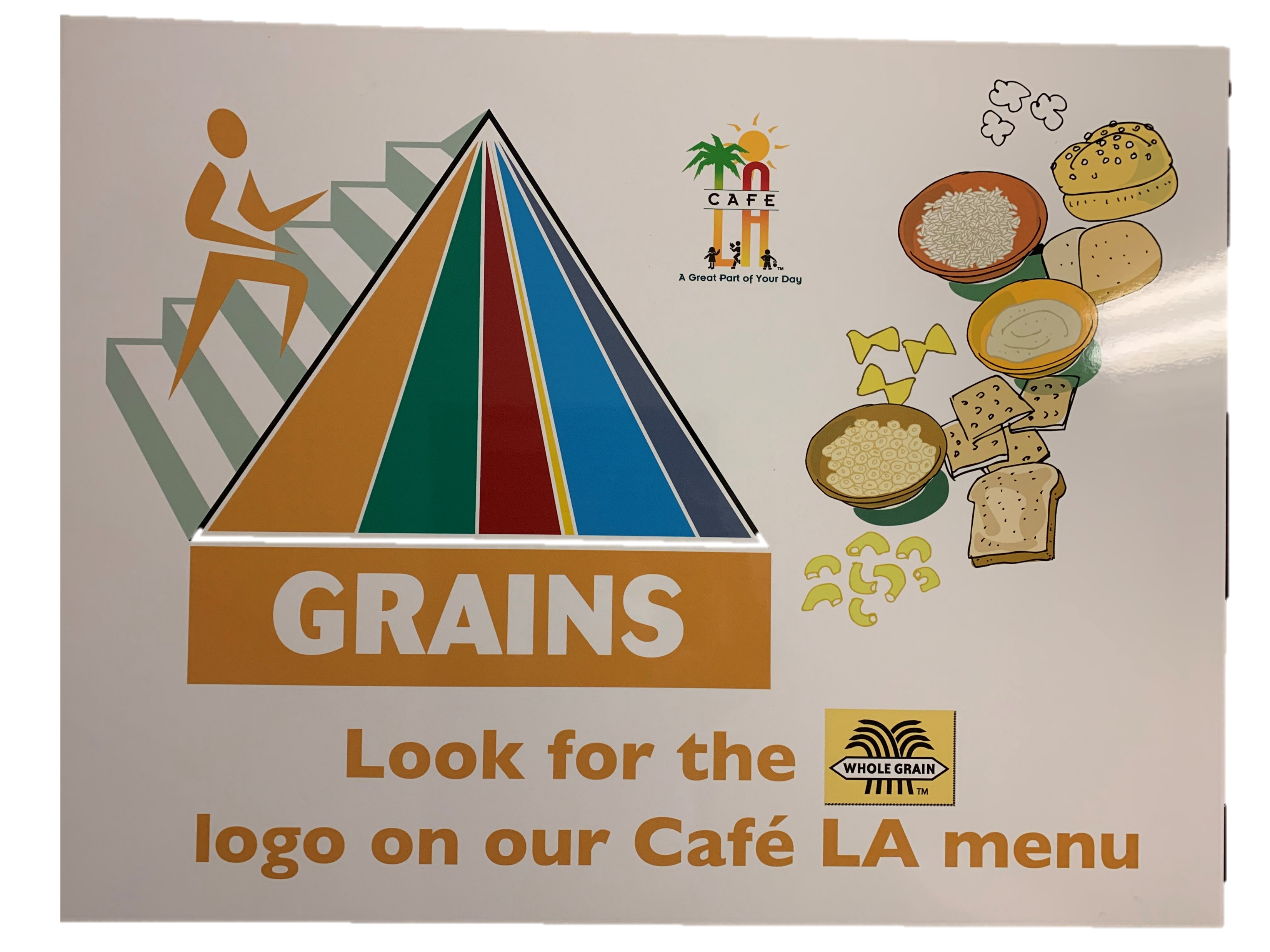 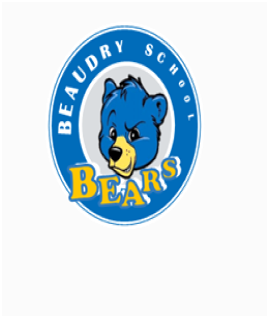 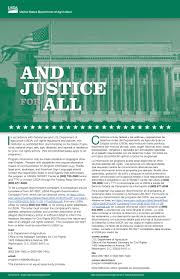 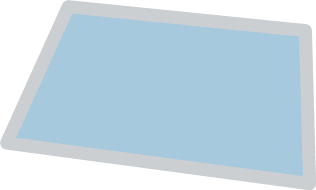 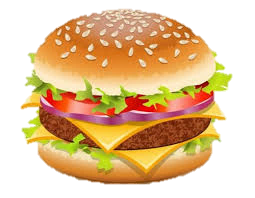 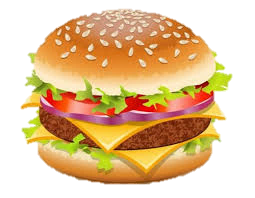 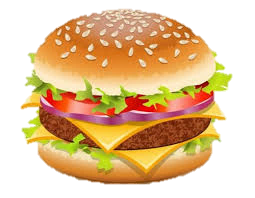 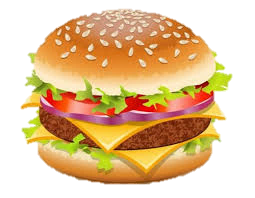 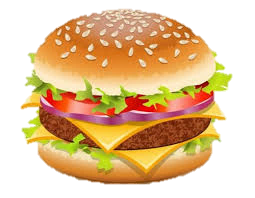 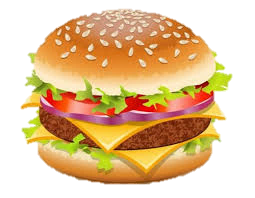 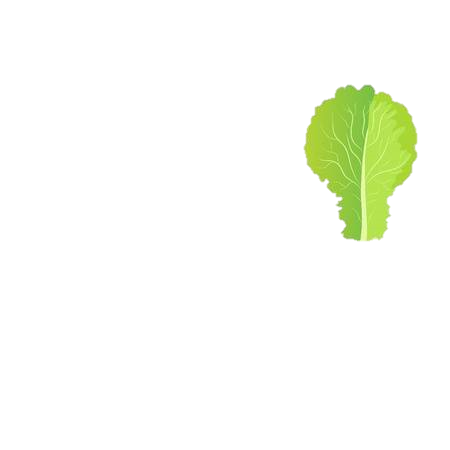 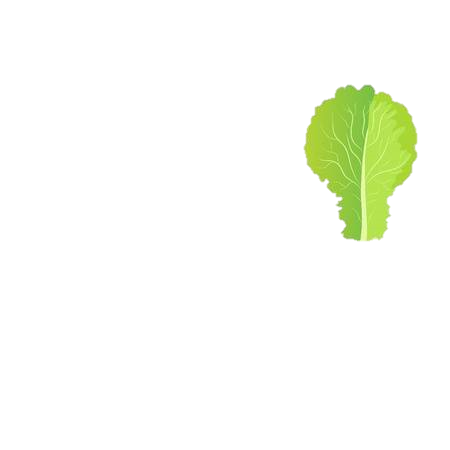 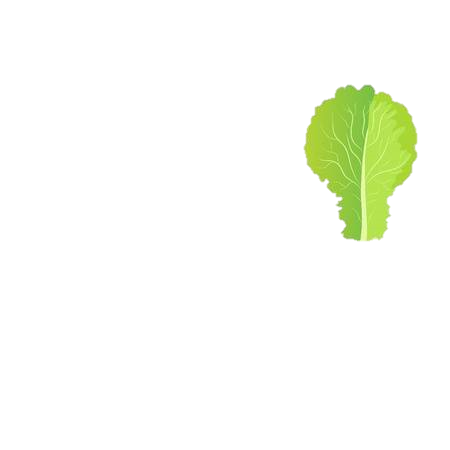 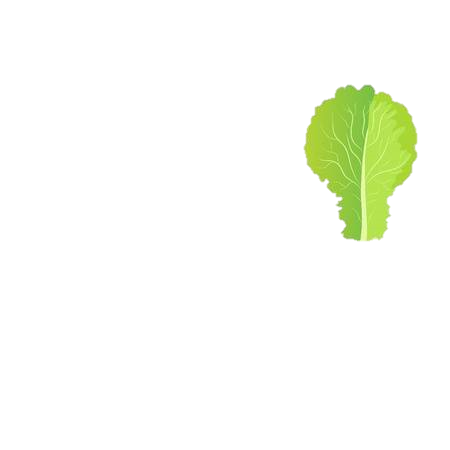 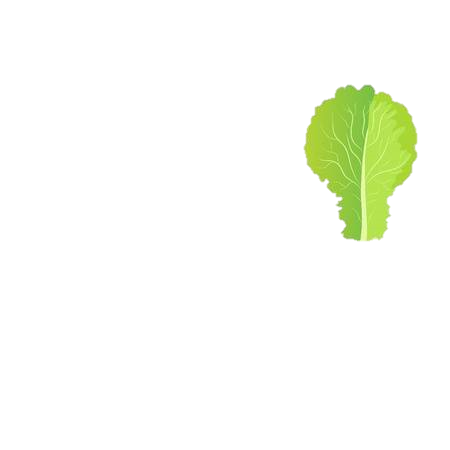 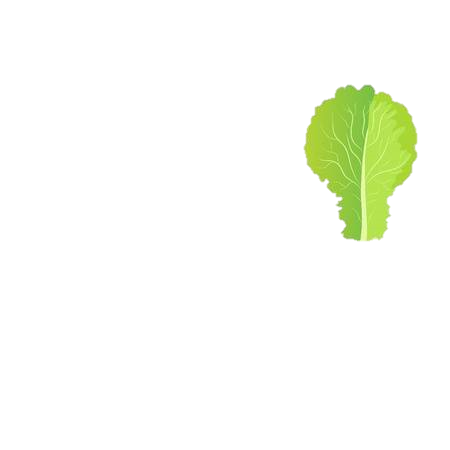 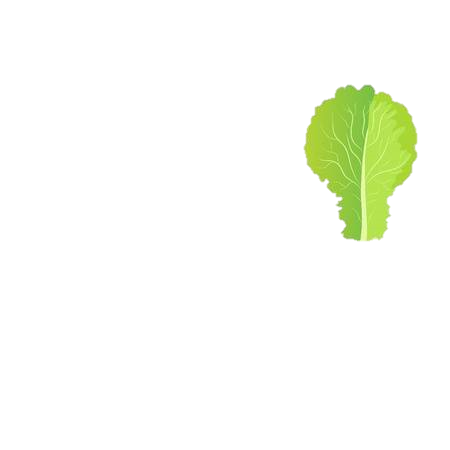 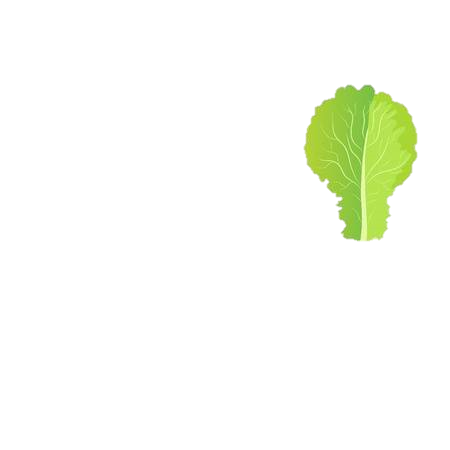 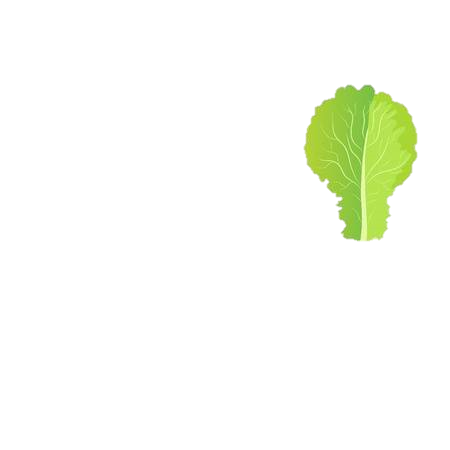 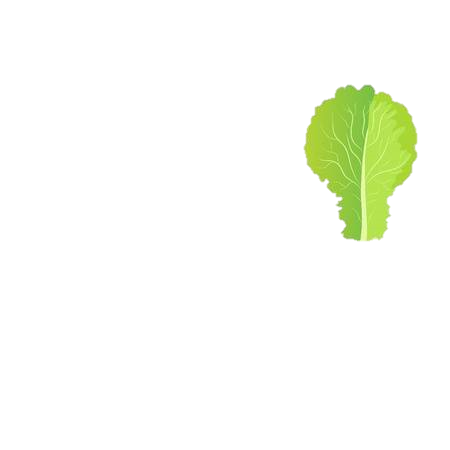 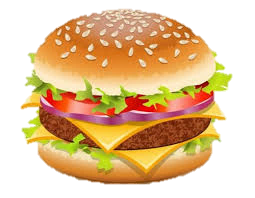 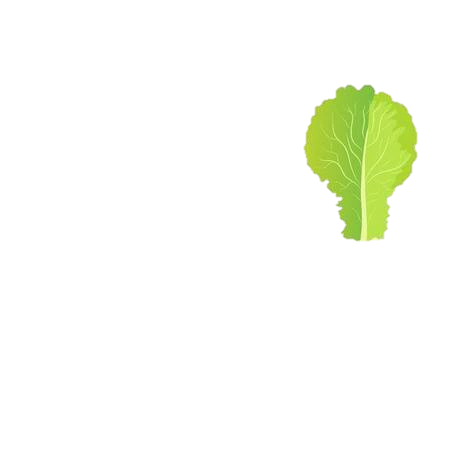 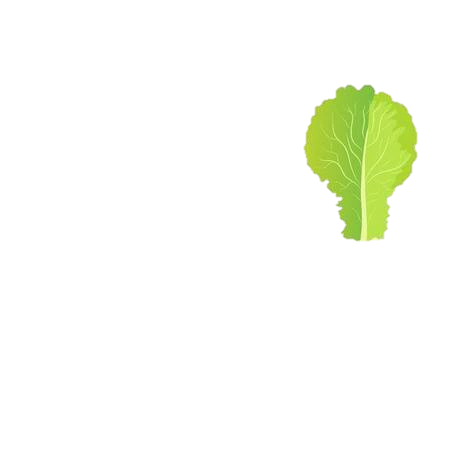 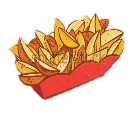 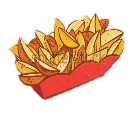 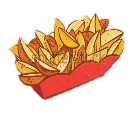 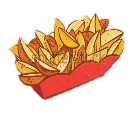 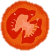 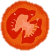 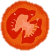 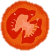 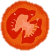 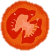 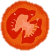 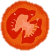 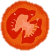 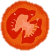 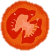 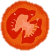 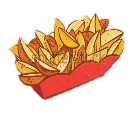 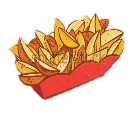 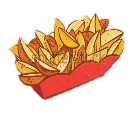 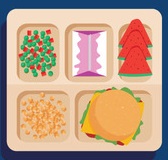 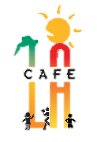 Welcome and appreciate your customers:
Acknowledge and greet customers upon arrival  
Make them feel important
Thank them for their business
Welcome them back
Café LA CARES
C 
Appreciate
R 
E 
S
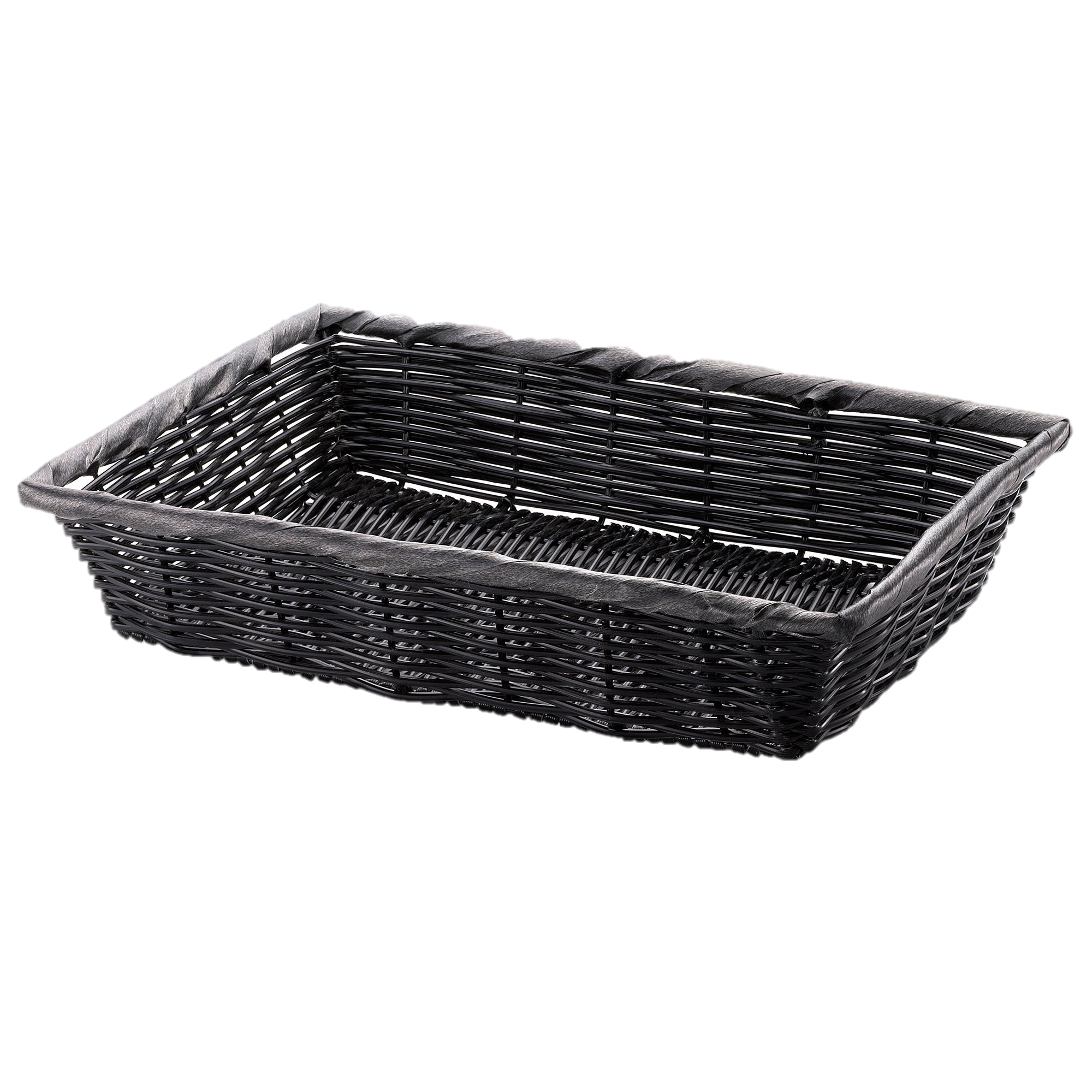 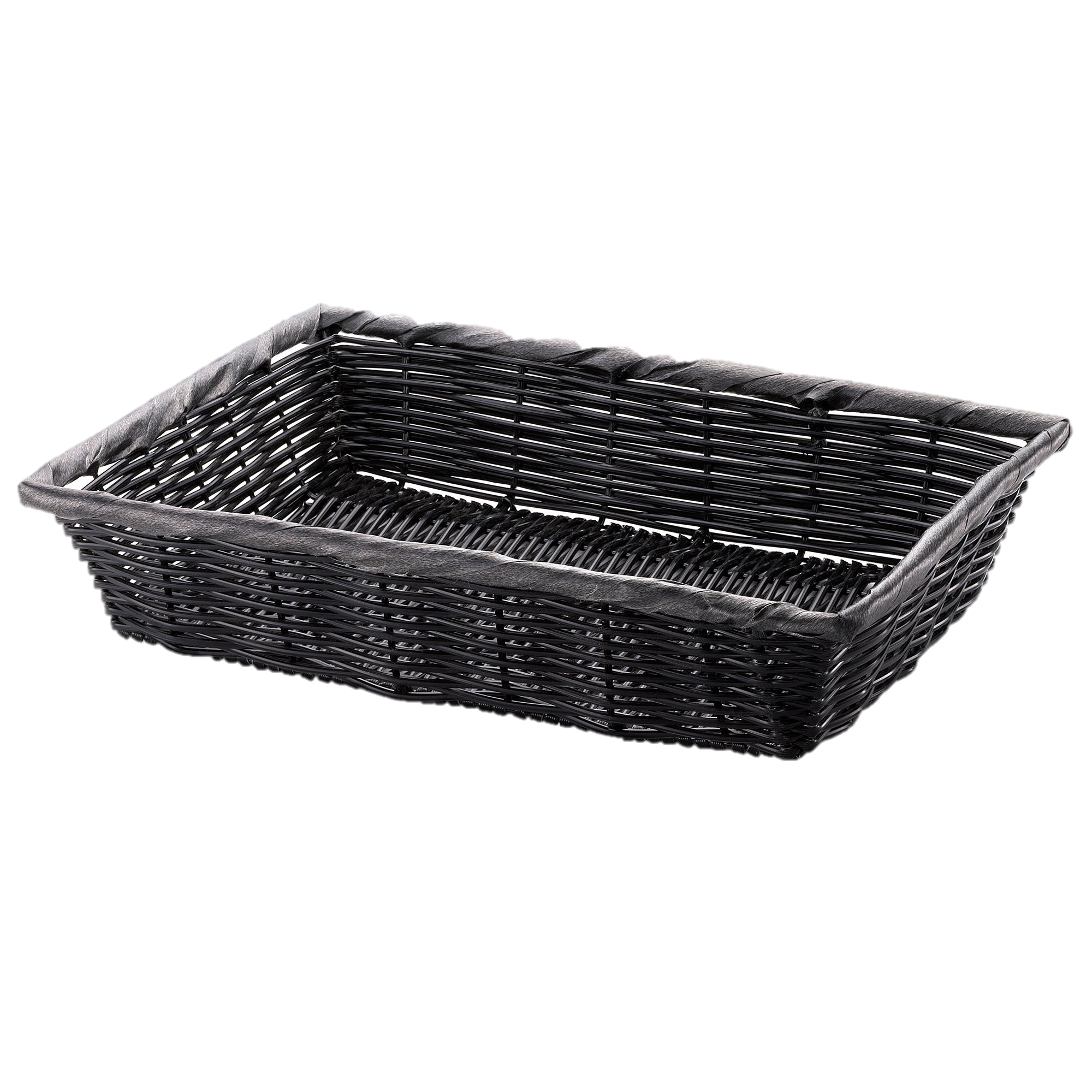 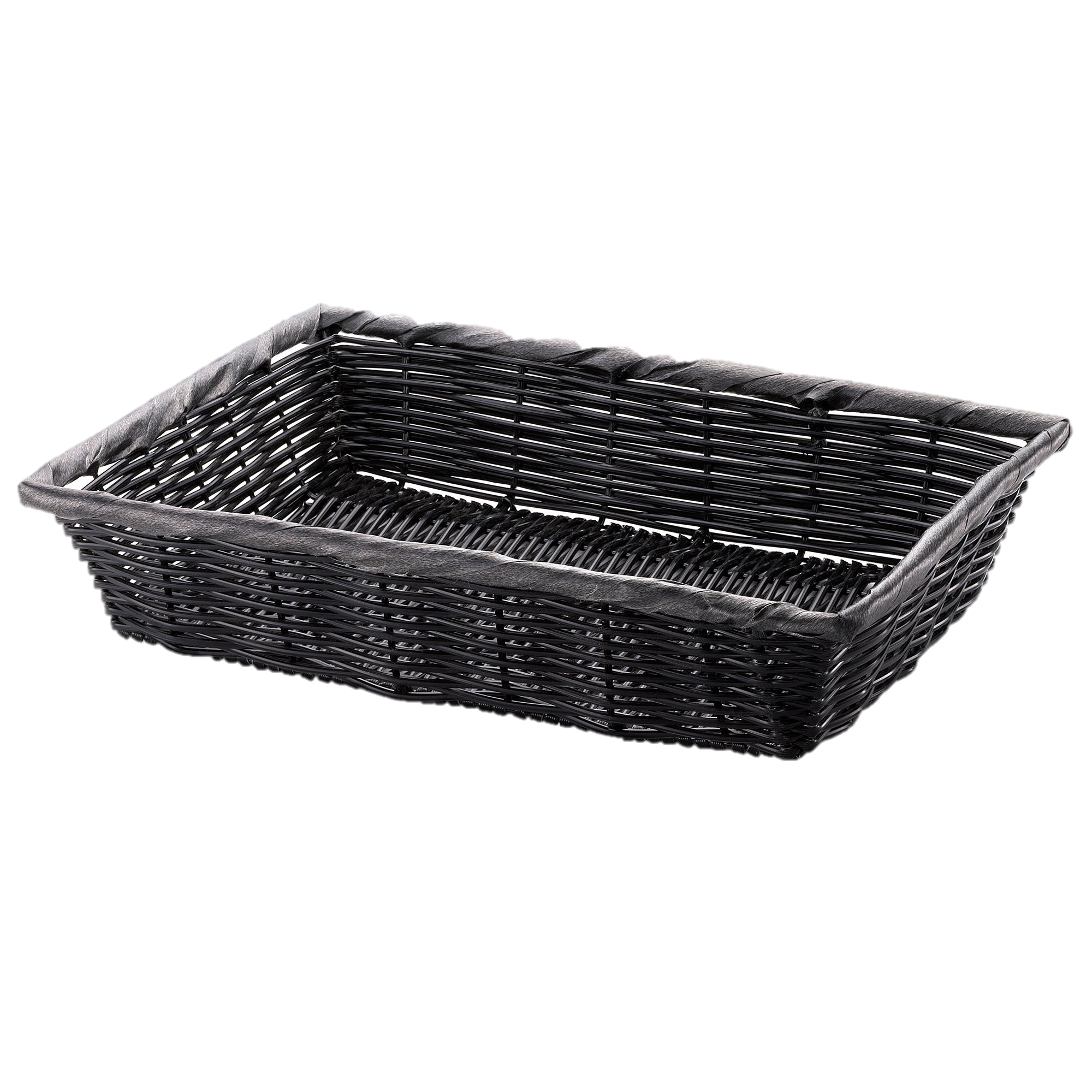 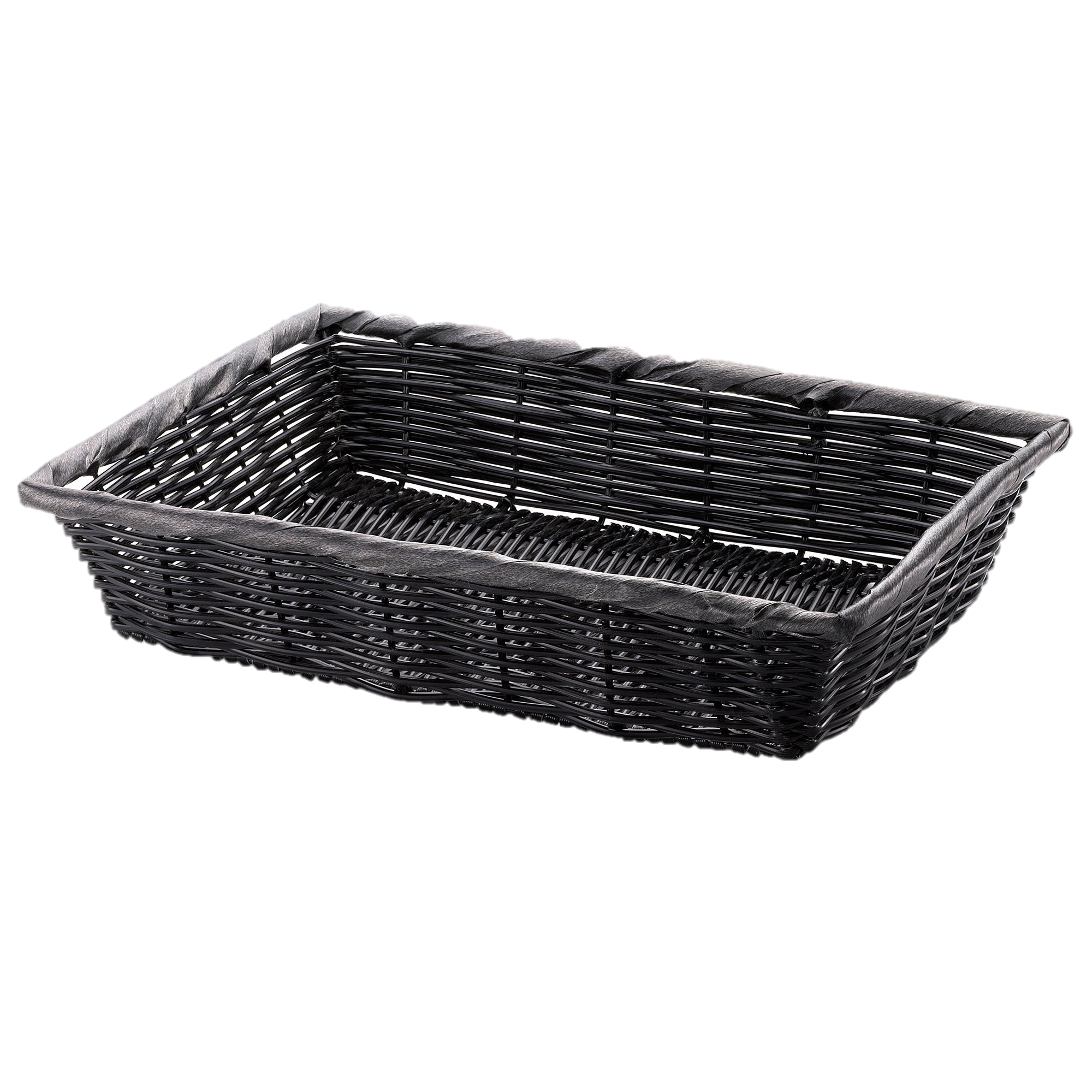 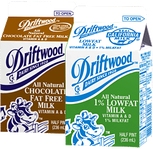 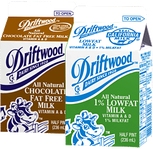 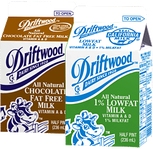 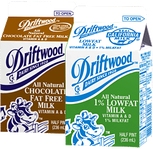 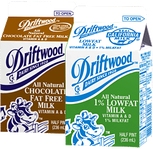 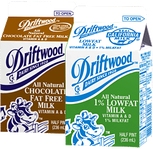 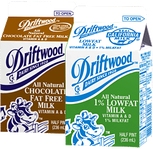 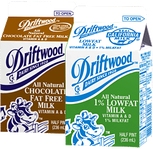 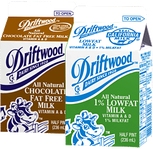 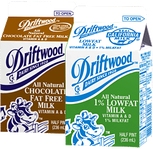 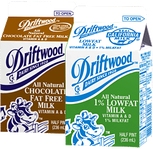 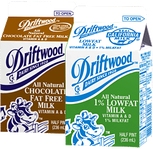 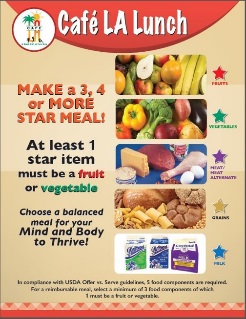 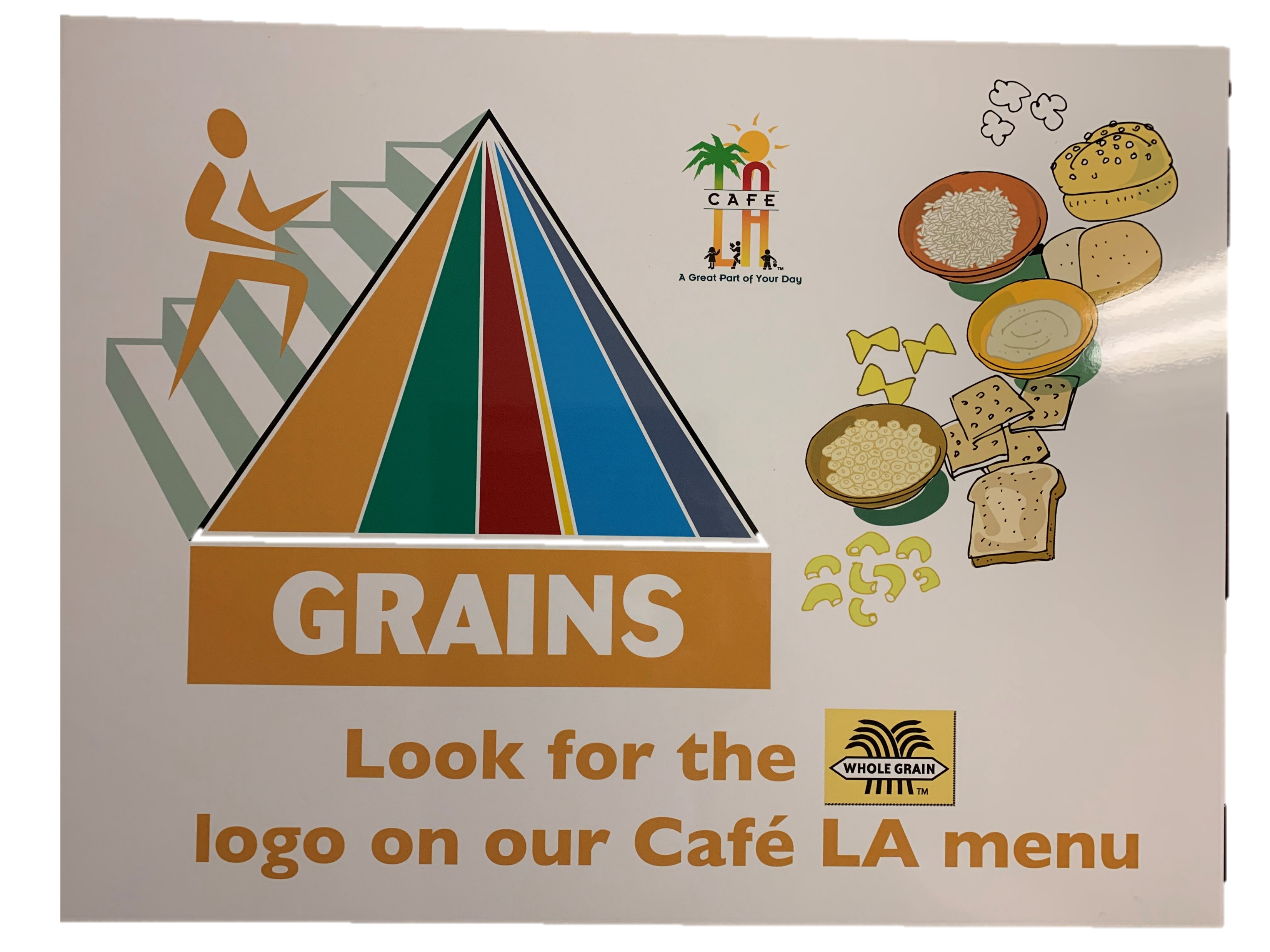 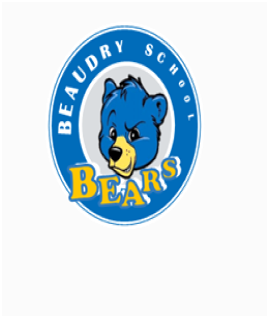 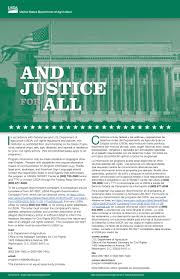 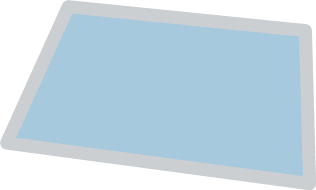 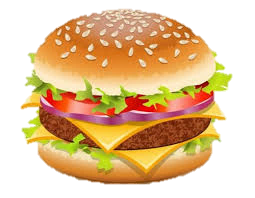 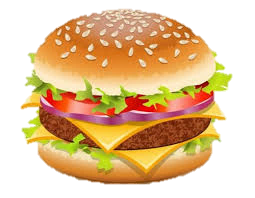 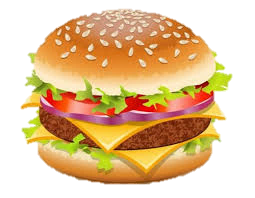 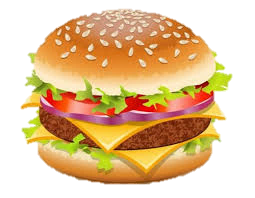 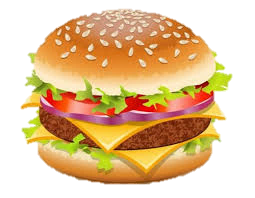 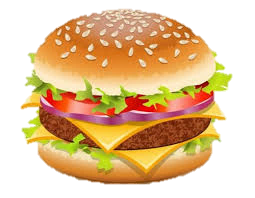 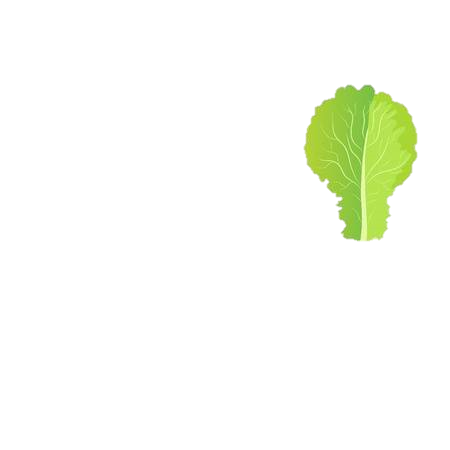 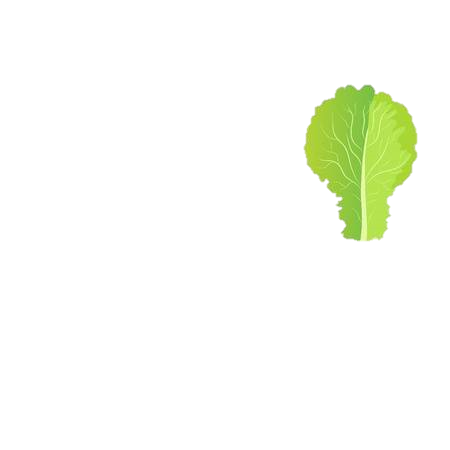 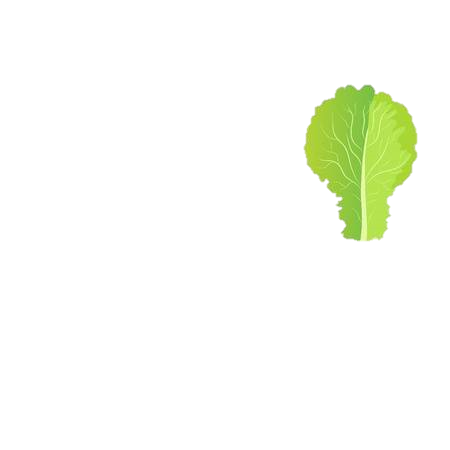 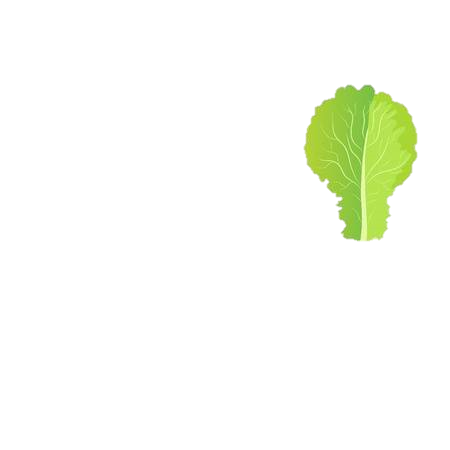 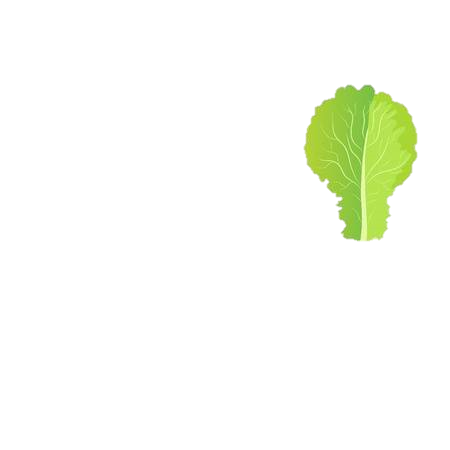 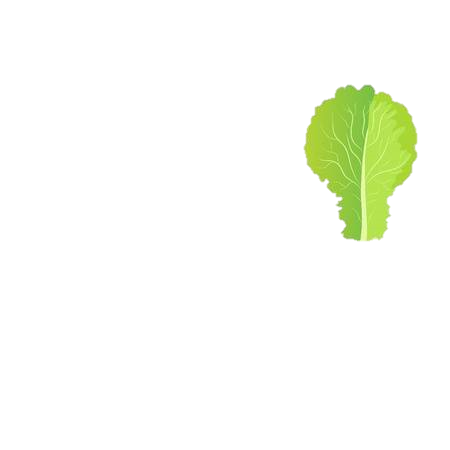 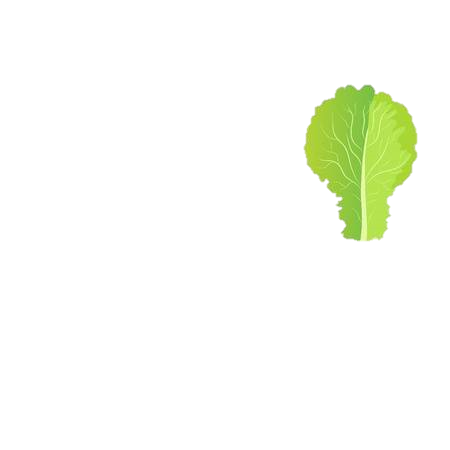 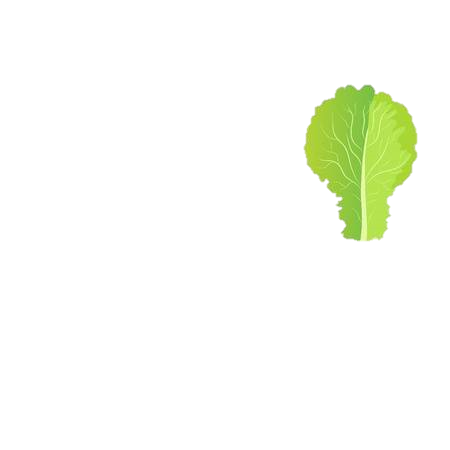 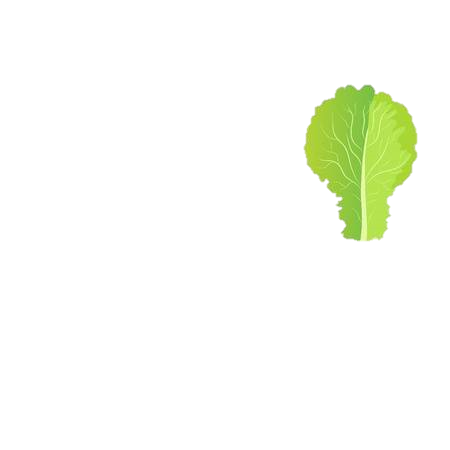 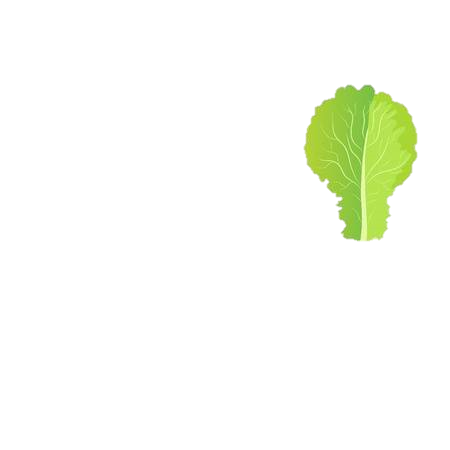 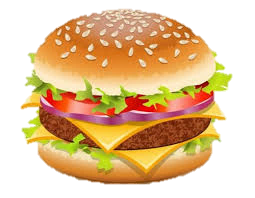 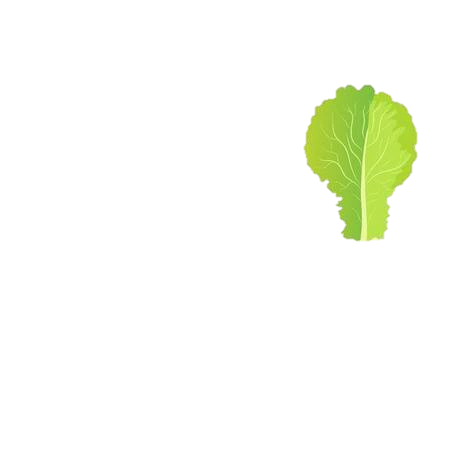 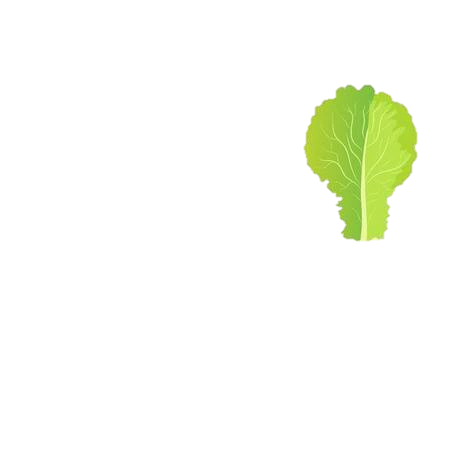 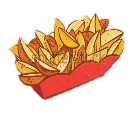 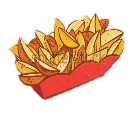 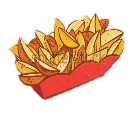 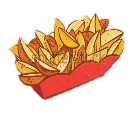 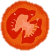 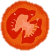 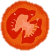 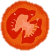 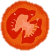 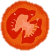 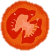 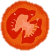 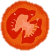 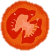 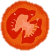 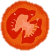 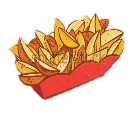 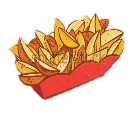 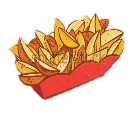 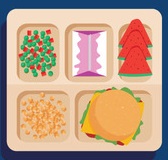 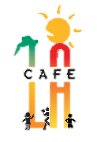 Be prompt and respond to the customer by:
Making eye contact when customer arrives
Addressing their needs quickly
Being attentive
Responding to their requests
Café LA CARES
C 
A
Respond 
E 
S
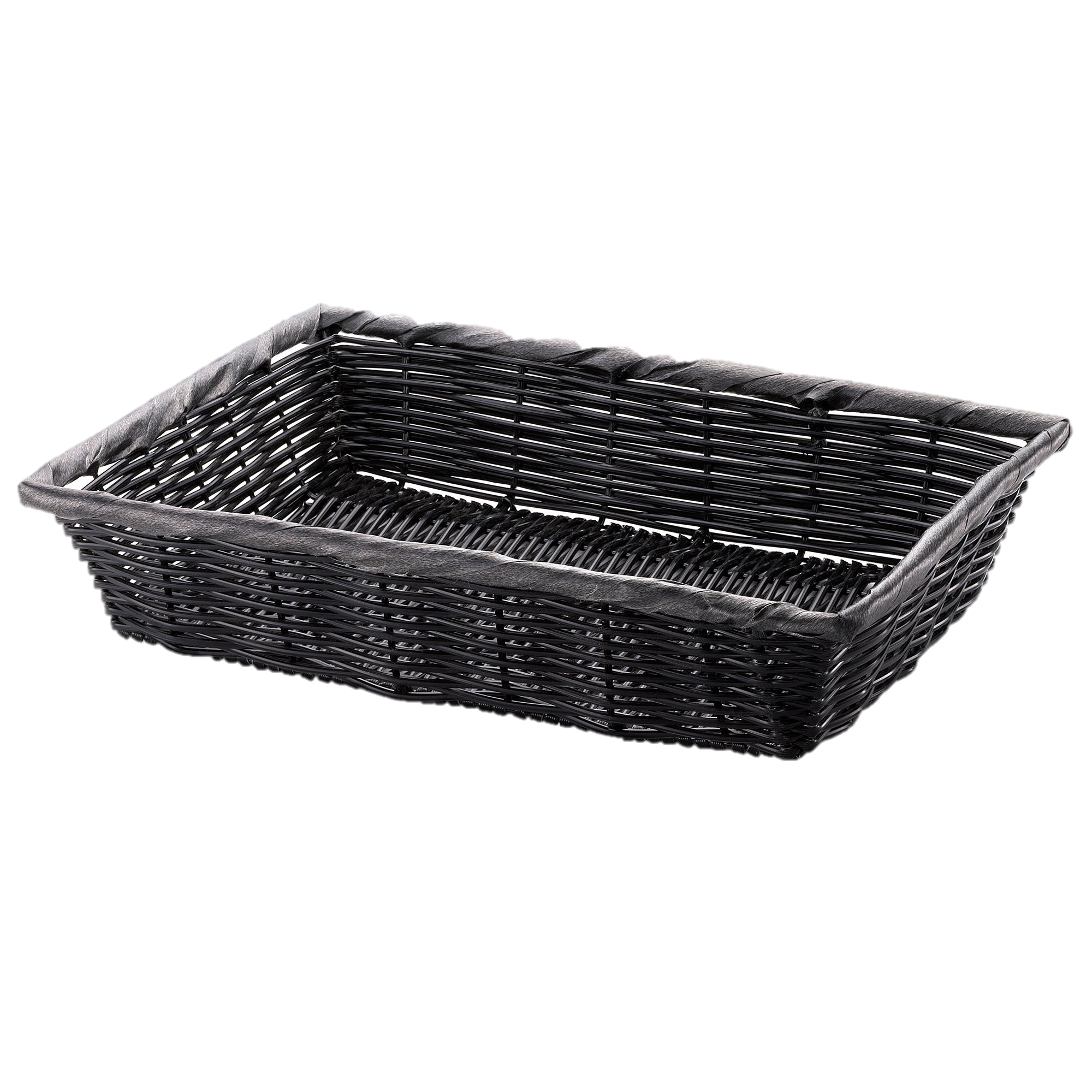 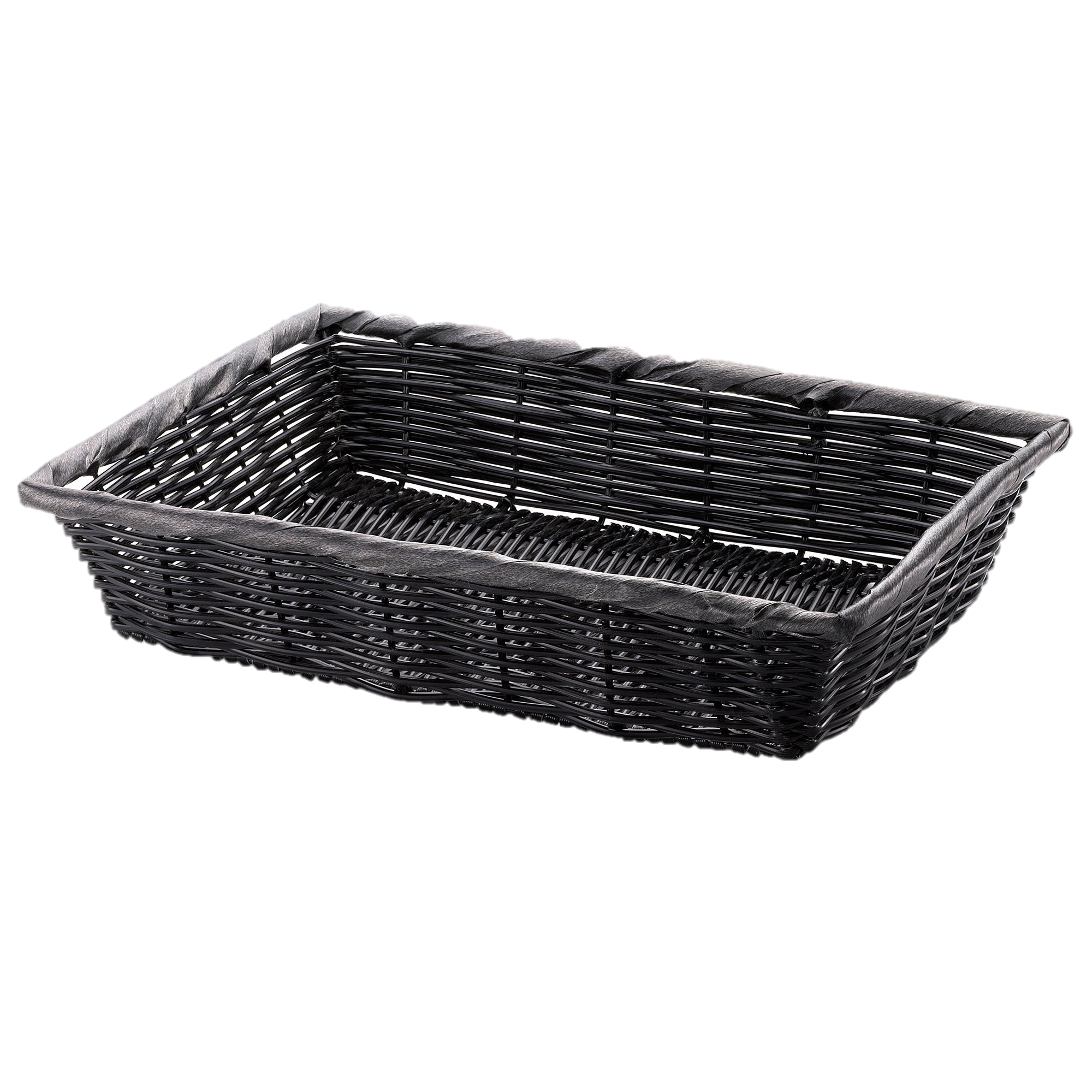 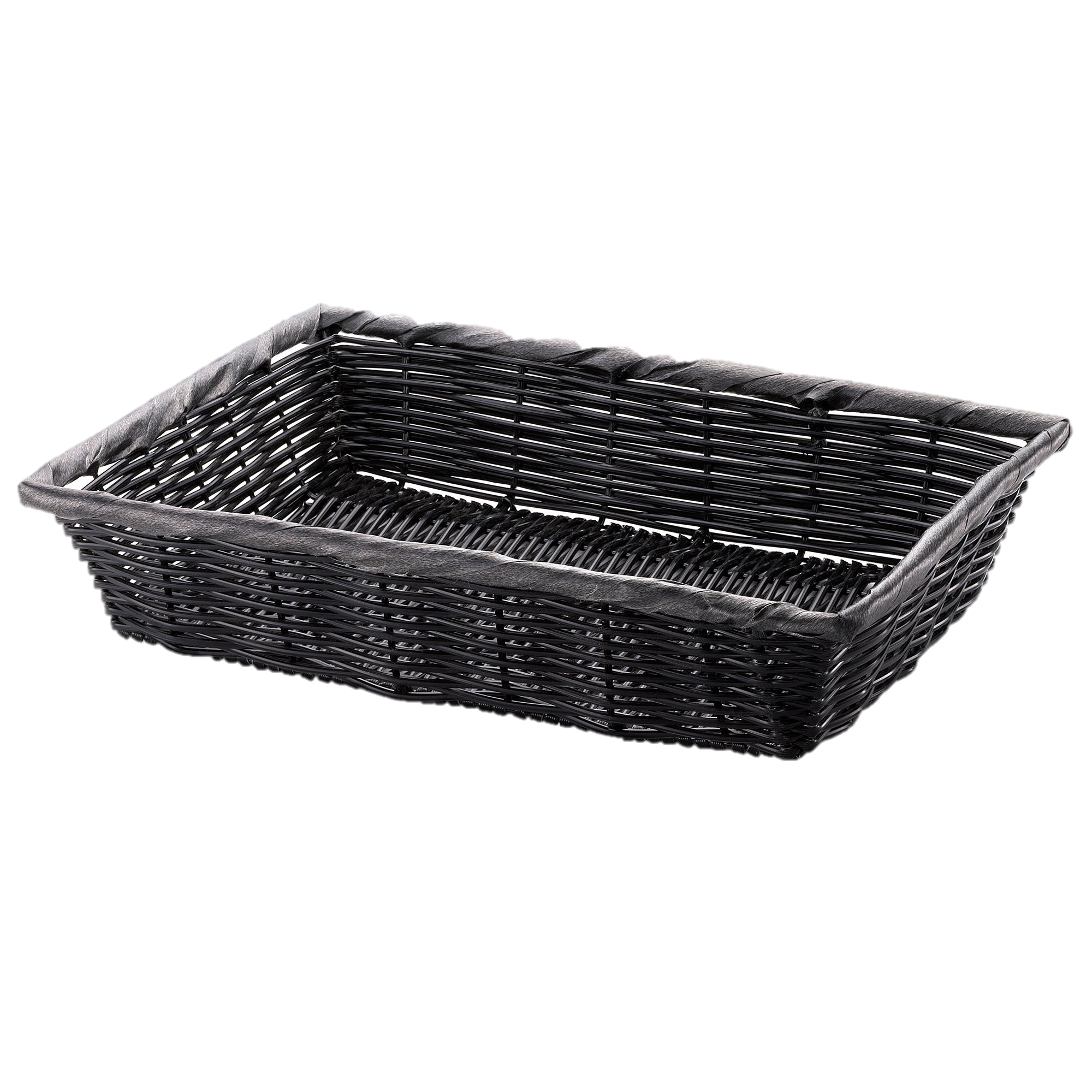 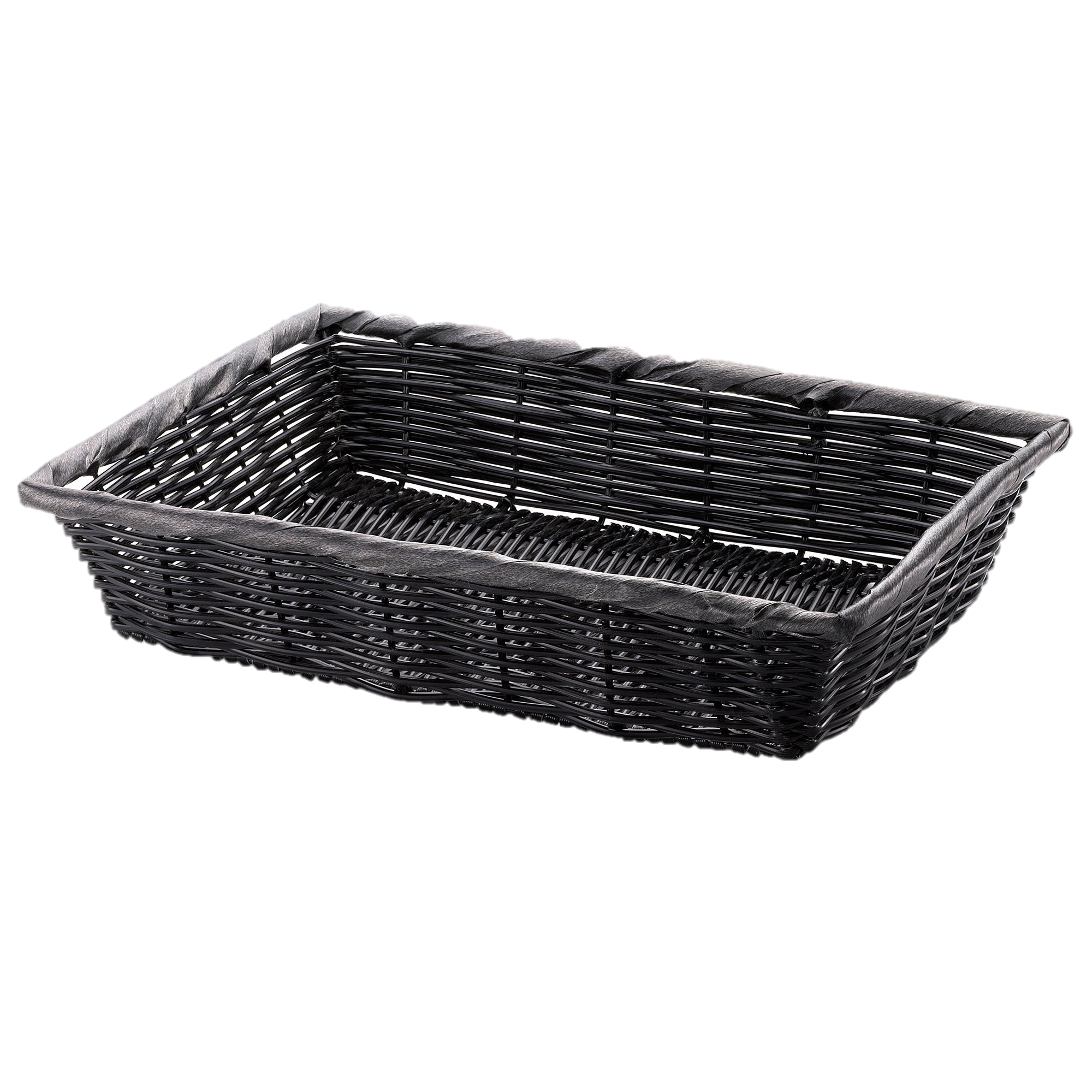 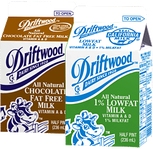 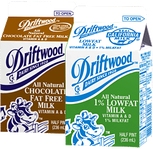 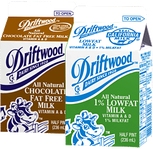 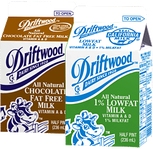 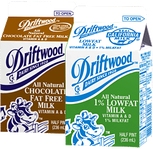 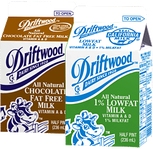 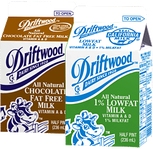 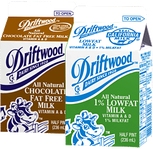 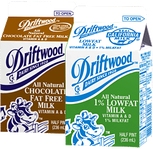 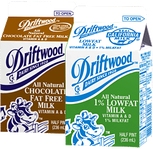 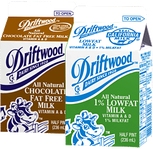 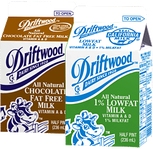 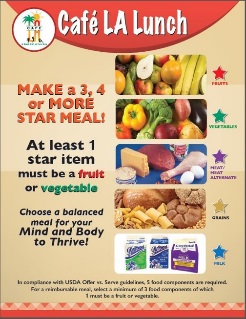 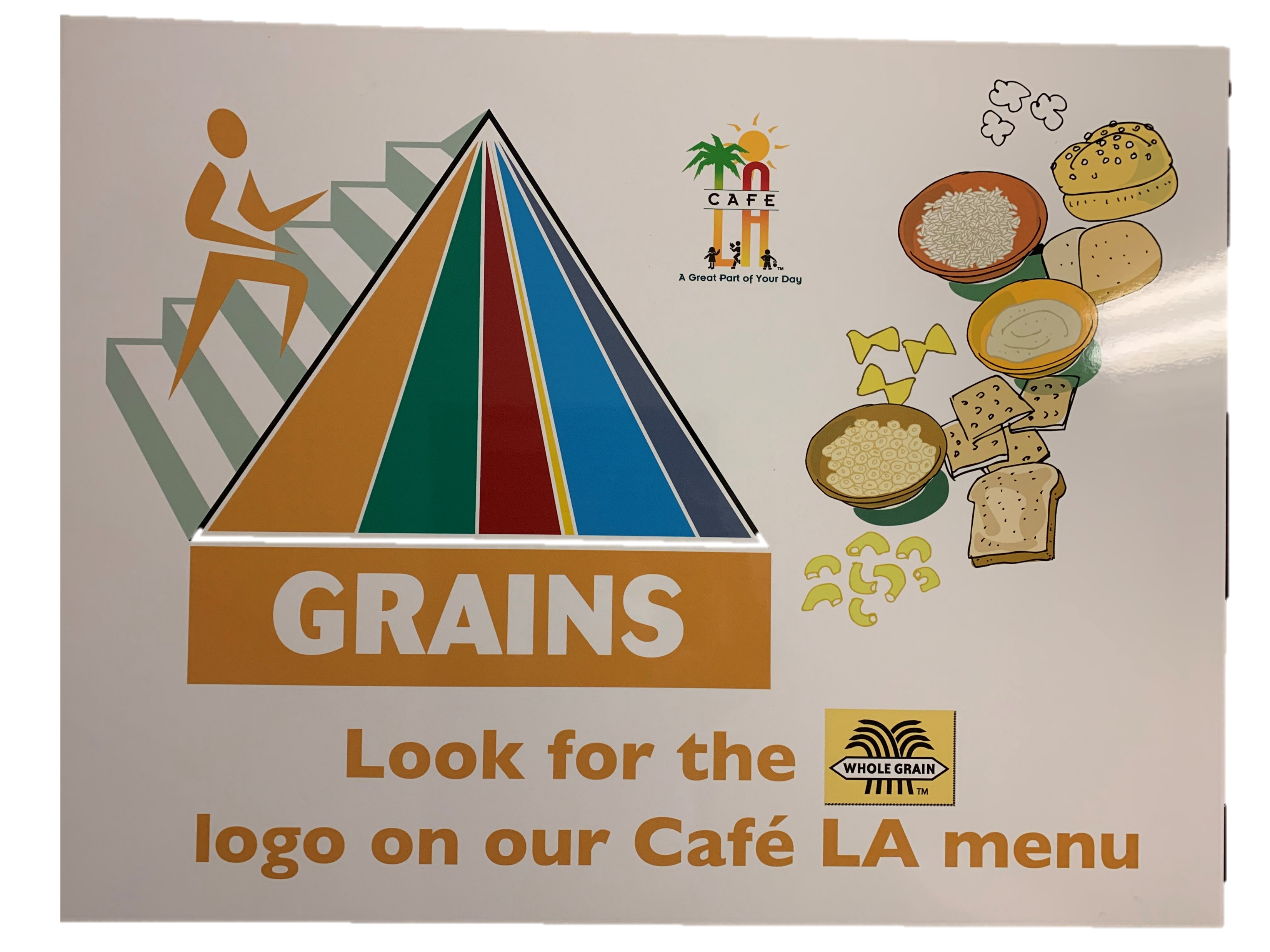 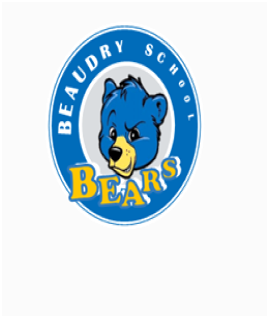 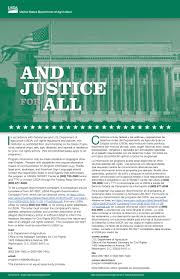 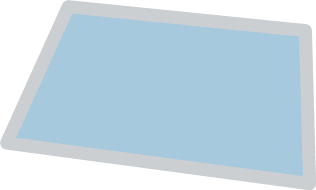 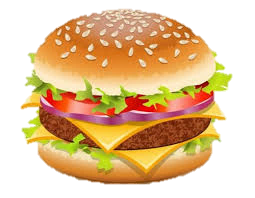 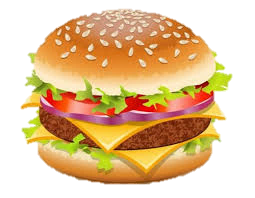 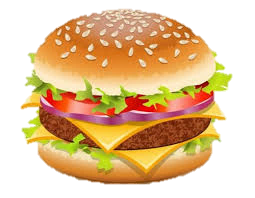 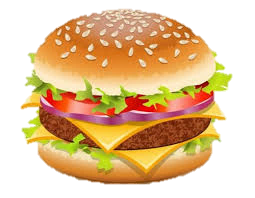 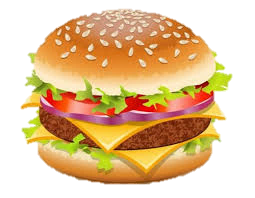 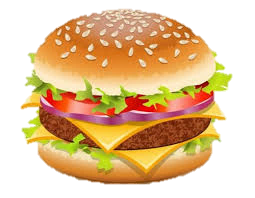 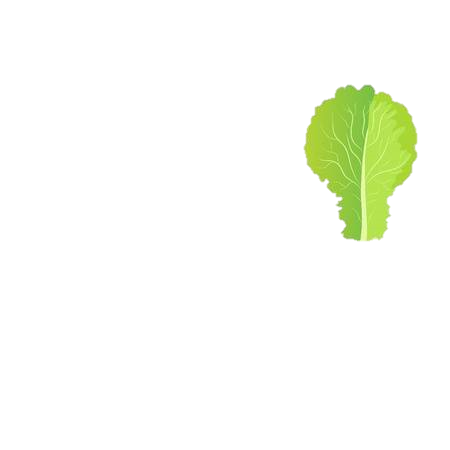 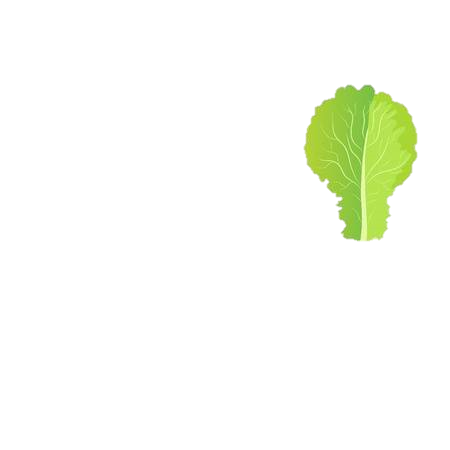 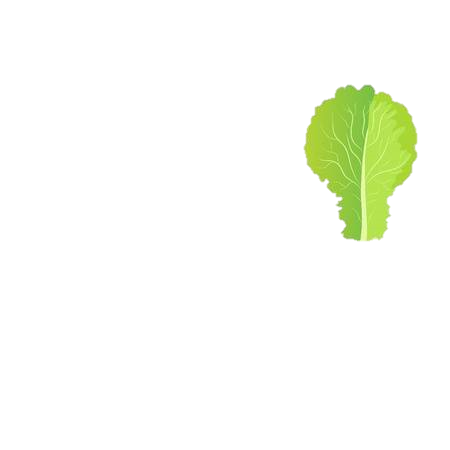 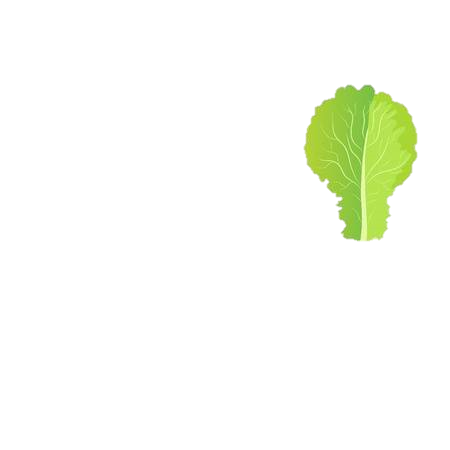 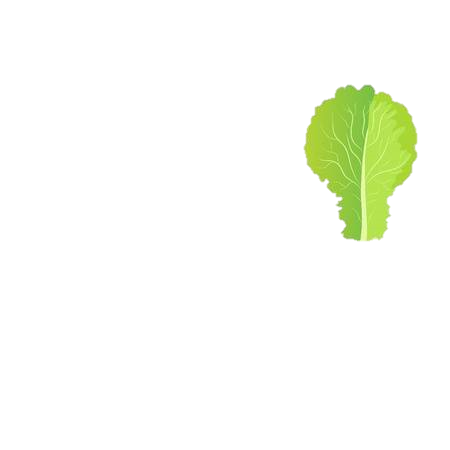 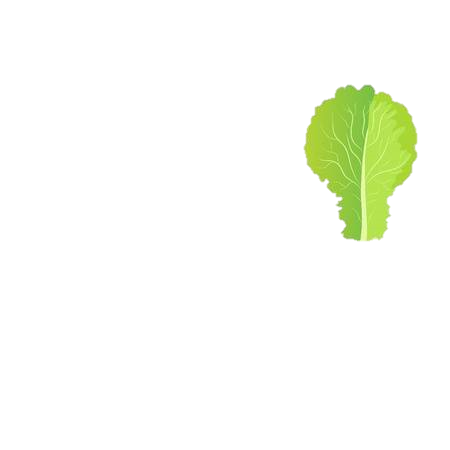 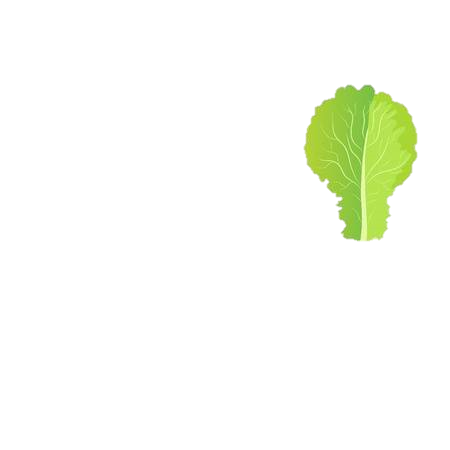 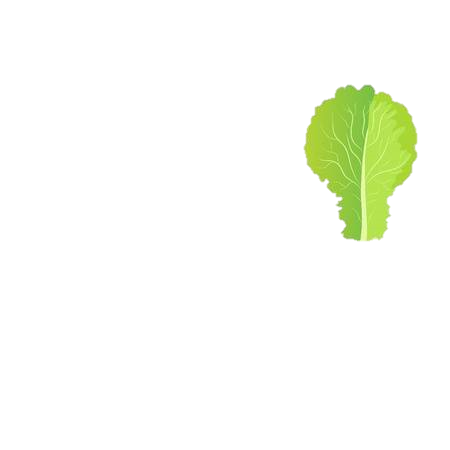 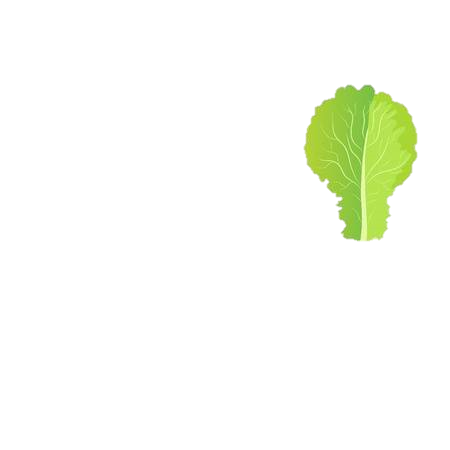 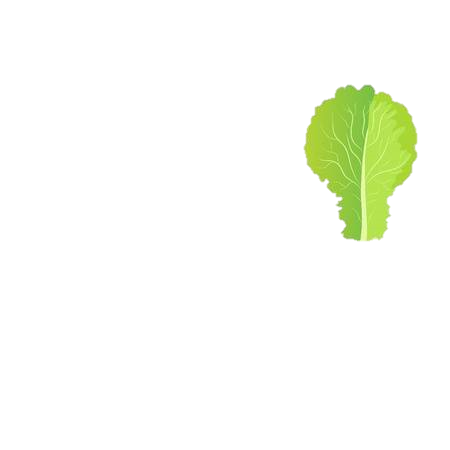 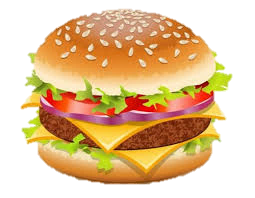 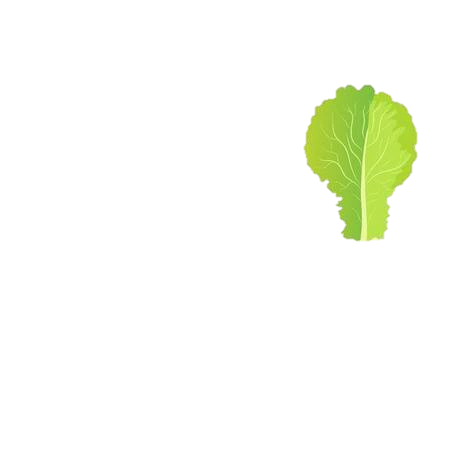 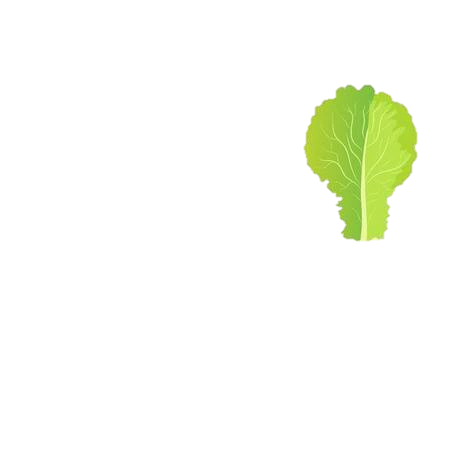 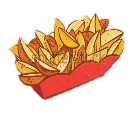 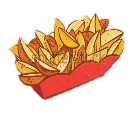 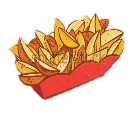 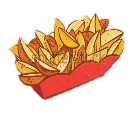 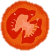 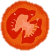 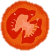 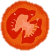 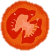 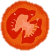 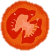 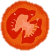 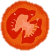 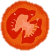 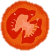 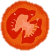 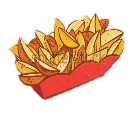 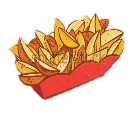 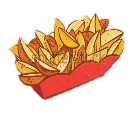 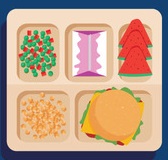 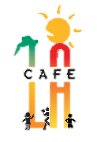 Exceed customer expectations by:
Being helpful
Remembering their likes and dislikes
Anticipating their needs
Providing quality service
Café LA CARES
C 
A
R 
Expectation 
S
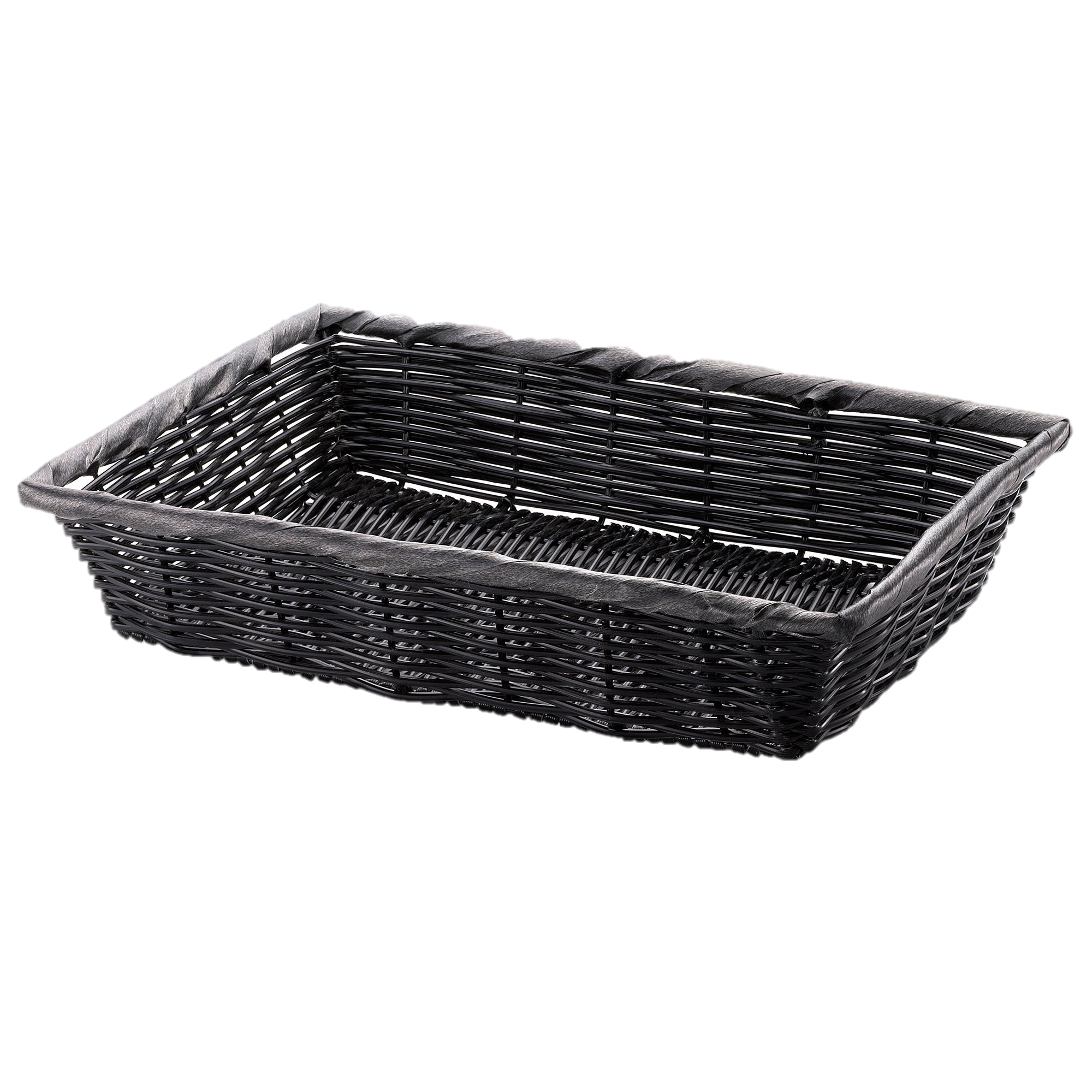 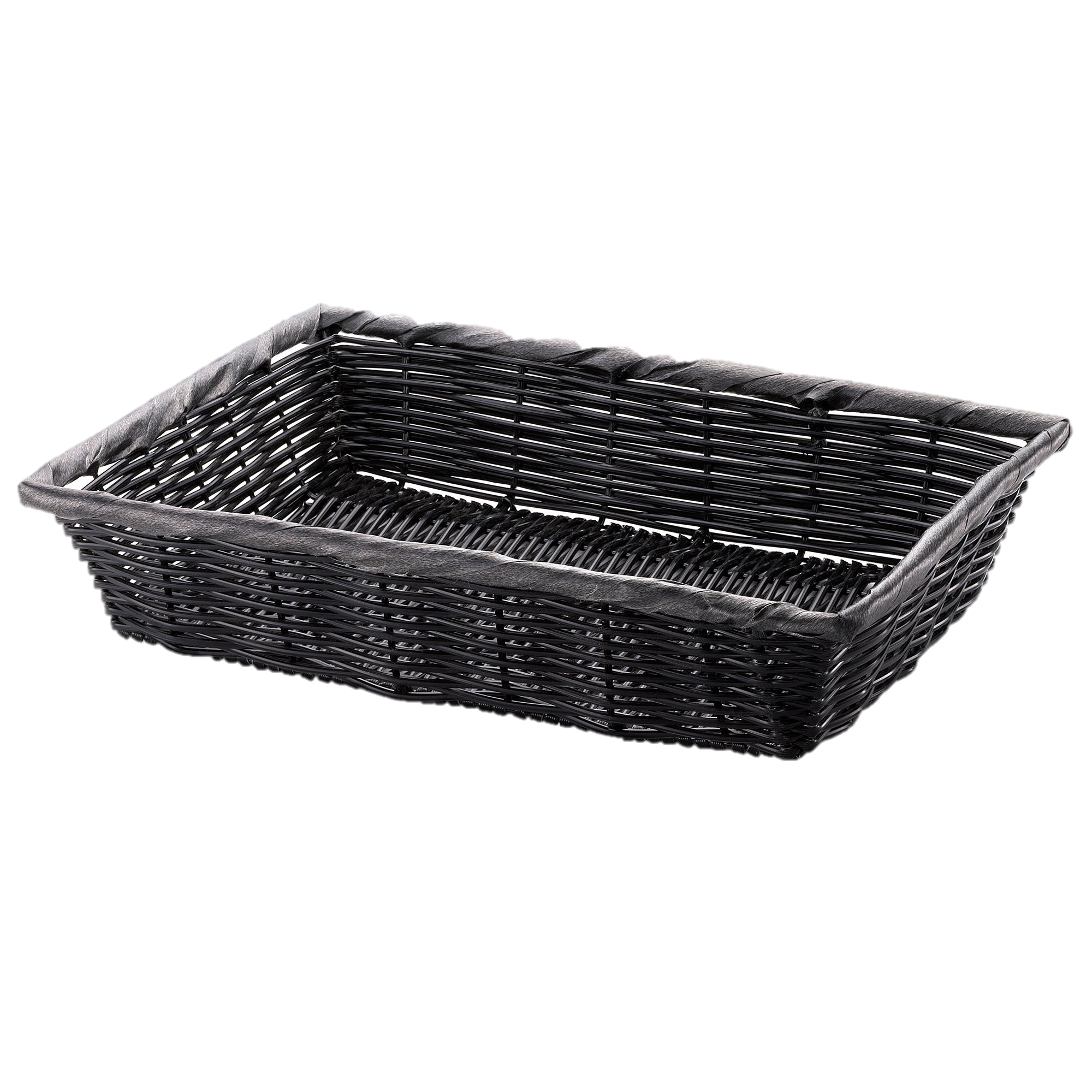 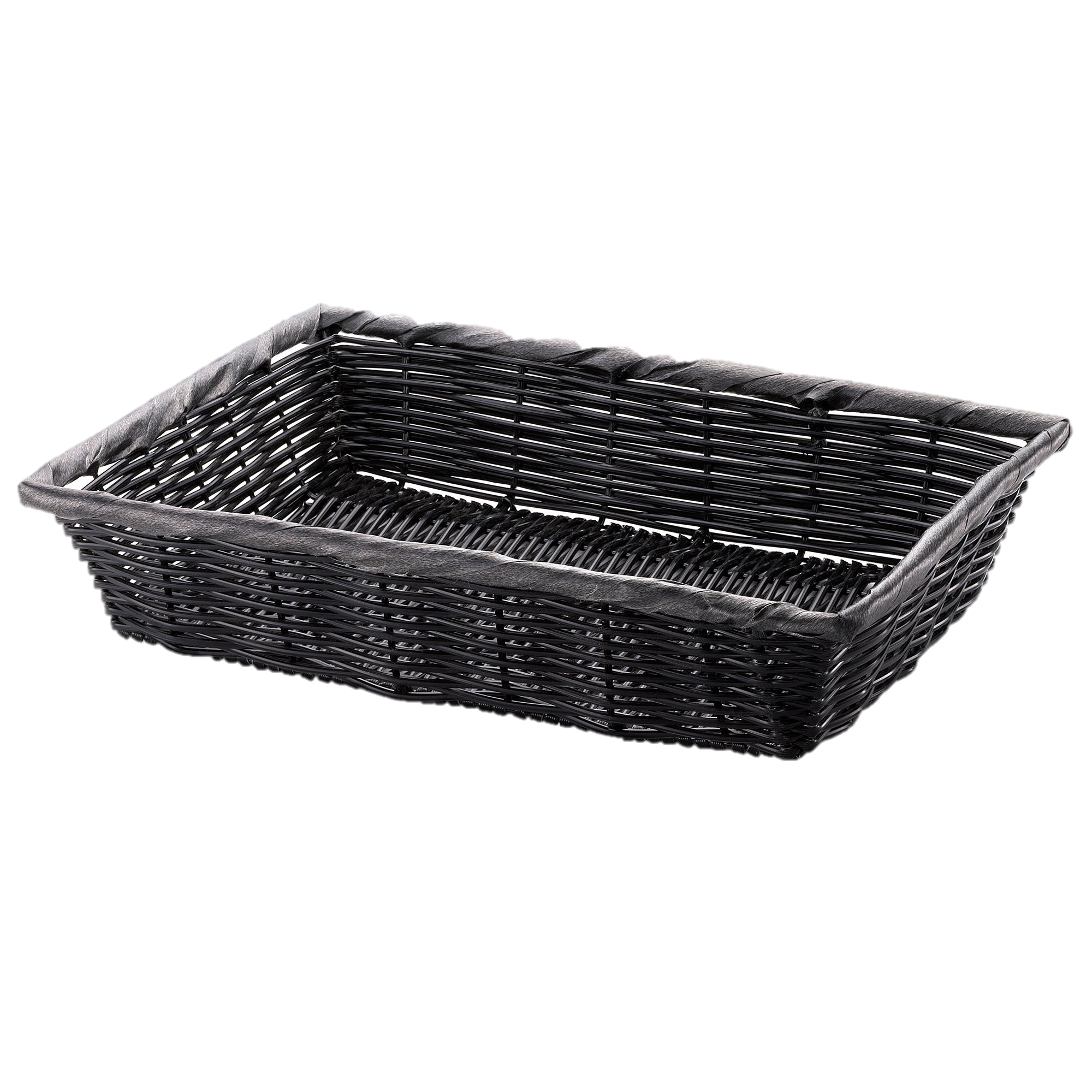 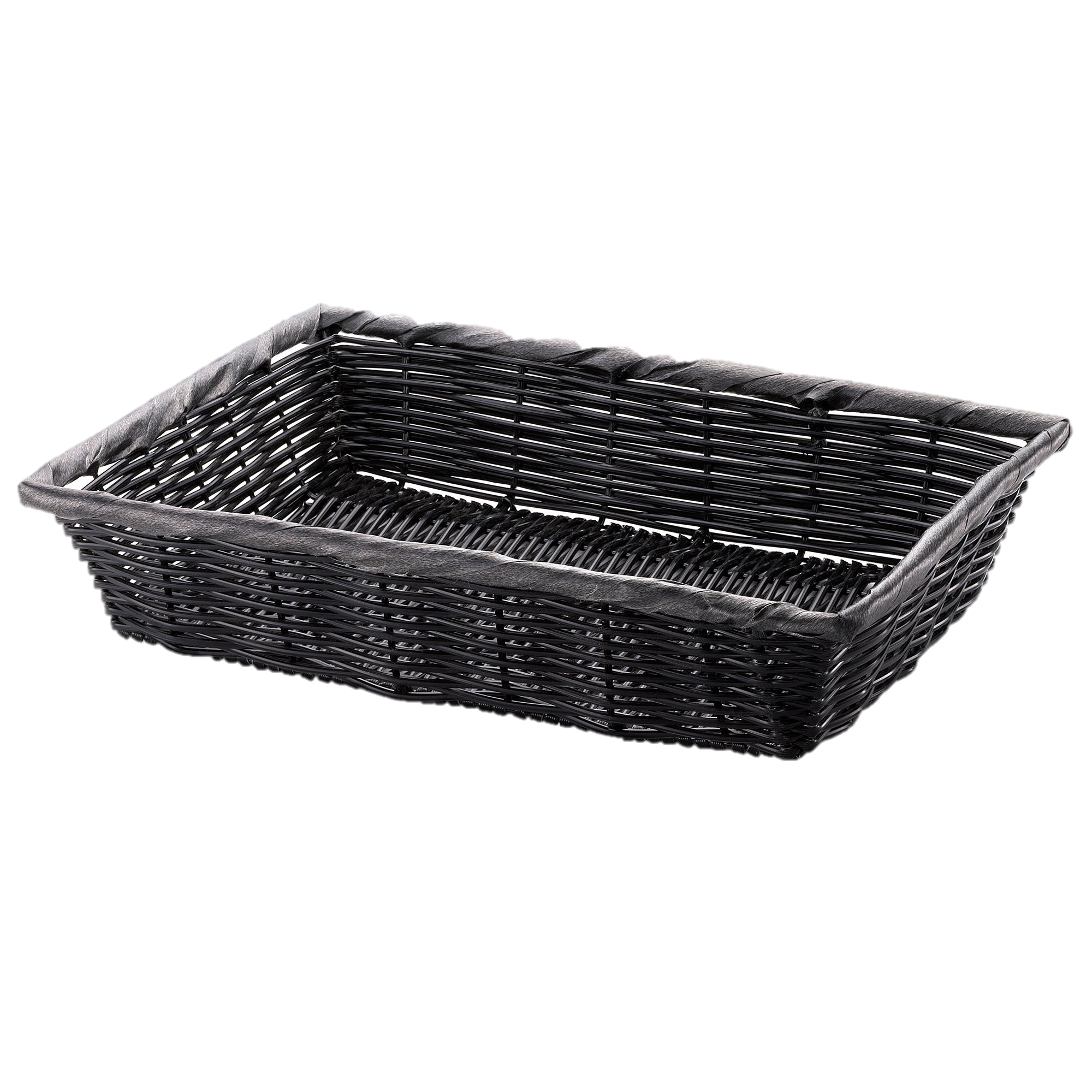 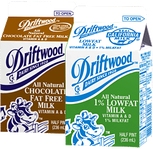 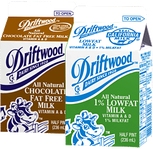 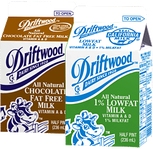 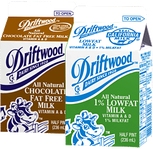 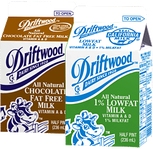 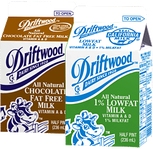 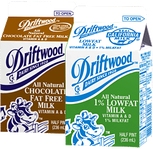 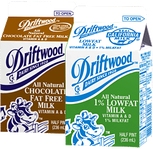 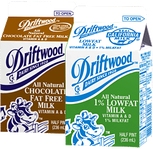 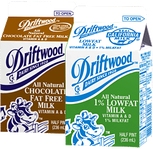 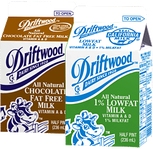 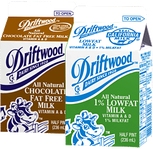 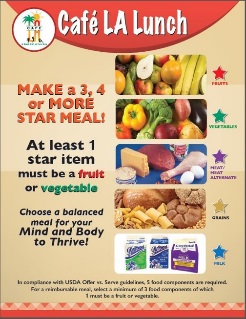 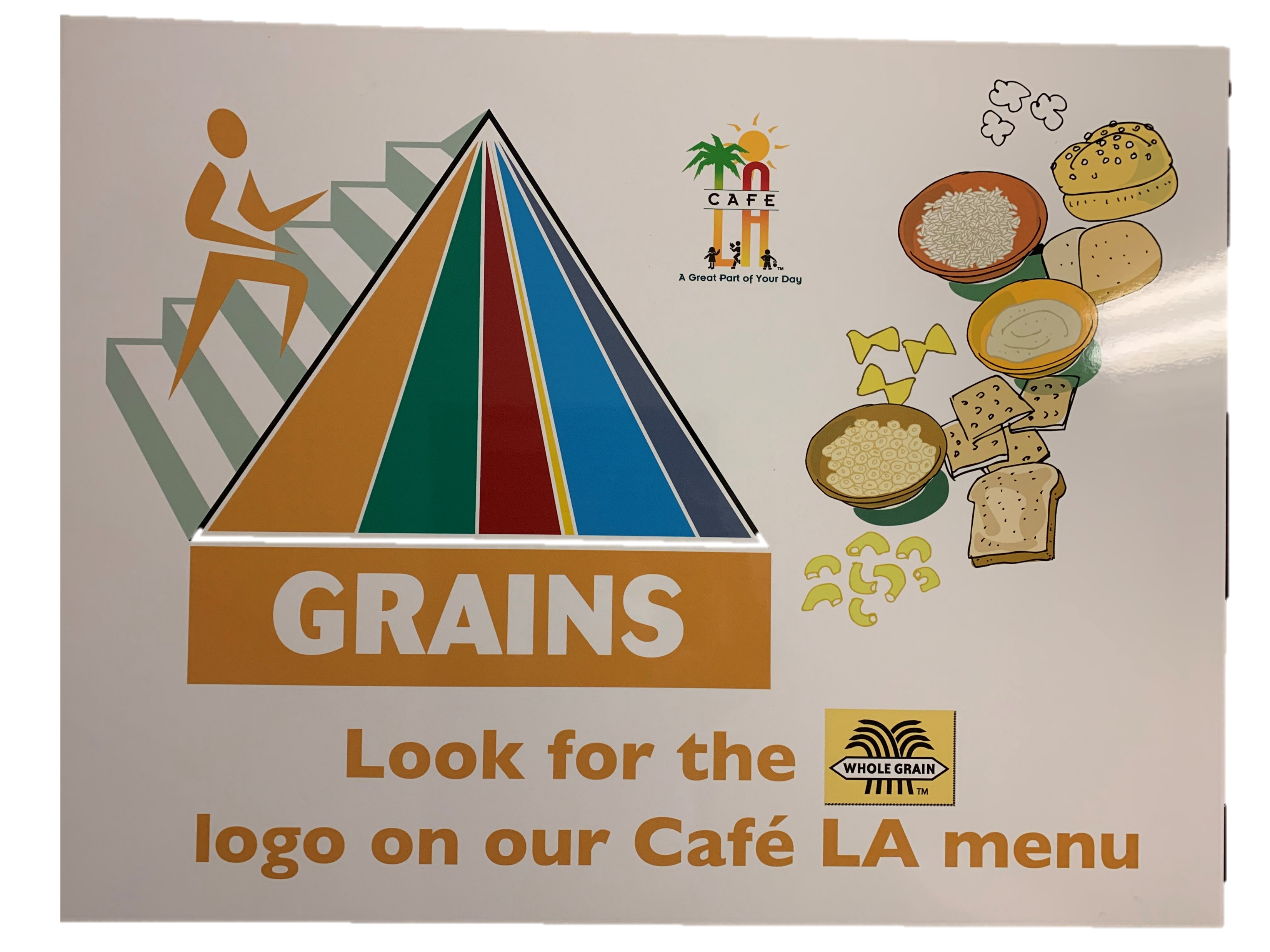 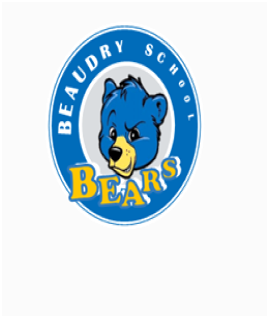 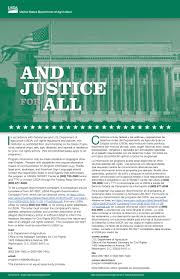 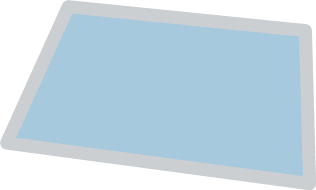 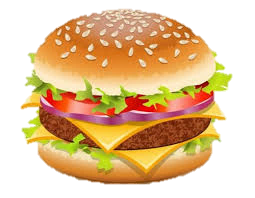 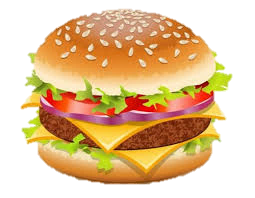 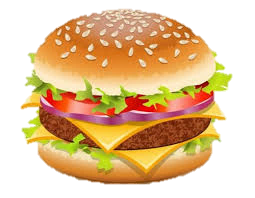 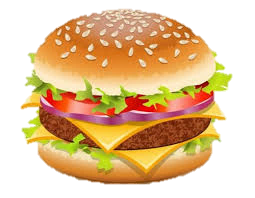 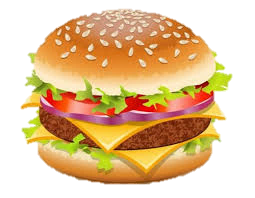 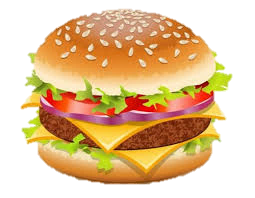 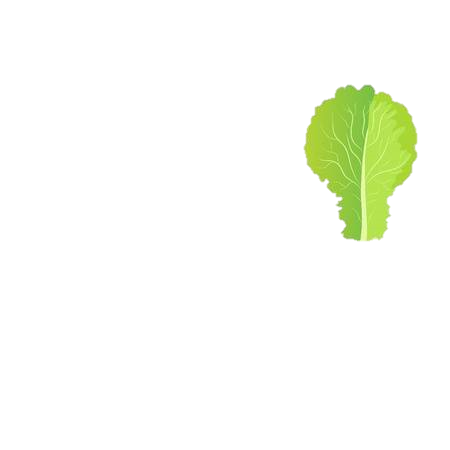 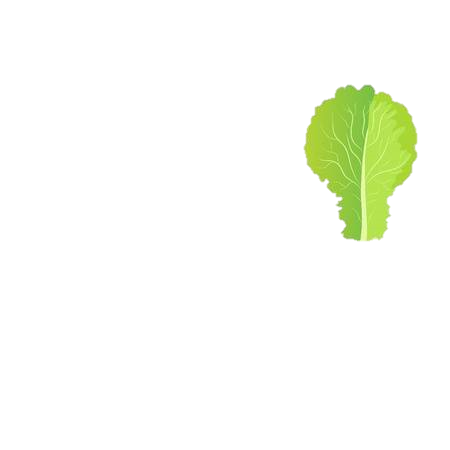 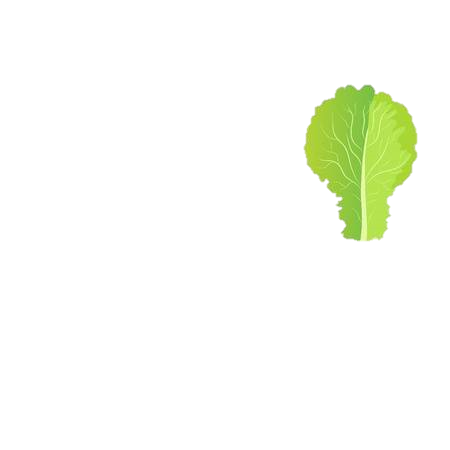 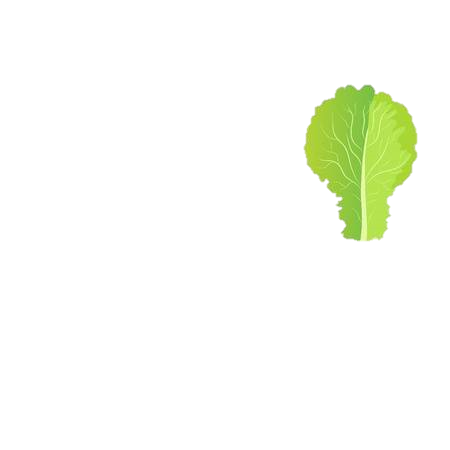 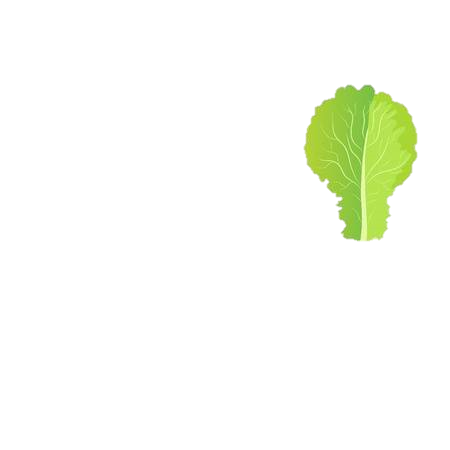 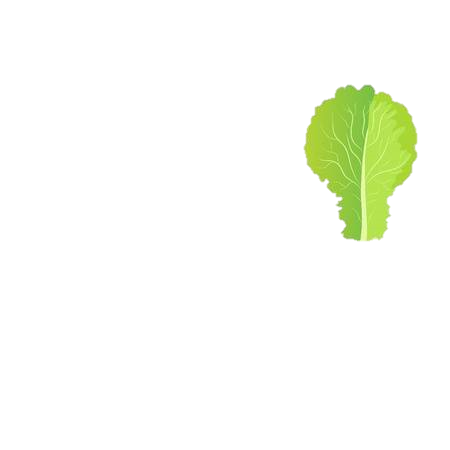 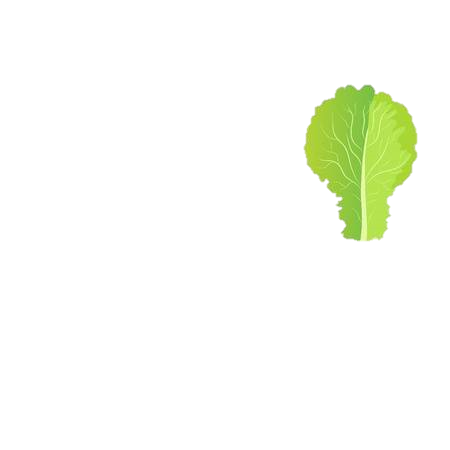 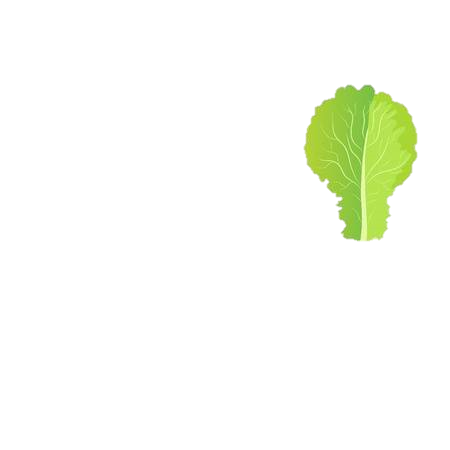 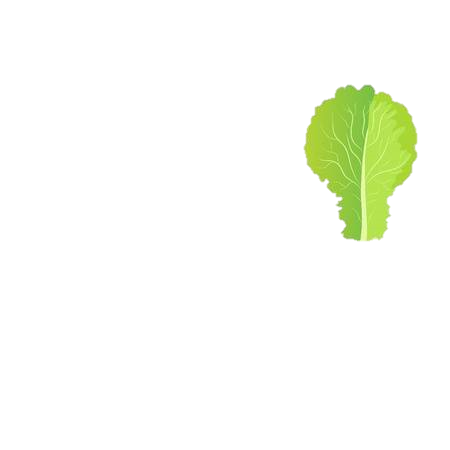 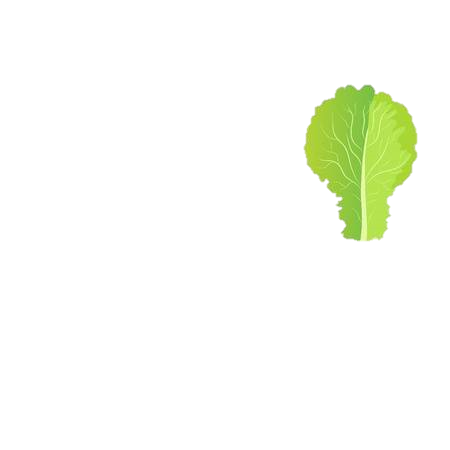 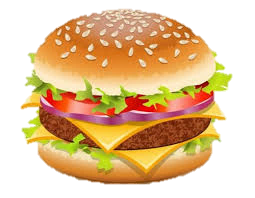 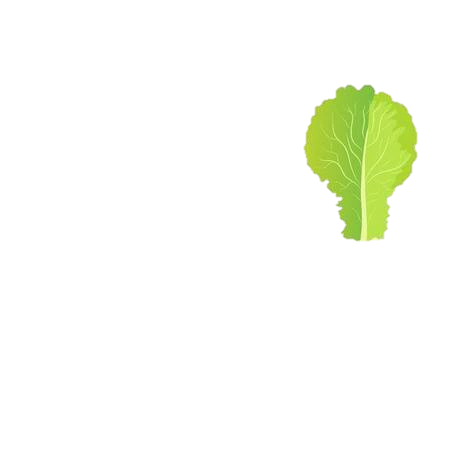 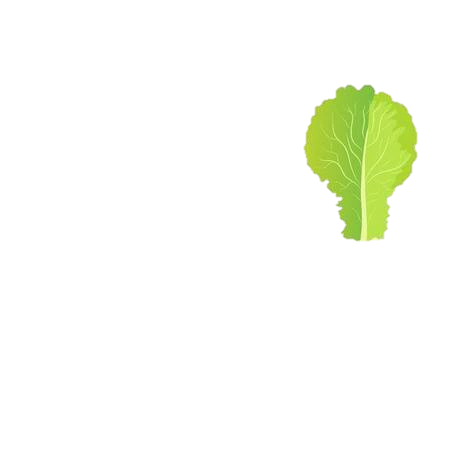 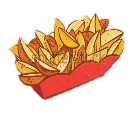 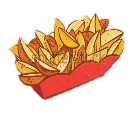 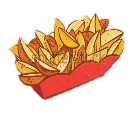 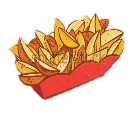 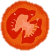 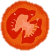 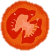 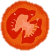 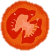 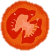 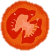 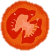 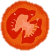 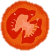 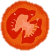 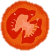 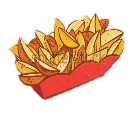 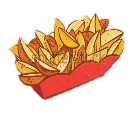 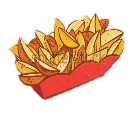 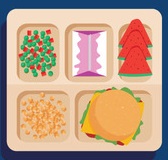 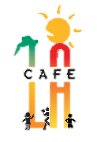 A smile is a gesture that promotes positivity.
Welcomes customers to your establishment
Is linked to kindness
Improves the mood of the customer experience
A smile can brighten someone's day
Café LA CARES
C 
A
R 
E 
Smile
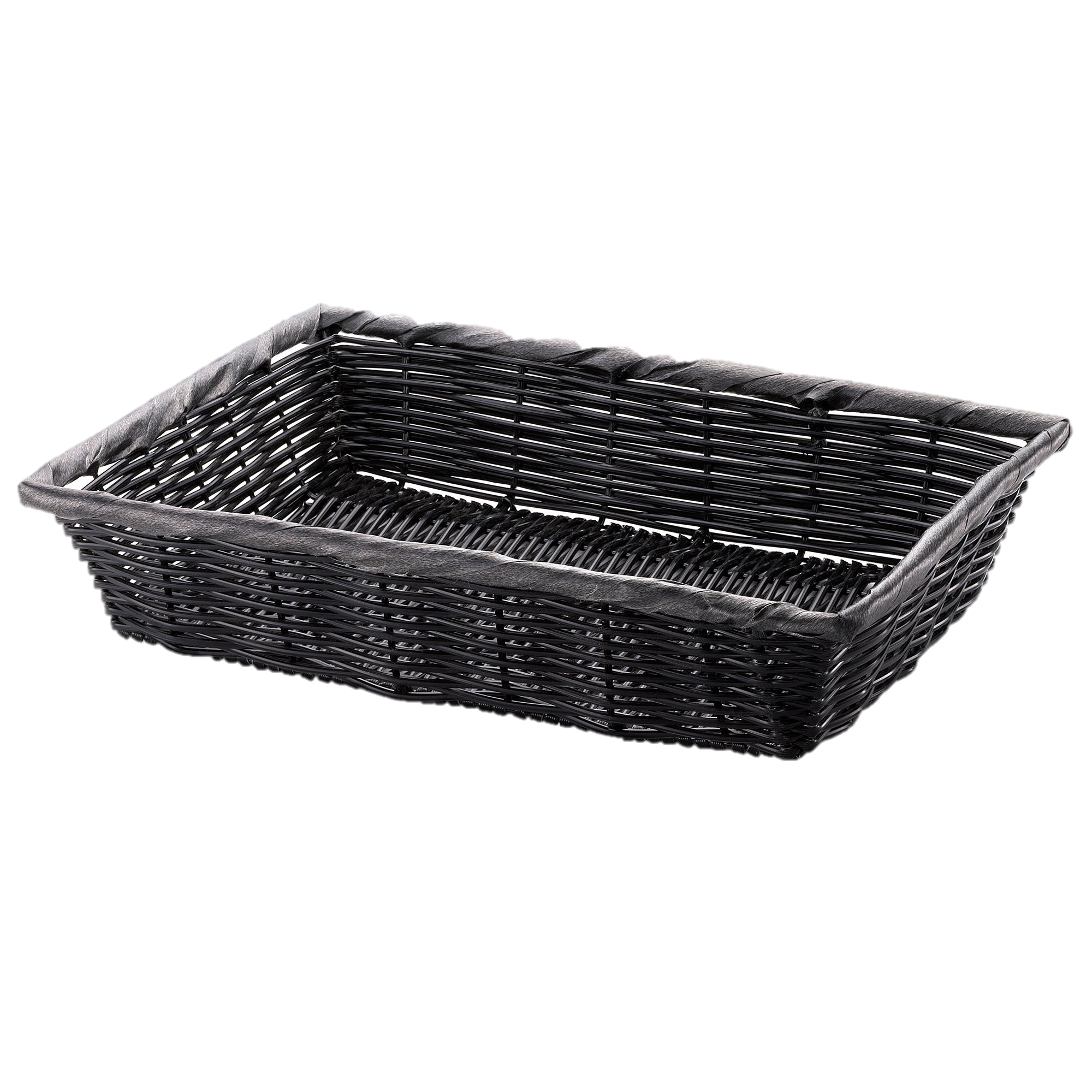 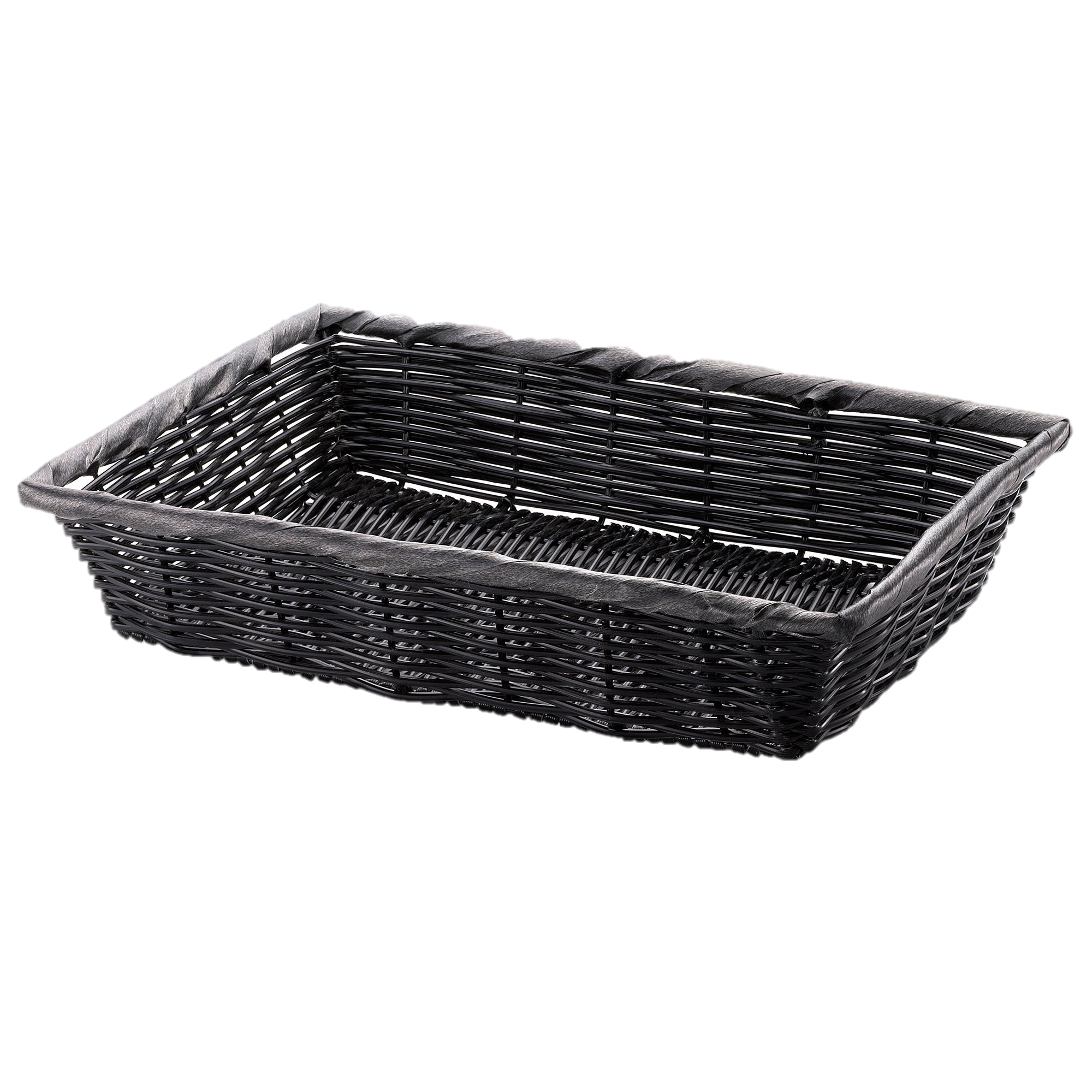 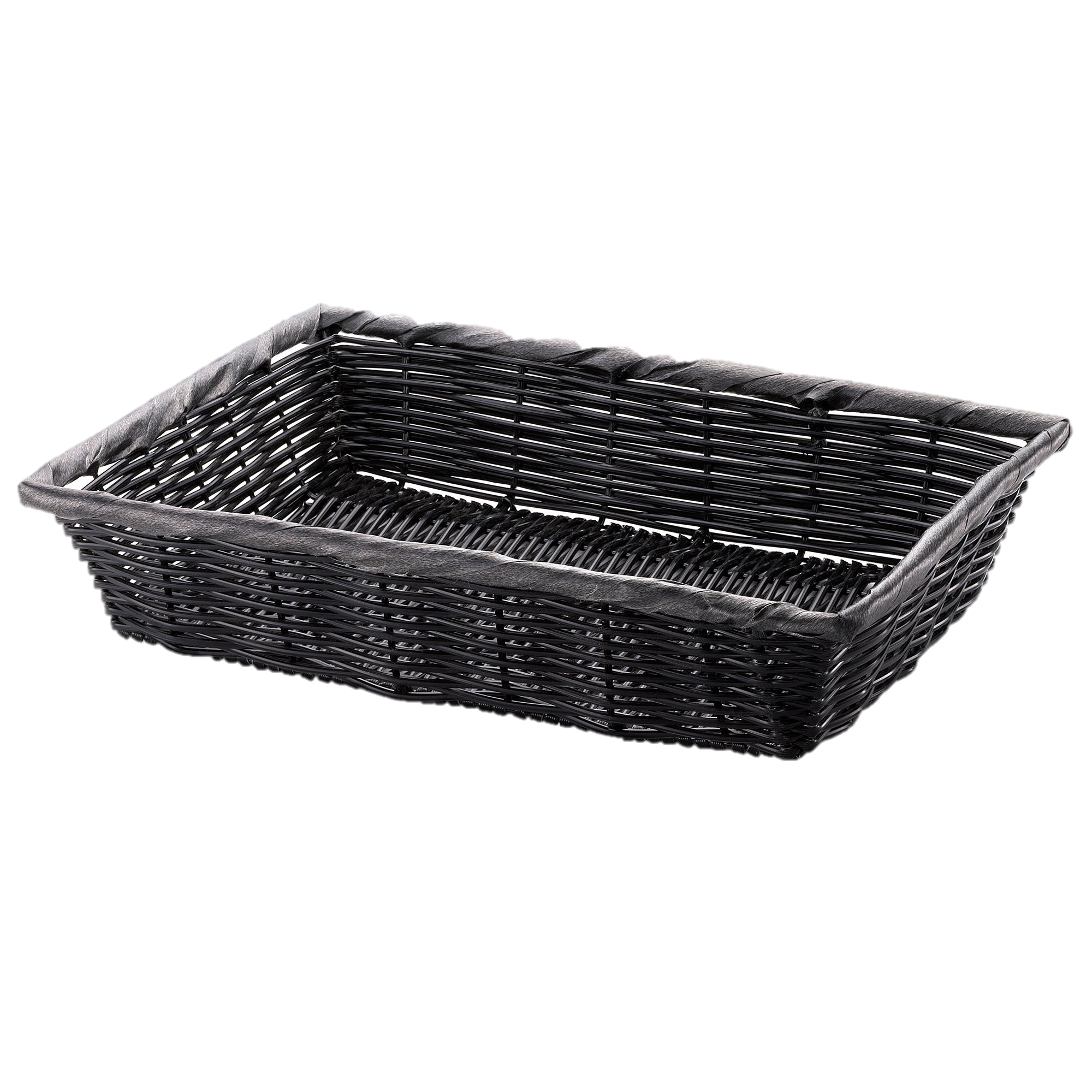 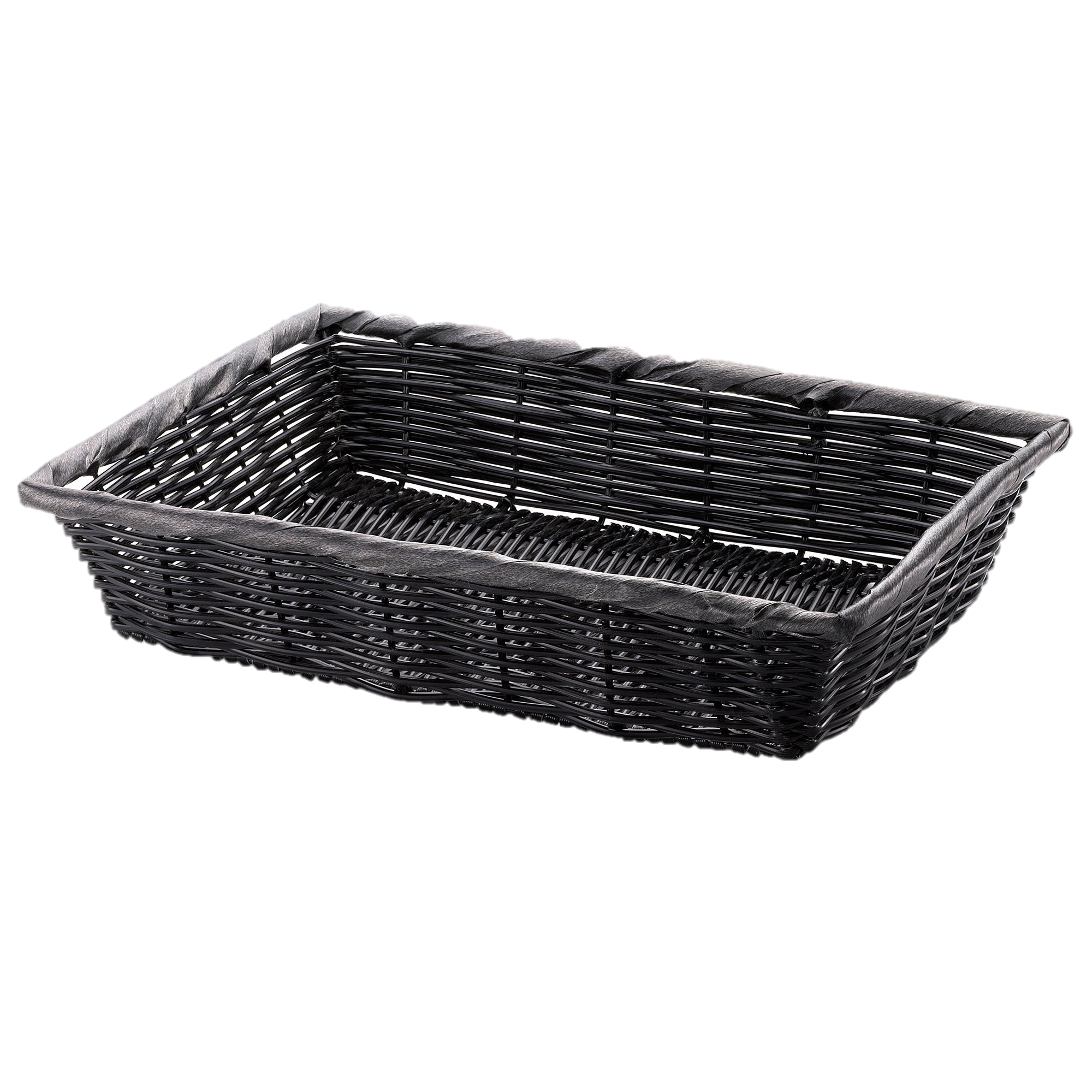 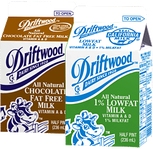 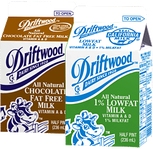 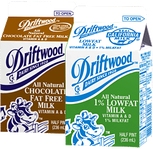 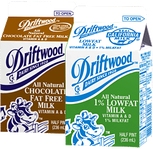 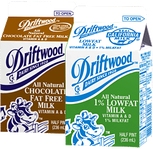 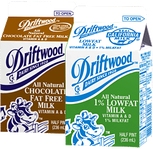 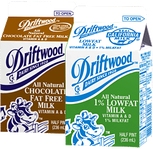 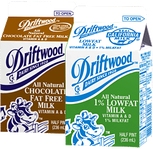 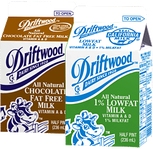 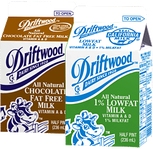 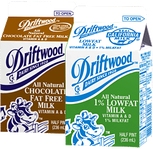 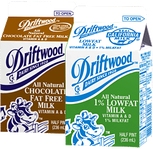 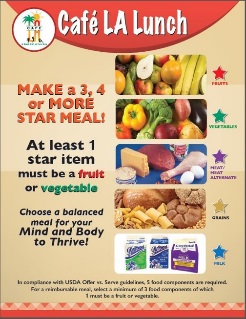 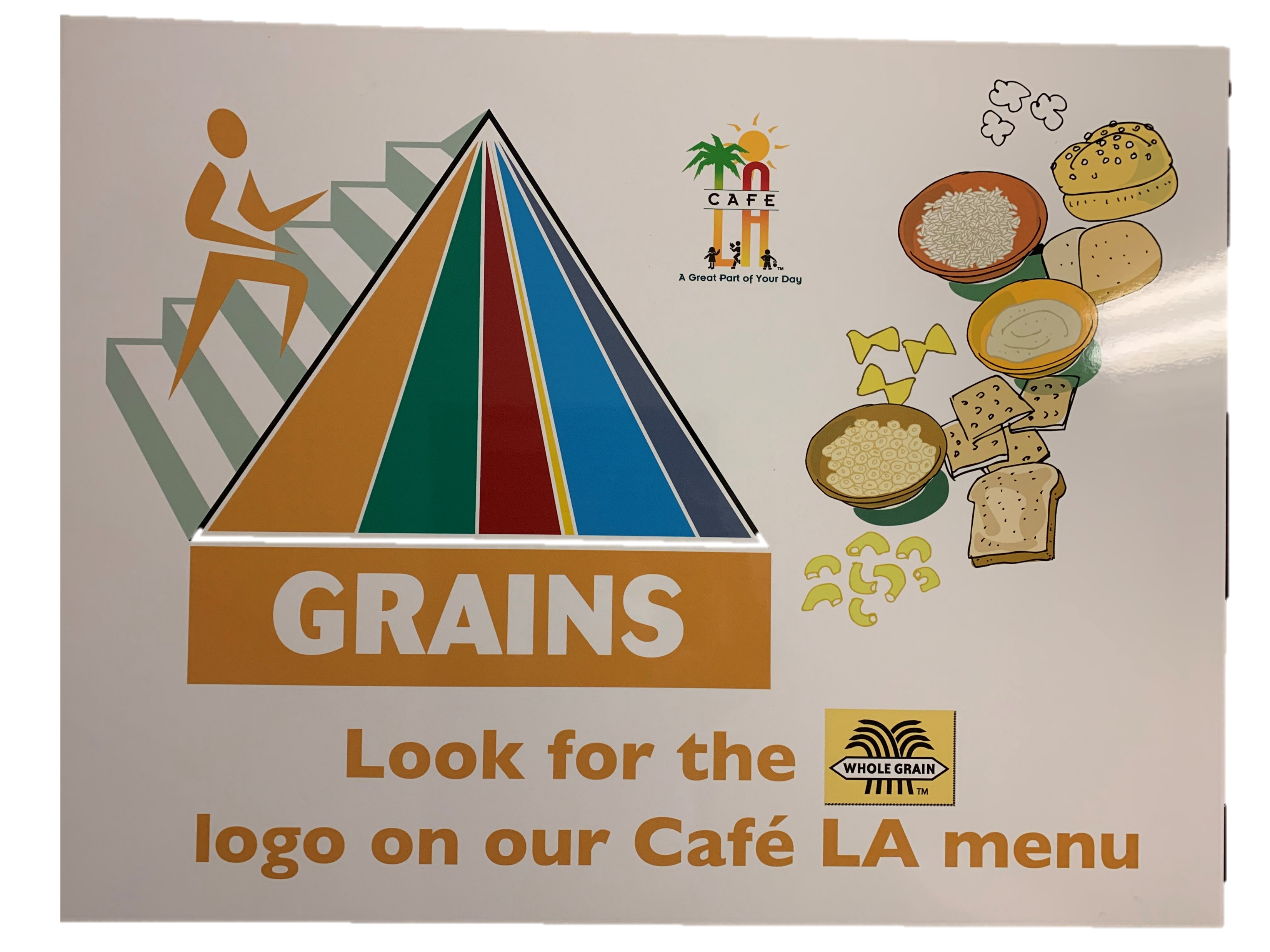 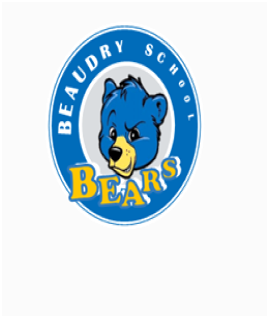 Thank you, Miss Gretchen.
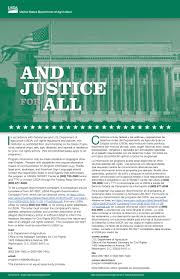 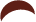 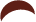 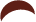 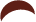 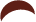 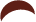 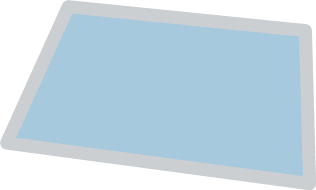 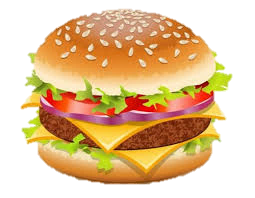 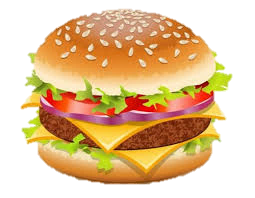 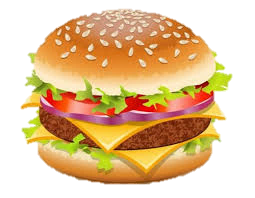 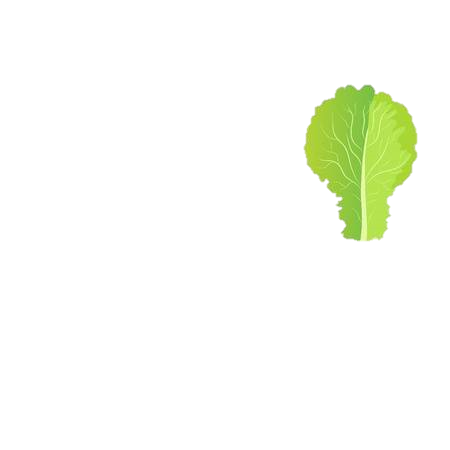 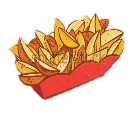 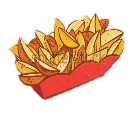 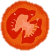 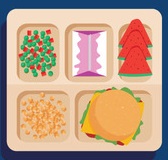 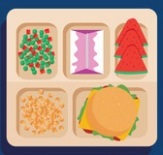 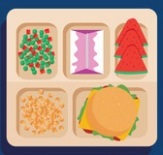 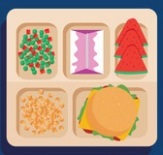 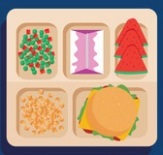 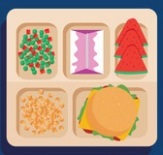 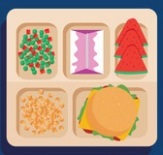 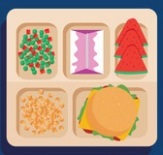 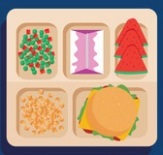 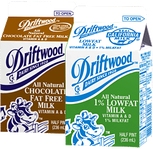 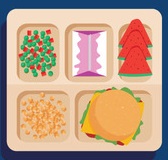 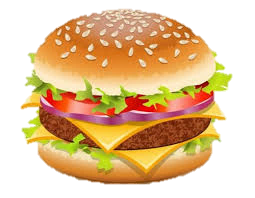 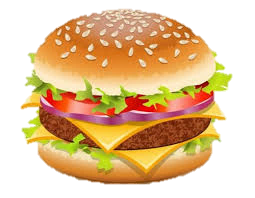 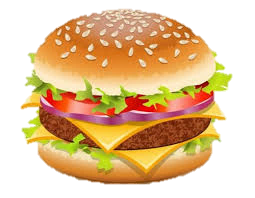 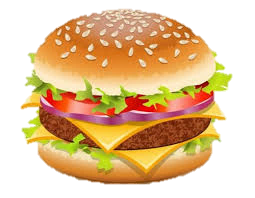 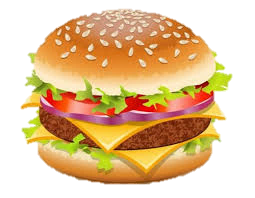 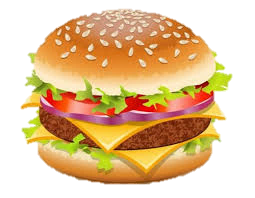 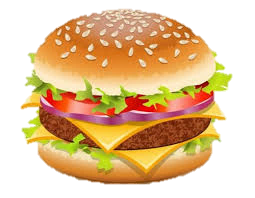 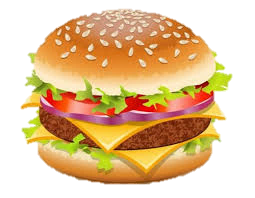 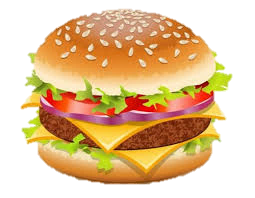 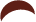 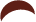 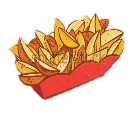 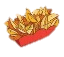 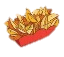 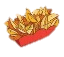 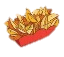 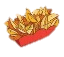 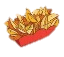 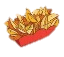 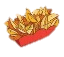 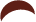 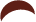 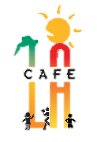 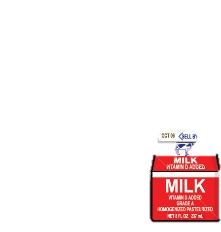 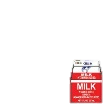 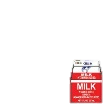 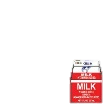 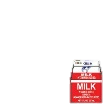 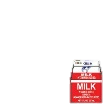 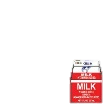 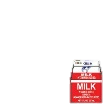 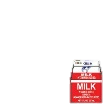 Good afternoon Billy, you’re not eating today?
Even when a student drops their meal. I’m happy to help them.
We have your favorite today Miguel!
Enjoy Riana!
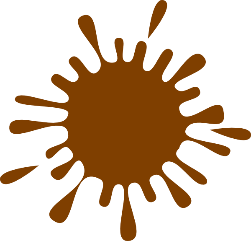 Enjoy your lunch Mary!
Have a good day, Kristy!
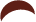 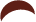 Not today, thank you.
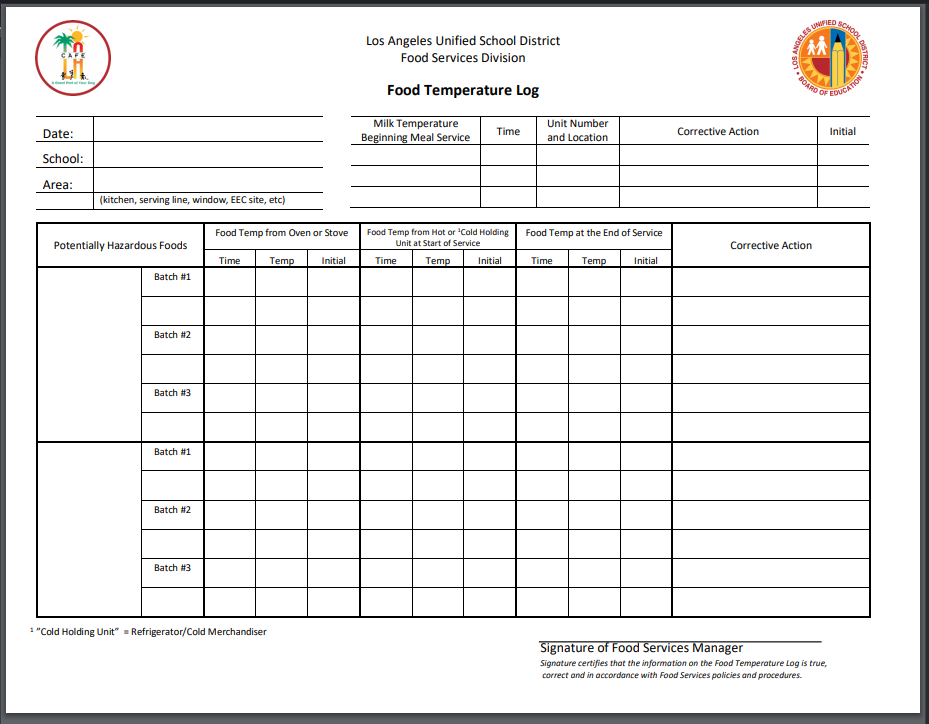 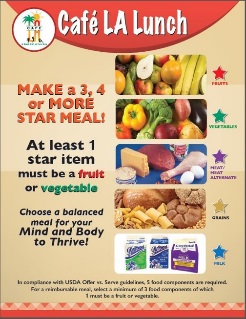 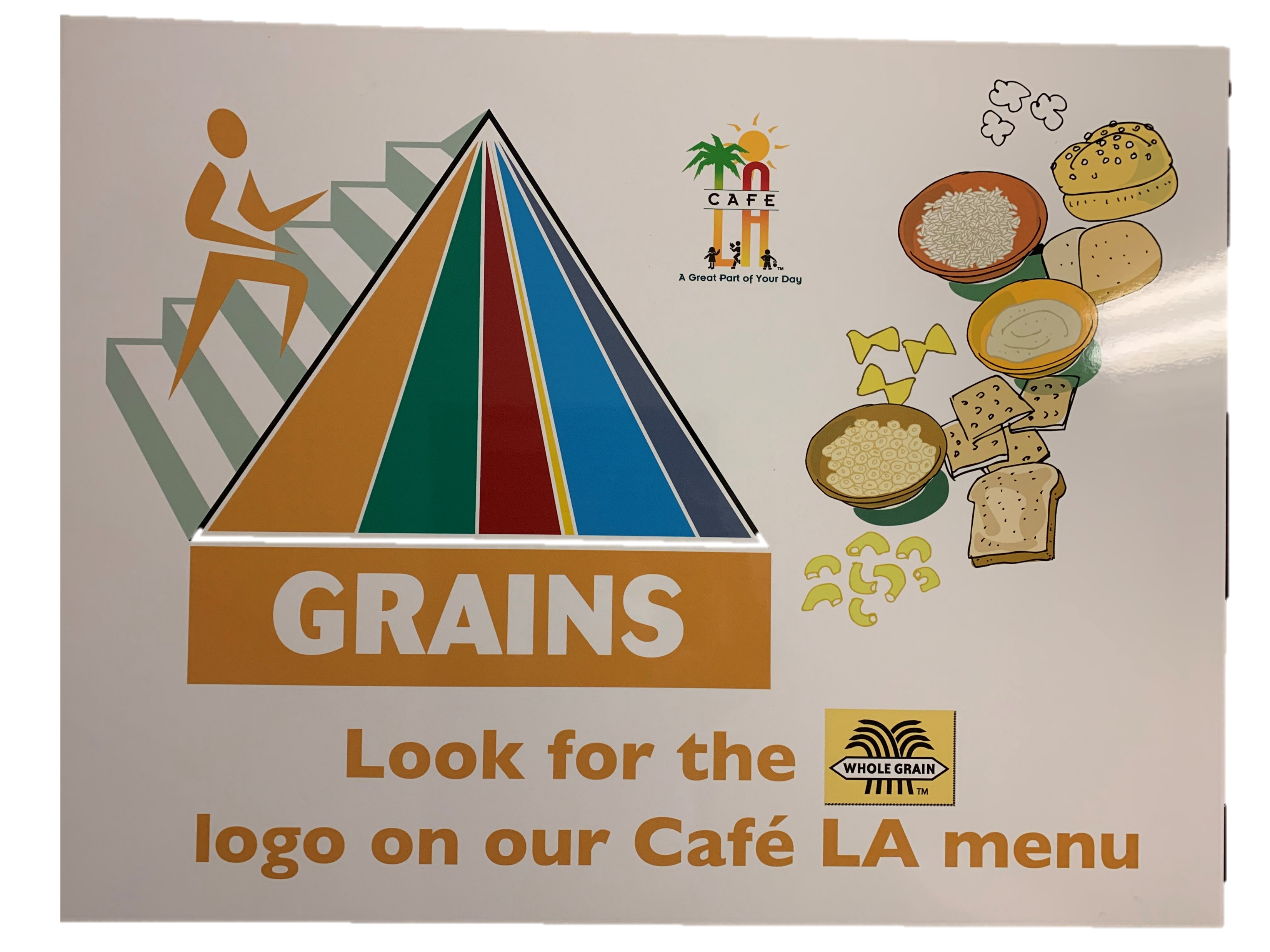 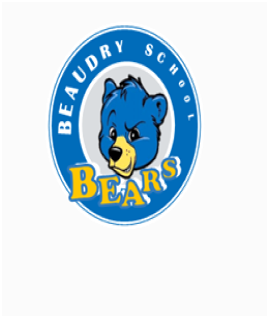 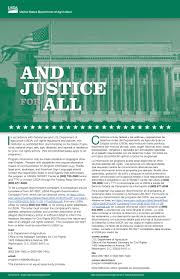 8/1/20
Beaudry Elementary School
Serving Line
White 1% - 32 	  12:00	 Unit 5		NA		        G.Z.
Non-Fat – 32	  12:00	 Unit 5		NA		        G.Z.
Lactose – 32	  12:00	 Unit 5		NA		       G.Z.
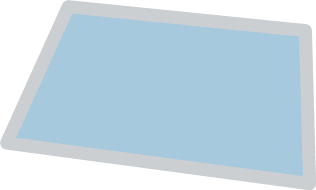 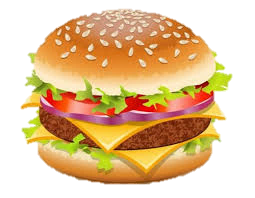 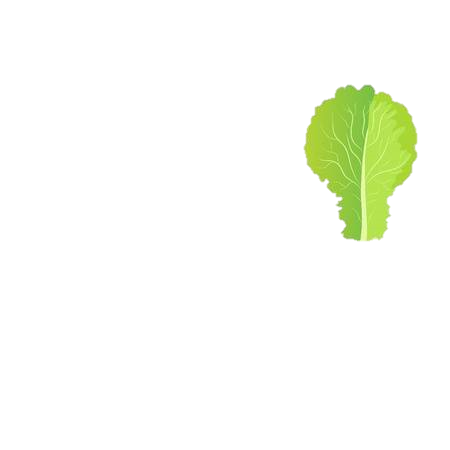 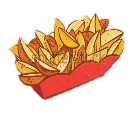 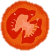 12:45
136
11:35  170     G.Z.   12.00   135	   G.Z.
Discard
G. Z.
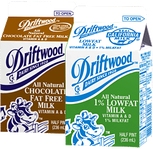 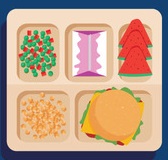 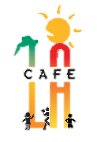 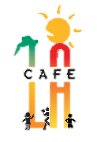 Cheeseburger
NA       NA     G.Z.   12.00   35	   G.Z.
12:45
40
Return to Stock
G. Z.
Lettuce & Tomatoes
Lunch is over let me check the food temperatures and record them on the Food Temperature Log.
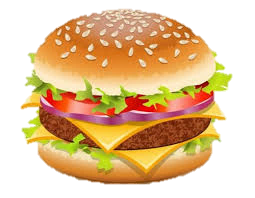 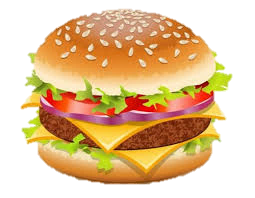 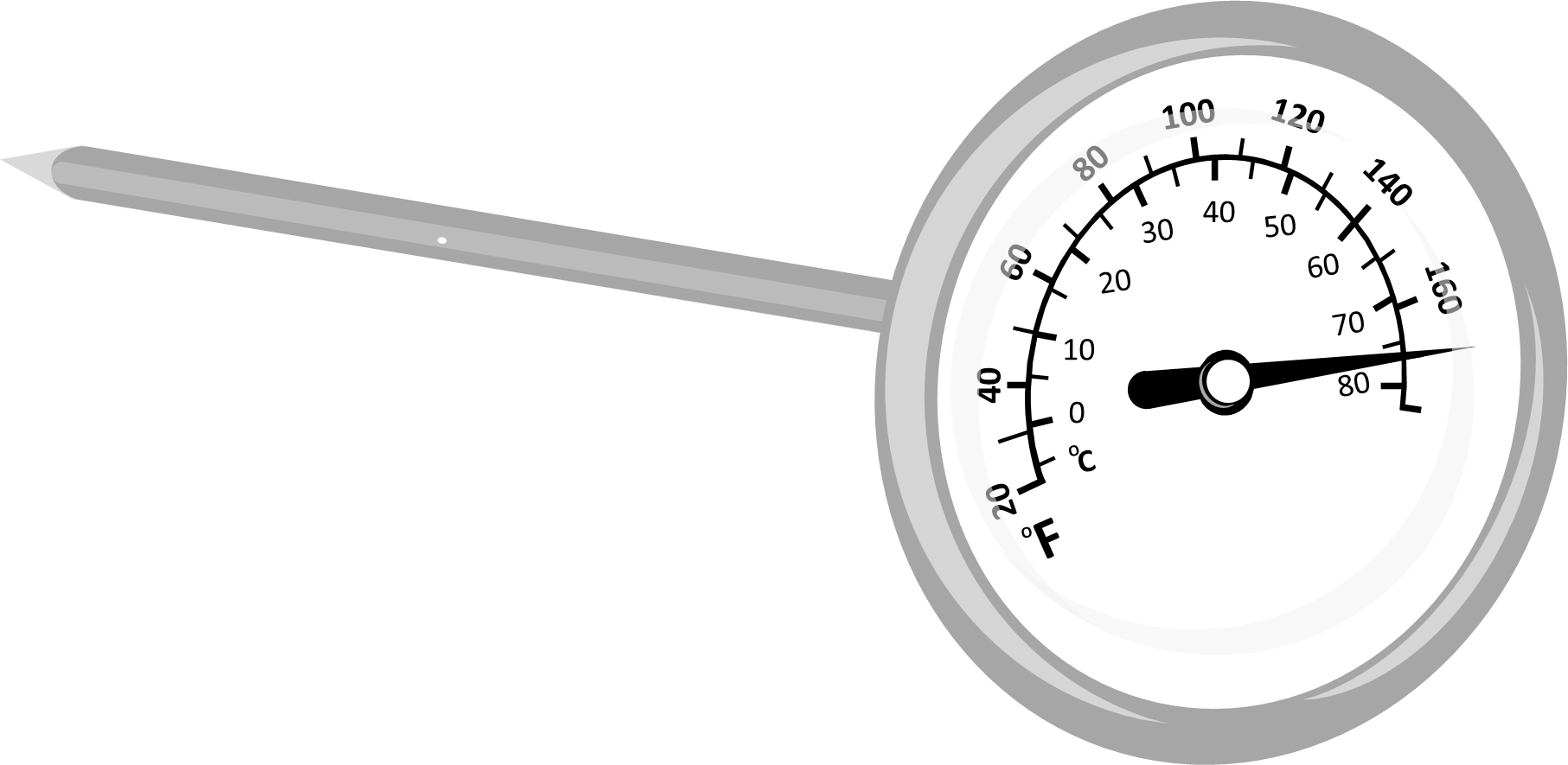 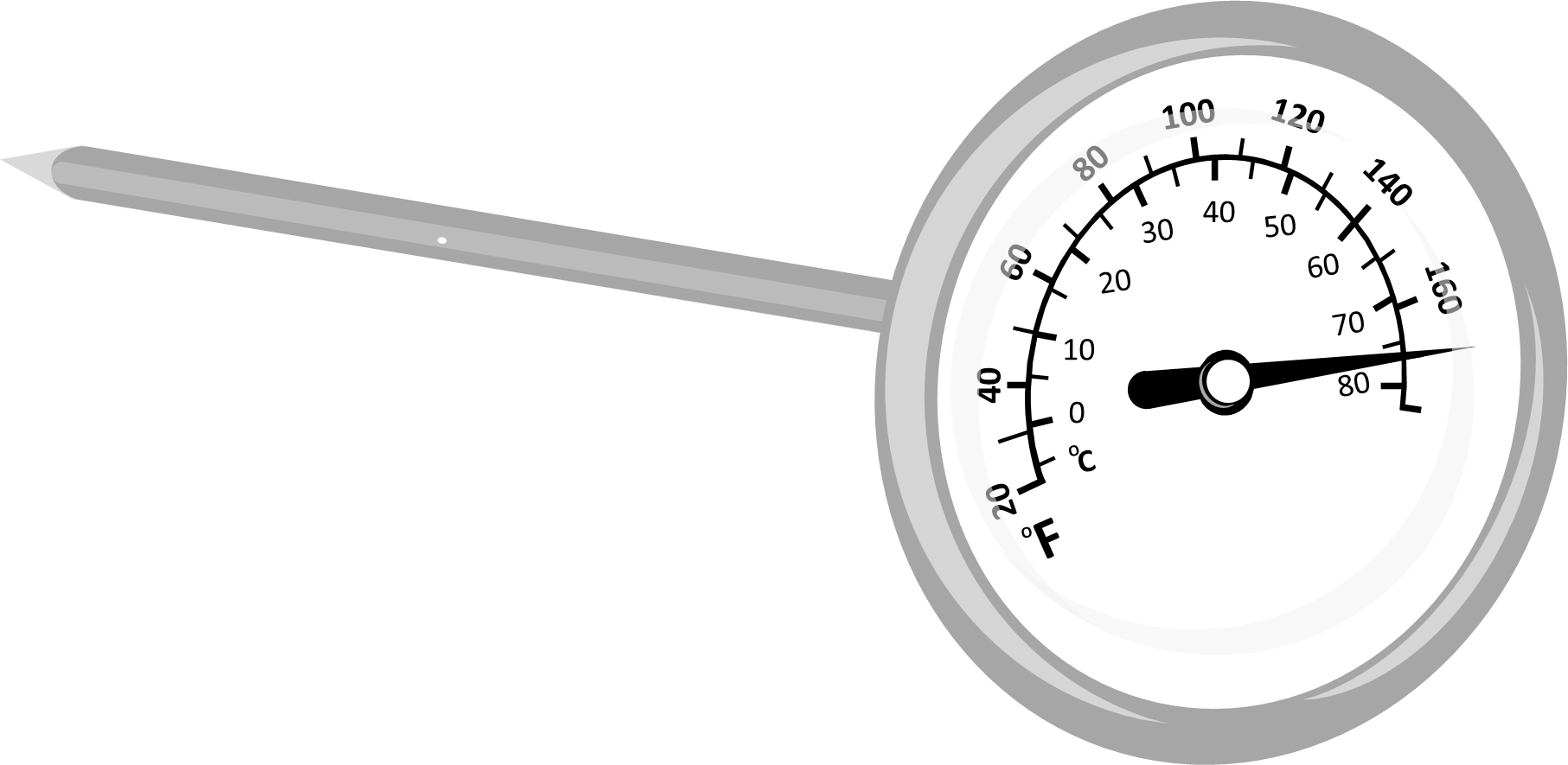 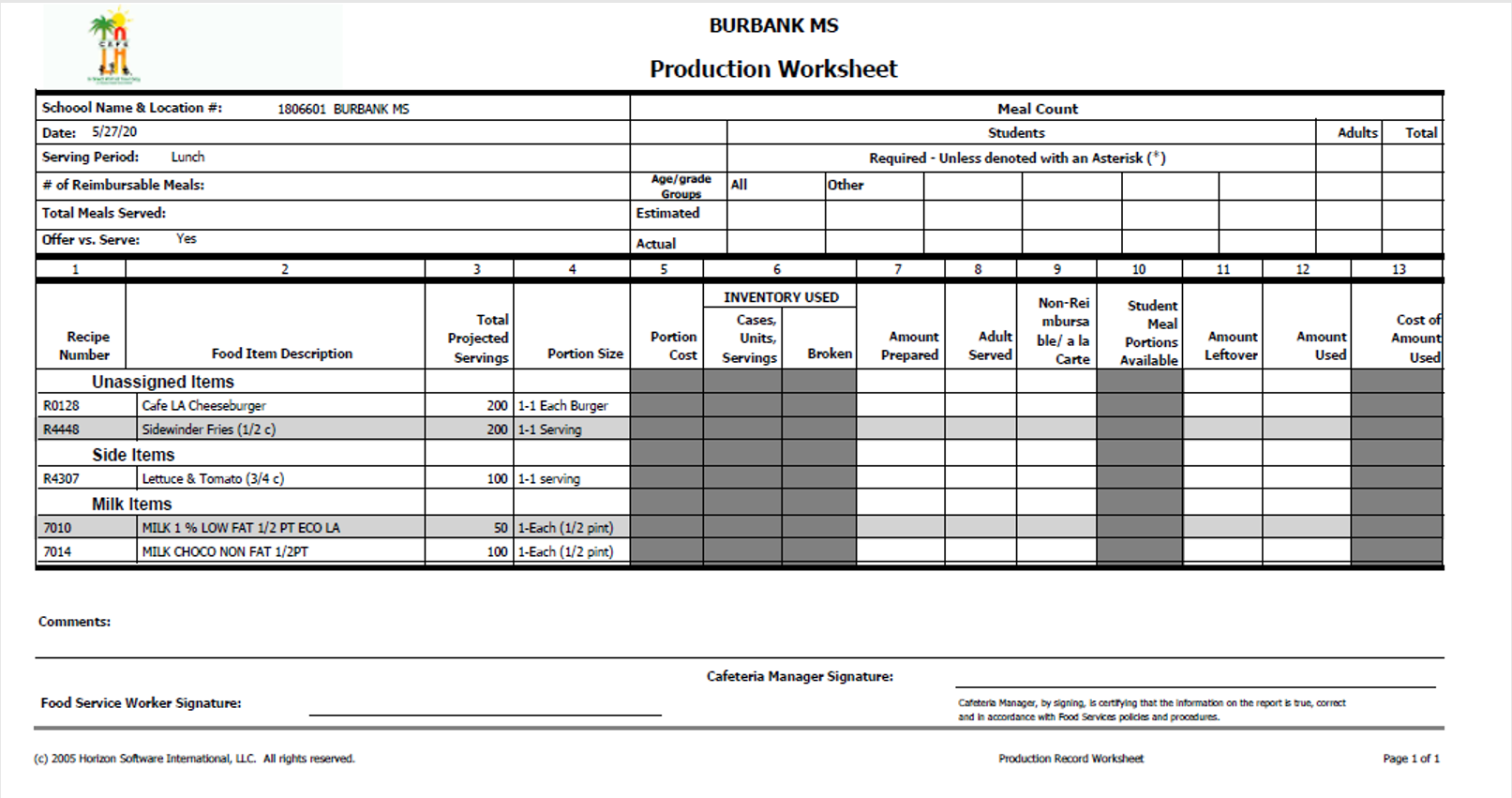 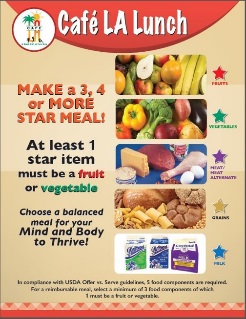 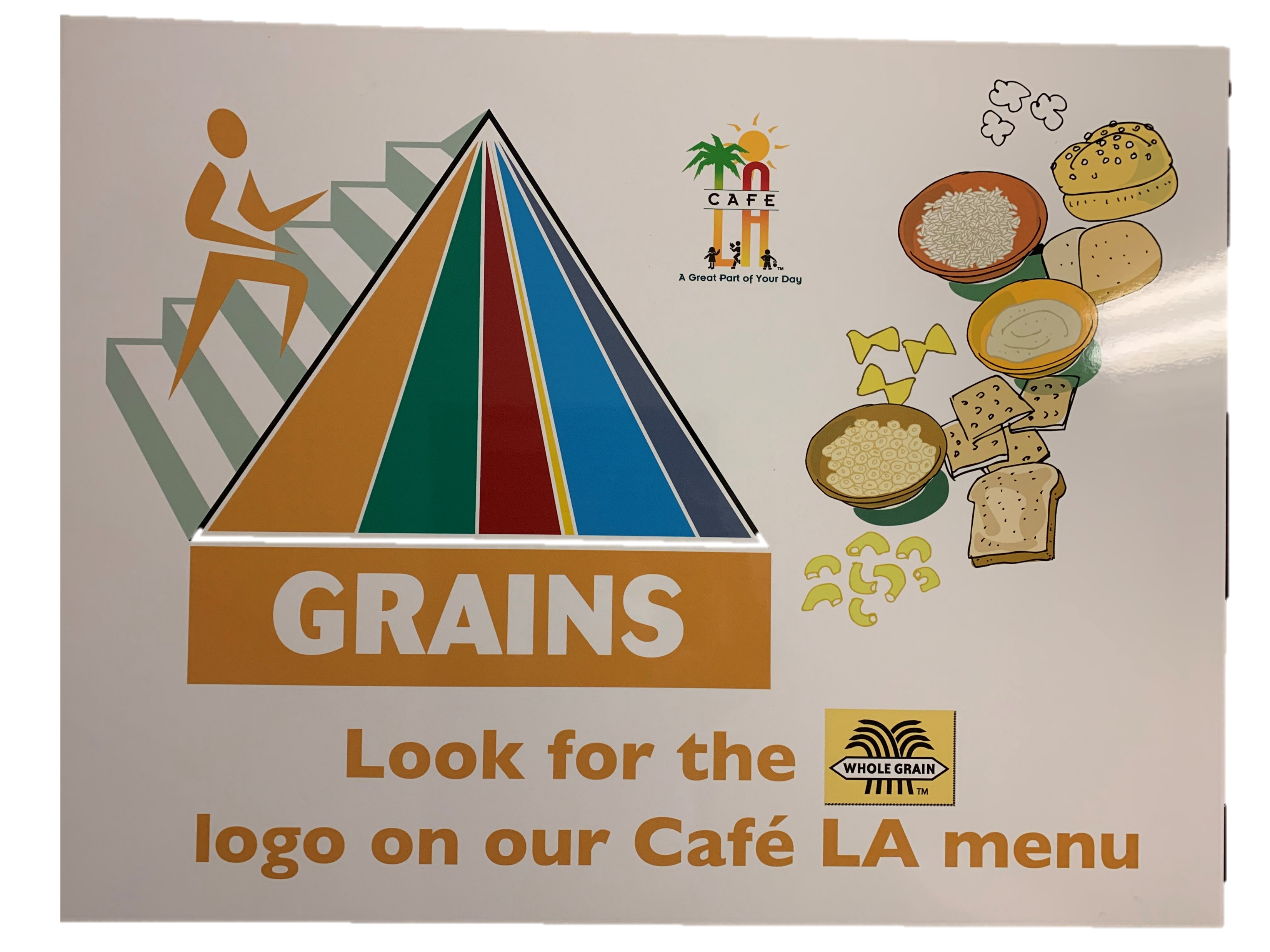 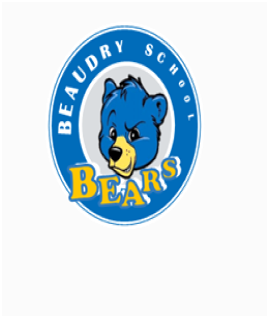 Beaudry Elementary School
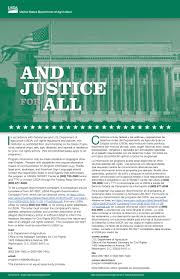 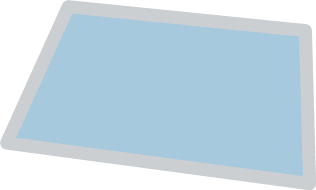 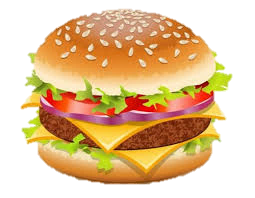 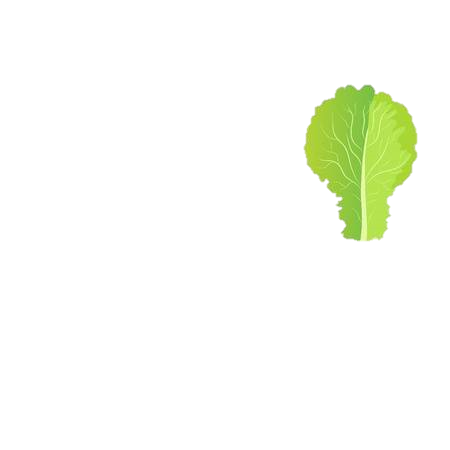 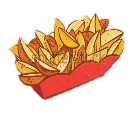 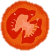 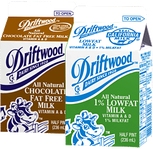 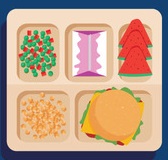 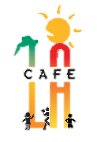 0
197
21
2
220
1
1
180
0
178
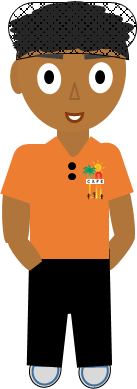 0
100
12
87
1
0
50
1
1
48
0
100
95
0
5
Michael will count the leftovers and record them on the Food Production Worksheet.
1 Meal dropped. 20 Cheeseburgers burned.
Michael.
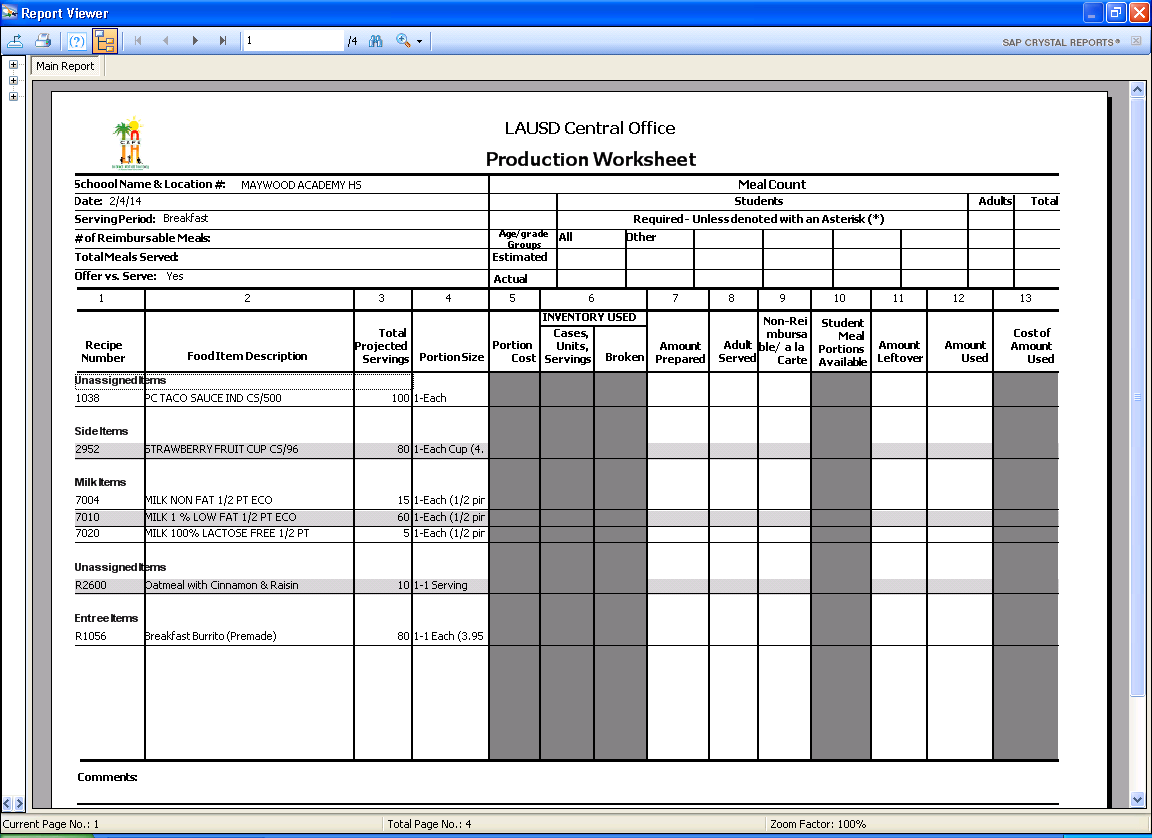 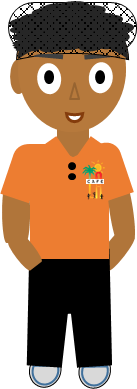 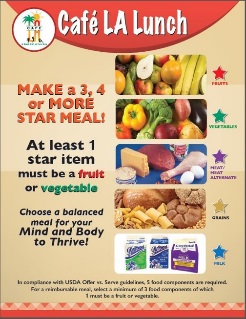 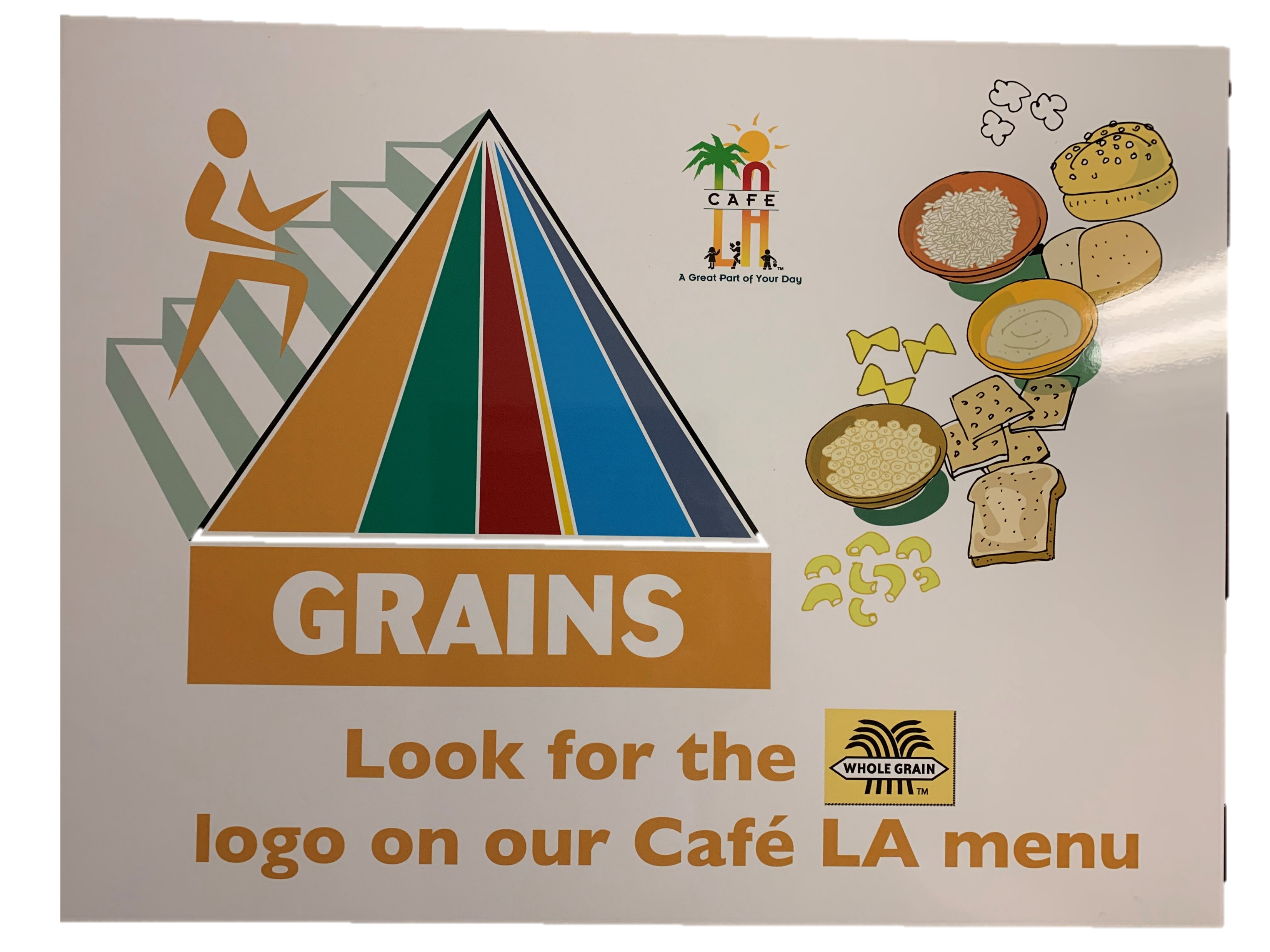 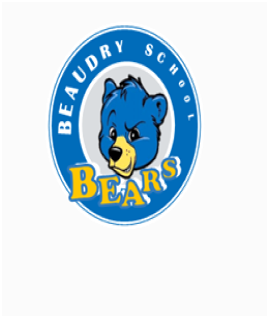 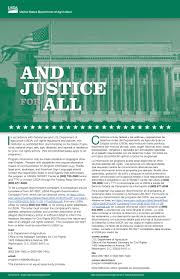 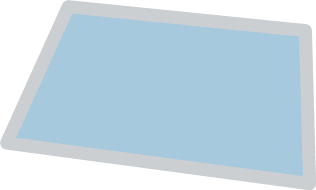 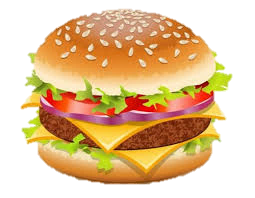 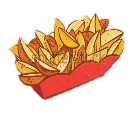 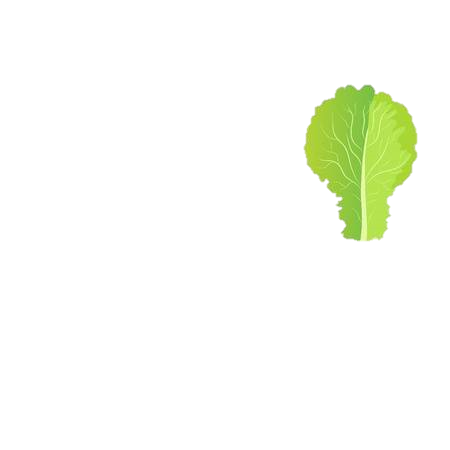 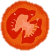 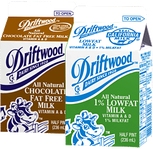 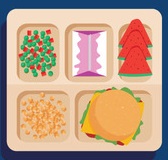 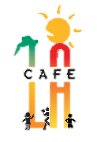 We all close our tills and turn the money into the manager.
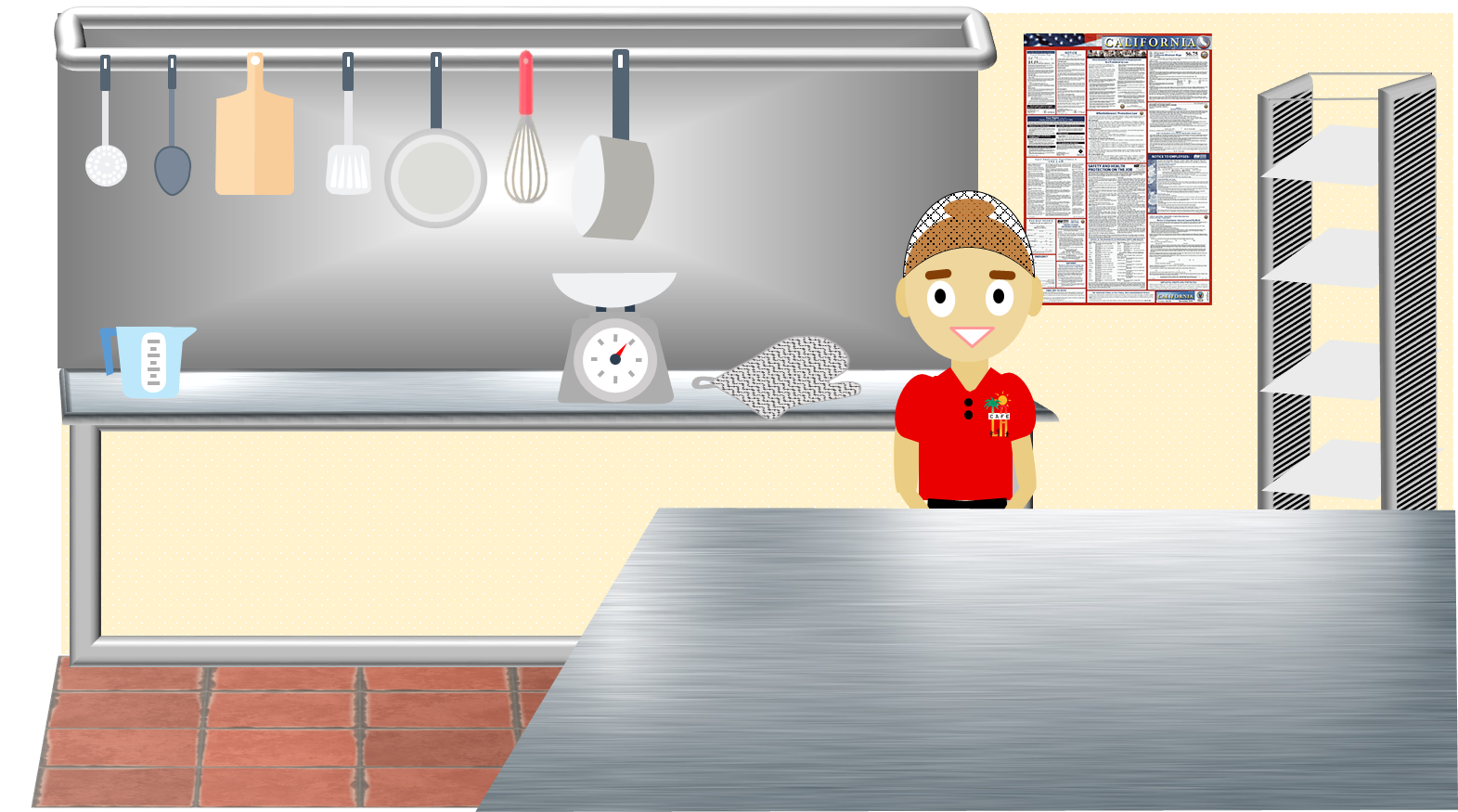 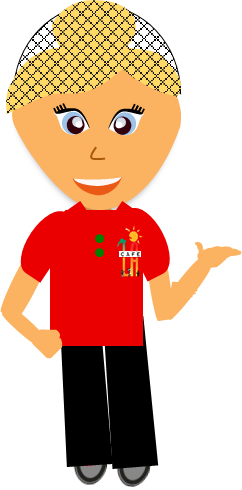 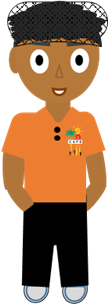 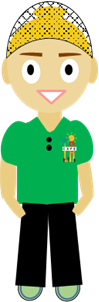 We will return the till bag and till worksheet to the FSM for review.
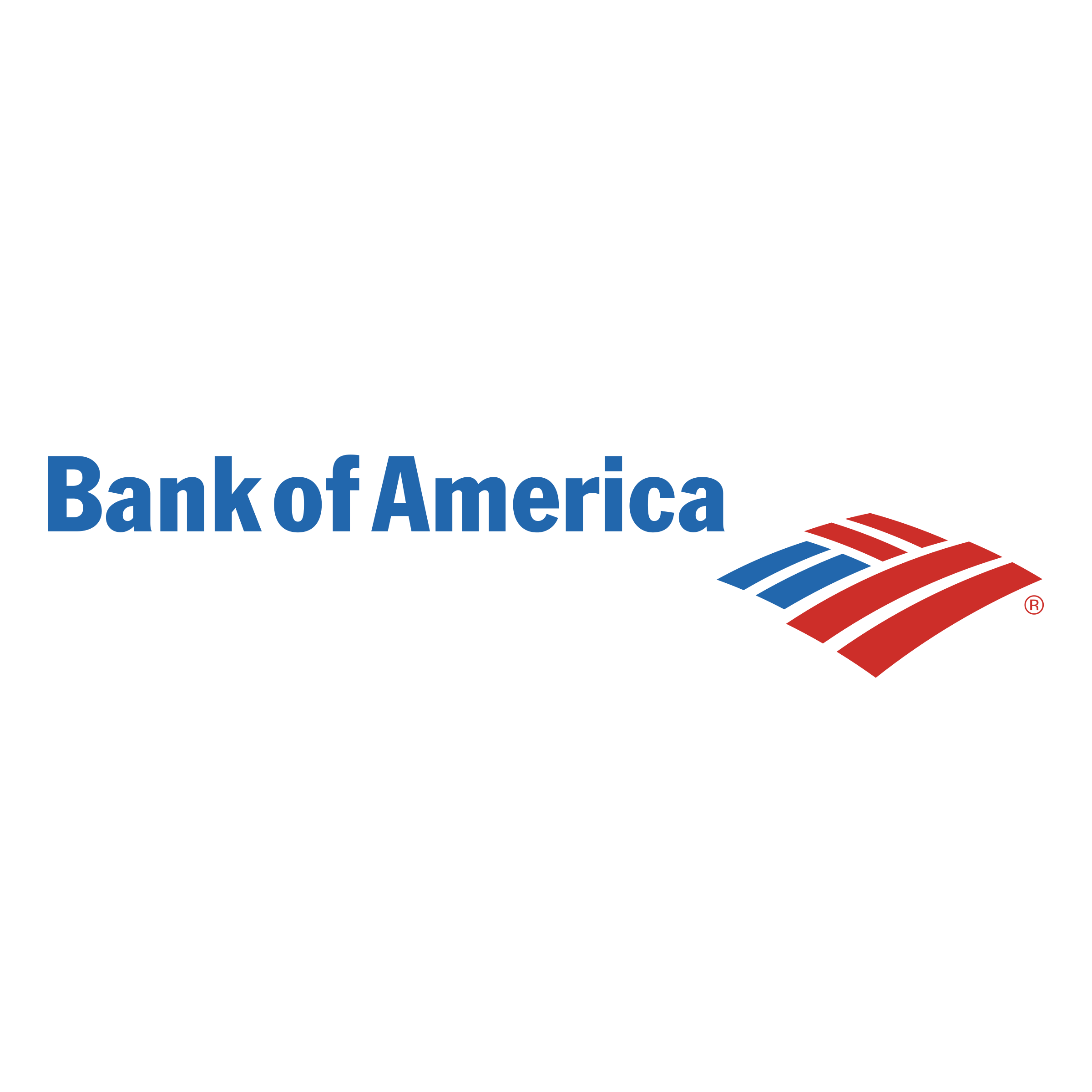 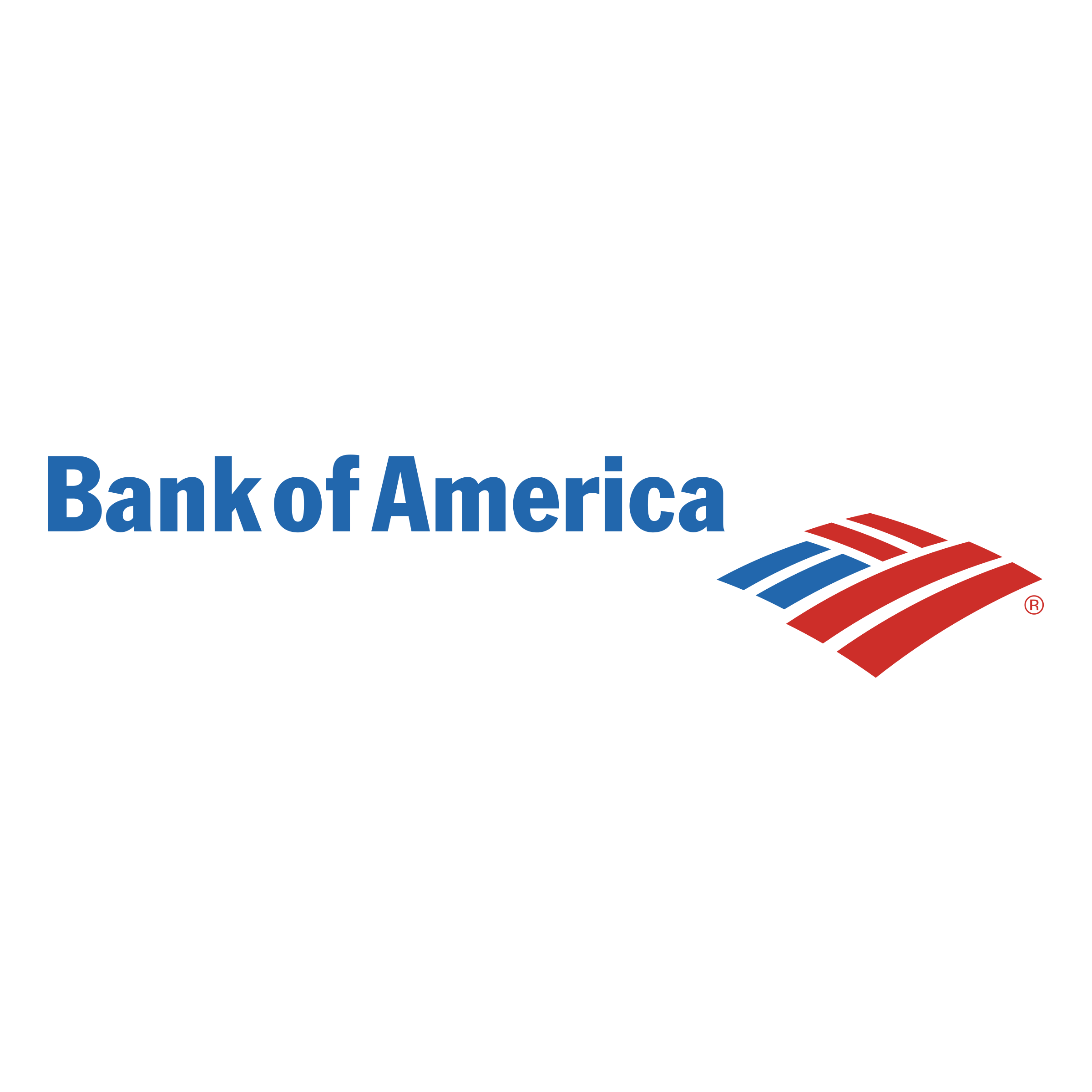 [Speaker Notes: Tell: The cashiers will bring the till bags at the end of the meal service period to the FSM.]
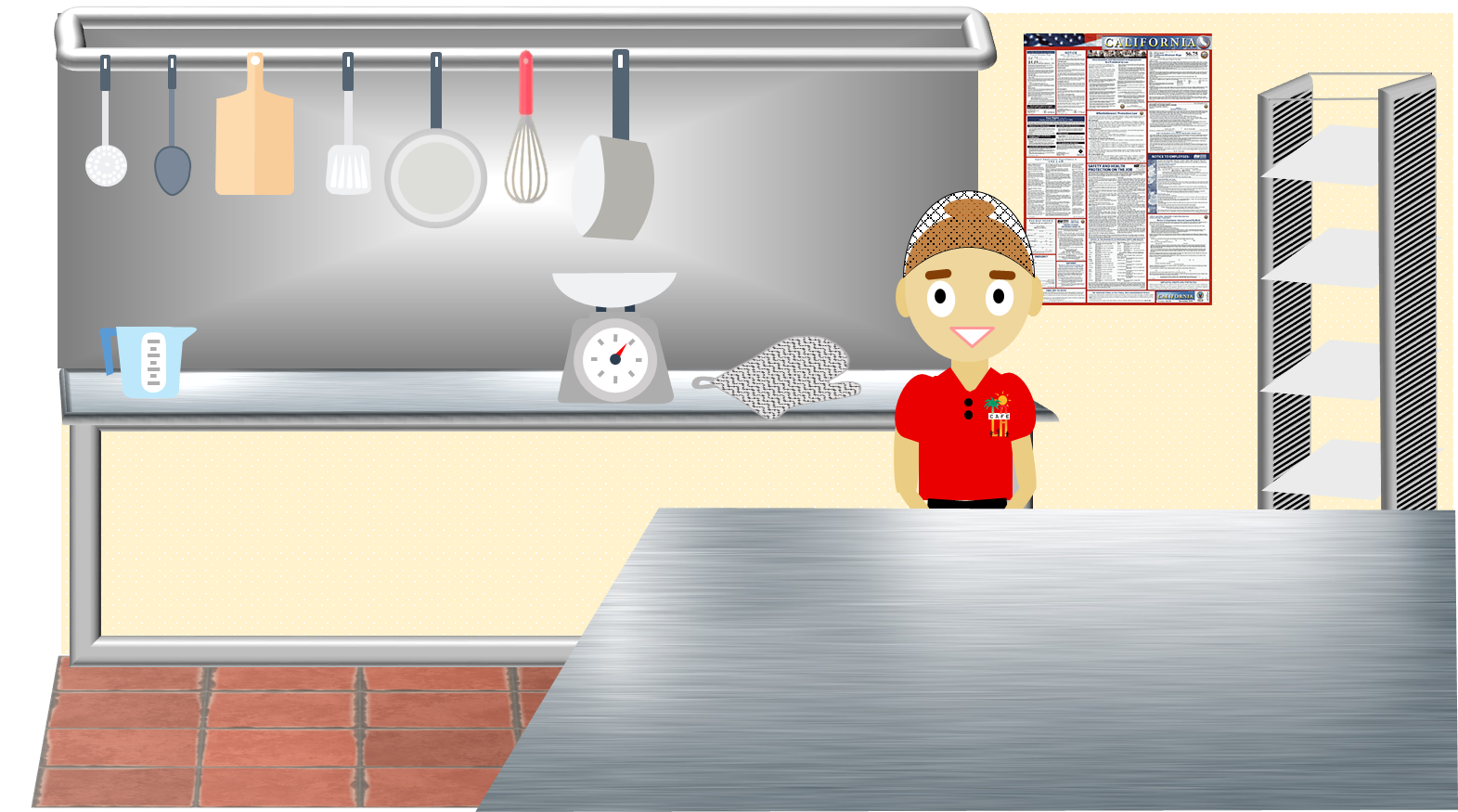 I will verify the amounts.
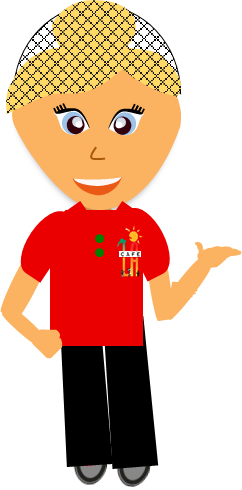 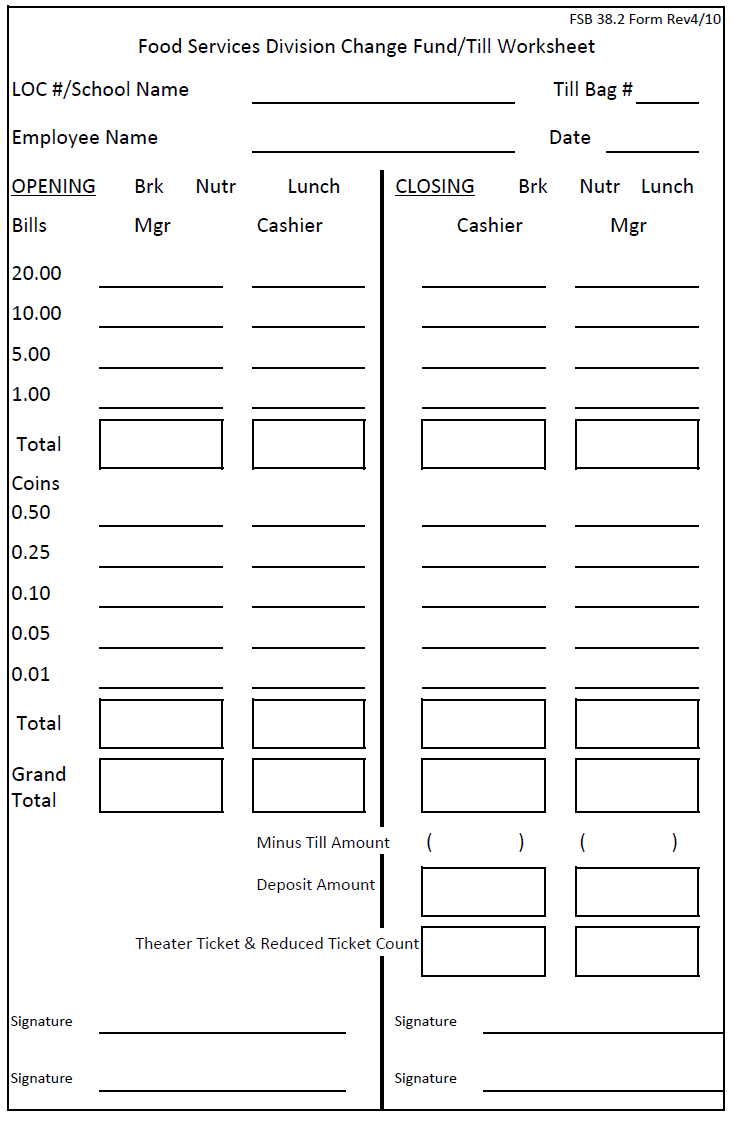 ABC  Elementary
1
Cole Winston
4/22/19
2
2
4
4
7
7
1
1
$47.00
$47.00
2
2
5
5
23
23
$20.00
$20.00
15
15
19
19
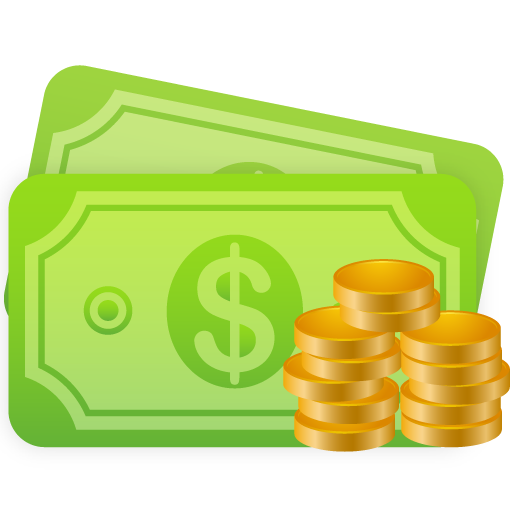 13
13
15
15
12
12
$8.35
10
10
$8.35
5
5
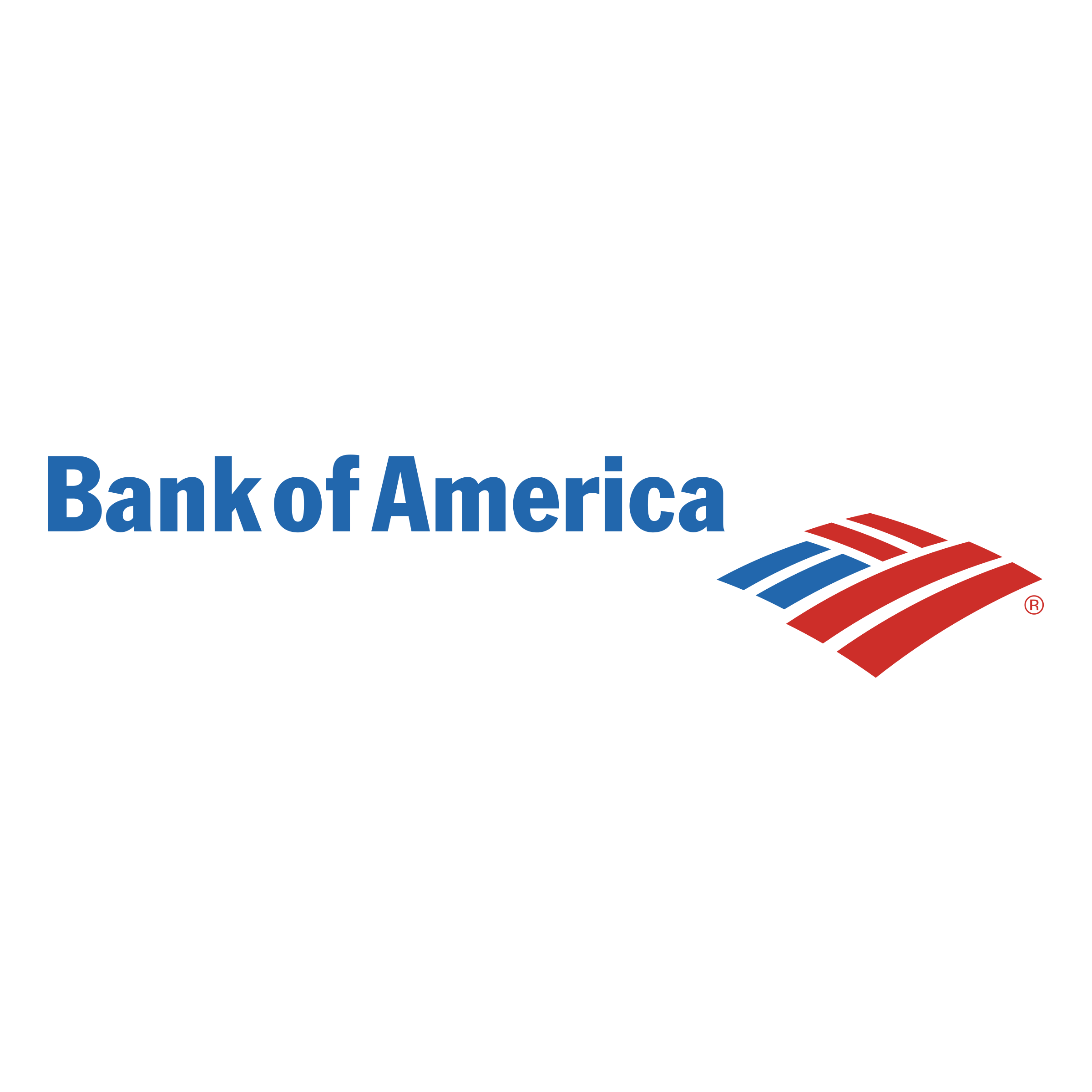 $55.35
$55.35
$5.00
$5.00
$25.00
$25.00
$25.00
$25.00
$30.35
$30.35
Cole Winston
Ryan Kate
Cole Winston
Ryan Kate
[Speaker Notes: Tell:  Now we will go through the process of closing Under the closing section of the form the cashier has recorded the sum of currency and the sum of coins. The sum of currency and the sum of coins combined provides the grand total. Subtract the till amount from grand total and you have your deposit amount. The Cashier will now sign the form. The FSM will then verify the recorded amounts and record the currency and coin sums, combine the totals, record grand total and subtract the till amount. Indicate the deposit amount and lastly sign endorsing the information is accurate.]
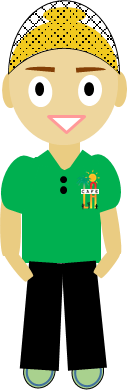 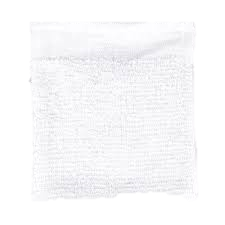 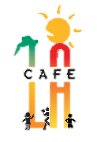 Let’s document the equipment we just cleaned on the Equipment Cleaning Log.
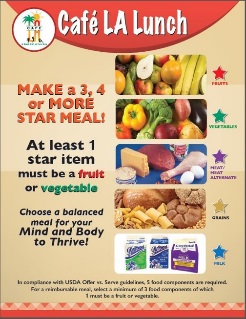 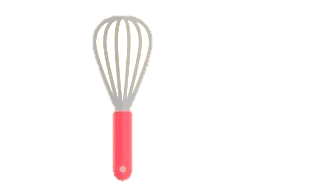 We all work together as a team to clean up after lunch.
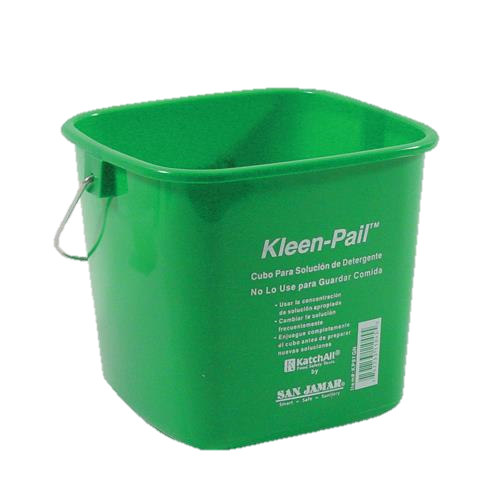 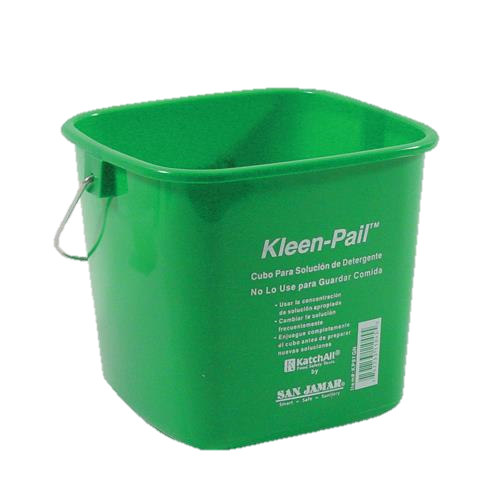 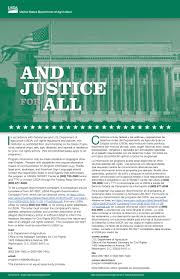 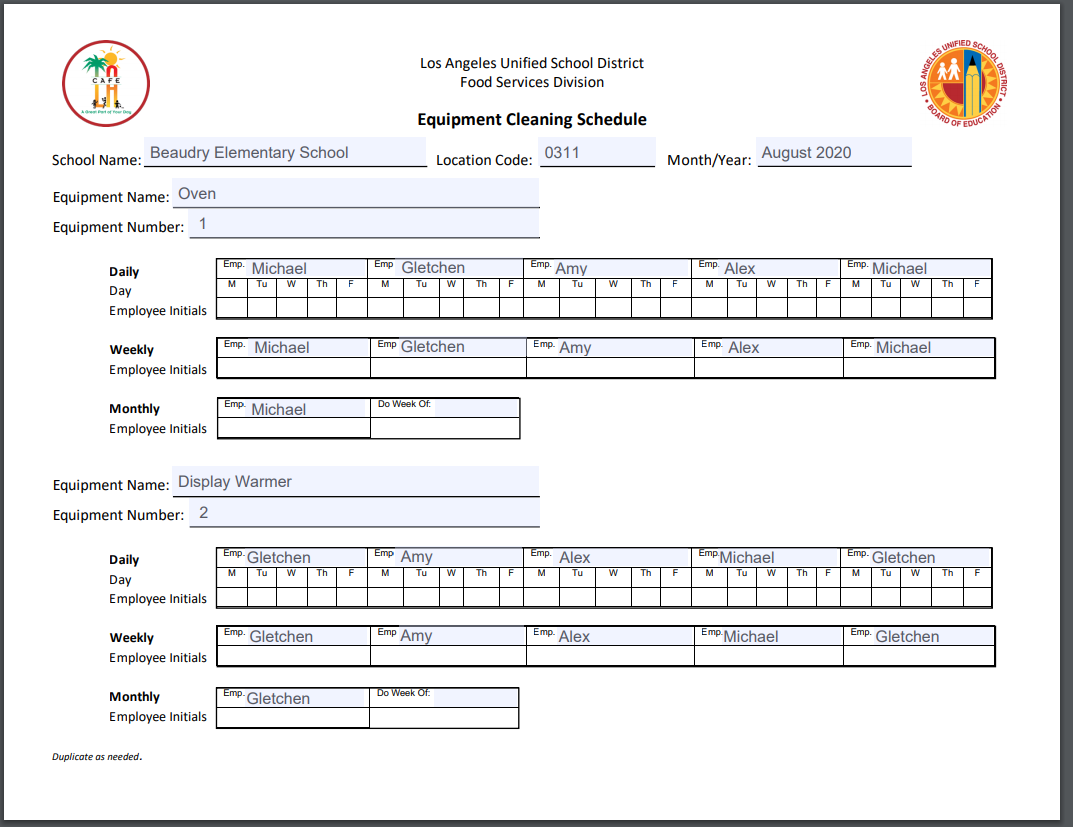 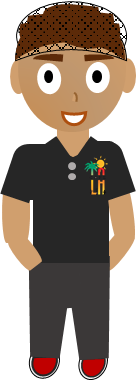 Sanitizer
Sanitizer
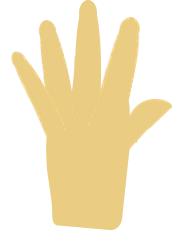 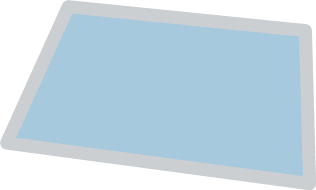 350
350
350
350
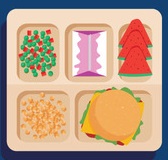 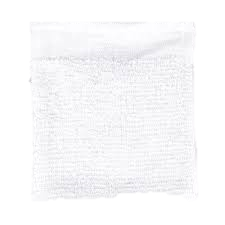 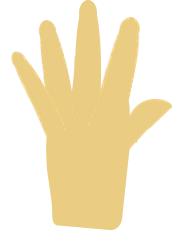 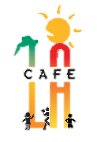 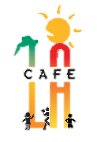 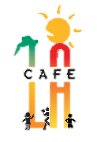 Gz
Ay
Ax
M
LS
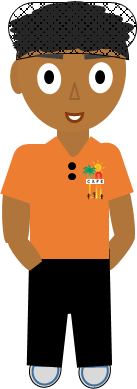 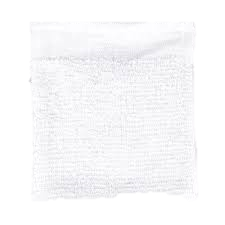 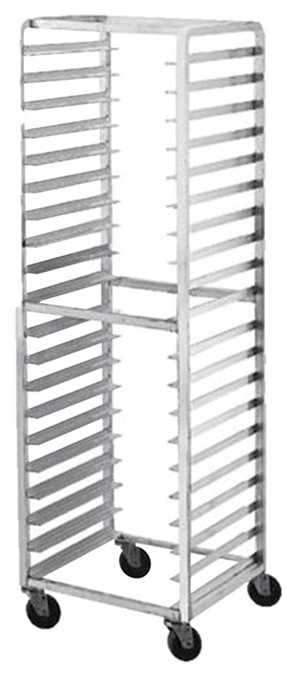 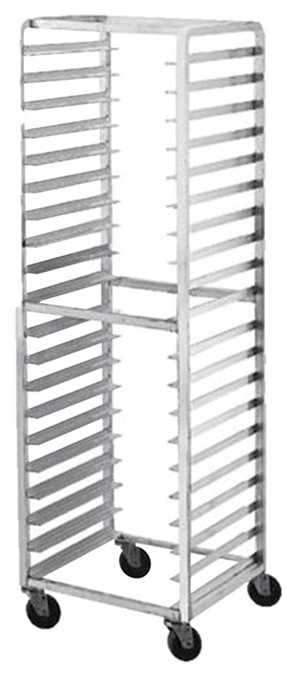 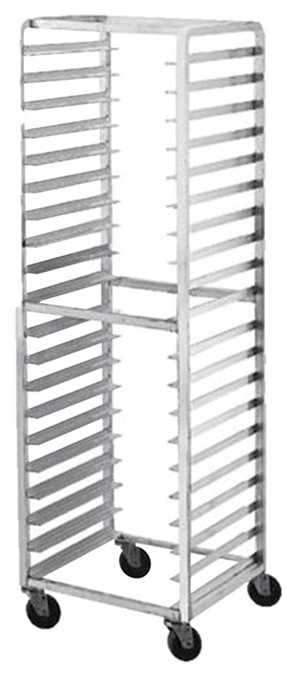 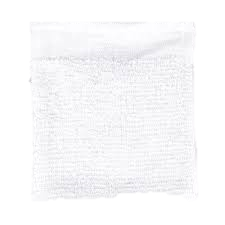 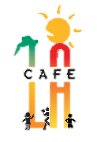 Ay
Gz
Ax
M
LS
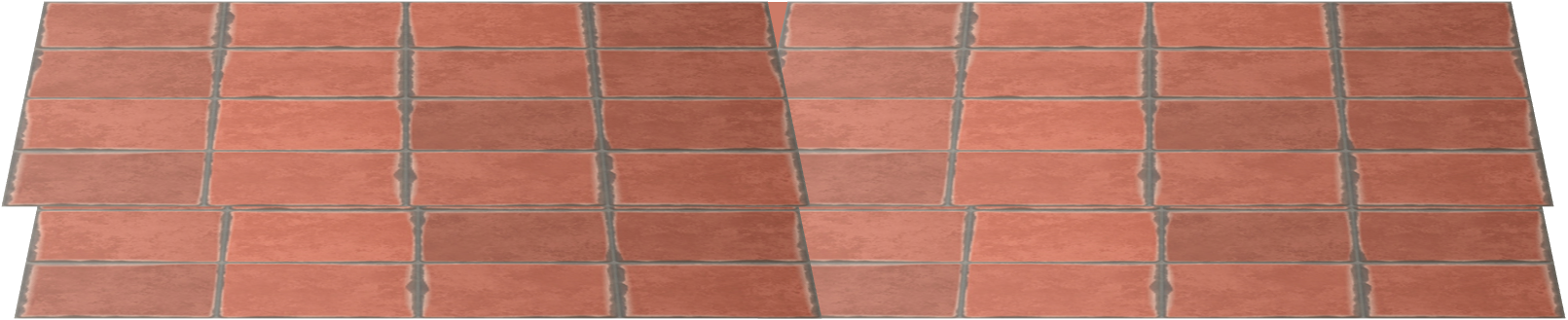 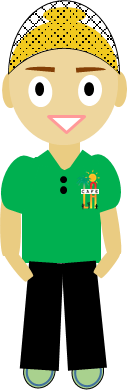 It’s my turn to wash the dishes.
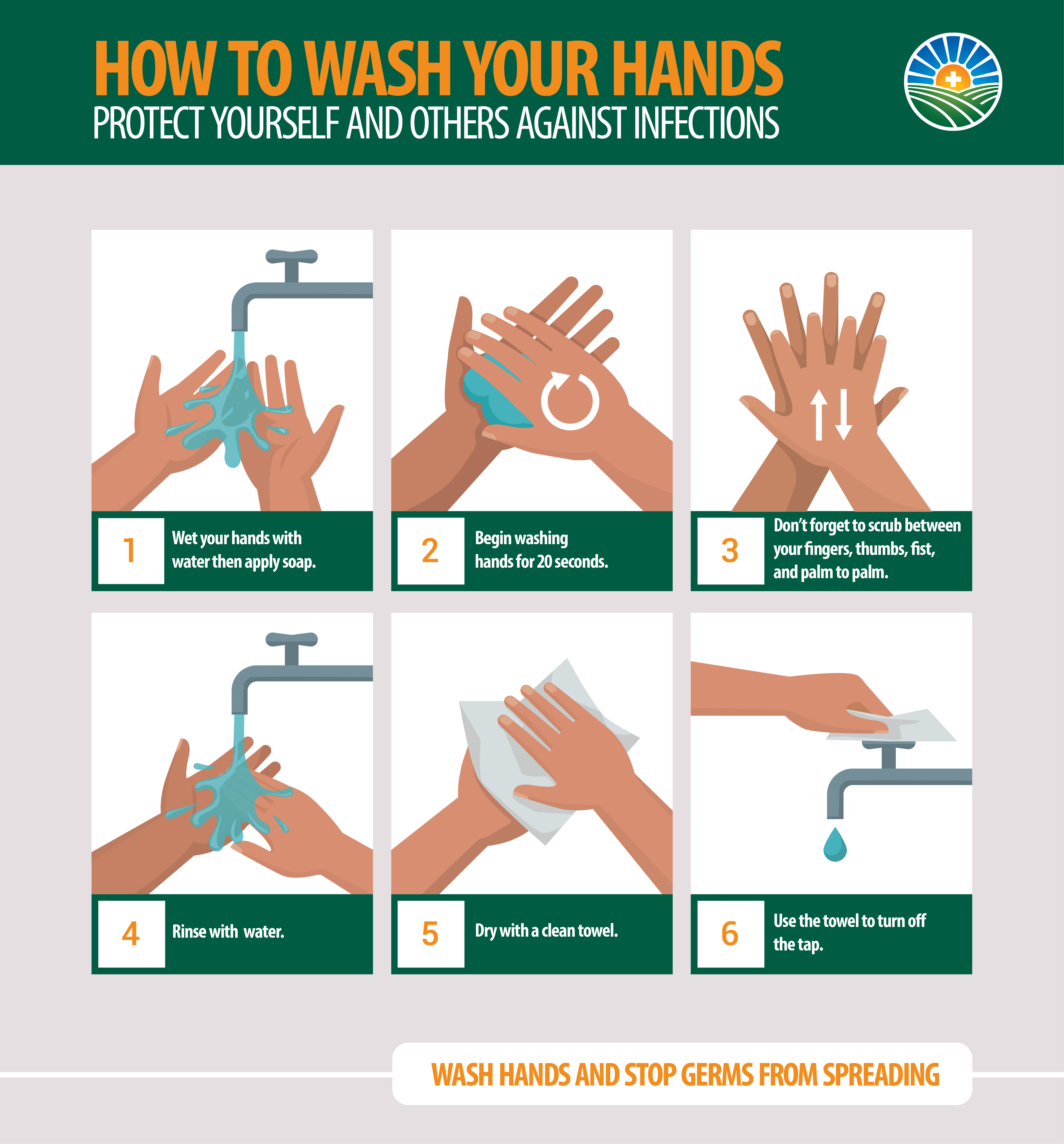 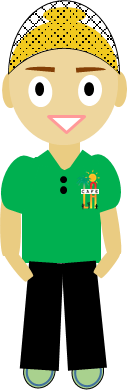 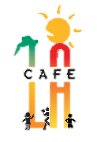 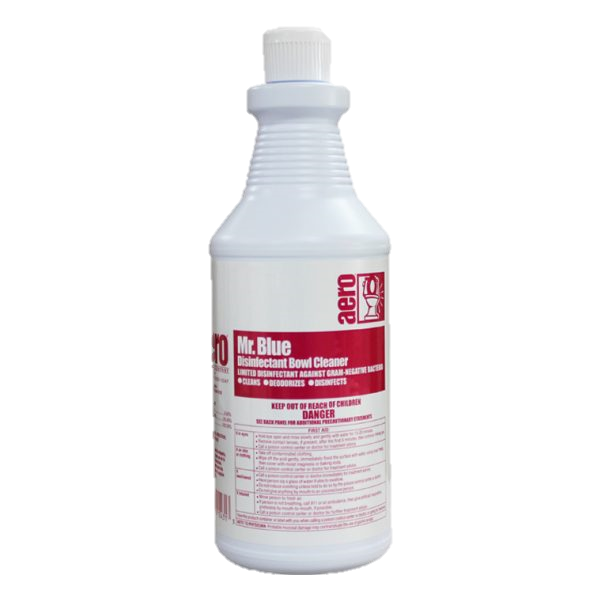 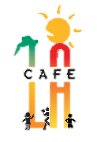 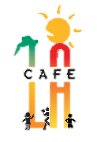 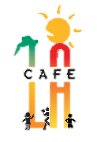 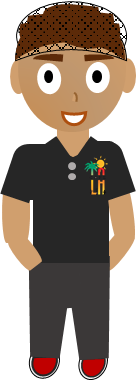 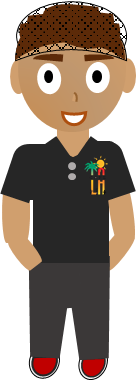 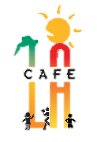 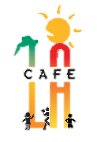 [Speaker Notes: NEXT SLIDE]
Sweeping throughout the day keeps the kitchen clean and helps deny access to insects and other pests.
According to the work schedule, it’s Lisa’s turn to sweep today.
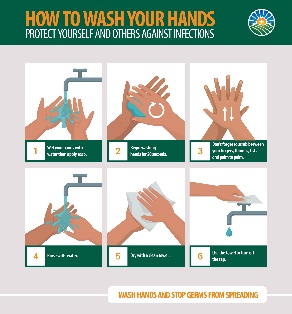 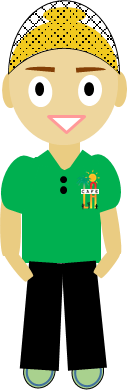 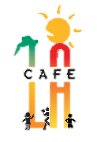 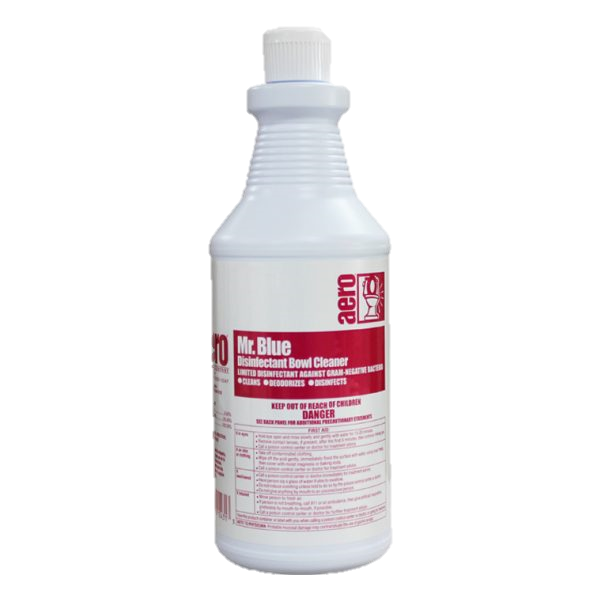 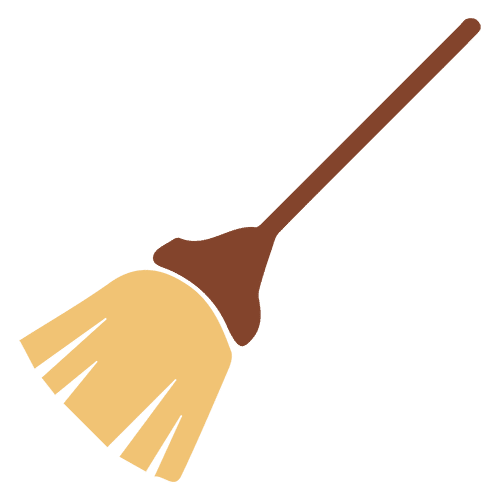 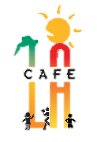 [Speaker Notes: NEXT SLIDE]
Before I mop the floor I put out wet floor signs.
Today is Alex’ turn to mop the floor.
To keep the floors clean, it is important to mop the floors daily.
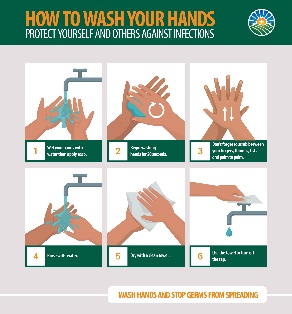 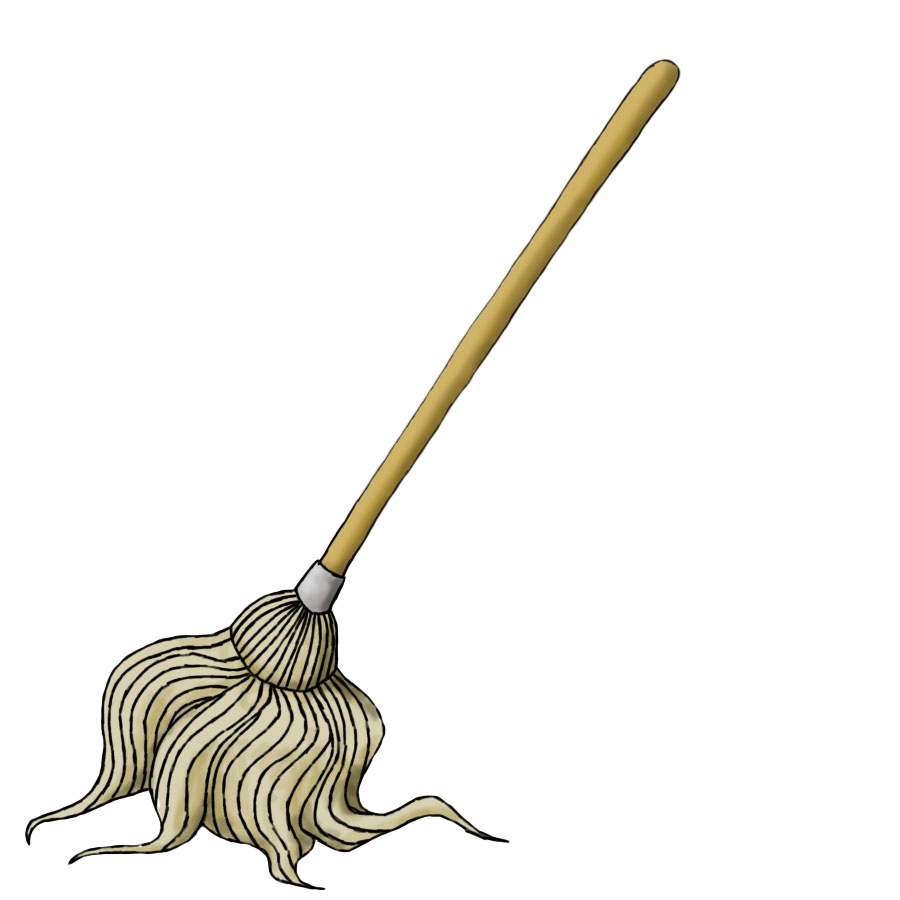 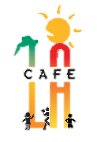 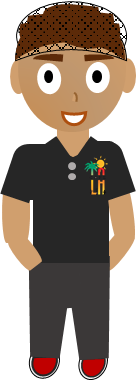 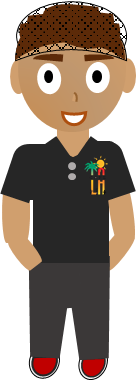 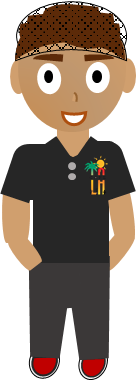 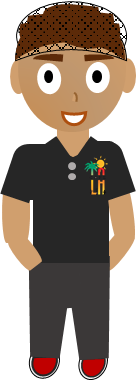 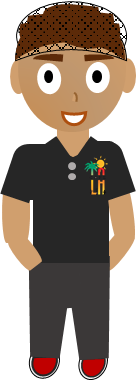 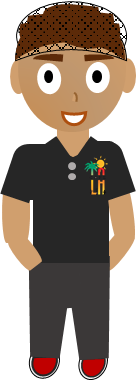 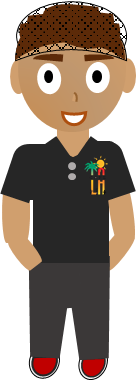 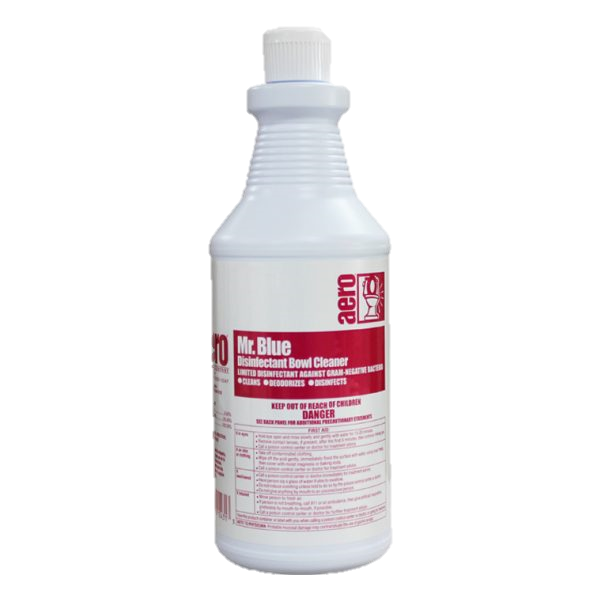 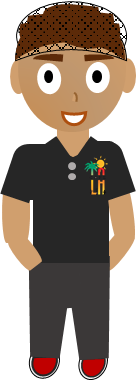 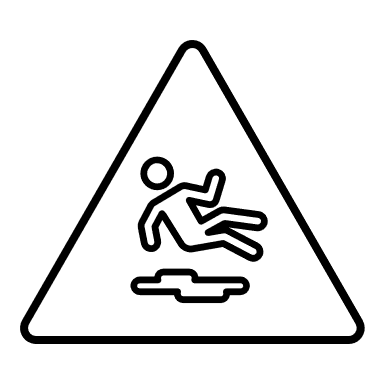 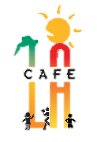 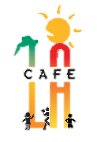 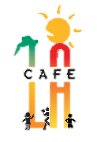 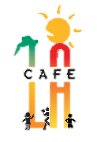 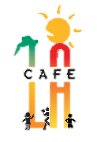 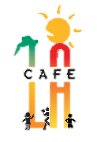 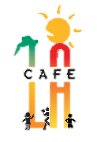 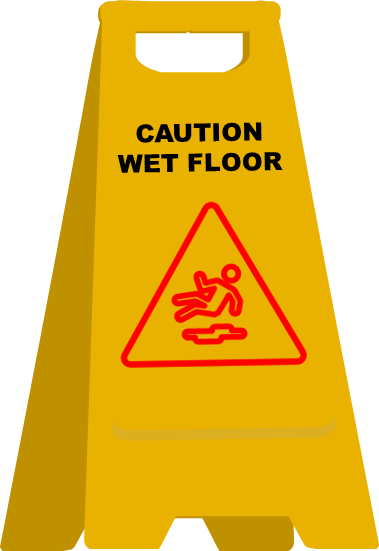 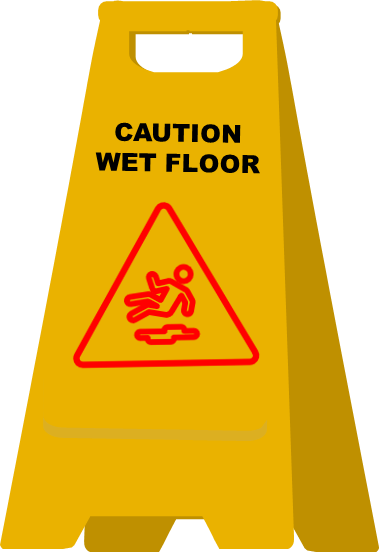 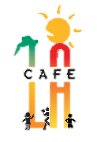 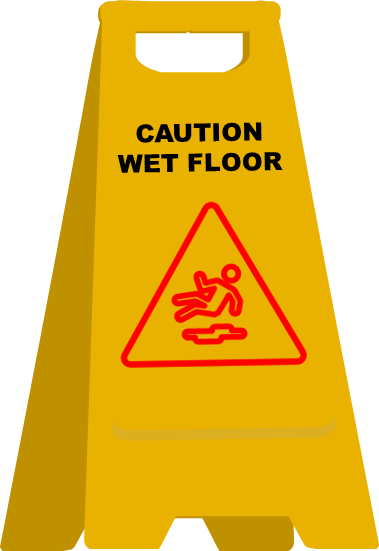 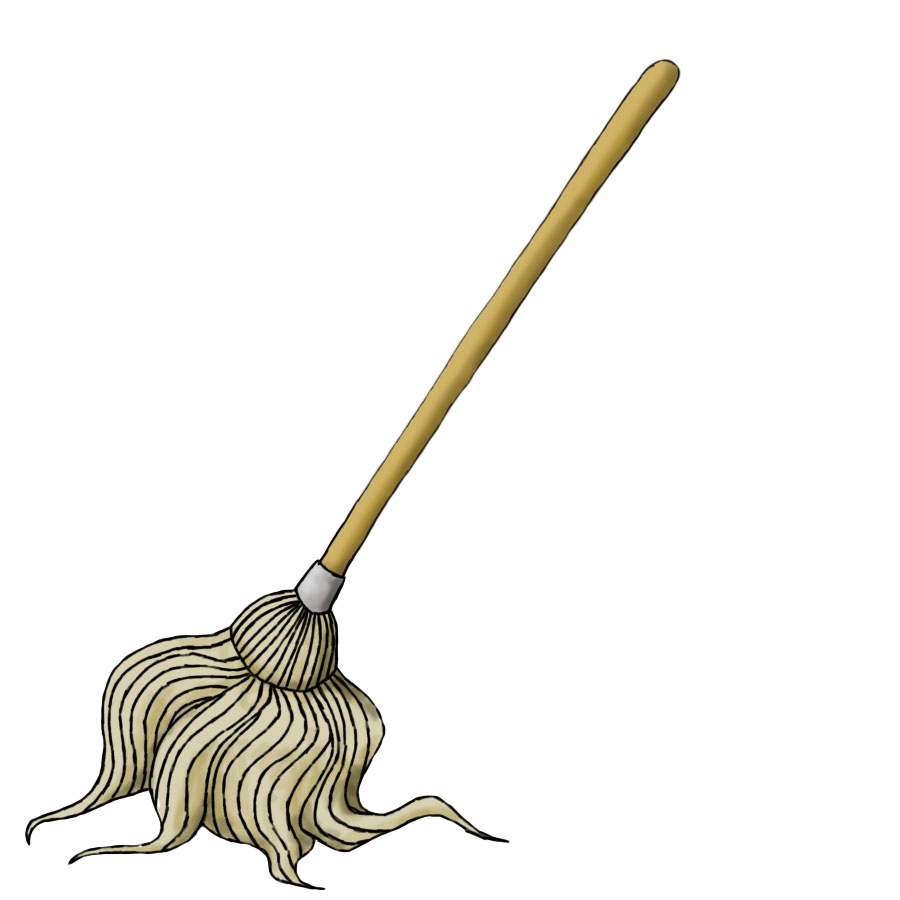 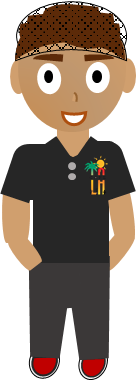 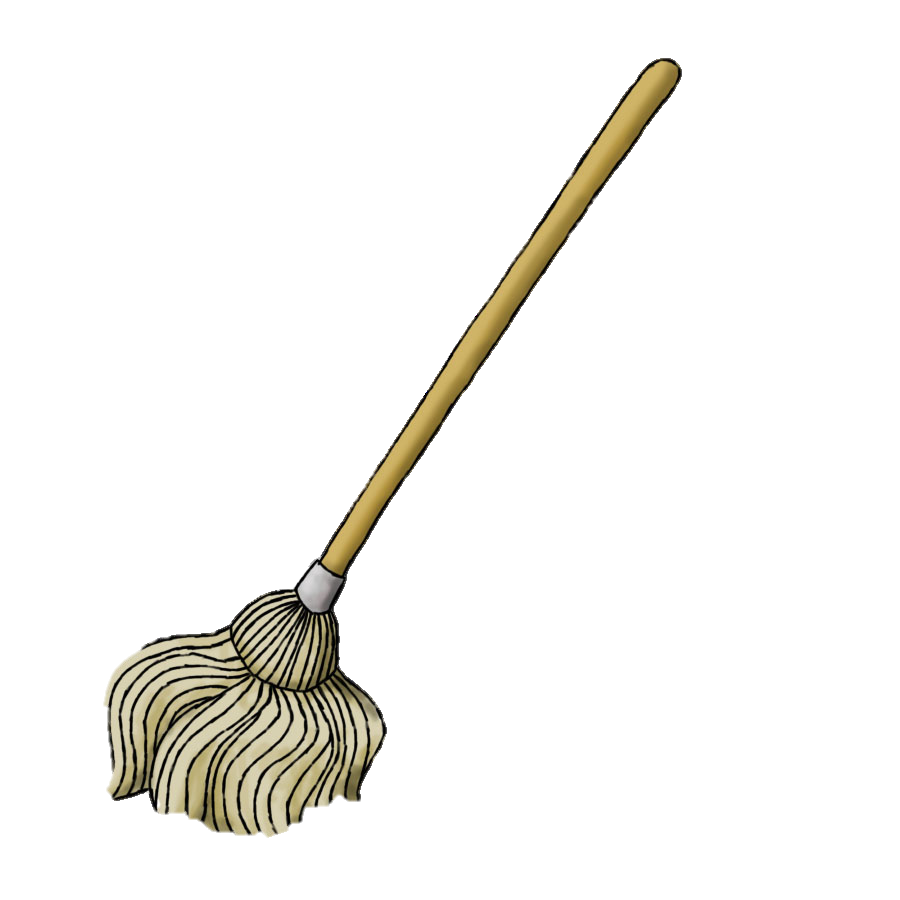 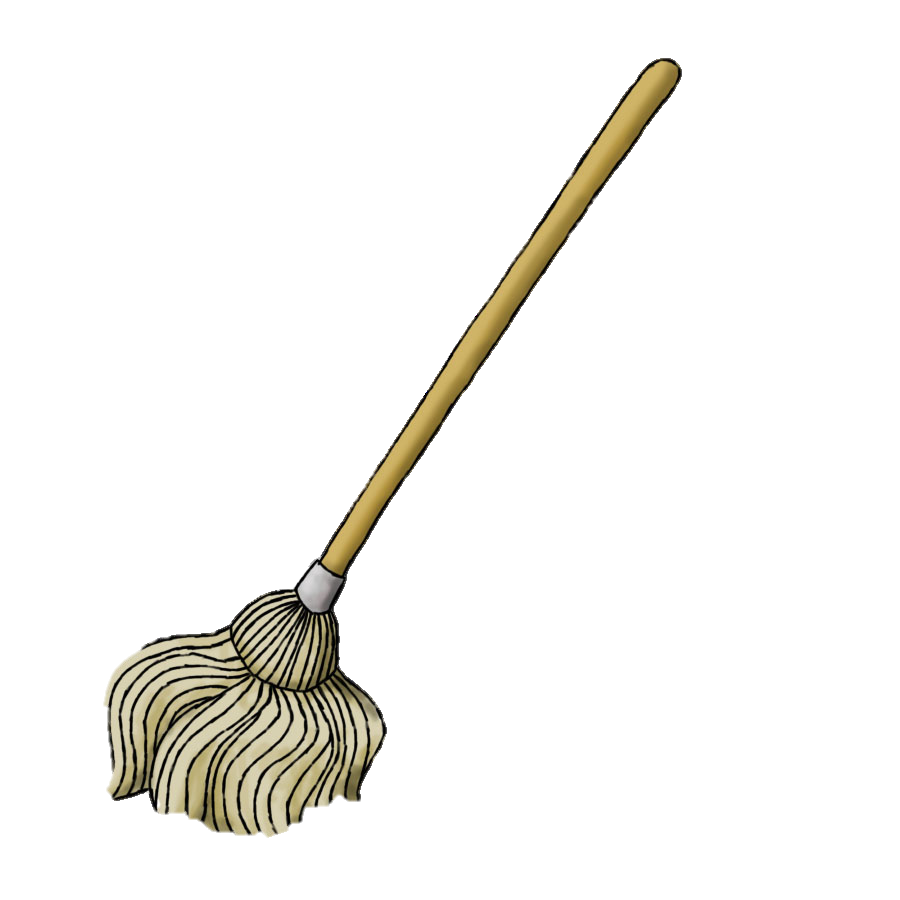 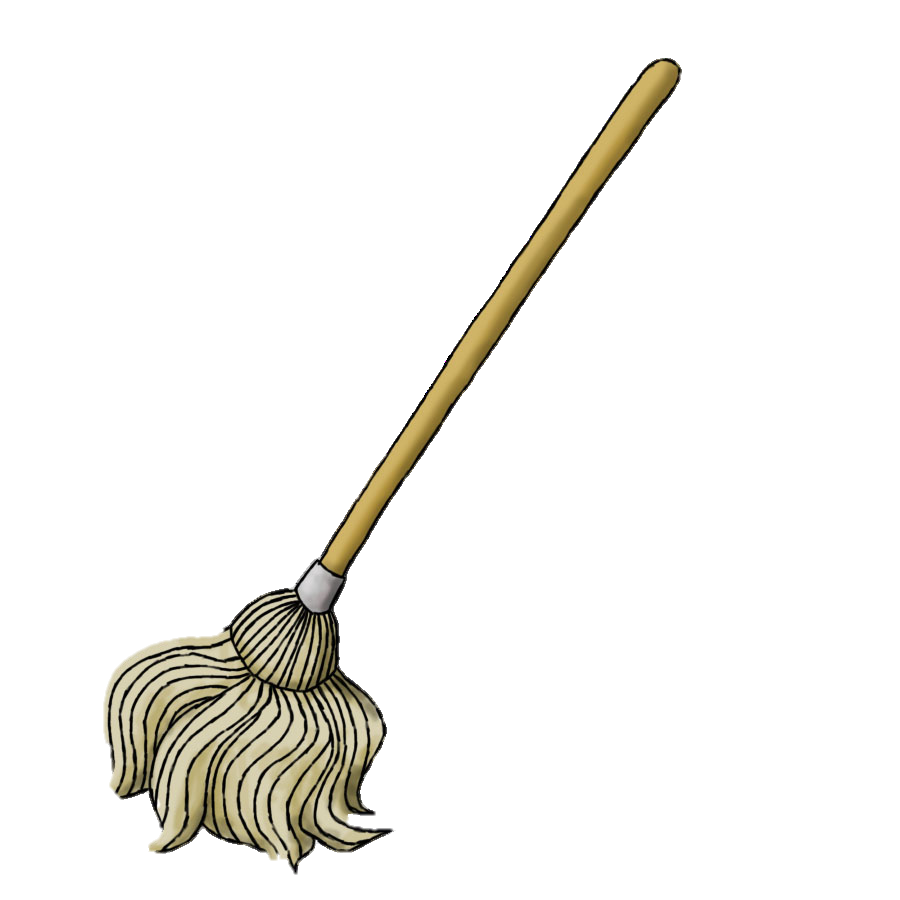 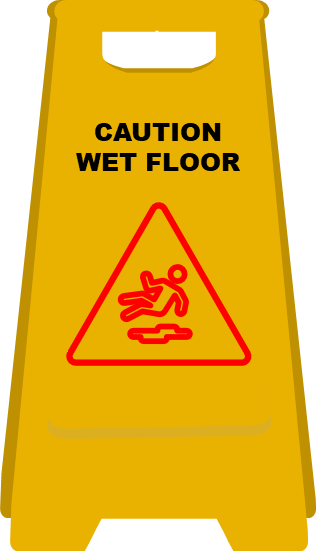 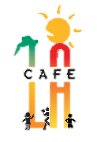 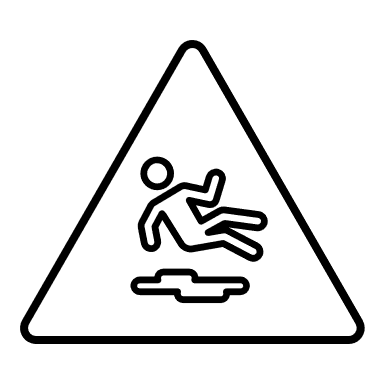 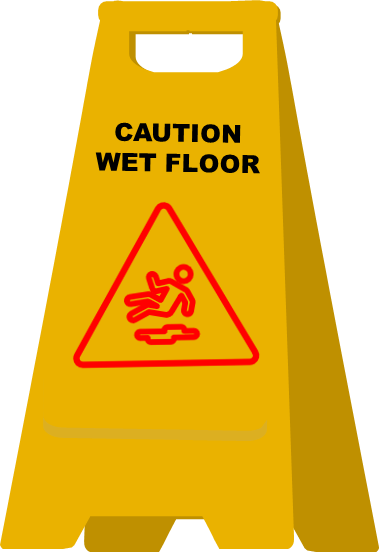 [Speaker Notes: NEXT SLIDE]
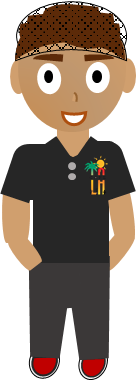 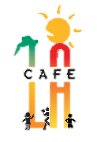 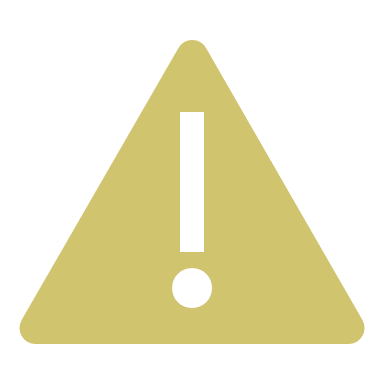 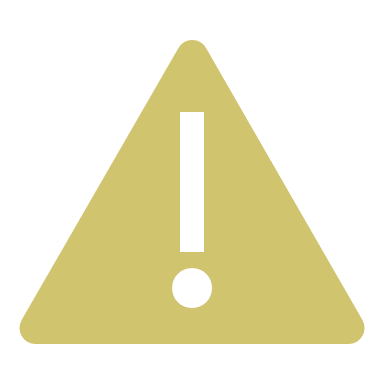 This bin is for trash.
The white bins are for cardboard and other recycles.
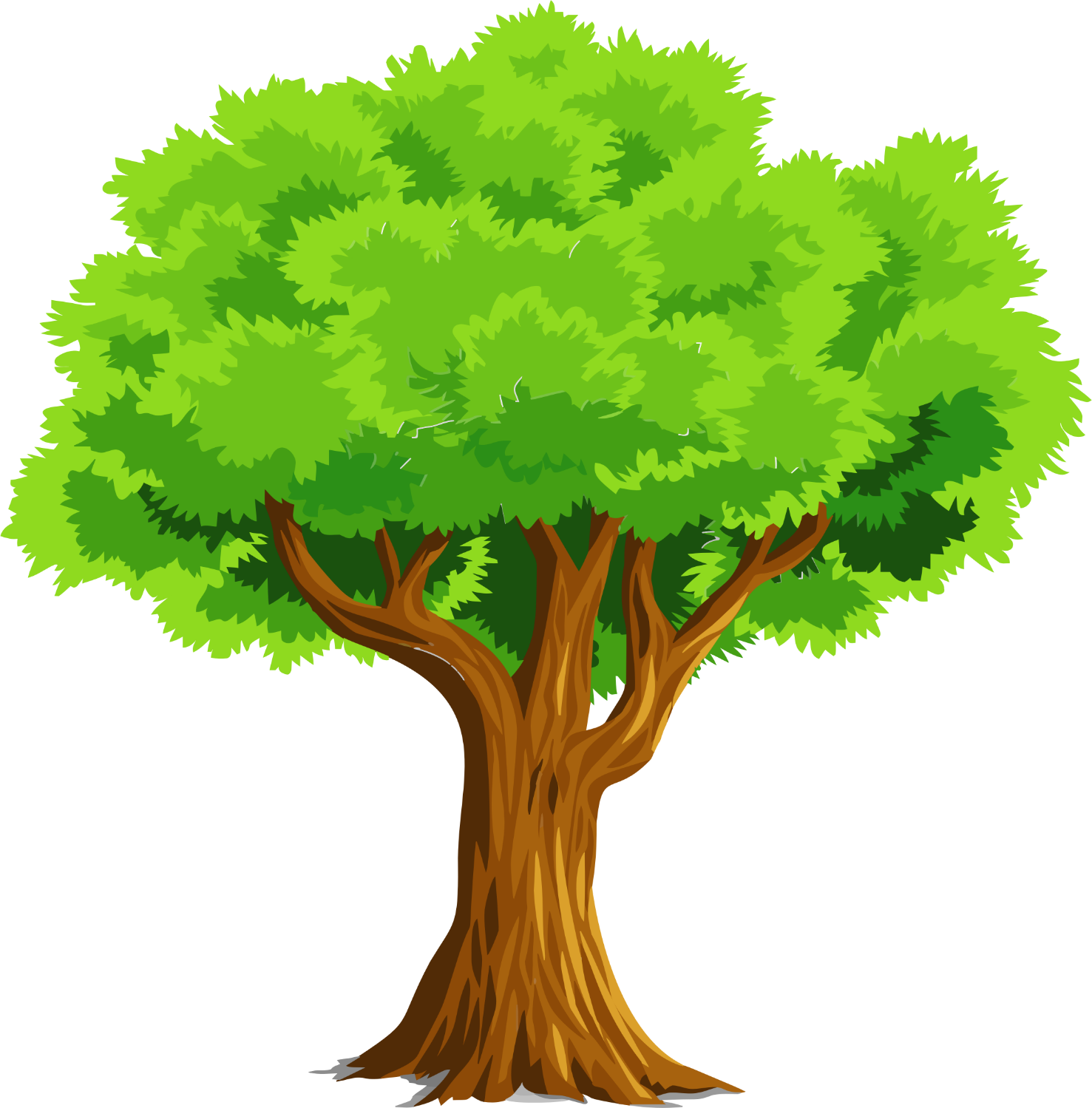 Each school has separate bins to dispose trash and cardboard
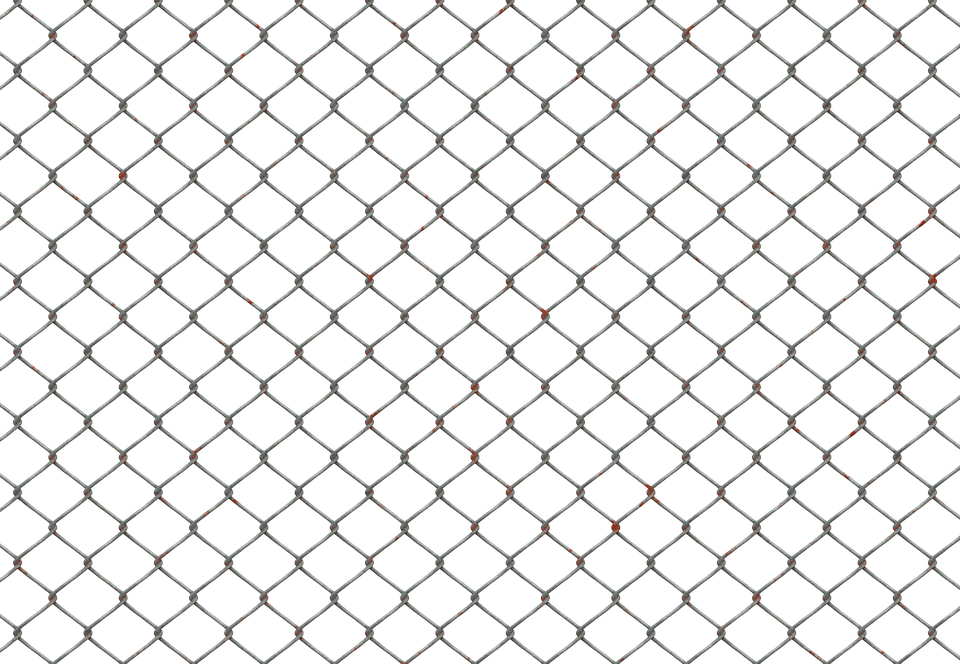 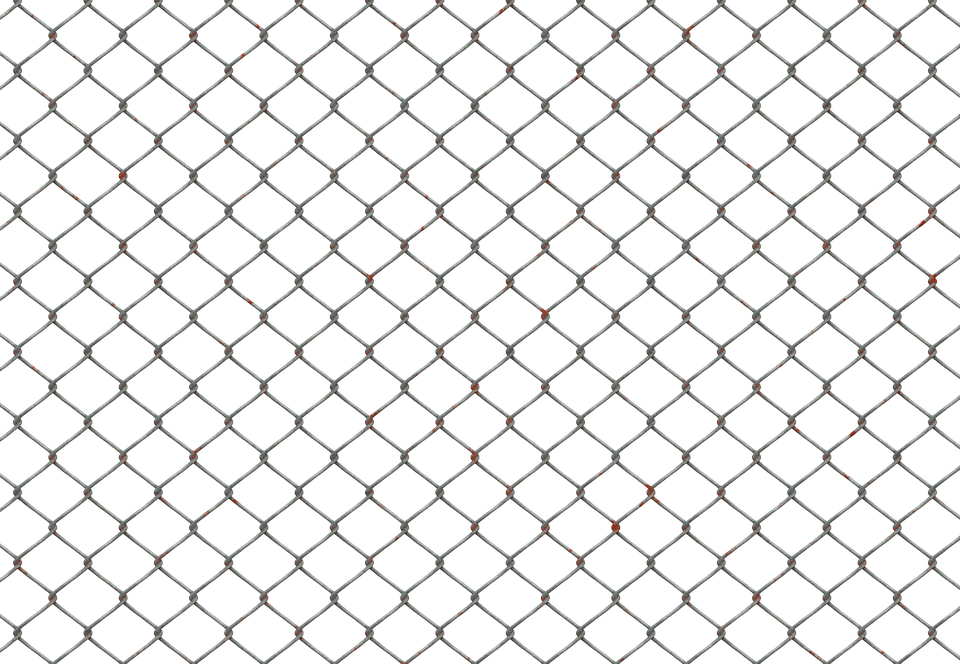 When disposing waste. It’s important to separate cardboard material from the trash.
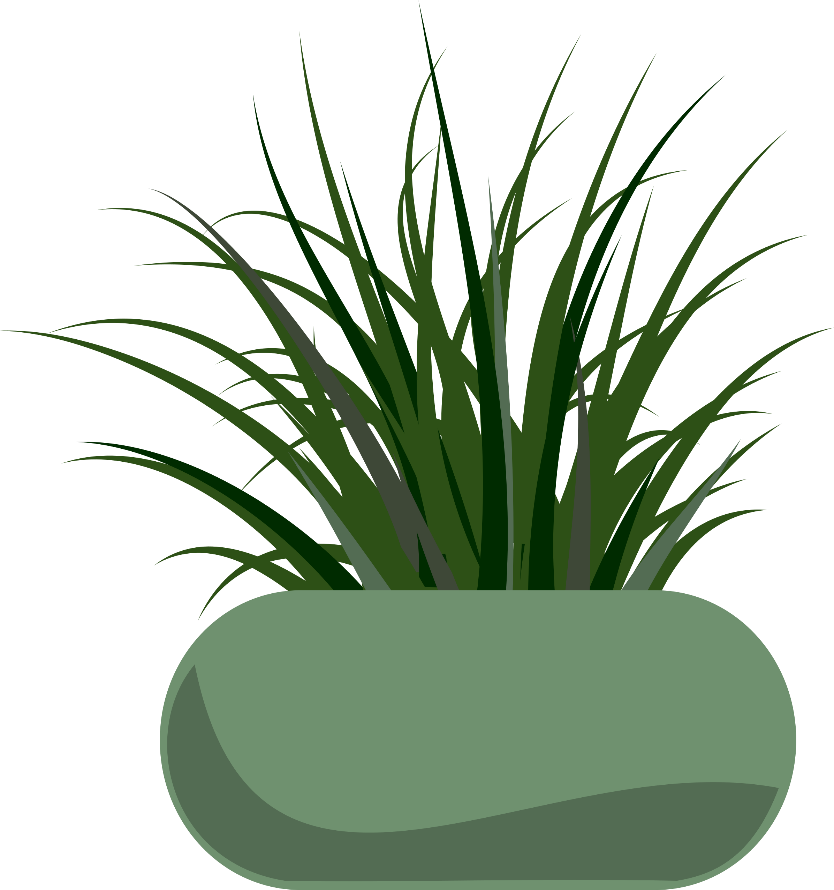 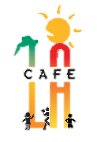 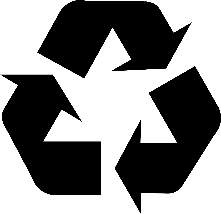 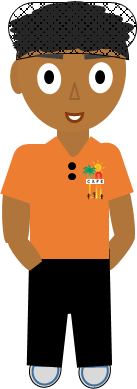 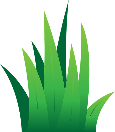 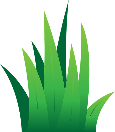 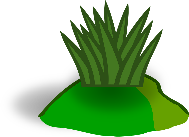 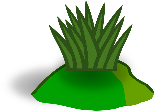 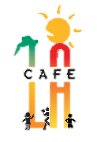 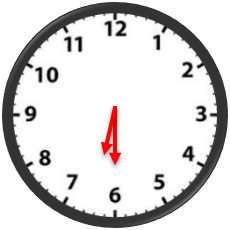 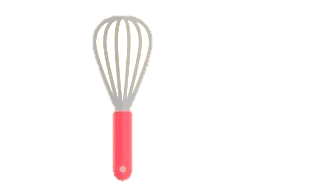 It’s getting to the end of the day. Time to  clean and sanitize everything.
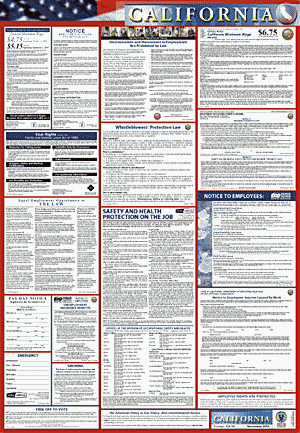 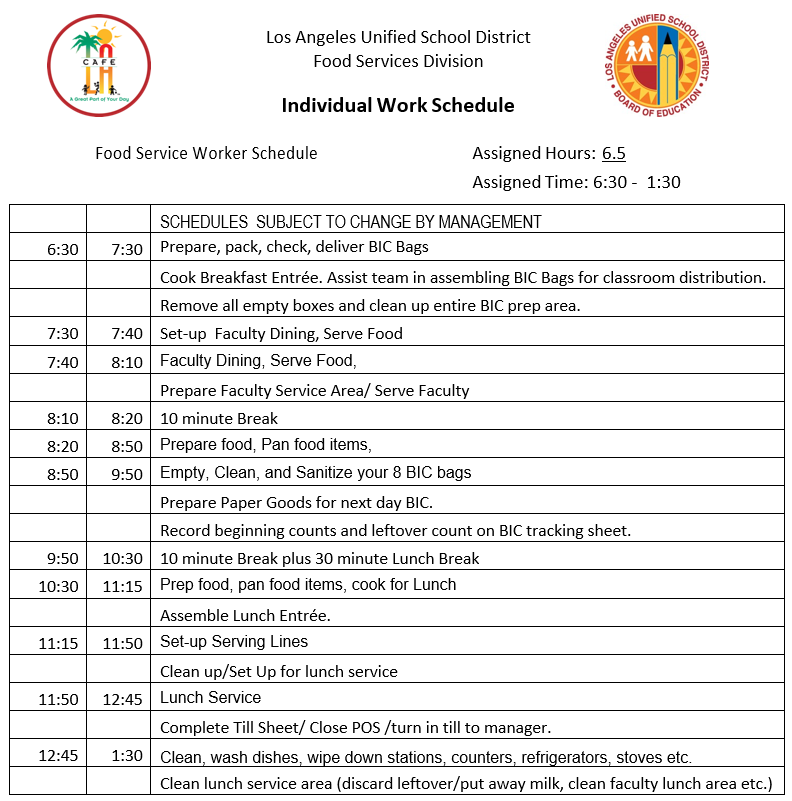 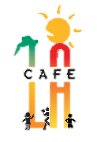 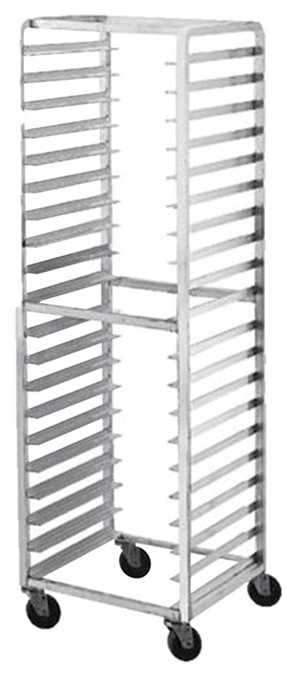 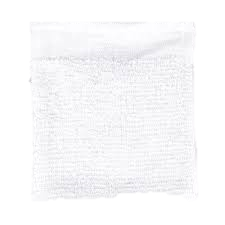 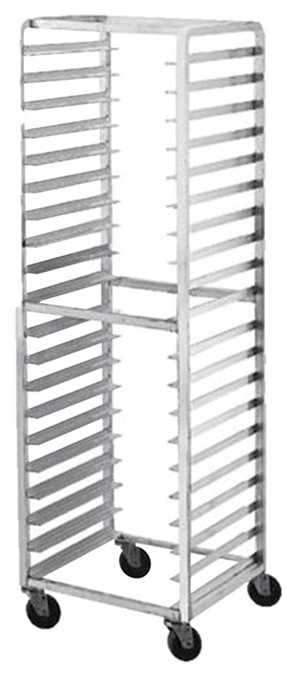 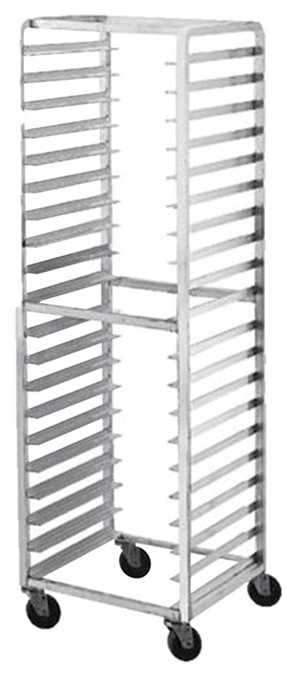 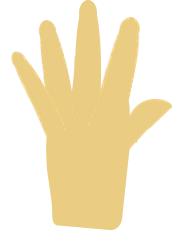 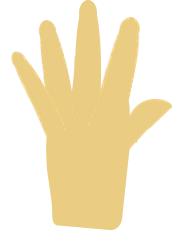 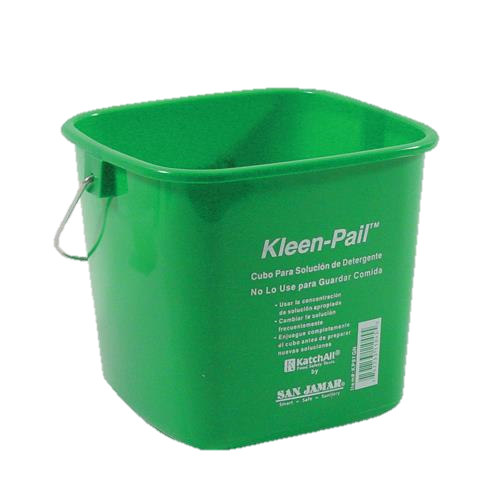 Sanitizer
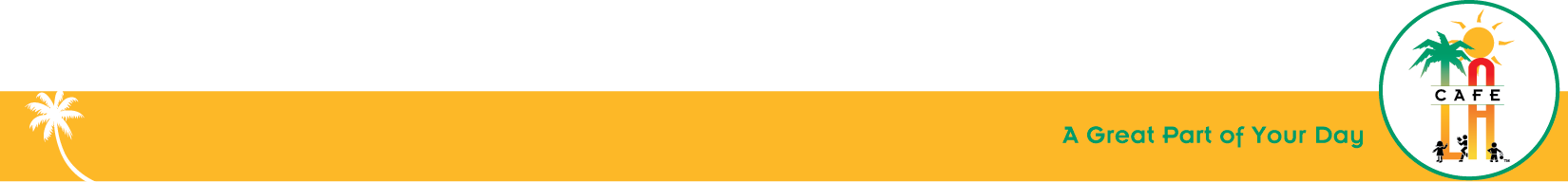 [Speaker Notes: NEXT SLIDE]
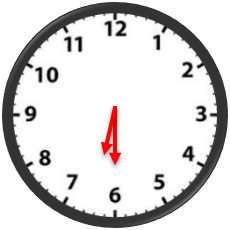 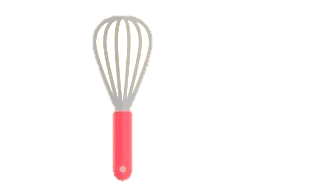 I remember one morning when I was cleaning I saw cockroach in our kitchen.
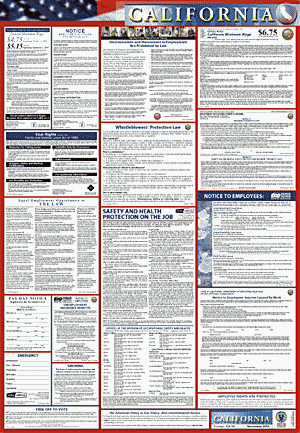 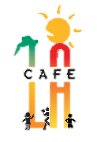 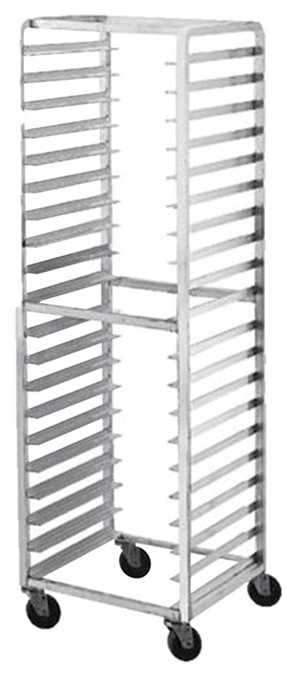 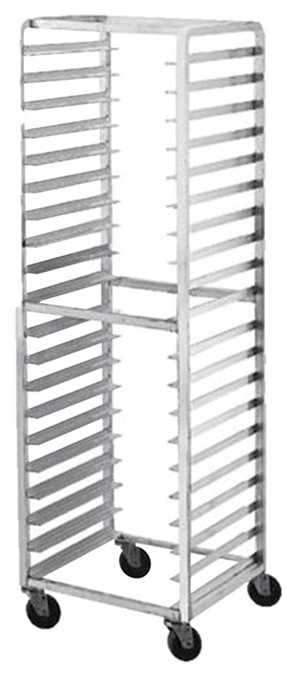 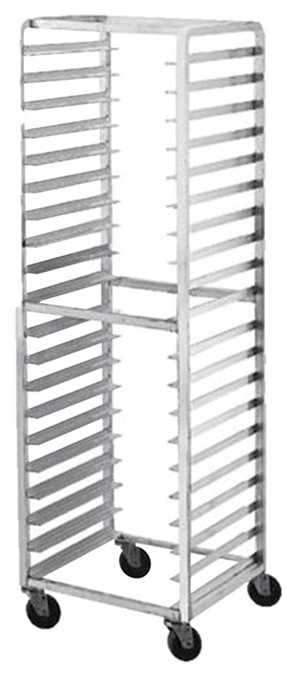 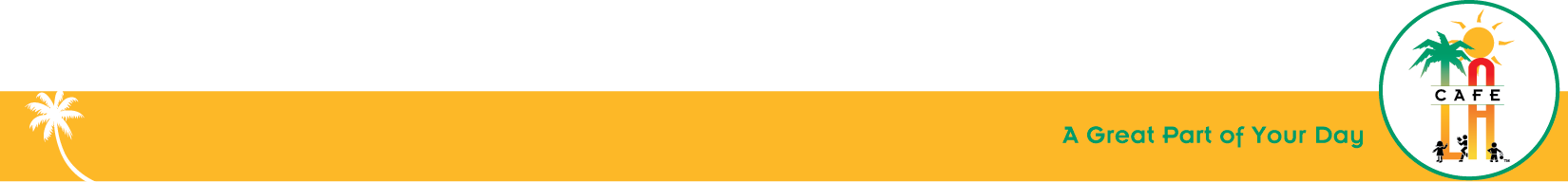 [Speaker Notes: NEXT SLIDE]
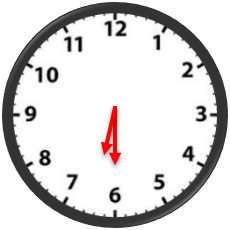 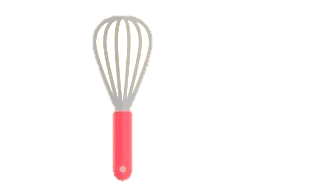 I told to my cafeteria manager and she notified pest control. They came out right away.
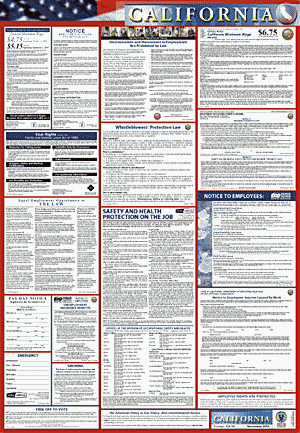 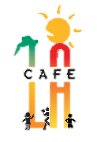 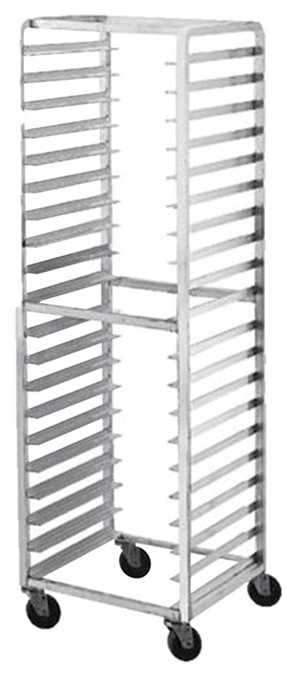 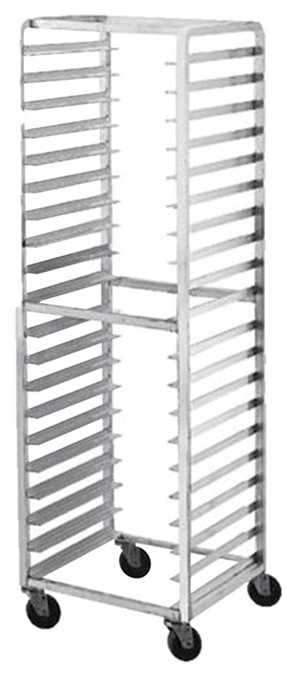 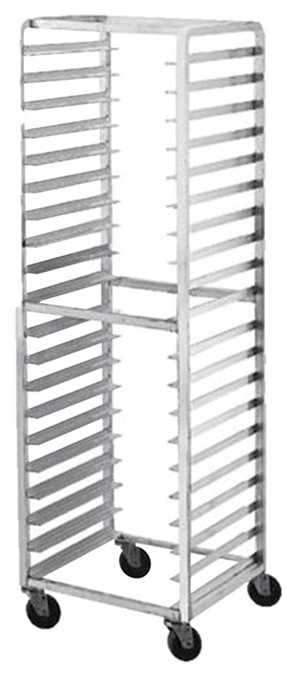 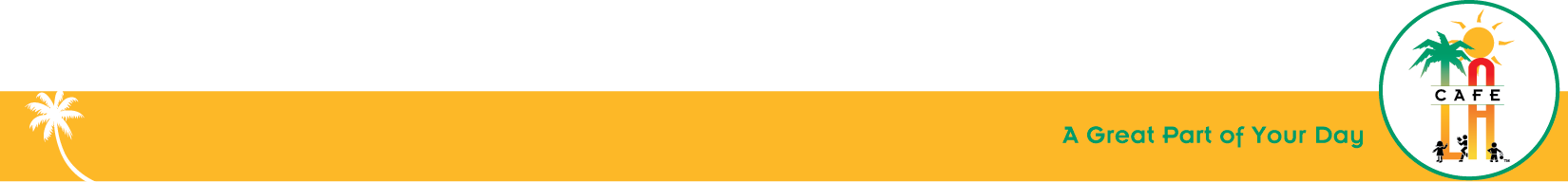 [Speaker Notes: NEXT SLIDE]
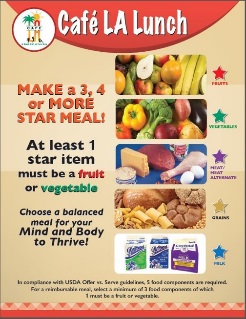 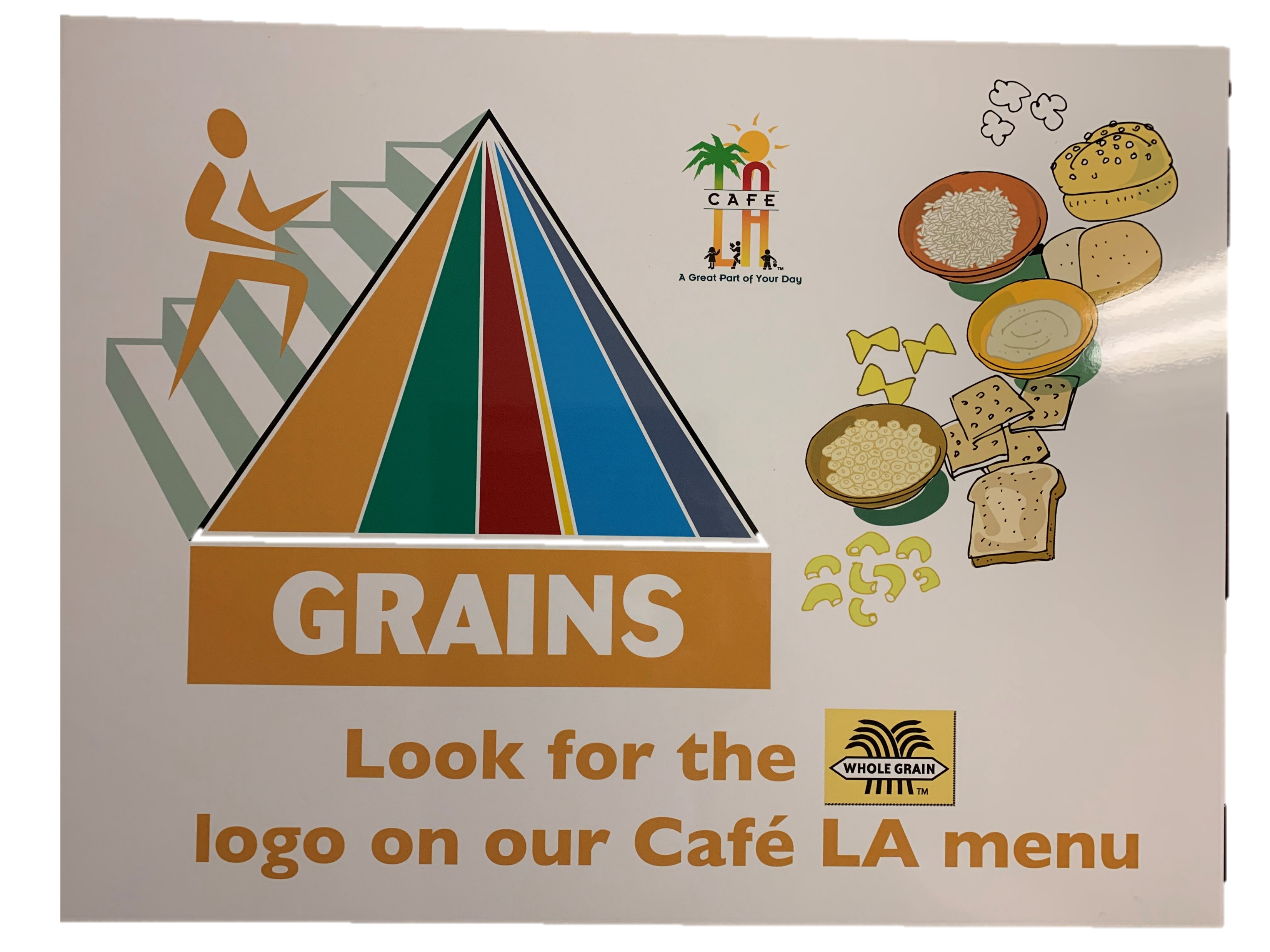 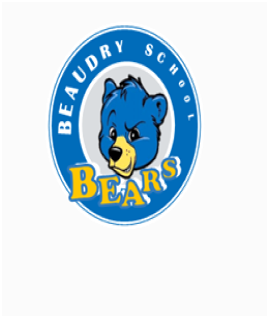 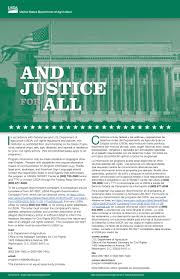 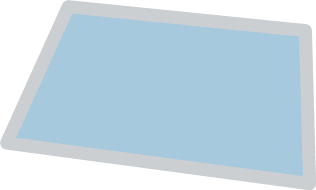 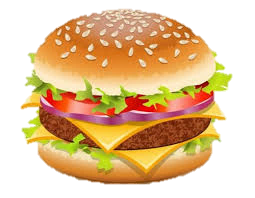 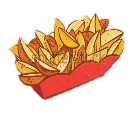 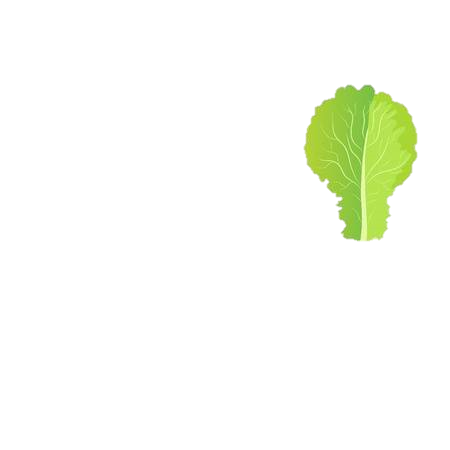 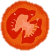 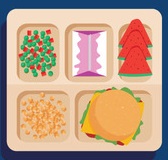 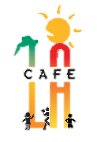 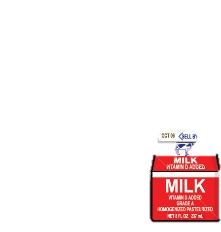 Sometimes I feel a little tired after a good days work, but I take pride in knowing that I am
Nourishing Children to Achieve Excellence.
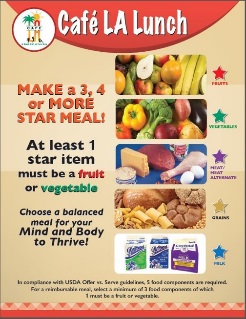 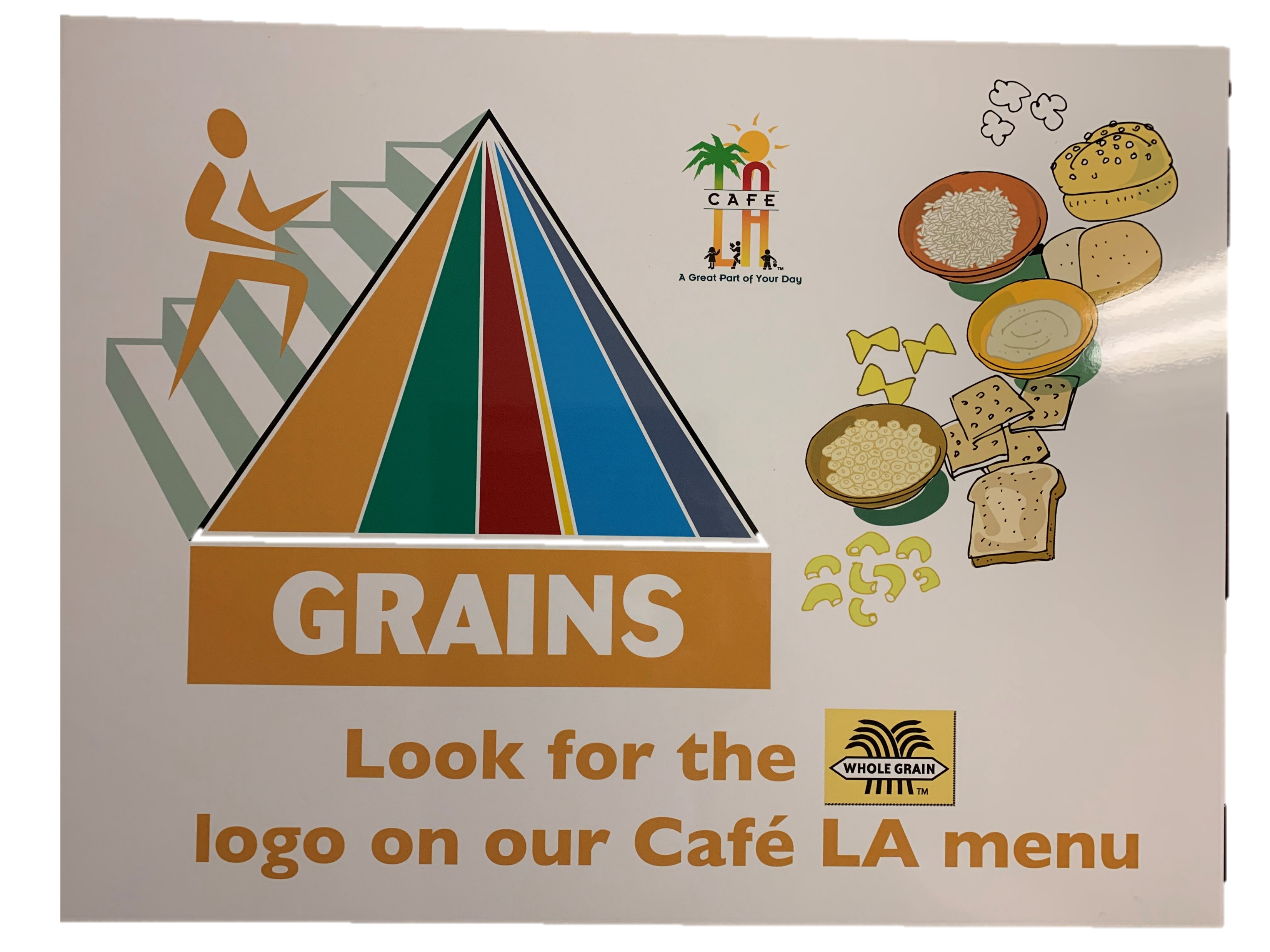 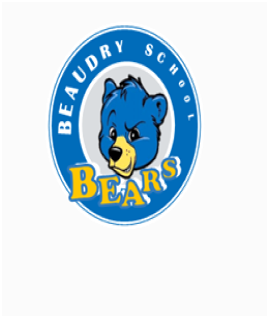 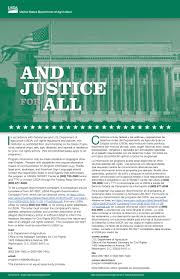 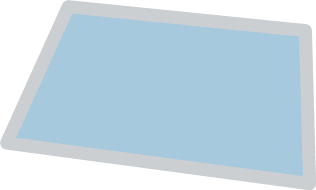 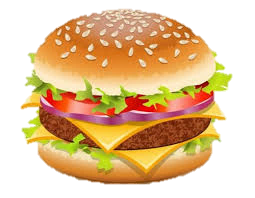 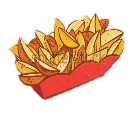 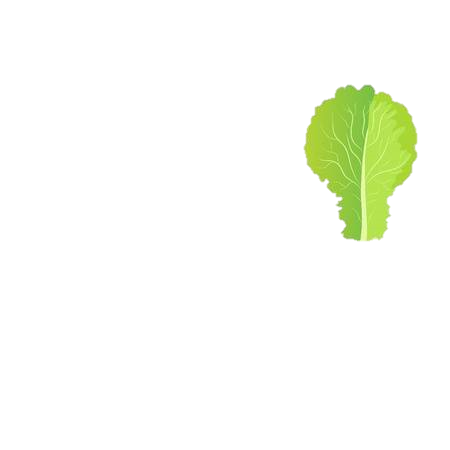 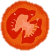 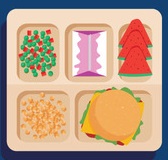 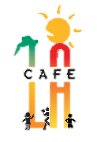 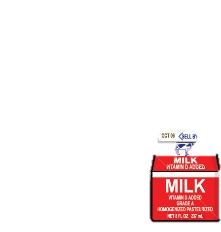 Let's review the HACCP Logs that we talked about today.
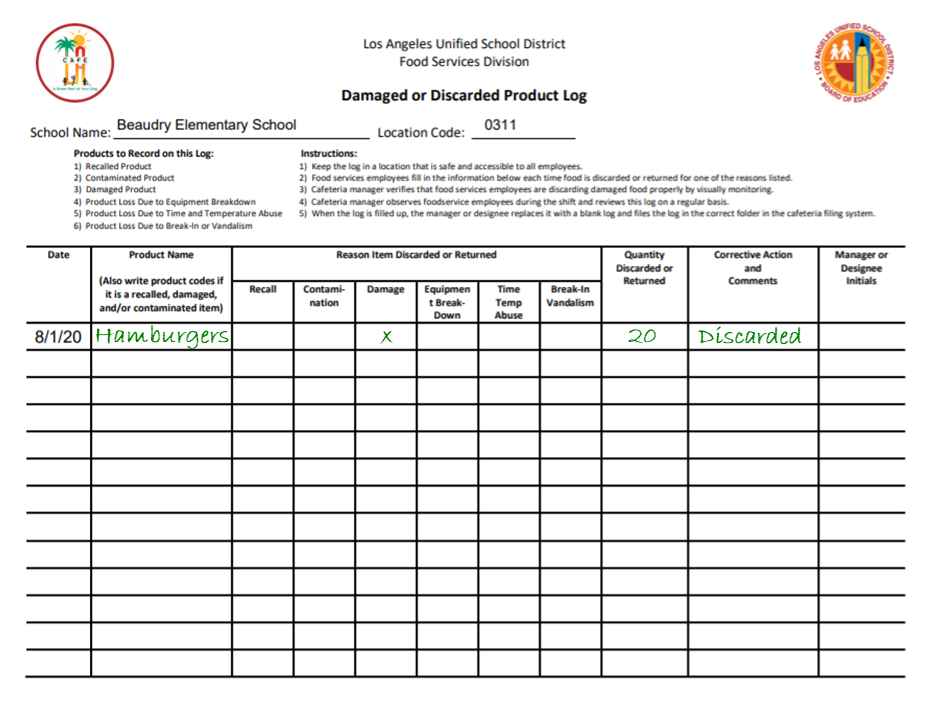 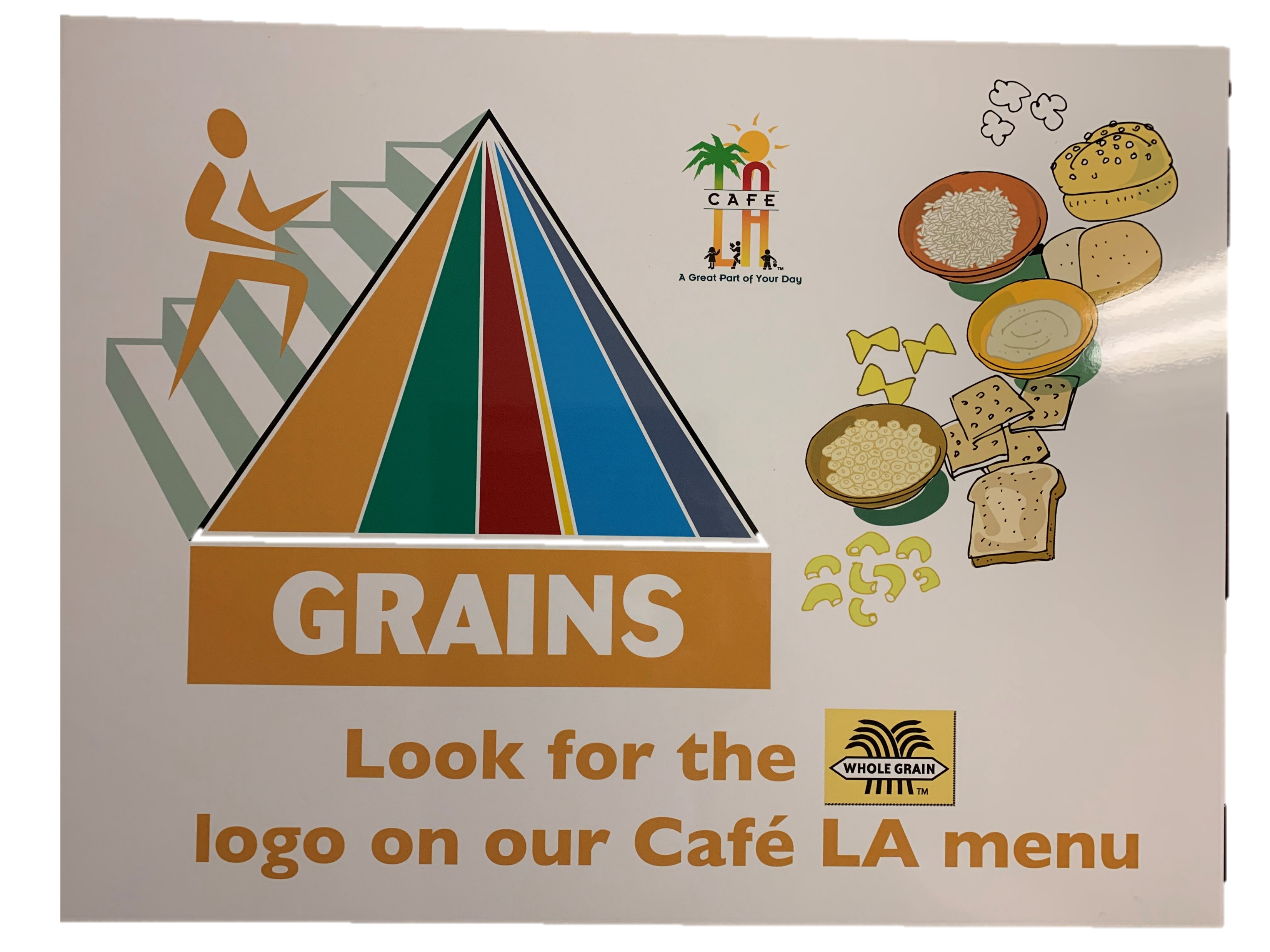 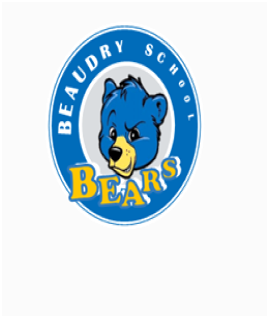 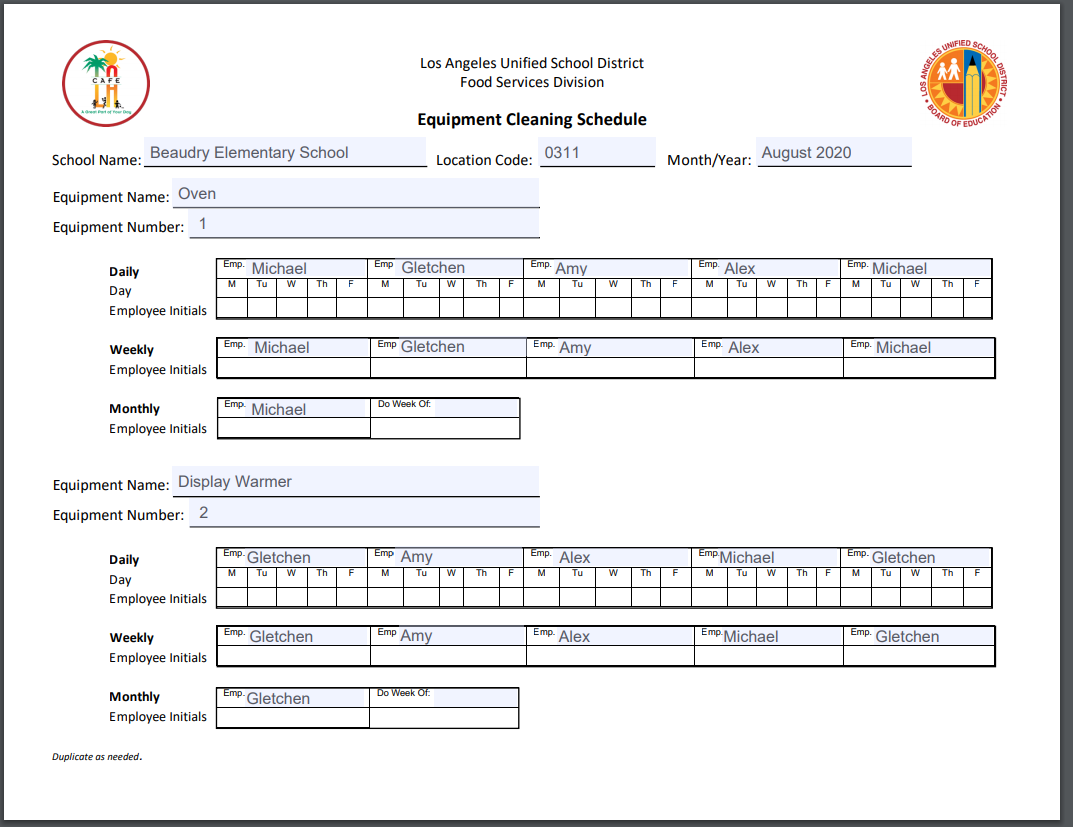 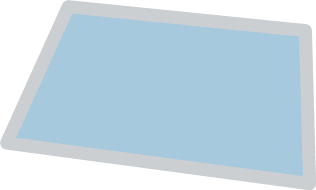 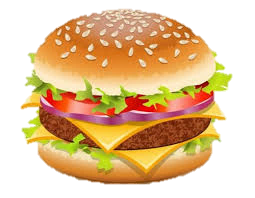 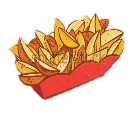 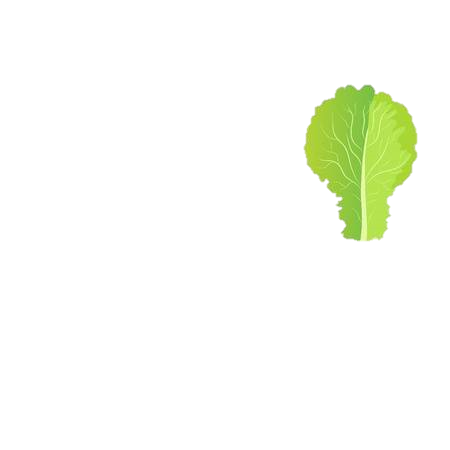 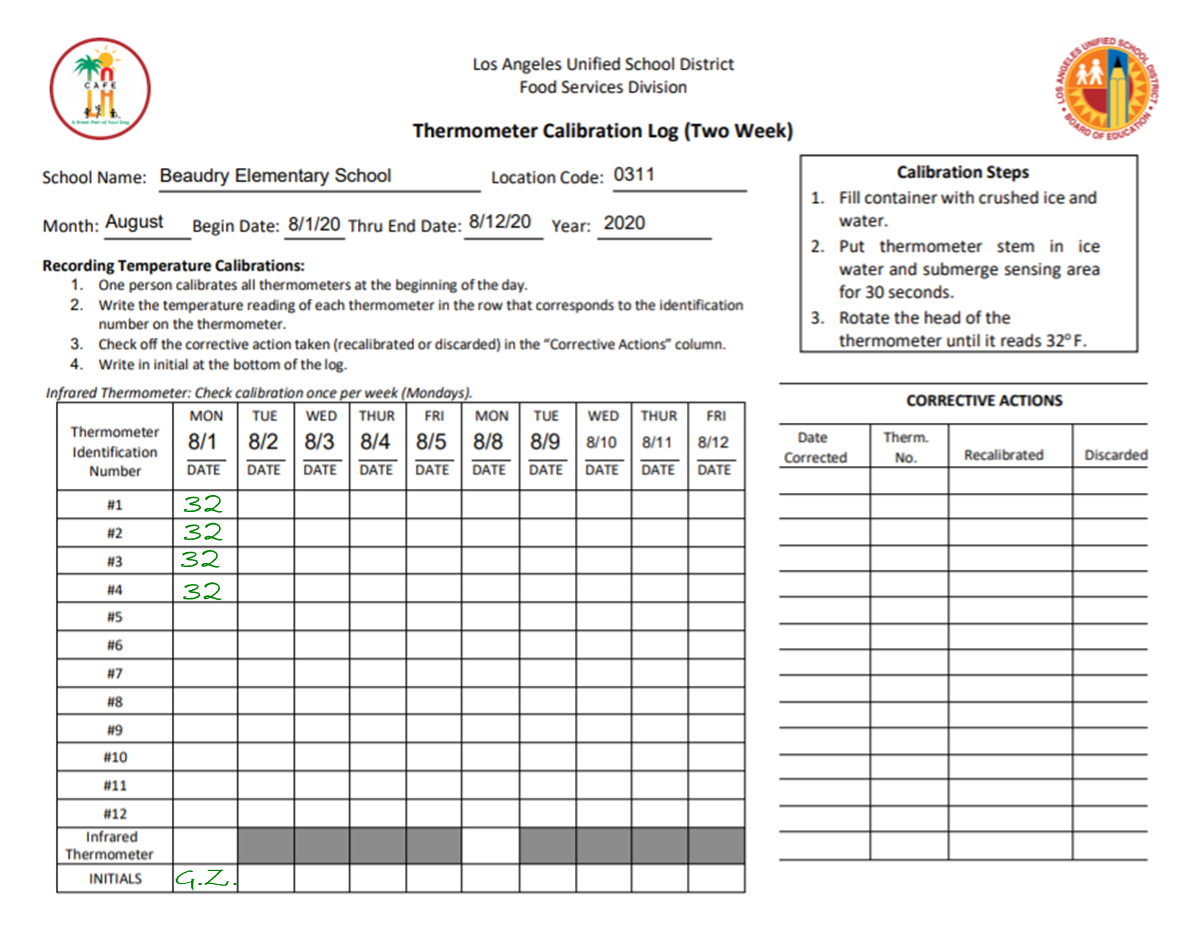 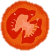 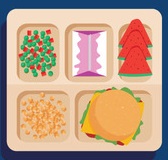 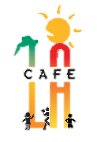 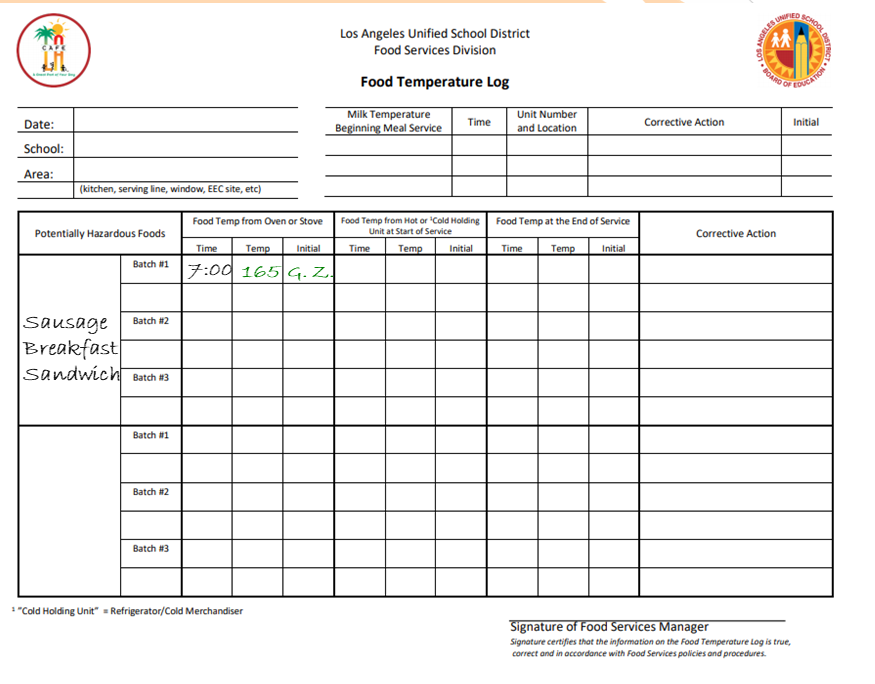 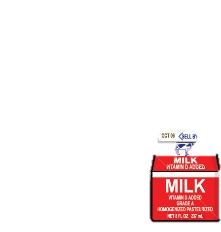 As you can see the job duties of a 
Food Service team member has many responsibilities, when we work together as a team we can accomplish anything.
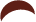 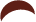 s
u
c
c
e
s
s
Let’s work as a team!
Together we can get it done!
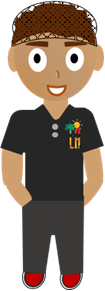 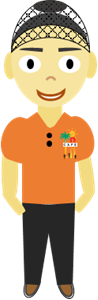 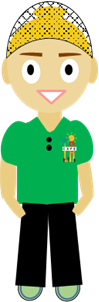 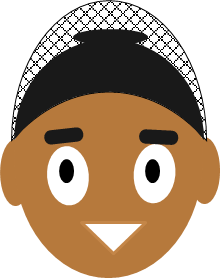 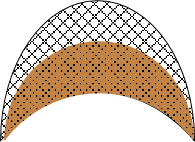 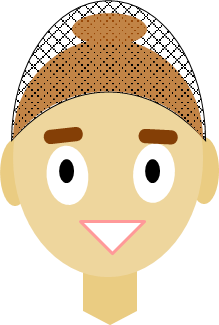 [Speaker Notes: TELL:
One needs to have both skills however one refers to the control of the operation and the other refers to the manner you control it. Leadership refers to the human aspect where management points to operational control.
Describe what operational excellence is. Know the topic, quote books, motivational speakers, etc.
 Ask questions of why they think it is important.]